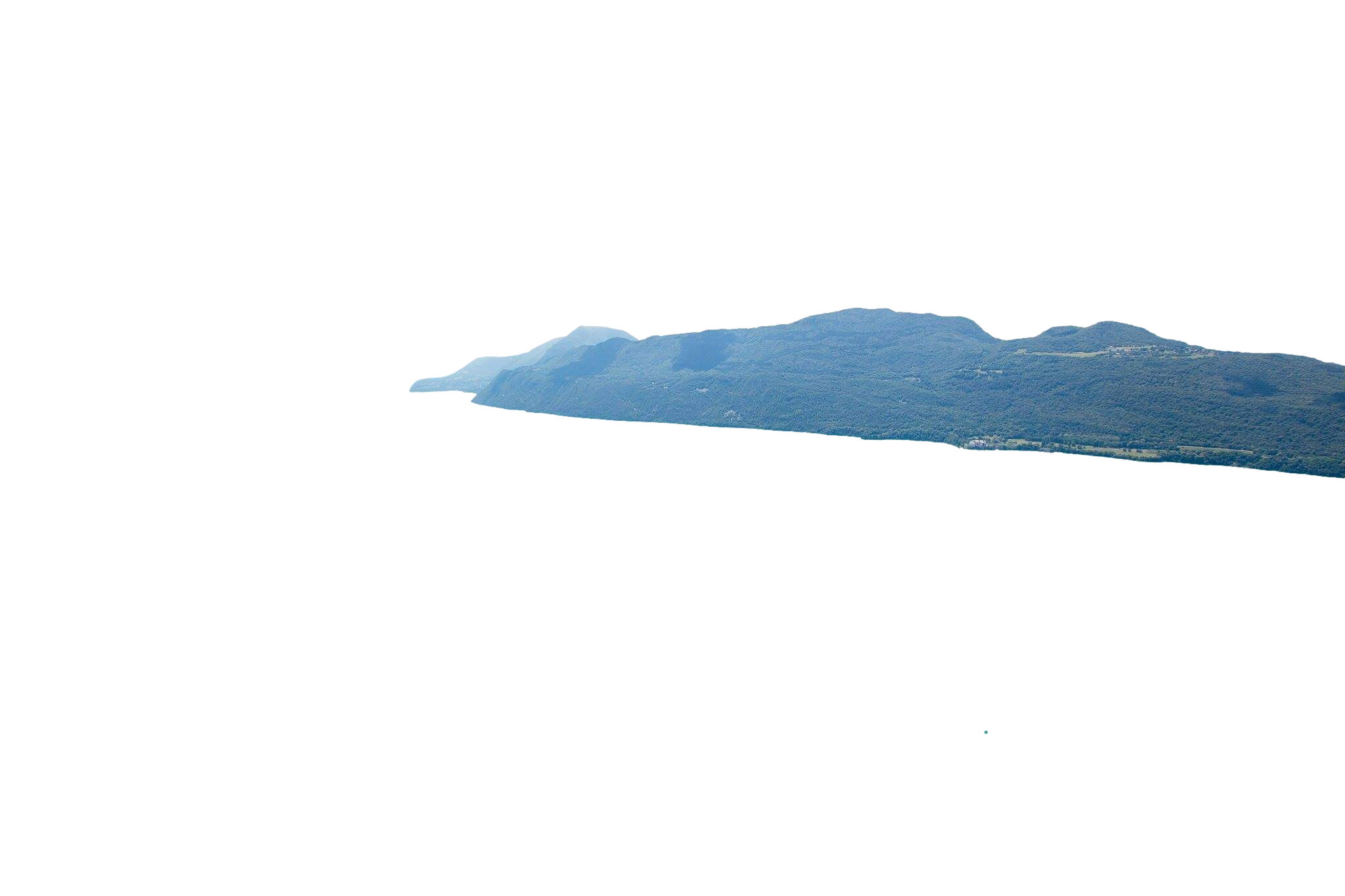 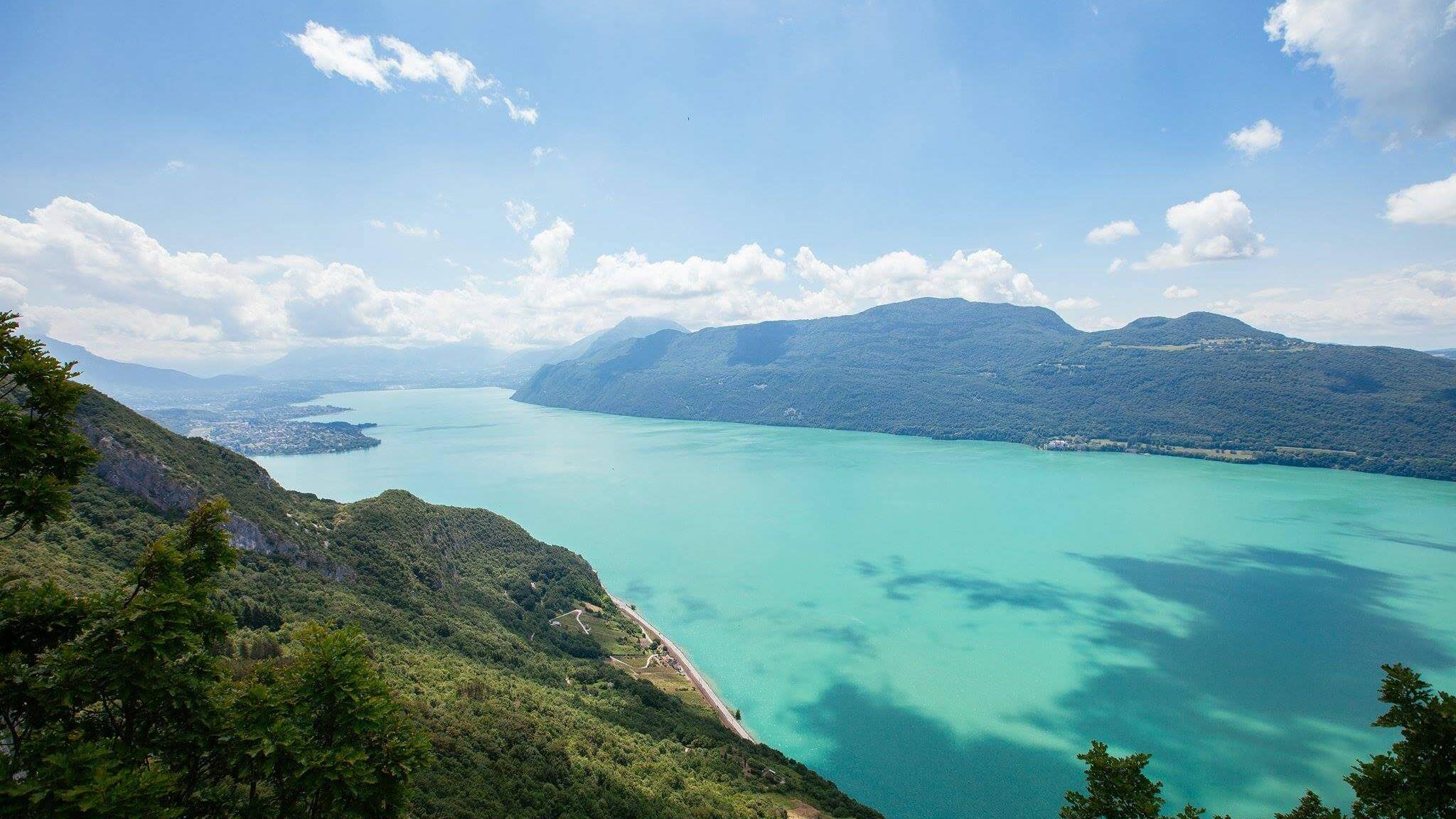 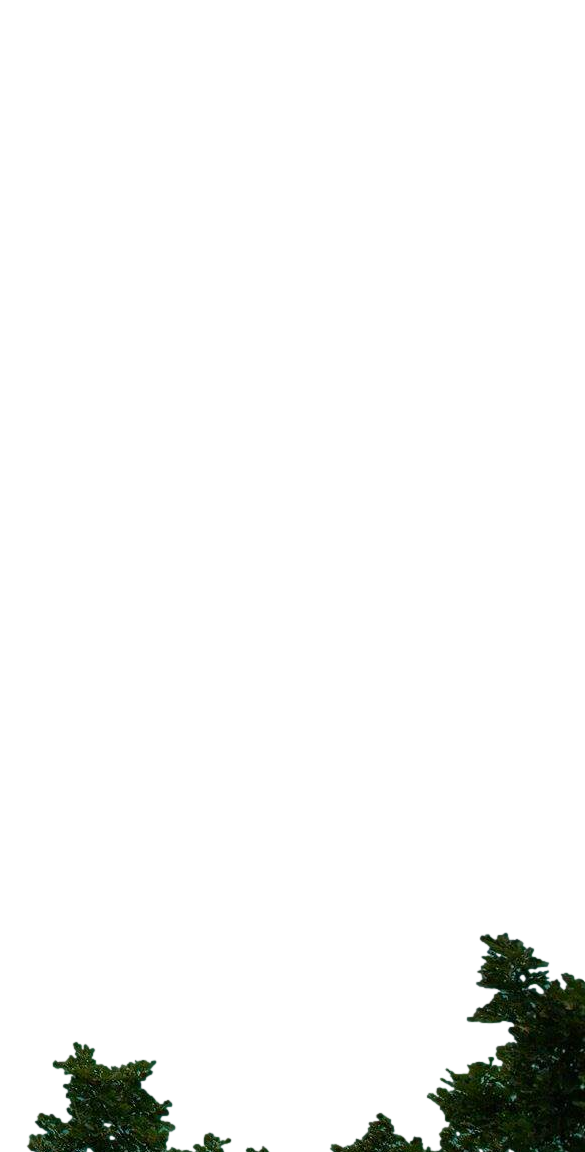 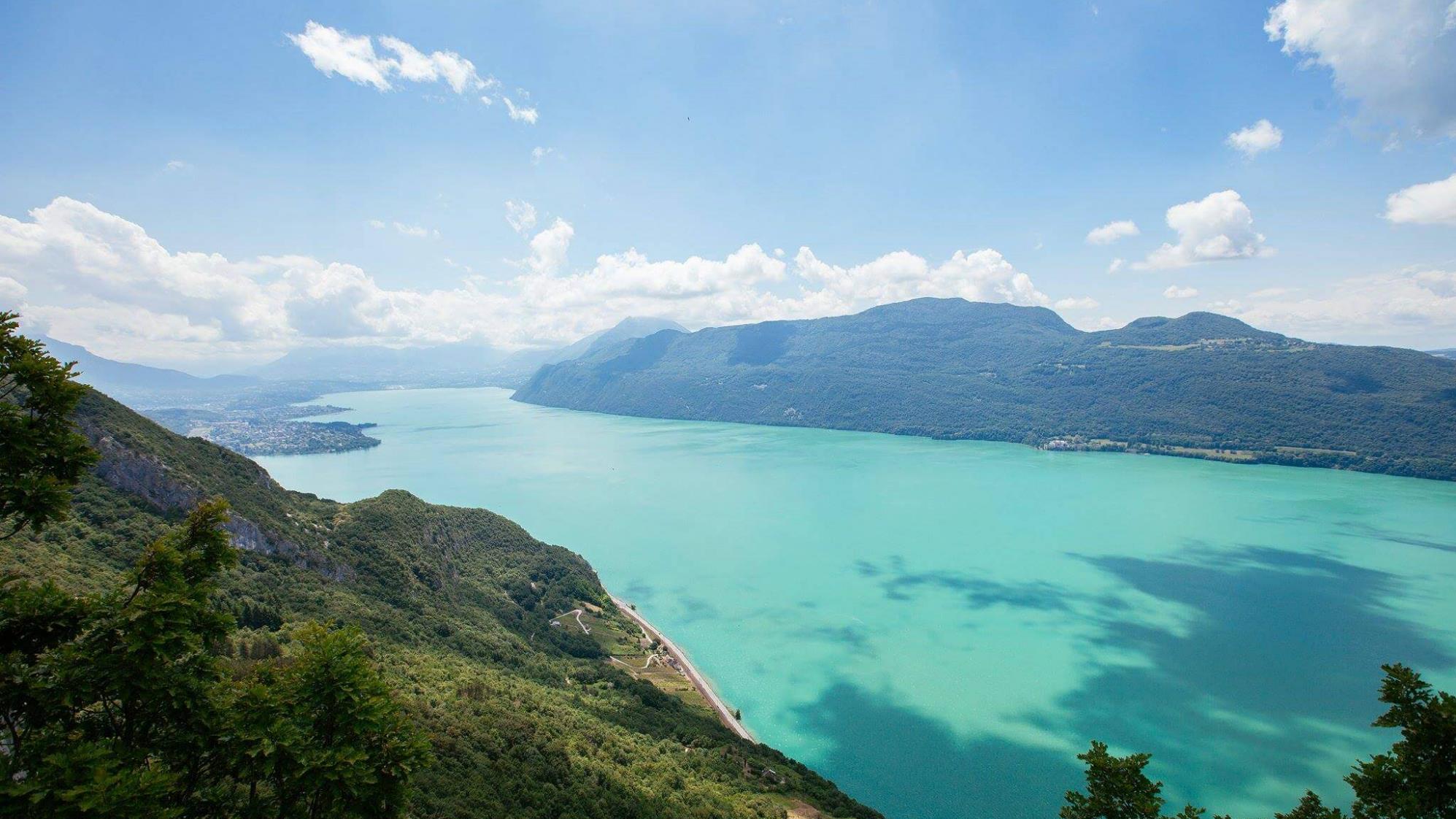 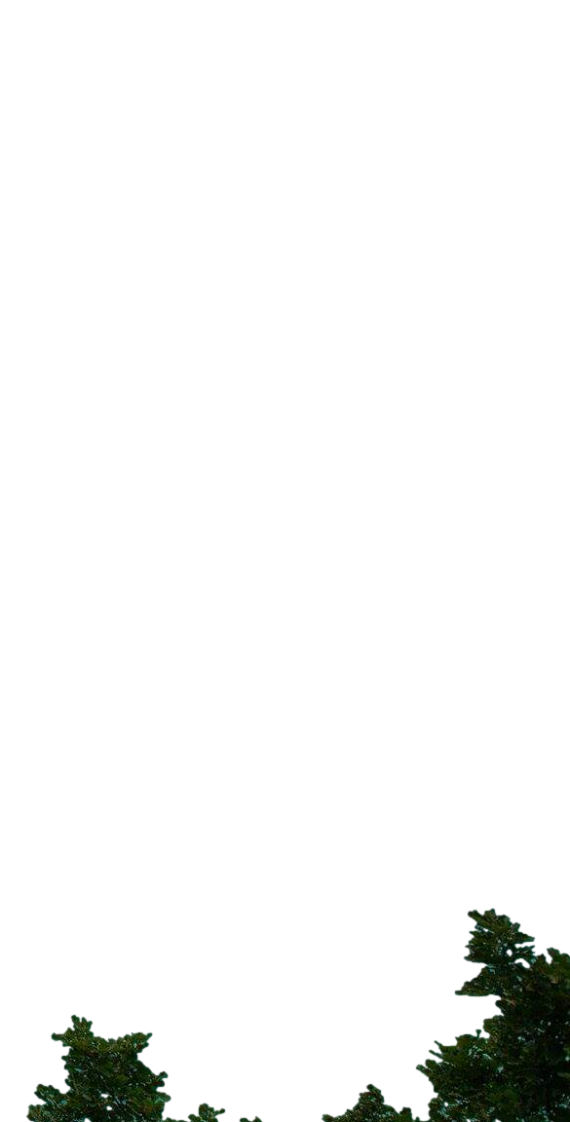 Crédit photo : Gilles Lansard
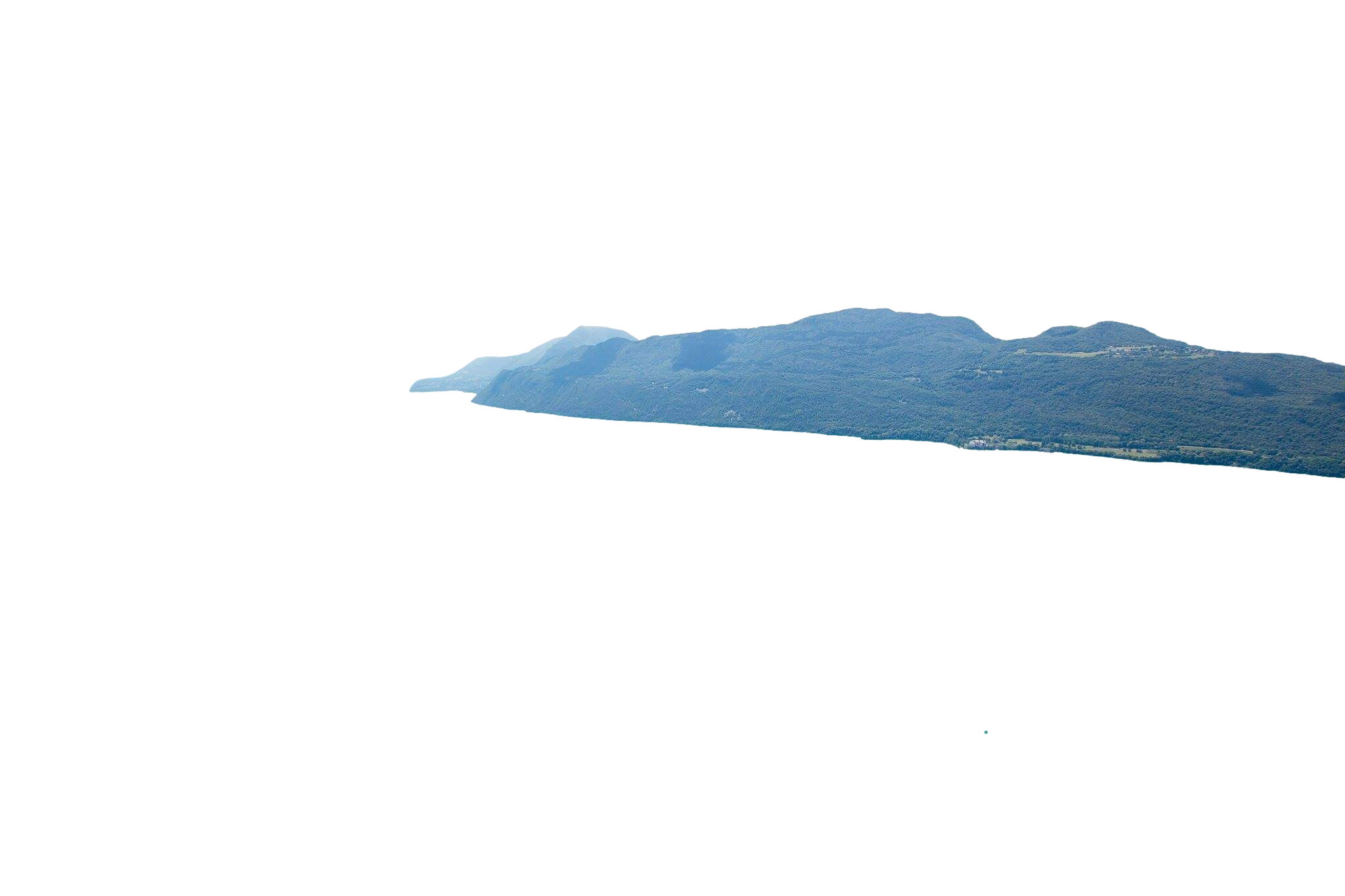 Destination
Affaires
Découvrir
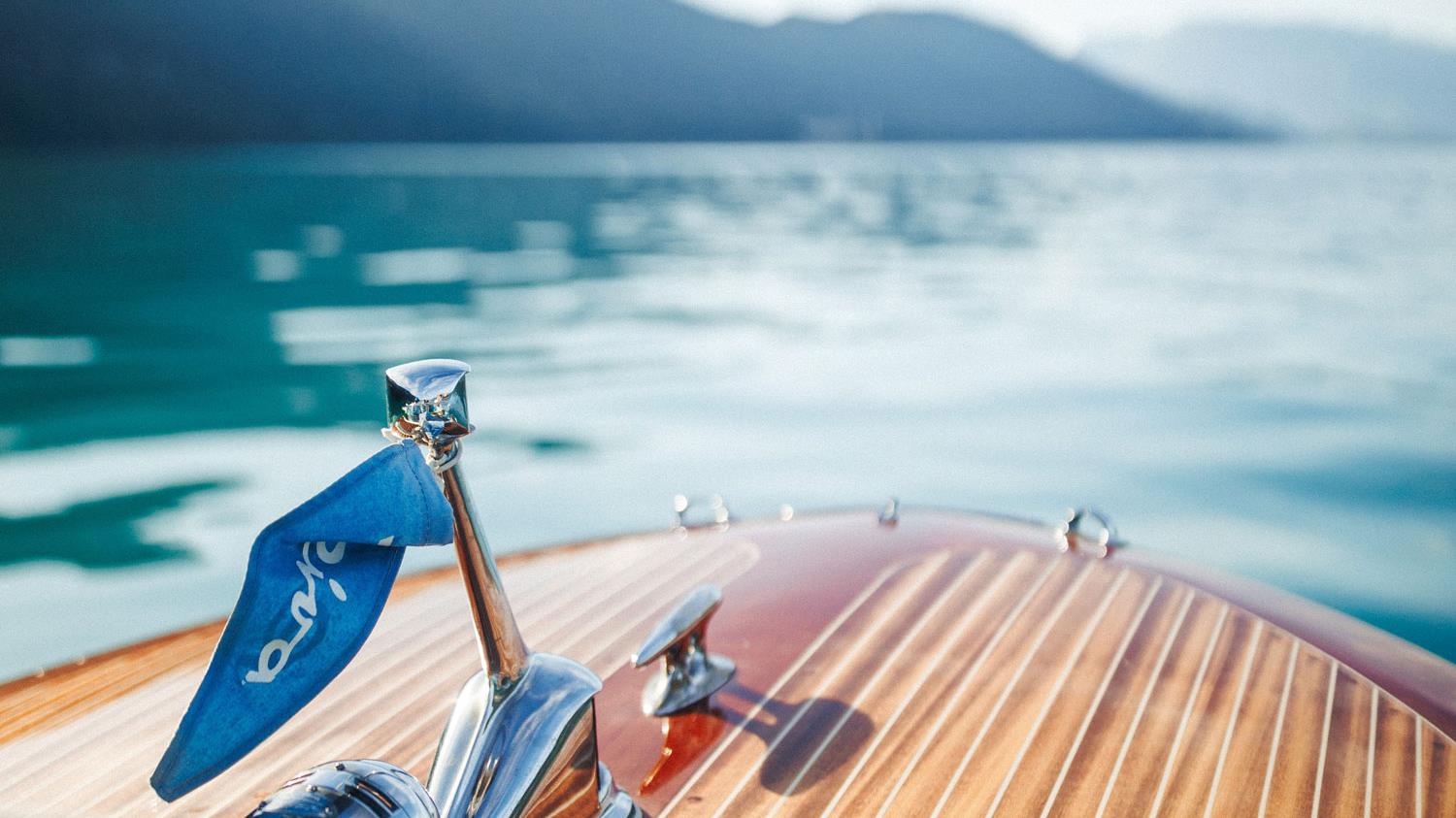 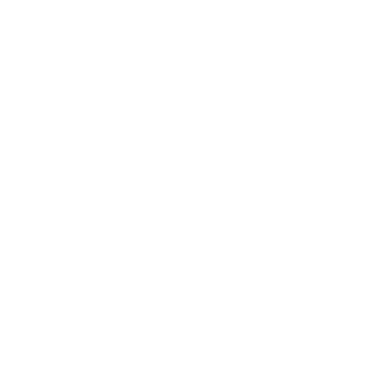 SOMMAIRE
01.
chiffres clés
02.
03.
04.
05.
Hébergements
Centre des Congrès
Pourquoi choisir Aix Riviera
Destination facile d’accès
06.
07.
08.
09.
Lieux pour votresoirée de gala
Ils nous ont fait confiance
TRAITEURS
contact
Crédit photo : Baptiste Dulac
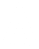 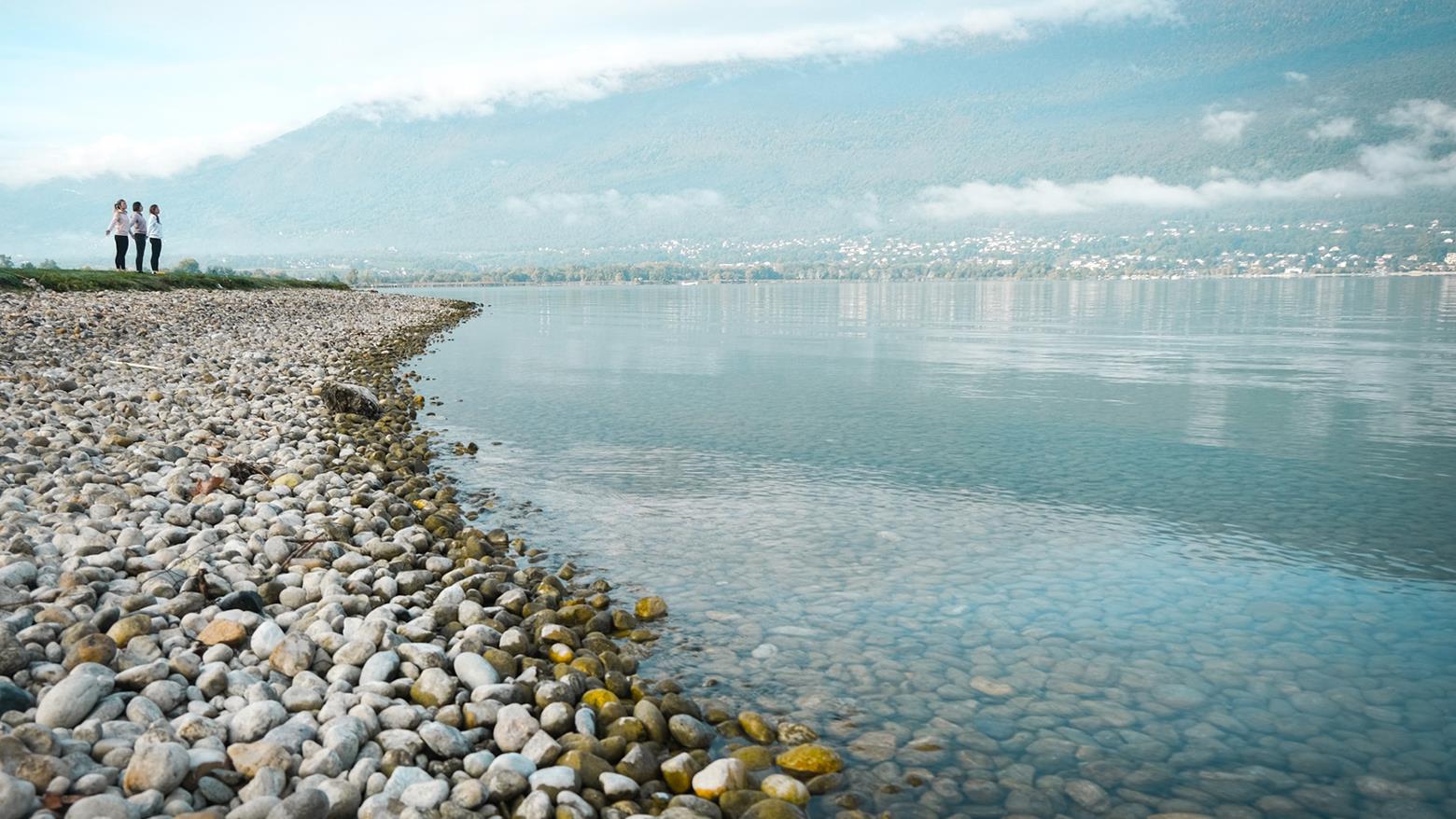 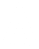 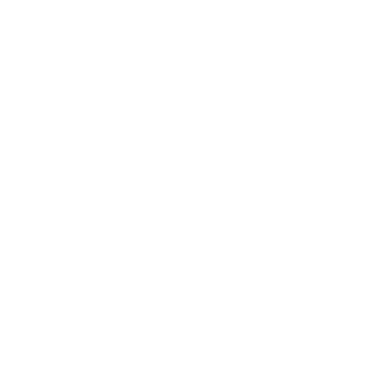 Chiffres clés
Destination facile d’accès
Pourquoi choisir Aix Riviera
Centre des congrès
hébergements
traiteurs
Lieux pour votre soirée de gala
Ils nous ont fait confiance
CONTACT
CHIFFRES Clés
Au bord du plus grand lac naturel de France
À 3H DE PARIS,
1H DE LYON
ET 1H DE GENÈVE
+ de 1400
Chambres sur
45 établissements
55 salles
de réunion
Réparties dans 
9 établissements
1320 Places
auditorium
18 km,
la longueur
du Lac du Bourget
15 grandes manifestations accueillies 
chaque année
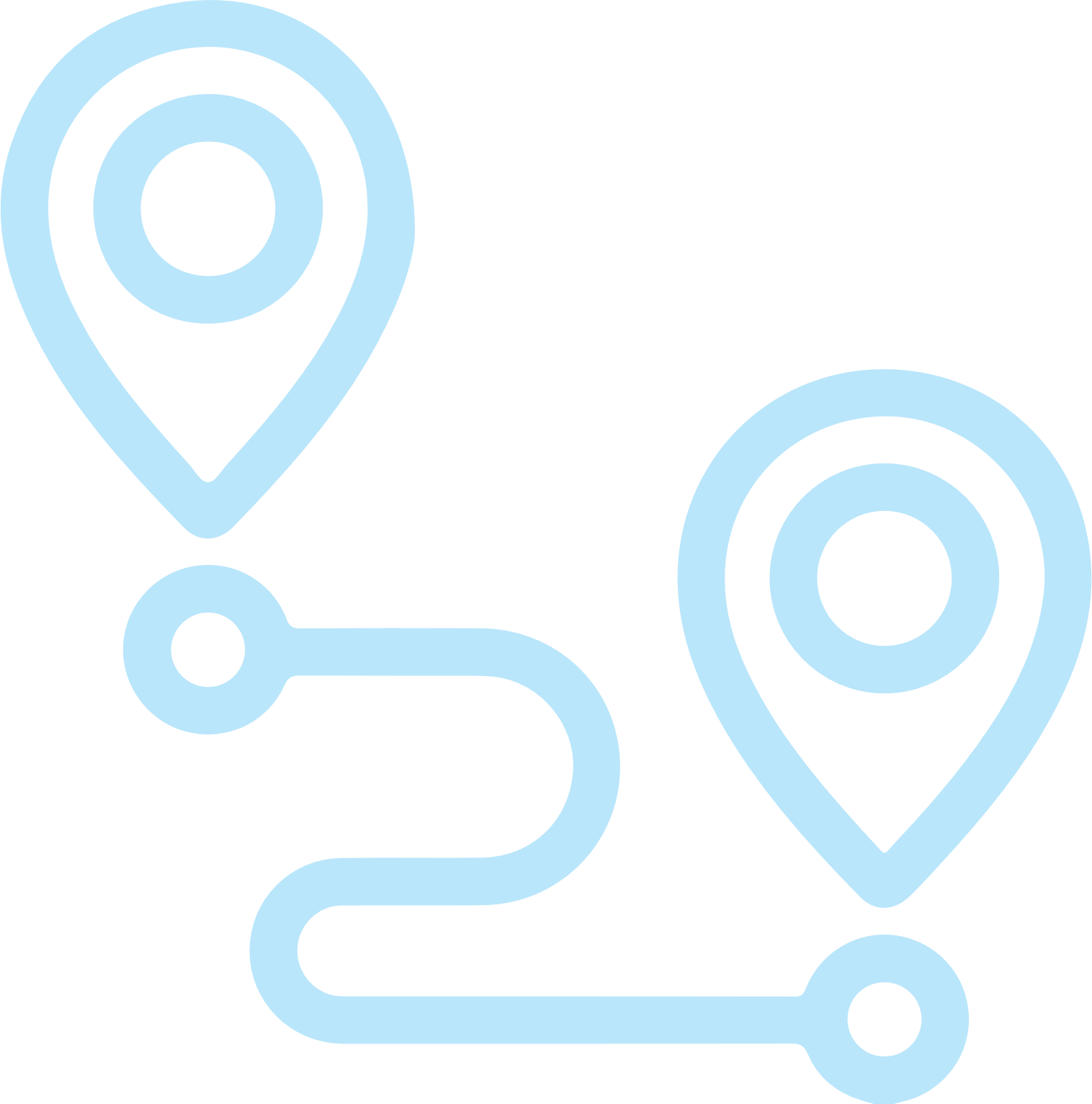 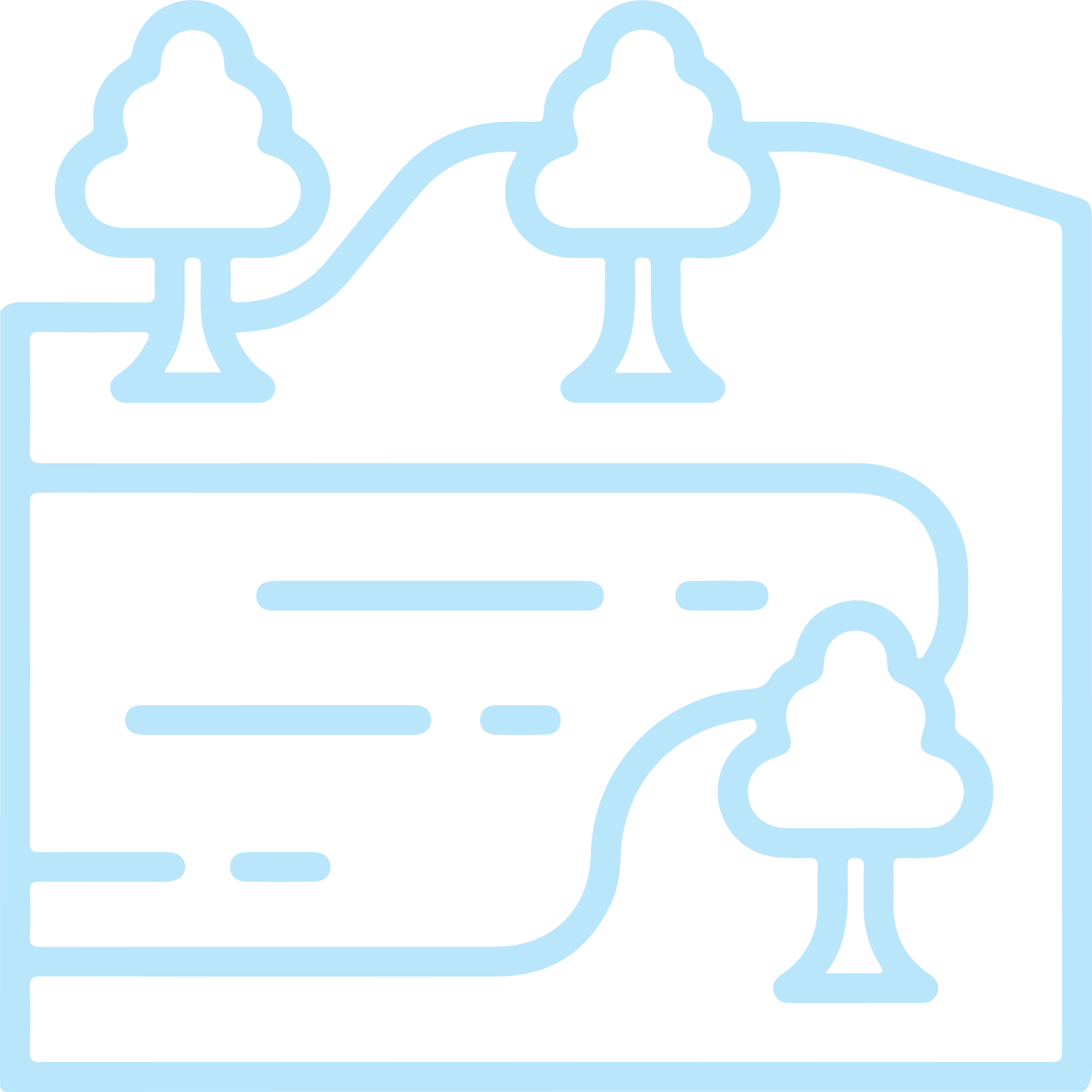 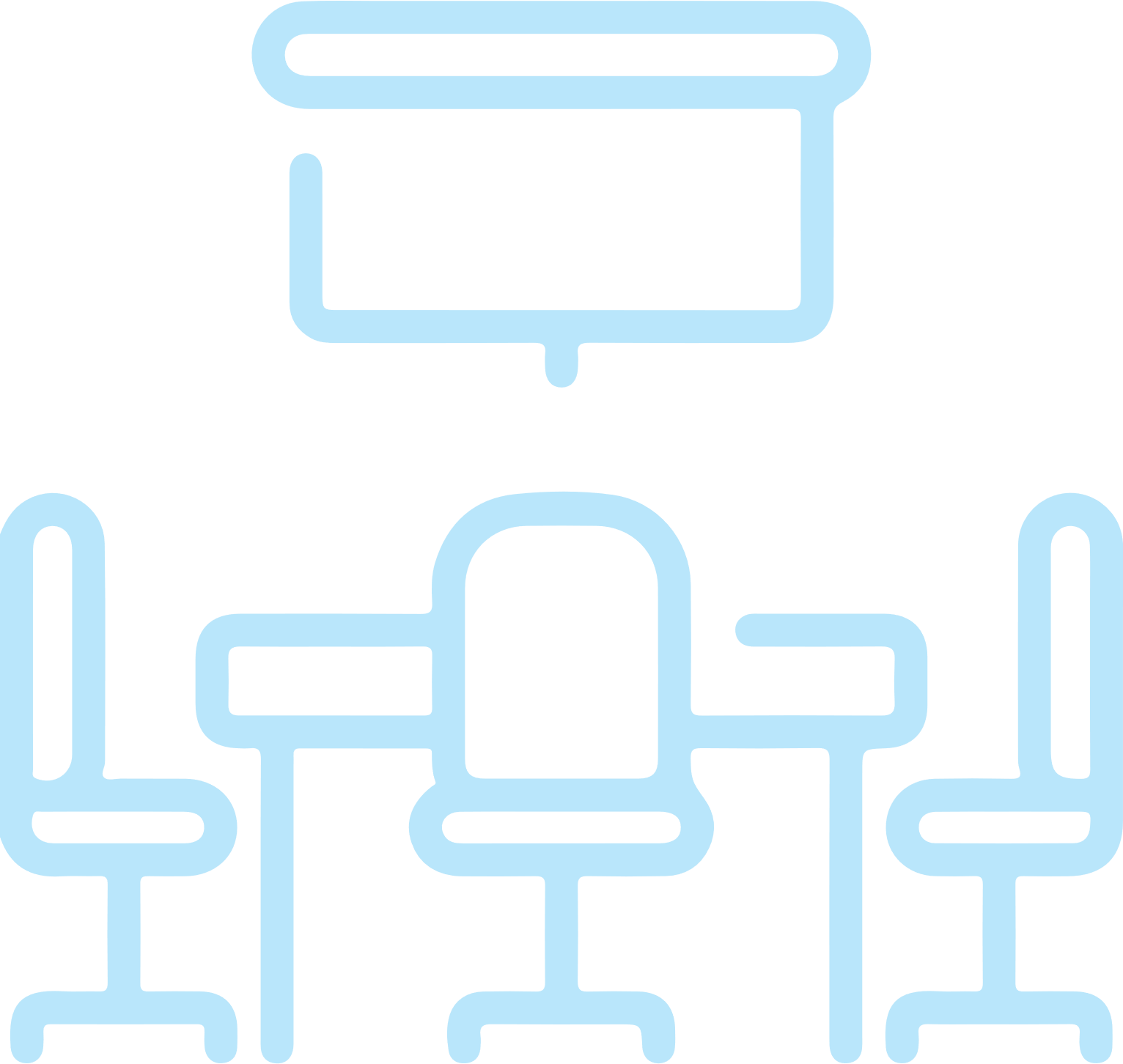 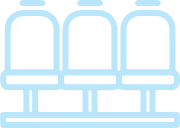 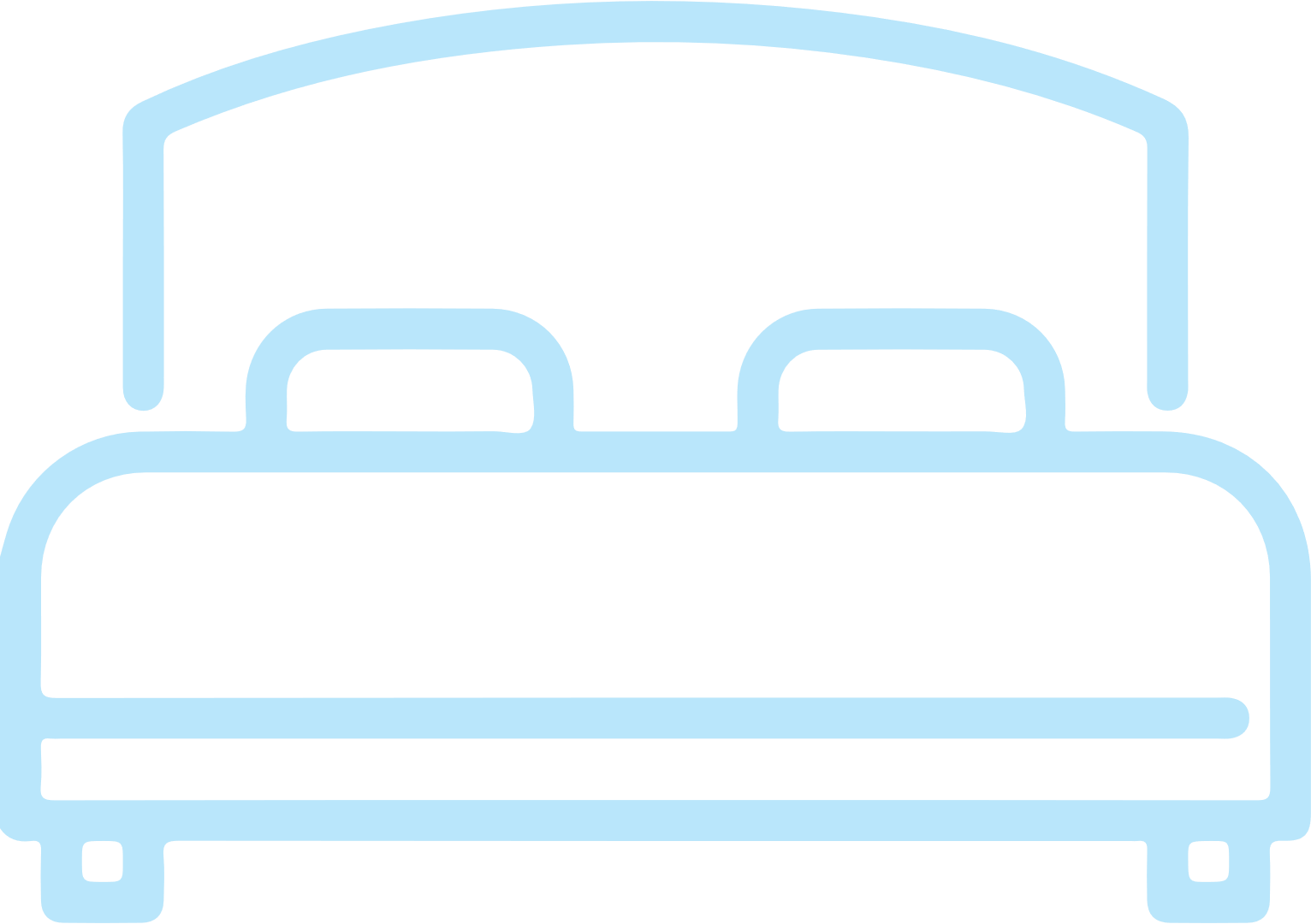 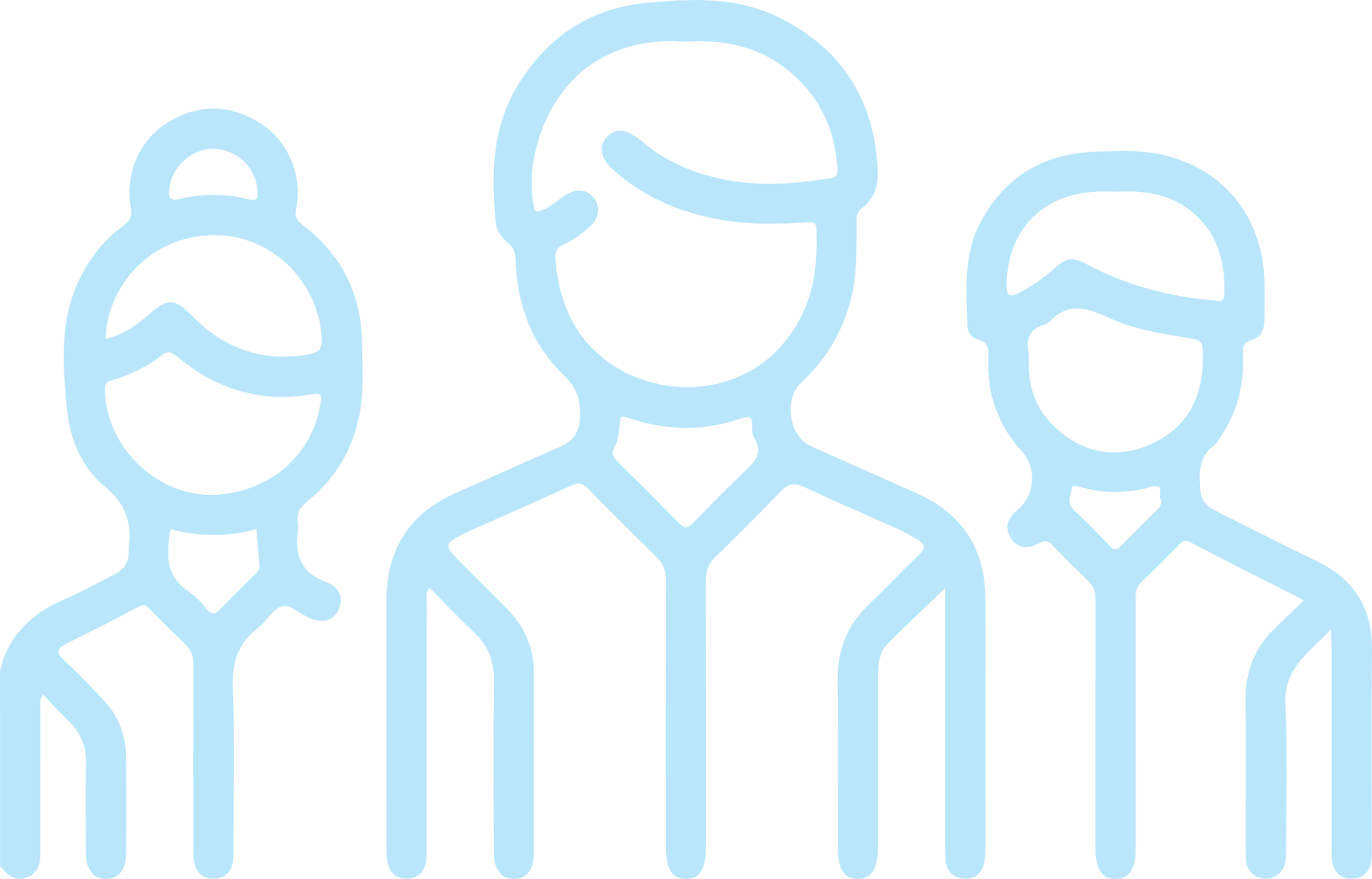 Crédit photo :  Jean Bécuwe
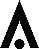 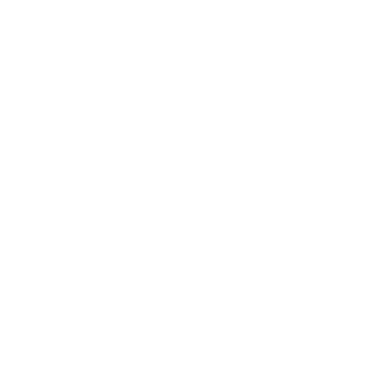 Destination facile d’accès
Pourquoi choisir Aix Riviera
Chiffres clés
Centre des Congrès
Hébergements
Lieux pour votre soirée de gala
Ils ont choisi Aix Riviera
CONTACT
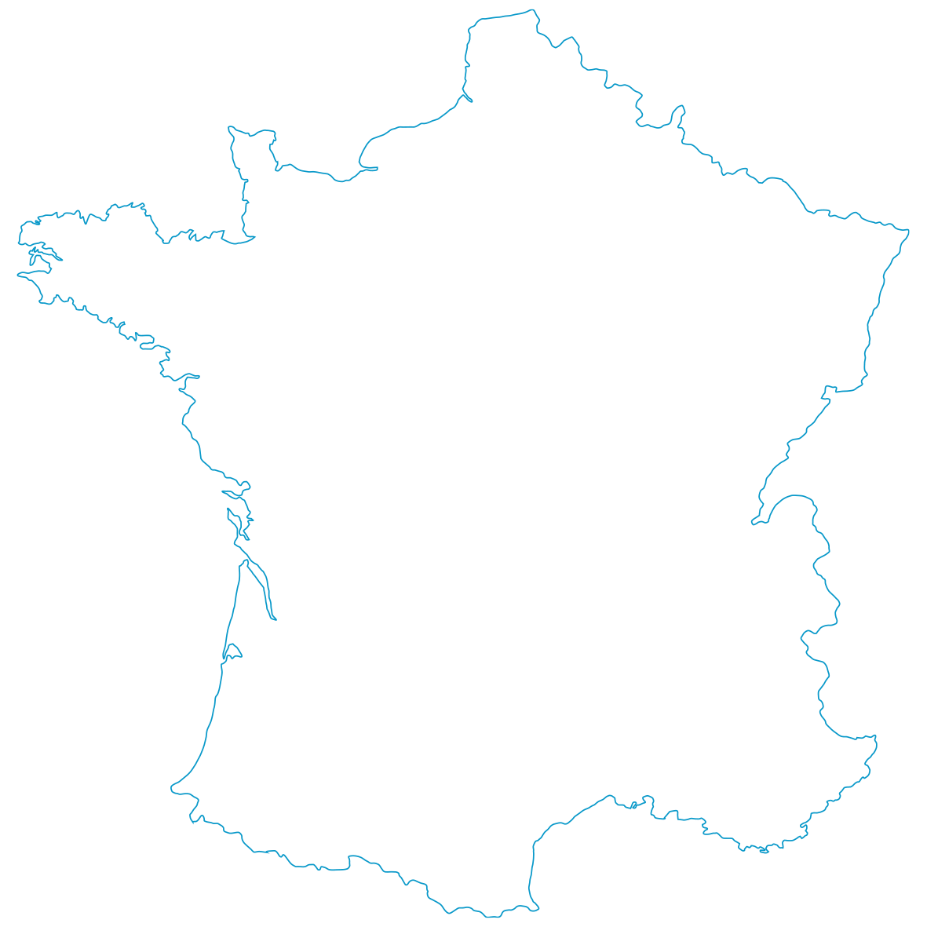 destination
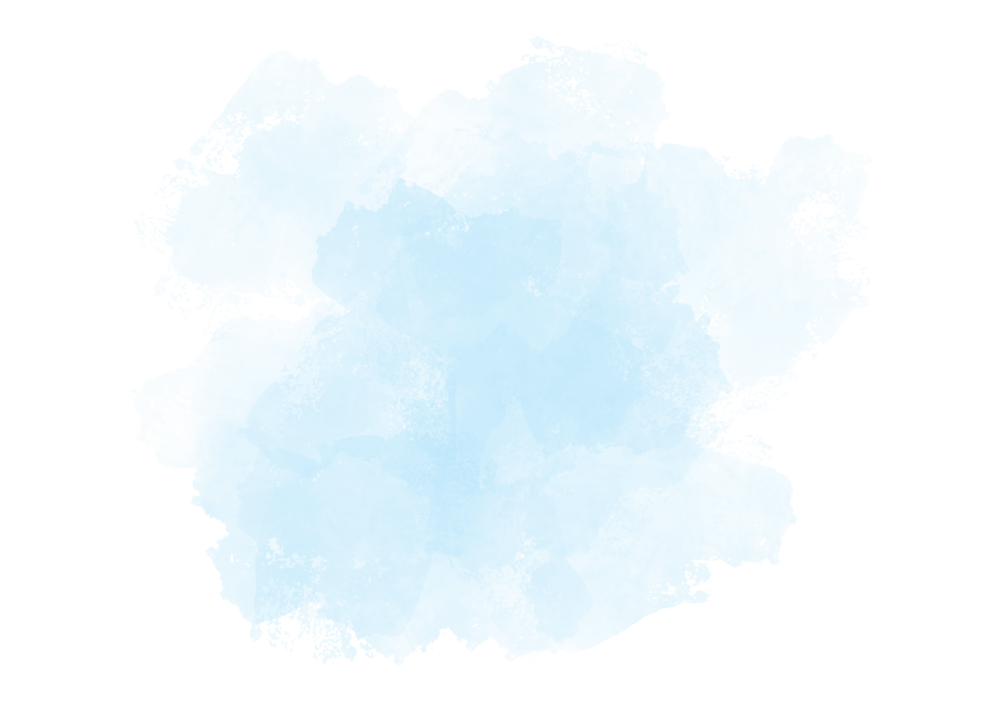 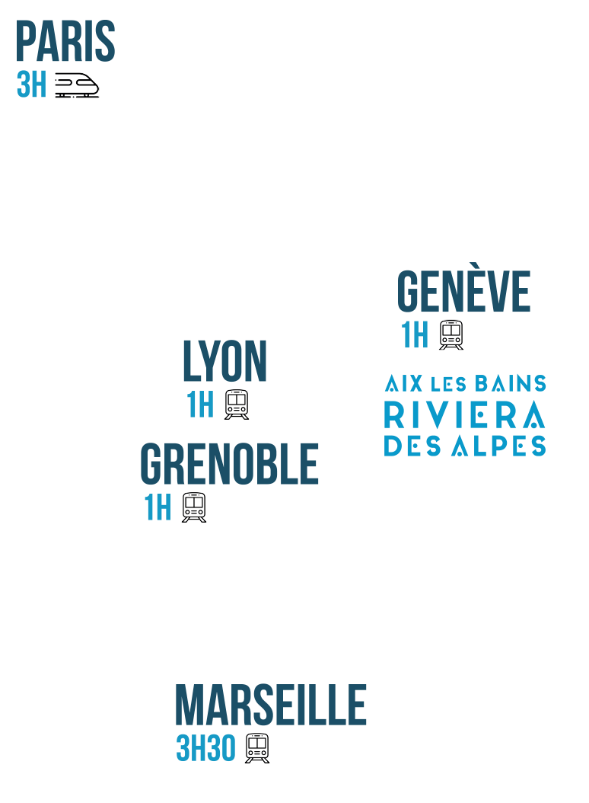 Facile d’accès
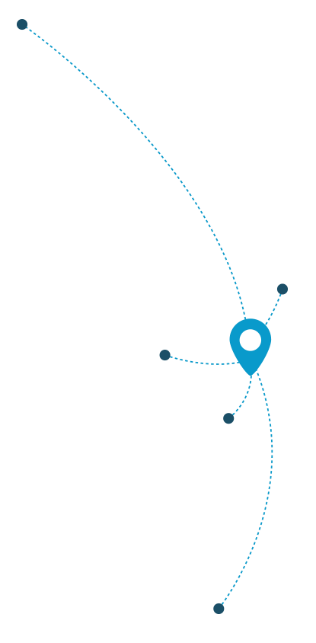 aux pieds des Alpes
Venir en train
À 3H
DE PARIS En tgv
À 1H
DE Lyon, Grenoble
et Genève en train
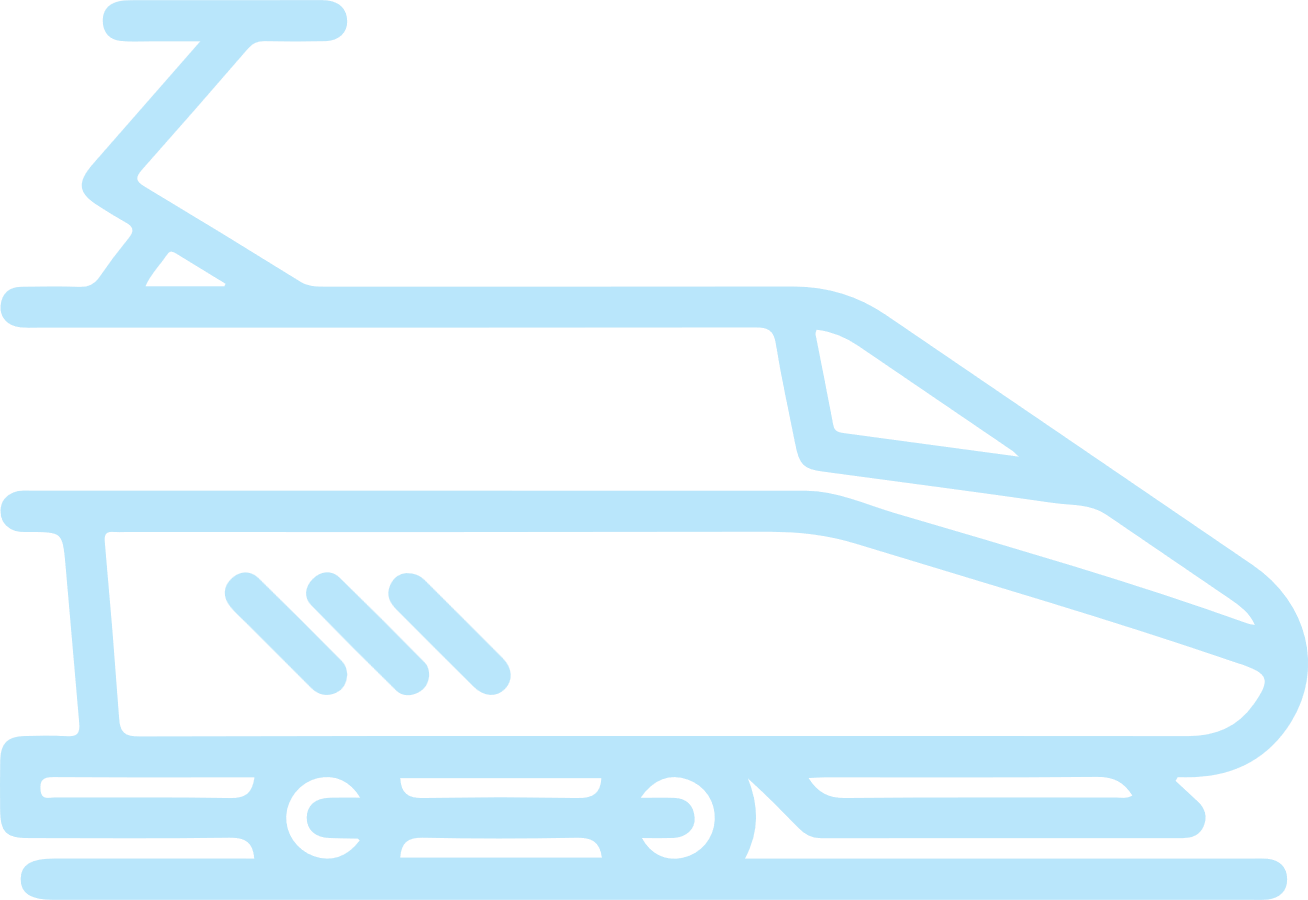 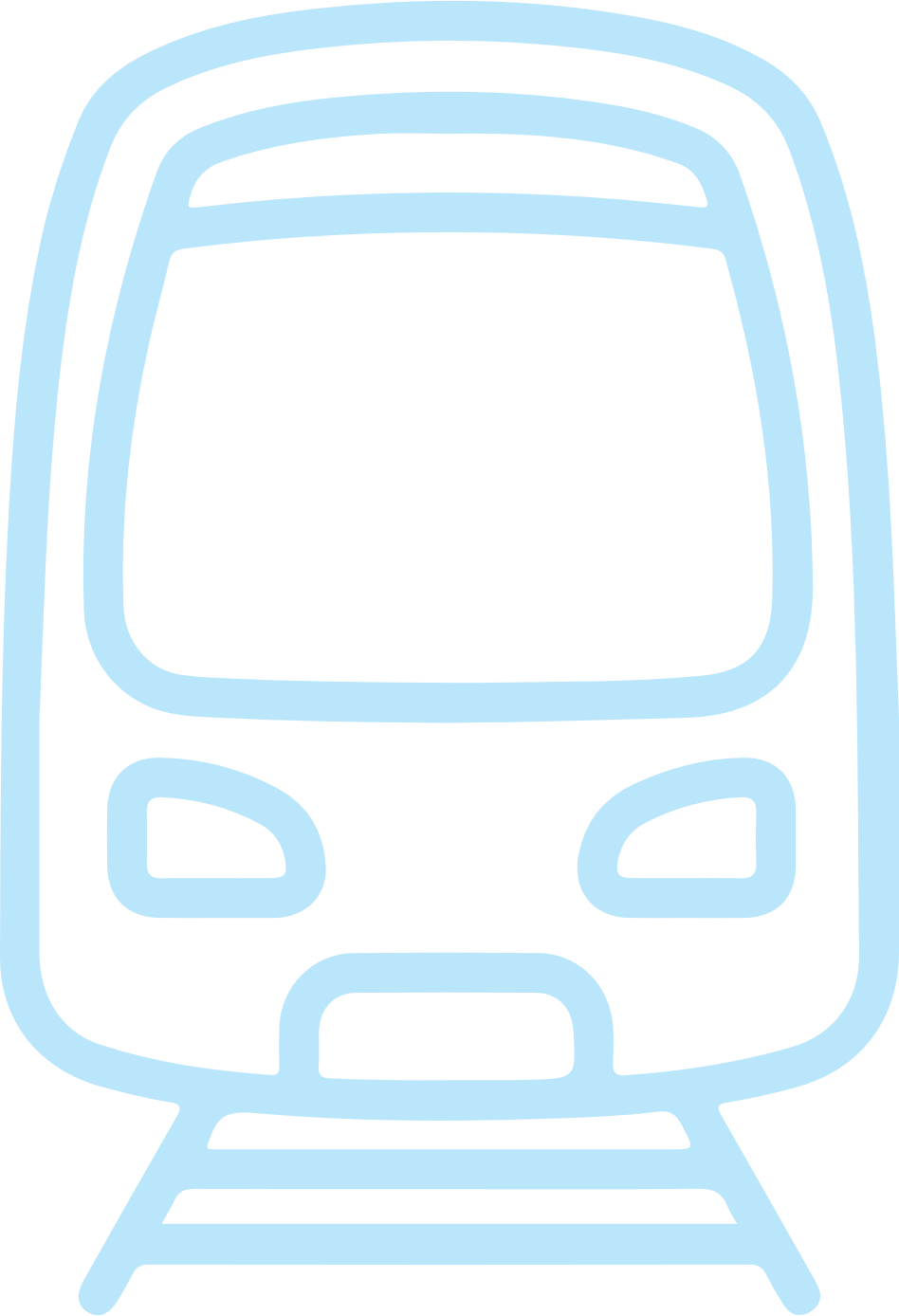 Arrivée en centre-ville, à la gare TGV d’Aix-les-Bains
Le Revard, et accès facile aux lieux de votre événement :hôtels, centre des congrès, lieu de réception…
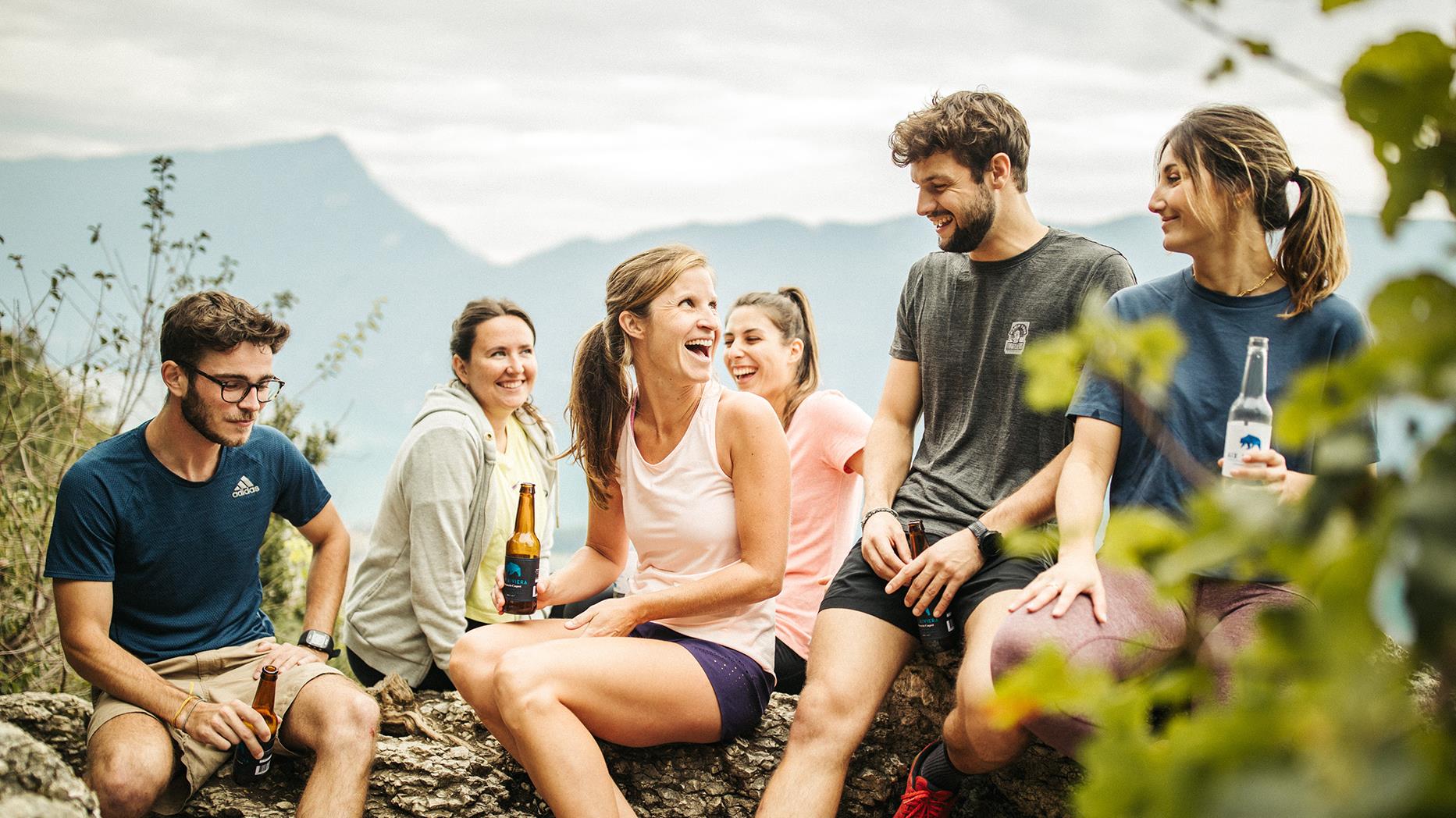 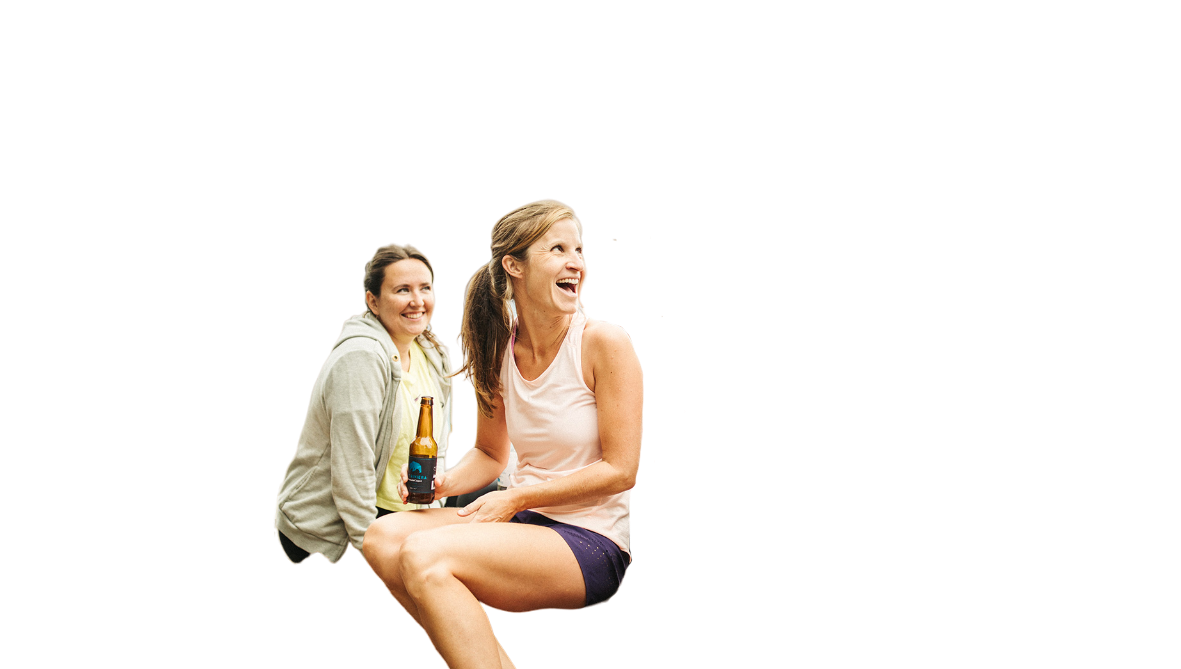 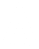 Pourquoi choisir Aix Riviera
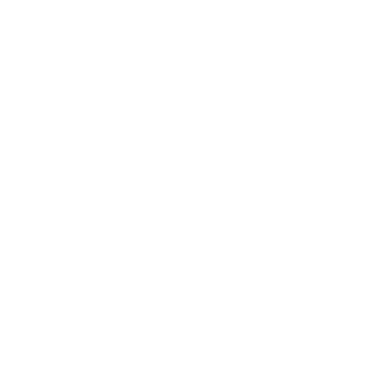 Chiffres clés
Centre des congrès
hébergements
traiteurs
Lieux pour votre soirée de gala
Ils nous ont fait confiance
CONTACT
Destination facile d’accès
Terre d’émotions
Des émotionsqui créent des souvenirs
Effet waouh assuré par la beauté de nos paysages et la transparence de l’eau
Gentillesse et professionnalisme des acteurs garants du bon déroulement de votre événement
Une promesse d’émotions et de souvenirs fortsà vivre ensemble
Crédit photo :  Baptiste Dulac
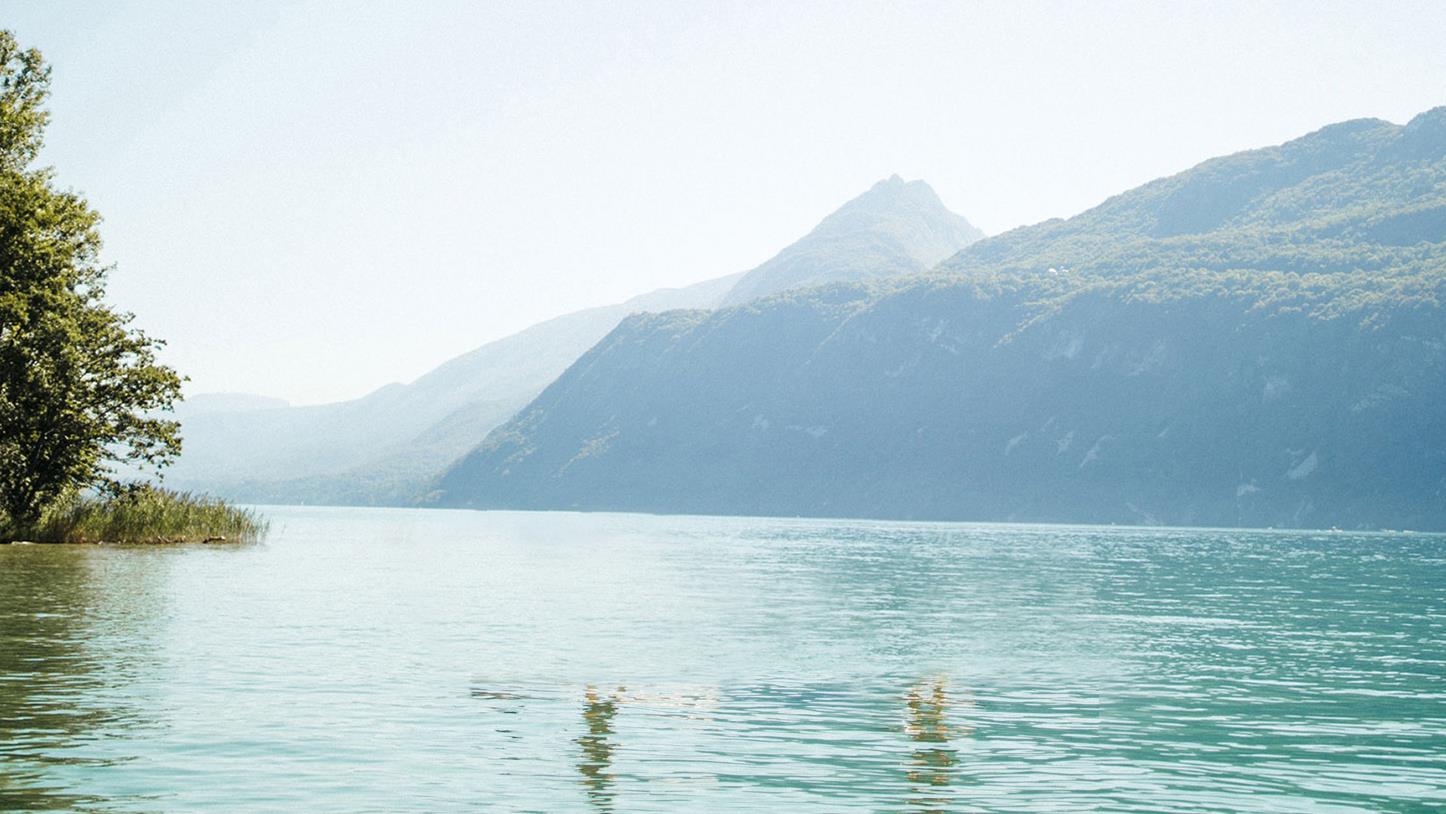 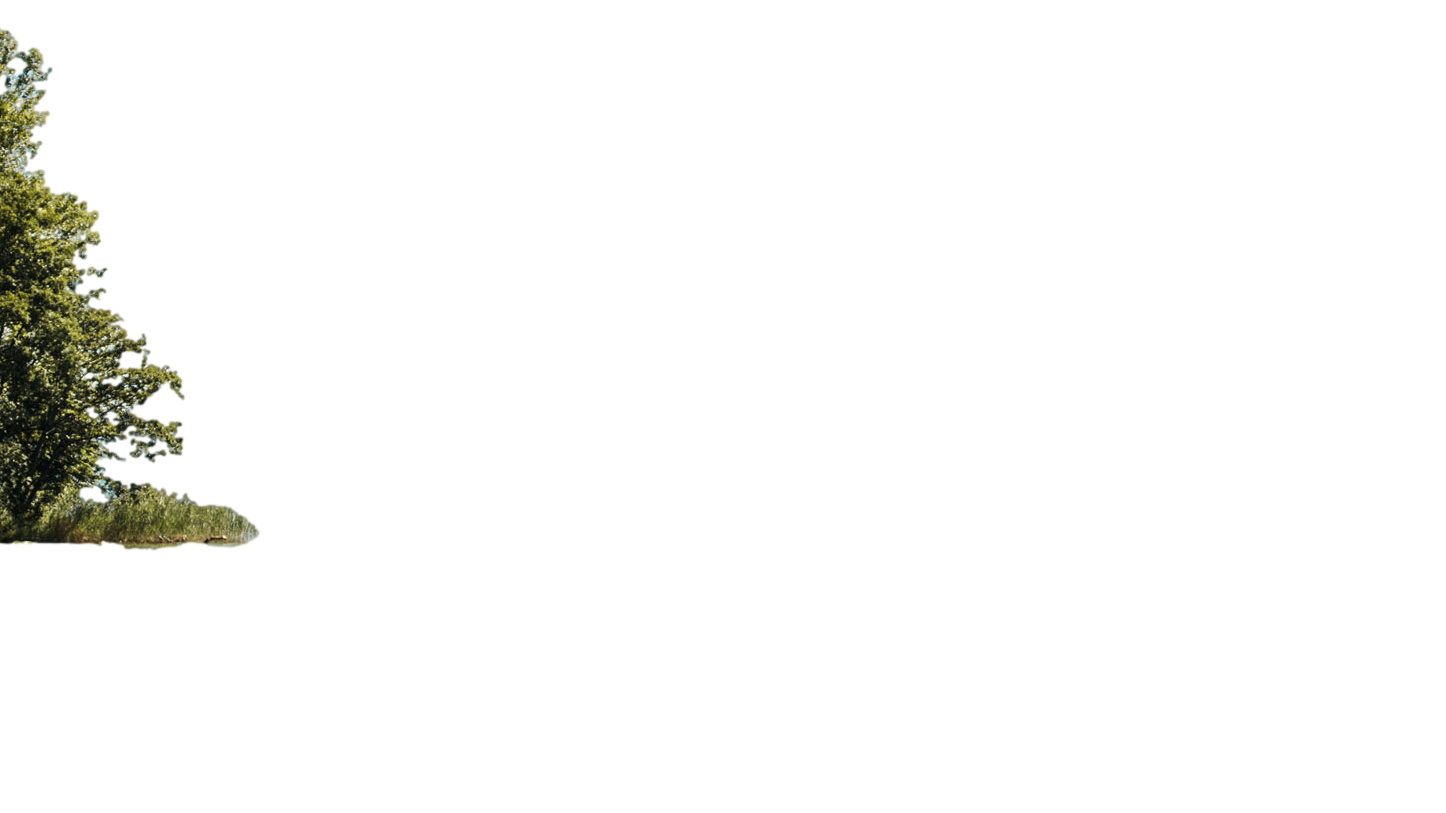 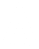 Pourquoi choisir Aix Riviera
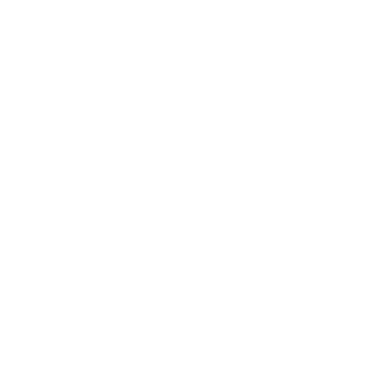 Chiffres clés
Centre des congrès
hébergements
traiteurs
Lieux pour votre soirée de gala
Ils nous ont fait confiance
CONTACT
Destination facile d’accès
Culture
lacustre
Un style de vie singulier,
une reconnexion au vivant
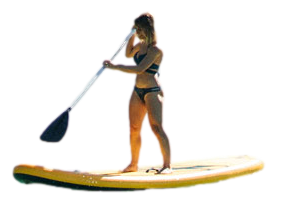 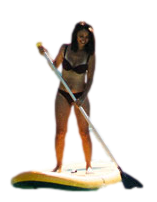 Une identité ALPINE
Un style de vie RIVIERA
Un héritage de VILLEGIATURE
Crédit photo :  Baptiste Dulac
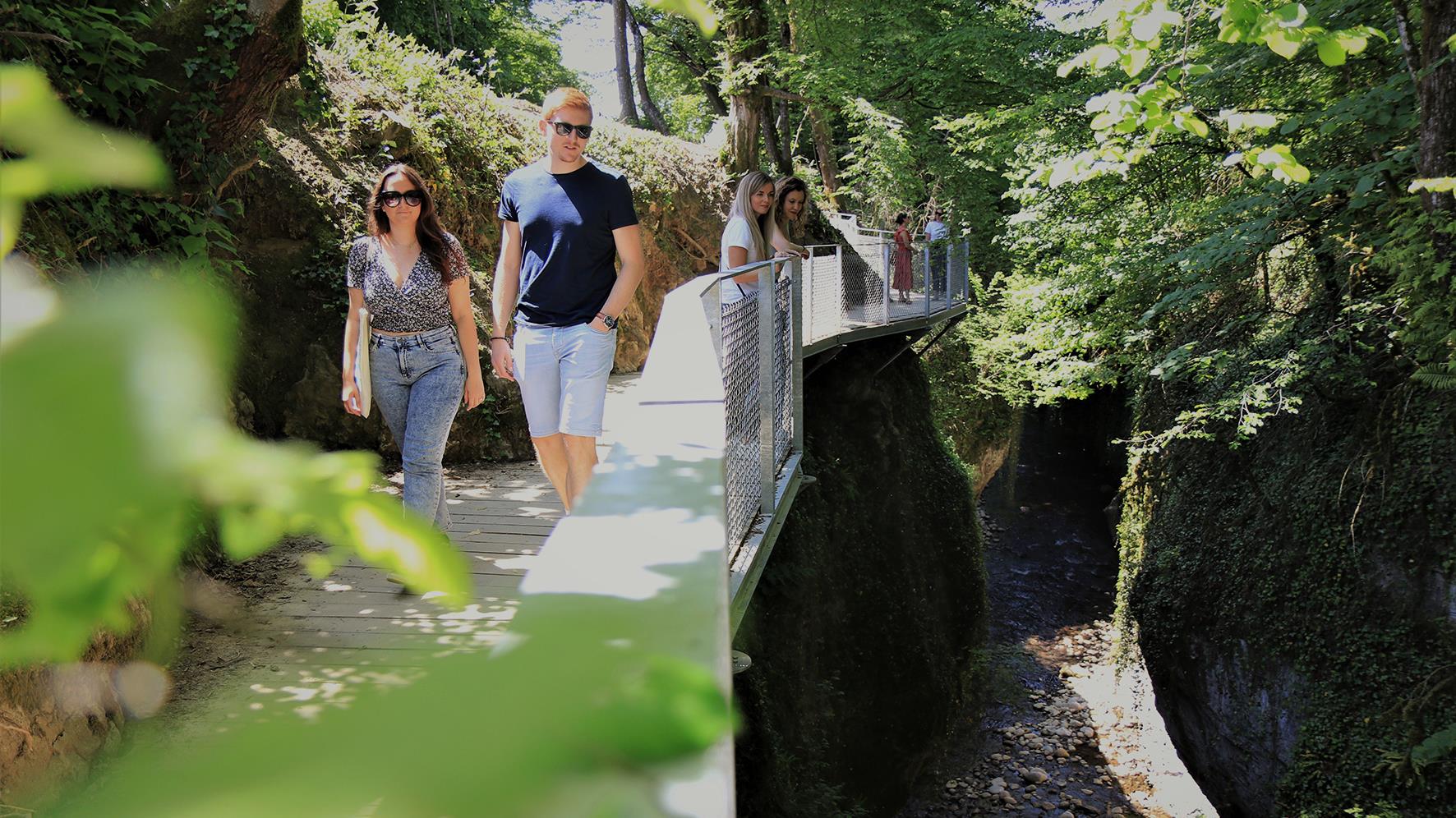 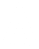 Pourquoi choisir Aix Riviera
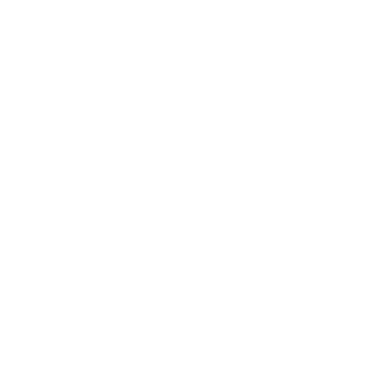 Chiffres clés
Centre des congrès
hébergements
traiteurs
Lieux pour votre soirée de gala
Ils nous ont fait confiance
CONTACT
Destination facile d’accès
destination
engagée
Pour un événement
éco responsable
Des acteurs engagés qui prennent soin de leur territoireet de l’environnement. Une contribution positive de chacun pour un développement raisonné.
Crédit photo :  Jean-Bécuwe
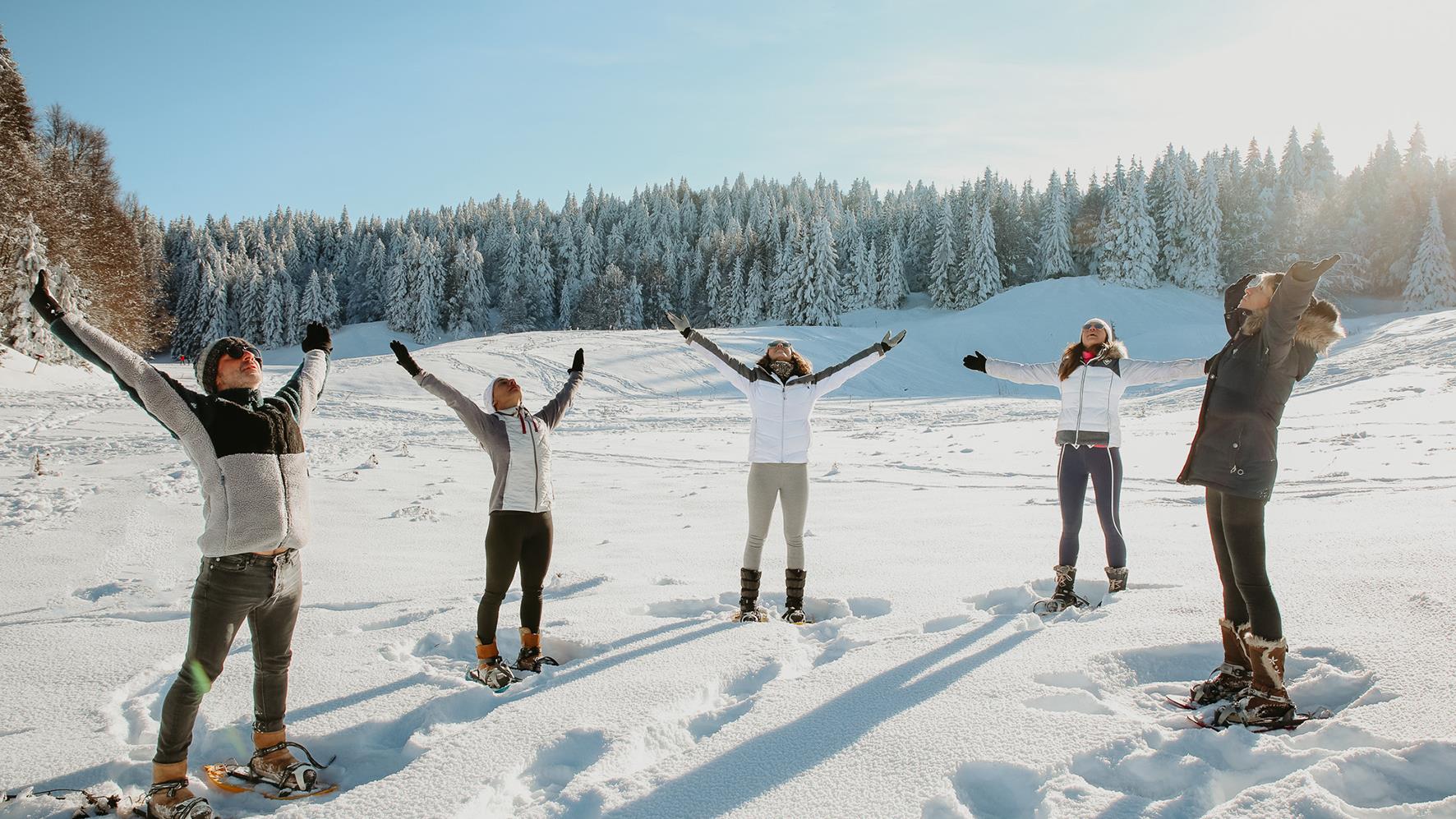 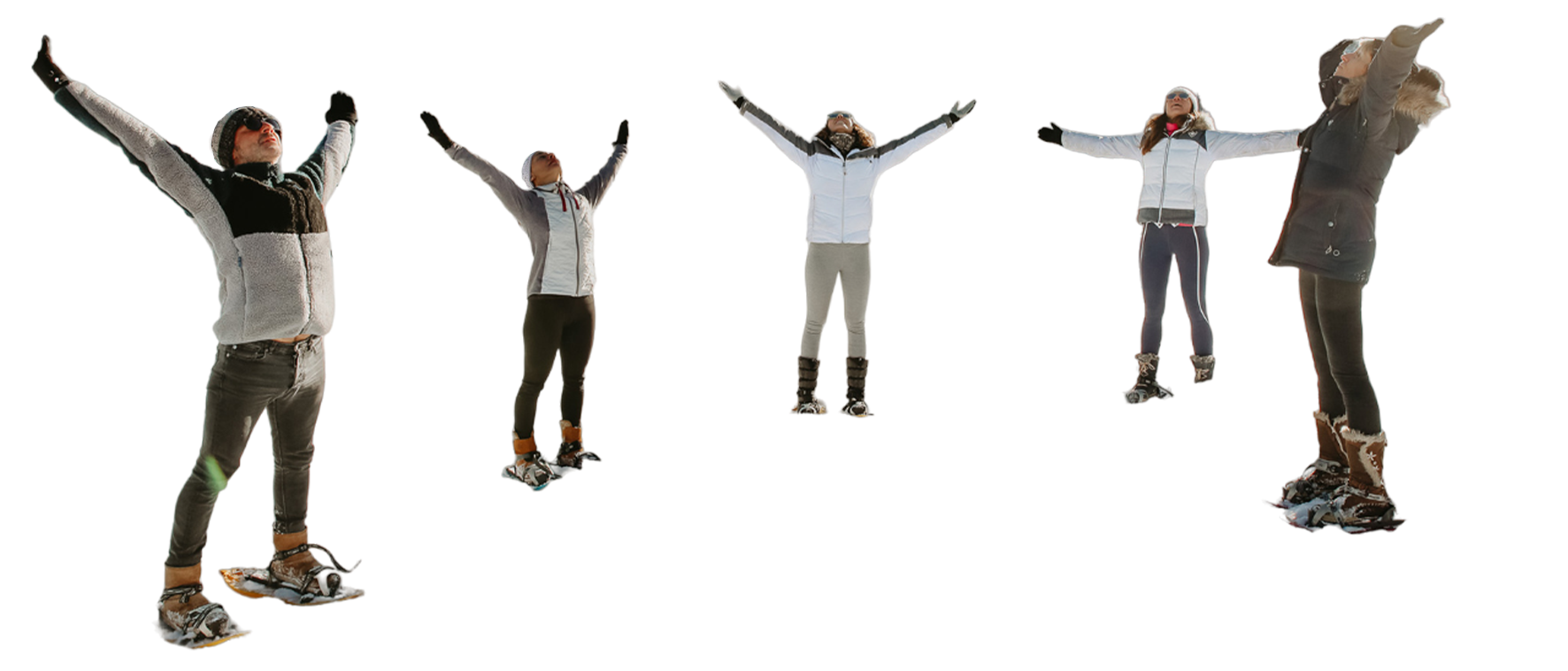 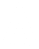 Pourquoi choisir Aix Riviera
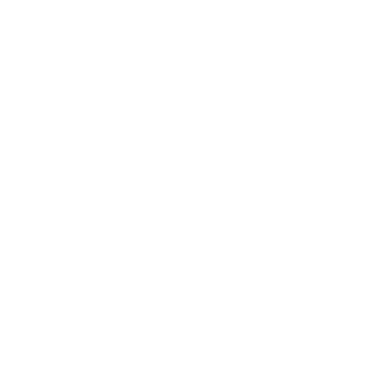 Chiffres clés
Centre des congrès
hébergements
traiteurs
Lieux pour votre soirée de gala
Ils nous ont fait confiance
CONTACT
Destination facile d’accès
Territoire de Paix
économique
Cultiver ce qui nous relie
plutôt que ce qui nous individualise
Territoire Certifié Paix Économique pour sa loyauté des pratiques,les synergies et les dynamiques collectives régénératives. 
Un collectif Congrès organisé à l’initiative des acteurs du territoire :Hôteliers, prestataires d’activité, traiteurs et l’Agence territorialeAix Riviera unis et engagés pour vous garantir la réussitede votre événement.
Crédit photo :  Pauline Marizy
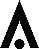 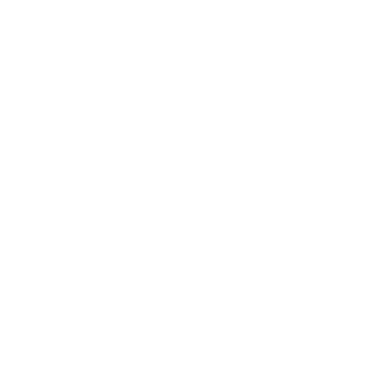 Centre des congrès
Chiffres clés
Pourquoi choisir Aix Riviera
hébergements
traiteurs
Lieux pour votre soirée de gala
Ils nous ont fait confiance
CONTACT
Destination facile d’accès
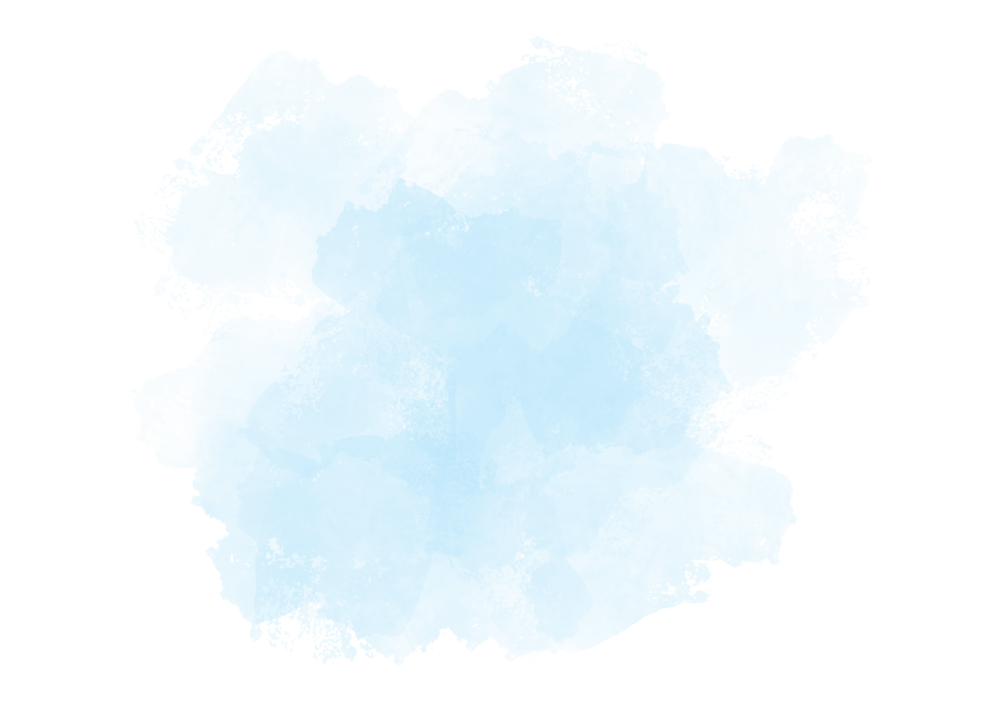 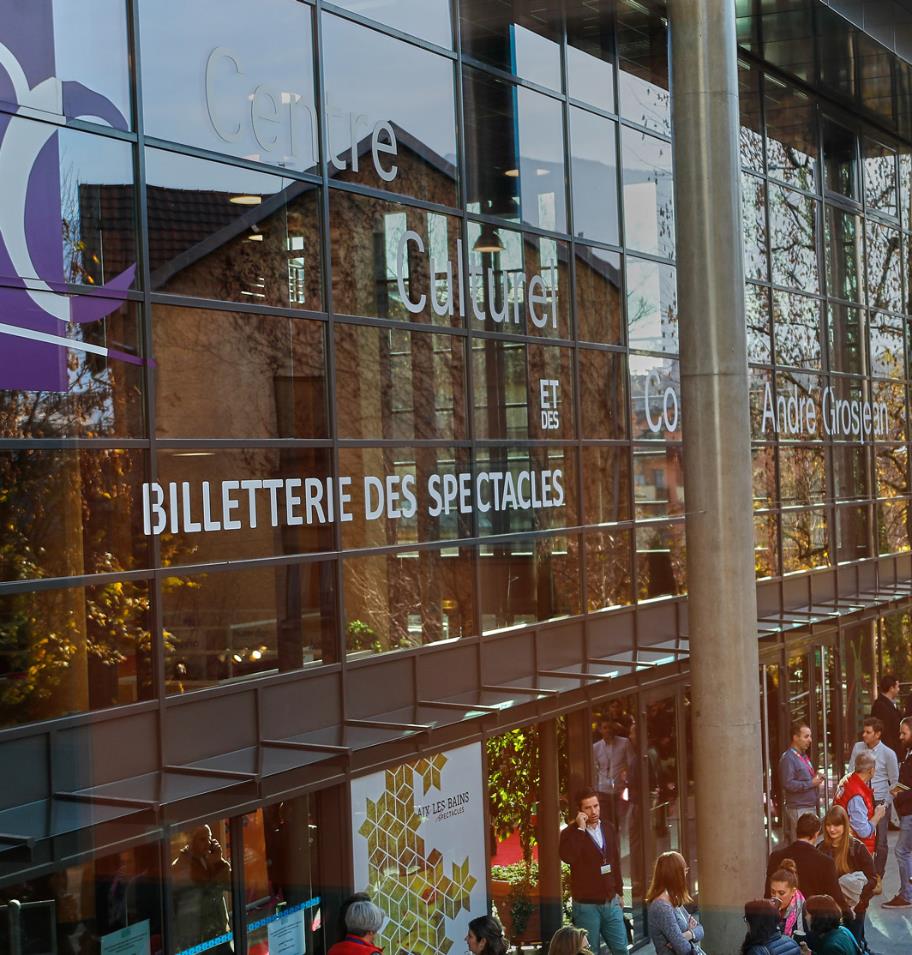 Centre Descongrès
privatisation possible
Auditorium
Hall d’exposition
Congrès, convention, colloque, conférence, salon, séminaire…
Salons modulables
Théâtre du Casino
Capacités des espaces
Auditorium de 200 à 1320 places
10 salons modulables, 
de 10 200 places
accès pmr dans 
tous les espaces
En plein centre-ville, à moins de 10 minutes à pied de la gare TGV
80m² de bar, 80m² de terrasse
Hall de 850m² pour exposition et restauration, avec banque d’accueil privatisable
Crédit photo :  Franck Guilbert
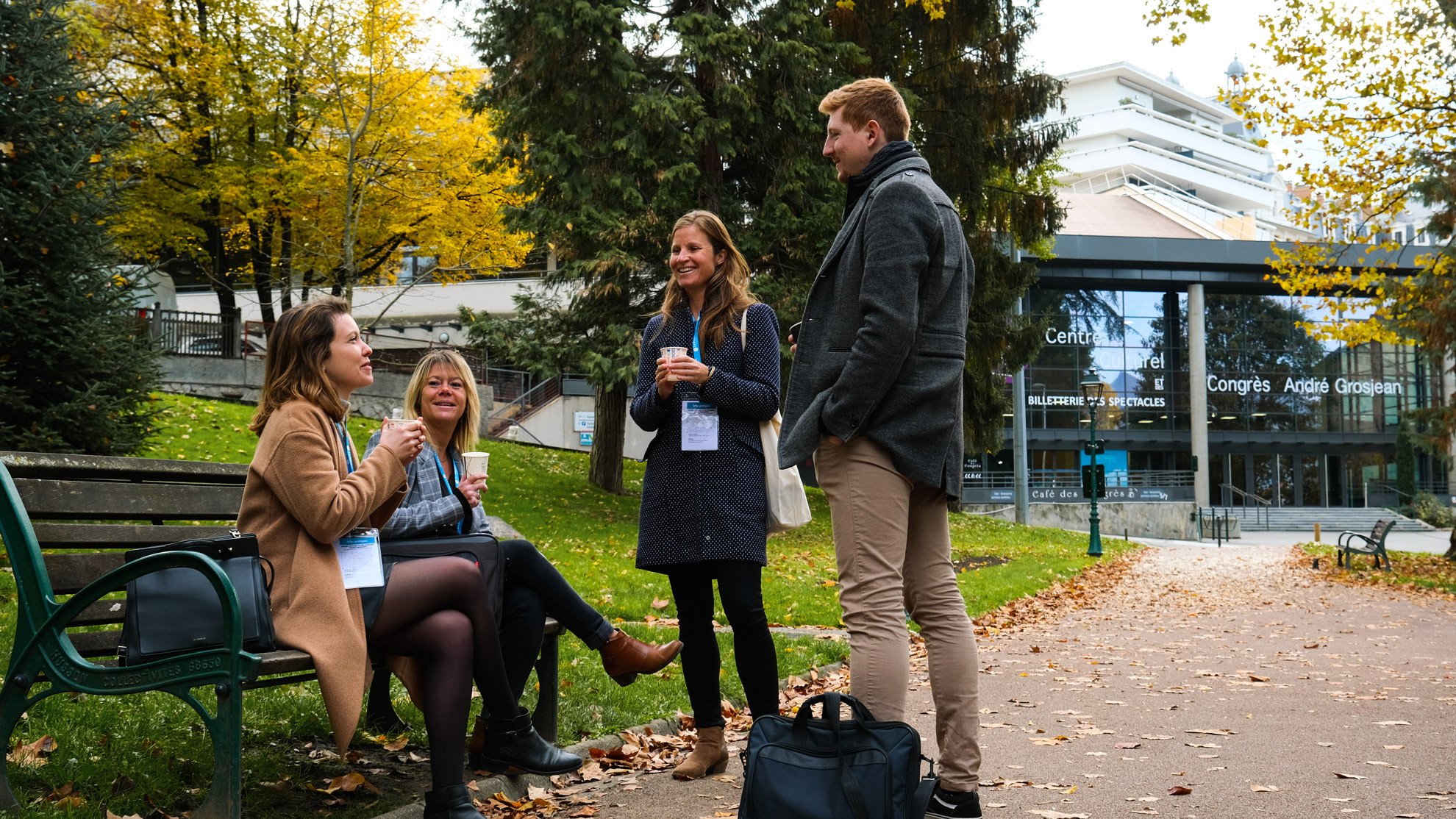 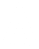 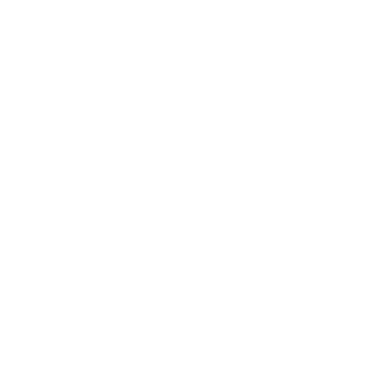 Centre des congrès
Chiffres clés
Pourquoi choisir Aix Riviera
hébergements
traiteurs
Lieux pour votre soirée de gala
Ils nous ont fait confiance
CONTACT
Destination facile d’accès
Au cœurd’un parc de verdureoù tout se fait à pied
Des salles de réunions avec vuesur le parc en plein centre-ville :
qui dit mieux ?
Pauses au grand air dans le parc
Crédit photos :  Jean Bécuwe
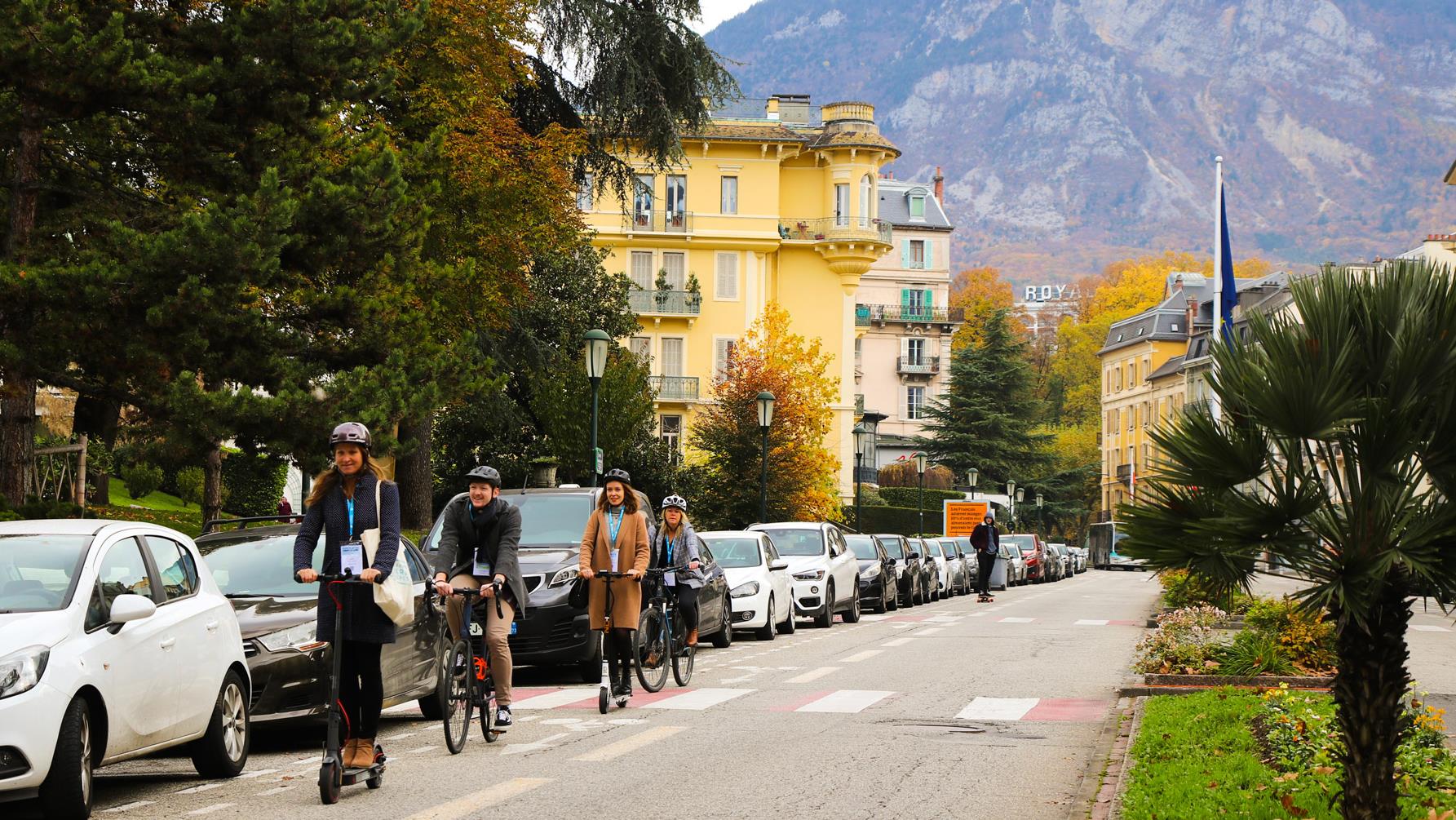 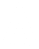 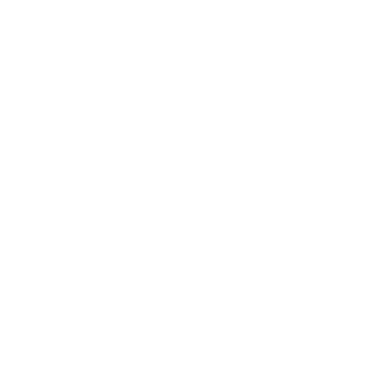 Centre des congrès
Chiffres clés
Pourquoi choisir Aix Riviera
hébergements
traiteurs
Lieux pour votre soirée de gala
Ils nous ont fait confiance
CONTACT
Destination facile d’accès
Une empreinte
carbone moindre
46 actions engagées en 2023
Depuis 2021, le Centre des Congrès déploie une démarche active pour réduire son bilan carbone. 
Sa place centrale évite les déplacements et favorise l’écomobilité (marche, vélo, segway…)
Crédit photos :  Jean Bécuwe
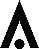 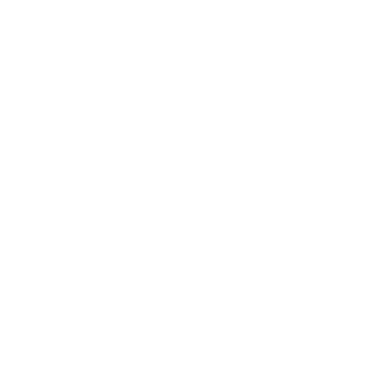 Centre des congrès
Chiffres clés
Pourquoi choisir Aix Riviera
hébergements
traiteurs
Lieux pour votre soirée de gala
Ils nous ont fait confiance
CONTACT
Destination facile d’accès
Plan 3D rdc
Salons modulables
Théâtre du Casino
Auditorium
Hall d’exposition
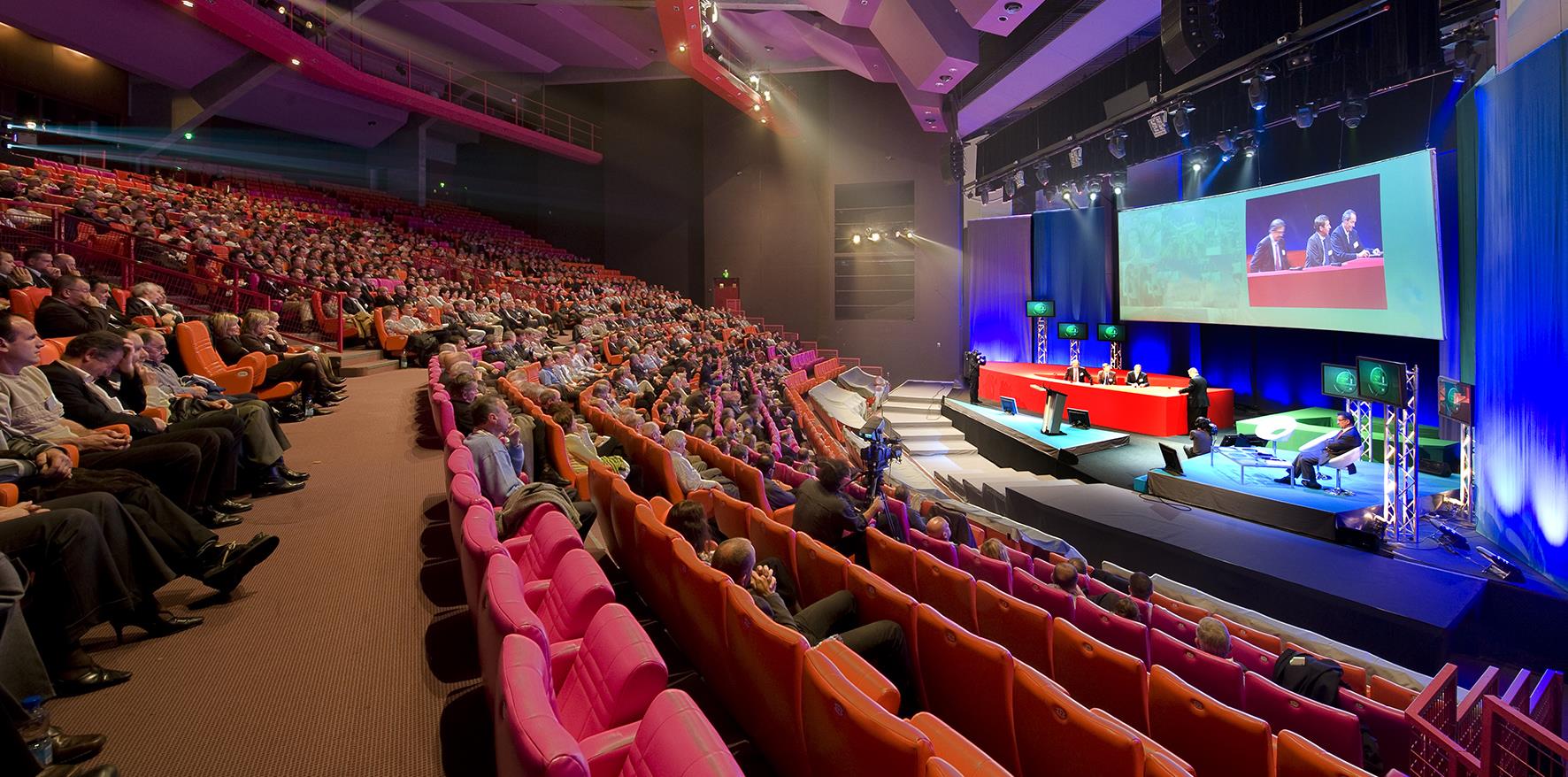 AUDITORIUM
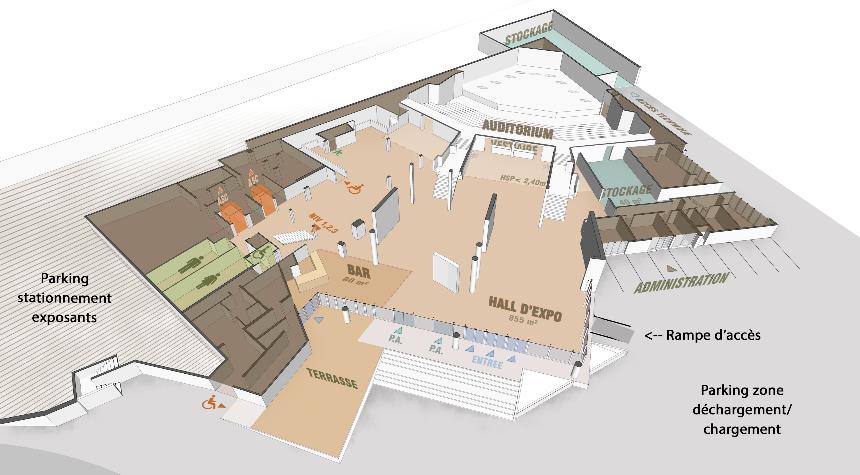 Capacité de 200 à 1320 places
L’expertise d’une équipe de techniciens et régisseurs internes, experts en sons et lumières, permet la personnalisation complète de votre événement
Crédit photo :  Franck Guilbert
Crédit photo :  Gilles Lansard
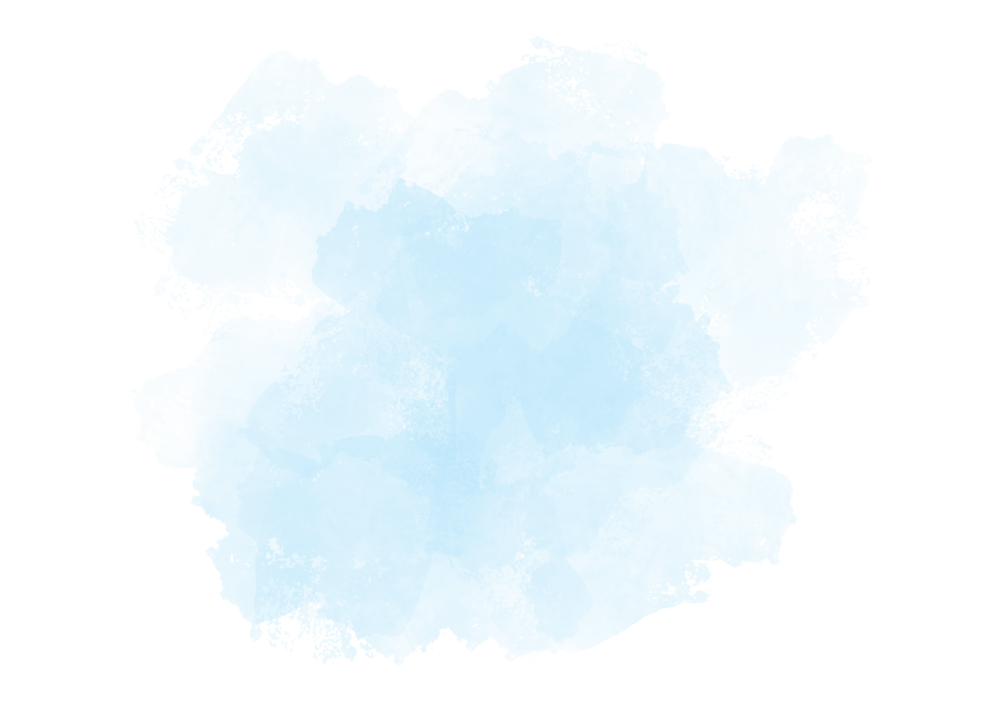 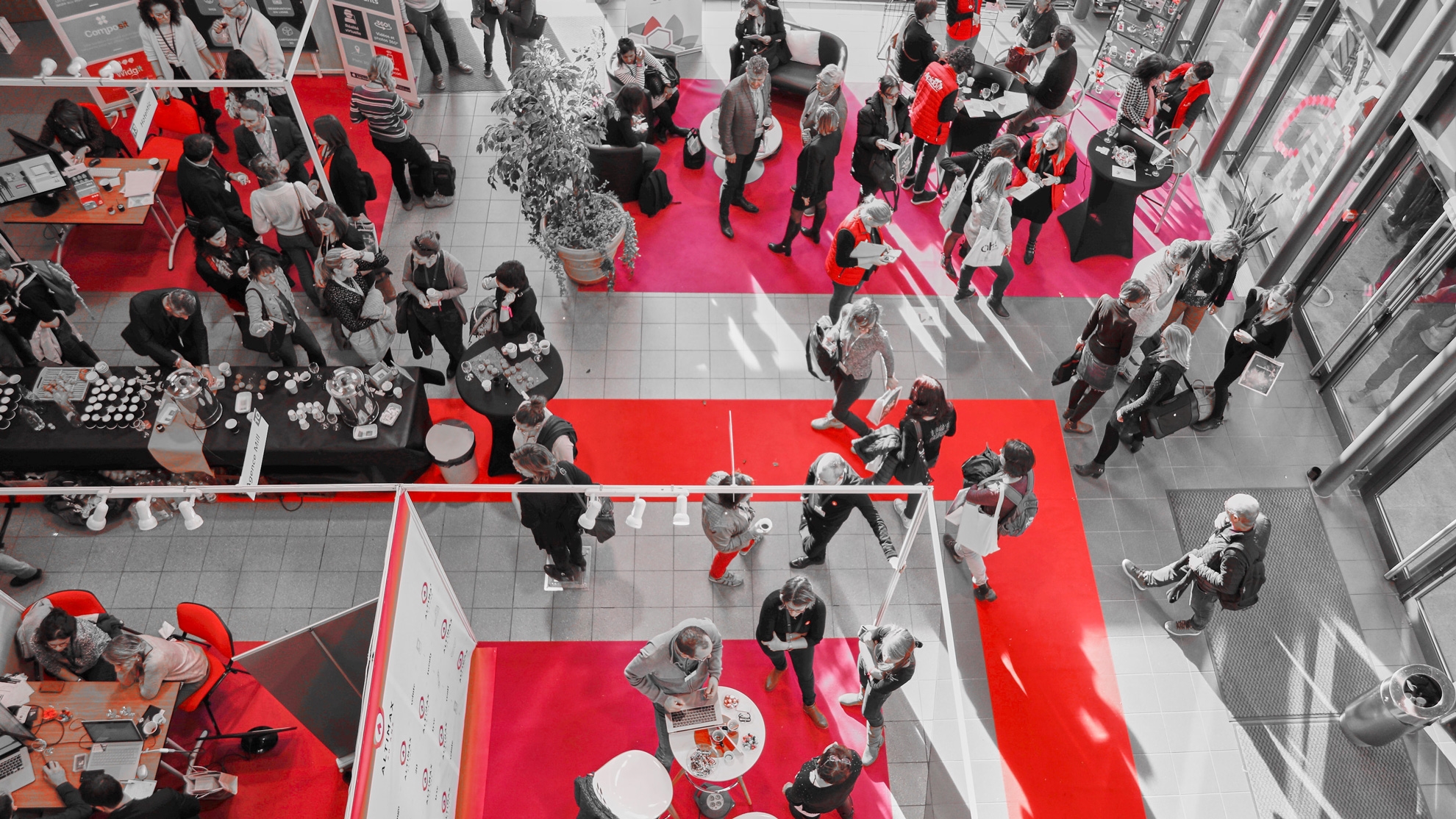 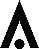 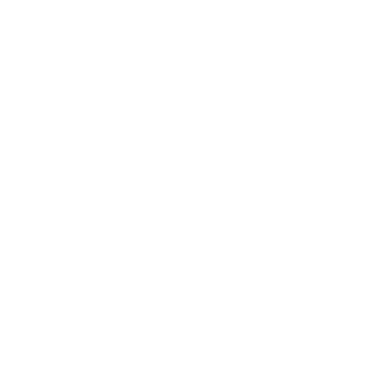 Centre des congrès
Chiffres clés
Pourquoi choisir Aix Riviera
hébergements
traiteurs
Lieux pour votre soirée de gala
Ils nous ont fait confiance
CONTACT
Destination facile d’accès
Plan 3D rdc
Salons modulables
Théâtre du Casino
Auditorium
Hall d’exposition
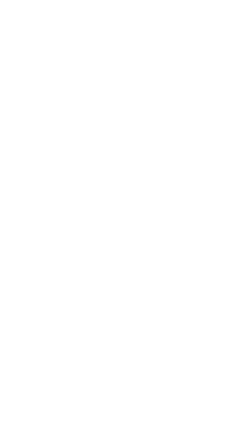 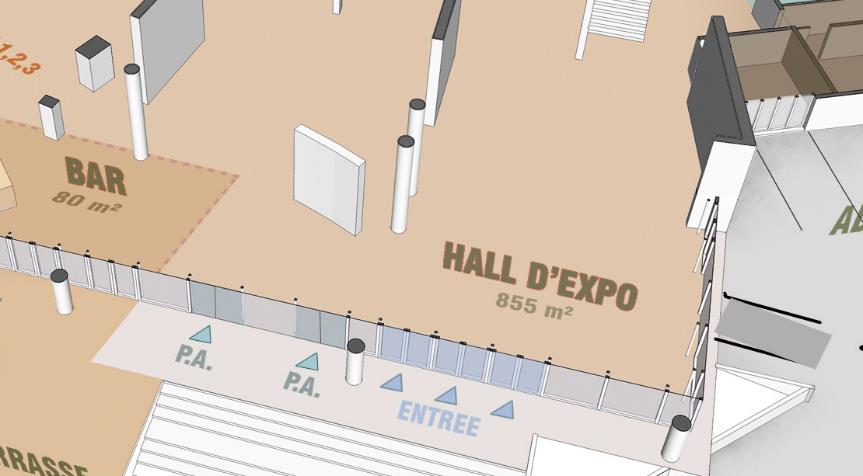 Hall d’exposition
Espace d’exposition :
Hall de 800 m²,jusqu’à 60 stands
Lieu de restauration :
jusqu’à 700 personnes en cocktail,450 personnes assises
Espace de réunion :
jusqu’à 100 personnesen cabaret
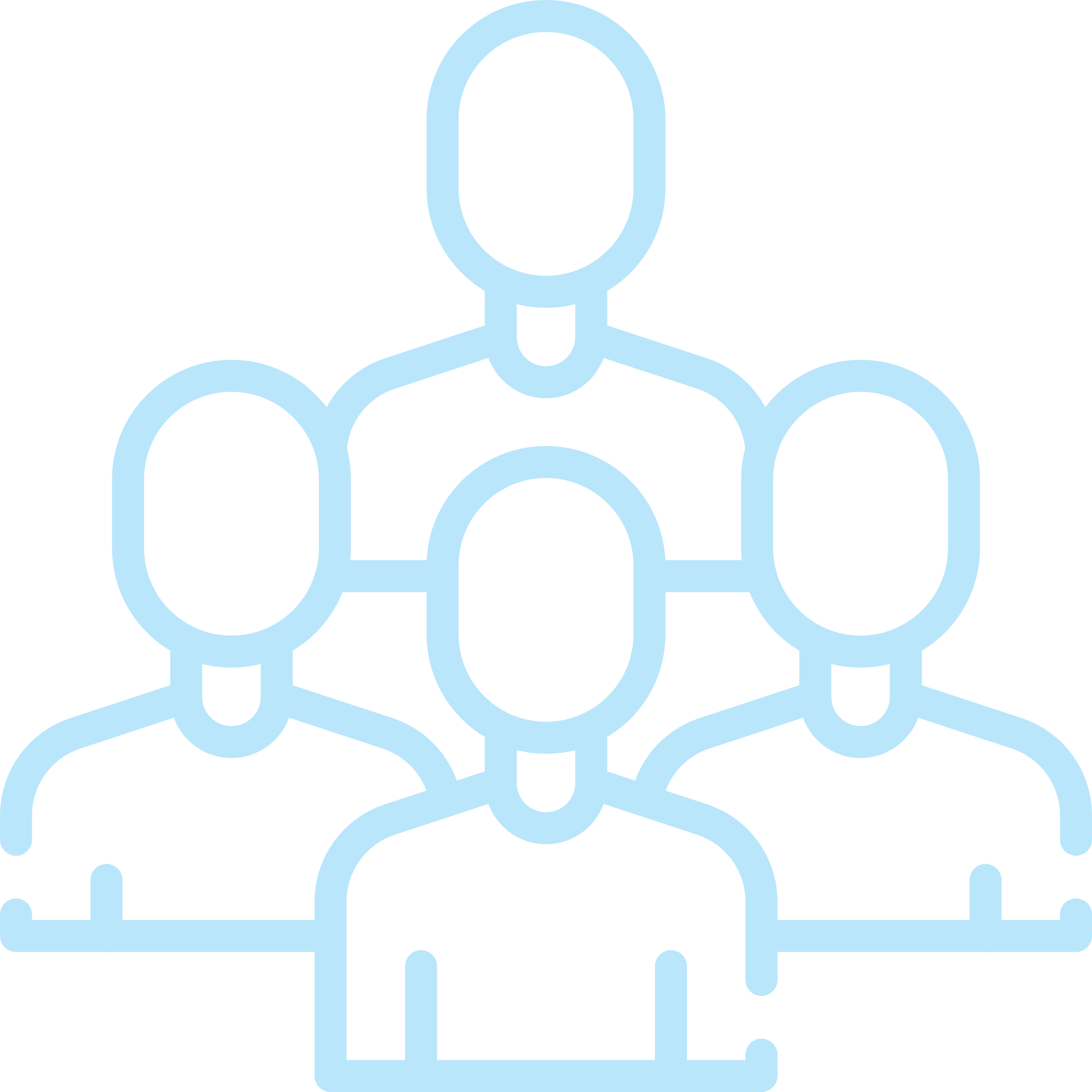 Vue sur un parc arboré
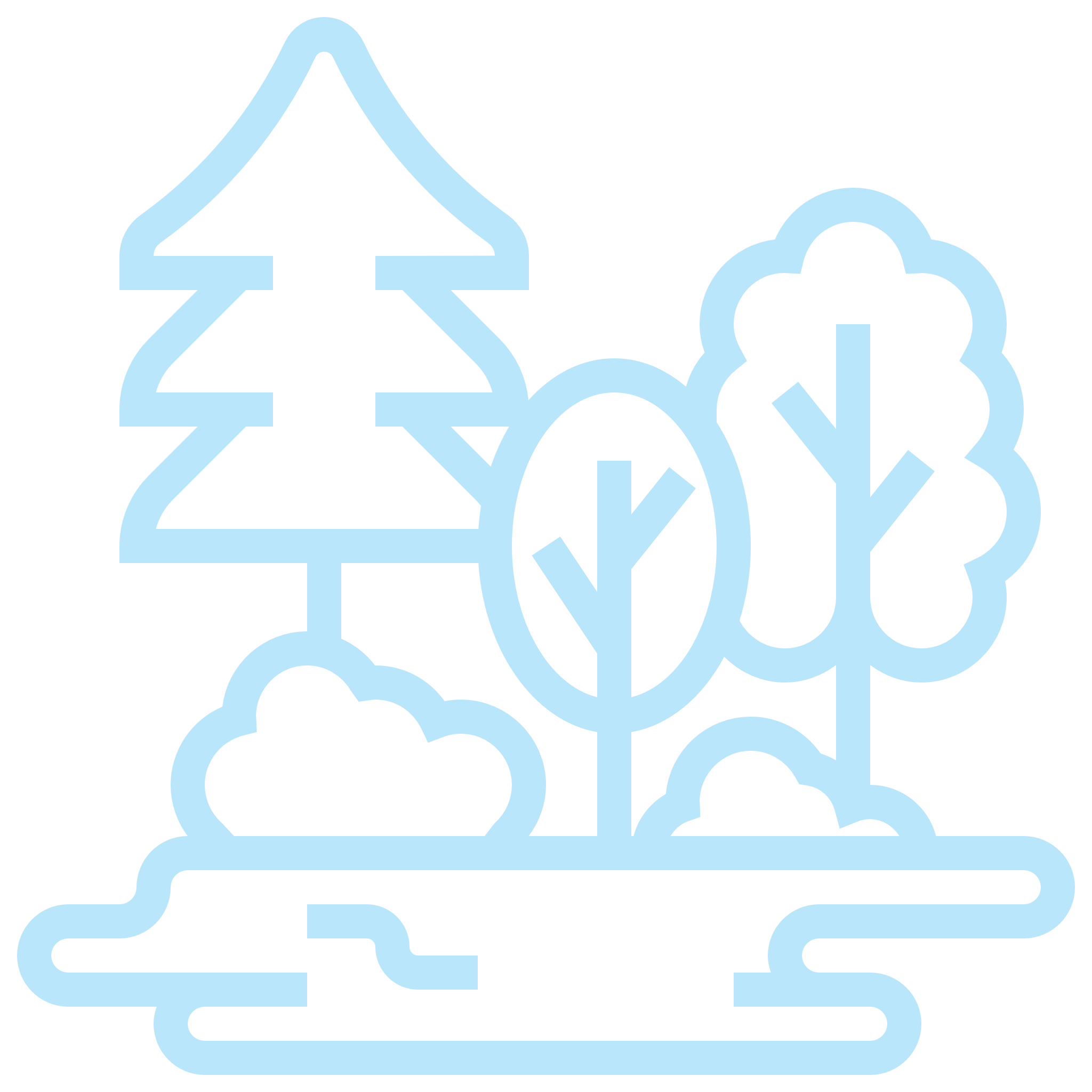 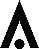 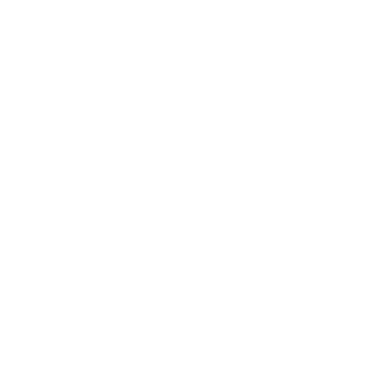 Centre des congrès
Chiffres clés
Pourquoi choisir Aix Riviera
hébergements
traiteurs
Lieux pour votre soirée de gala
Ils nous ont fait confiance
CONTACT
Destination facile d’accès
Plan 3D 2e niveau
Plan 3D 3e niveau
Salons modulables
Théâtre du Casino
Auditorium
Hall d’exposition
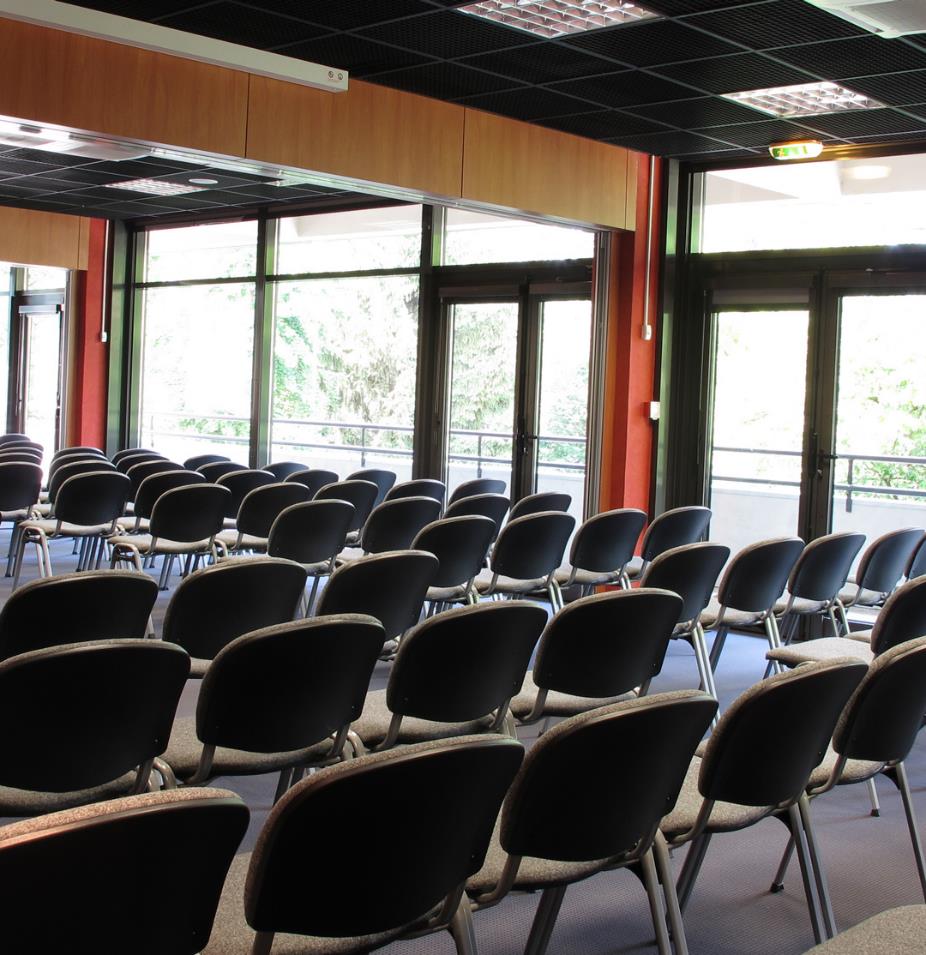 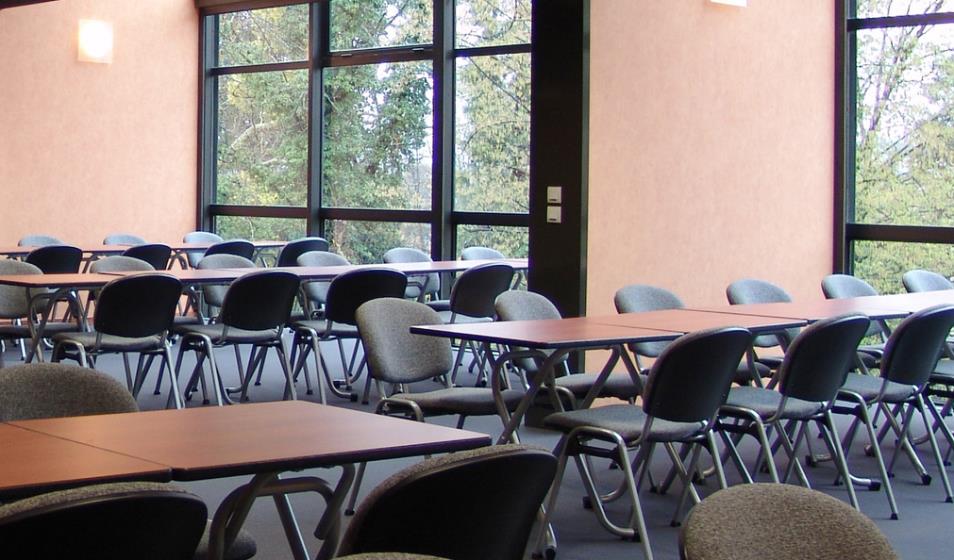 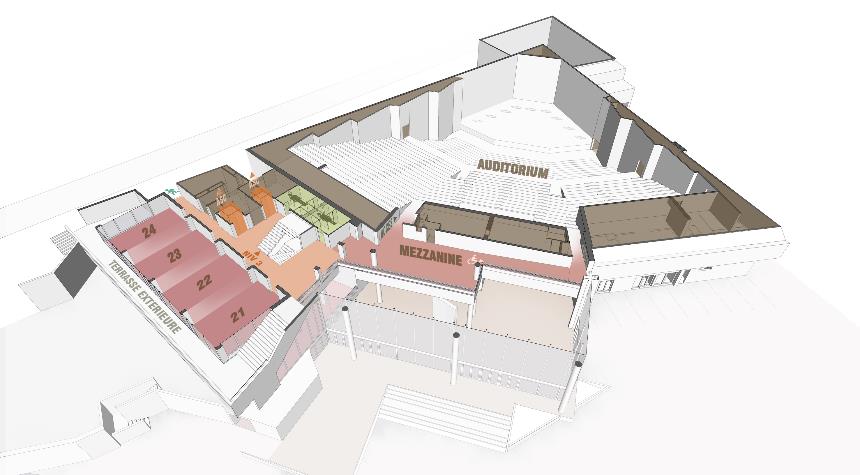 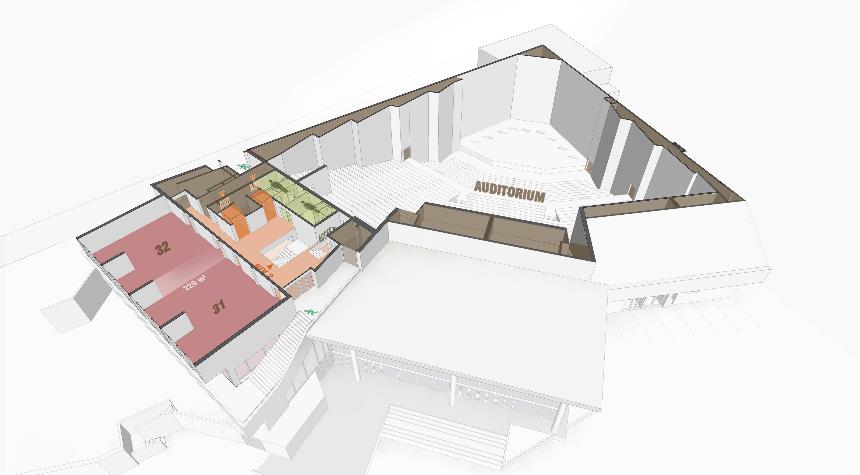 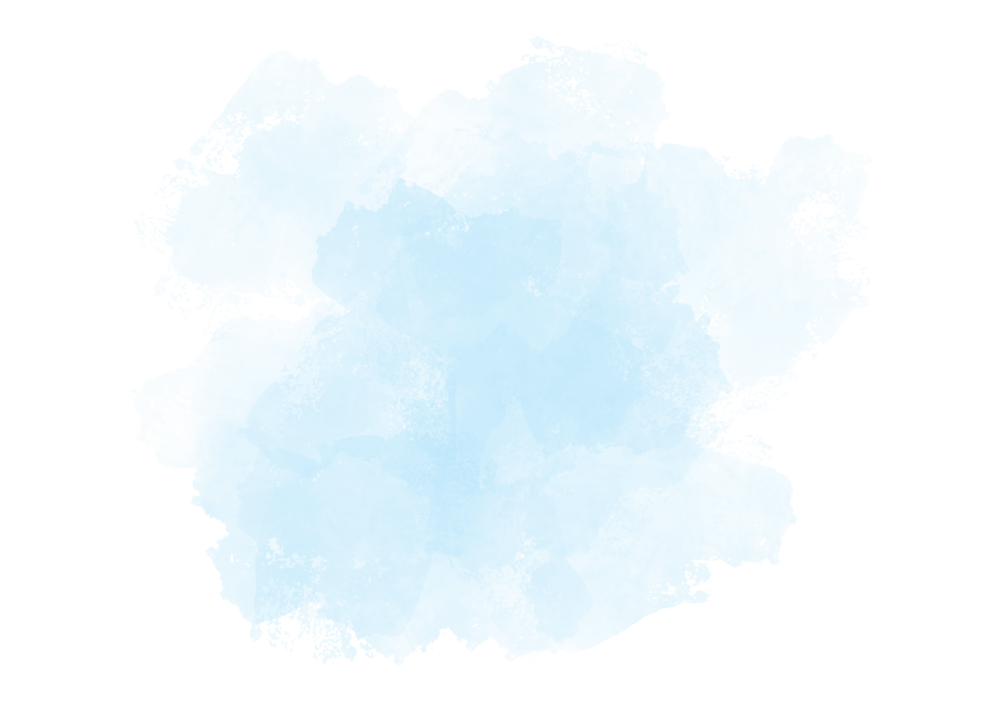 Crédit photo :  Gilles Lansard
Crédit photo :  François Fouger
Salons modulables
Crédit photo :  Gilles Lansard
10 salons modulables, à la lumière du jour avec vue sur le Parc de verdure.
Crédit photo :  François Fouger
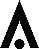 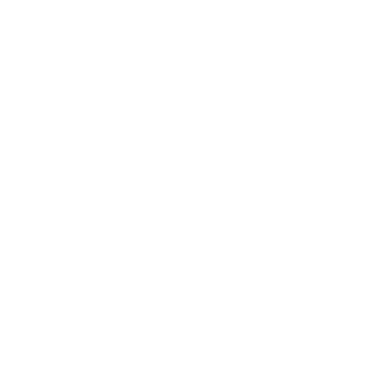 Centre des congrès
Chiffres clés
Pourquoi choisir Aix Riviera
hébergements
traiteurs
Lieux pour votre soirée de gala
Ils nous ont fait confiance
CONTACT
Destination facile d’accès
Salons modulables
Théâtre du Casino
Auditorium
Hall d’exposition
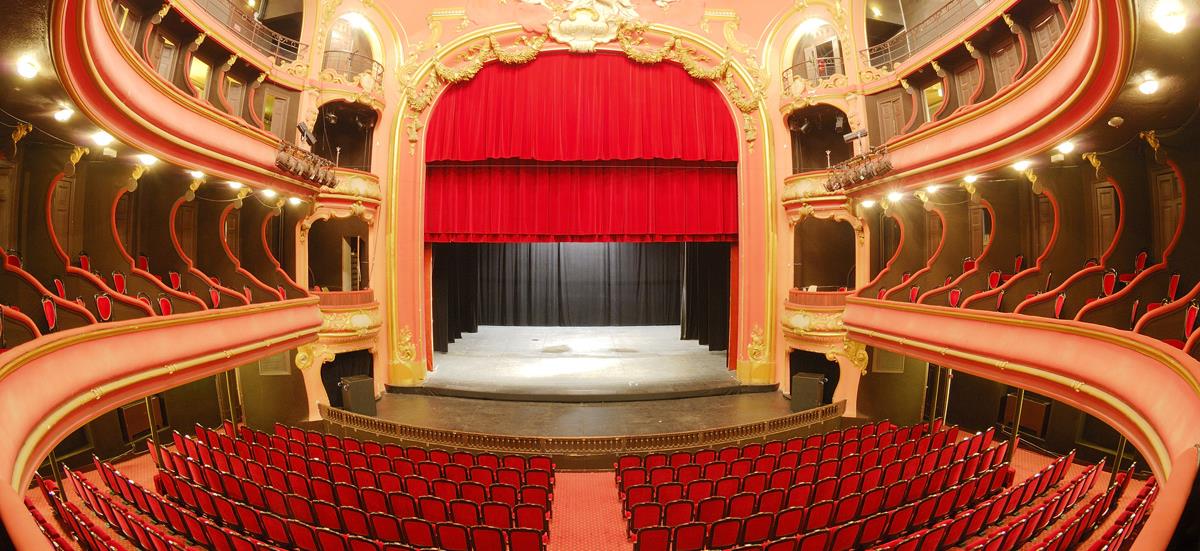 150 ans d’histoire
Cocktail sur la scène jusqu’à 50 personnes.
Plénière dans la salle jusqu’à 830 personnes.
Théâtre du Casino
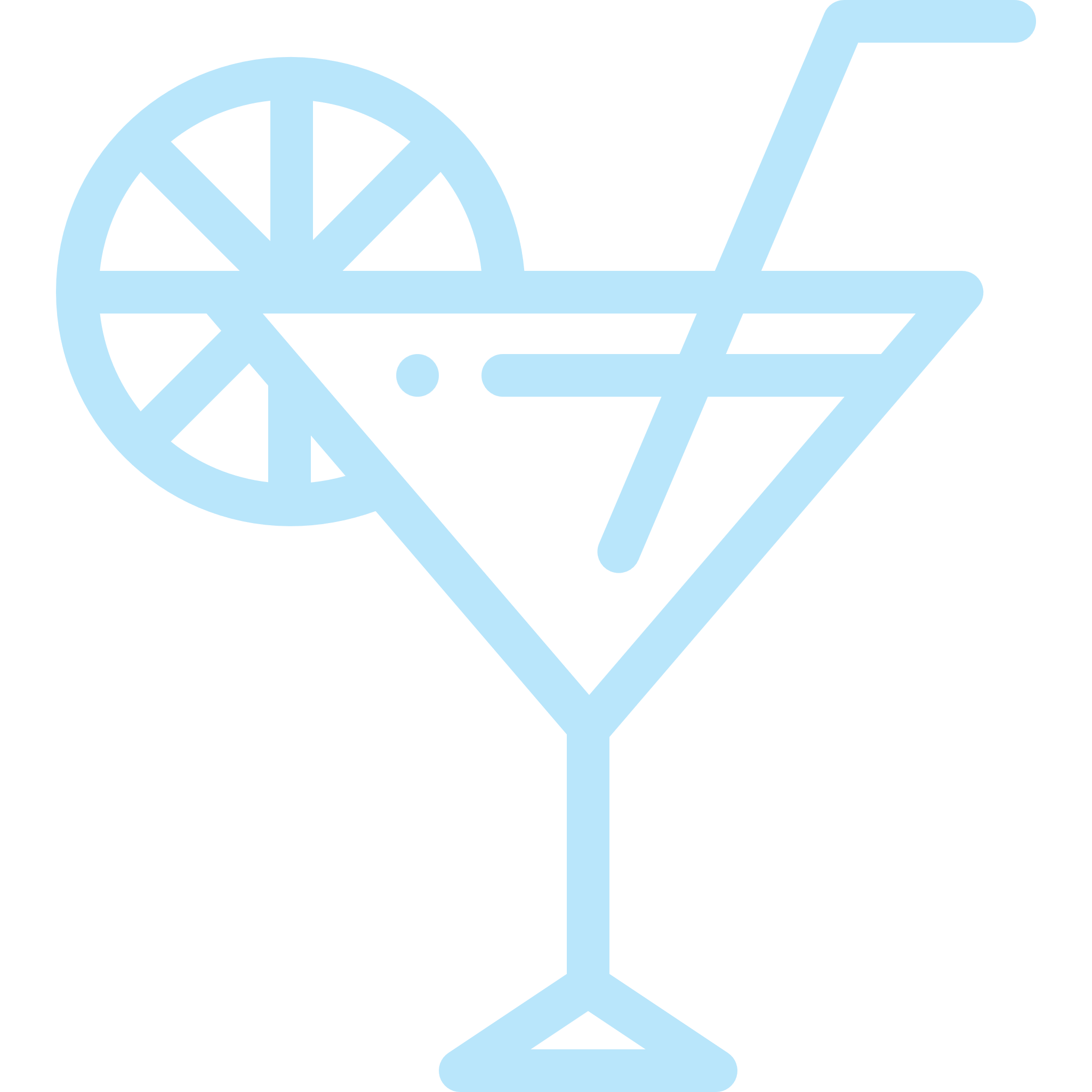 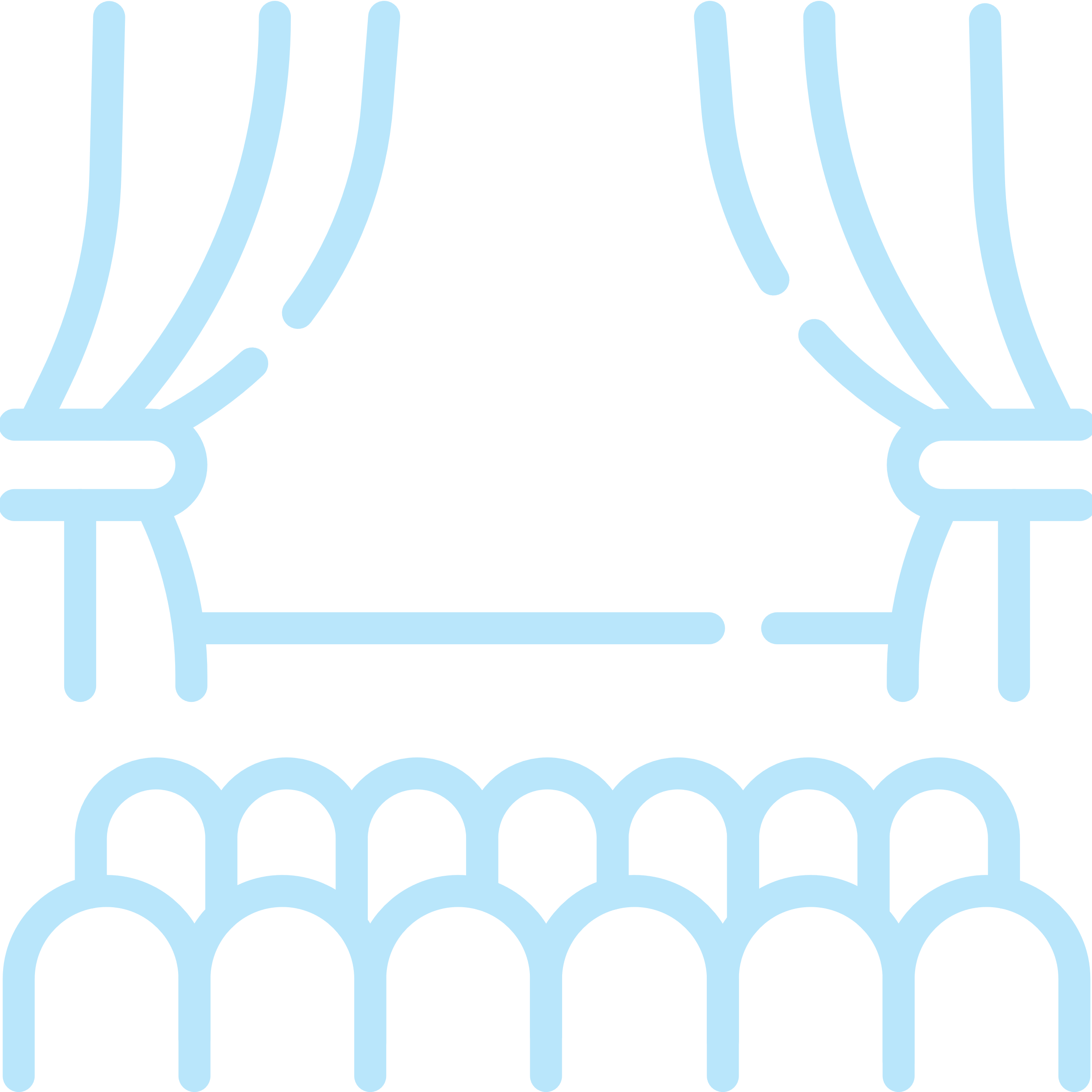 Fauteuils en velours rouge, loges, balcons… Les plus grands comédiens ont défilé sur ses planches depuis plus de 150 ans. Pourquoi pas vous ?
Convention Jean Lain
Crédit photo :  Gilles Lansard
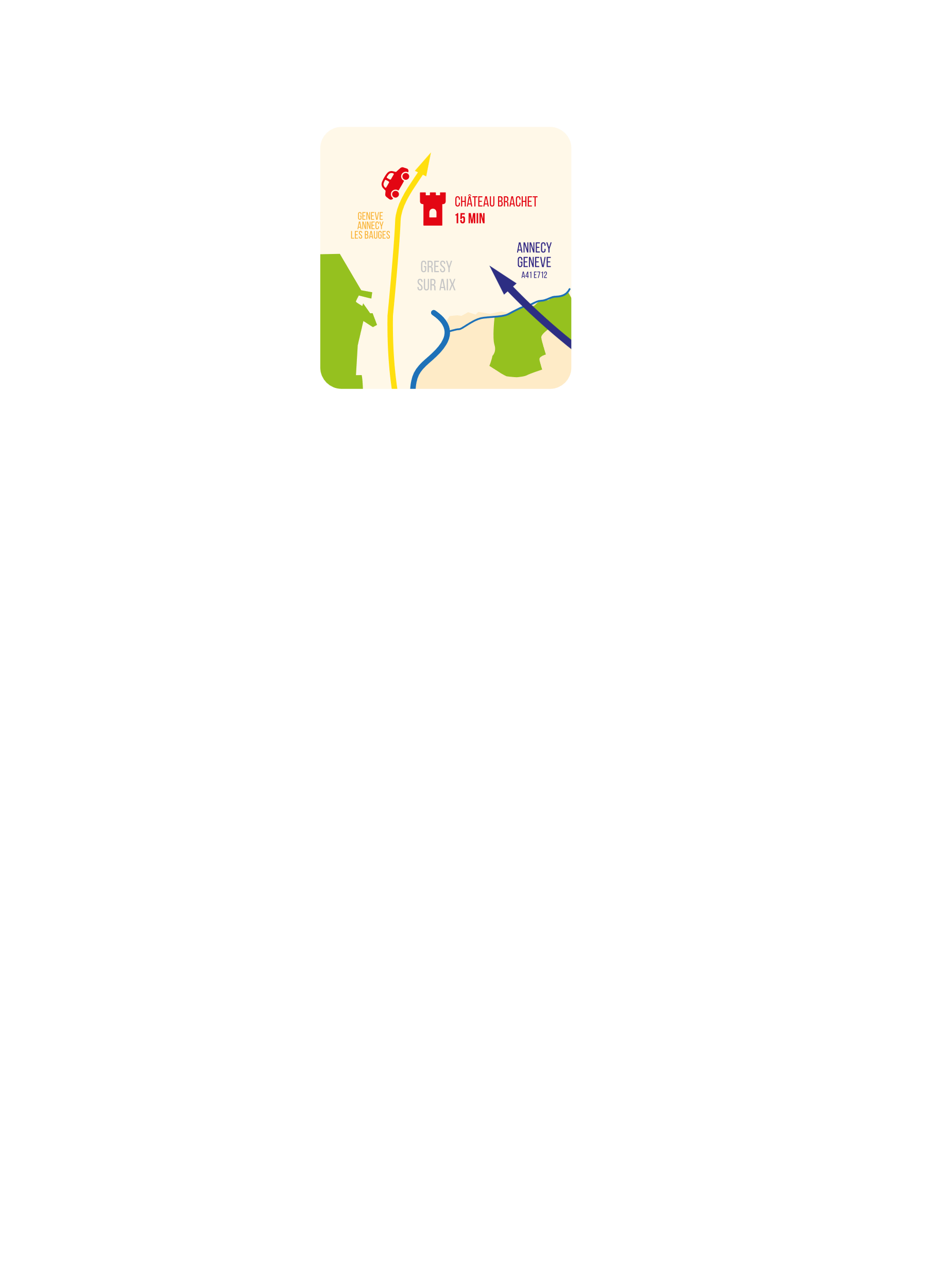 22222
¨+
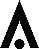 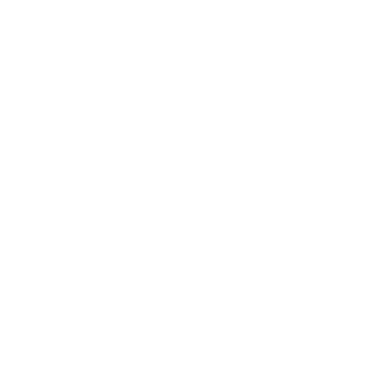 Hébergements
Chiffres clés
Pourquoi choisir Aix Riviera
Centre des congrès
traiteurs
Lieux pour votre soirée de gala
Ils nous ont fait confiance
CONTACT
Destination facile d’accès
Golf / hippodrome
Centre-ville
lac
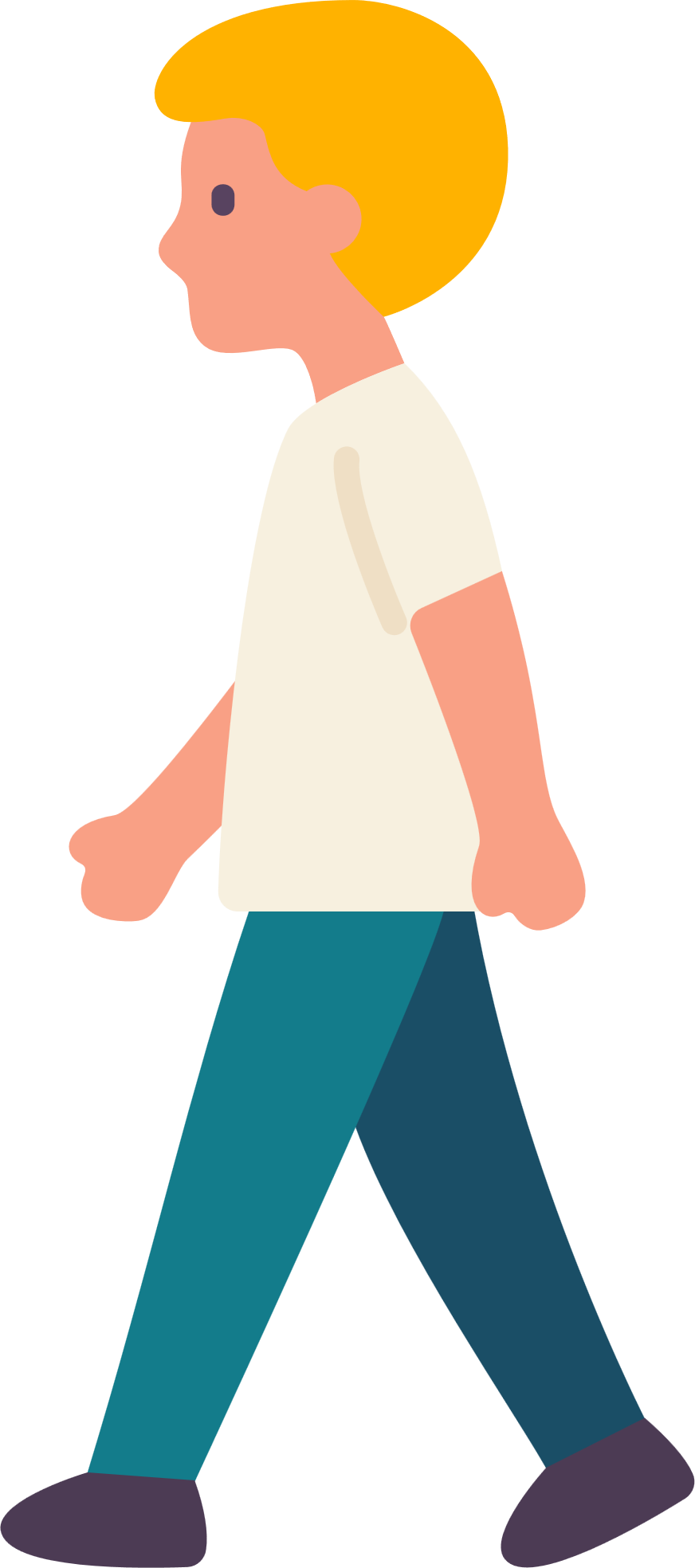 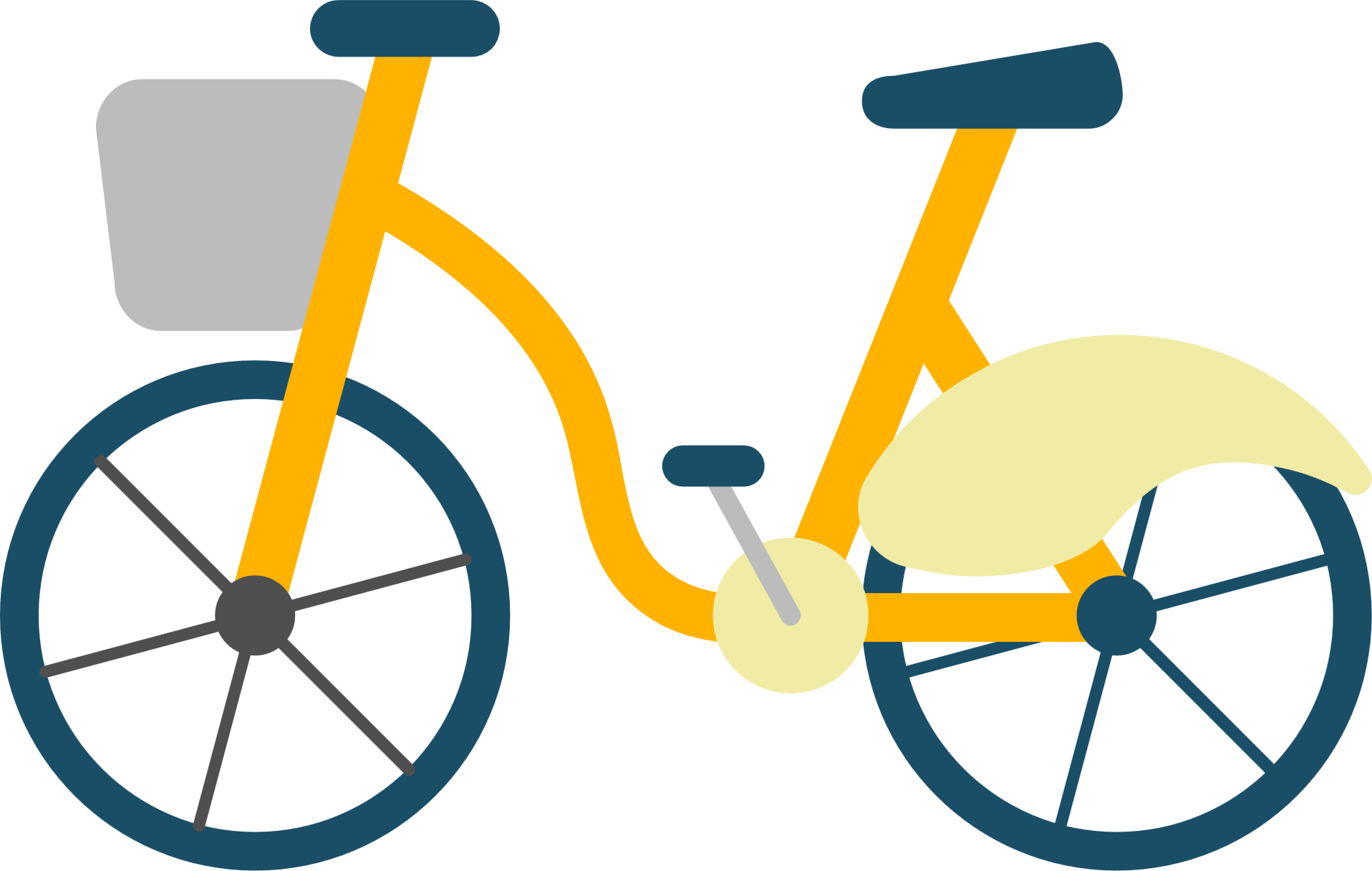 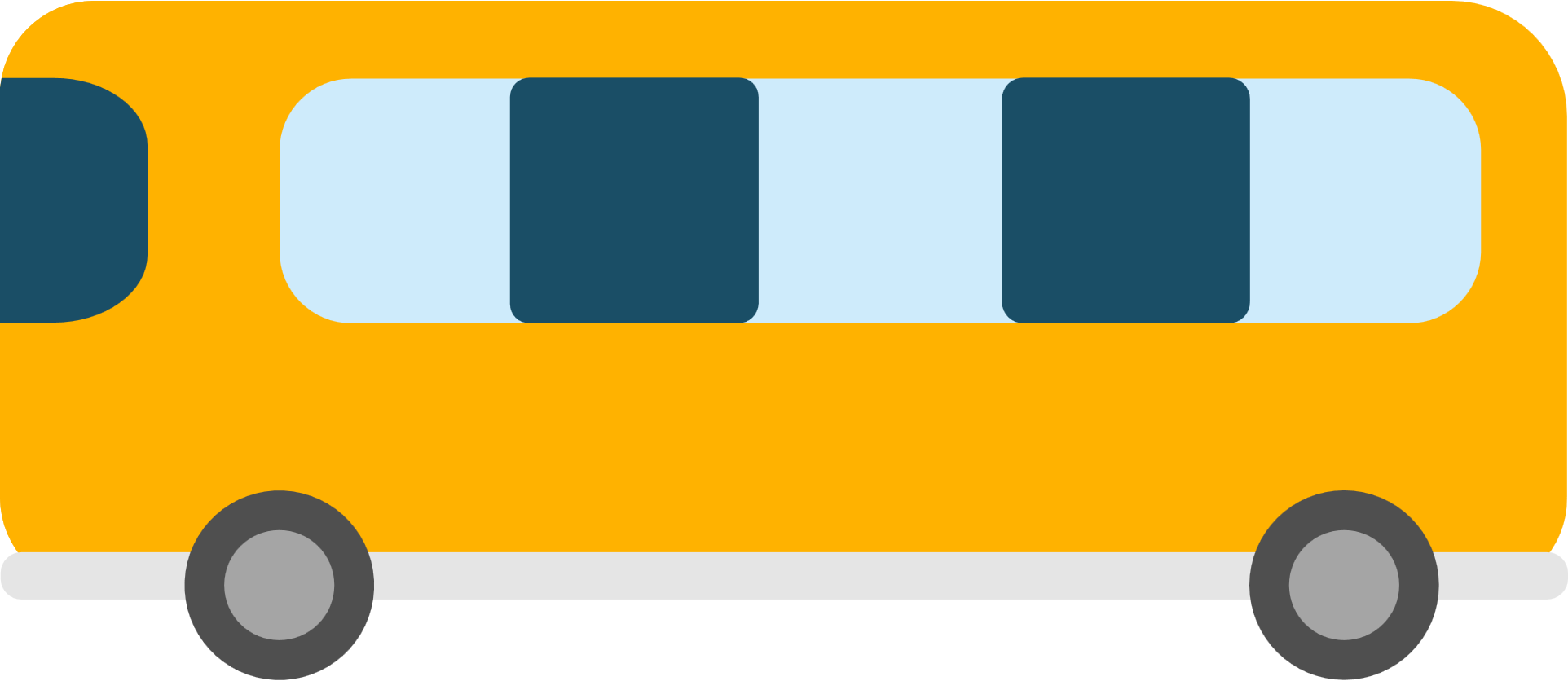 11
11
22
22
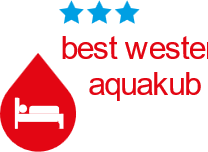 33
33
Dont150 En 3* et 328 En 4*
1038
chambres à - de 20 minsdu Centre des Congrès
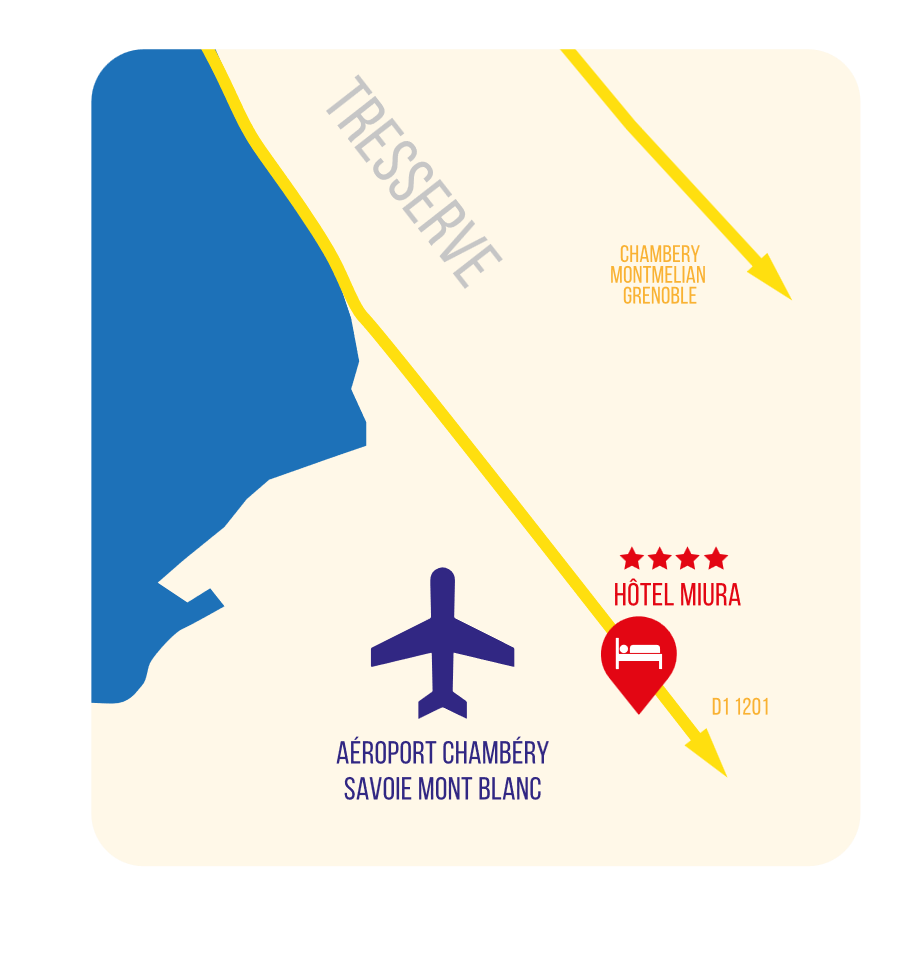 00000
555
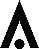 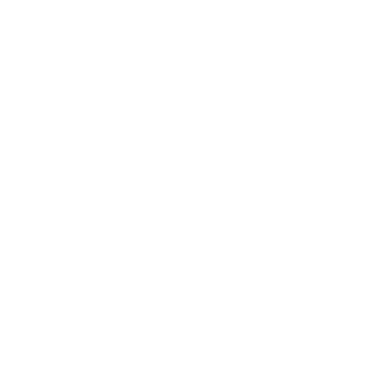 Hébergements
Chiffres clés
Pourquoi choisir Aix Riviera
Centre des congrès
traiteurs
Lieux pour votre soirée de gala
Ils nous ont fait confiance
CONTACT
Destination facile d’accès
Hôtels Centre-ville
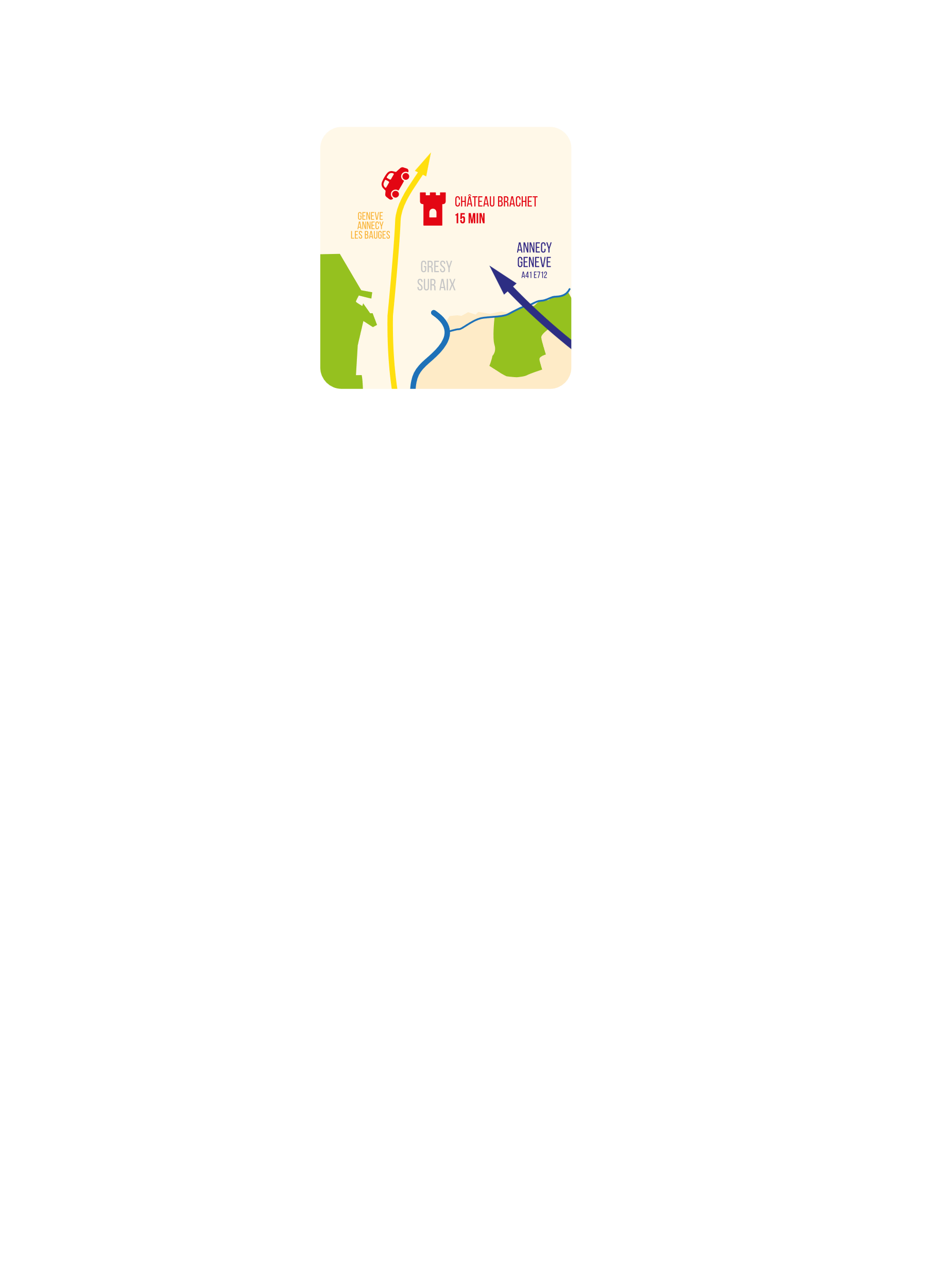 11
Golf / hippodrome
Centre-ville
lac
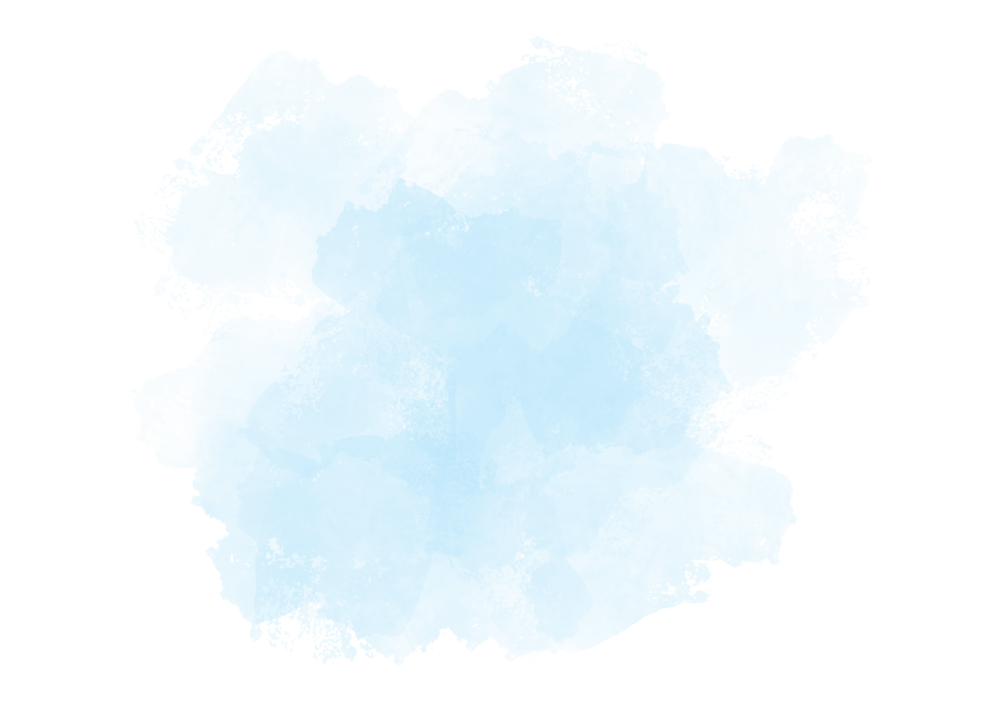 Hôtel Golden Tulip : 4* - 101 chambres
Résidence Les Loges du Park : 3* - 71 chambres
Urban Hôtel : 4* - 62 chambres
Le Grand Hôtel du Parc : 4* - 28 chambres
Hôtel des Eaux : 3* - 32 chambres
Hôtel Gallia : 3* - 36 chambres
Château Brachet : 5 * 15 chambres
Hôtel Belle Epoque : 4* - 8 chambres
Belle époque
11
22
33
Hôtel de la Couronne : 2* - 19 chambres
Hôtel de la Grotte : 2* - 9 chambres
Hôtel des Alpes : 2* - 54 chambres
Hôtel Annapolis : 2* - 18 chambres
Hôtel le Carré d’Aix : 2* - 19 chambres
Hôtel le Petit Quinquin : 2* - 10 chambres
Hôtel de la Gare : 2* - 31 chambres
Petit Hôtel : 1* - 8 chambres
Hôtel Broisin : 1* - 23 chambres
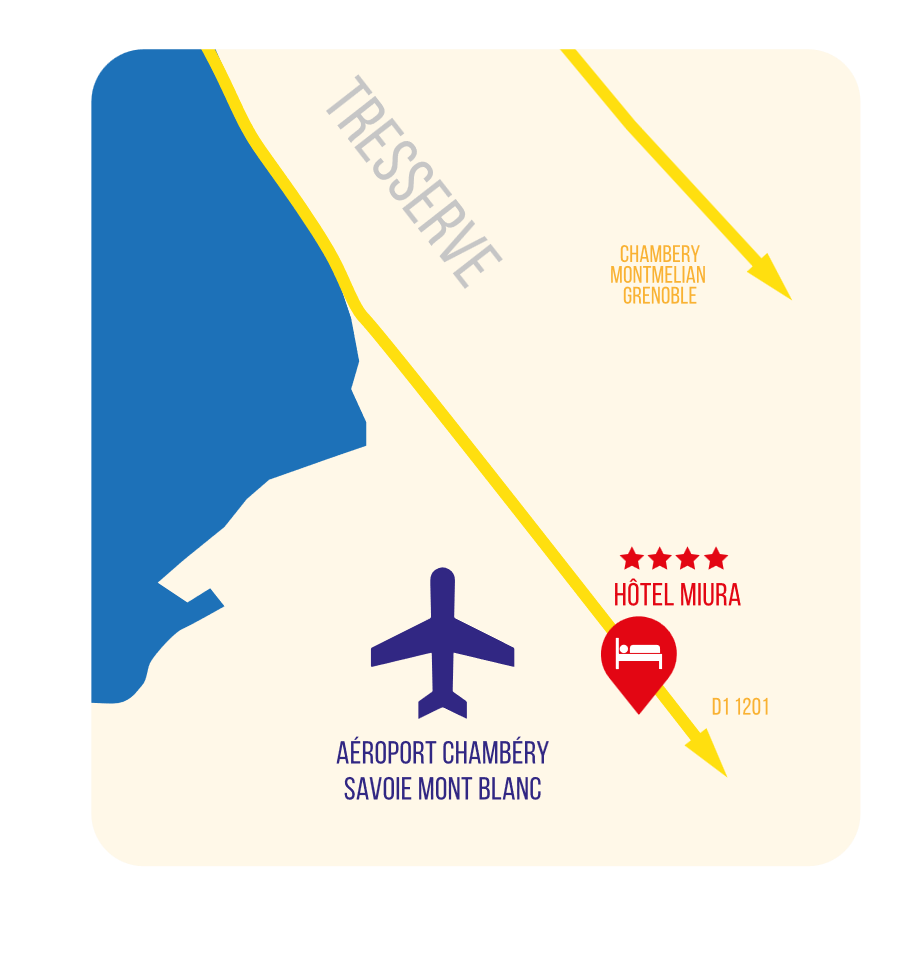 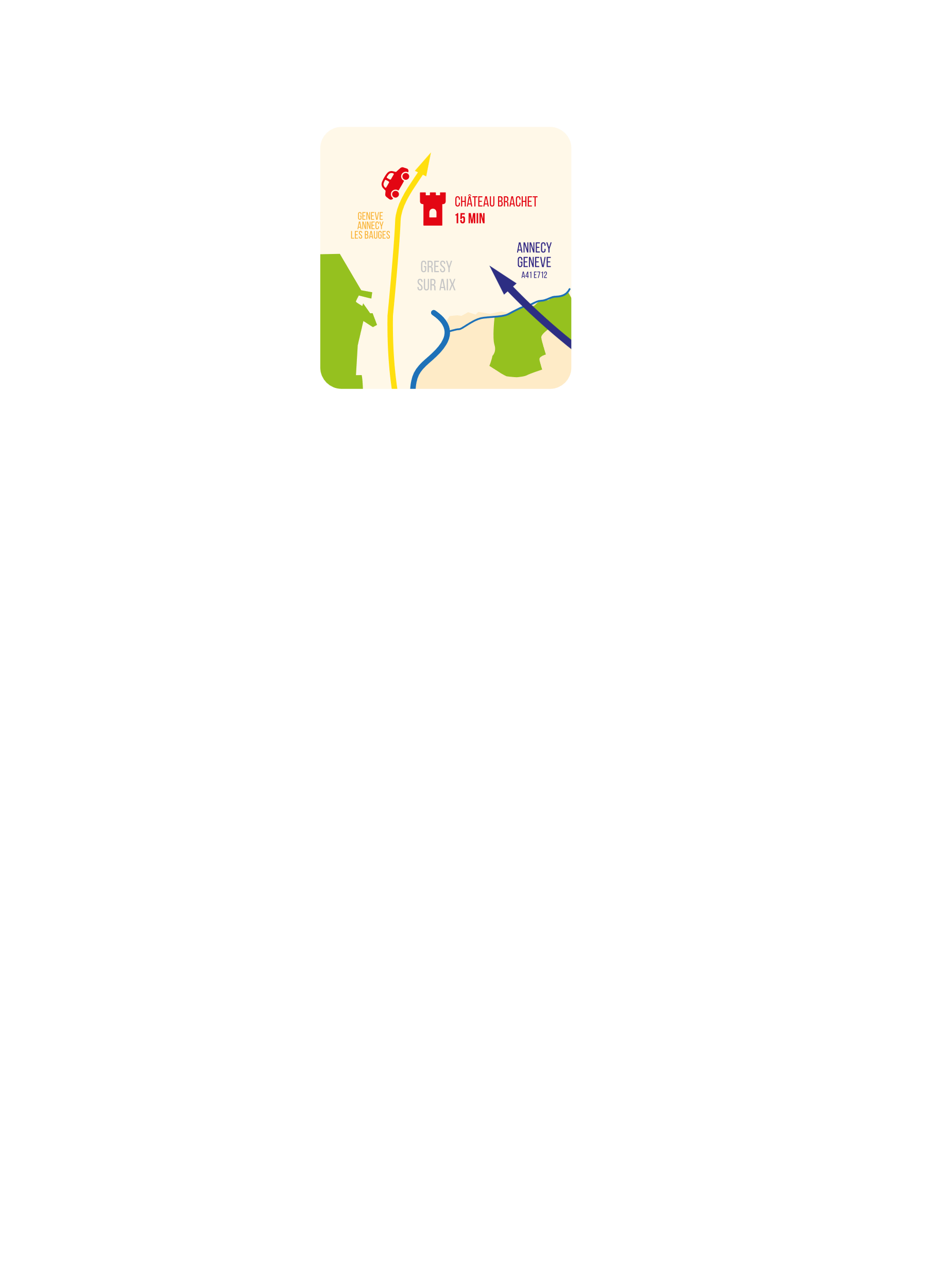 00000
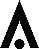 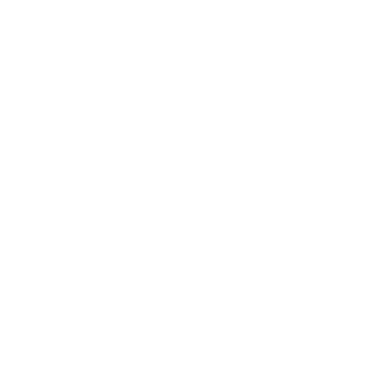 Hébergements
Chiffres clés
Pourquoi choisir Aix Riviera
Centre des congrès
traiteurs
Lieux pour votre soirée de gala
Ils nous ont fait confiance
CONTACT
Destination facile d’accès
HOTELS AU BORD DU Lac
11
Golf / hippodrome
Centre-ville
lac
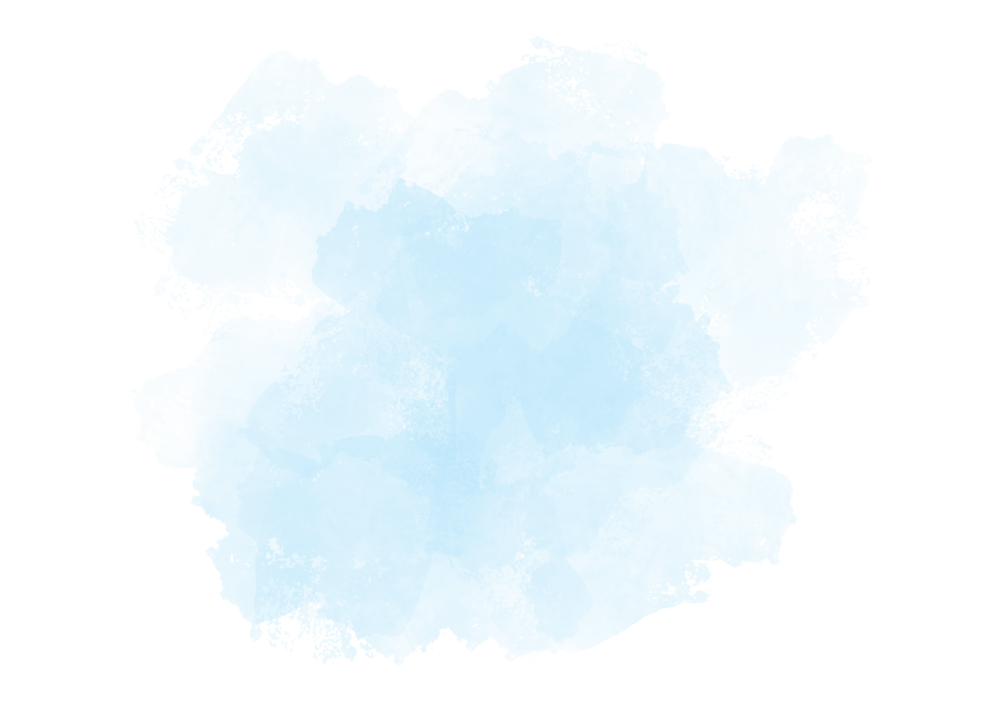 Hôtel Marina Adelphia : 4* - 70 chambres
Hôtel Miura : 4* - 61 chambres
Hôtel Aquakub : 3* - 50 chambres
Résidence Azuréa : 3* - 61 chambres
Shana Hôtel : 3* - 39 chambres
11
22
Hôtel Miura
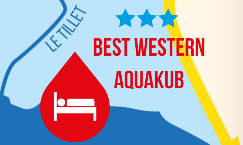 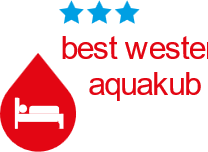 33
Hôtel Alain et Martine: 2* - 12 chambres
Hôtel le Colibri : 2* - 18 chambres
Hôtel Beau Rivage : 2* - 12 chambres
Hôtel Annapolis : 2* - 18 chambres
Noémys Viviers du Lac : 2* - 40 chambres
Hôtel Mamie Jane : 1* - 13 chambres
La maison des Pêcheurs : 1* - 15 chambres
Week-end Hôtel : 1* - 10 chambres
Savoy Hôtel : 1* - 13 chambres
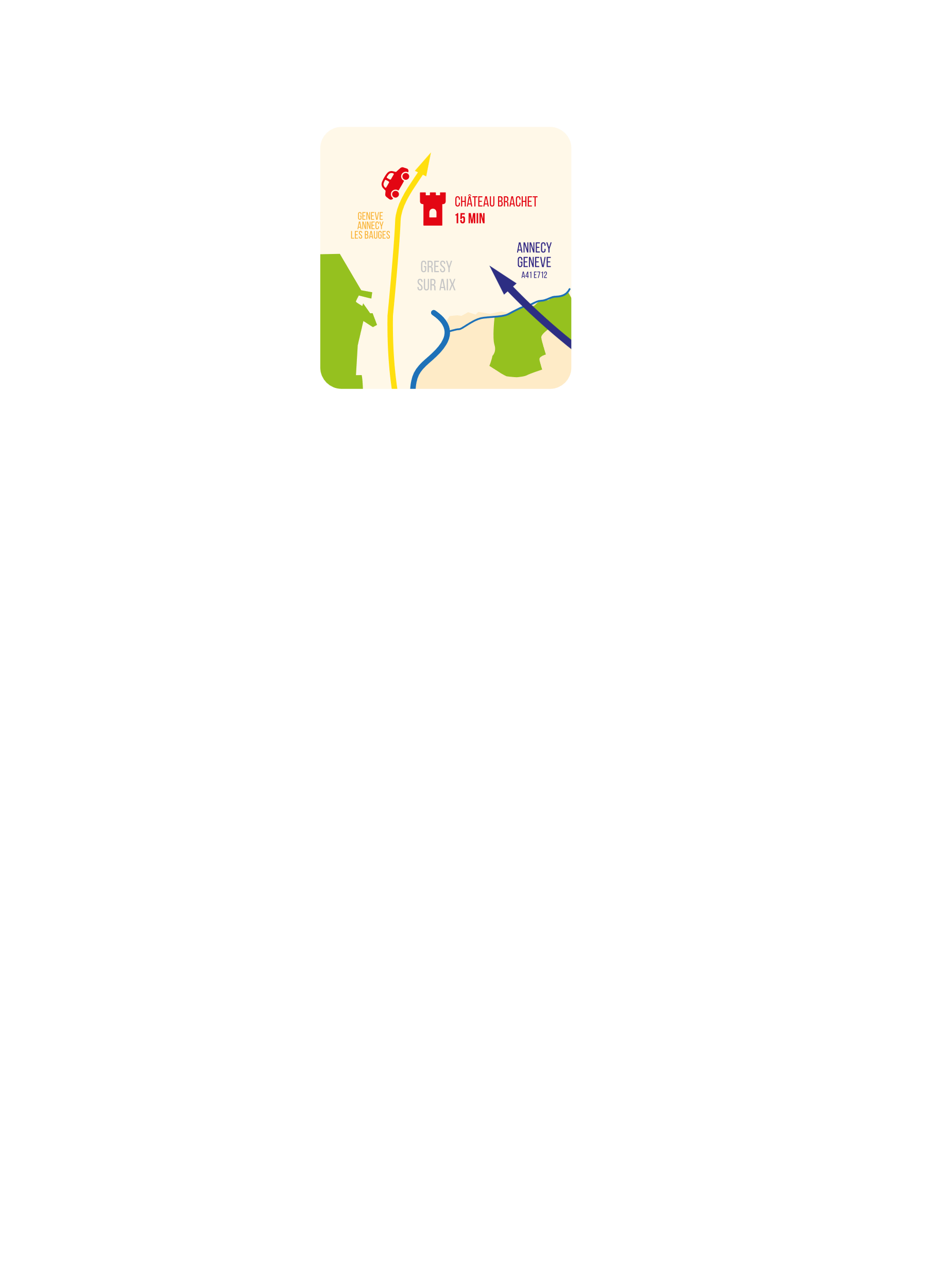 https://agenceaixrivieradesalpes-my.sharepoint.com/:v:/g/personal/ccollignon_aixlesbains-rivieradesalpes_com/EZHOmcQjbNxGimUrXY_VL34BWcYRJpw-Z_bTwUIvroIAuQ
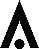 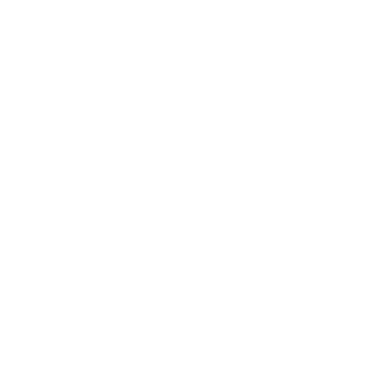 Hébergements
Chiffres clés
Pourquoi choisir Aix Riviera
Centre des congrès
traiteurs
Lieux pour votre soirée de gala
Ils nous ont fait confiance
CONTACT
Destination facile d’accès
Hôtels Golf/Hippodrome
Golf / hippodrome
Centre-ville
lac
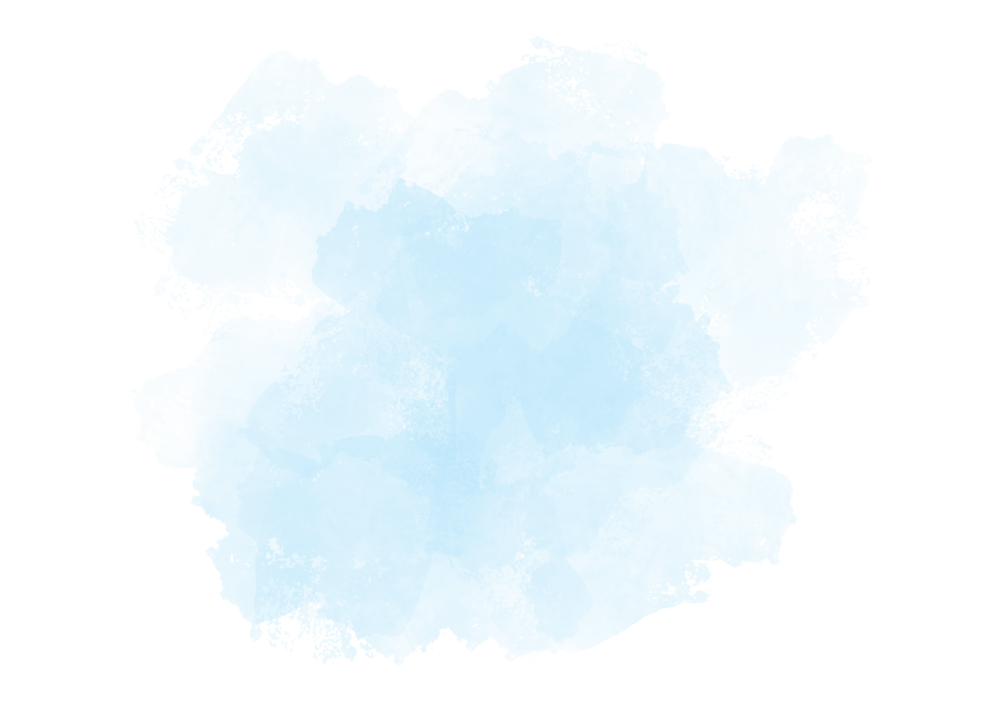 Hôtel Ibis Styles : 4* - 100 chambres
Hôtel Mercure : 4* - 60 chambres
Hôtel Villa Marlioz : 3* - 80 chambres
Hôtel Campanile : 3* - 59 chambres
Hôtel Motel : 3* - 27 chambres
11
22
33
Hôtel le Bellevue : 2* - 21 chambres
Ibis Budget (Grésy-sur-Aix) : 2* - 58 chambres
Auberge de Motz : 1* - 10 chambres
MOTEL911
Navettes possiblespour retour vers vos hôtels
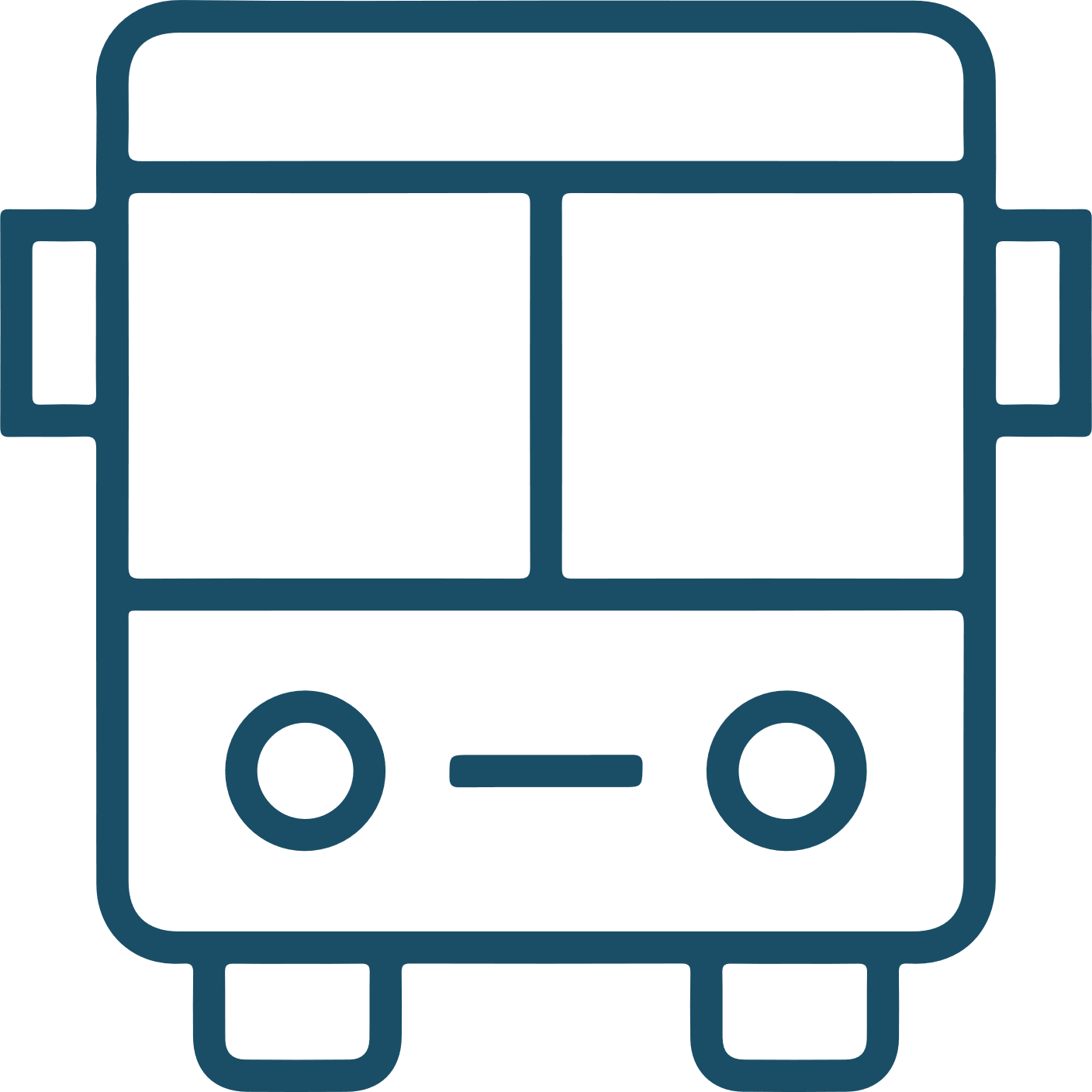 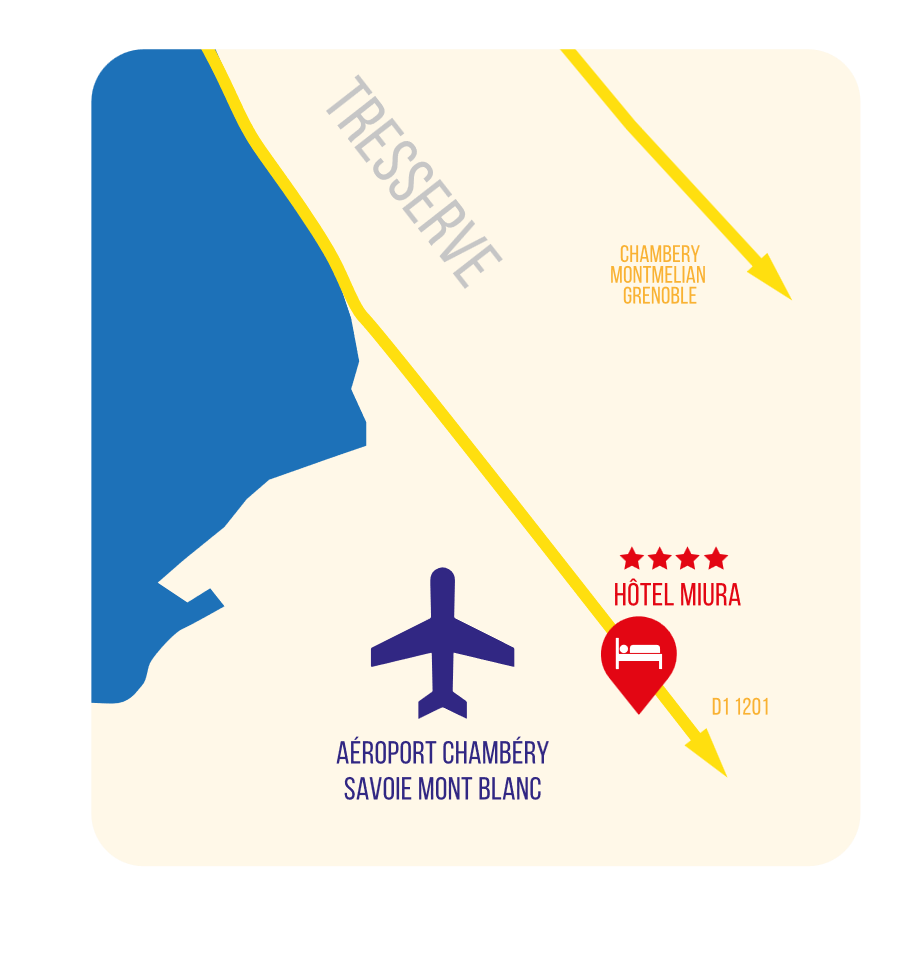 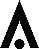 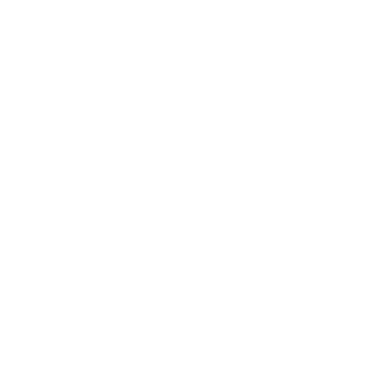 traiteurs
Chiffres clés
Pourquoi choisir Aix Riviera
Centre des congrès
hébergements
Lieux pour votre soirée de gala
Ils nous ont fait confiance
CONTACT
Destination facile d’accès
2
11
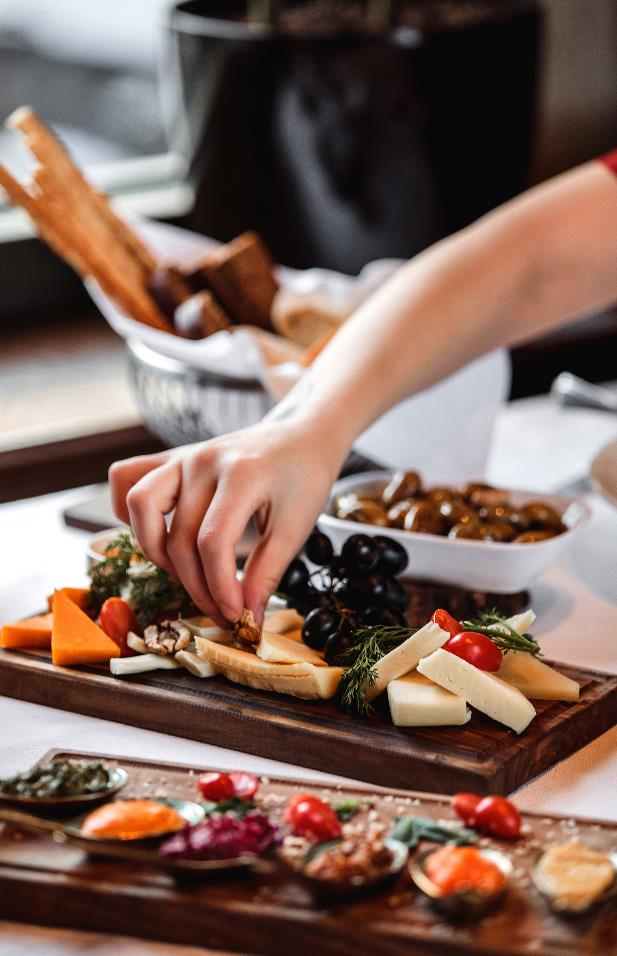 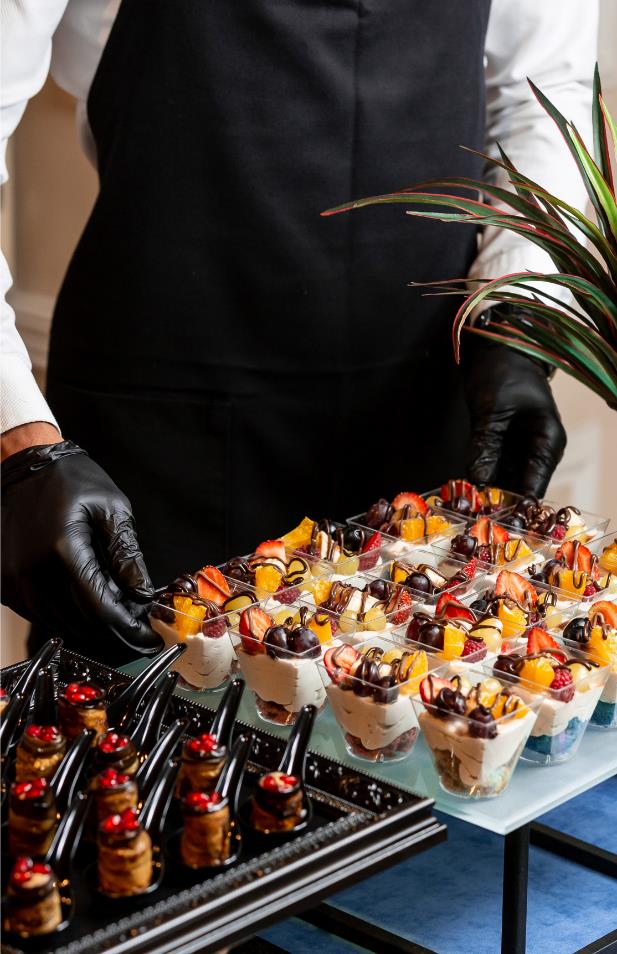 3
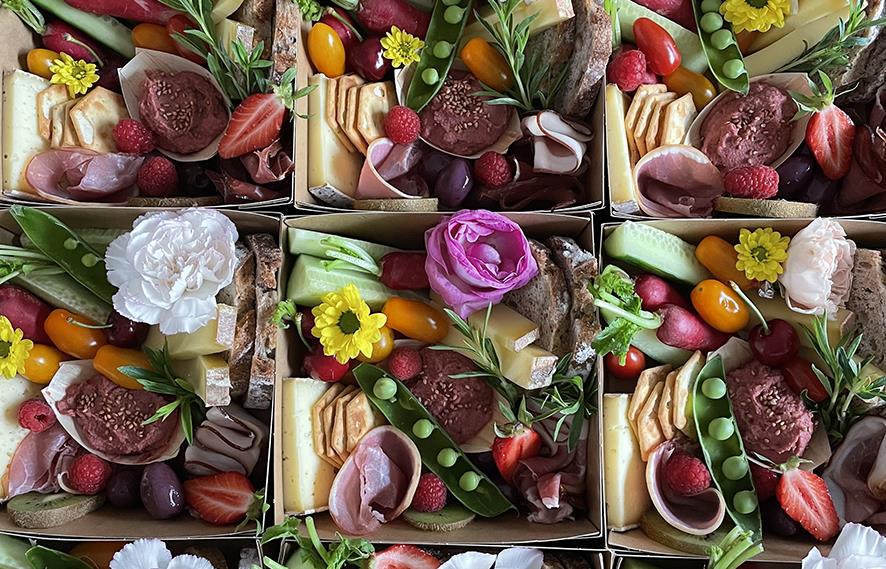 Traiteurs traditionnels
Des produits locaux, frais et de saison
Box repas et buffets chics
Crédit photos :  Ma Petite Fête
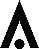 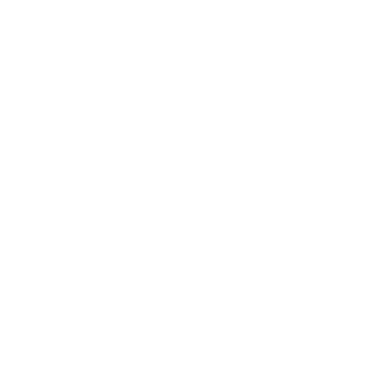 traiteurs
Chiffres clés
Pourquoi choisir Aix Riviera
Centre des congrès
hébergements
Lieux pour votre soirée de gala
Ils nous ont fait confiance
CONTACT
Destination facile d’accès
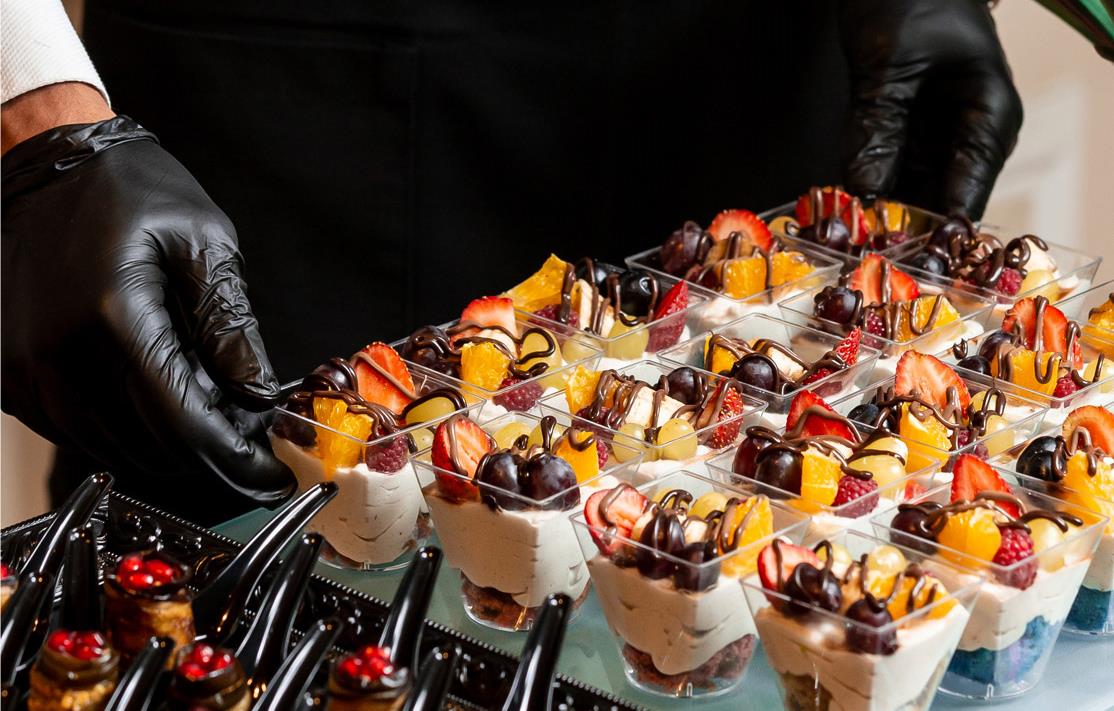 11
2
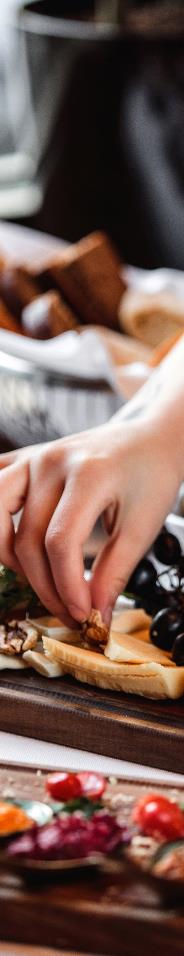 3
Traiteurs traditionnels
pour vos cocktails, apéritifs et repas d’affaires savoureux et conviviaux
Hervé Thizy Traiteur :
Au plaisir des Sens :
l’Alchimiste :
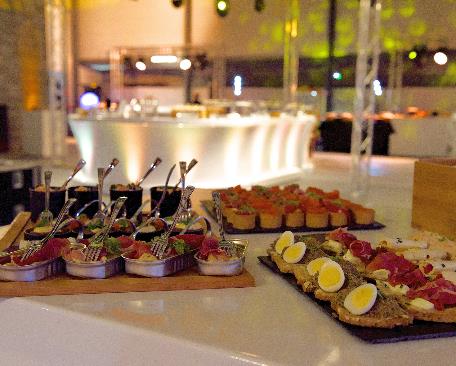 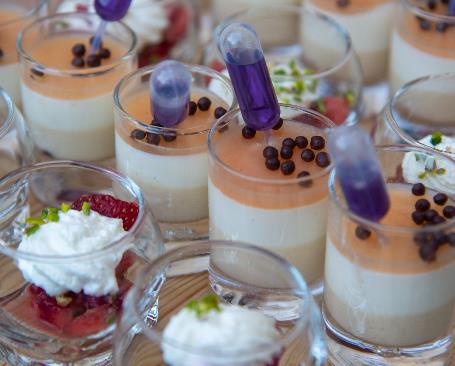 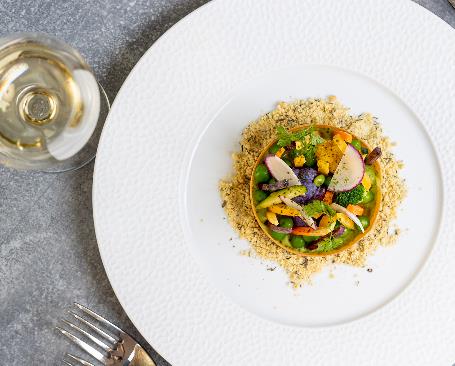 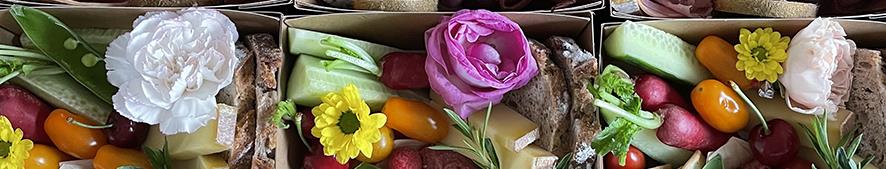 Crédit photos :  Yannick Bégué
Crédit photos : Cécile BOUCHAYER
Crédit photos :  Damien Blanchard
Contact
Contact
Contact
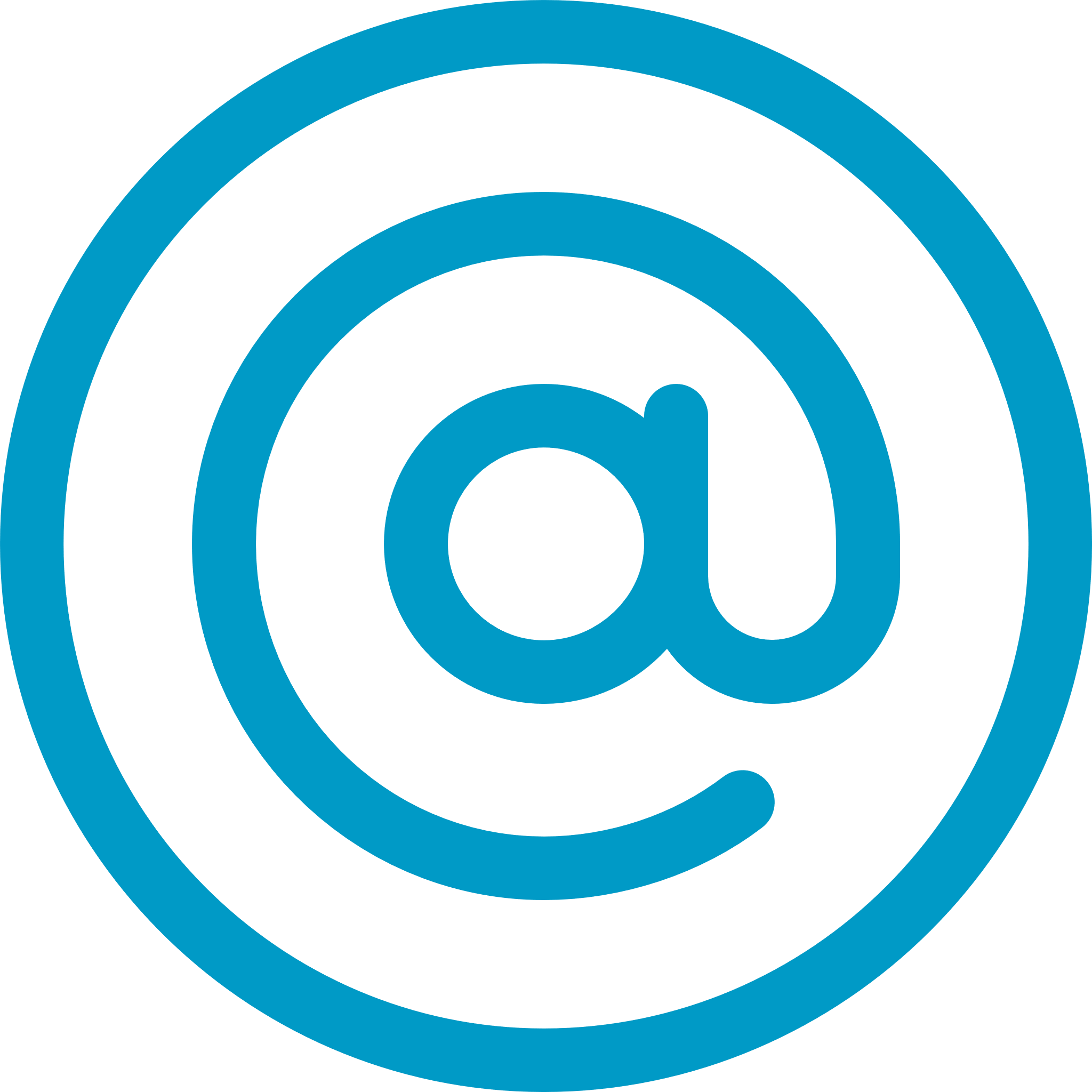 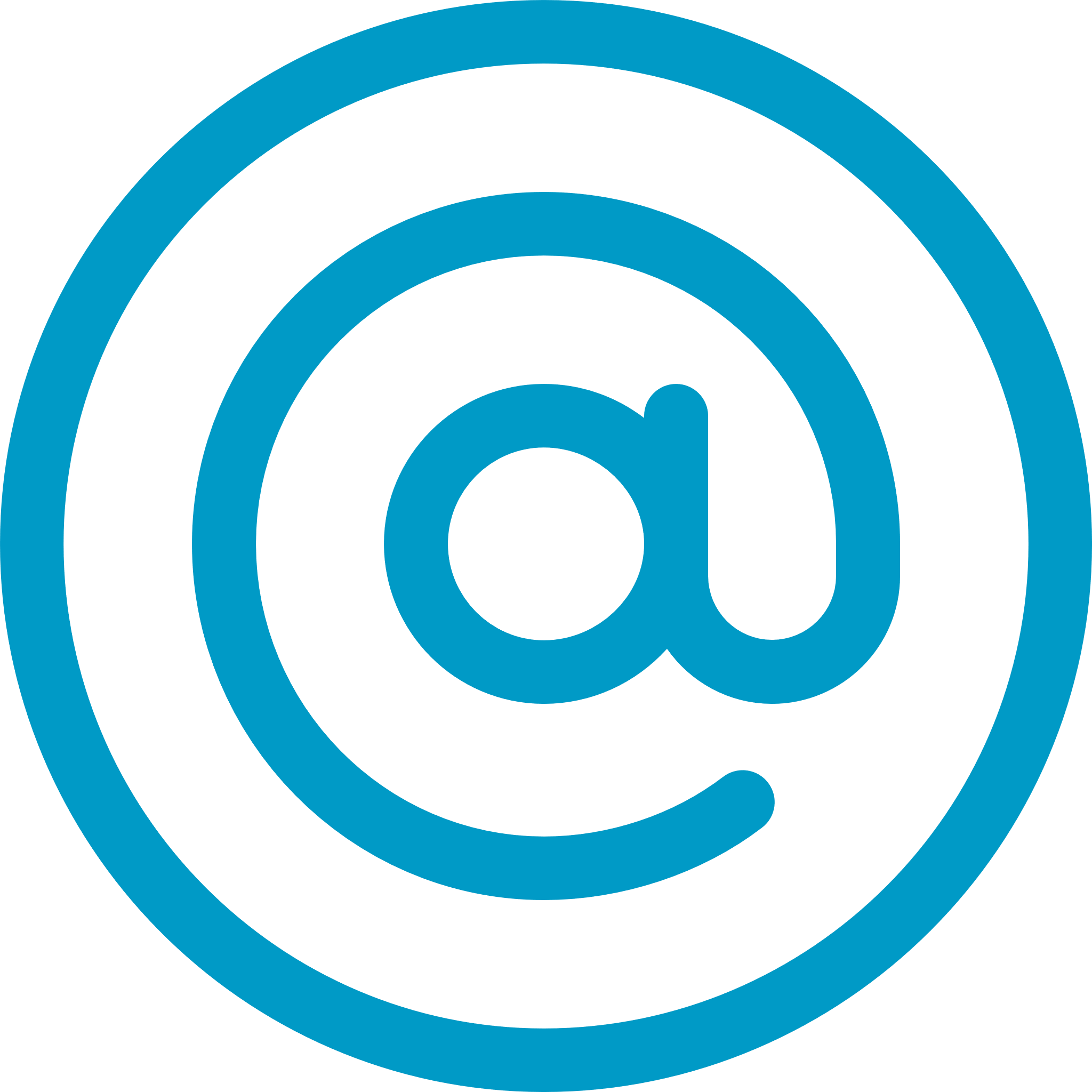 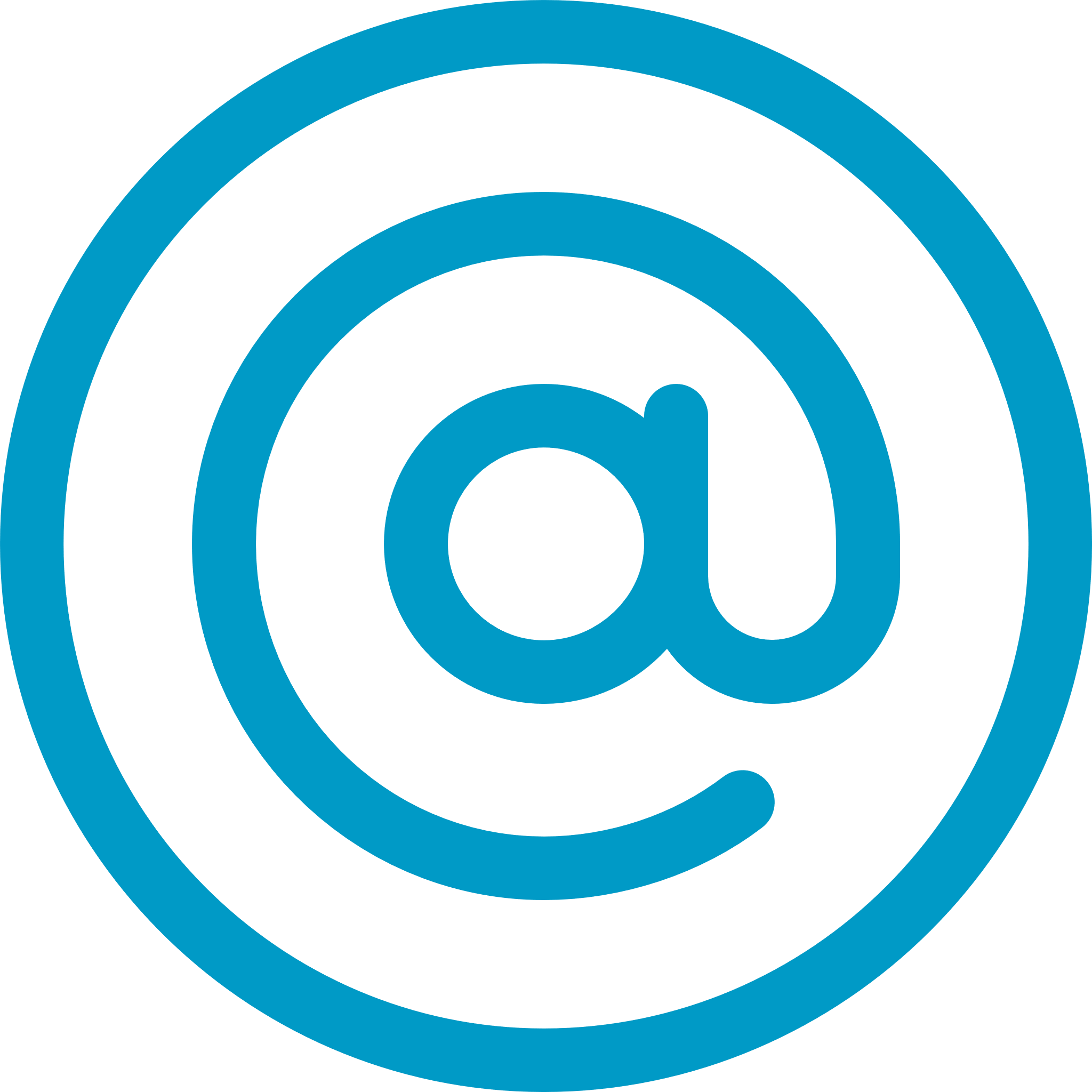 contact@herve-thizy-traiteur.fr
info@traiteurdavat.com
commercial@goldentulipaixlesbains.com
04.79.34.19.08
06 70 16 64 49
04.79.34.57.19
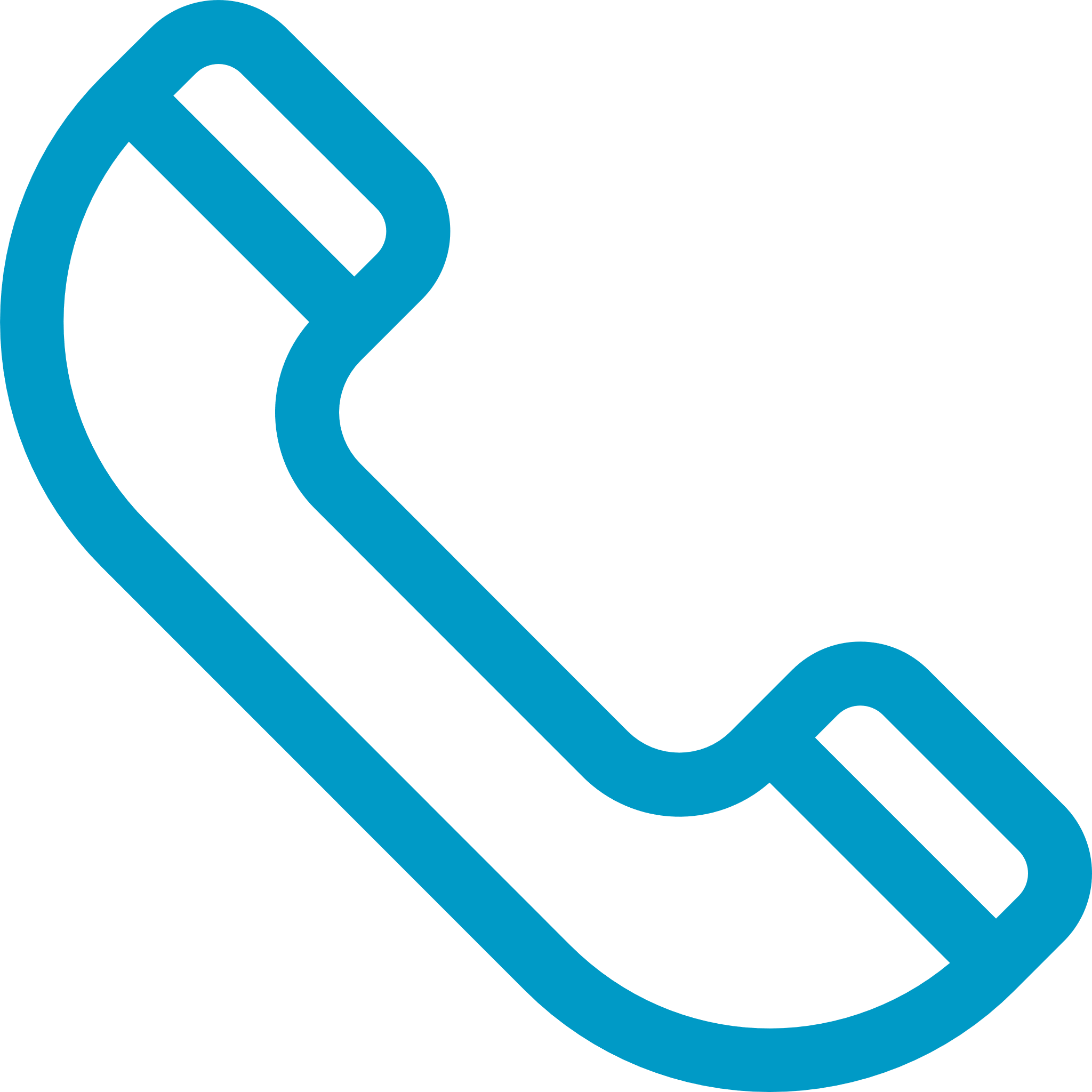 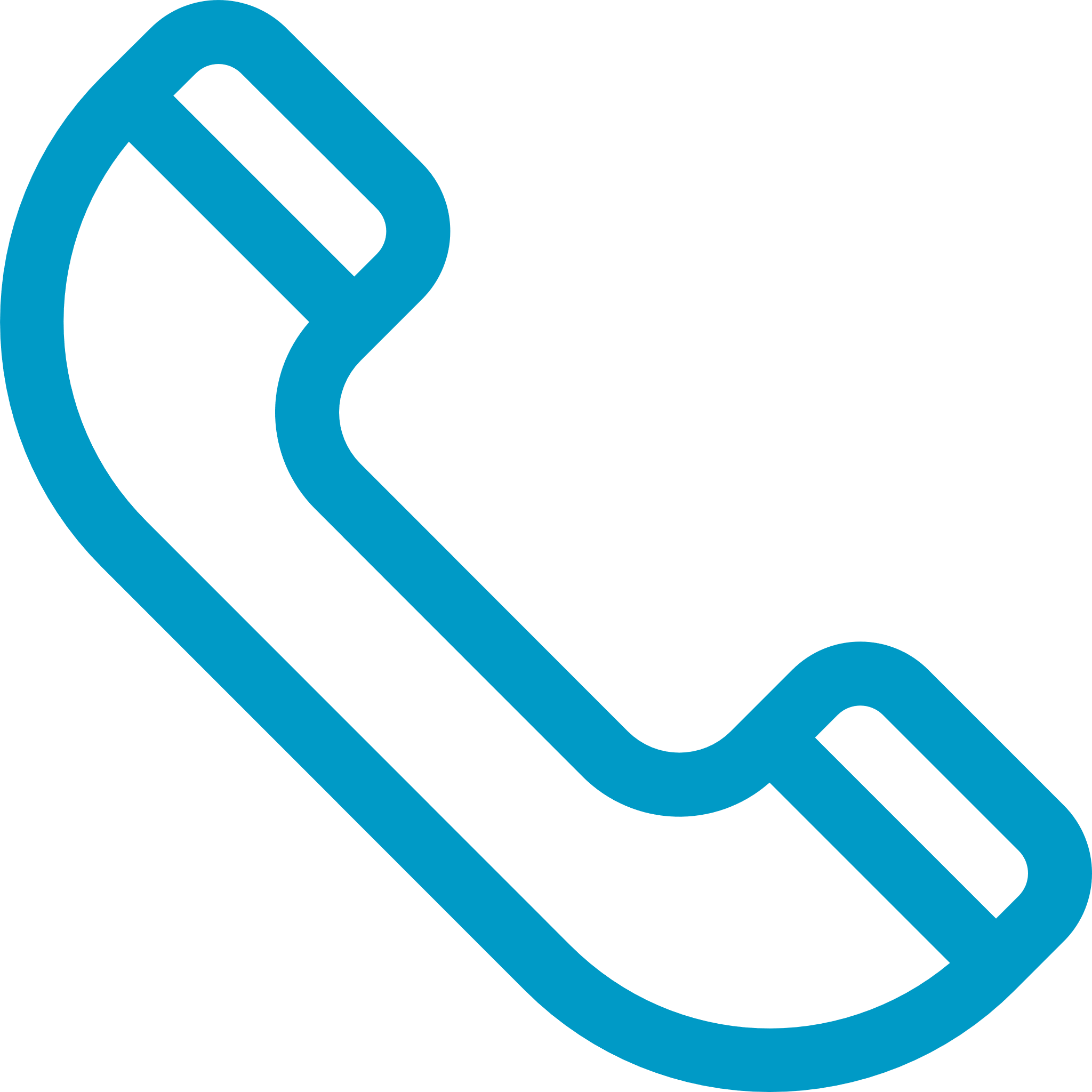 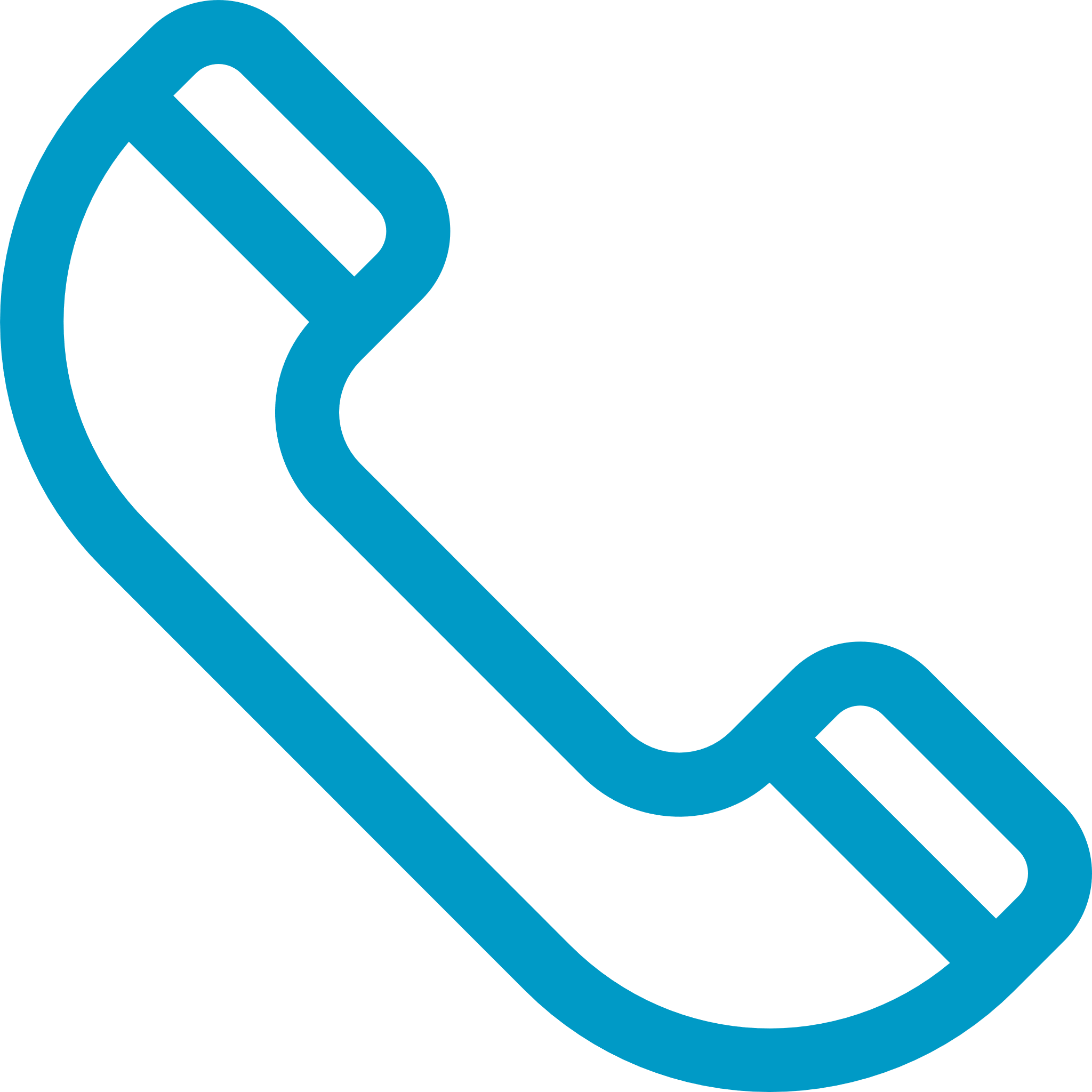 www.herve-thizy-traiteur.fr
www.traiteurdavat.com
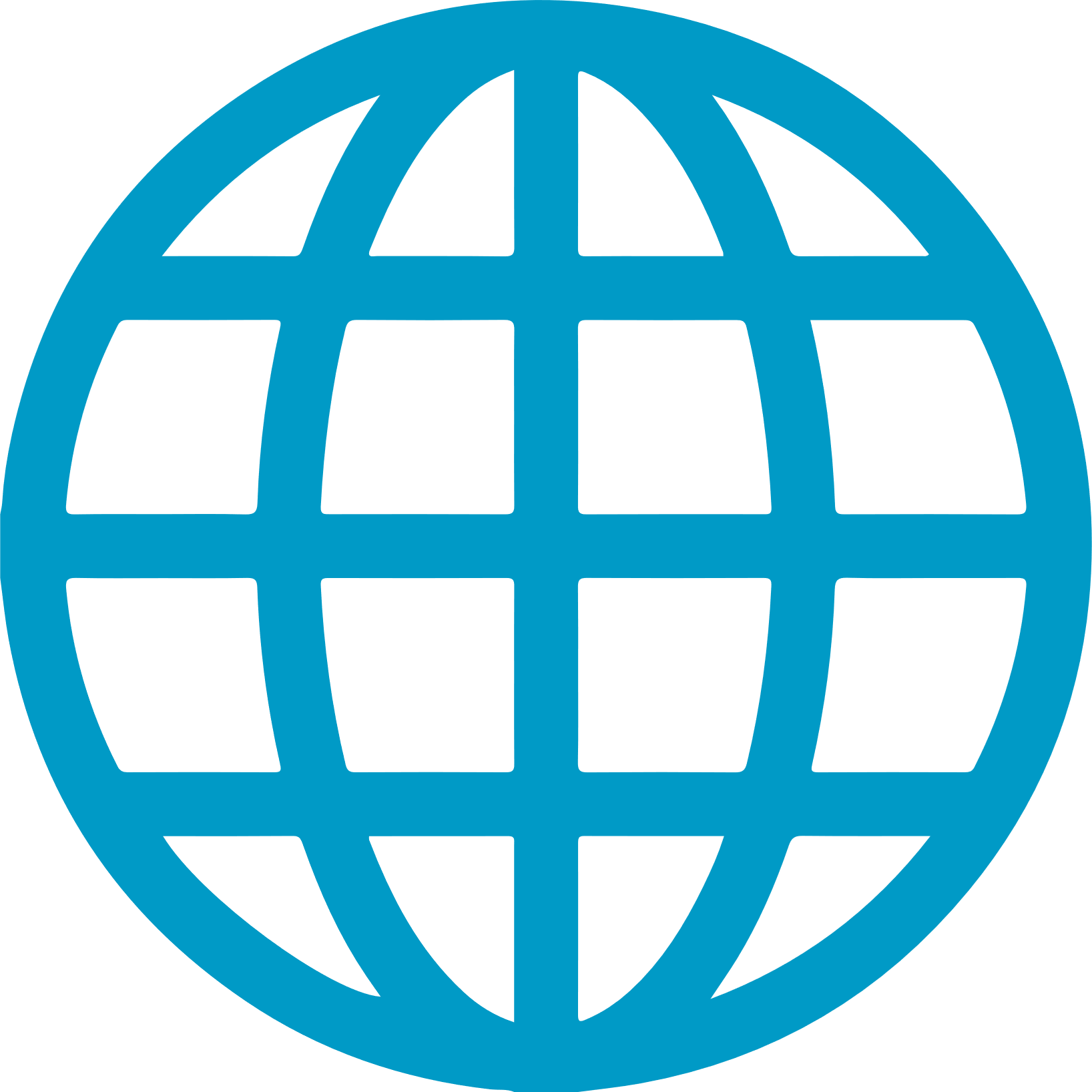 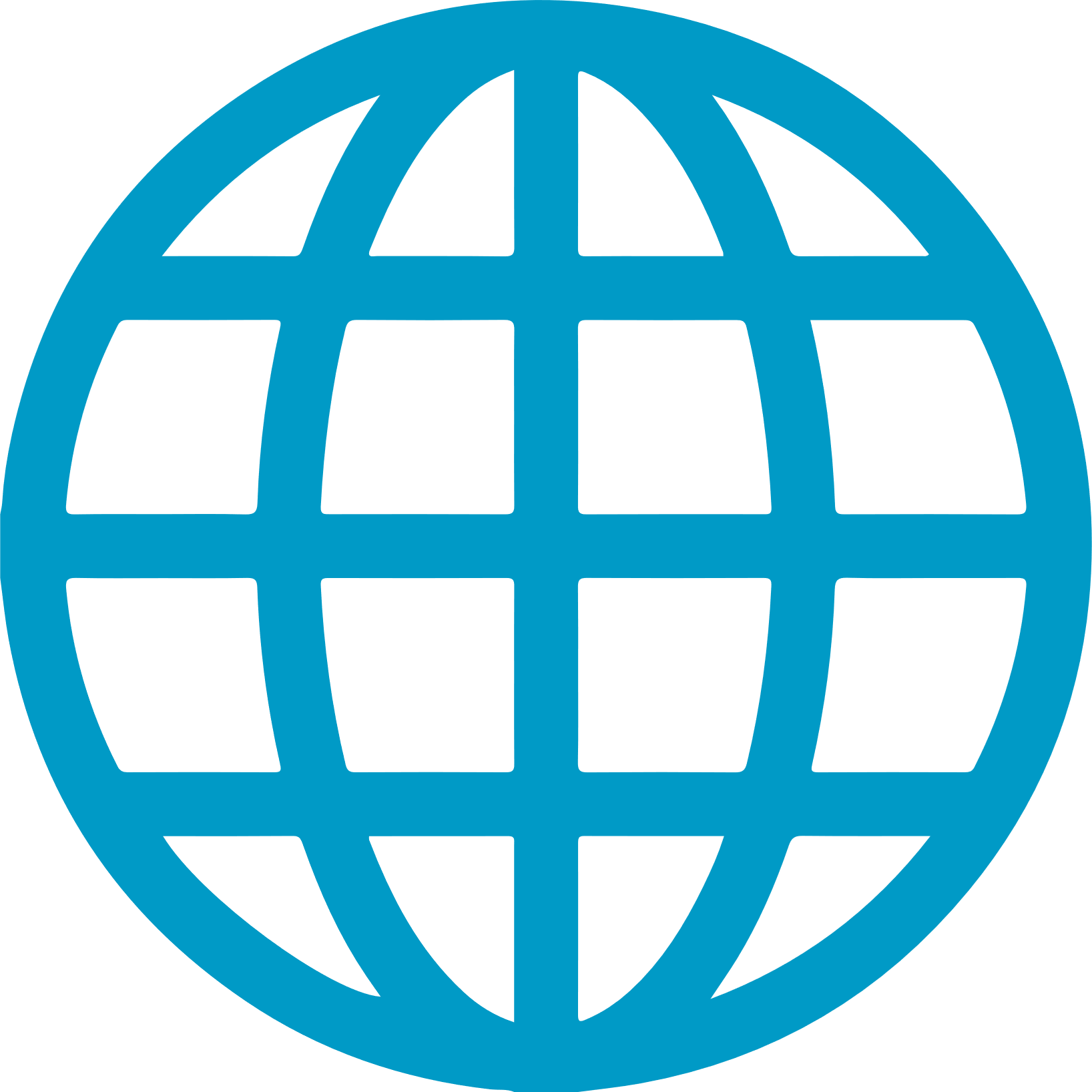 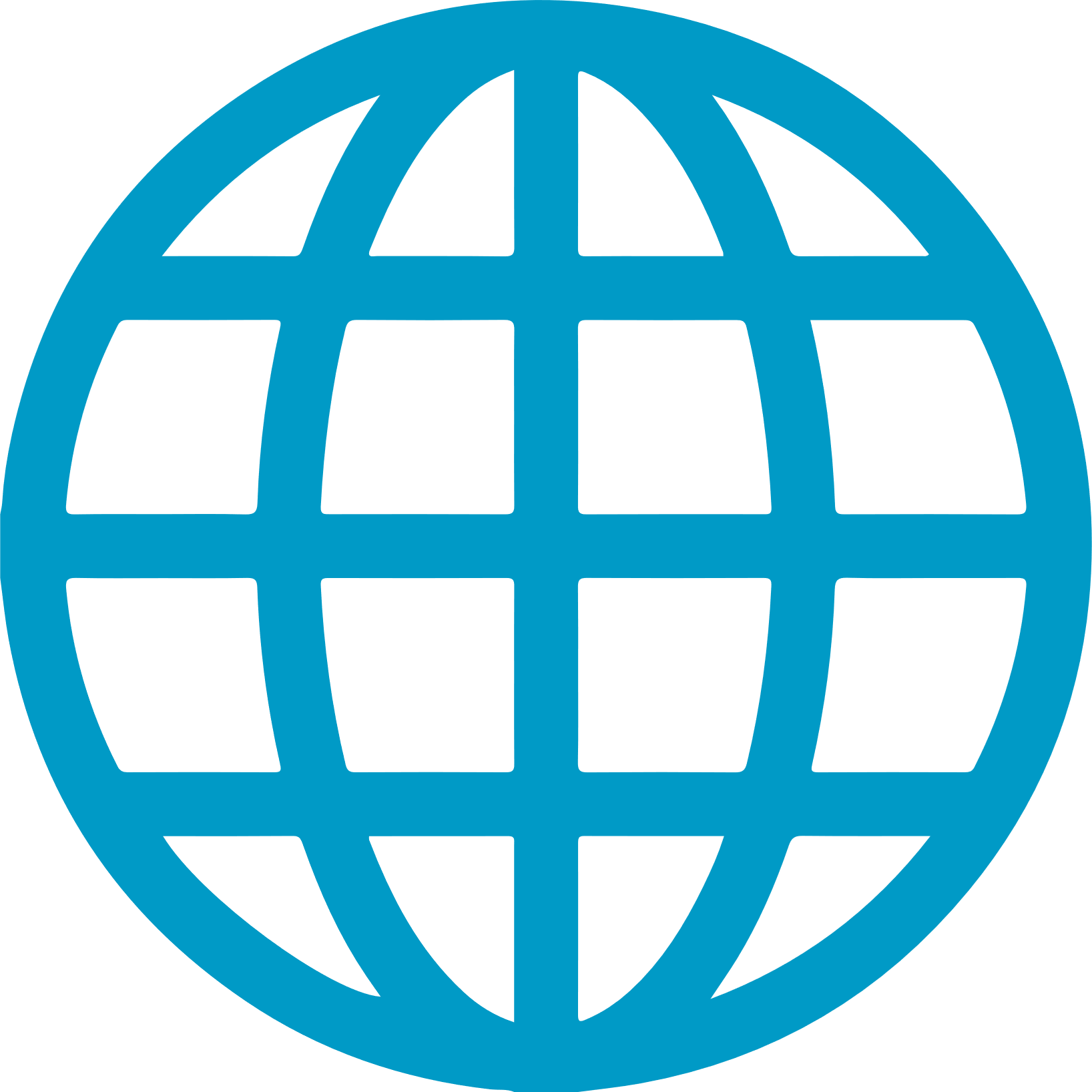 www.restaurantlalchimiste.com/fr/traiteur.html
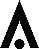 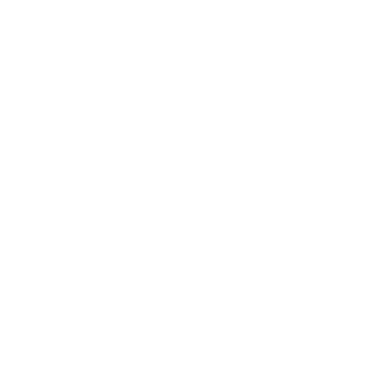 traiteurs
Chiffres clés
Pourquoi choisir Aix Riviera
Centre des congrès
hébergements
Lieux pour votre soirée de gala
Ils nous ont fait confiance
CONTACT
Destination facile d’accès
2
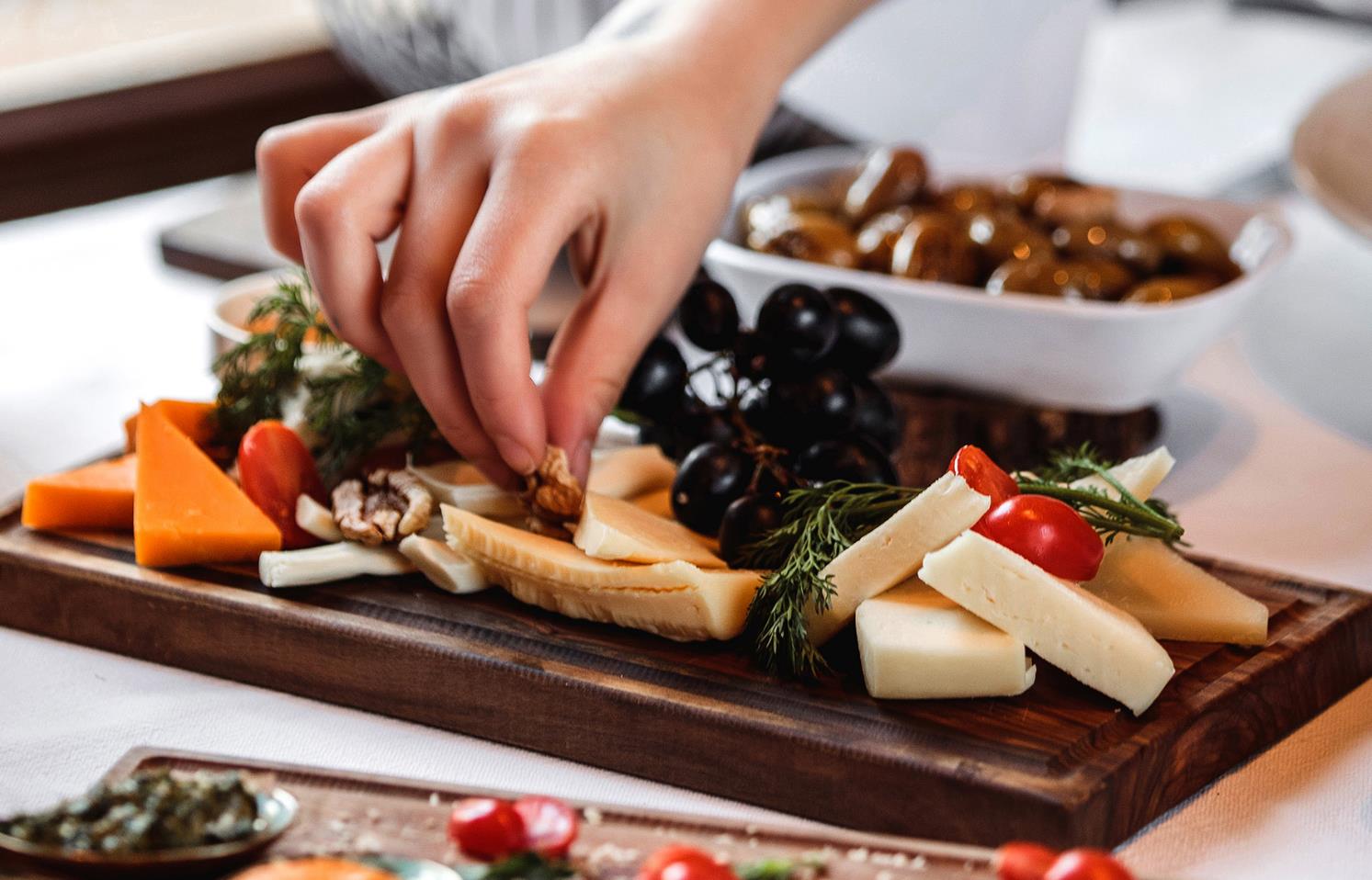 11
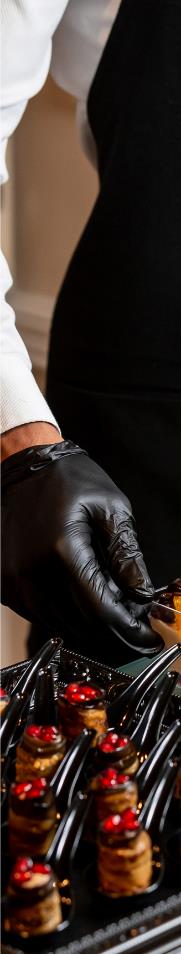 3
Des produits locaux, frais et de saison
qui favorisent les circuits courts, le contact humain et la contribution au commerce local
La Source Voisine
Maison Delplanque
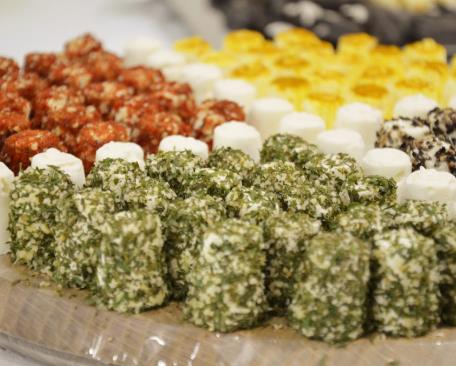 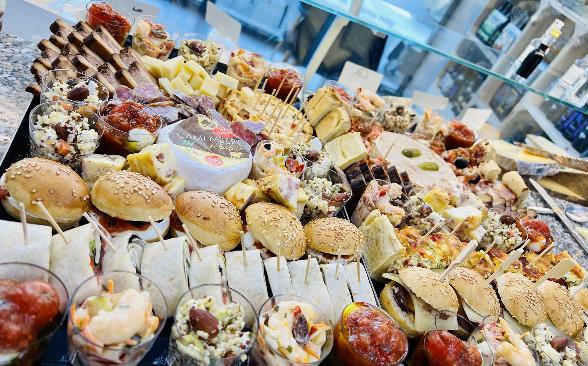 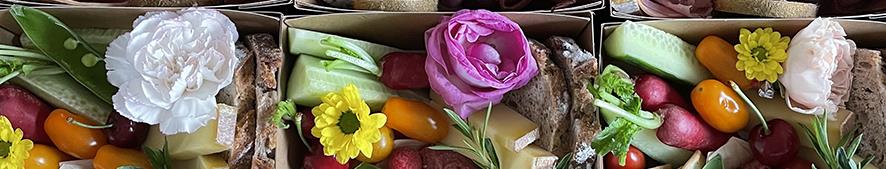 Crédit photos : Maison Delplanque
Contact
Contact
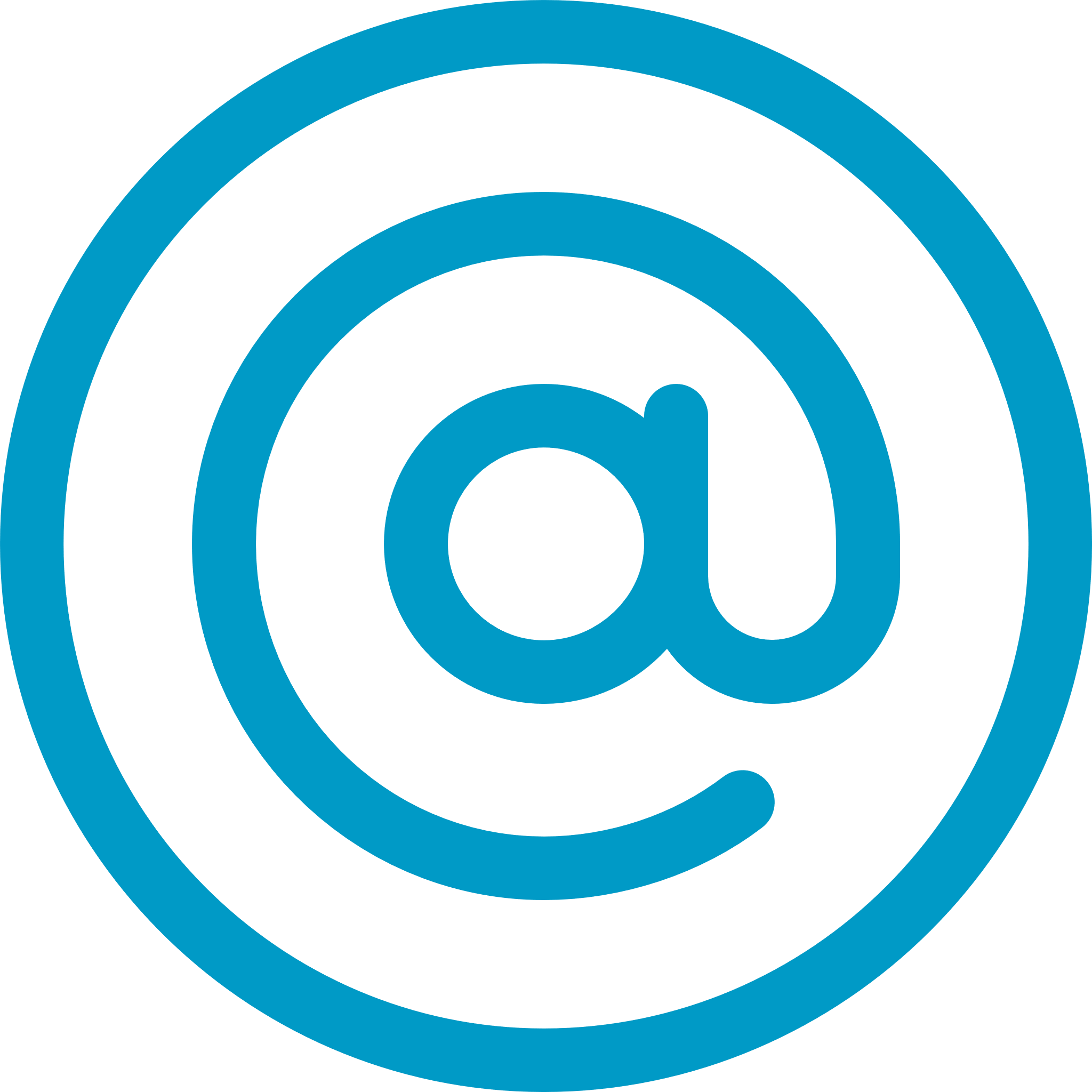 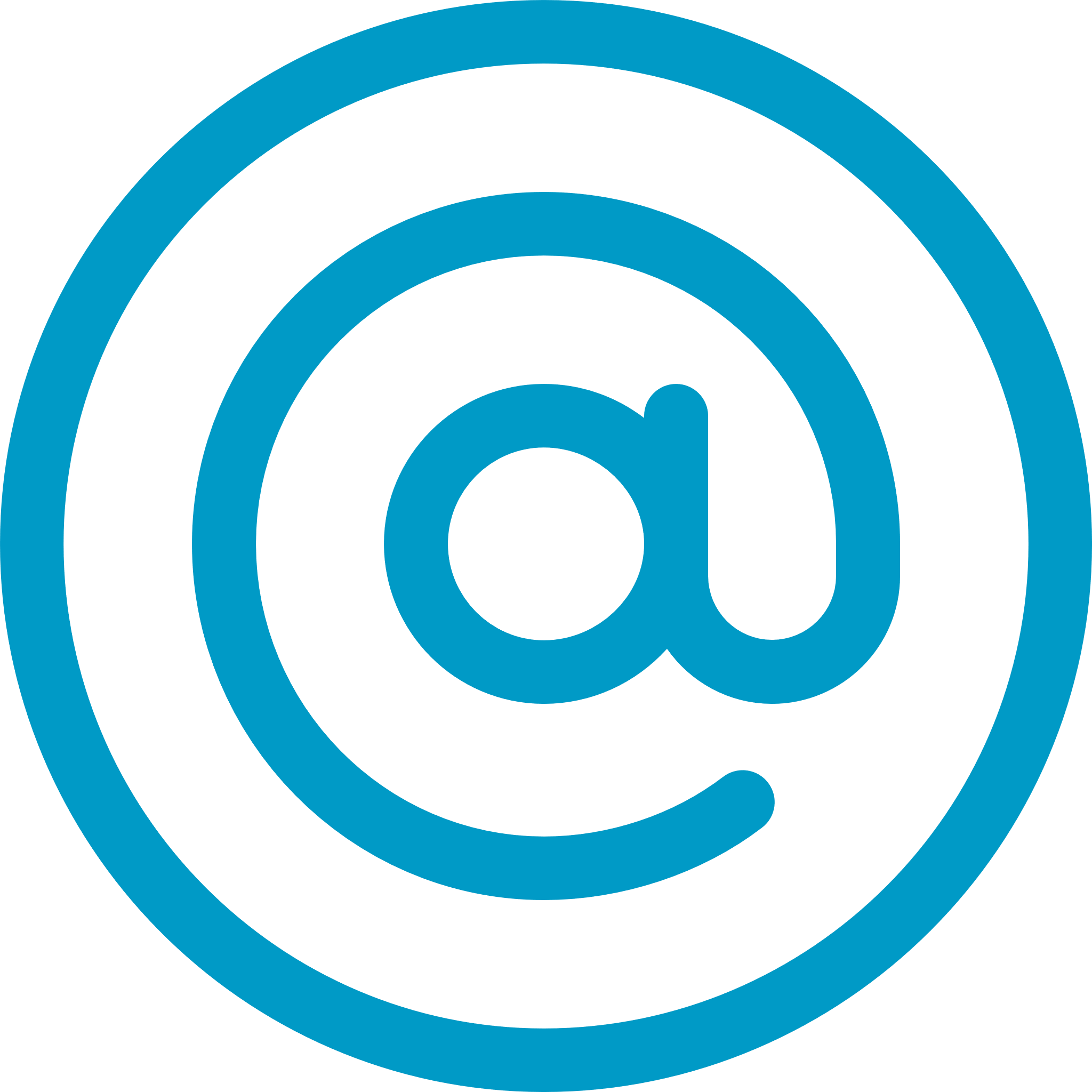 florence.poncet@lasourcevoisine.fr
delplanque.flo@gmail.com
04 79 54 73 60
07 69 40 99 37
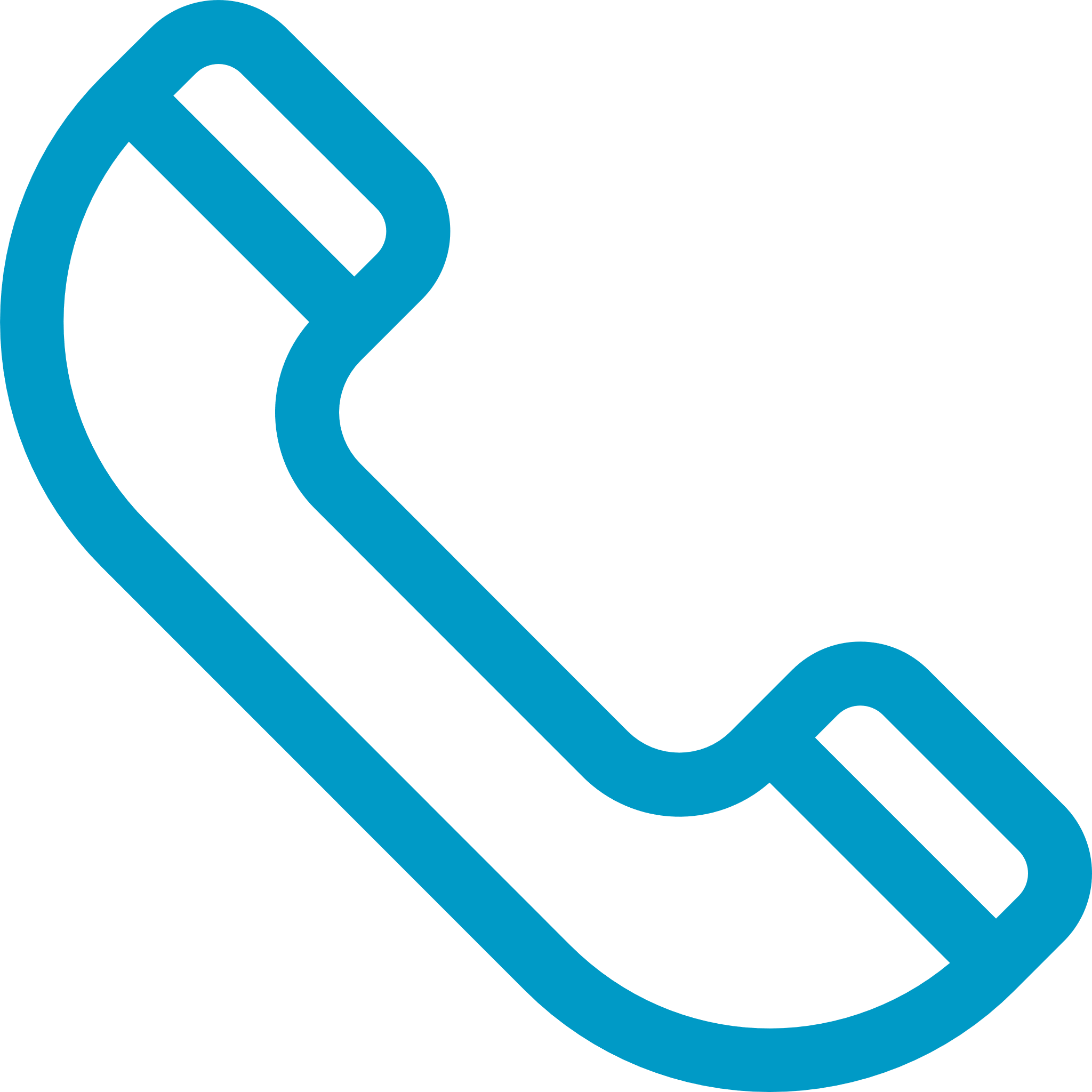 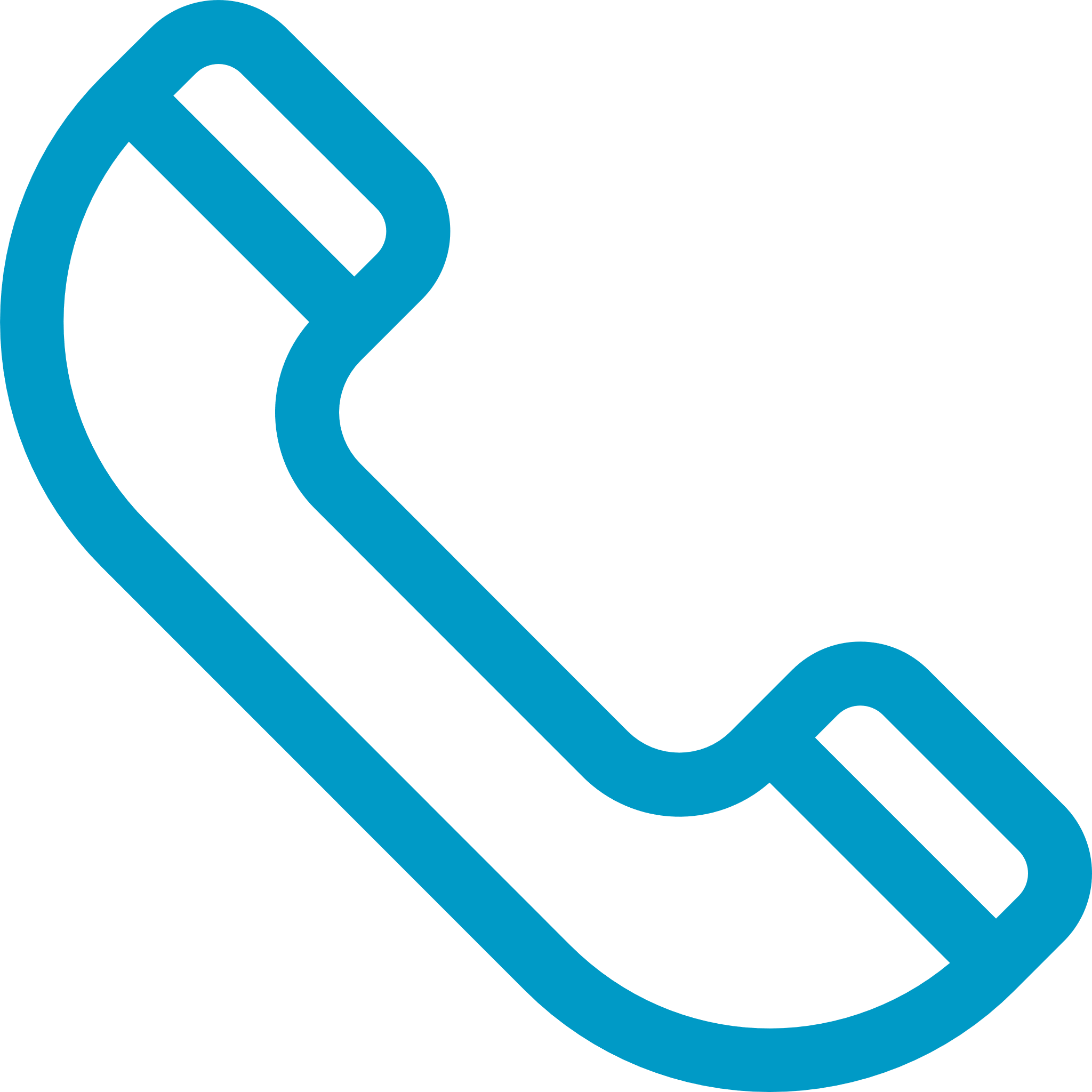 www.facebook.com/profile.php?id=100059758767055
lasourcevoisine.fr/
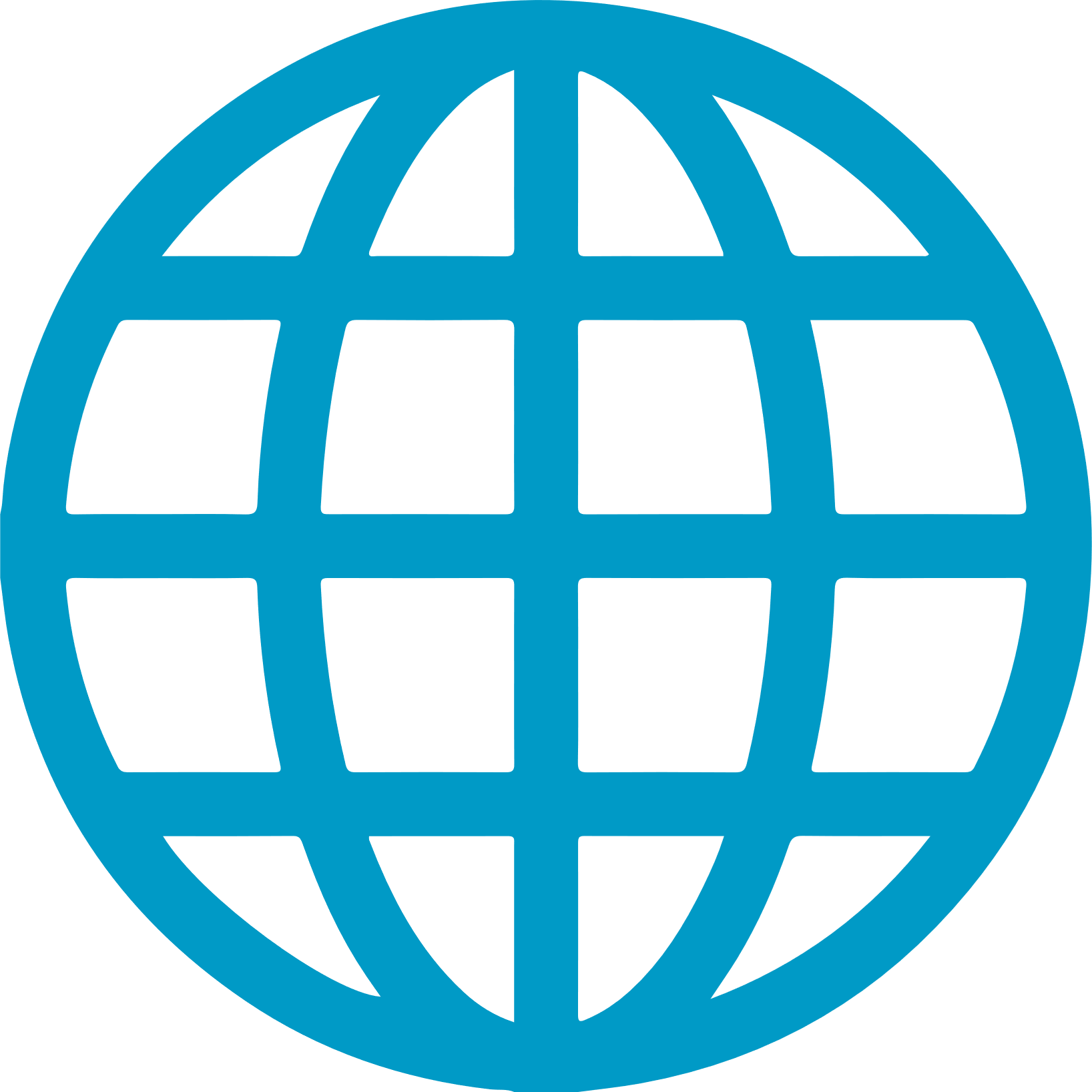 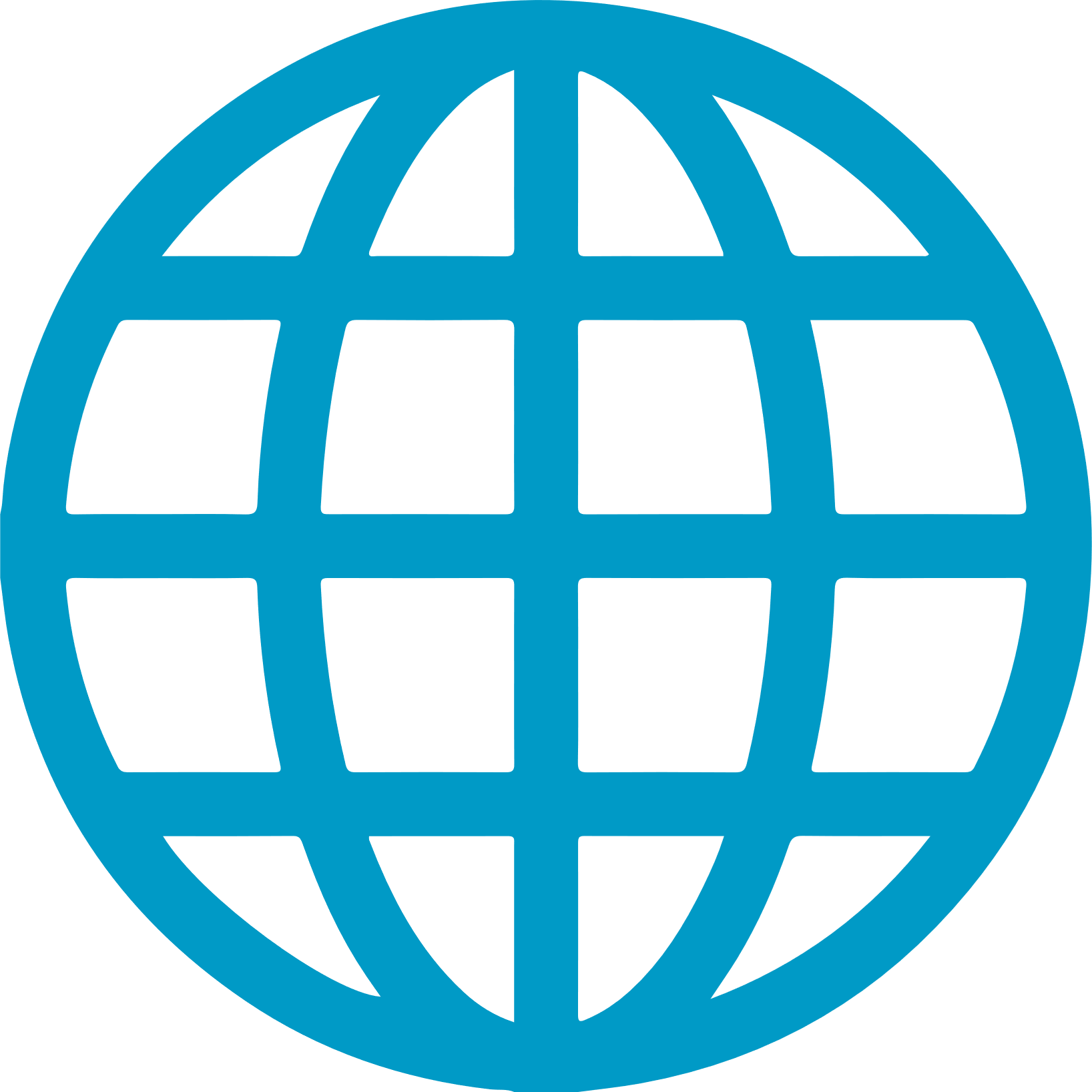 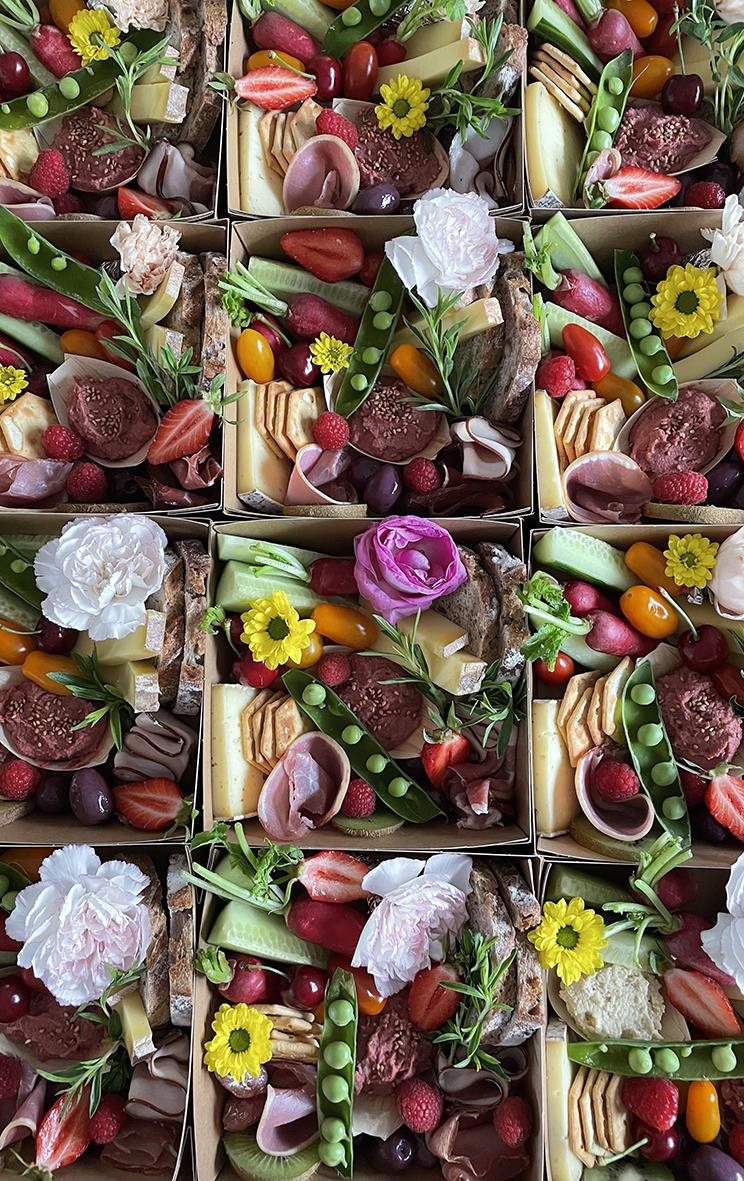 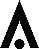 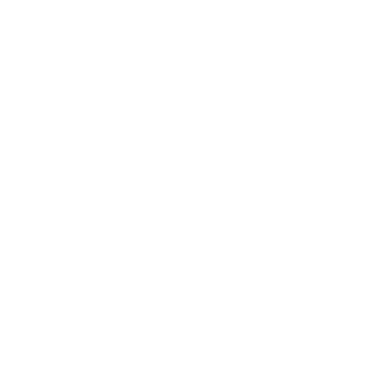 traiteurs
Chiffres clés
Pourquoi choisir Aix Riviera
Centre des congrès
hébergements
Lieux pour votre soirée de gala
Ils nous ont fait confiance
CONTACT
Destination facile d’accès
11
2
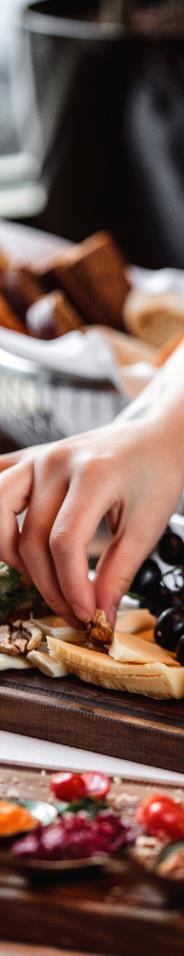 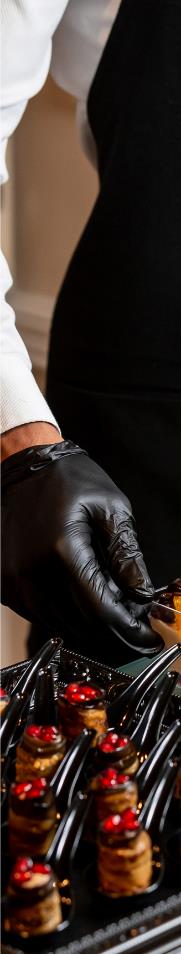 3
Box repas et buffets chics
sur une plage secrète ou un belvédère avec une vue sur le Lac du Bourget, une table éléganteet des plateaux aussi beaux que bons, individuels ou à partager
Ma Petite Fête
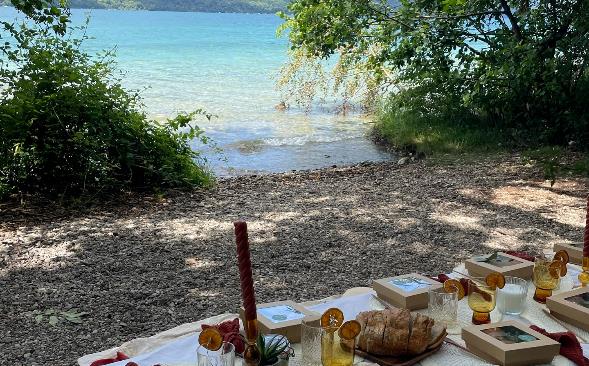 Crédit photos : Ma Petite Fête
Contact
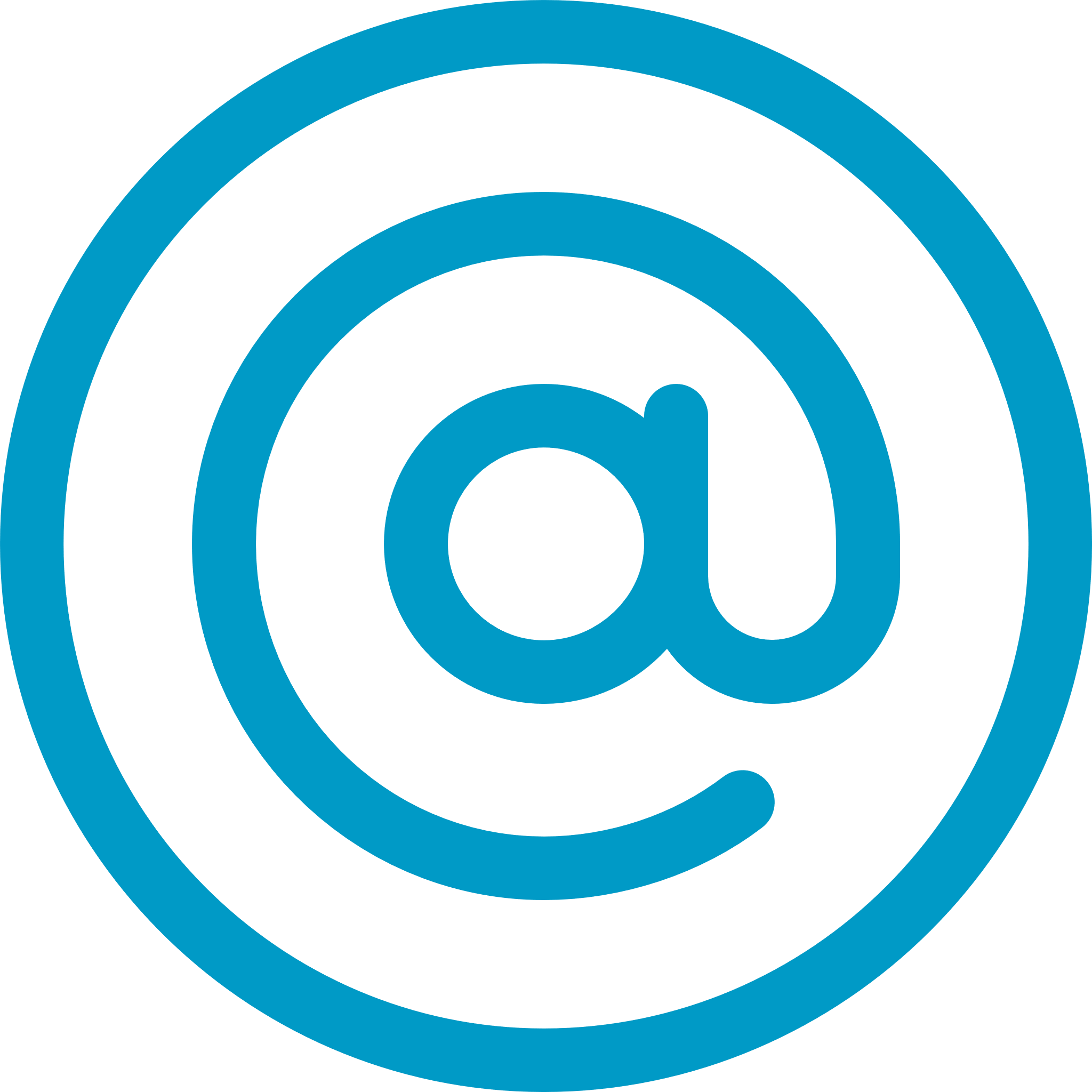 ma.petite.fete73@gmail.com
06.38.23.88.28
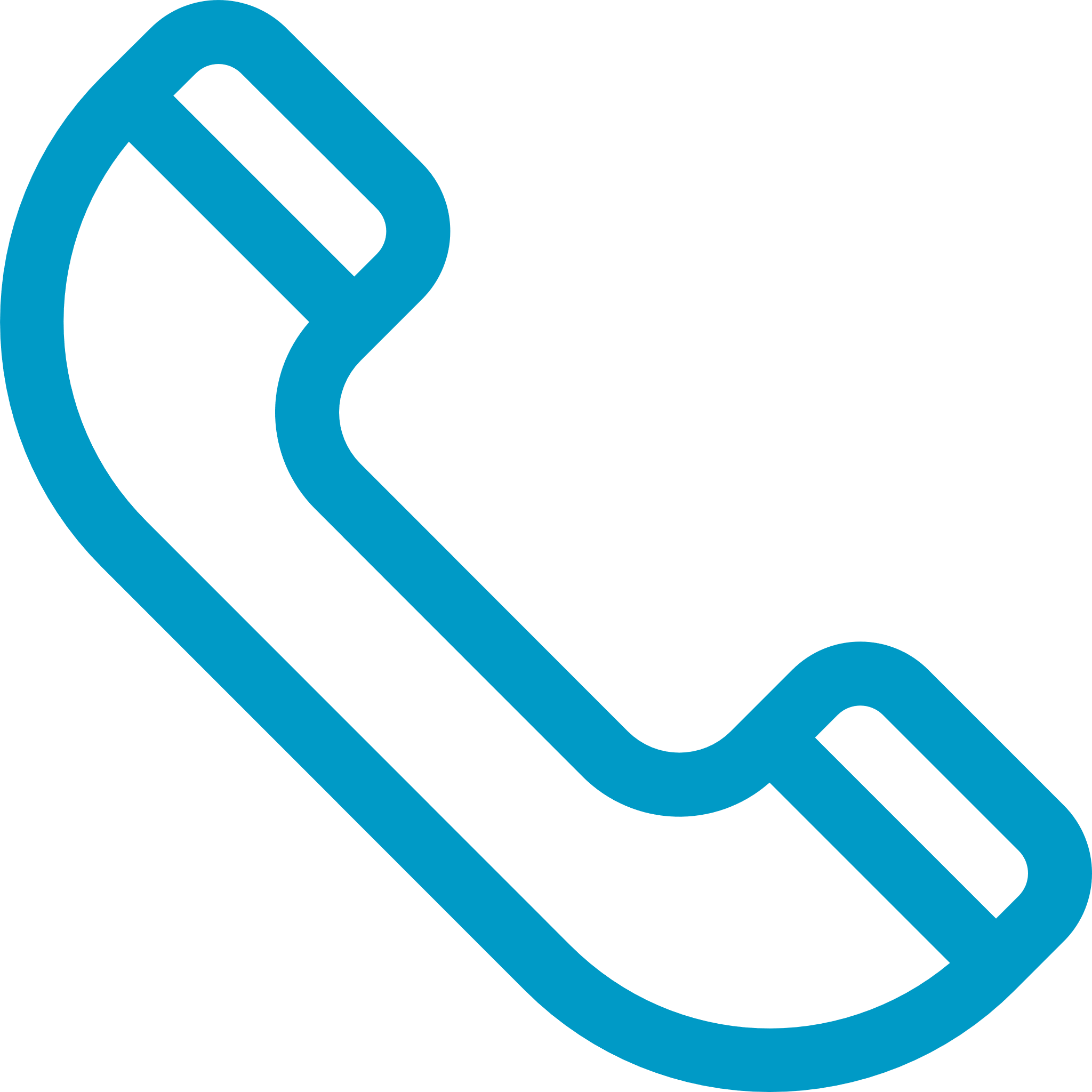 www.facebook.com/ma.petite.fete/
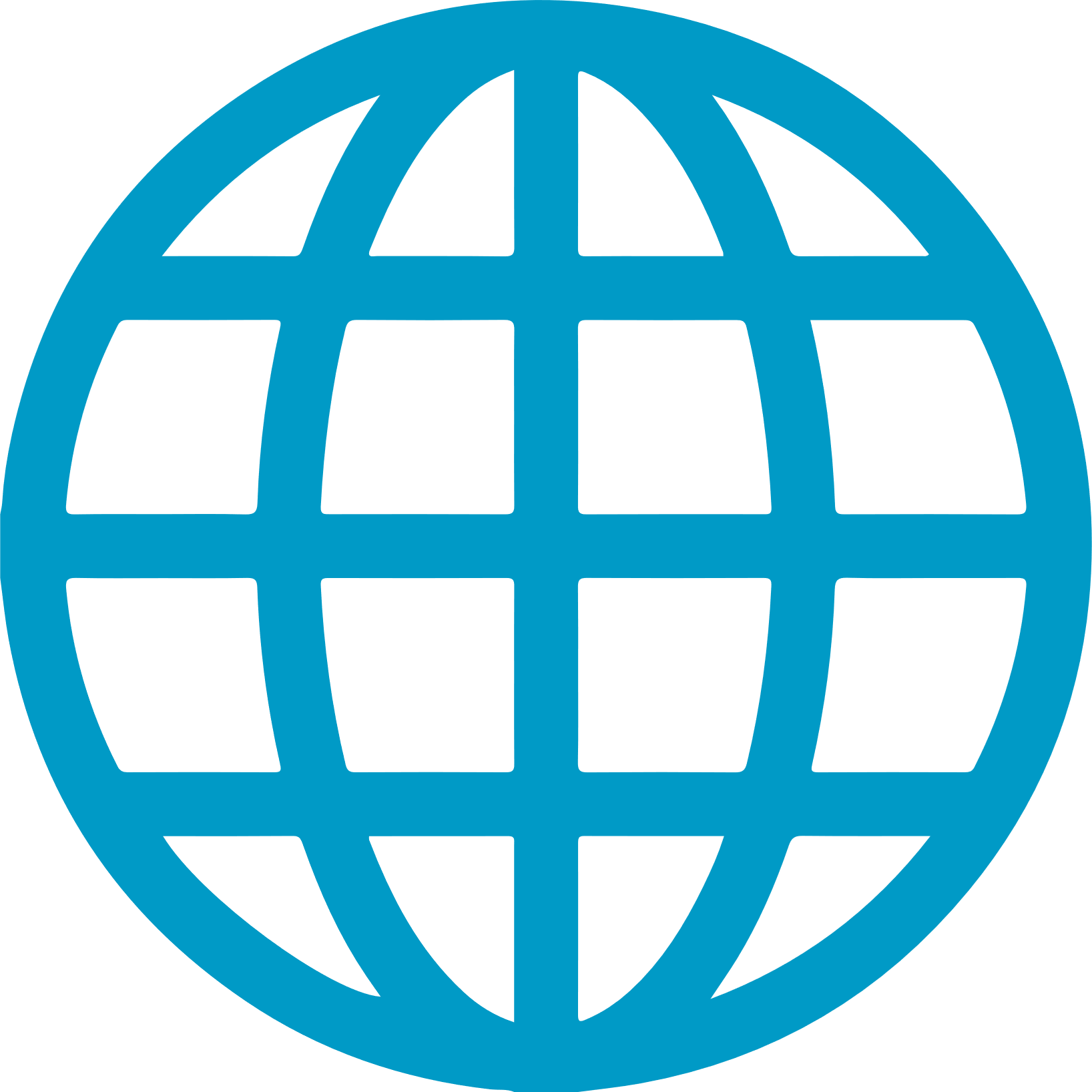 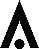 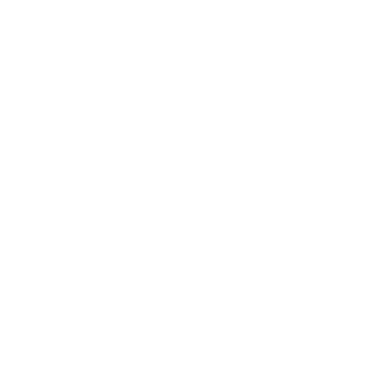 Lieux pour votre soirée de gala
Chiffres clés
Pourquoi choisir Aix Riviera
Centre des congrès
hébergements
traiteurs
Ils nous ont fait confiance
CONTACT
Destination facile d’accès
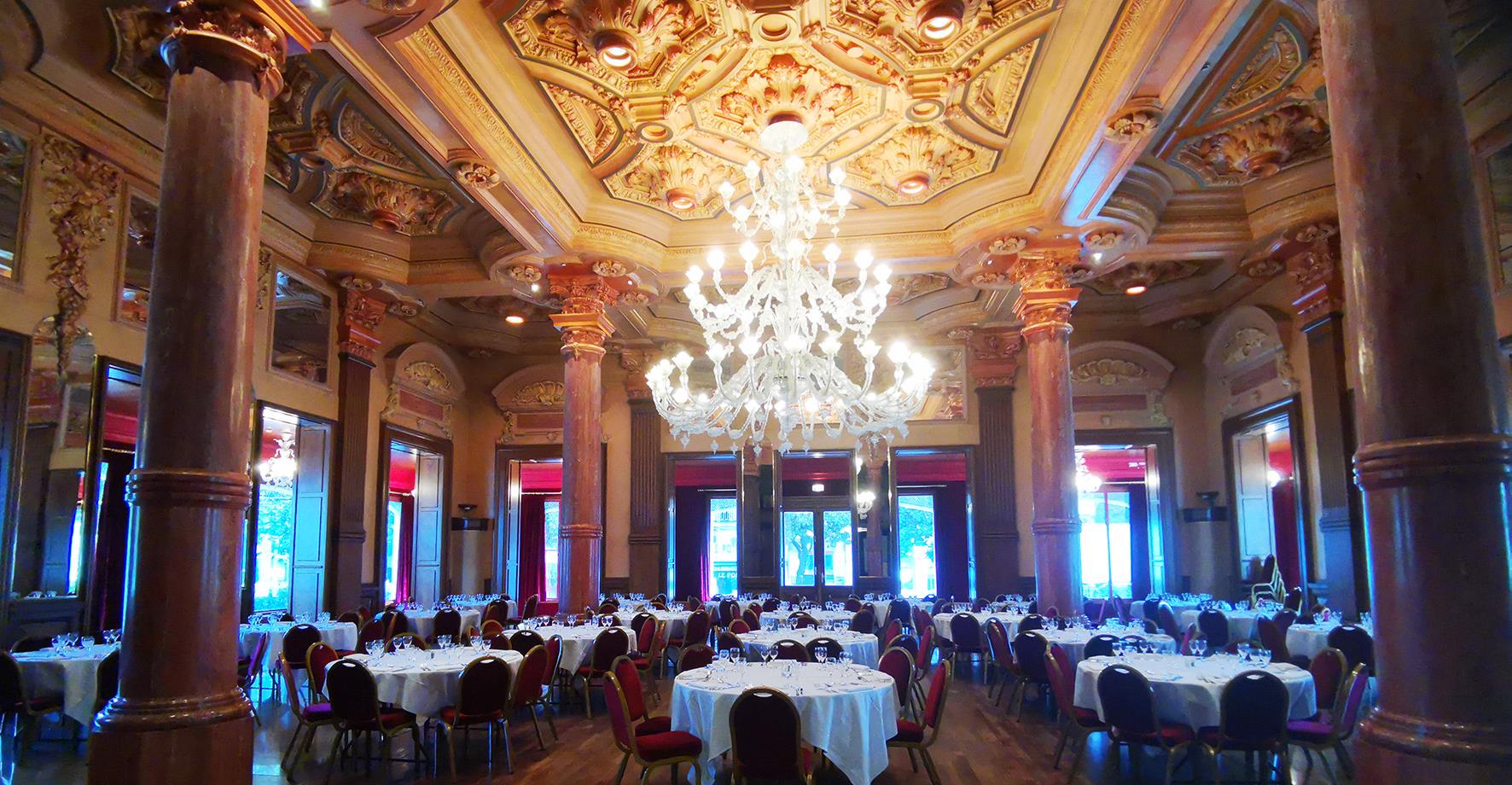 Salons du Casino
Château de Tresserve
Grange Batelière
l’aéroport de Chambéry
Salons du Casino
Grand Cercle
Organisez une soirée prestigieusedans l’un des plus beaux casinosde France
Navettes possiblespour retour vers vos hôtels
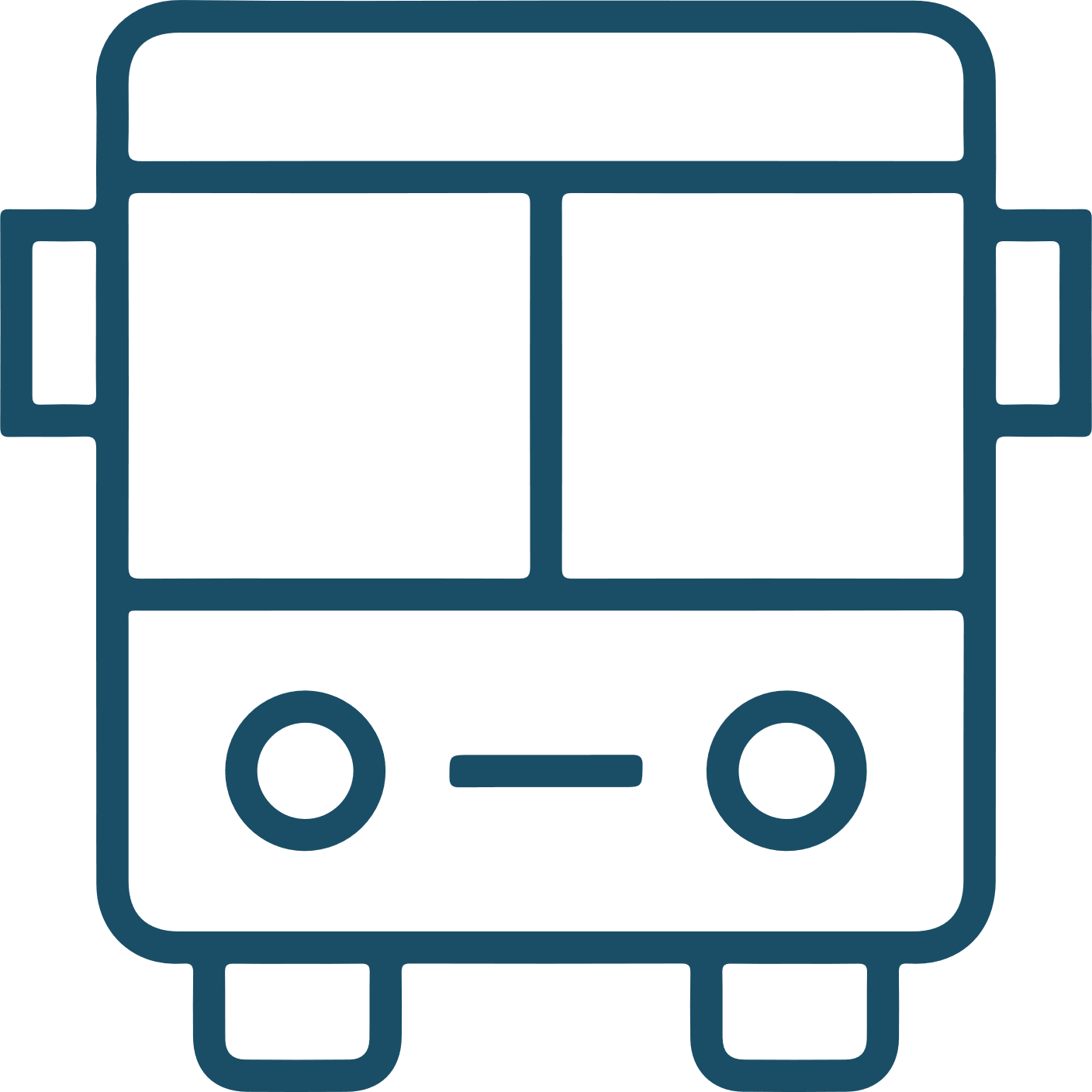 CAPACITé
Crédit photo : Golden Tulip
Jusqu’à 1000 personnes debout,800 personnes assises
Contact
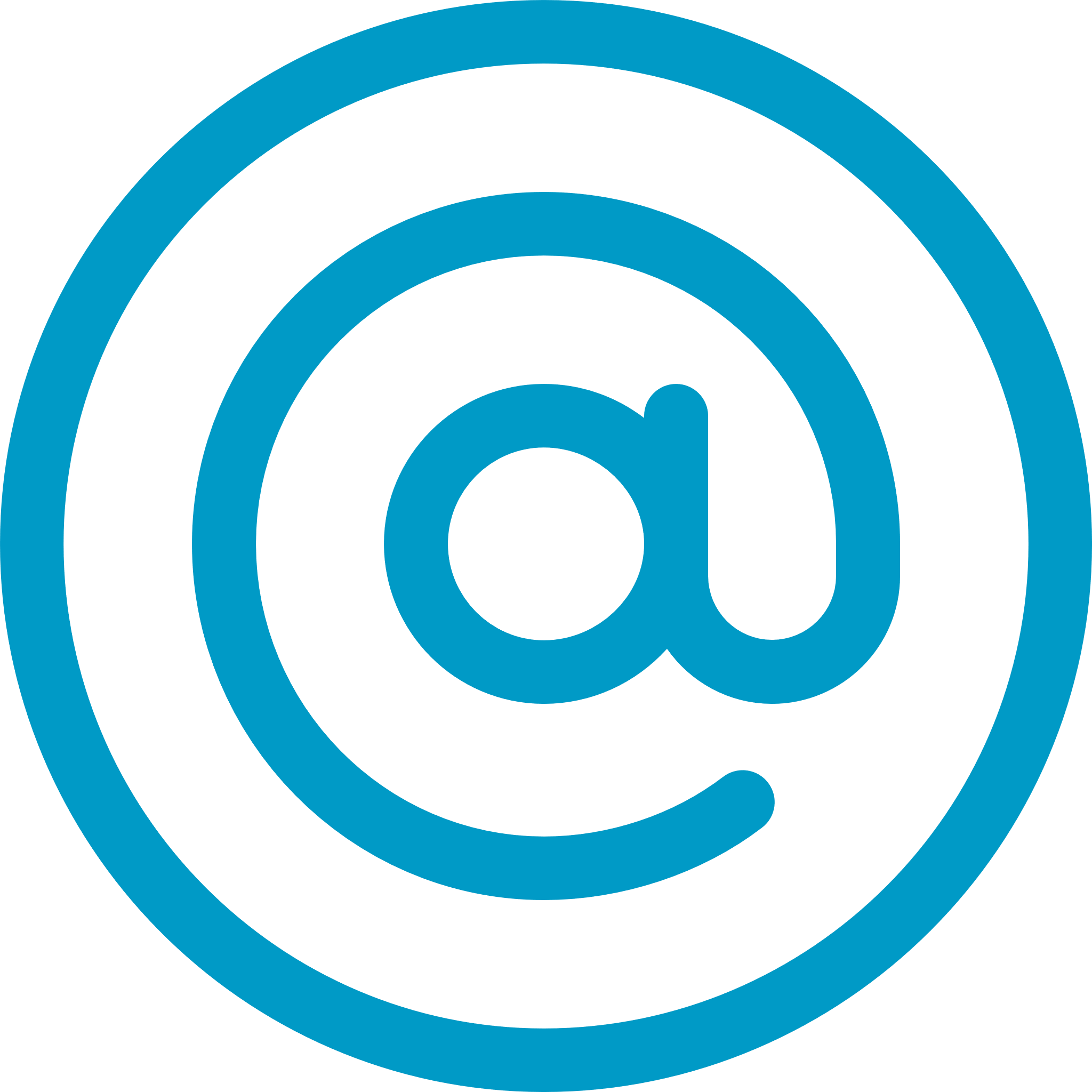 commerciale@casinograndcercle.com
04 79 35 70 05  / 07 88 03 10 24
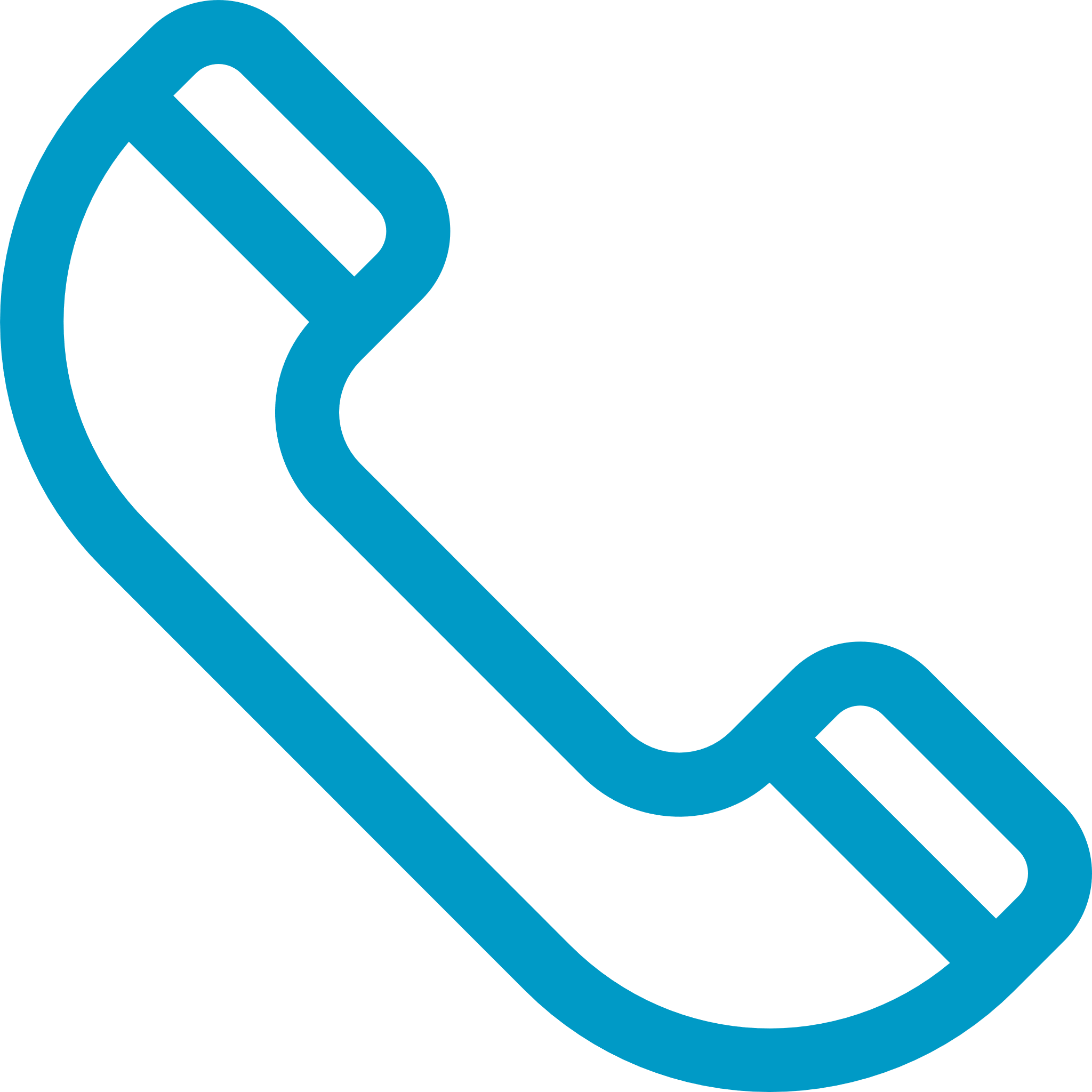 casinograndcercle.com
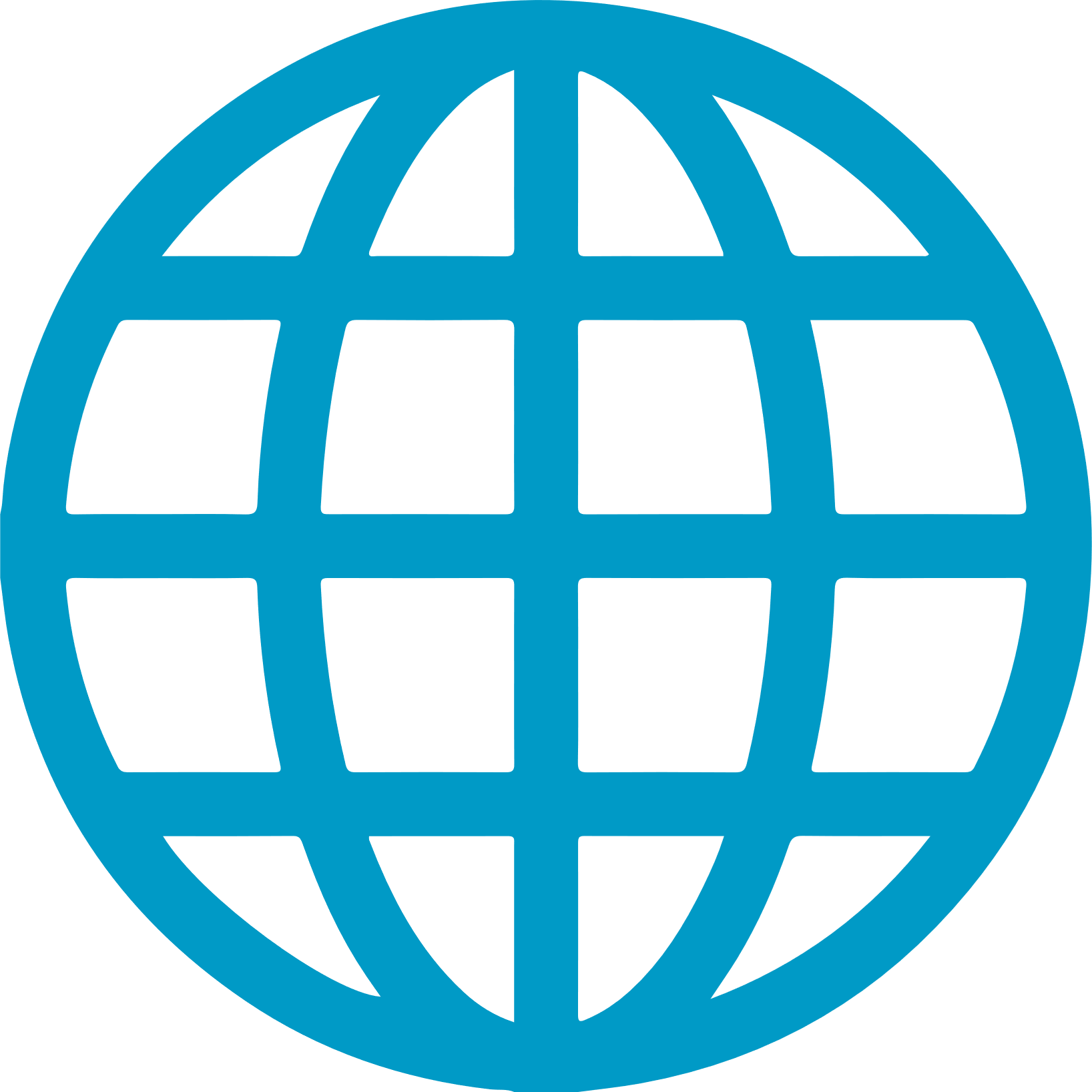 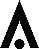 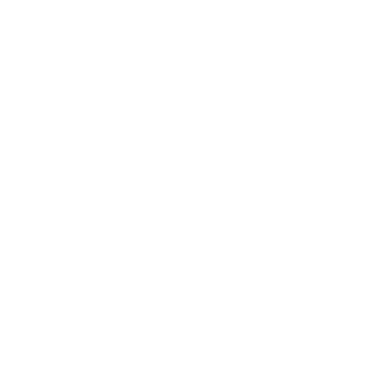 Lieux pour votre soirée de gala
Chiffres clés
Pourquoi choisir Aix Riviera
Centre des congrès
hébergements
traiteurs
Ils nous ont fait confiance
CONTACT
Destination facile d’accès
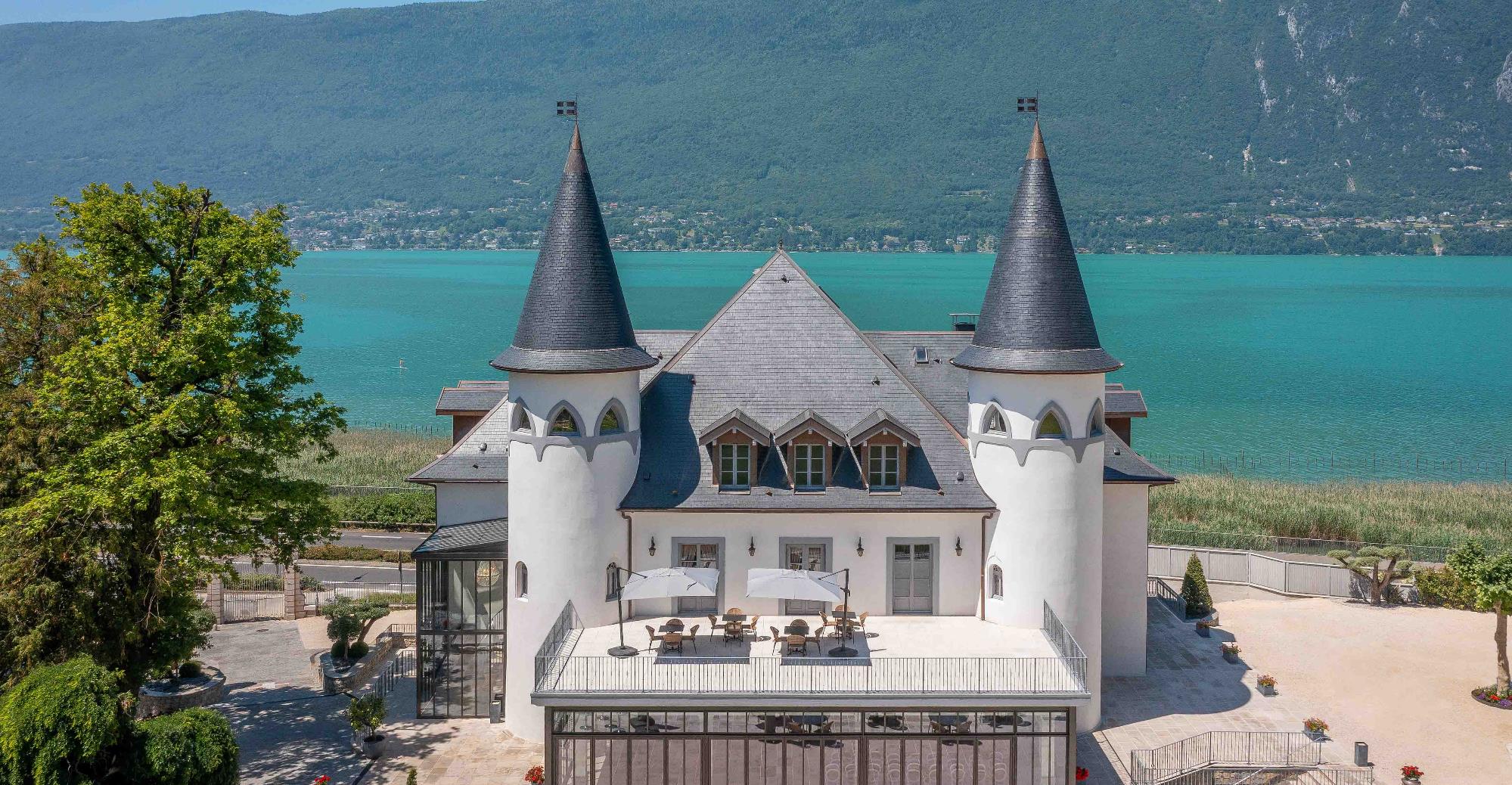 Salons du Casino
Château de Tresserve
Grange Batelière
l’aéroport de Chambéry
Château
de Tresserve
Au cœur d’un parc d’un hectare,organisez votre soirée face au lacdu Bourget, dans un authentiquechâteau du 16ème siècleentièrement rénové.
Navettes possiblespour retour vers vos hôtels
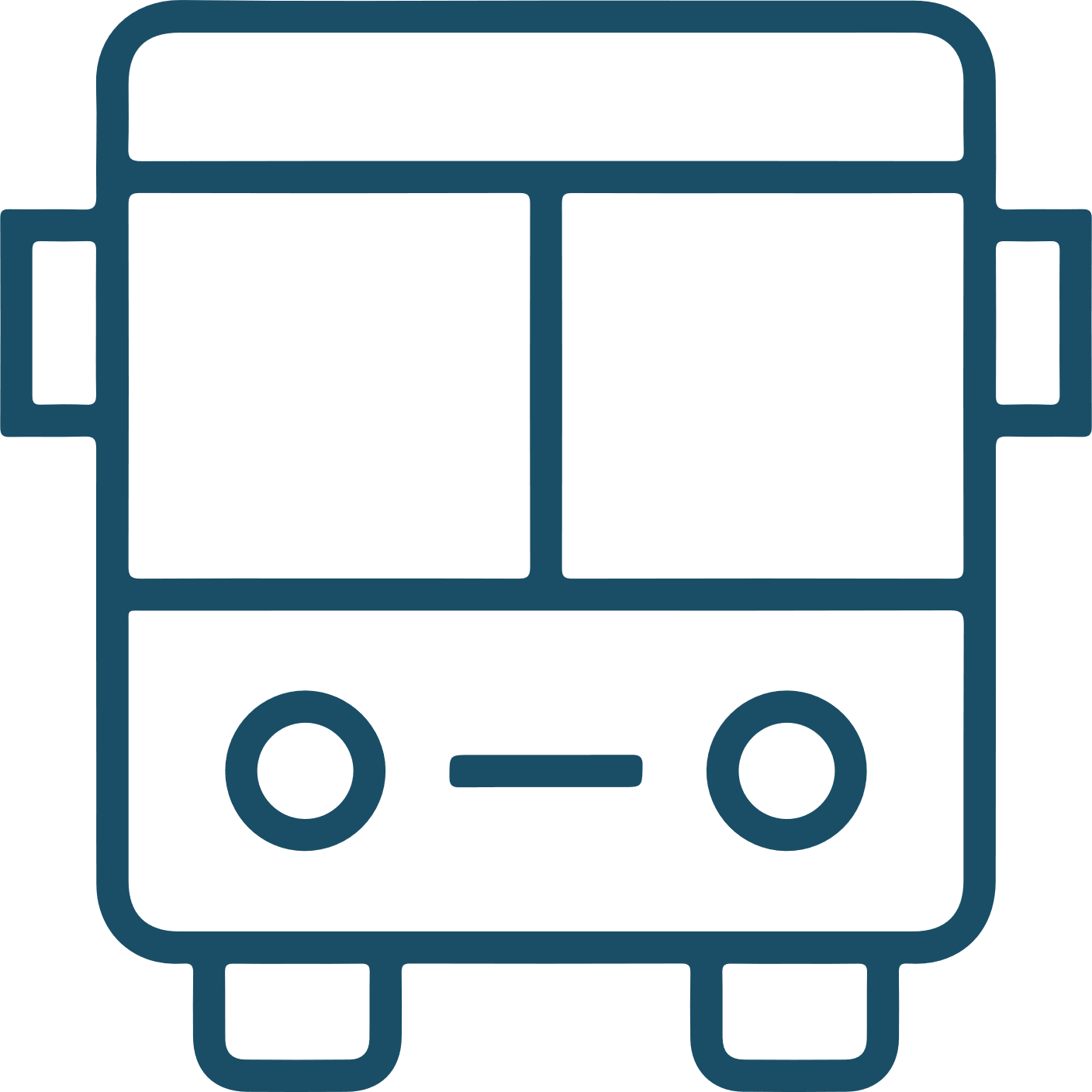 CAPACITé
Crédit photo : Mez Photographie
Jusqu’à 340 personnes assises
Contact
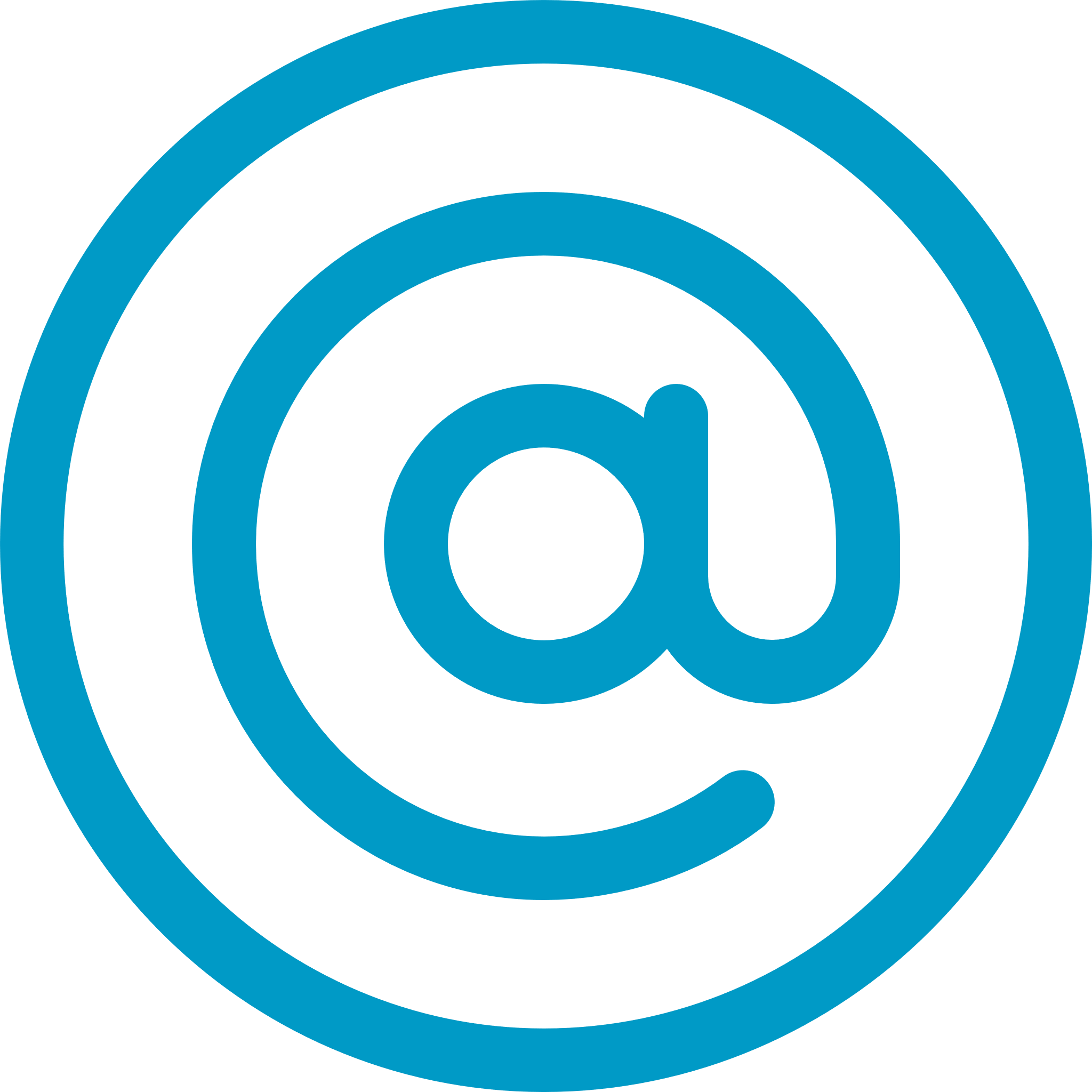 info@chateaudetresserve.com
04 79 31 32 35
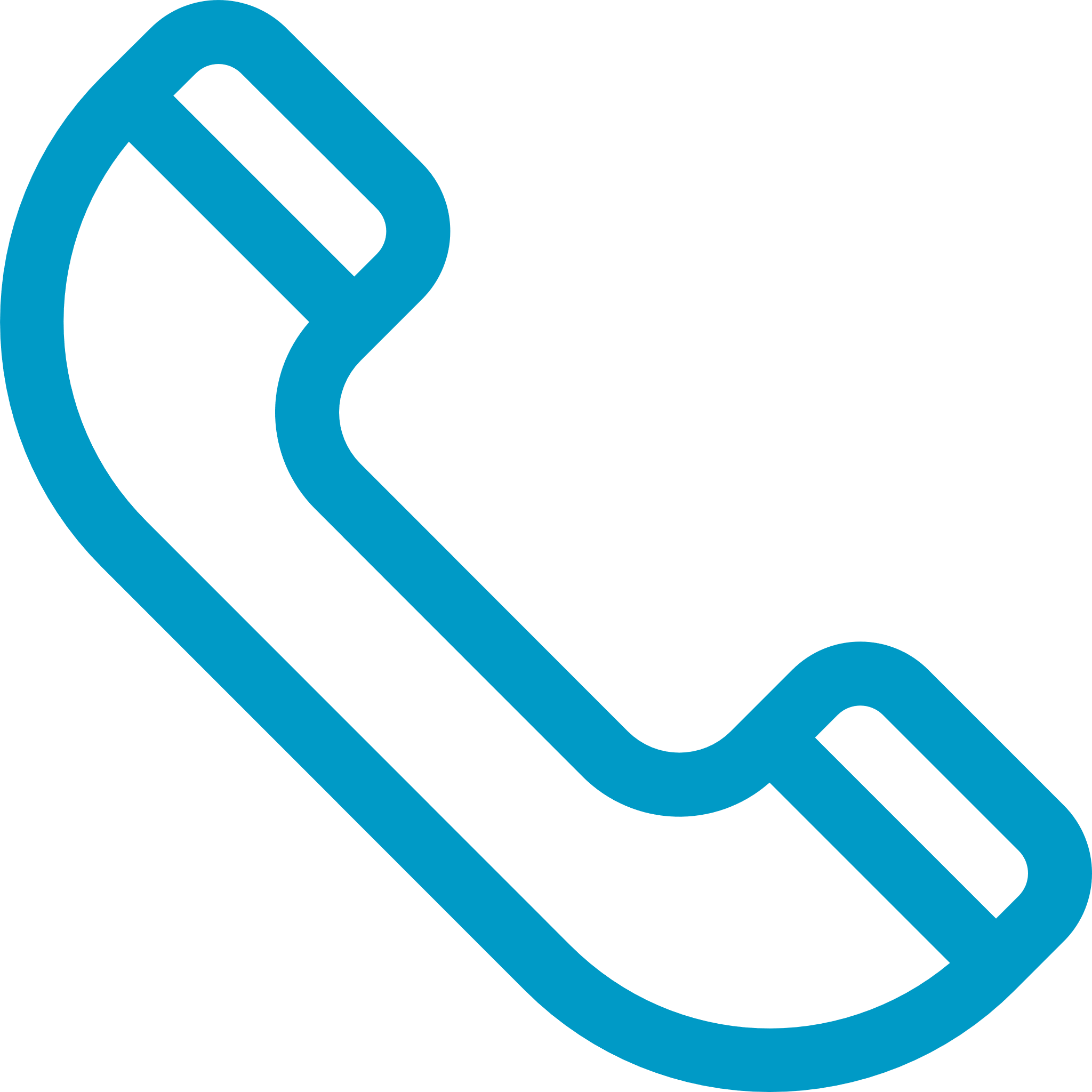 chateaudetresserve.com
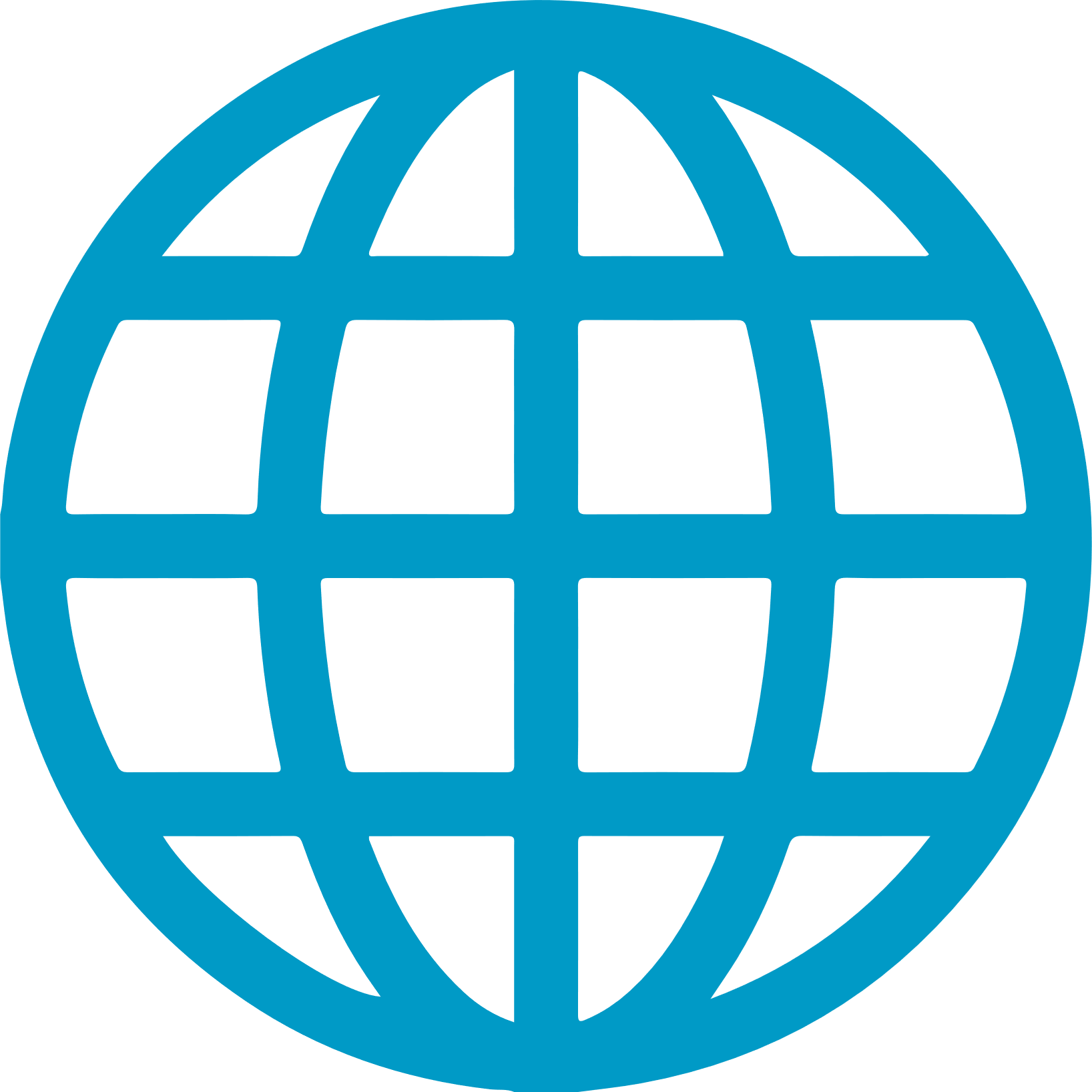 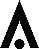 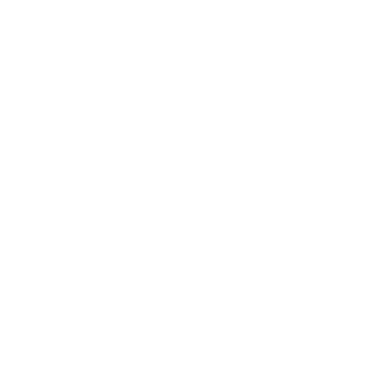 Lieux pour votre soirée de gala
Chiffres clés
Pourquoi choisir Aix Riviera
Centre des congrès
hébergements
traiteurs
Ils nous ont fait confiance
CONTACT
Destination facile d’accès
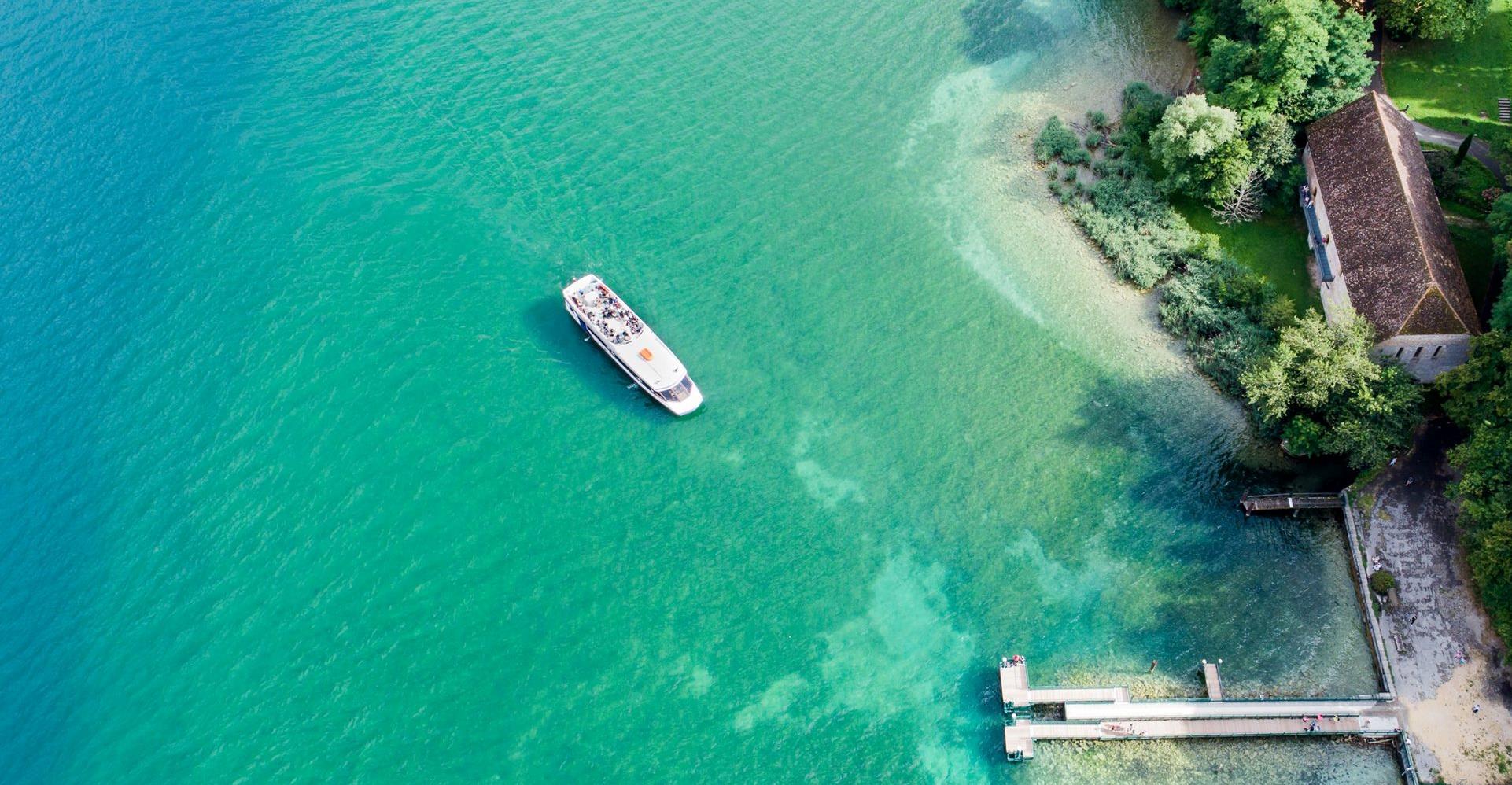 Salons du Casino
Château de Tresserve
Grange Batelière
l’aéroport de Chambéry
Grange Batelière
Surplombant le Lac du Bourget, la Grande batelière se trouve au pied de l’Abbaye d'Hautecombe,le monument le plus visité de Savoie.Pour une arrivée exceptionnelle,rejoignez cet ancien hangar à bateaude 300m² en seulement 30 minutesde bateau depuis le port d’Aix les Bains.
Navettes possiblespour retour vers vos hôtels
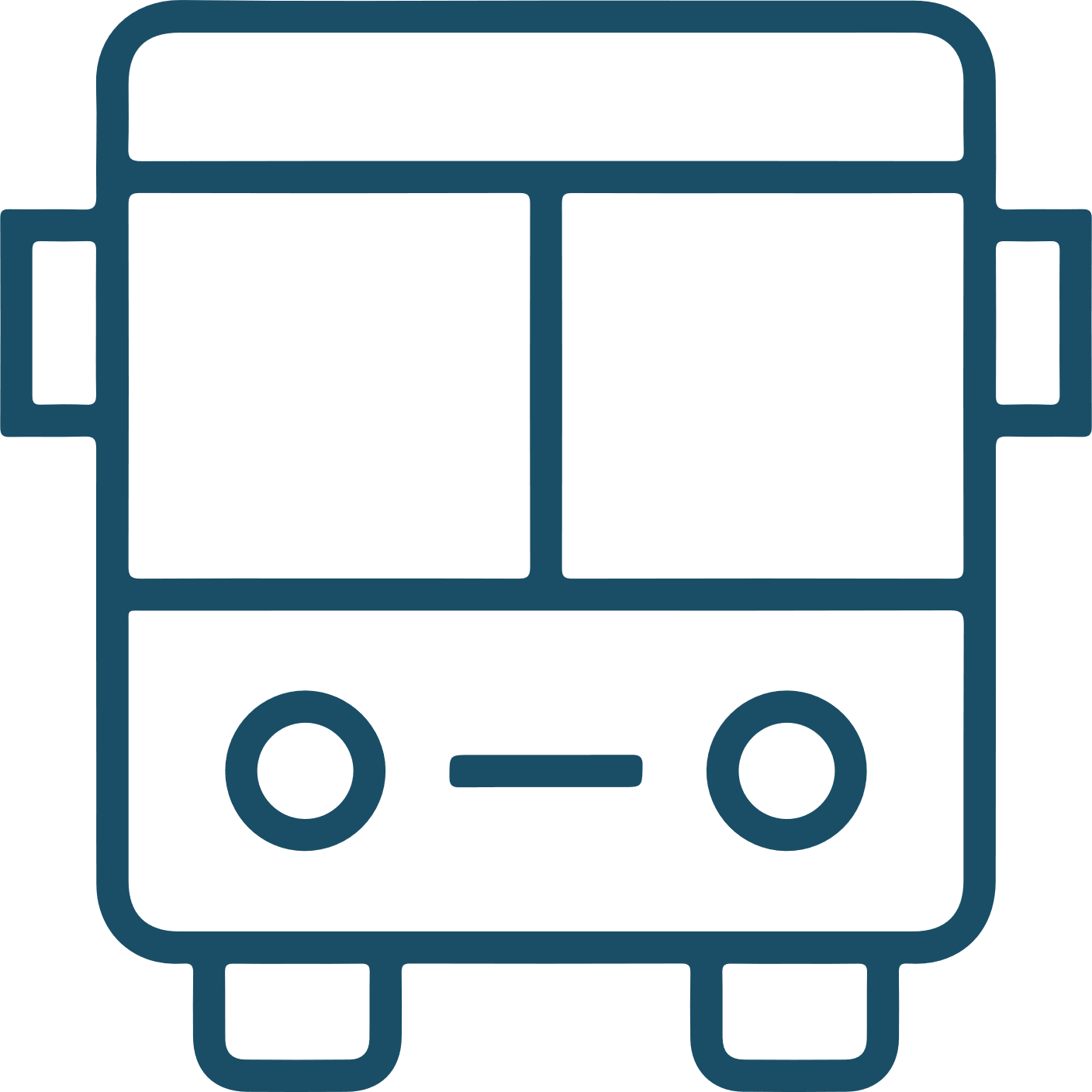 CAPACITé
Crédit photo : Simon Guillaume
Jusqu’à 200 personnes assises
Contact
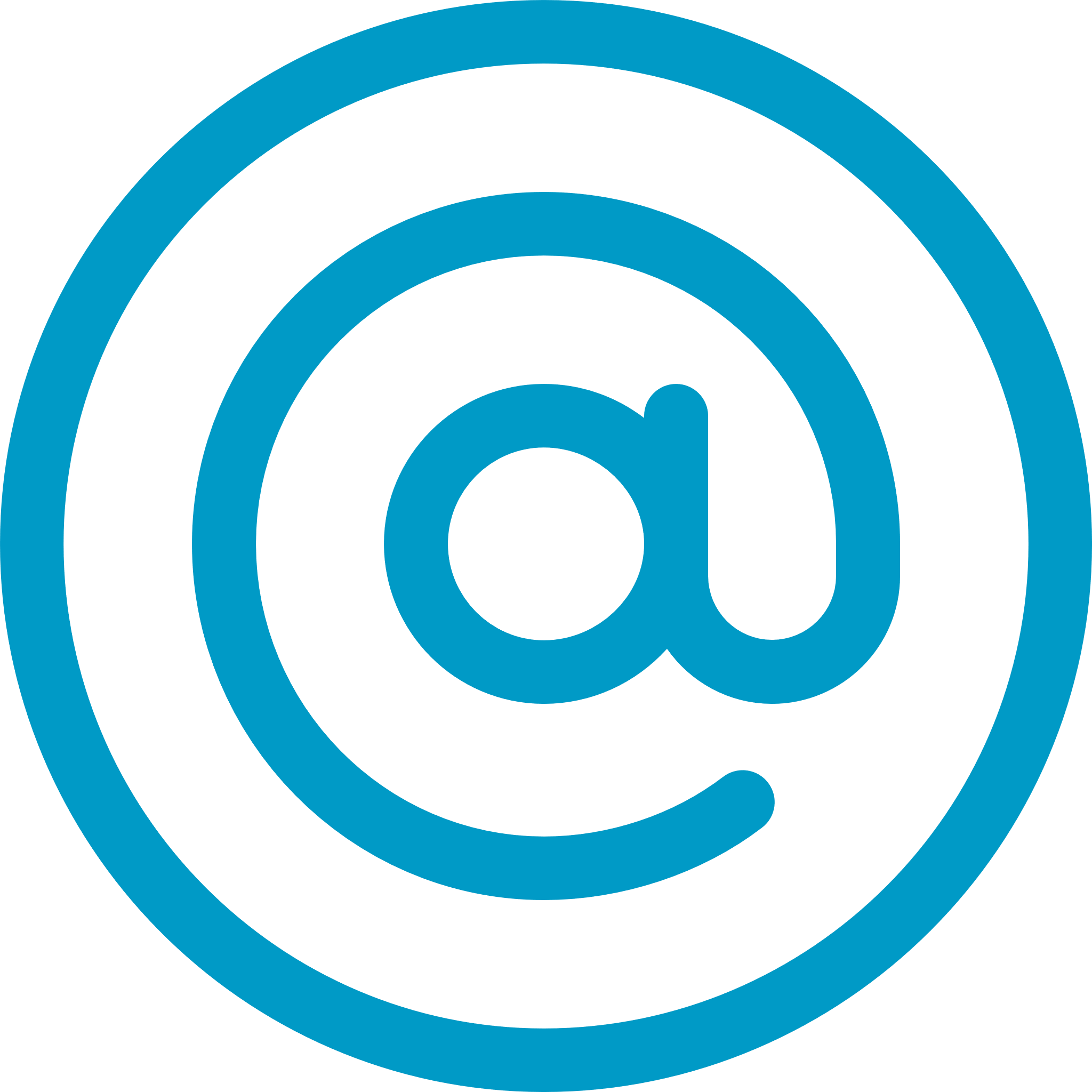 accueil.hautecombe@chemin-neuf.org
Magda Koc : 06 51 70 87 94
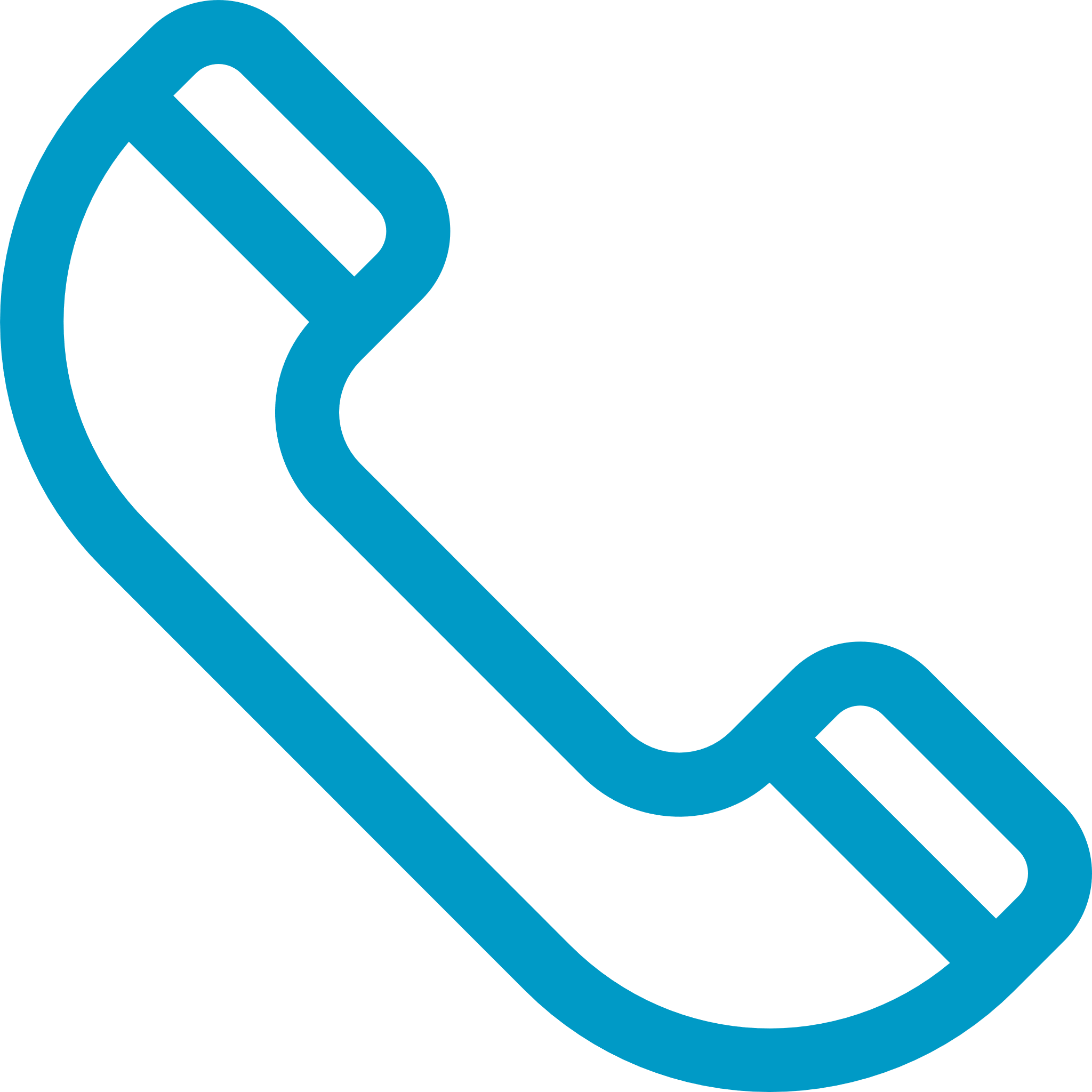 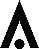 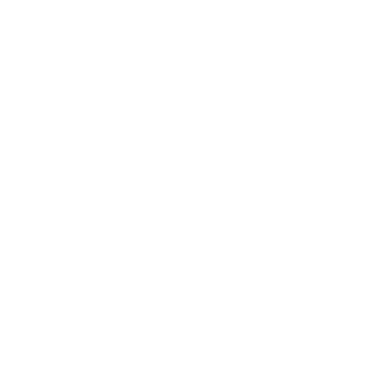 Lieux pour votre soirée de gala
Chiffres clés
Pourquoi choisir Aix Riviera
Centre des congrès
hébergements
traiteurs
Ils nous ont fait confiance
CONTACT
Destination facile d’accès
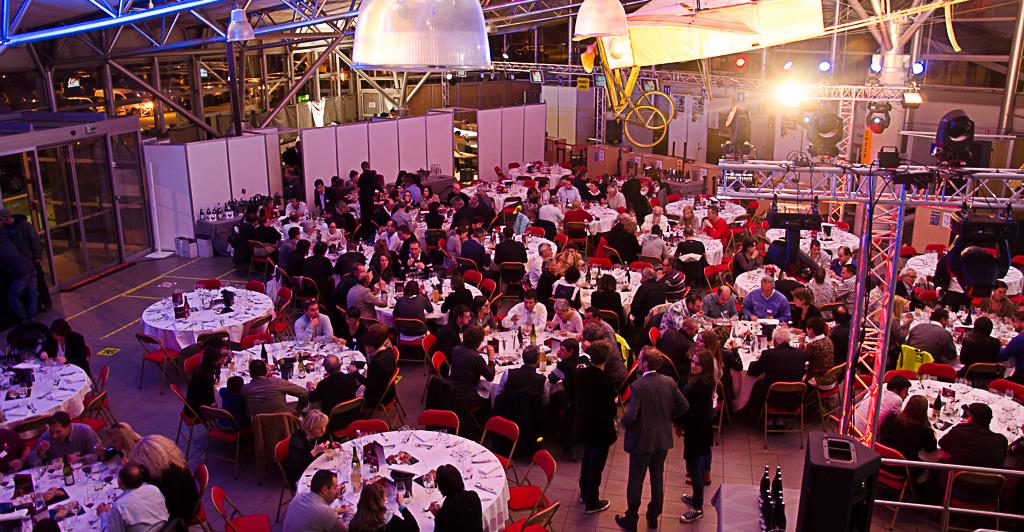 Salons du Casino
Château de Tresserve
Grange Batelière
l’aéroport de Chambéry
Hall de l’aéroport
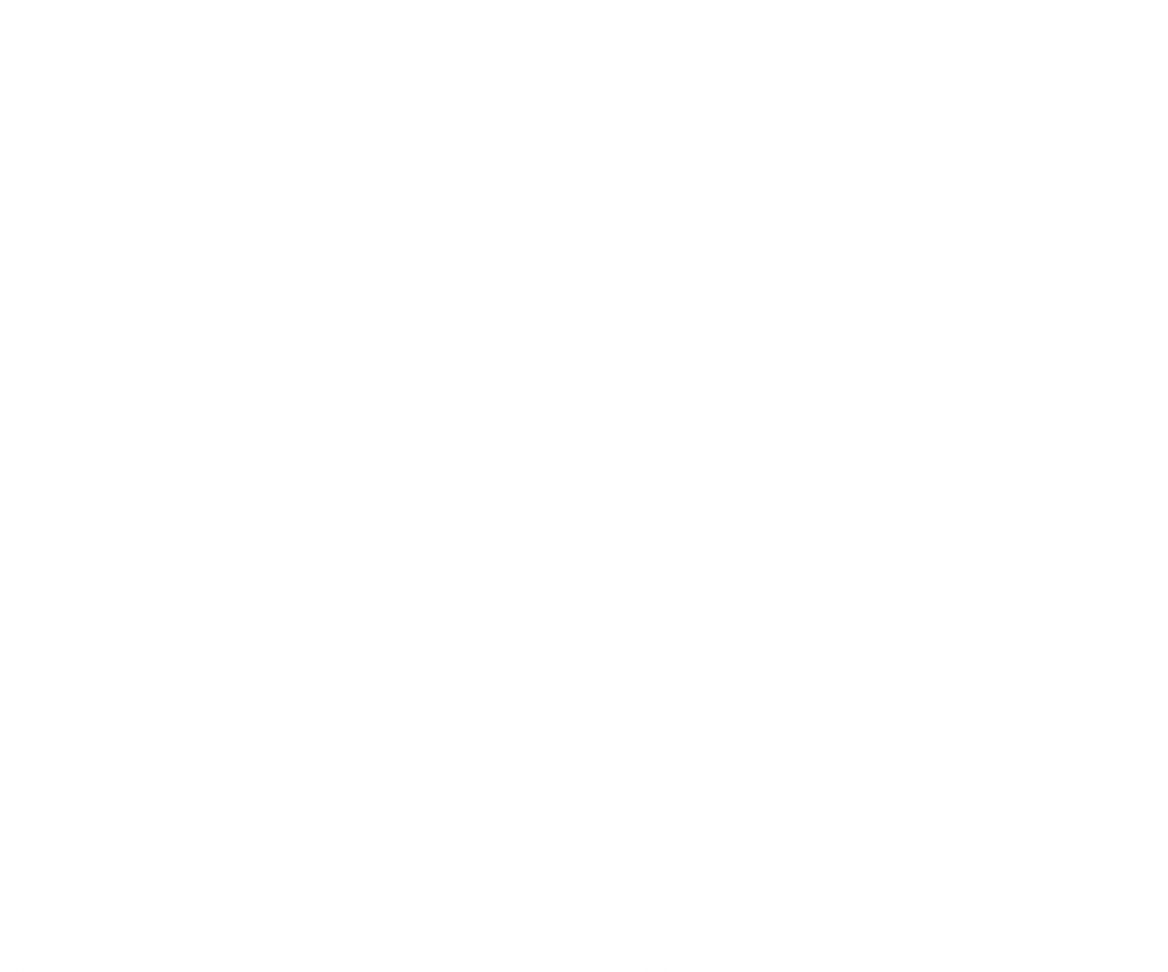 de Chambéry
Nous faisons décollerdes avions et des idéesoriginales
Que vous célébriez un lancementde produit, l’arrivée d’un nouveaucollaborateur, un changementde direction ou d’organisation,ce lieu unique est plein de sens pour organiser votre événement !Alors, parés au décollage ?
Navettes possiblespour retour vers vos hôtels
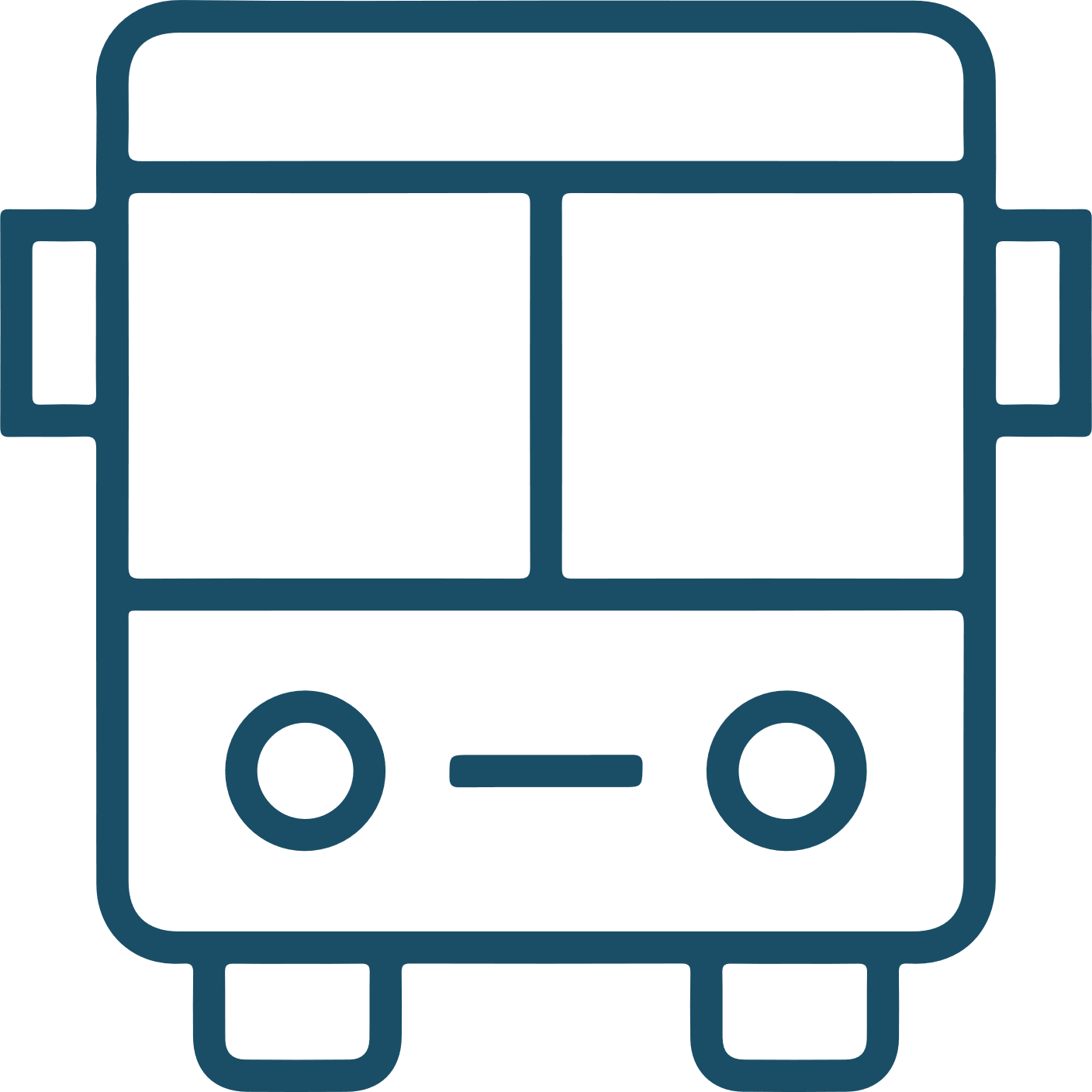 Crédit photo : Cécile Pavia
contact
Contact
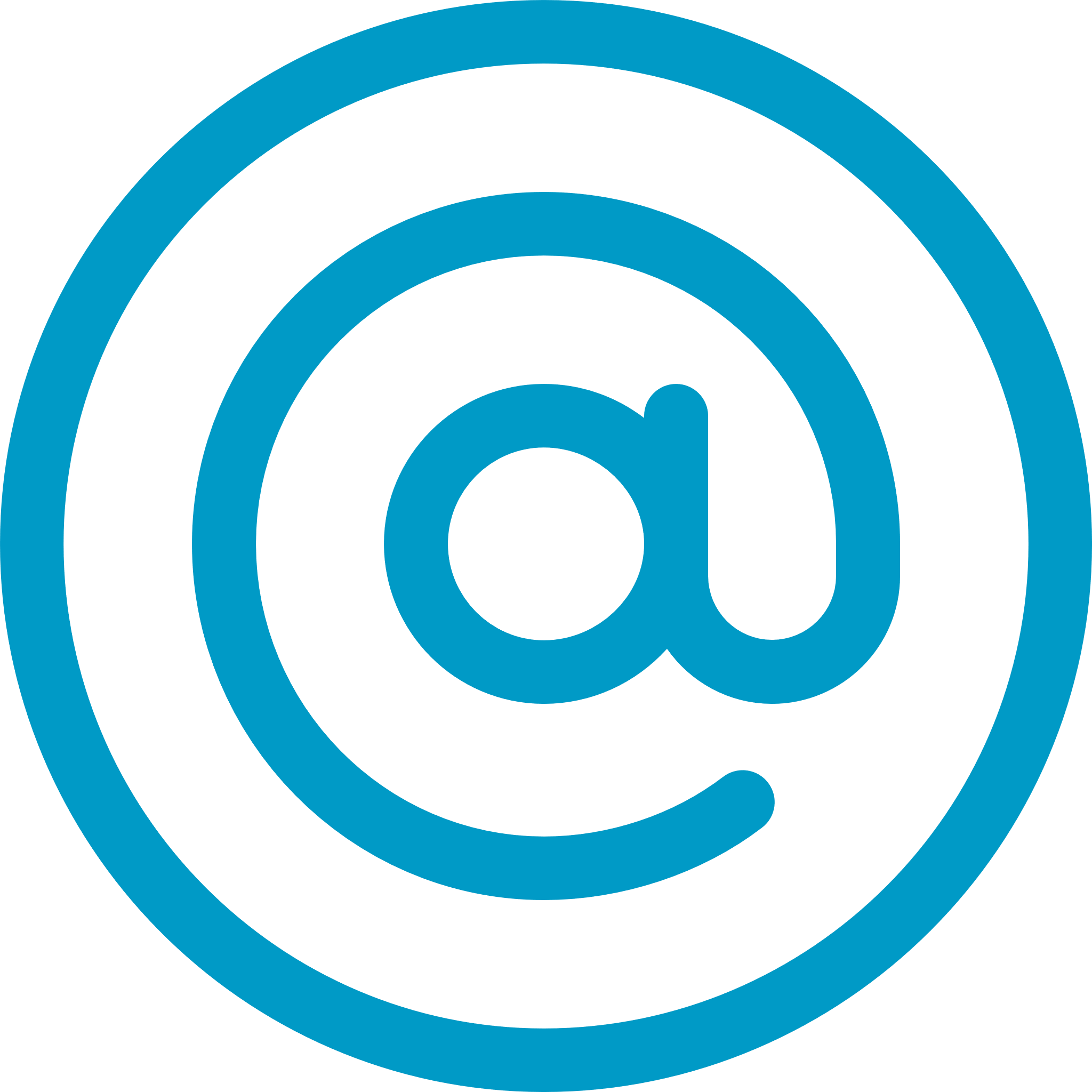 accueil@chambery-airport.com
04 79 54 49 54
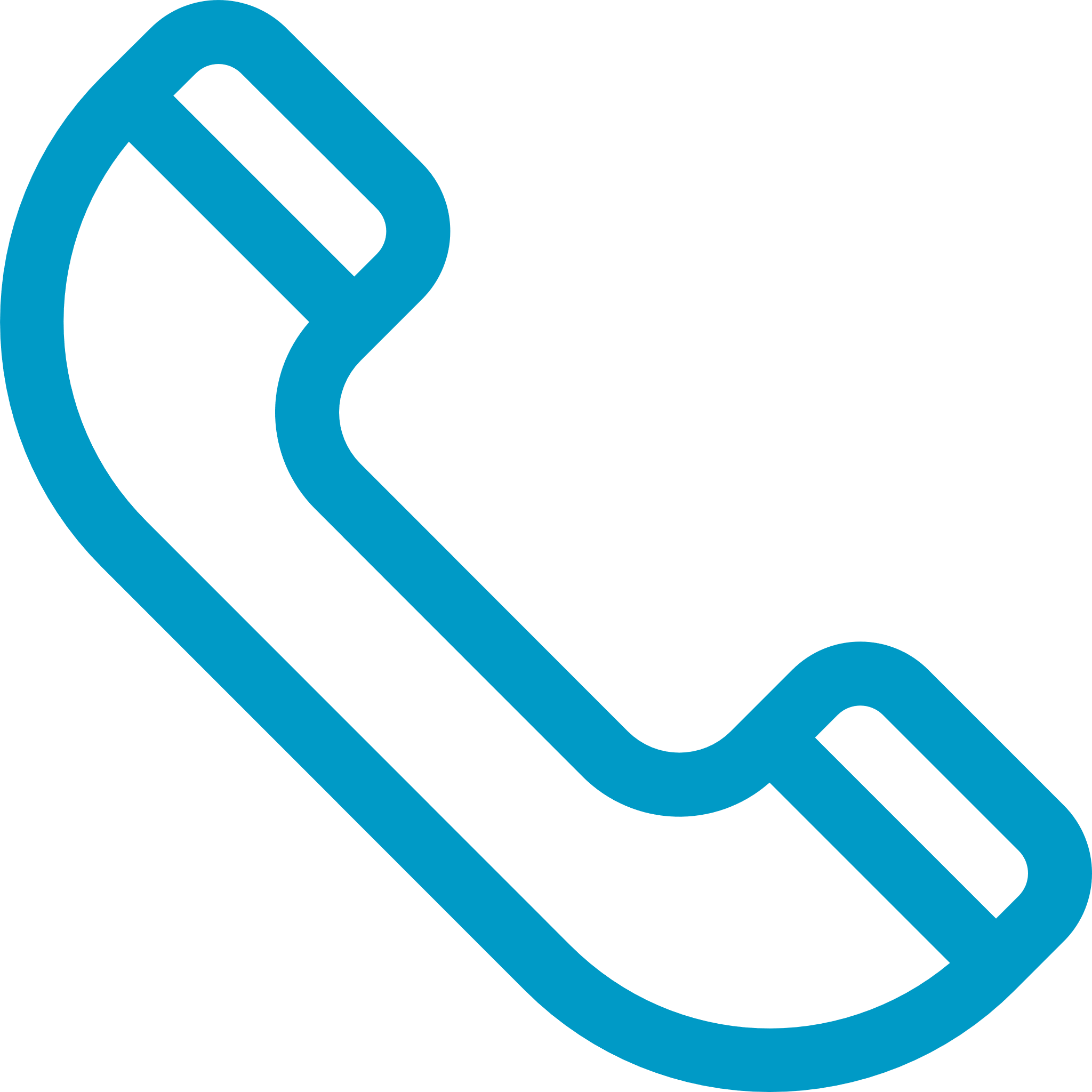 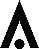 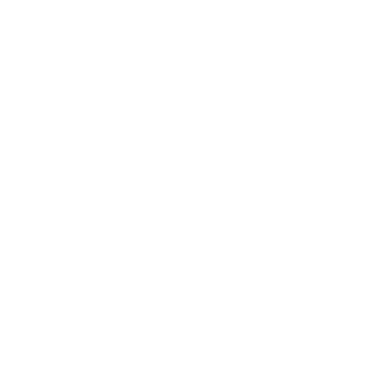 Ils nous ont fait confiance
Chiffres clés
Pourquoi choisir Aix Riviera
Centre des congrès
hébergements
traiteurs
Lieux pour votre soirée de gala
CONTACT
Destination facile d’accès
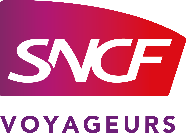 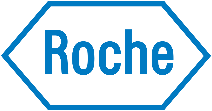 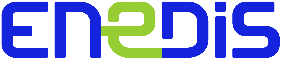 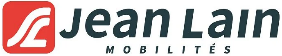 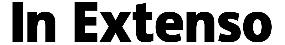 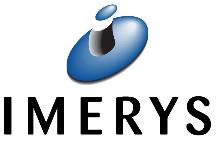 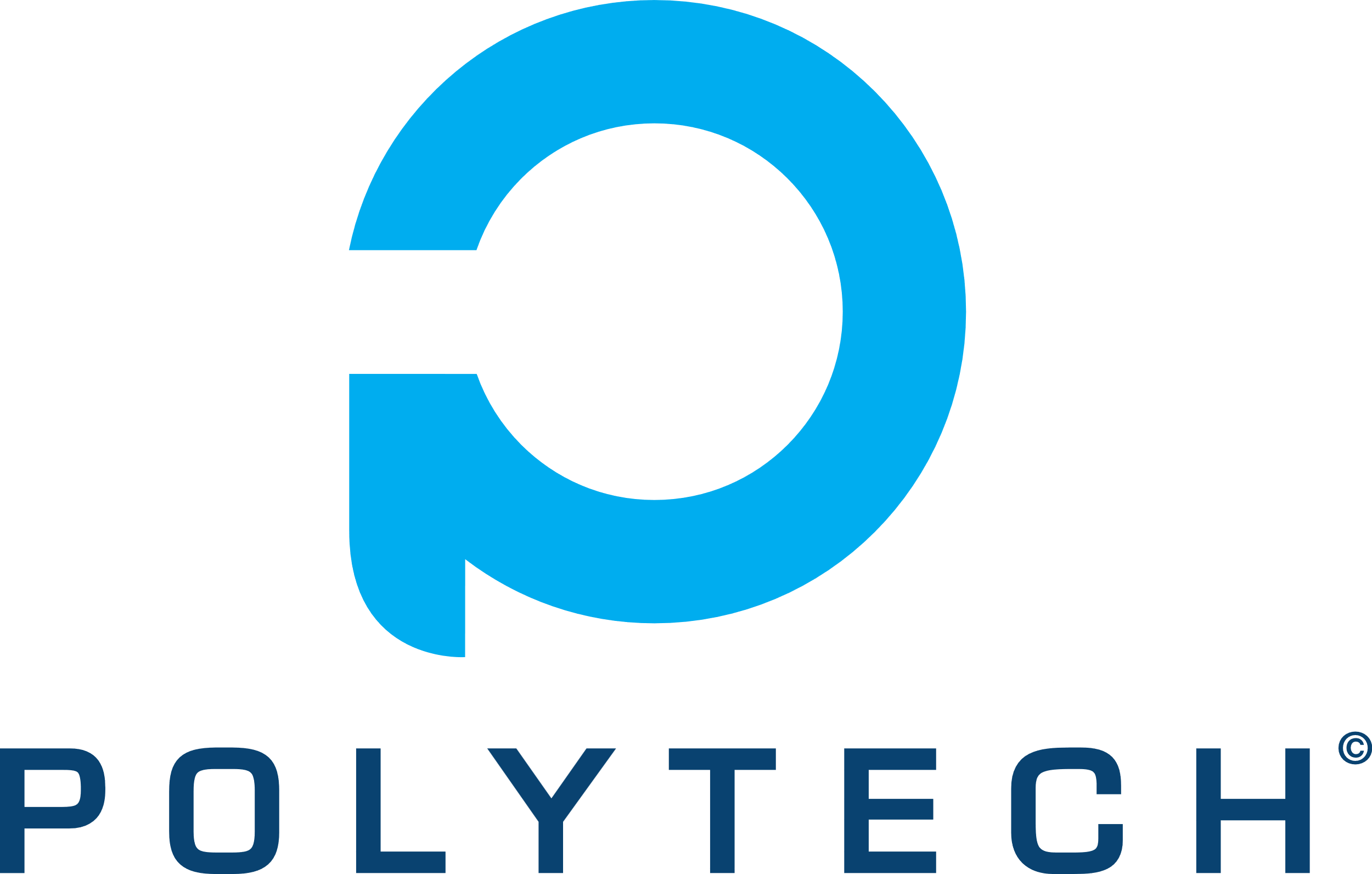 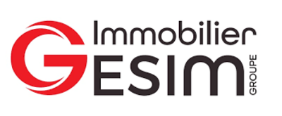 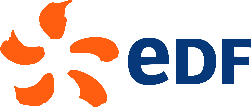 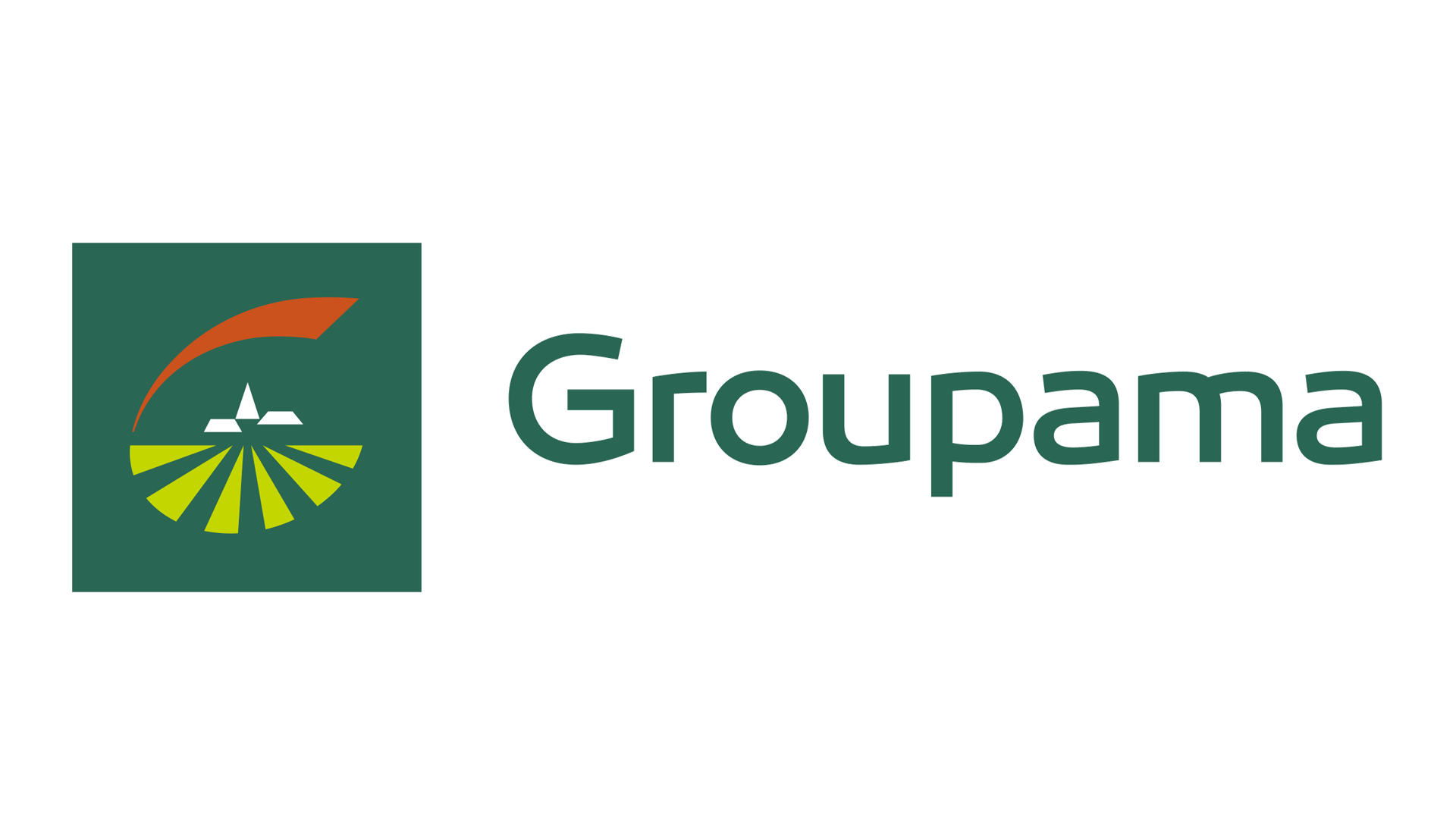 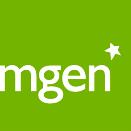 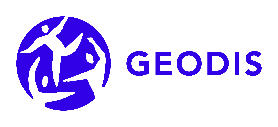 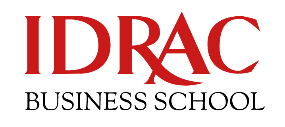 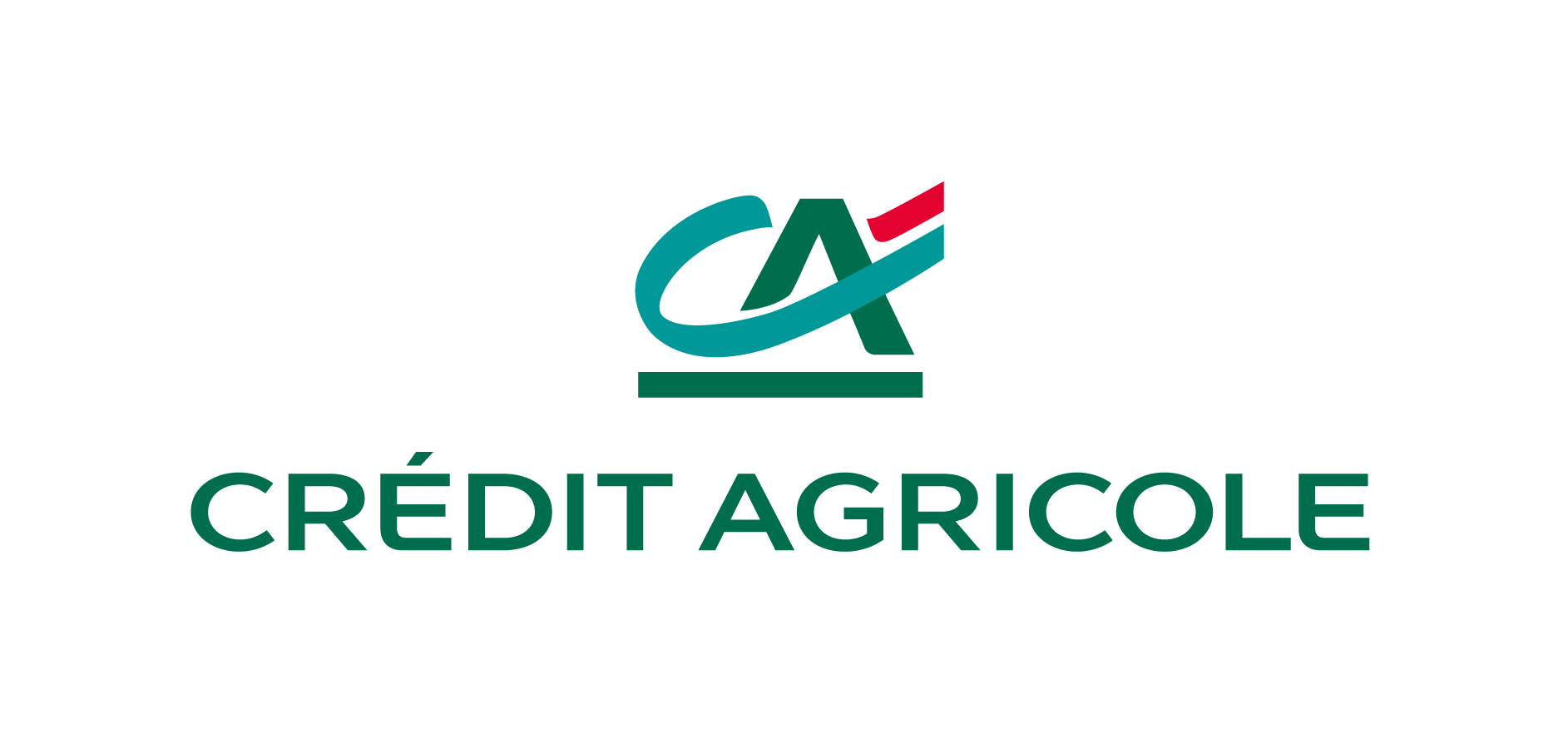 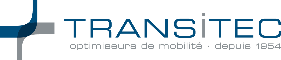 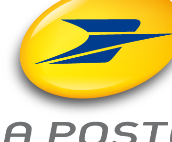 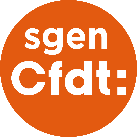 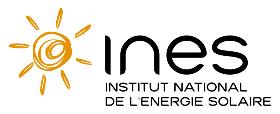 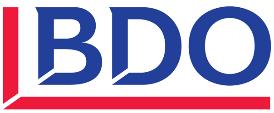 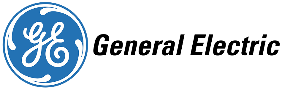 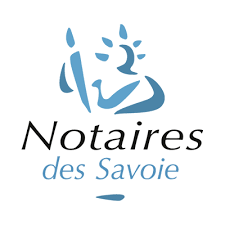 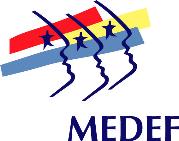 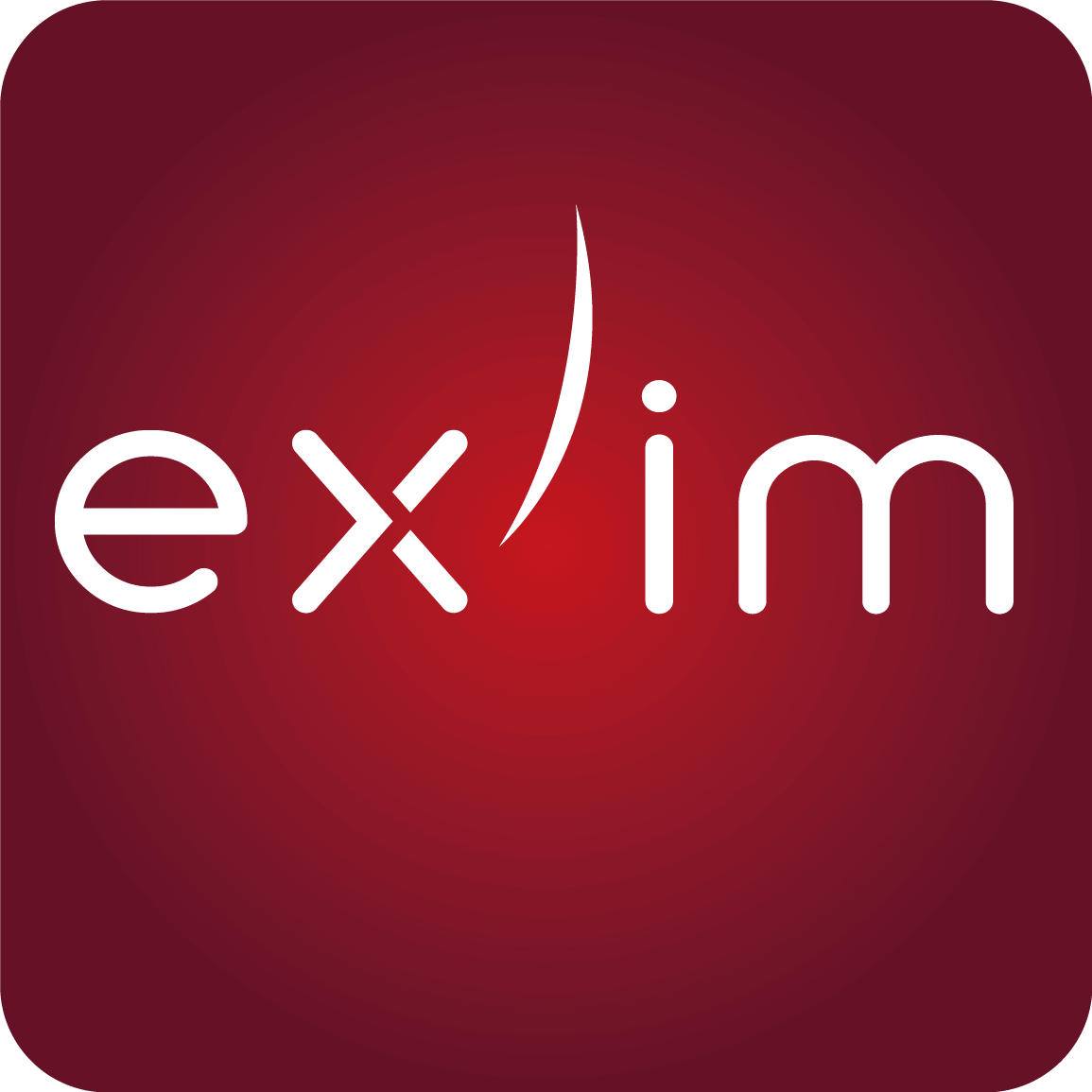 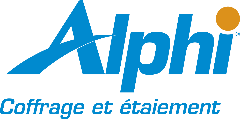 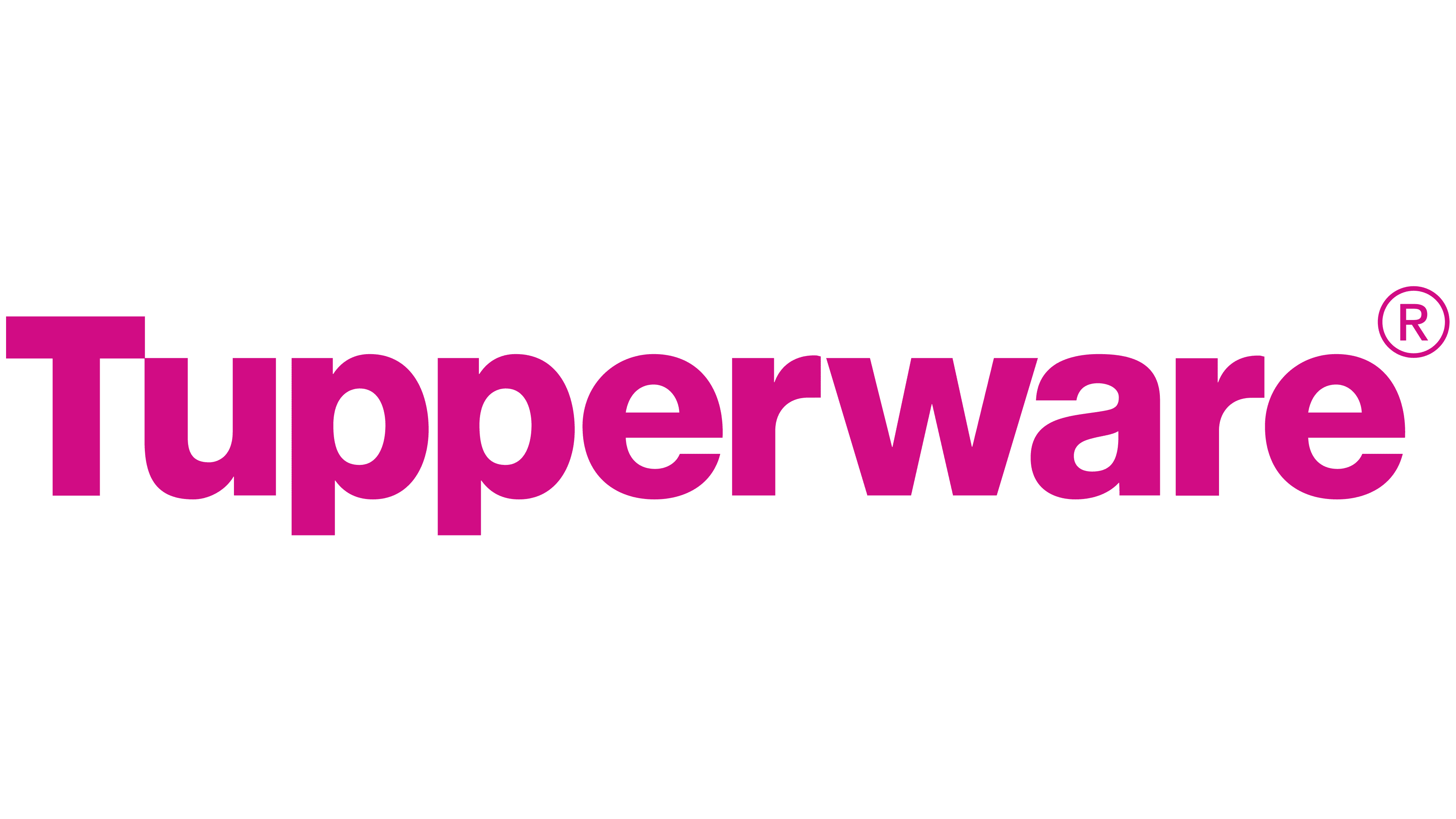 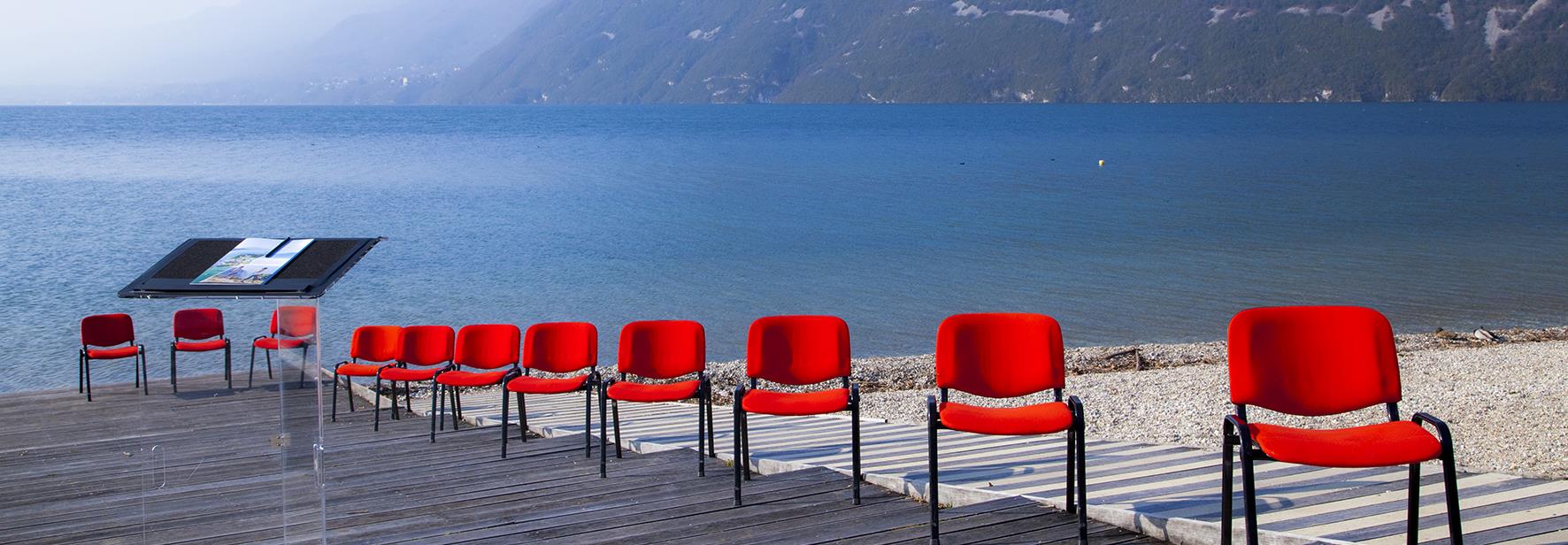 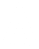 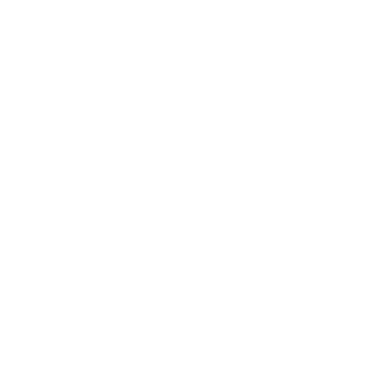 CONTACT
Chiffres clés
Pourquoi choisir Aix Riviera
Centre des congrès
hébergements
traiteurs
Lieux pour votre soirée de gala
Ils nous ont fait confiance
Destination facile d’accès
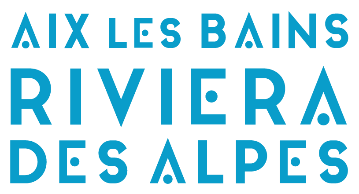 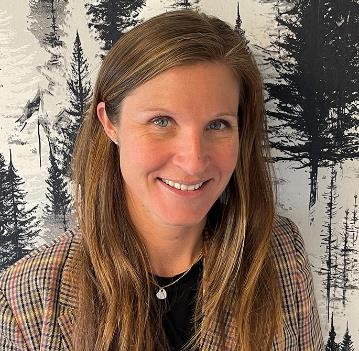 Aline fauvarque
Commerciale Groupes Affaires
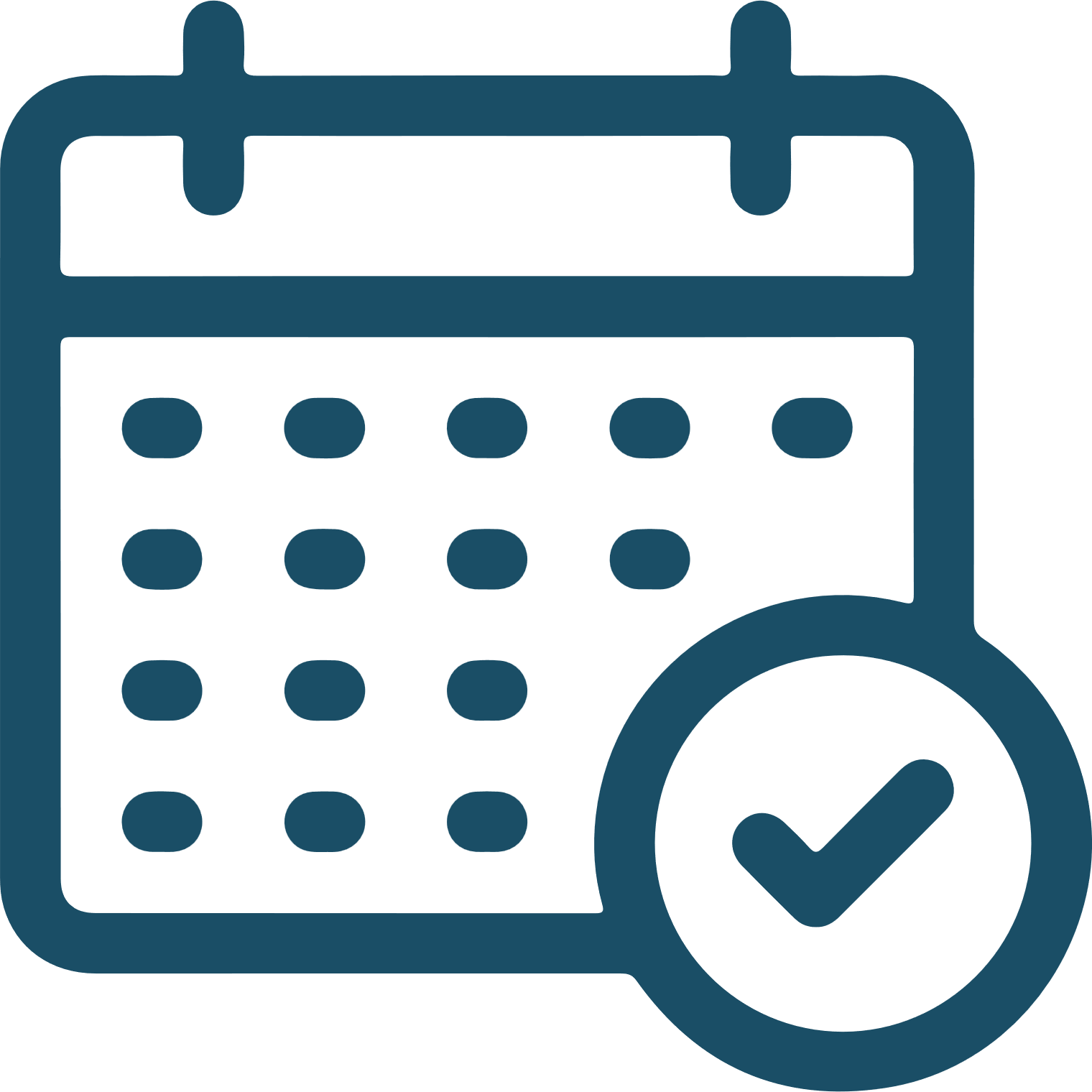 Je prends rendez-vous !
afauvarque@aixlesbains-rivieradesalpes.com
06 73 12 82 14
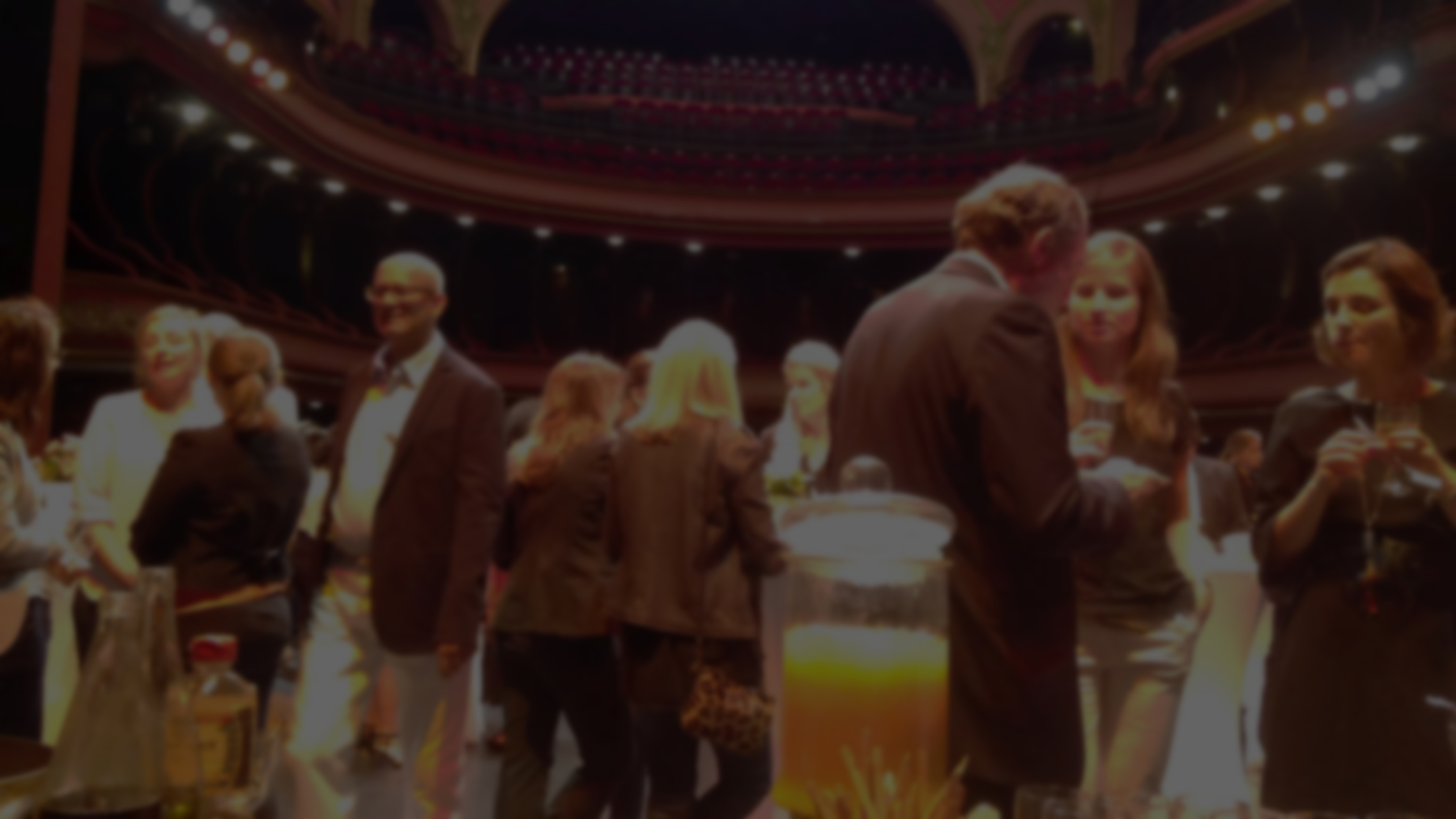 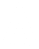 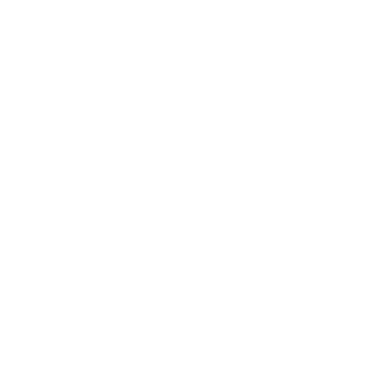 Centre des congrès
Chiffres clés
Pourquoi choisir Aix Riviera
hébergements
traiteurs
Lieux pour votre soirée de gala
Ils nous ont fait confiance
CONTACT
Destination facile d’accès
Convention Jean Lain
au Théâtre du Casino
Témoignage :
Jean Michel Lain cherchait un lieu exceptionnel à Aix-les-Bainspour organiser une soirée d’information pour ses collaborateursde la plaque Aix/Chambéry de Jean Lain Automobiles maintenantJean Lain Mobilités.
Le théâtre d’Aix-les-Bains se prêtait merveilleusement bien à ce genrede soirée, 1 heure et demi de réunion avec un Powerpoint et des vidéos projetés sur un grand écran sur la scène pendant que l’assembléeest très confortablement assise, suivi d’une partie festive de musique,jeux et un cocktail dînatoire dans la grande salle qui se trouve juste à côté.
C’était parfait pour les 400 participants. Le théâtre est un trésorpour tout événement avec un grand nombre de participants.
Les différentes salles proposées ont tellement de charme et de grandeur.
1786 Travel, agence événementielle B2B
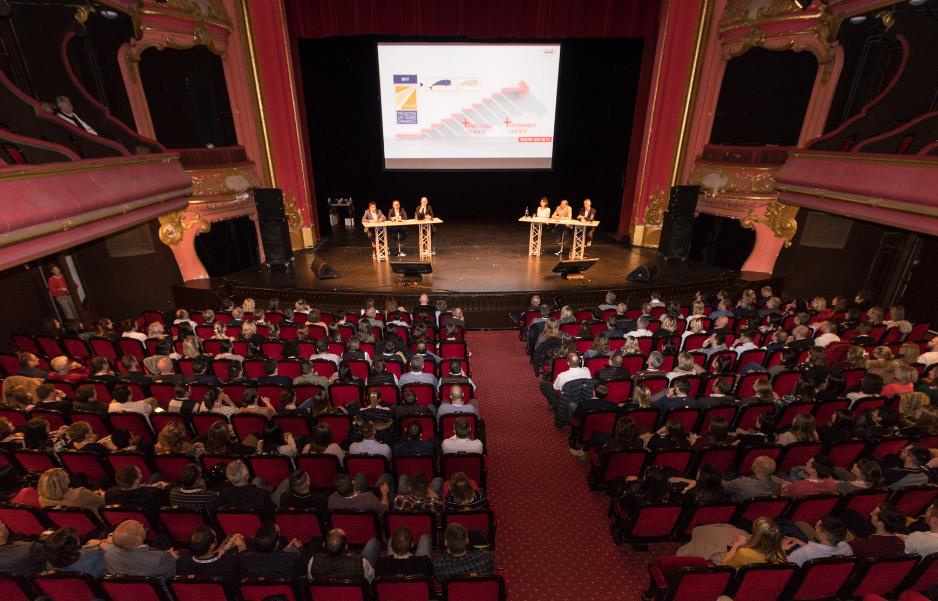 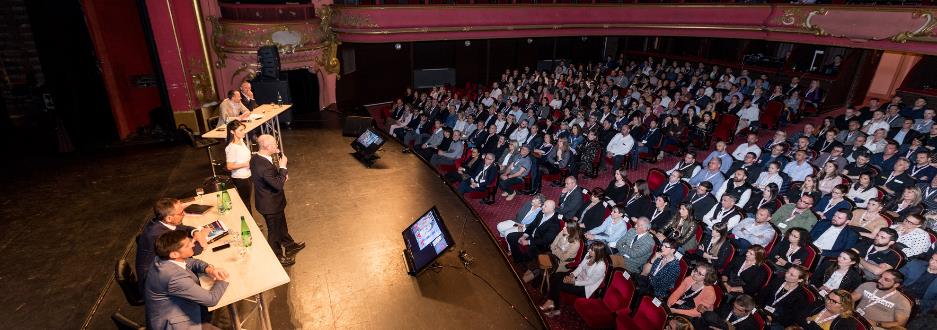 Crédit photos :  Yannick Bégué
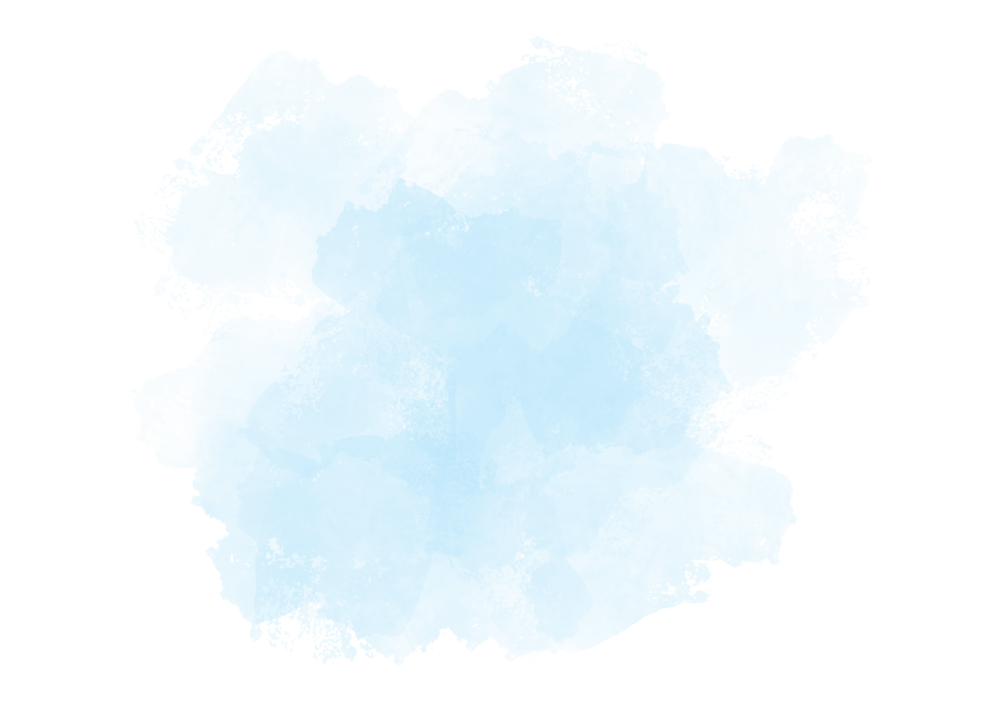 CONTACT
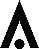 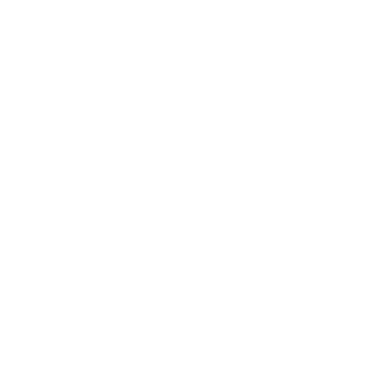 Hébergements
Chiffres clés
Pourquoi choisir Aix Riviera
Centre des congrès
traiteurs
Lieux pour votre soirée de gala
Ils nous ont fait confiance
CONTACT
Destination facile d’accès
lac
CENTRE-VILLE
golF - HIPPODROME
Adeline ROUX
Grand Hôtel du parc ****
contact@maison-lina.com
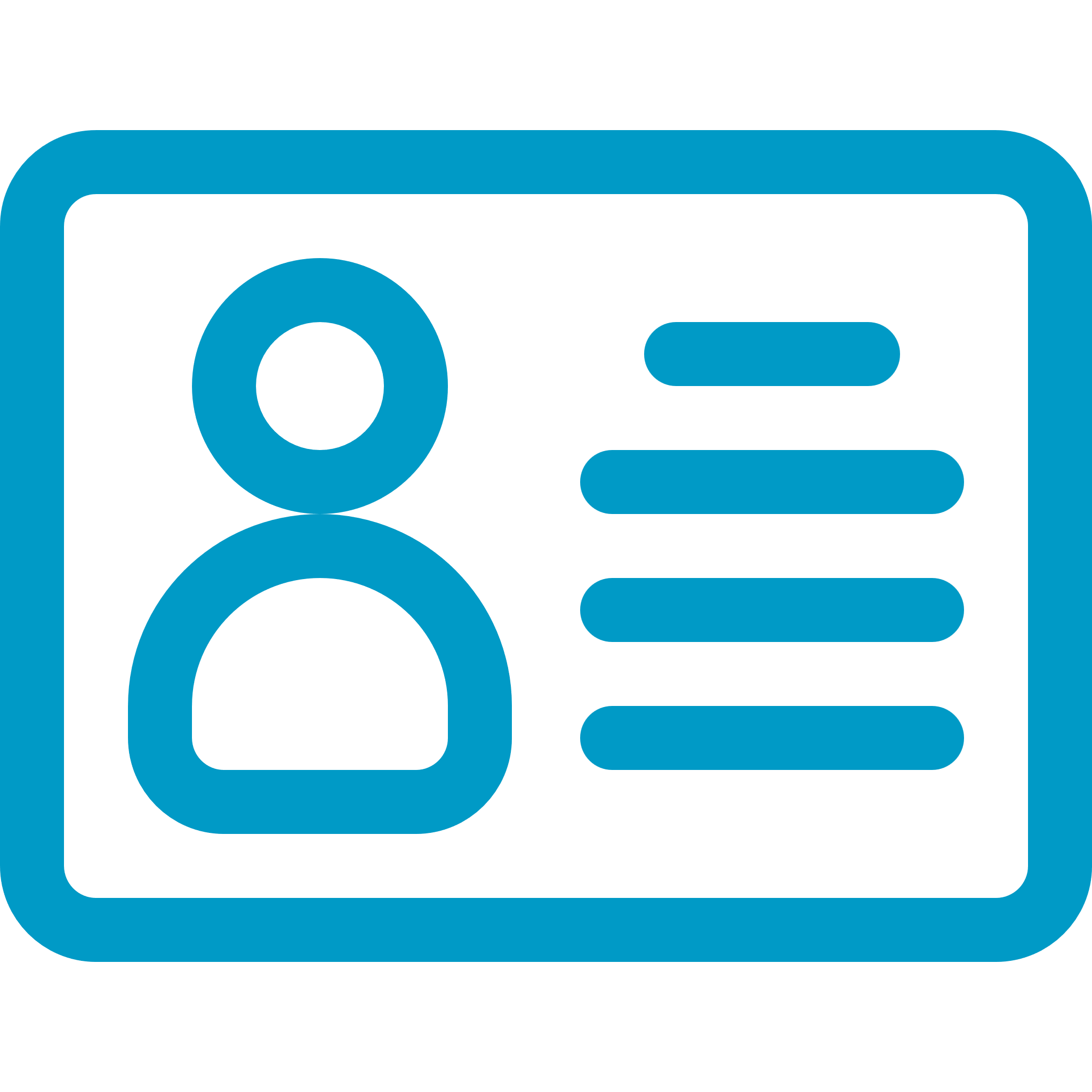 04 79 61 80 00
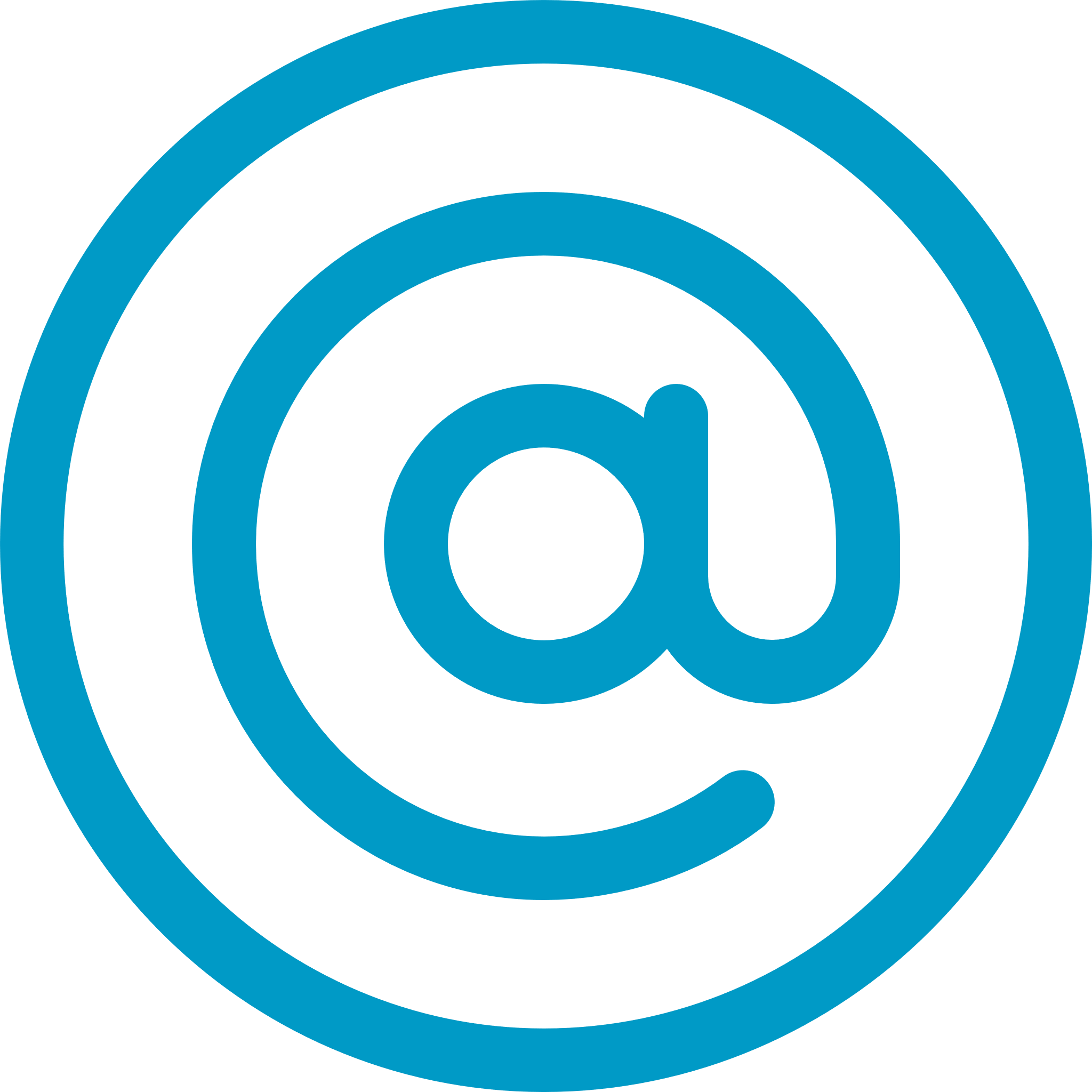 1, Rue Sommeiller 73100 Aix-les-Bains
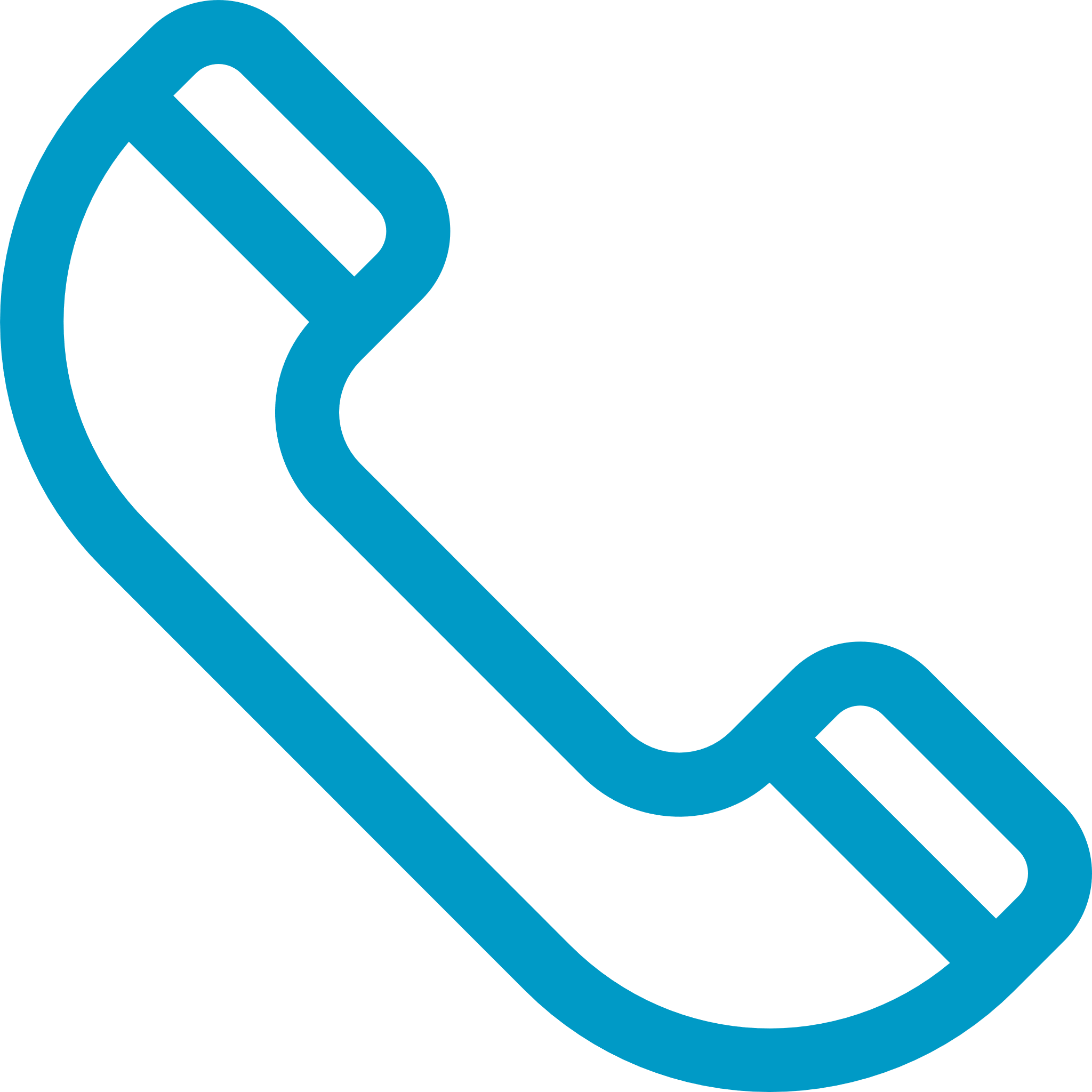 Description de l’hôtel
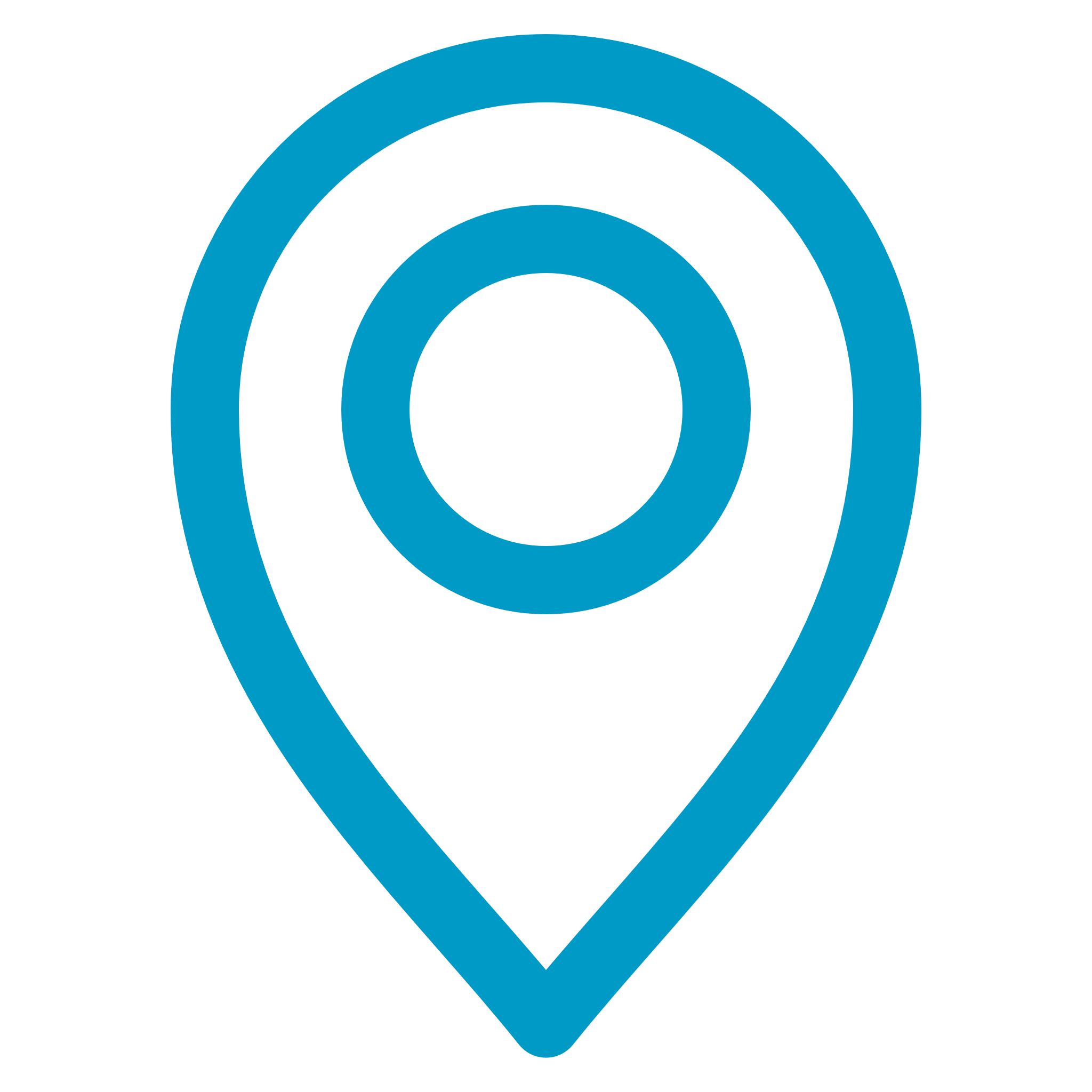 www.maison-lina.com
Hôtel 4*
21 chambres et 7 suites, dont 14 twins, soit une capacité de 56 pax 
1 salle de réunion de 49m2 - capacité 22 pax avec tables et 45 pax en théâtre 
Un Spa (piscine, jacuzzi, sauna)
Jardin d’été (54 places assises) et jardin d’hiver (24 places assises)
Tout est possible pour la restauration : Cocktail, buffet, dîner bistronomique, petit déjeuner, atelier de mixologie, cours de yoga…
 Privatisation possible du restaurant (50 pax) et du bar M.Charles (30 pax)
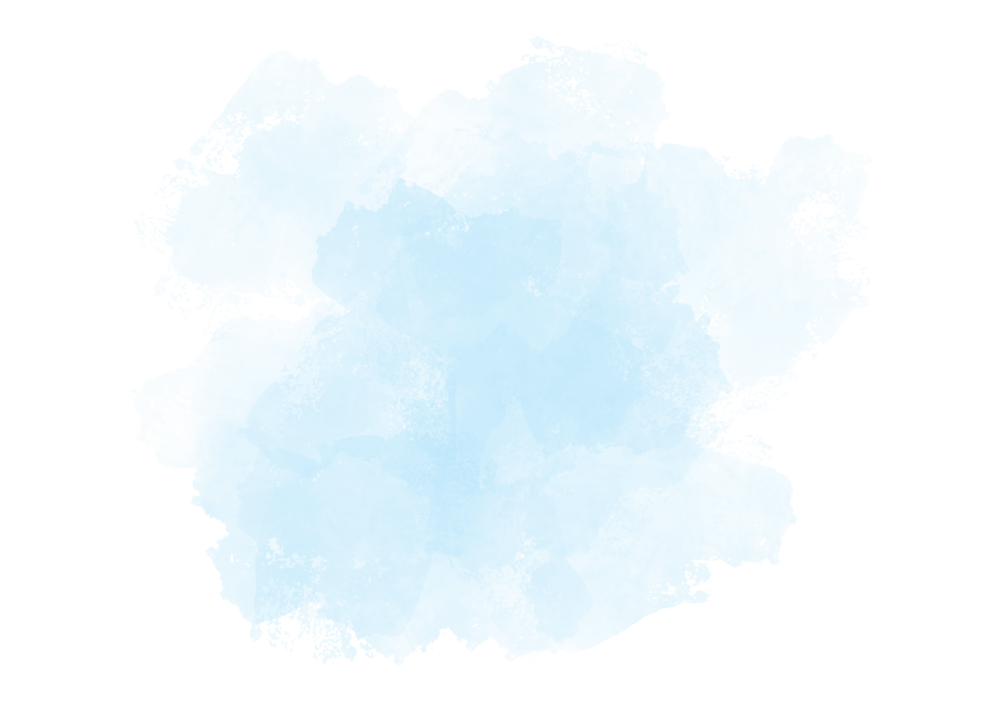 La Maison Lina (Grand Hôtel du Parc, Restaurant Leo-Paul & Bar M.Charles), s’engage pour l’éco-responsabilité :
Distance du Centre des Congrès :
Distance de la gare TGV :
Récupération des eaux de pluies pour l'arrosage
Tri des déchets
Produits d'accueil Eco-pump Balmain 
Fournisseurs en circuits courts
Ampoule led
Isolation thermique
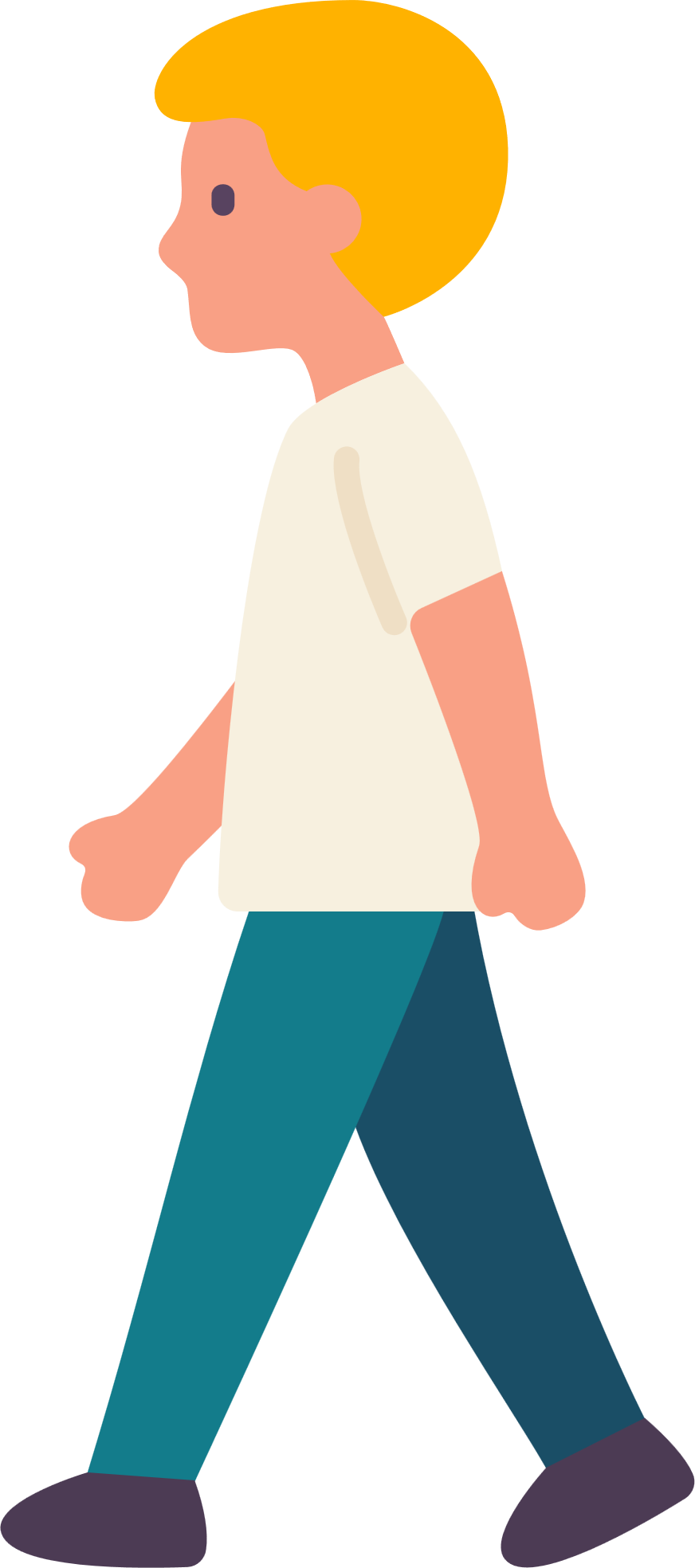 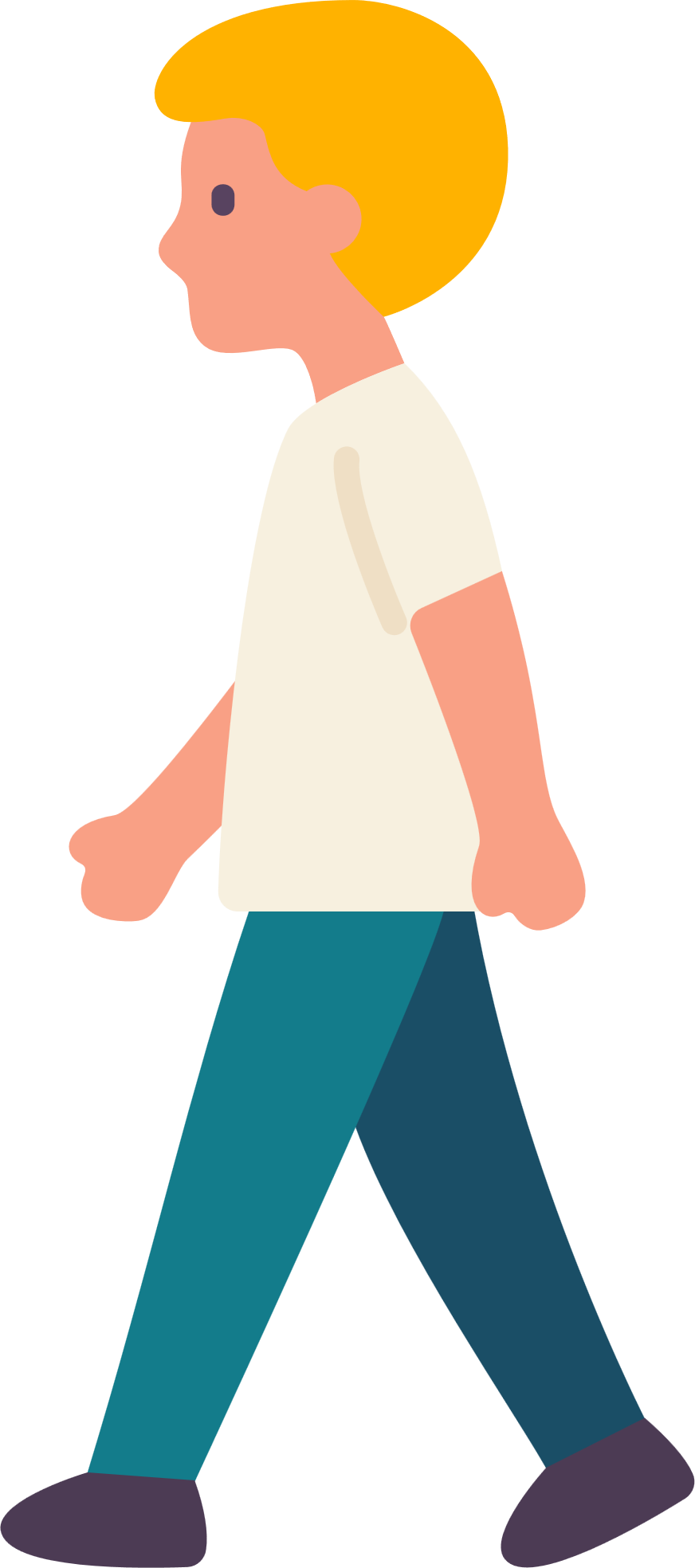 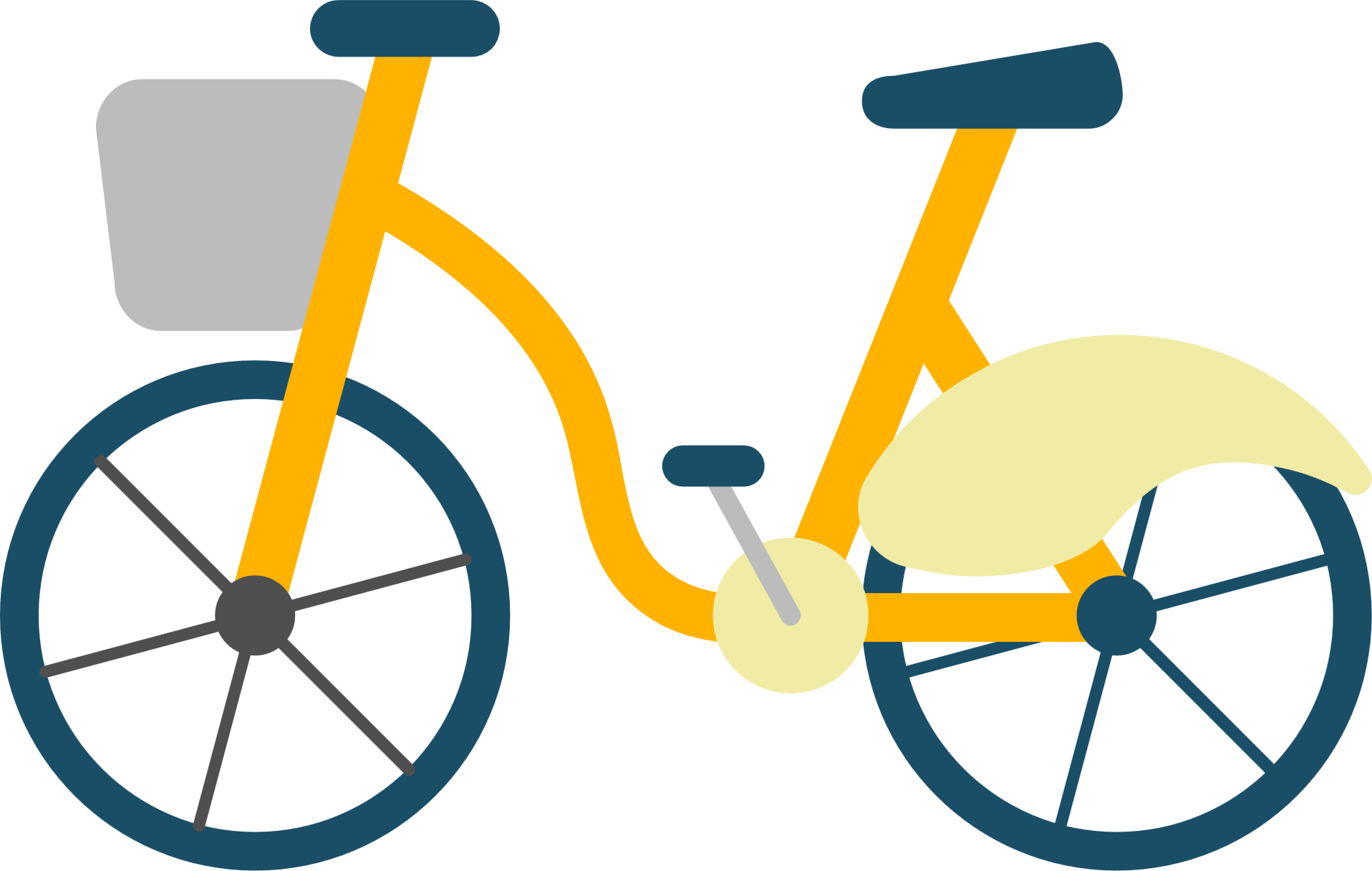 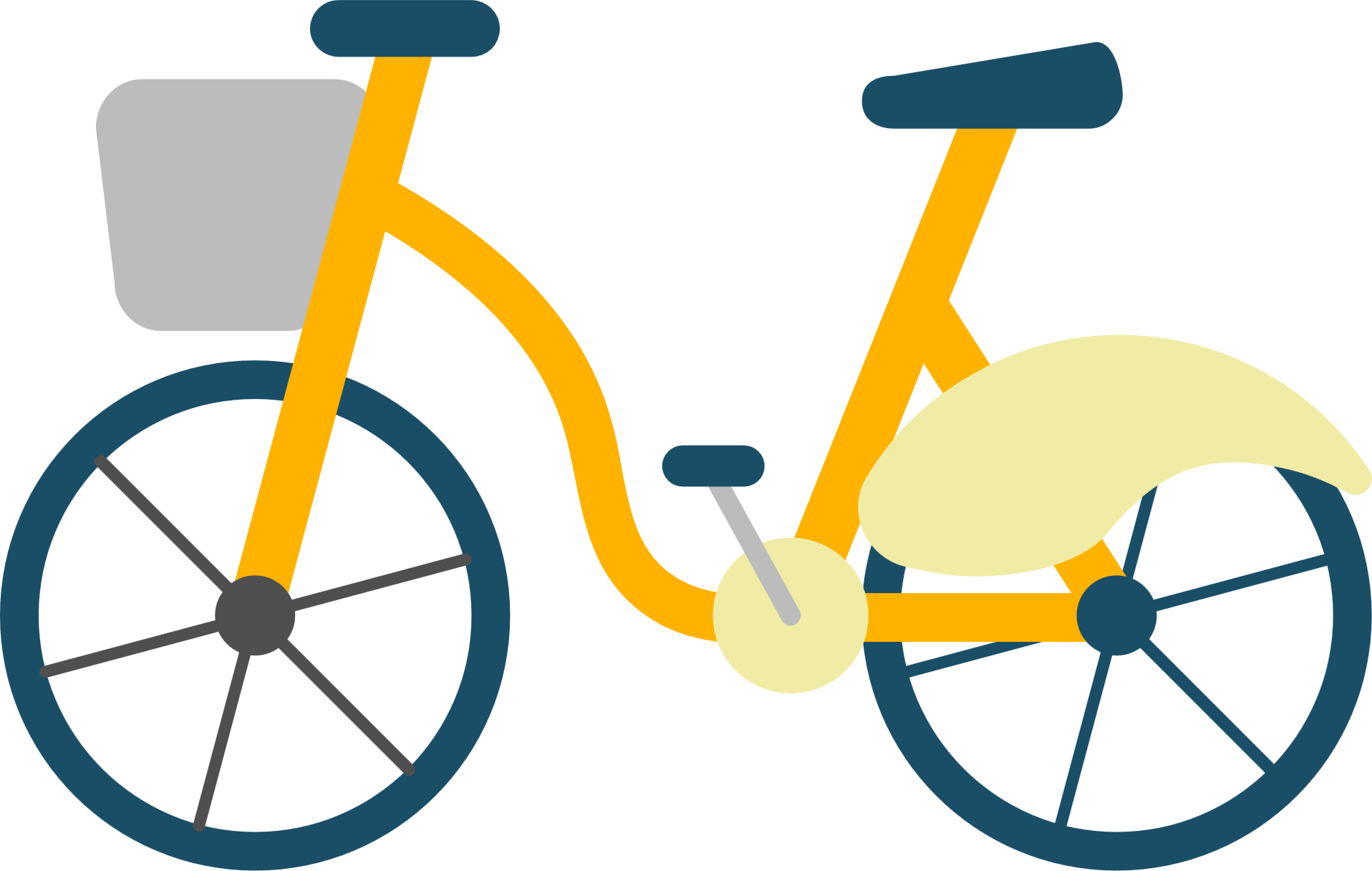 3 min
1 min
7 min
3 min
Plus qu’un hôtel, un lieu de vie
Crédit photo : Source Studio & Atelier Mey
Salle pour soirée de gala :
Engagements éco responsables :
d’exception
OUI
non
OUI
non
En savoir +
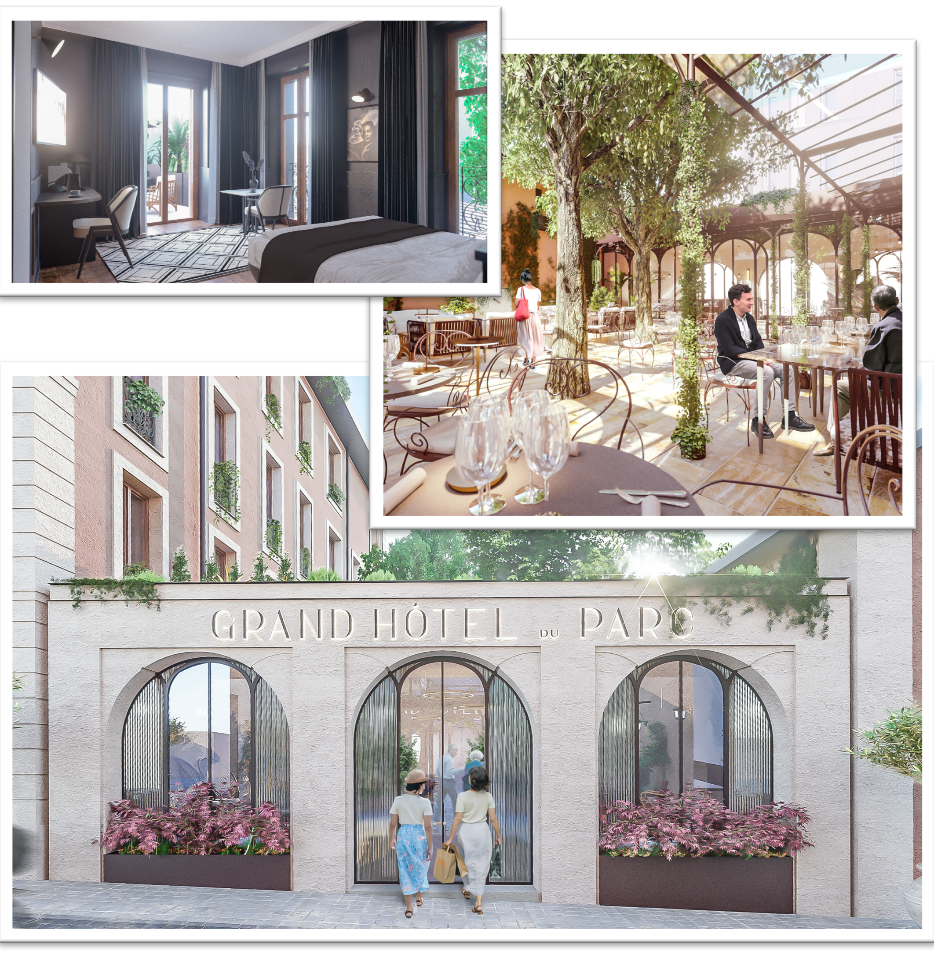 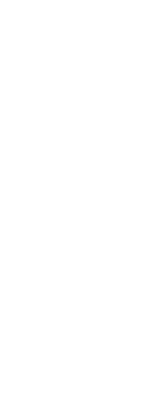 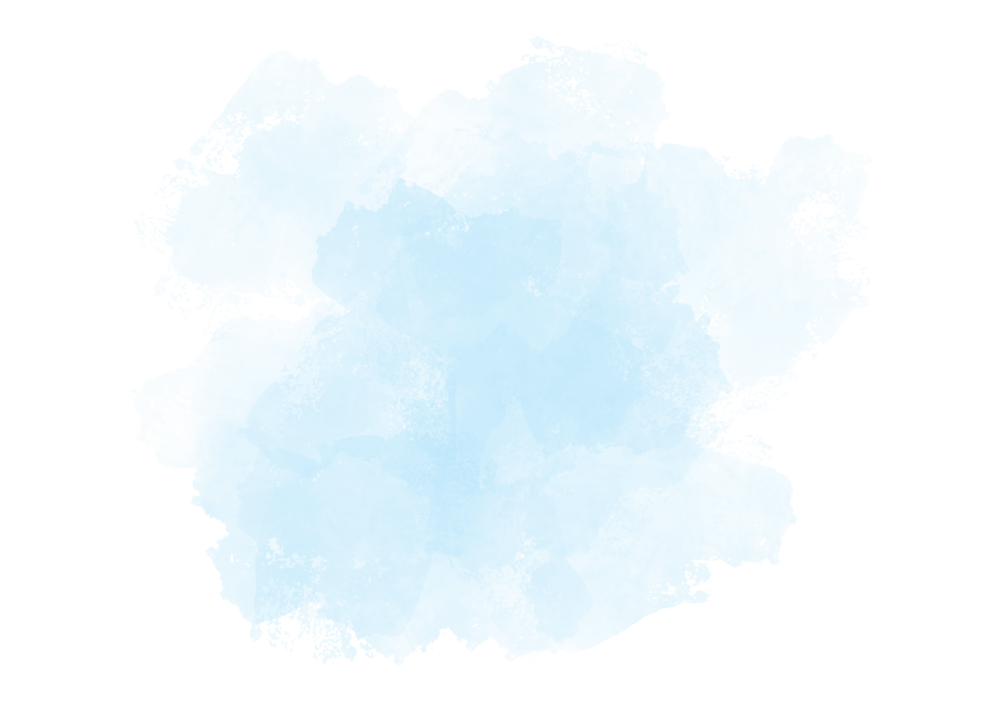 CONTACT
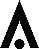 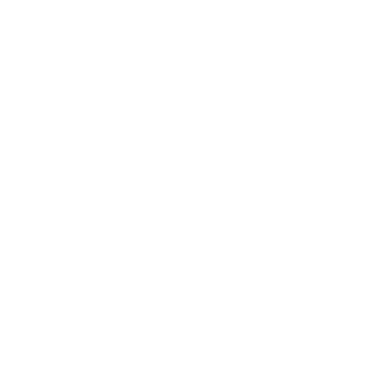 Hébergements
Chiffres clés
Pourquoi choisir Aix Riviera
Centre des congrès
traiteurs
Lieux pour votre soirée de gala
Ils nous ont fait confiance
CONTACT
Destination facile d’accès
lac
CENTRE-VILLE
golF - HIPPODROME
Service commercial
Golden tulip ****
Sales@goldentulipaixlesbains.com
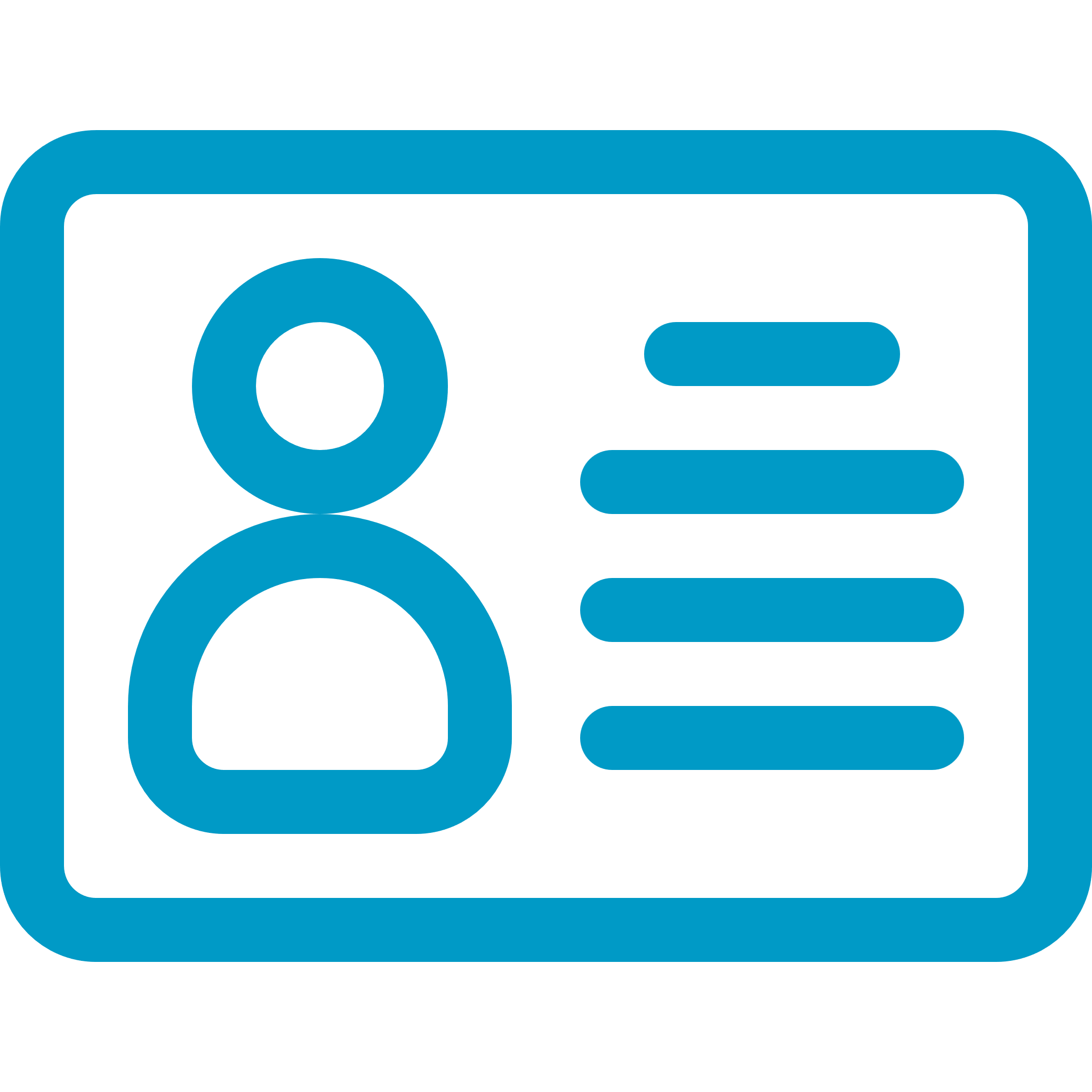 04 79 34 19 06
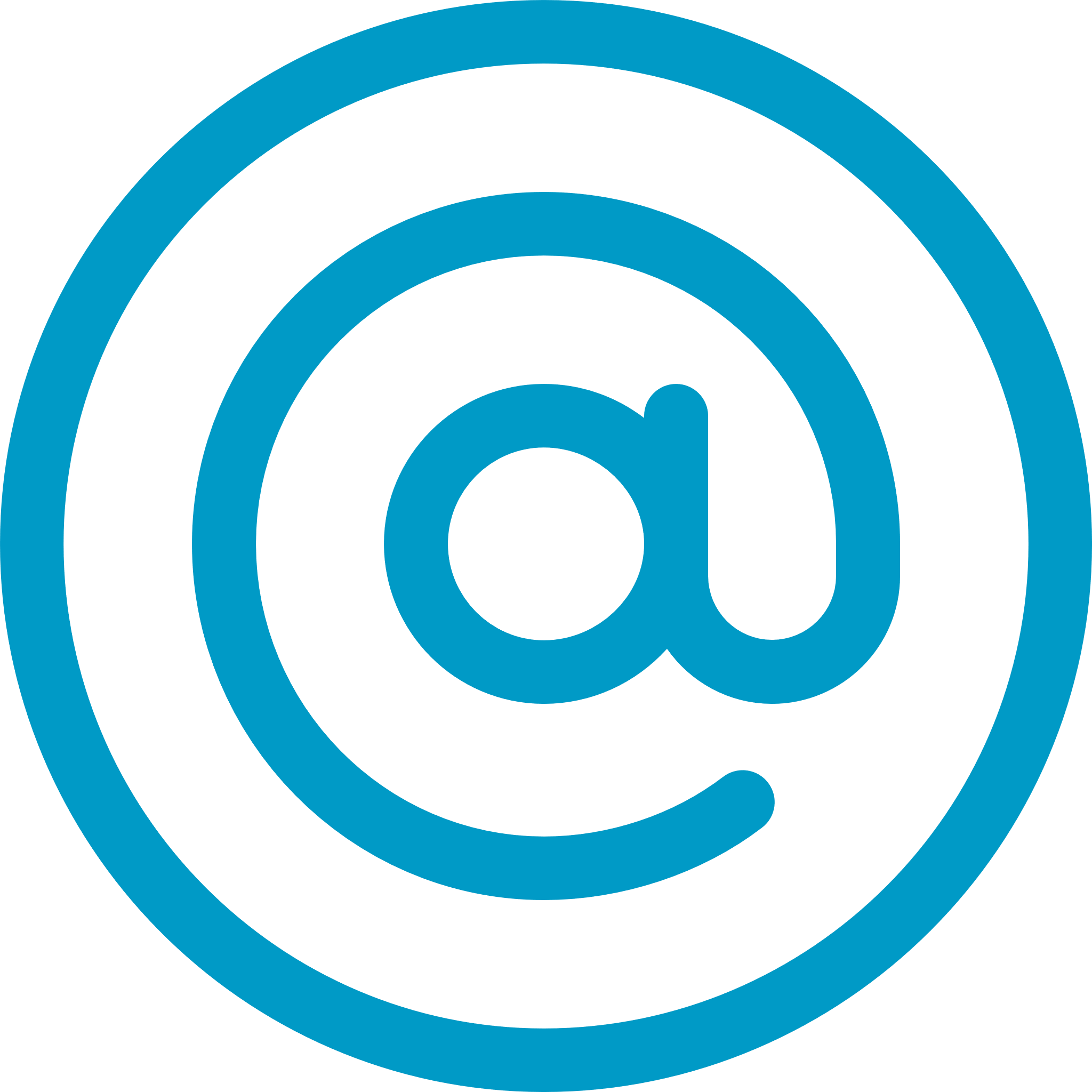 Description de l’hôtel
16 av. Charles de Gaulle 73100 Aix-les-Bains
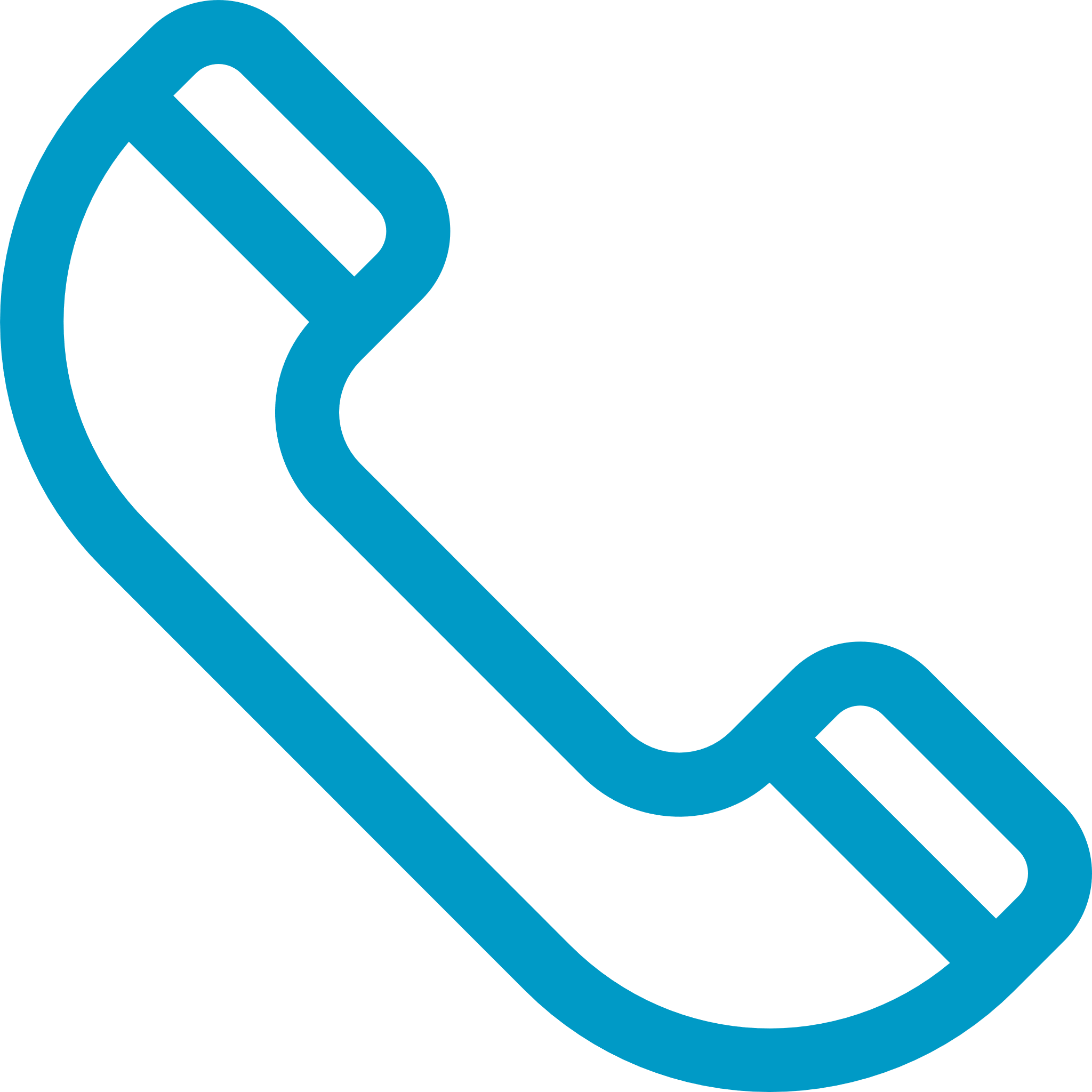 101 chambres au total dont 73 twins, 10 suites et une capacité de 230 personnes hébergées
8 salles de réunion à la lumière naturelle, modulables et entièrement équipées
Le Spa de la parenthèse avec près de 1600 m² d'espace bien être et 8 cabines de soin dont 4 doubles
3 restaurants: L'Alchimiste, La Dent du Chat et la brasserie de La Rotonde
Organisation de dîners de Gala, mariages, anniversaires, cocktails et buffets 
1 brunch ou brunch + SPA dominical
1 bar à cocktail avec terrasse élégante et moderne
1 espace petit-déjeuner dans notre restaurant « La Dent du Chat »
1 salle de fitness dotée d’équipements haut de gamme
Stationnements couverts et sécurisés. Bornes de recharge pour véhicules électriques
Accès direct au Casino Grand Cercle
Privatisation possible
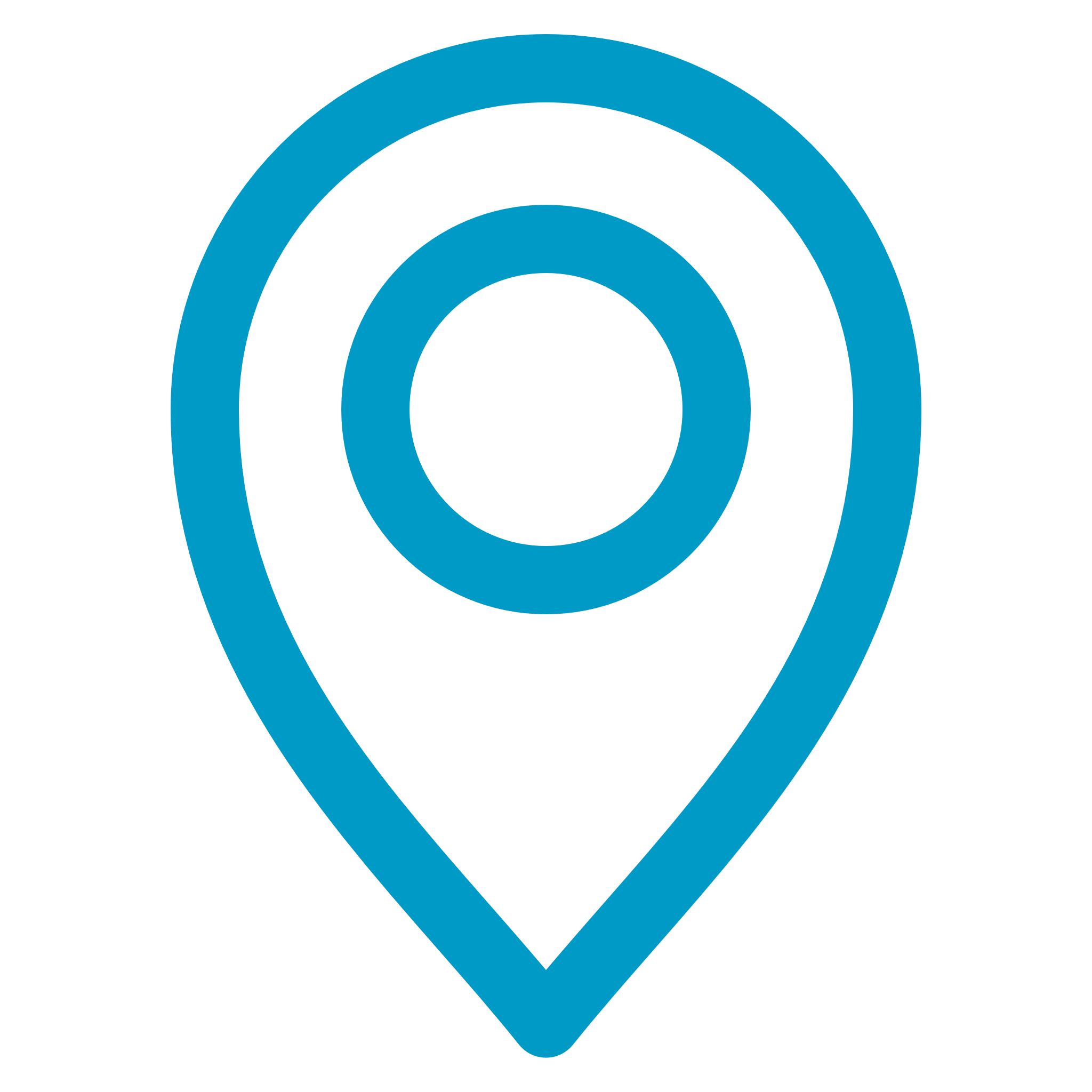 www.GOLDENTULIP-AIXLESBAINS.com
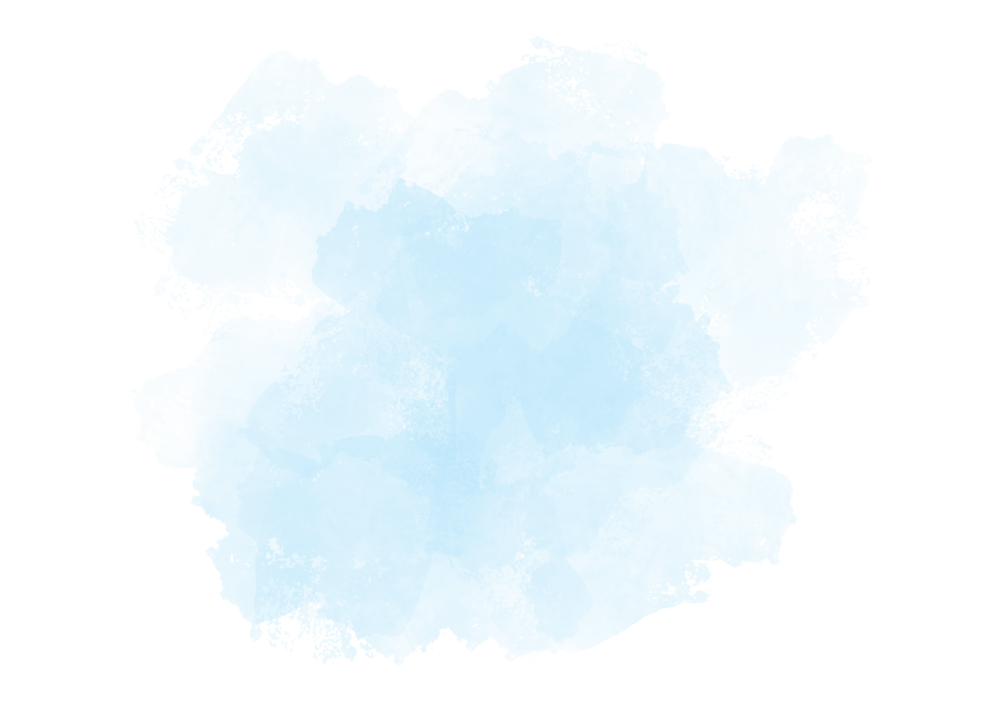 LE GROUPE EPIKUR (GOLDEN TULIP, URBAN HÔTEL & LES LOGES DU PARk), s’engage pour l’éco-responsabilité :
Récupération des eaux de pluies pour l'arrosage.
Tri des déchets dans les 3 hôtels du groupe.
Produits d'accueil Eco-pump Balmain, 3 hôtels. 
Fournisseurs en circuits courts.
Ampoules led, 3 hôtels. 
Isolation thermique, 3 hôtels.
Mousseurs sur les lavabos, 3 hôtels.
Installation d’un système de contenant rechargeable pour les produits ménagers, 3 hôtels.
Savons liquide et plus à usage unique, 3 hôtels.
Blocage de températures maximales pour chauffage et clim, 3 hôtels.
Pommeau économiseur d’eau, 3 hôtels.
Produits locaux, en vrac et sans emballage sur les petits déjeuner dans les 3 hôtels (confitures, jus de fruits, cakes et madeleines maison).
Bouteille en verre mis en chambre avec distributeur d’eau plate/pétillante à chaque étage (au Golden Tulip),
Affichage pour ne pas changer de linge éponge tous les jours (au Golden Tulip),
Utilisation de coupe circuits dans les chambres (à l’Urban Hôtel et au Golden Tulip),
Le thé en bocaux libre-service avec sachet individuel  (aux Loges du Park et à l’Urban Hôtel).
Distance du Centre des Congrès :
Distance de la gare TGV :
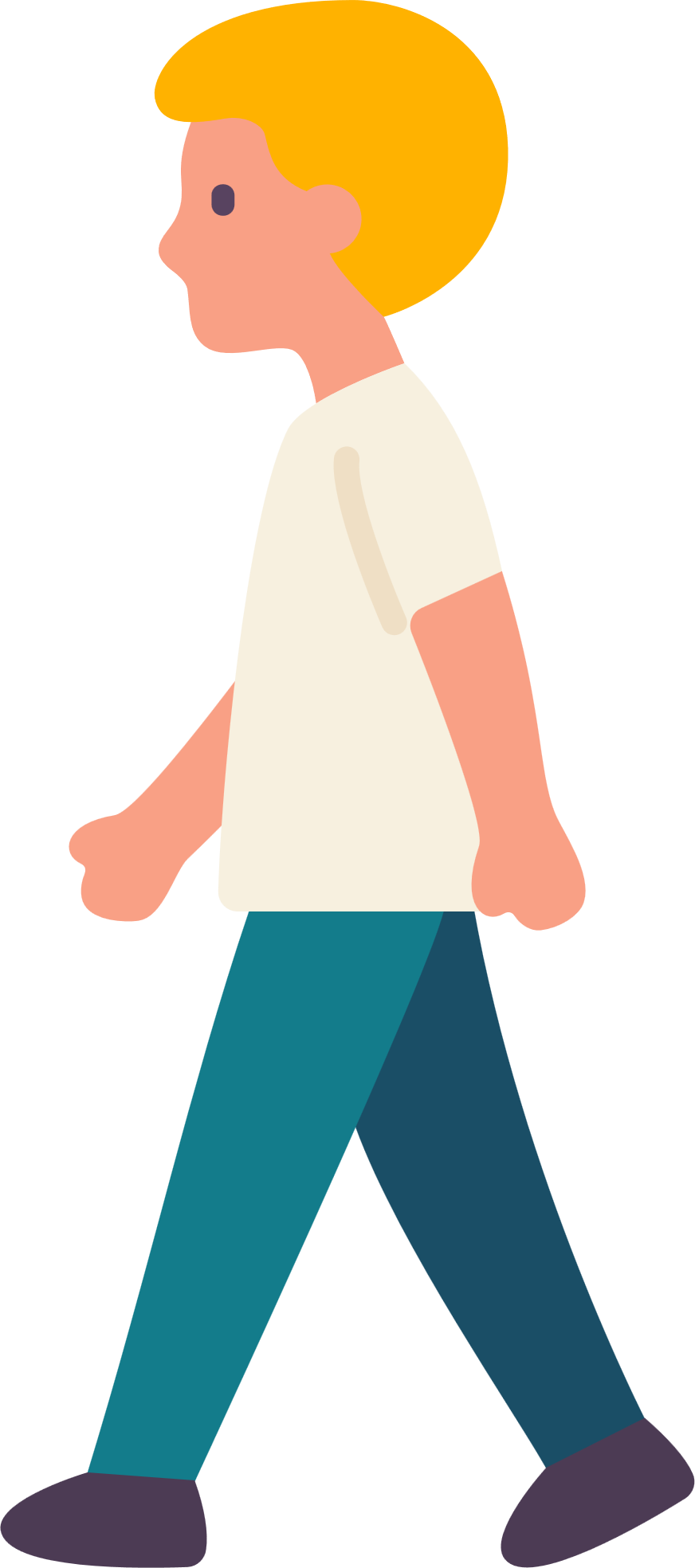 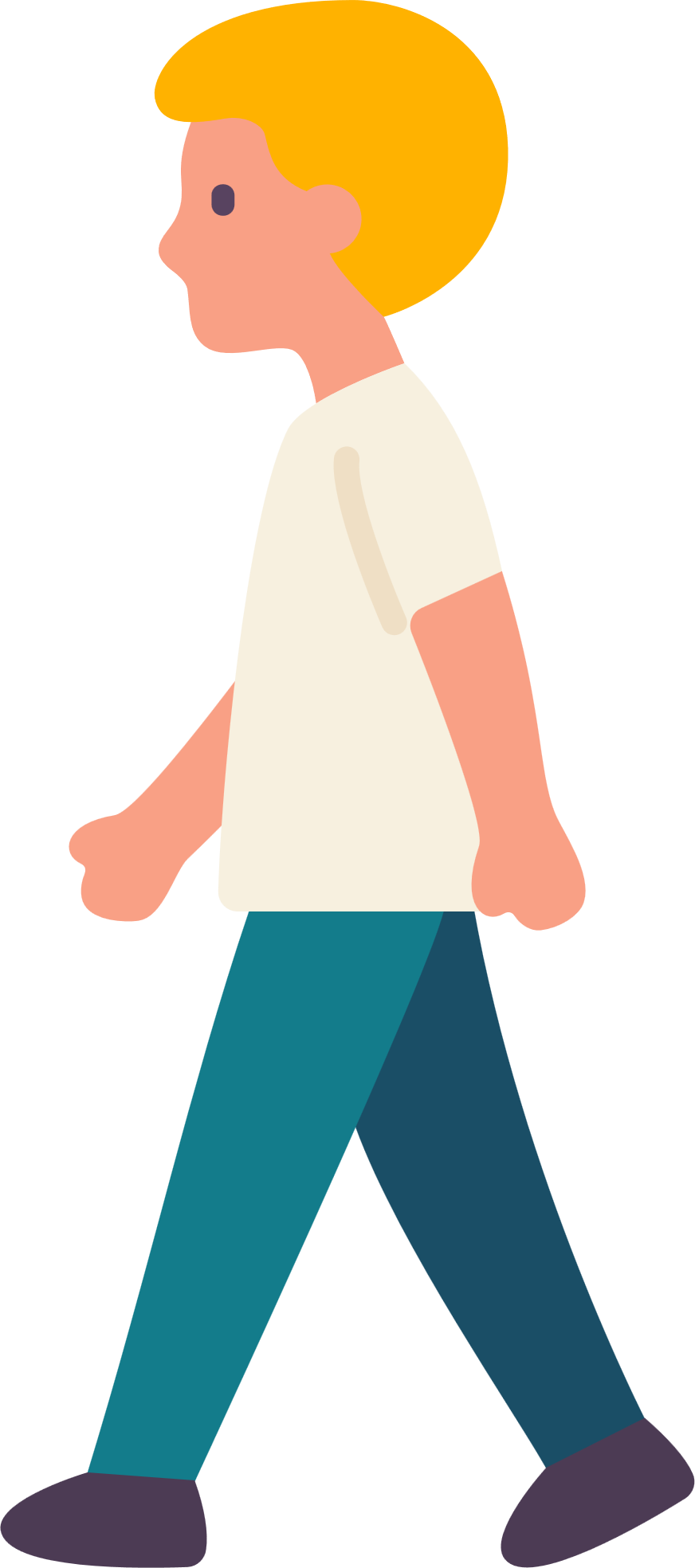 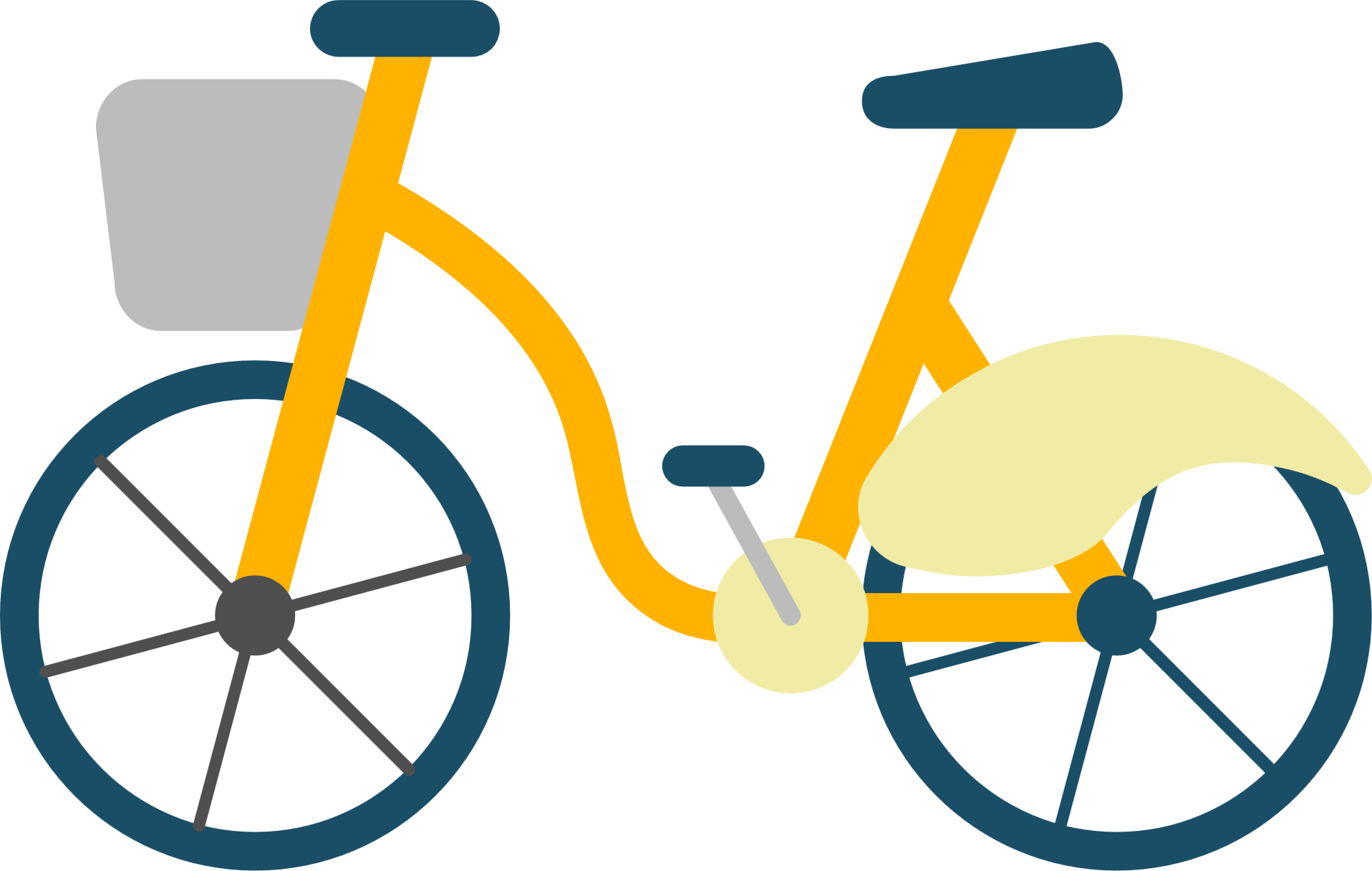 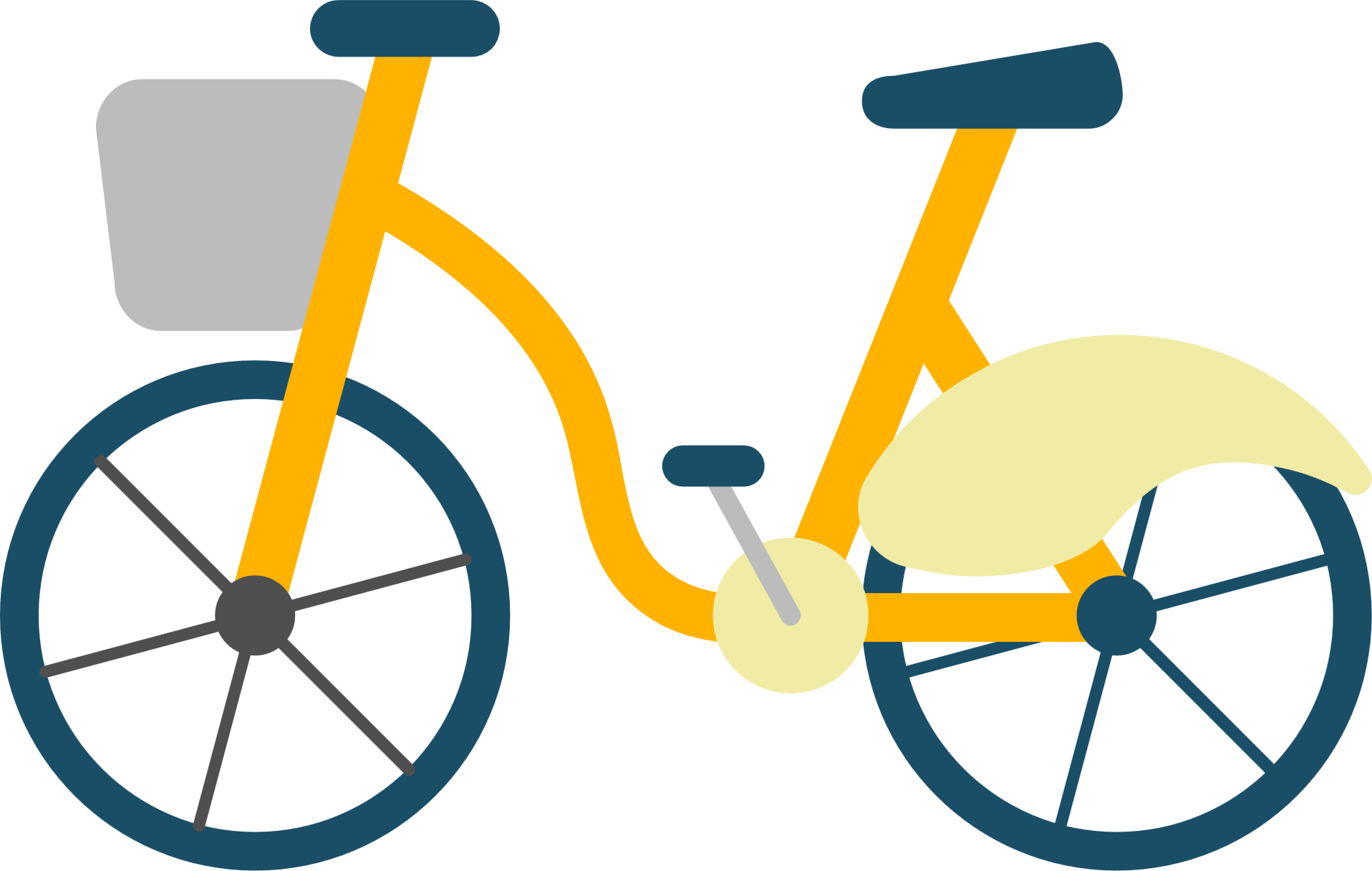 5 min
2 min
3 min
1 min
Du plaisir à chaque instant
Crédit photo : Groupe EPIKUR Golden Tulip
Salle pour soirée de gala :
Engagements éco responsables :
« Playtime, Anytime »
OUI
non
OUI
non
En savoir +
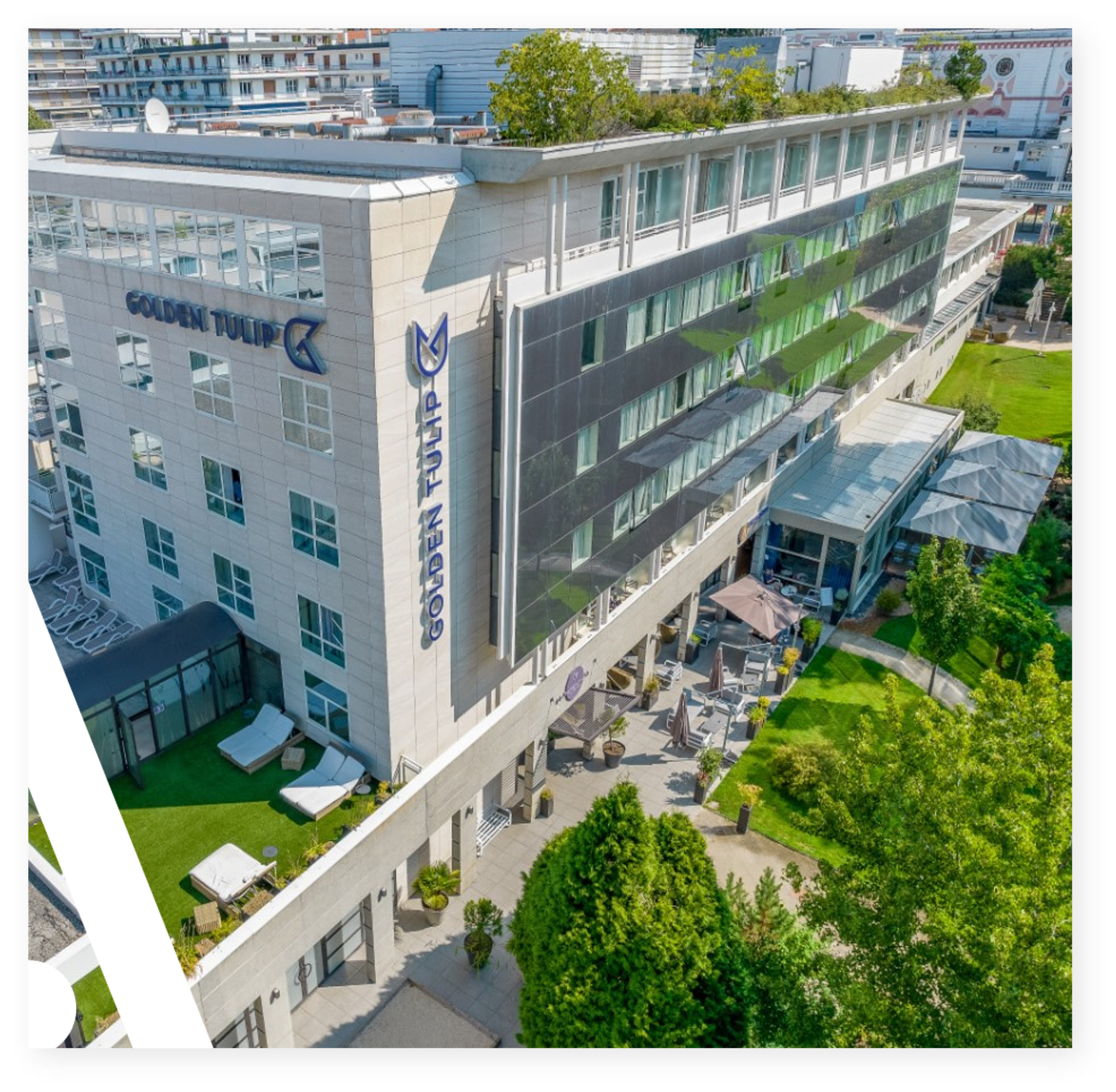 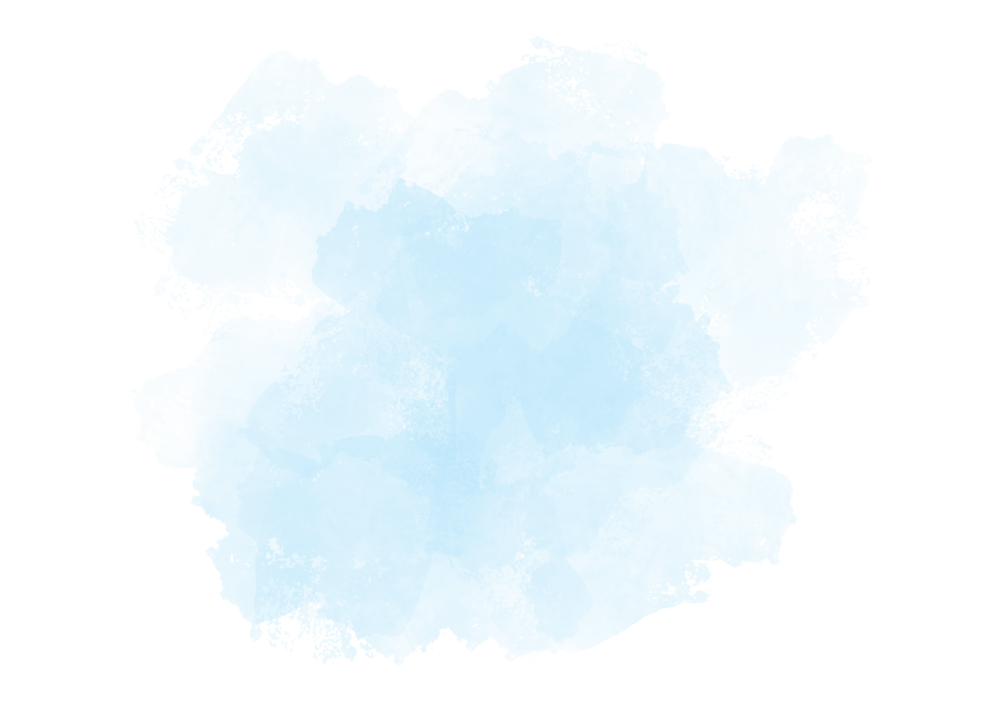 CONTACT
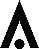 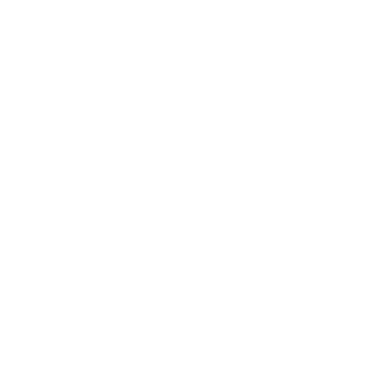 Hébergements
Chiffres clés
Pourquoi choisir Aix Riviera
Centre des congrès
traiteurs
Lieux pour votre soirée de gala
Ils nous ont fait confiance
CONTACT
Destination facile d’accès
lac
CENTRE-VILLE
golF - HIPPODROME
Cyril BOULET
Hôtel Gallia ***
contact@galliahotel.com
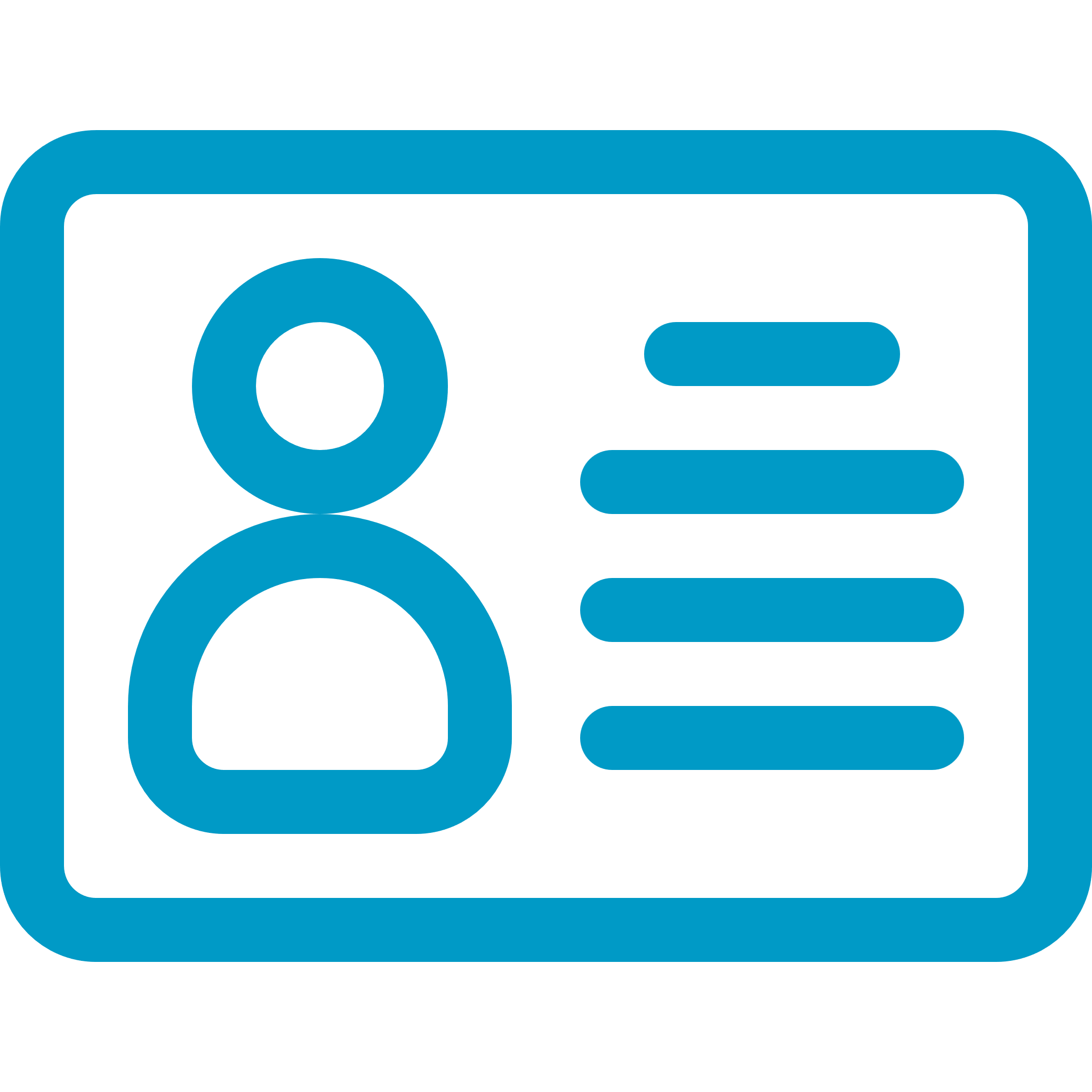 04 79 61 21 09
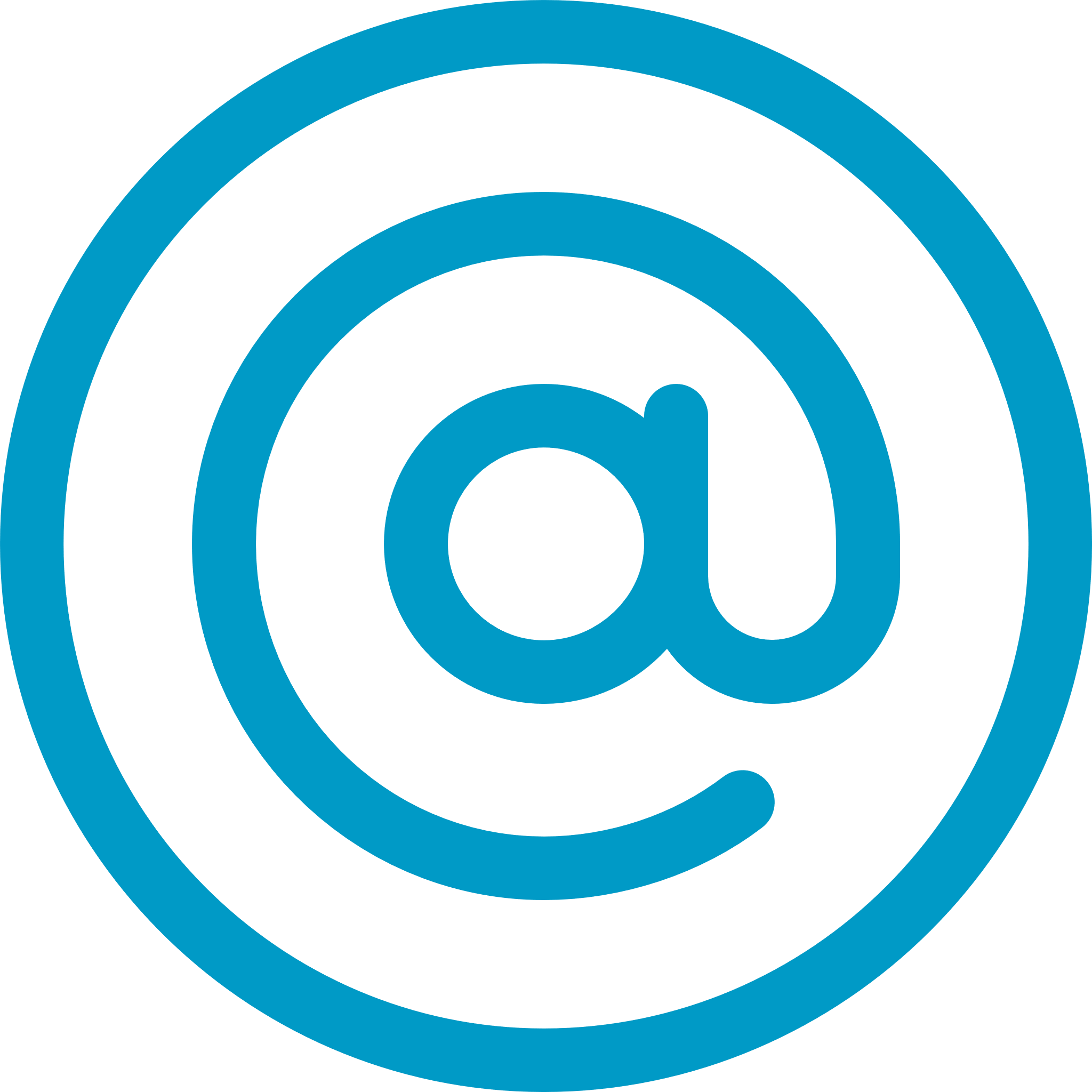 24, bd. Berthollet - 73100 Aix-les-Bains
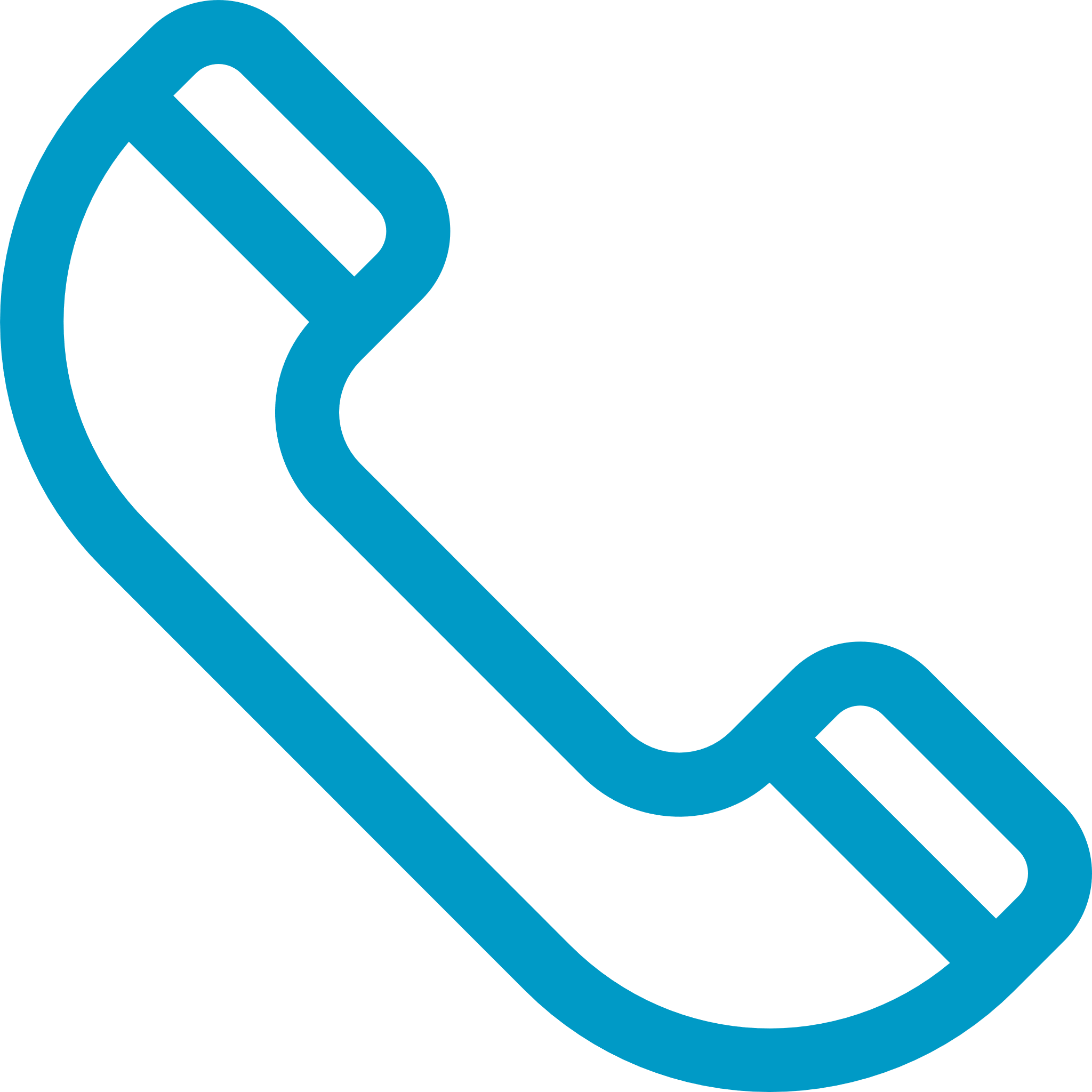 Description de l’hôtel
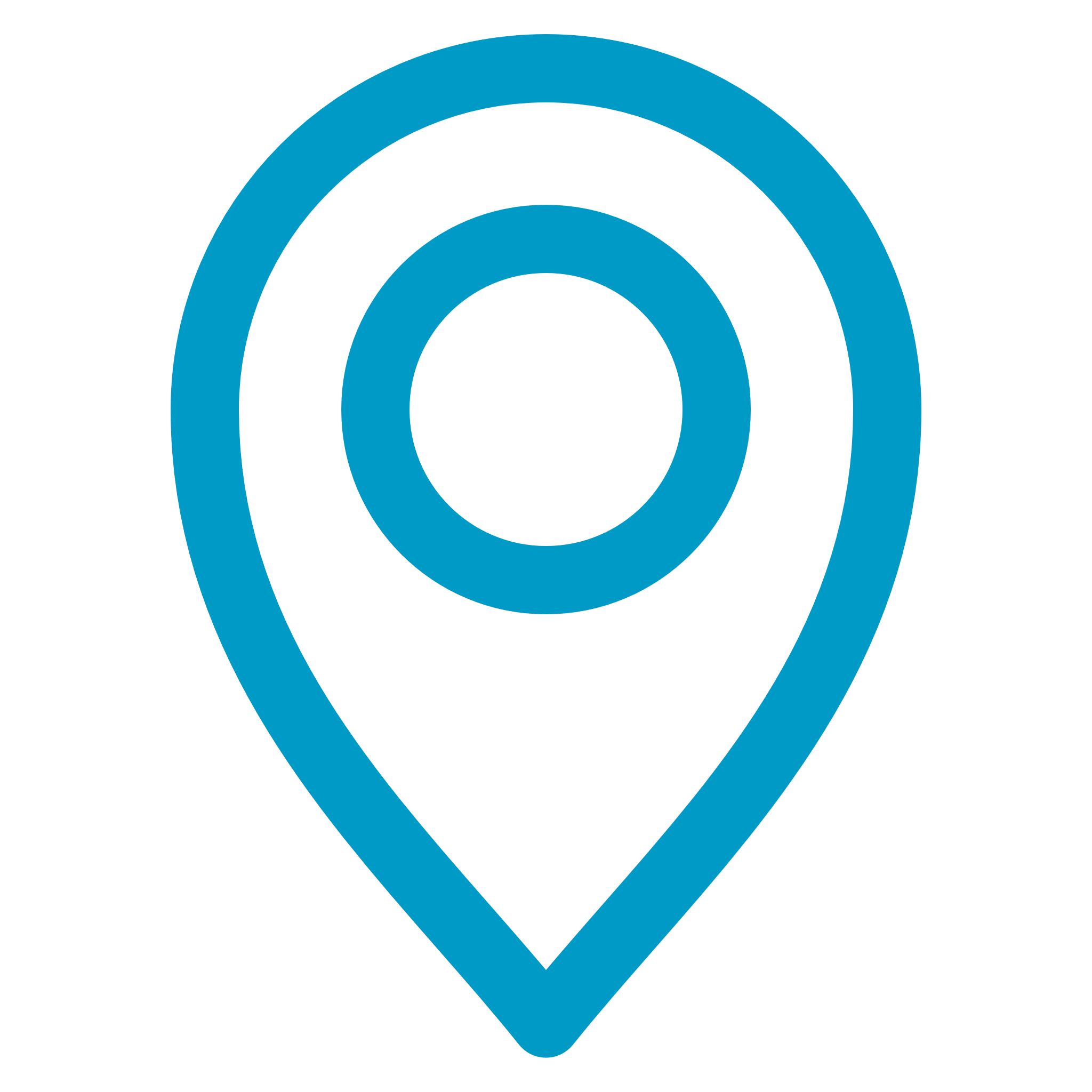 www.galliahotel.fr
36 chambres : 6 standards (15m2), 6 classiques (17m2), 12 confort (21m2) dont 4 twins et 6 mansardées ainsi que 6 familiales (3 pers/1 lit double+ 1 lit simple – 24m2) côté Revard ou côté Lac (certaines ont des balcons).
1 salle de réunion (12/14 places assises)
Un bar à vin (25 places assises)
Jardin d’été (35/40 places assises) 
Restaurant bistronomique Le Sens Unique : 70 places + 12 places en salle privative : petit-déjeuner, déjeuner, dîner (carte disponible sur notre site)
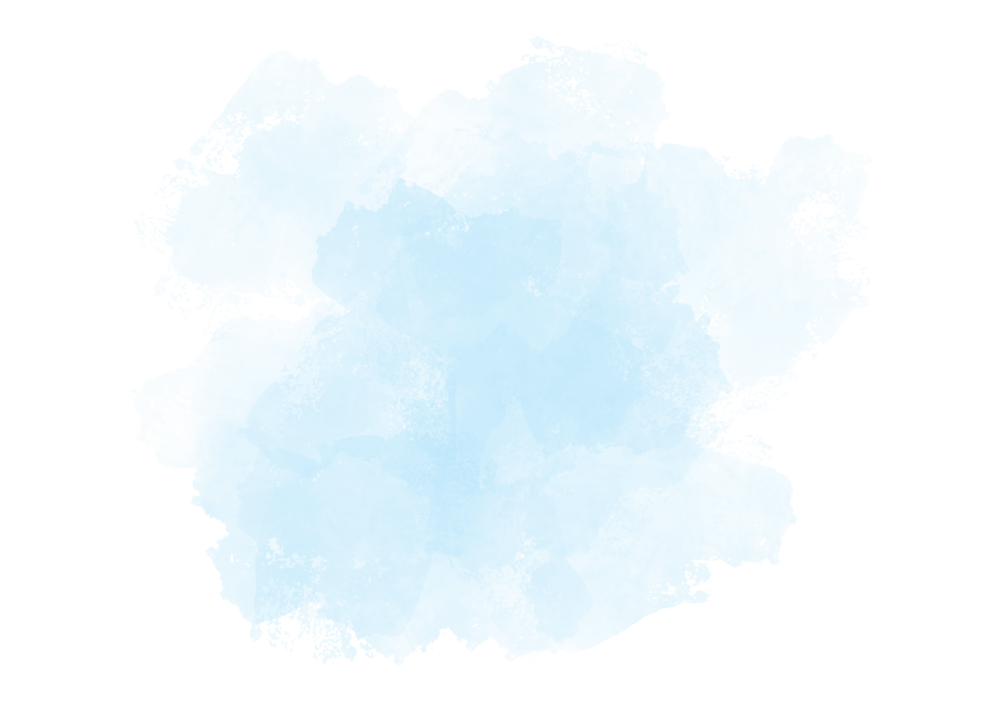 L’hôtel gallia s’engage pour l’éco-responsabilité :
Distance du Centre des Congrès :
Distance de la gare TGV :
Tri des déchets
Produits d'accueil Eco 
Ampoule led
Isolation thermique
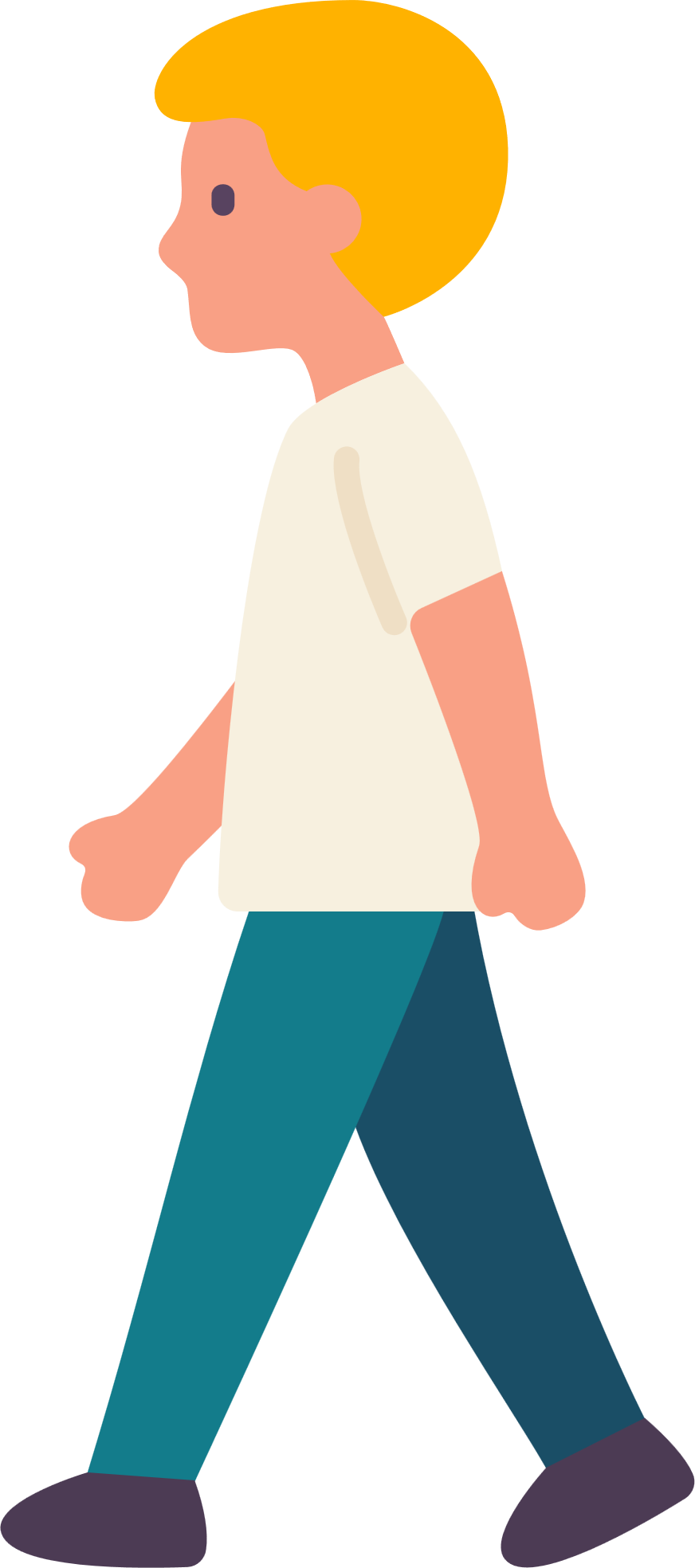 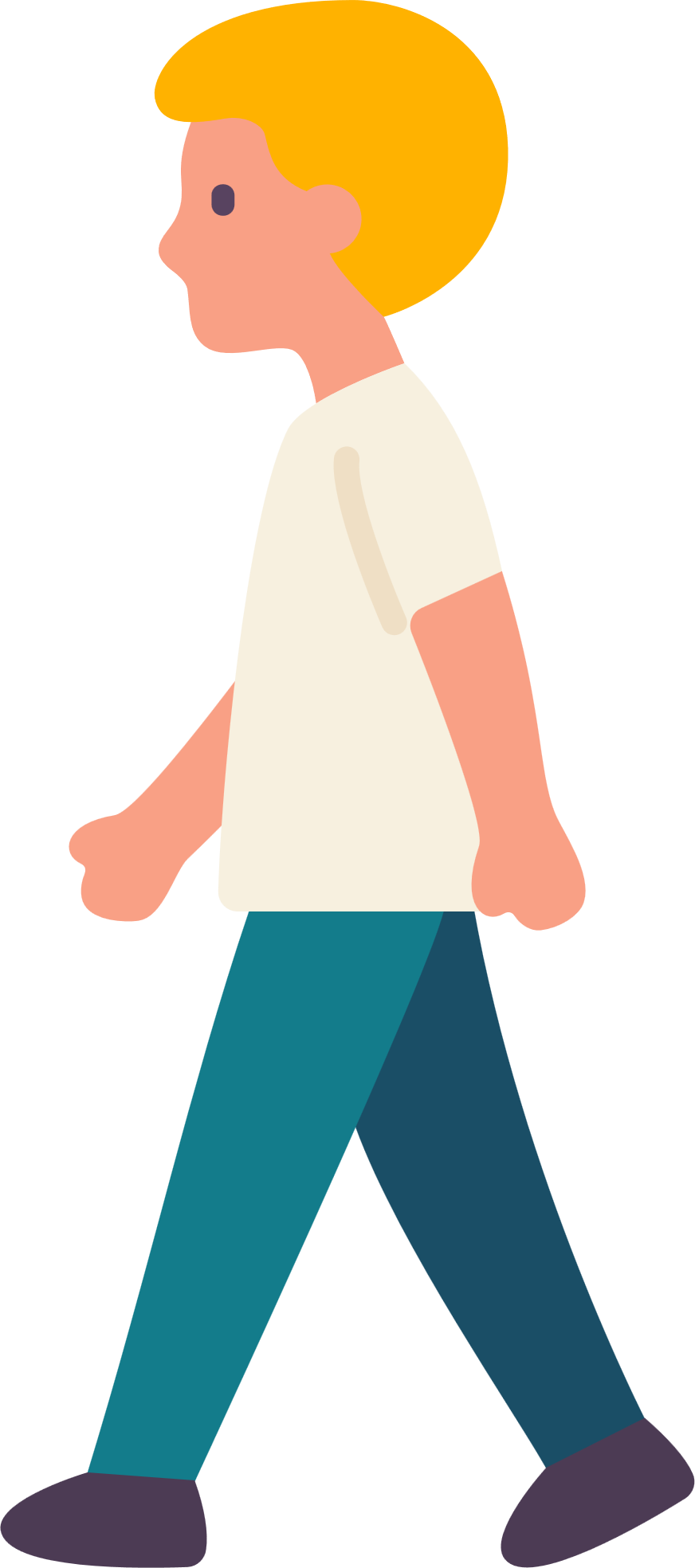 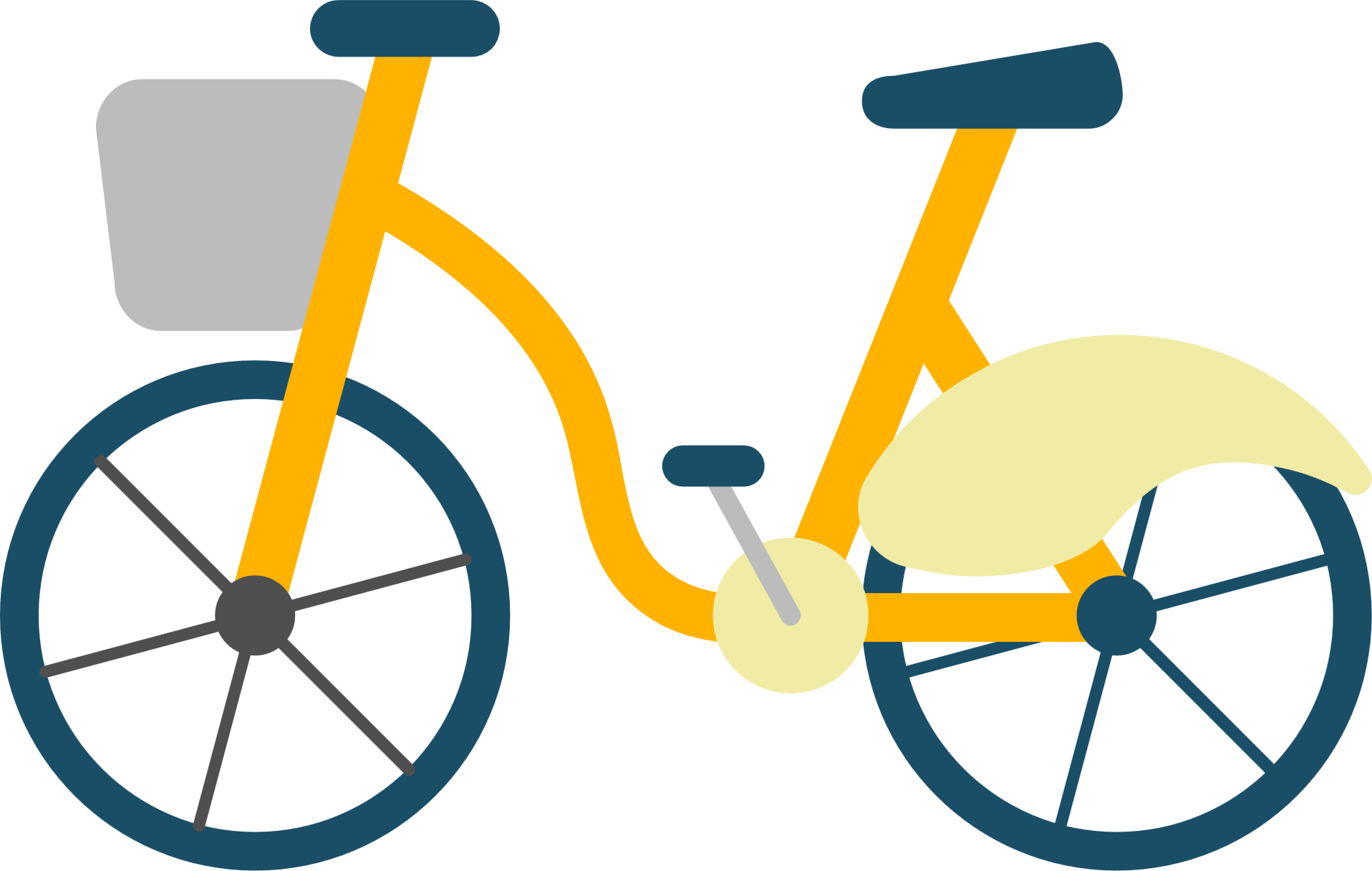 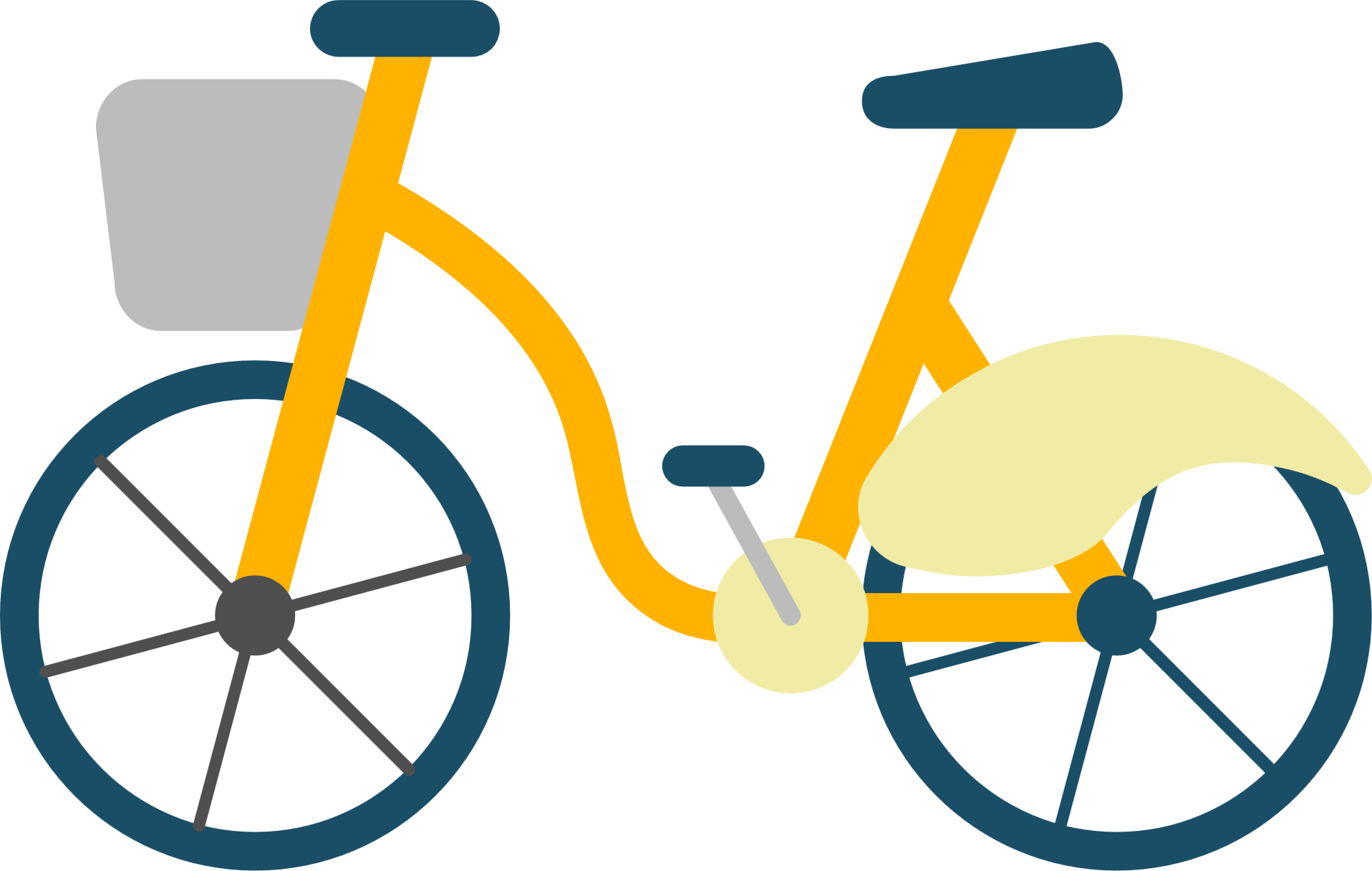 5 min
2 min
7 min
3 min
Plus qu’un hôtel, un lieu de vie
Crédit photo : Ambre Portaz – SAS Gallia
Salle pour soirée de gala :
Engagements éco responsables :
d’exception
OUI
non
OUI
non
En savoir +
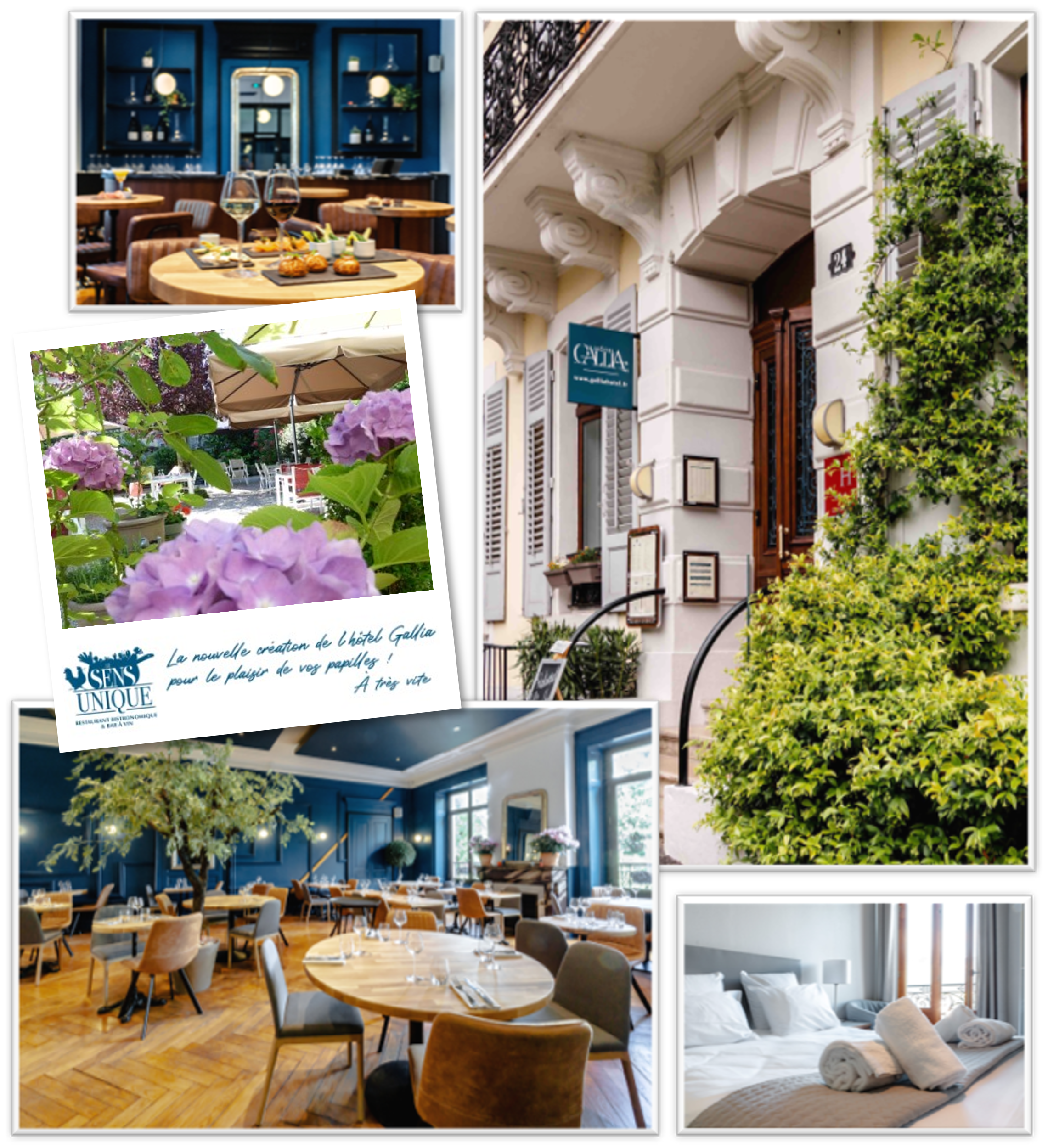 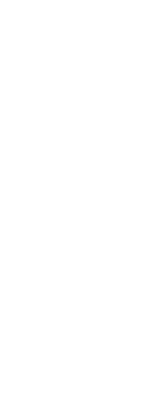 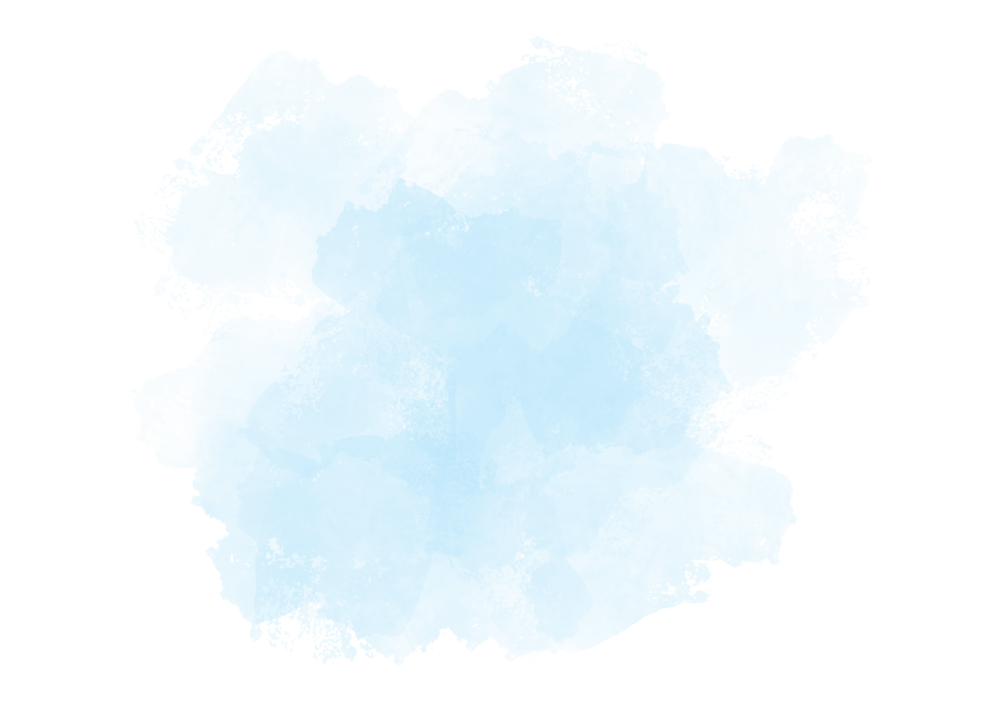 CONTACT
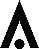 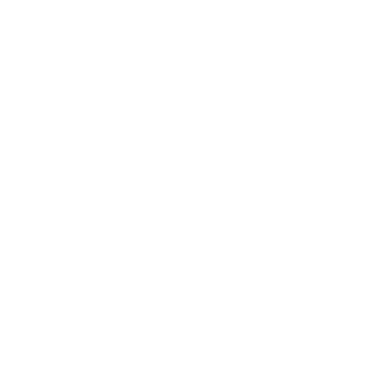 Hébergements
Chiffres clés
Pourquoi choisir Aix Riviera
Centre des congrès
traiteurs
Lieux pour votre soirée de gala
Ils nous ont fait confiance
CONTACT
Destination facile d’accès
lac
CENTRE-VILLE
golF - HIPPODROME
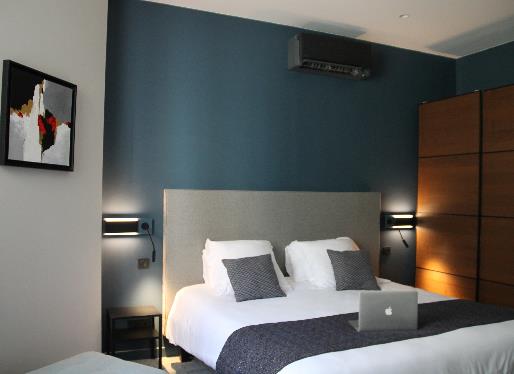 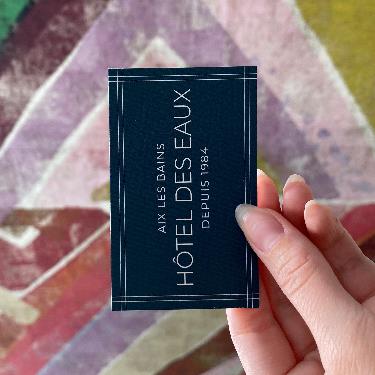 Nicolas et Thibaud ALBERT
Hôtel des eaux ***
contact@hoteldeseaux.fr
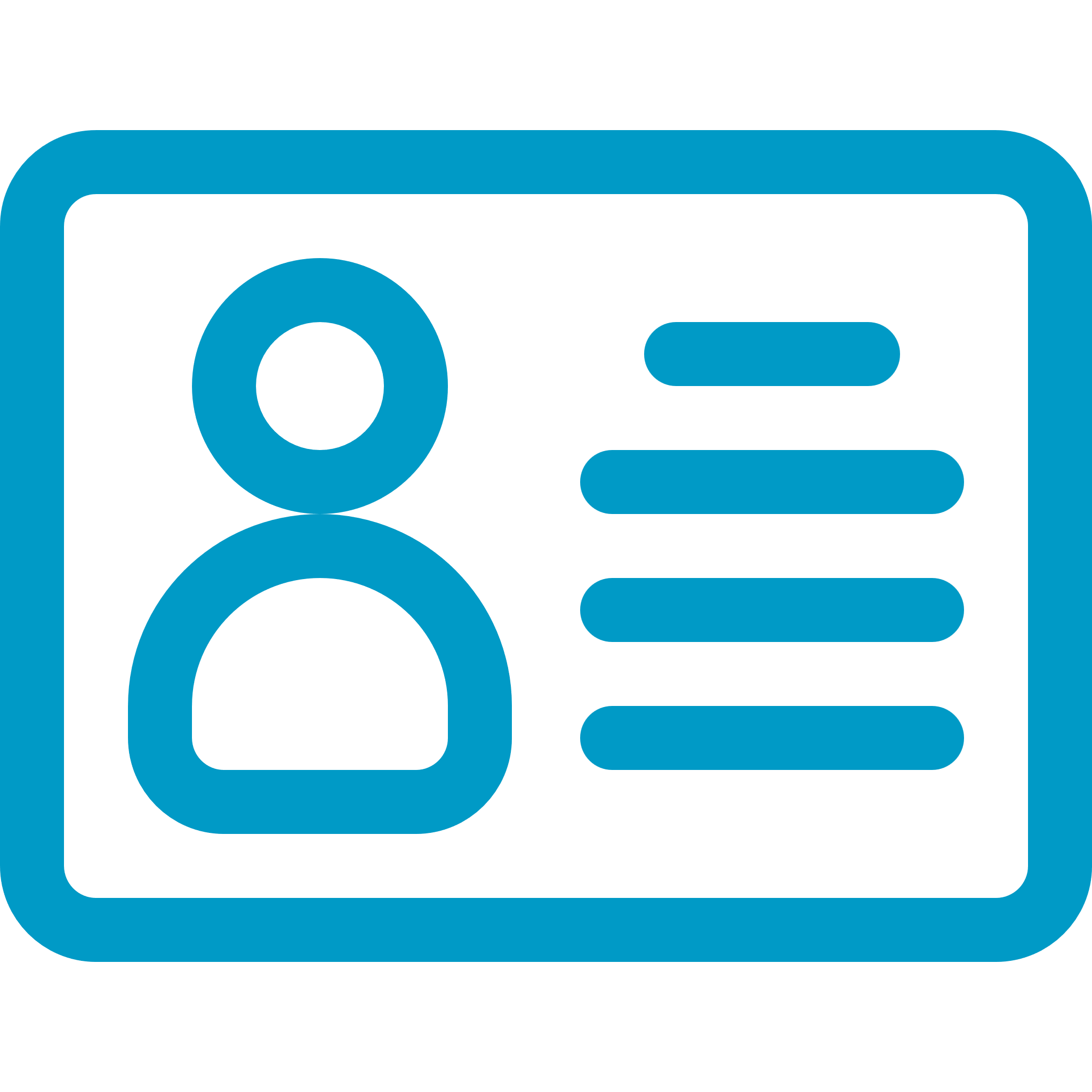 04 79 61 13 87
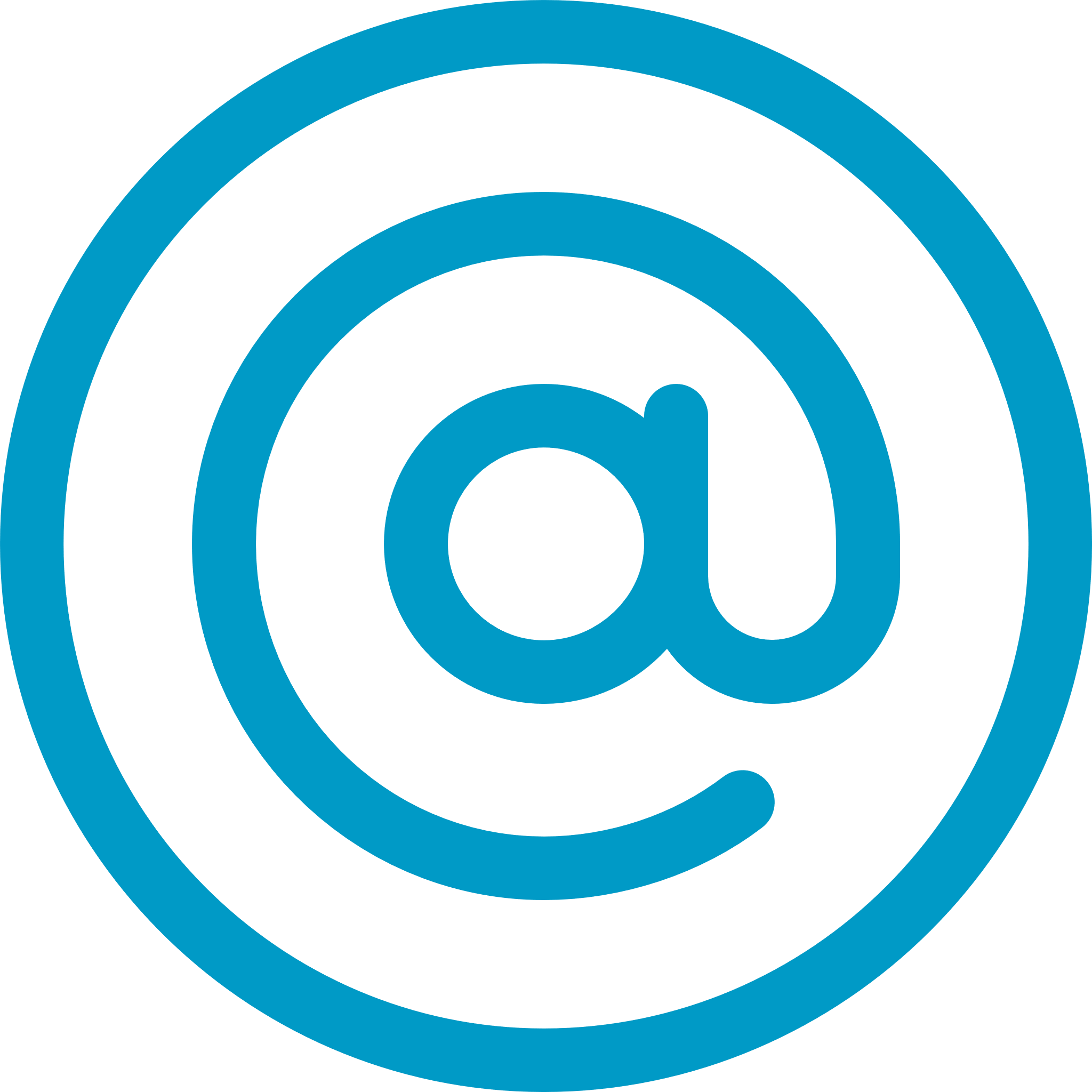 6, Boulevard des Côtes, 73100 Aix-les-Bains
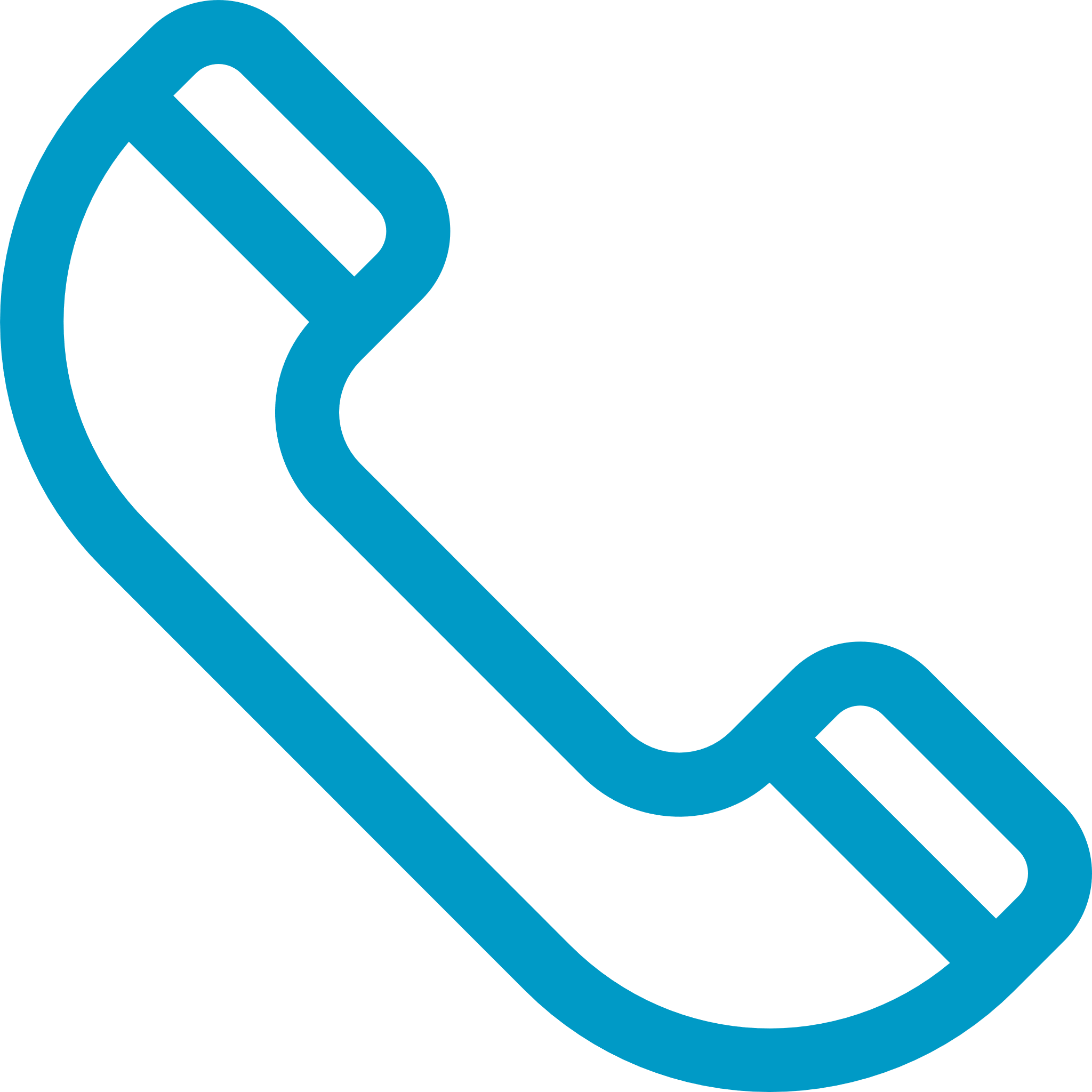 Description de l’hôtel
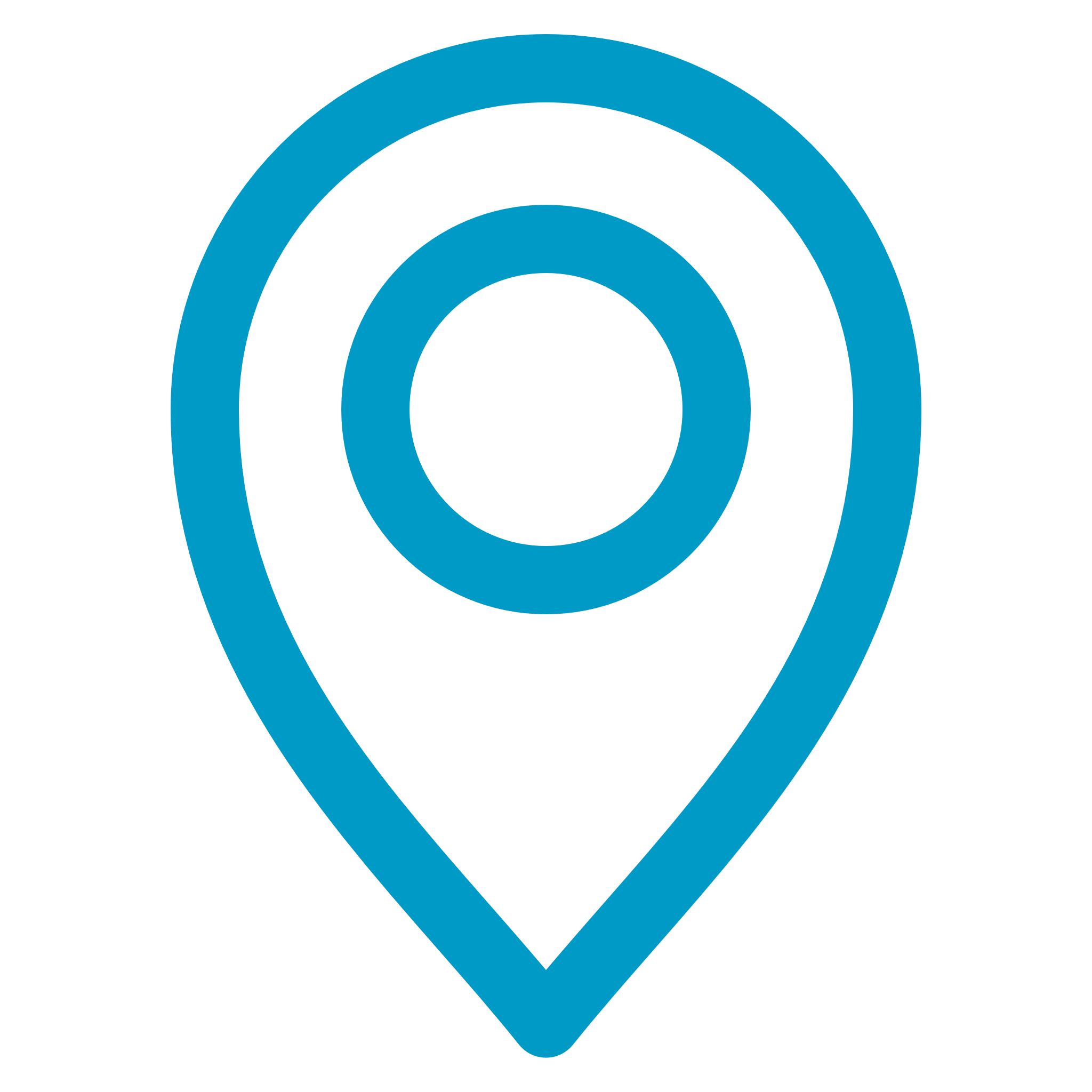 Ouvert de février à décembre 
32 chambres, 5 appartements et 4 studios, dont 7 chambres Twins, allant de la catégorie standard, confort, prestige à suite 
Parking privé et gratuit sous réserve de disponibilité 
Jardin et terrasse à votre disposition pour vous rafraîchir et profiter de vos journées ensoleillées 
Restaurant ouvert tous les jours sauf le dimanche soir : menu unique réalisé par notre Chef avec des produits frais du terroir 
Privatisation possible du restaurant (30 pax) et du bar (10 pax) 
Petit déjeuner buffet continental de 7h à 10h avec des produits locaux
www.hoteldeseaux.fr
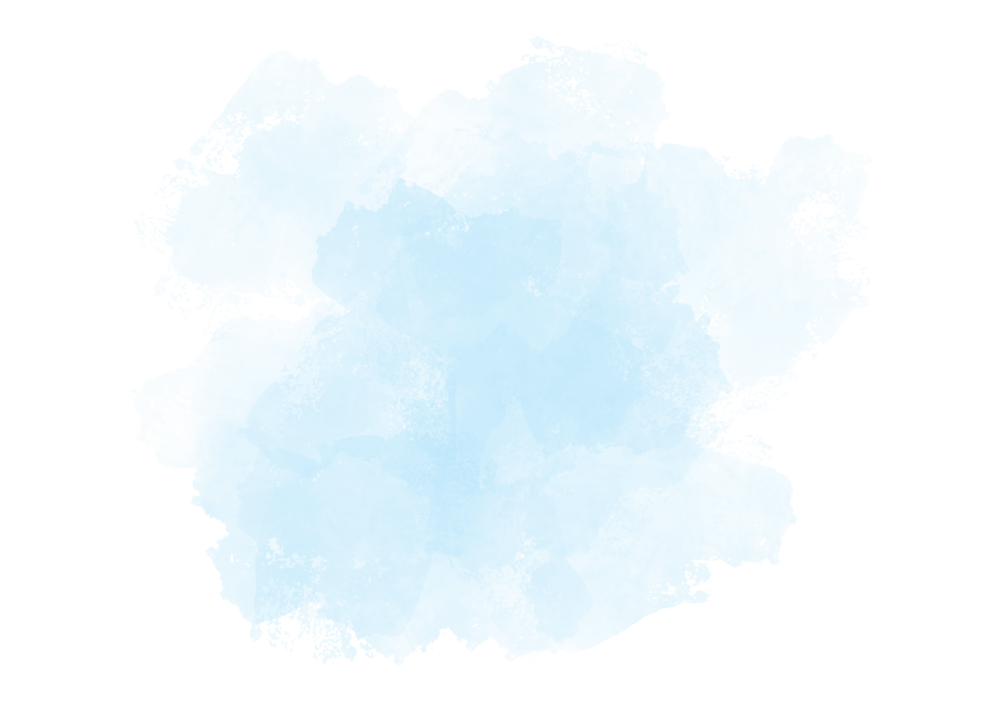 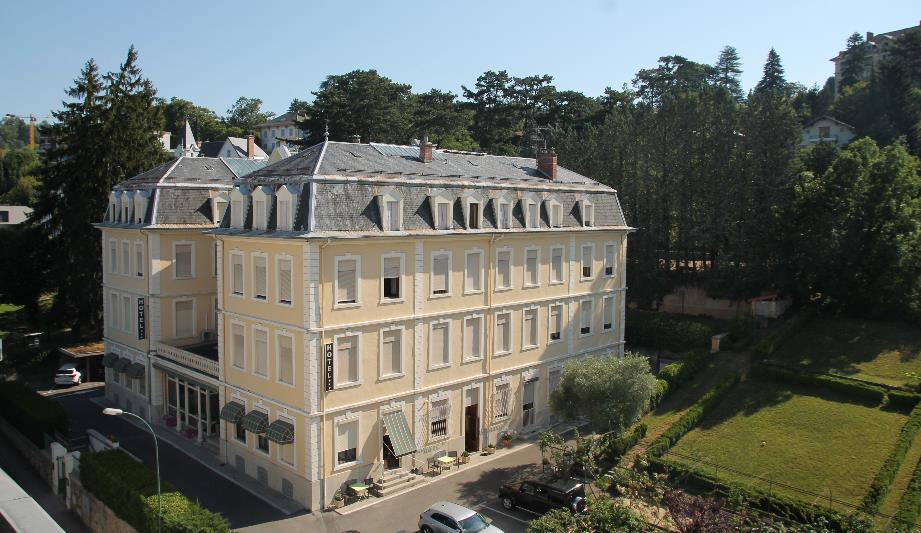 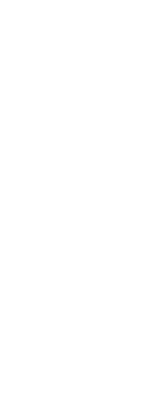 L’Hôtel des Eaux s’engage pour l’éco-responsabilité :
Distance du Centre des Congrès :
Distance de la gare TGV :
Sensibilisation du personnel
Tri des déchets
Produits d'accueil fabriqués en Haute Savoie
Fournisseurs en circuits courts
Ampoule led
Isolation thermique
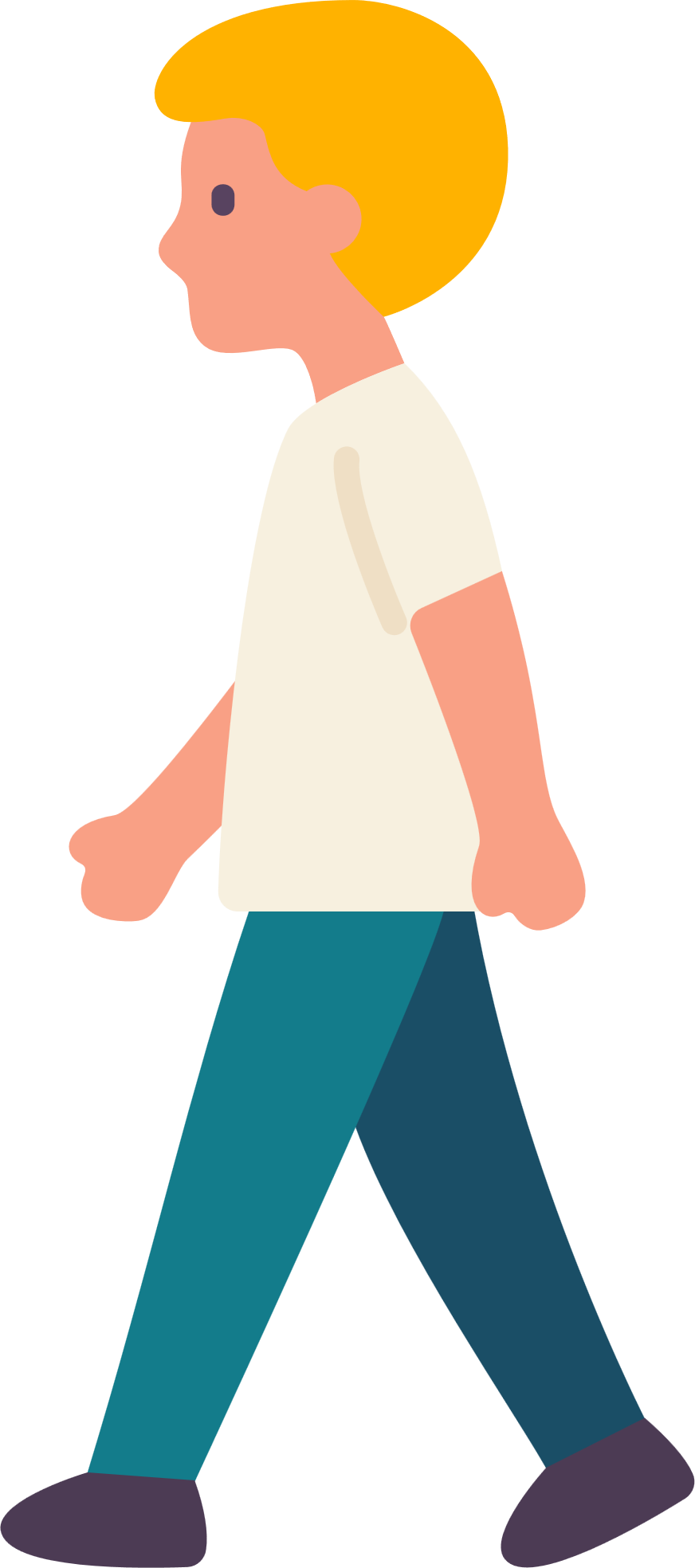 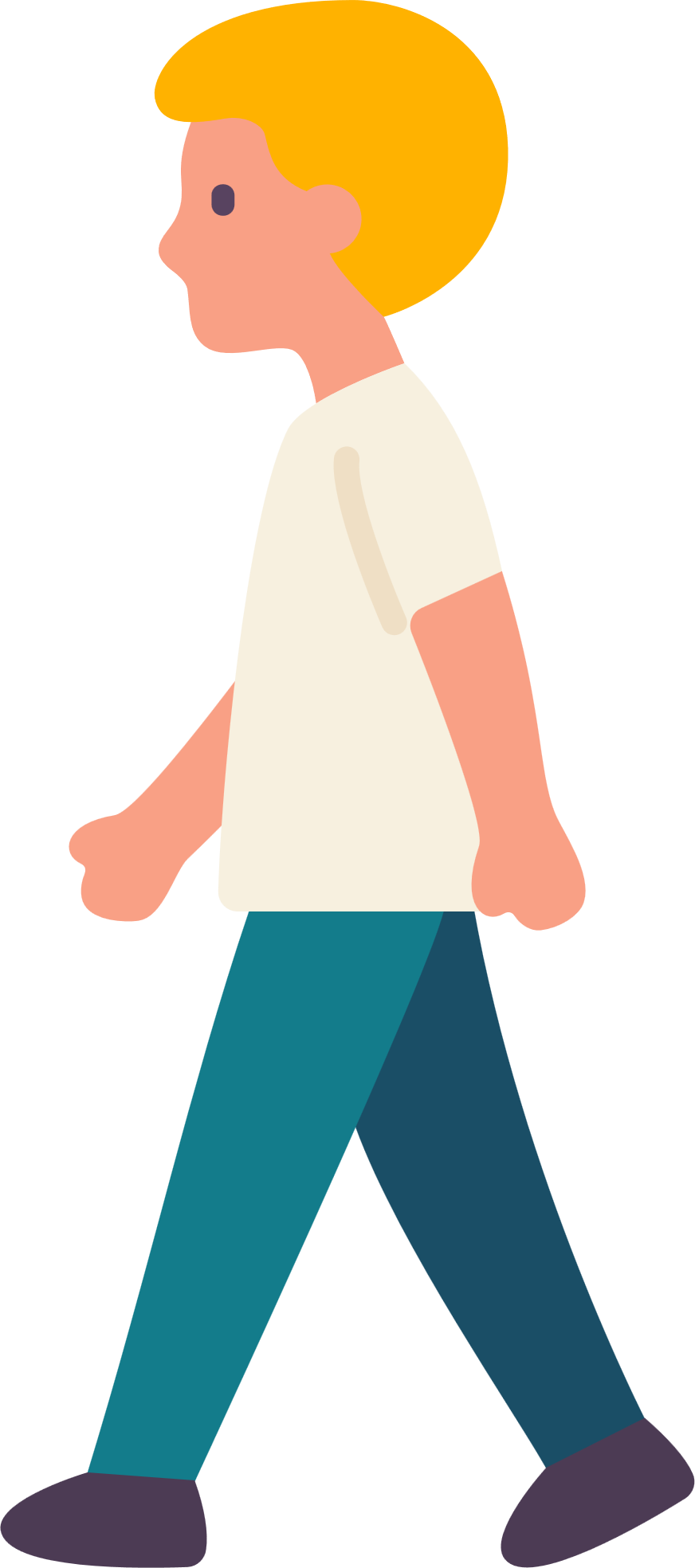 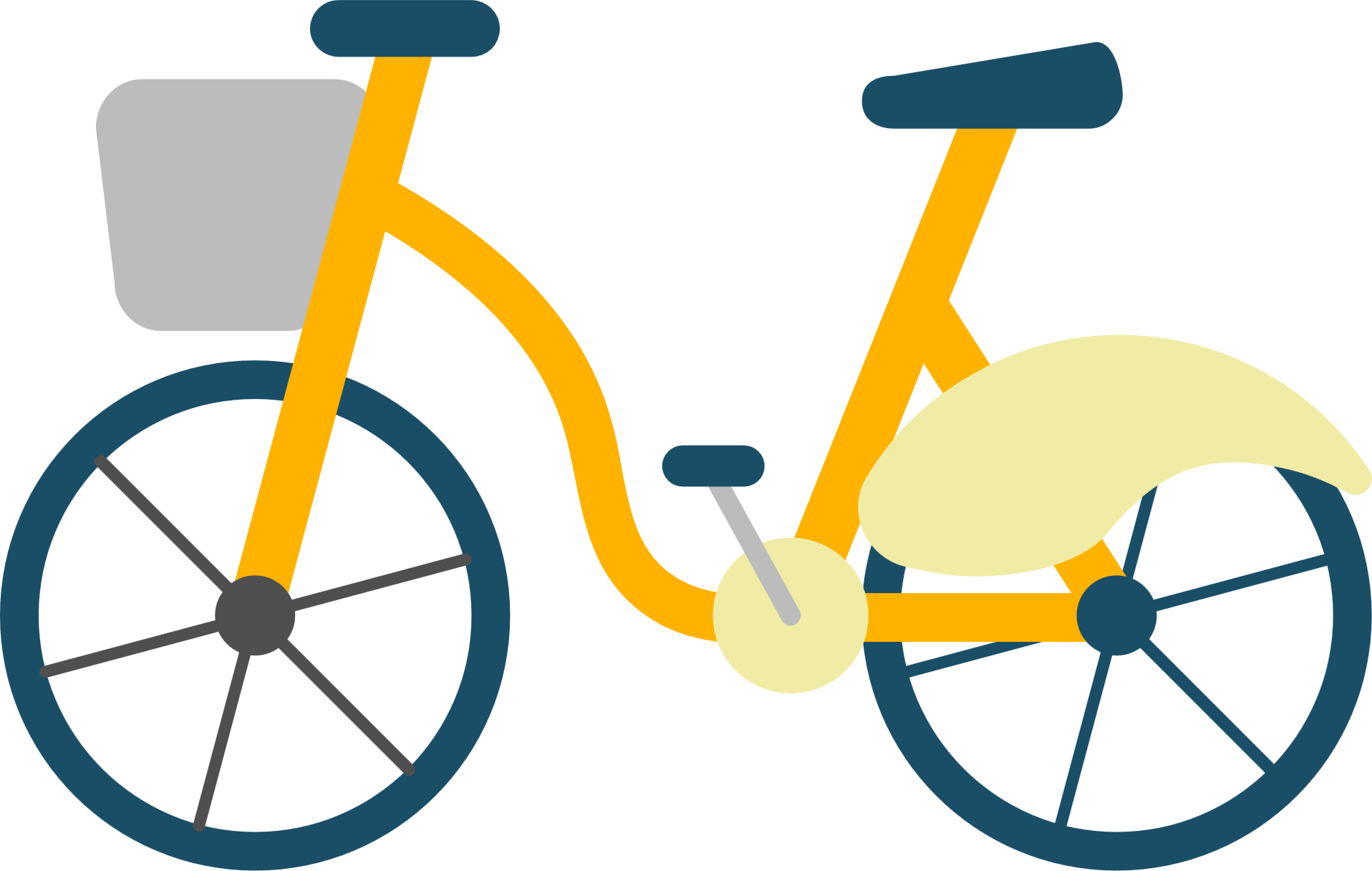 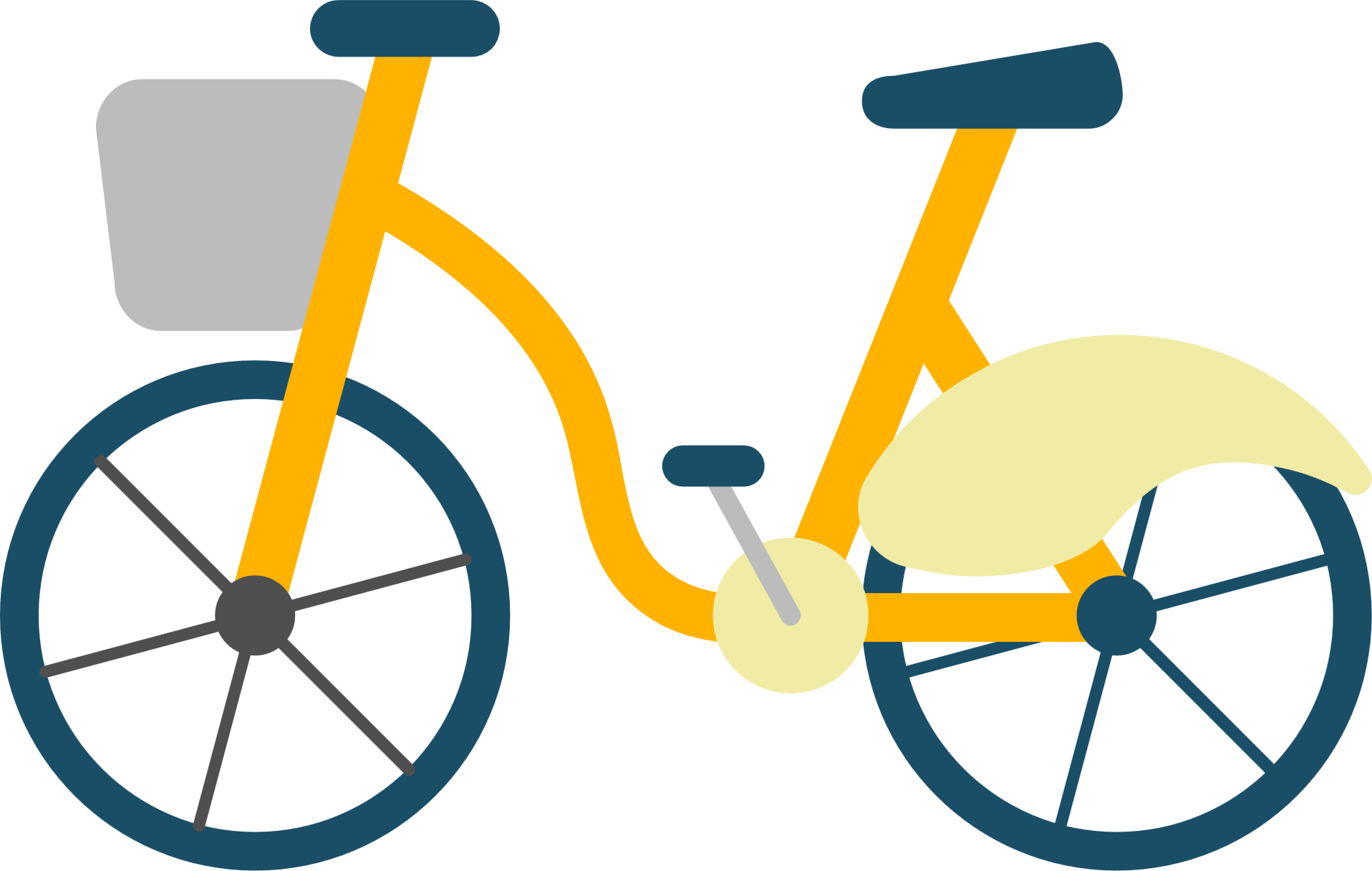 3 min
1 min
7 min
3 min
Un hôtel de charme
Salle pour soirée de gala :
Engagements éco responsables :
Au cœur d’Aix-les-Bains
Crédit photo : Hôtel des Eaux
OUI
non
Non
Oui
En savoir +
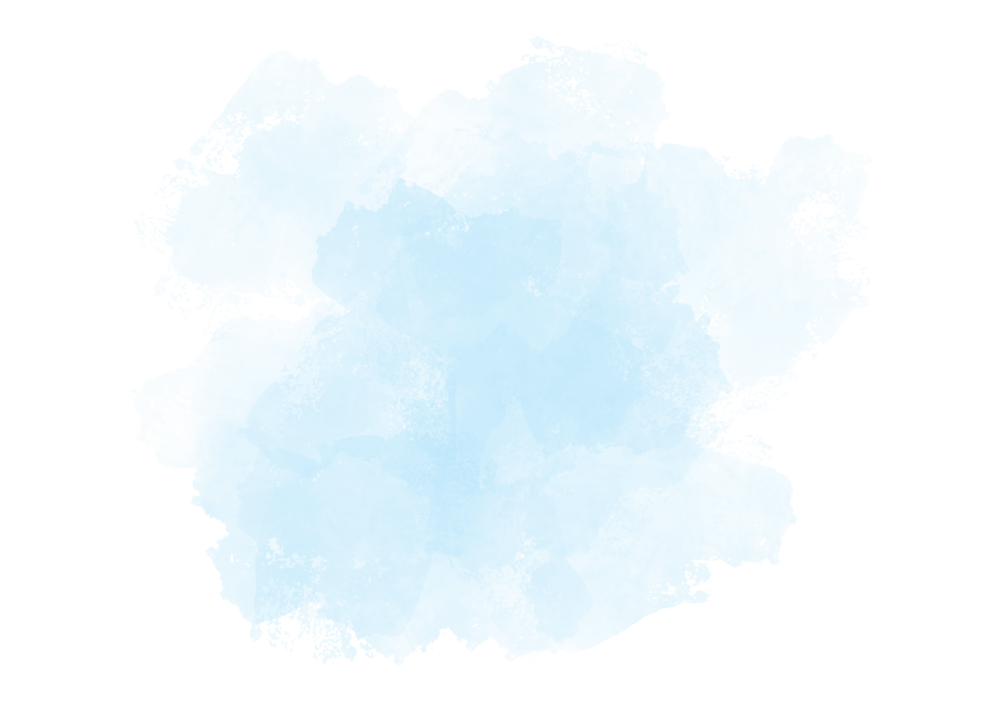 CONTACT
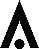 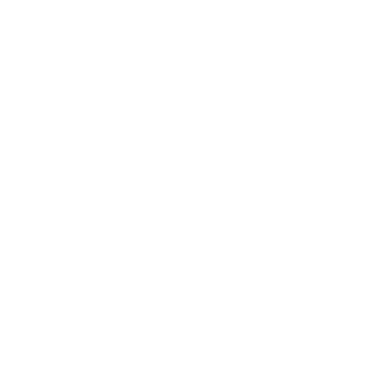 Hébergements
Chiffres clés
Pourquoi choisir Aix Riviera
Centre des congrès
traiteurs
Lieux pour votre soirée de gala
Ils nous ont fait confiance
CONTACT
Destination facile d’accès
lac
CENTRE-VILLE
golF - HIPPODROME
Service commercial
L’URBAN HÔTEL ****
Sales@goldentulipaixlesbains.com
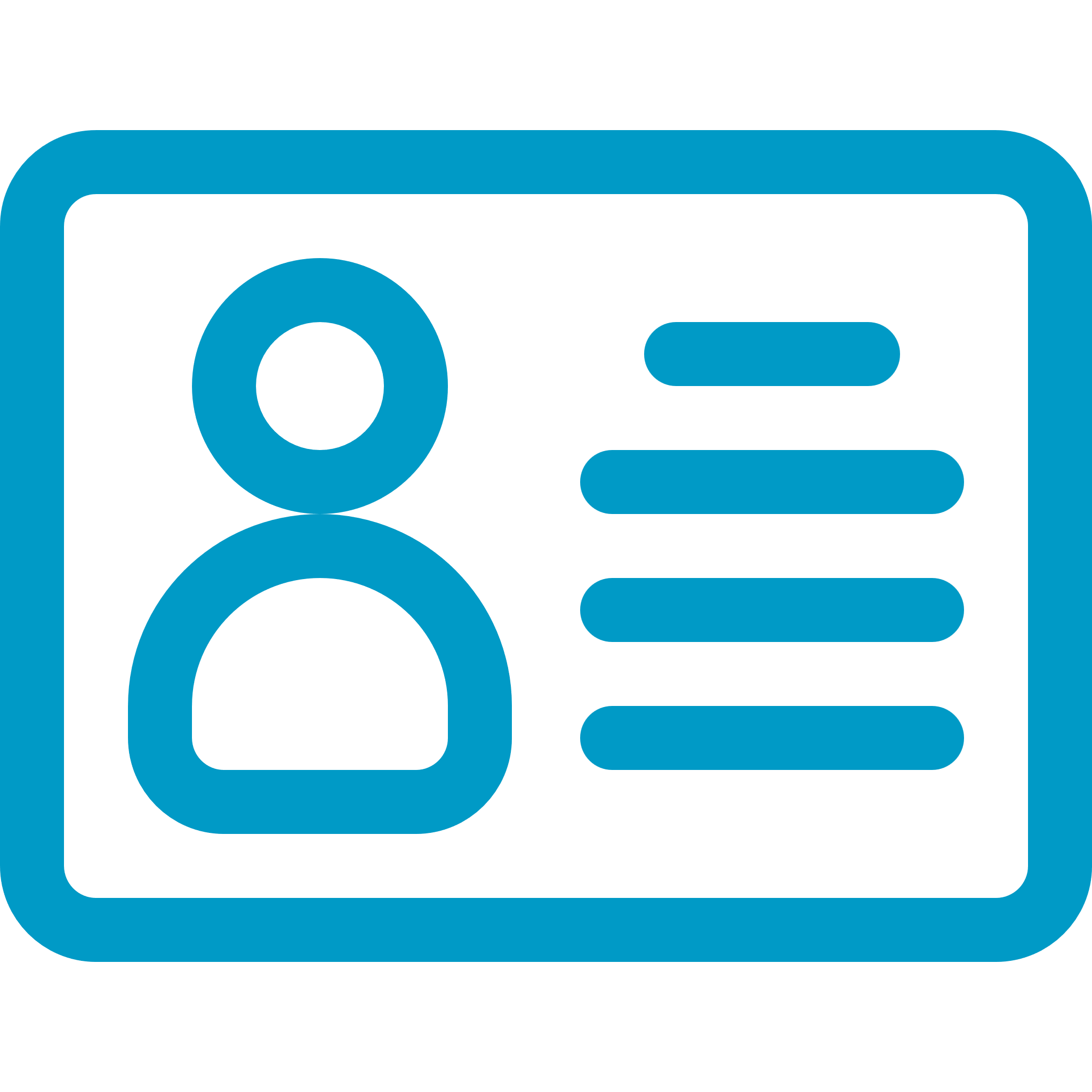 04 79 34 19 06
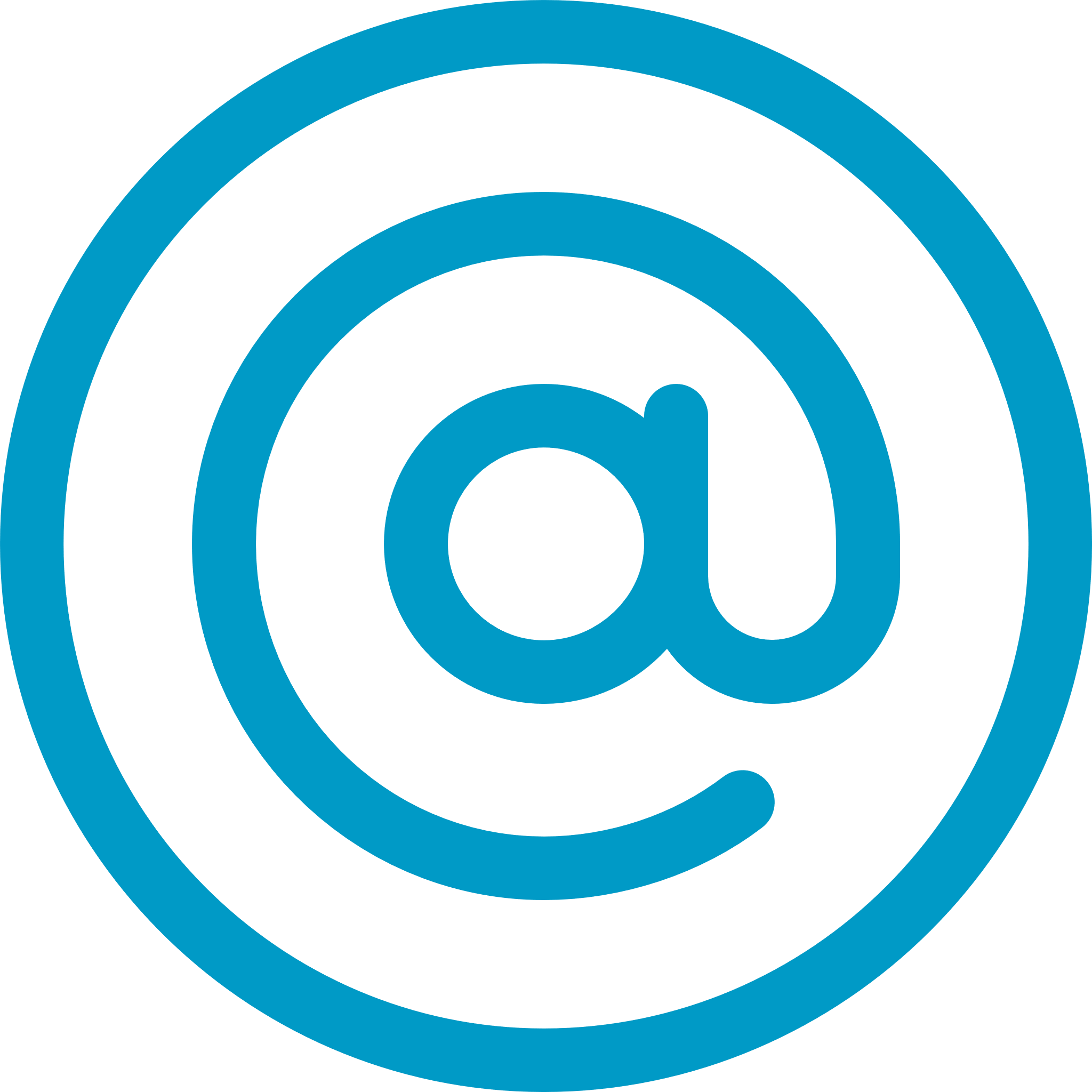 1 avenue de Marlioz - 73100 Aix-les-Bains
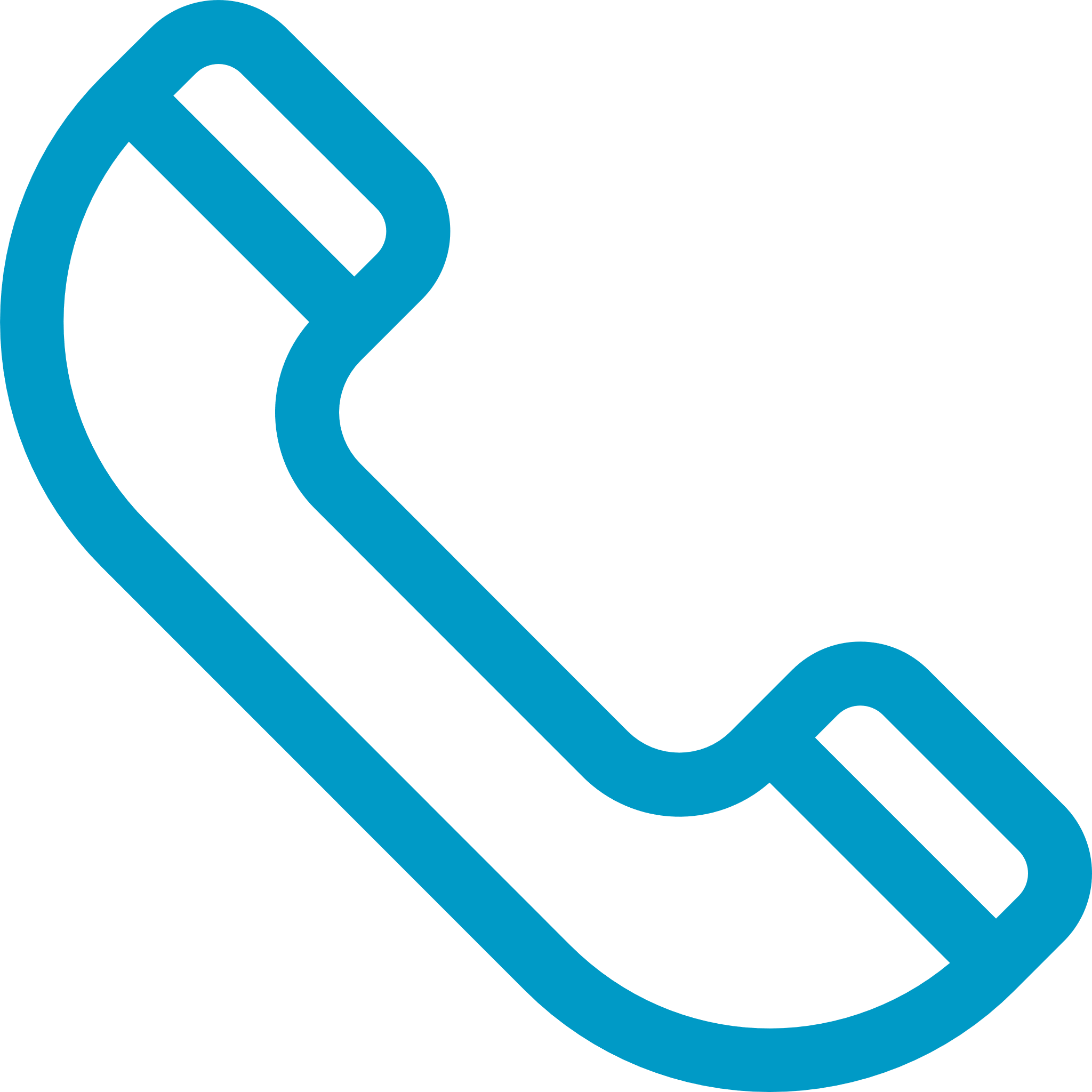 Description de l’hôtel
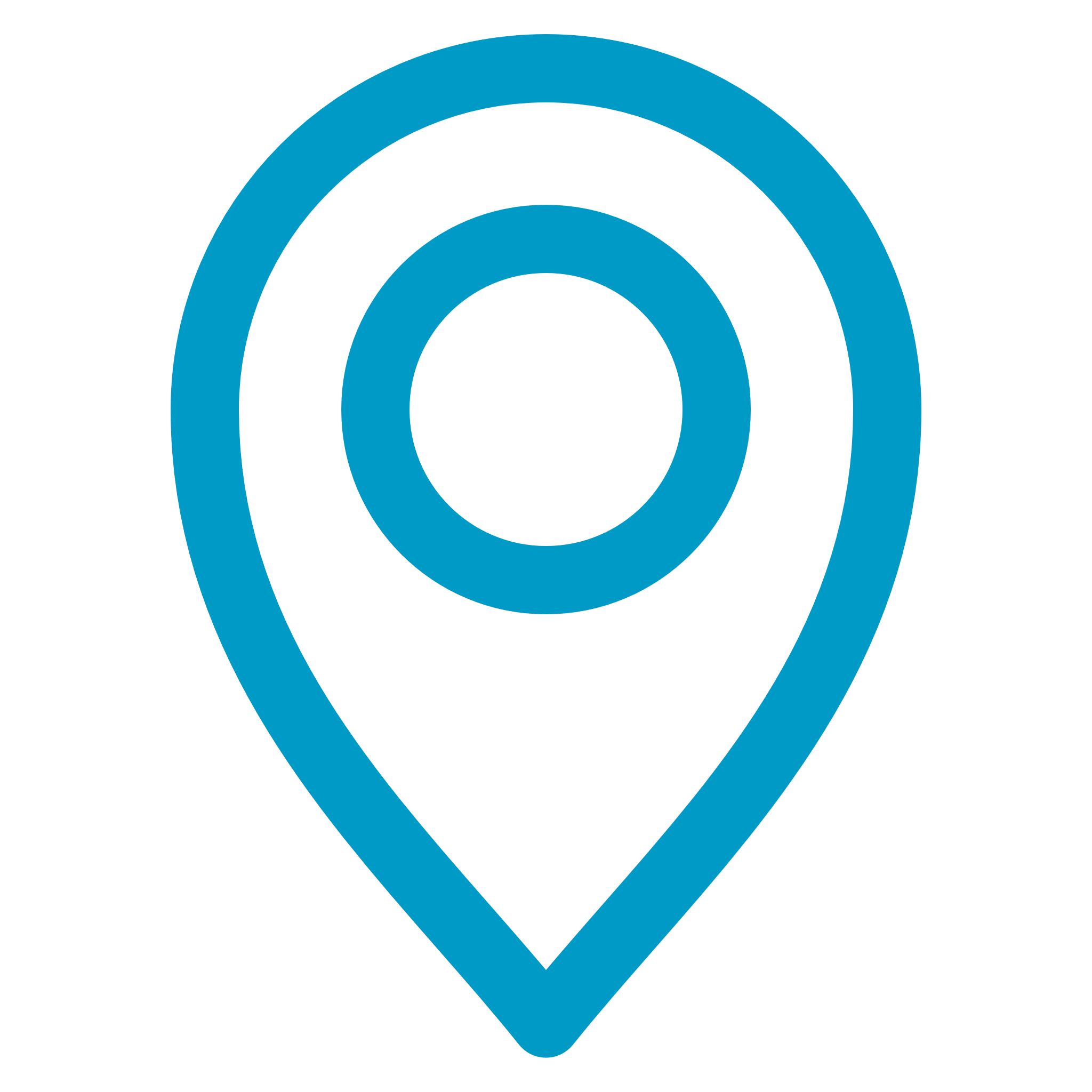 www.urban-hotel.fr
62 chambres au total, dont 29 twins, 2 suites soit une capacité de 140 pax
1 espace petit-déjeuner
1 salle de réunion à la lumière naturelle, modulable et entièrement équipée
1 espace bien-être, « La Petite Parenthèse » avec piscine intérieure chauffée, hammam, sauna et cabine de soins
2 restaurants partenaires : La brasserie de La Rotonde à 100 m de l’hôtel et le restaurant L’Alchimiste à 300 m de l’hôtel.
1 salle de fitness
Stationnements couverts et sécurisés
Privatisation possible
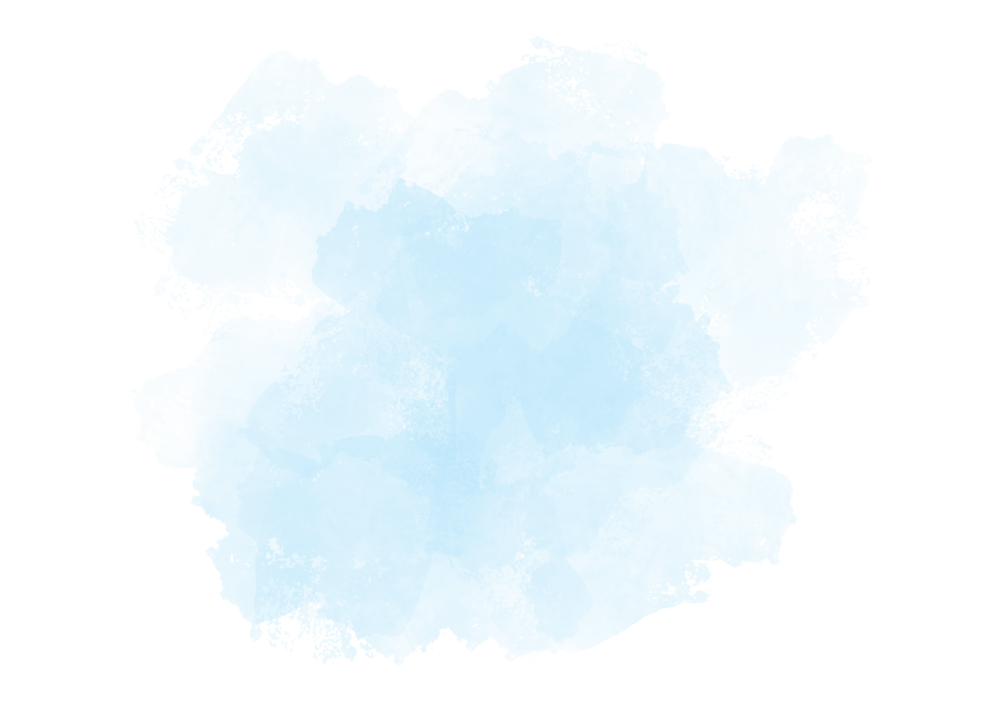 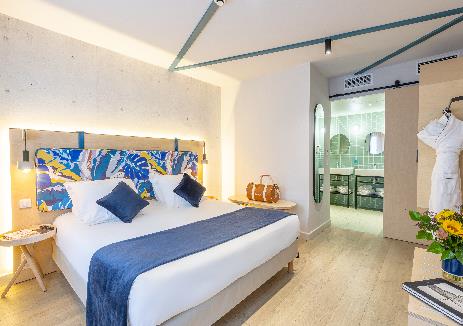 LE GROUPE EPIKUR (GOLDEN TULIP, URBAN HÔTEL & LES LOGES DU PARk), s’engage pour l’éco-responsabilité :
Récupération des eaux de pluies pour l'arrosage.
Tri des déchets dans les 3 hôtels du groupe.
Produits d'accueil Eco-pump Balmain, 3 hôtels. 
Fournisseurs en circuits courts.
Ampoules led, 3 hôtels. 
Isolation thermique, 3 hôtels.
Mousseurs sur les lavabos, 3 hôtels.
Installation d’un système de contenant rechargeable pour les produits ménagers, 3 hôtels.
Savons liquide et plus à usage unique, 3 hôtels.
Blocage de températures maximales pour chauffage et clim, 3 hôtels.
Pommeau économiseur d’eau, 3 hôtels.
Produits locaux, en vrac et sans emballage sur les petits déjeuner dans les 3 hôtels (confitures, jus de fruits, cakes et madeleines maison).
Bouteille en verre mis en chambre avec distributeur d’eau plate/pétillante à chaque étage (au Golden Tulip),
Affichage pour ne pas changer de linge éponge tous les jours (au Golden Tulip),
Utilisation de coupe circuits dans les chambres (à l’Urban Hôtel et au Golden Tulip),
Le thé en bocaux libre-service avec sachet individuel  (aux Loges du Park et à l’Urban Hôtel).
Distance du Centre des Congrès :
Distance de la gare TGV :
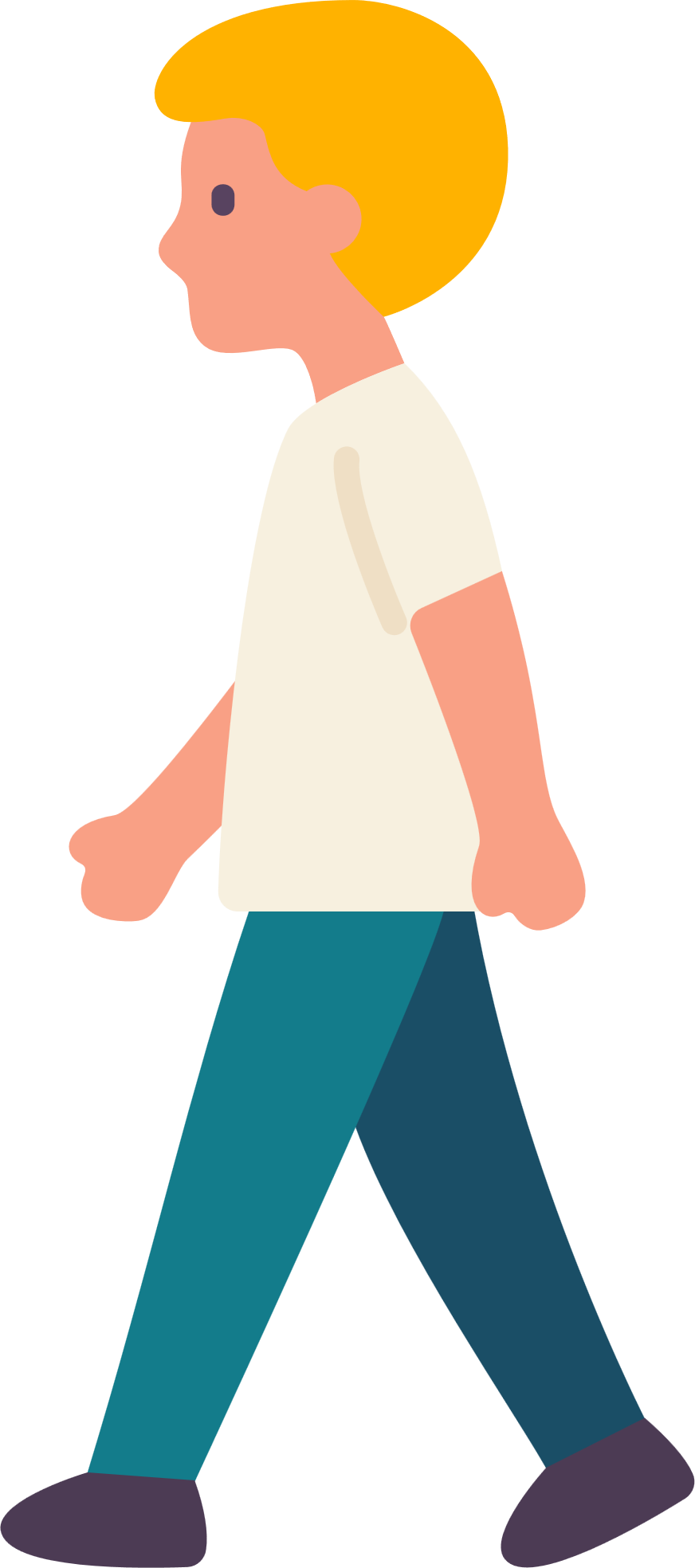 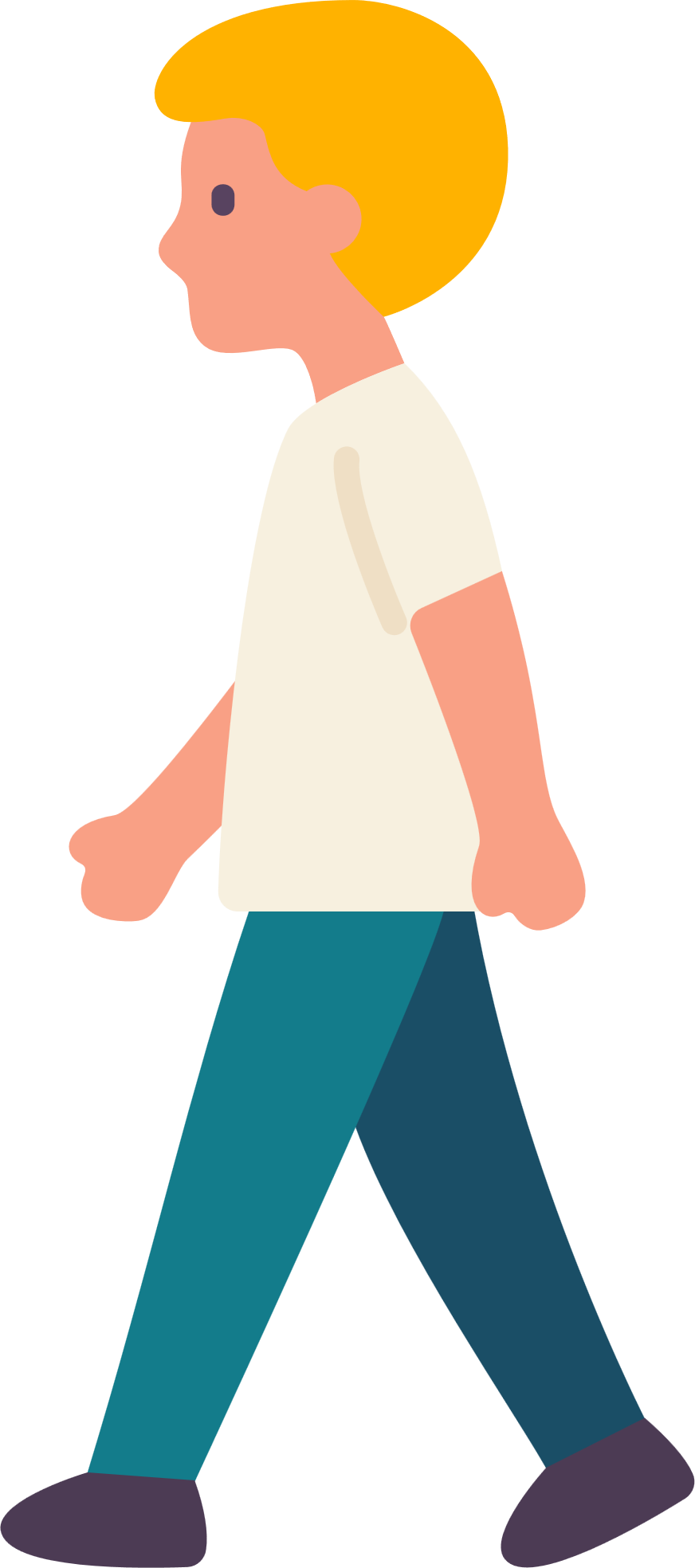 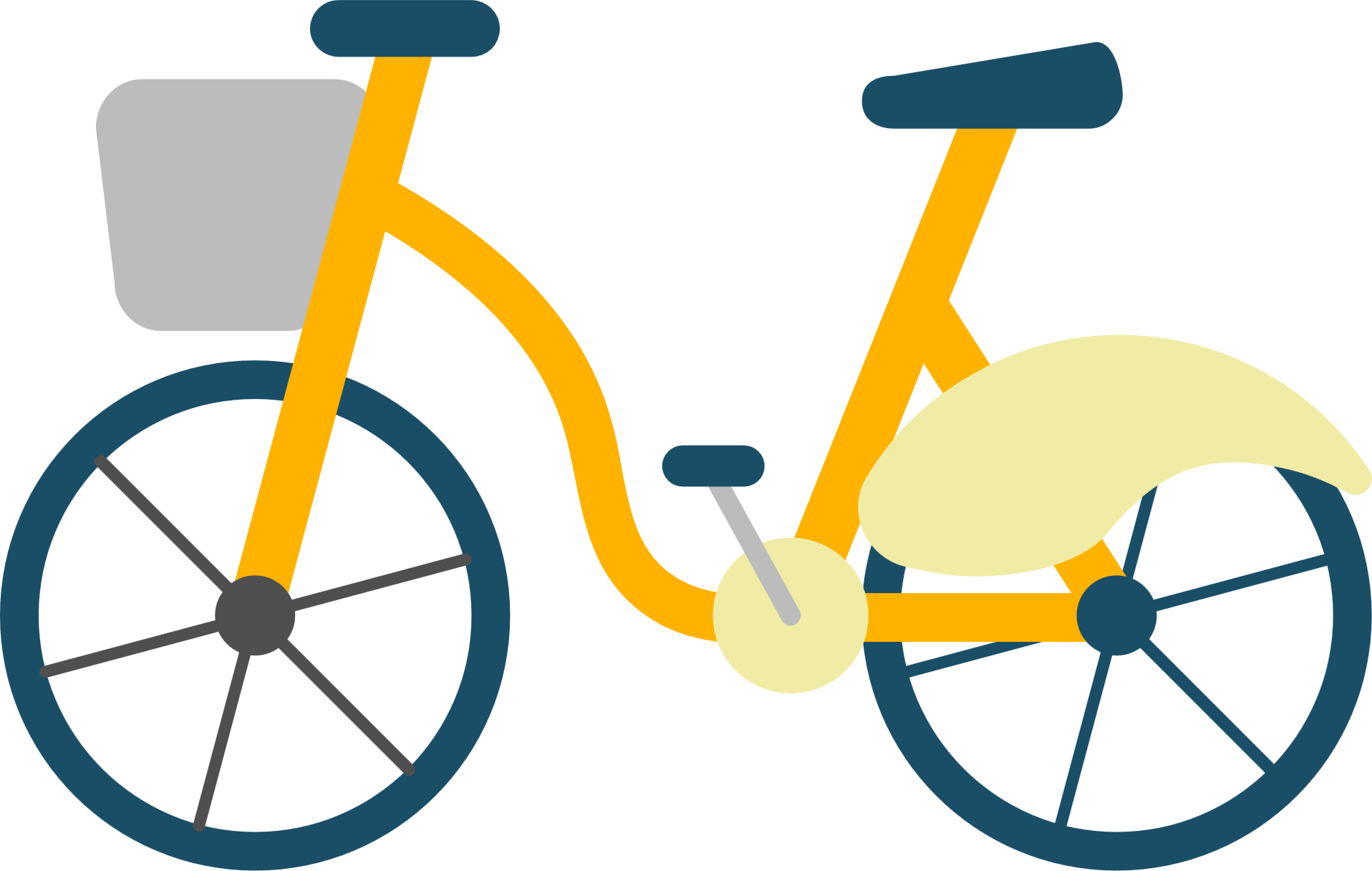 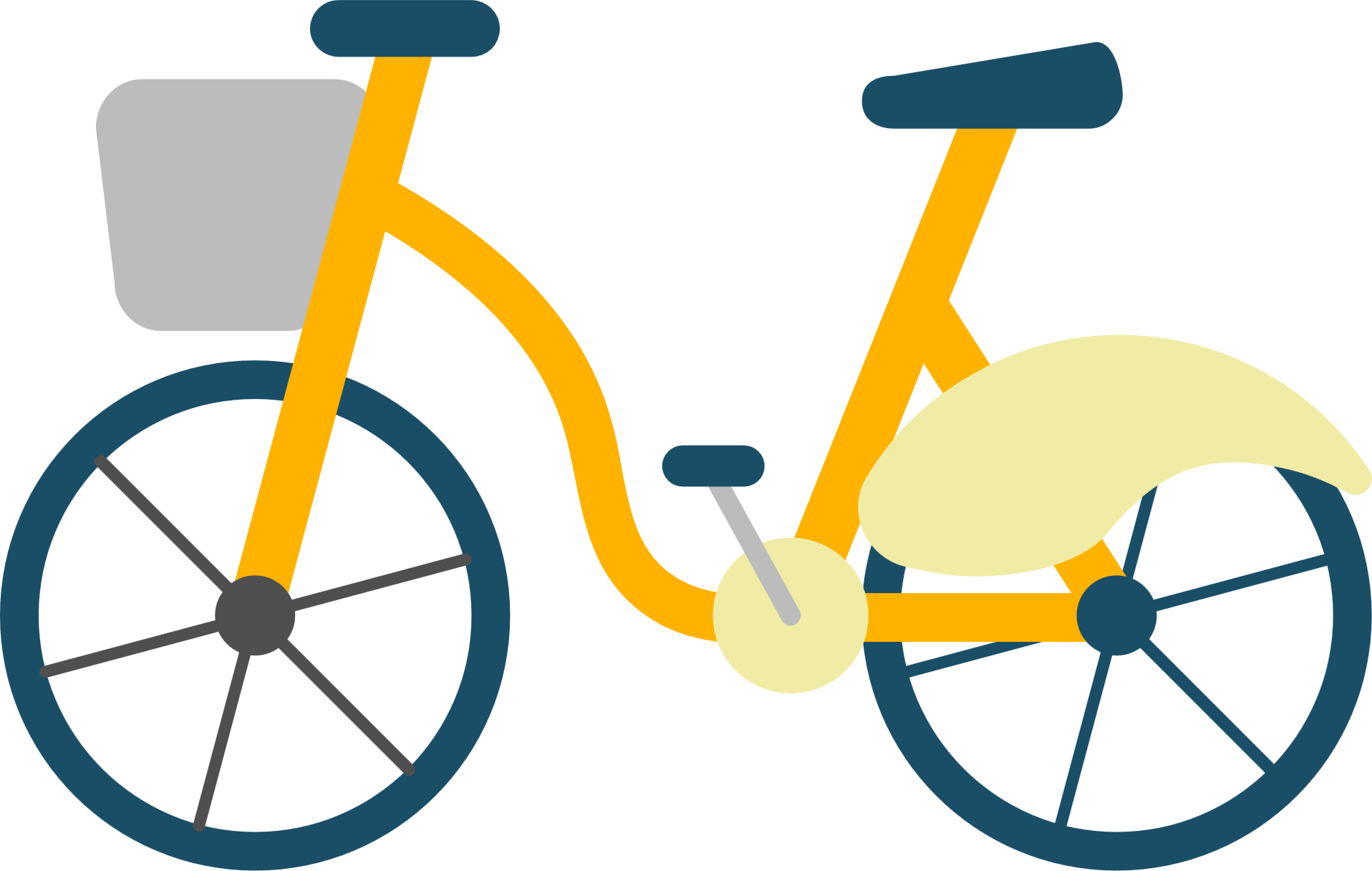 3 min
1 min
5 min
2 min
Plus qu’un hôtel, un lieu de vie
Crédits photos : Art Prism, Groupe Epikur
Salle pour soirée de gala :
Engagements éco responsables :
d’exception
OUI
OUI
non
non
En savoir +
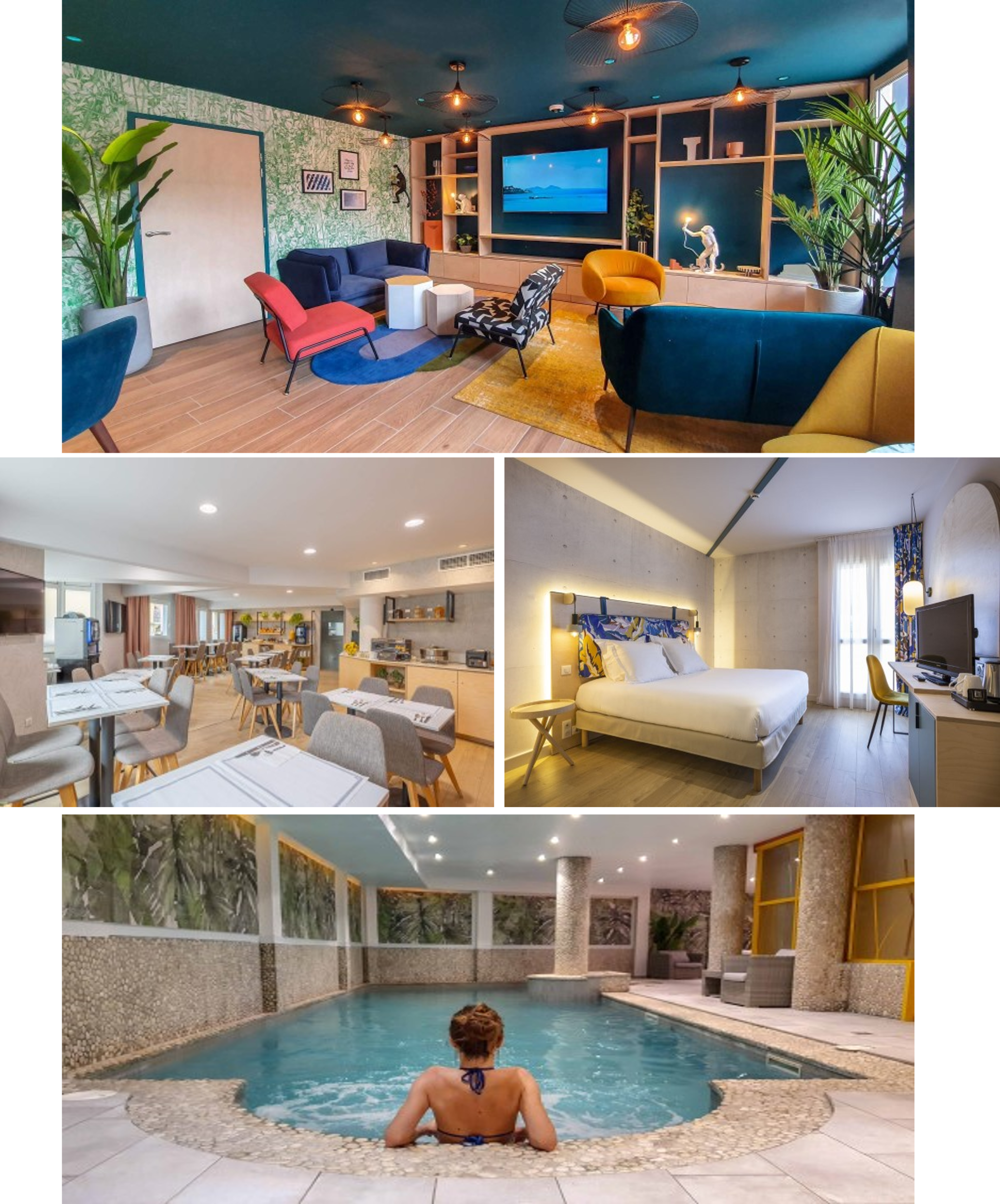 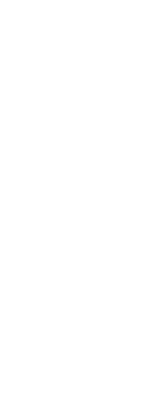 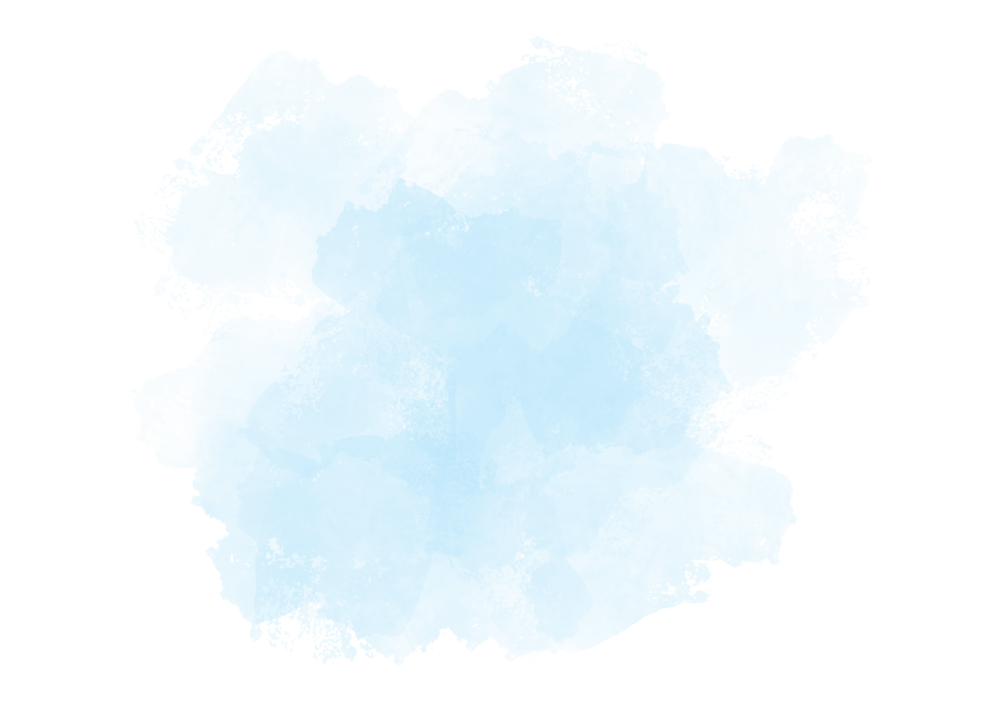 CONTACT
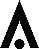 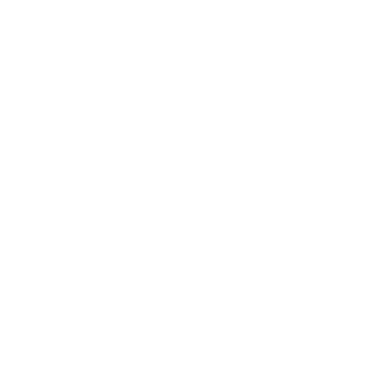 Hébergements
Chiffres clés
Pourquoi choisir Aix Riviera
Centre des congrès
traiteurs
Lieux pour votre soirée de gala
Ils nous ont fait confiance
CONTACT
Destination facile d’accès
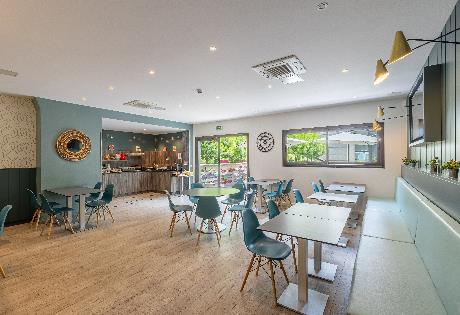 lac
CENTRE-VILLE
golF - HIPPODROME
Service commercial
Les loges du parK ***
Sales@goldentulipaixlesbains.com
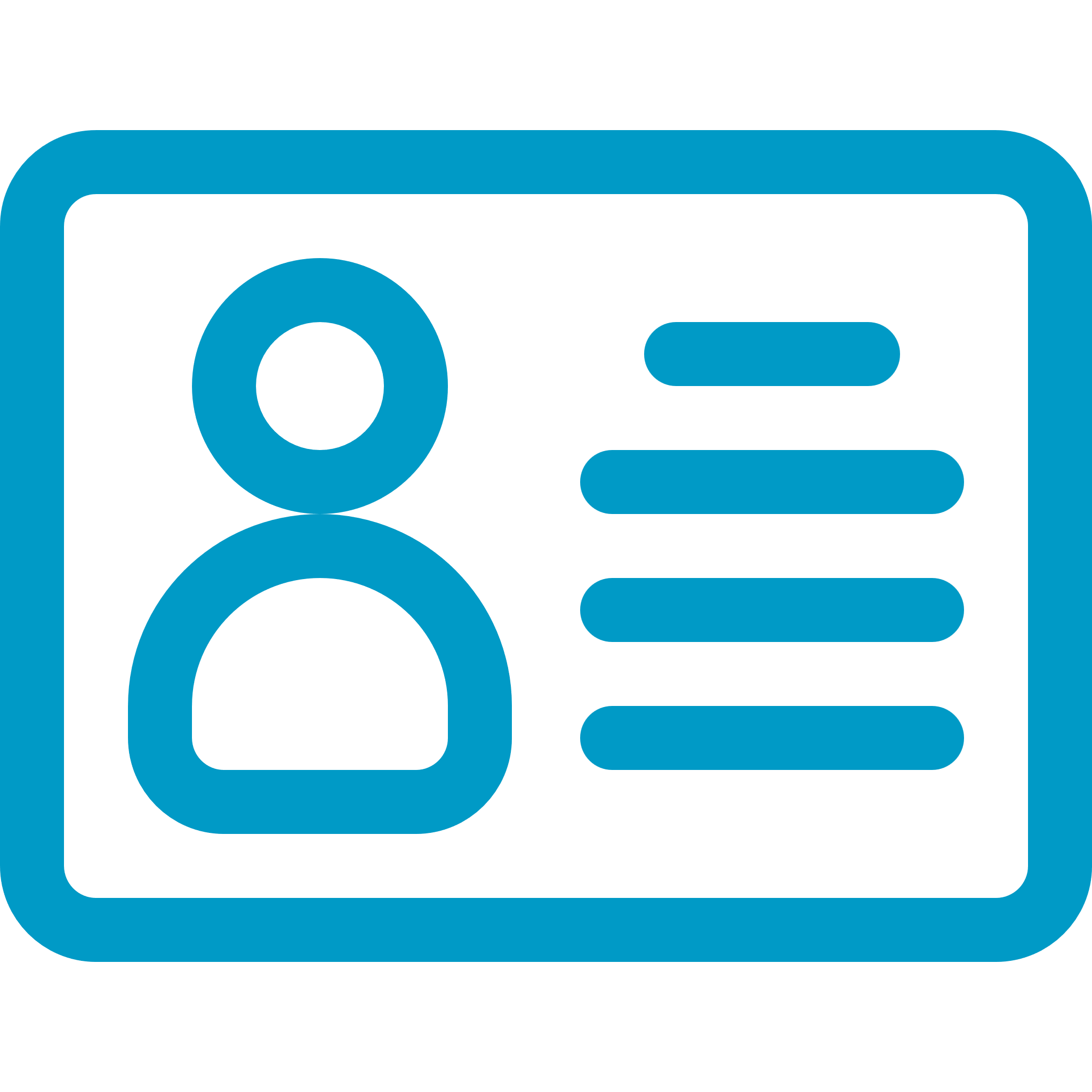 04 79 34 19 06
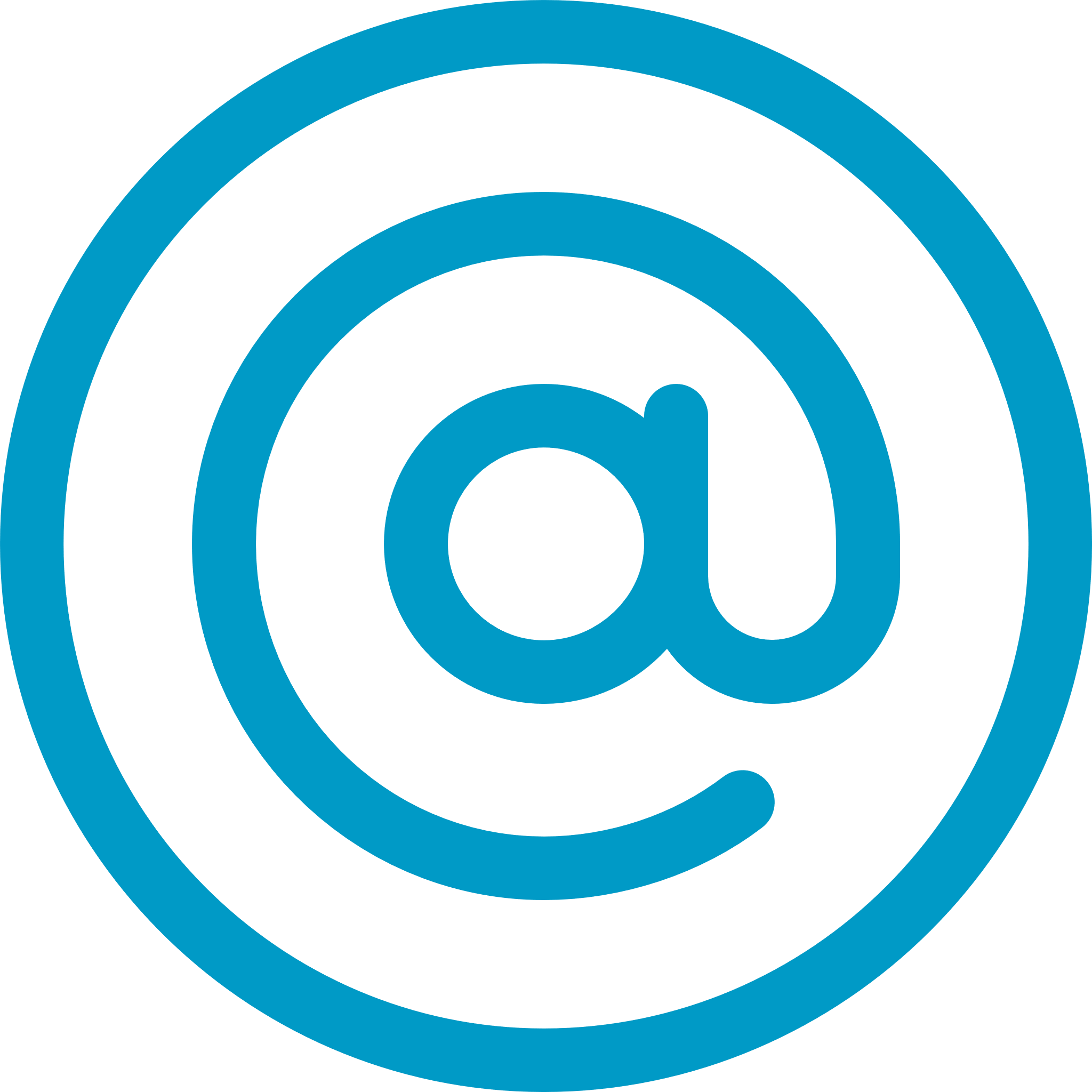 70 rue Jean Louis Victor Bias 73100 Aix-les-Bains
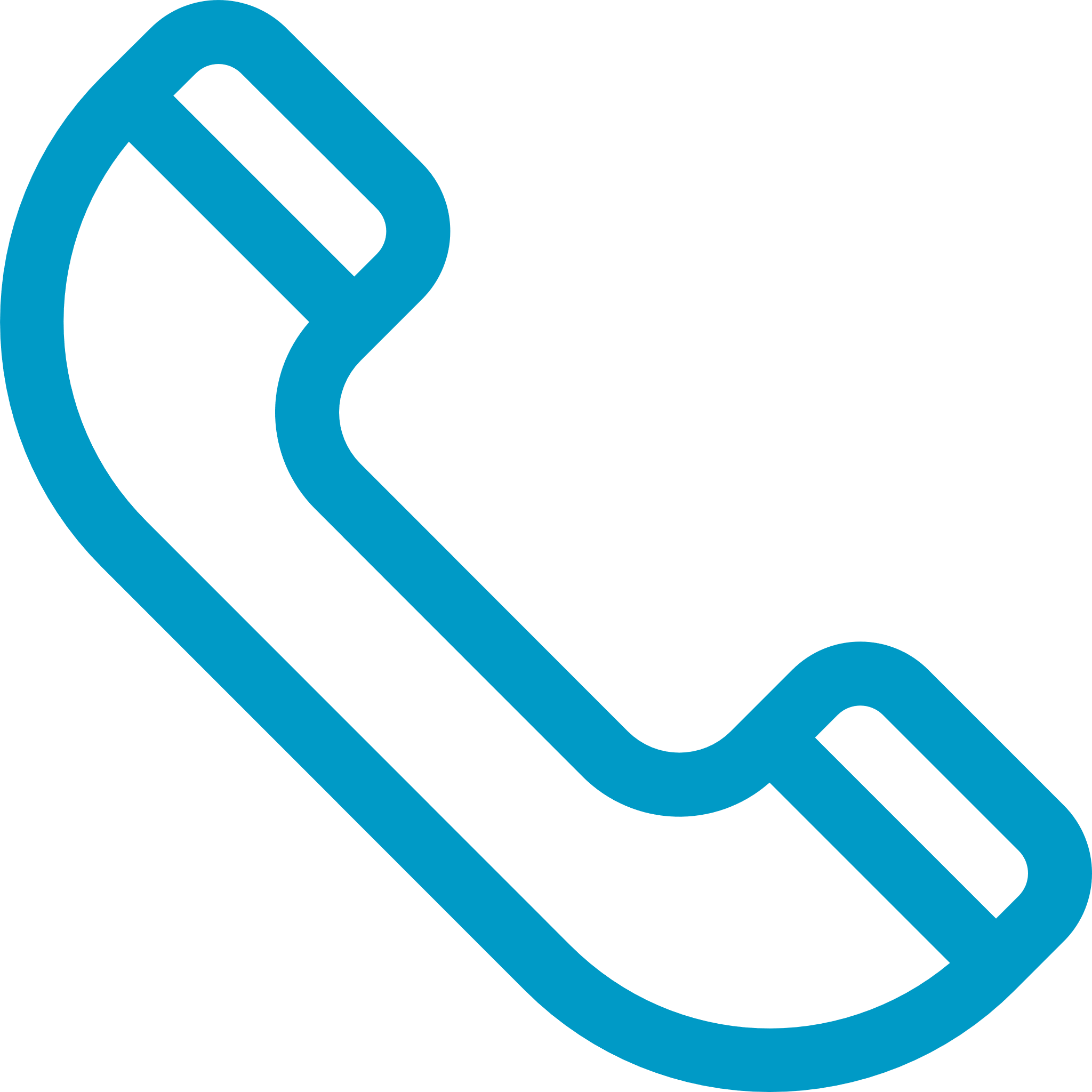 Description de l’hôtel
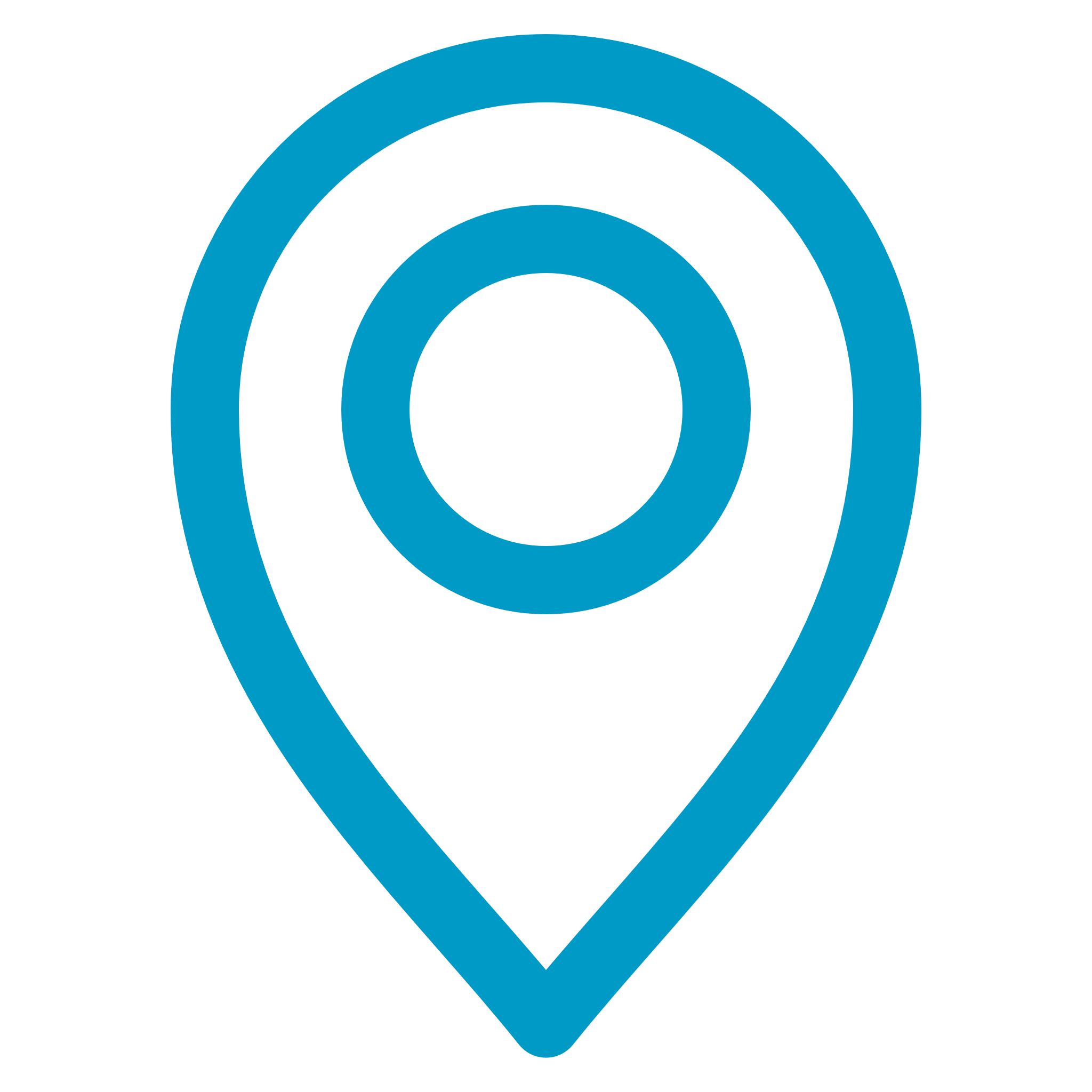 www.logesduparc.com
70 chambres/appartements au total, dont 46 twins et une capacité de 194 personnes hébergées
1 espace petit-déjeuner avec terrasse extérieure
2 restaurants  partenaires : L’Alchimiste à 100 m de l’hôtel et La Rotonde à 200 m.
Accès au SPA de l’Hôtel Golden Tulip avec supplément
Stationnements couverts et sécurisés
Privatisation possible
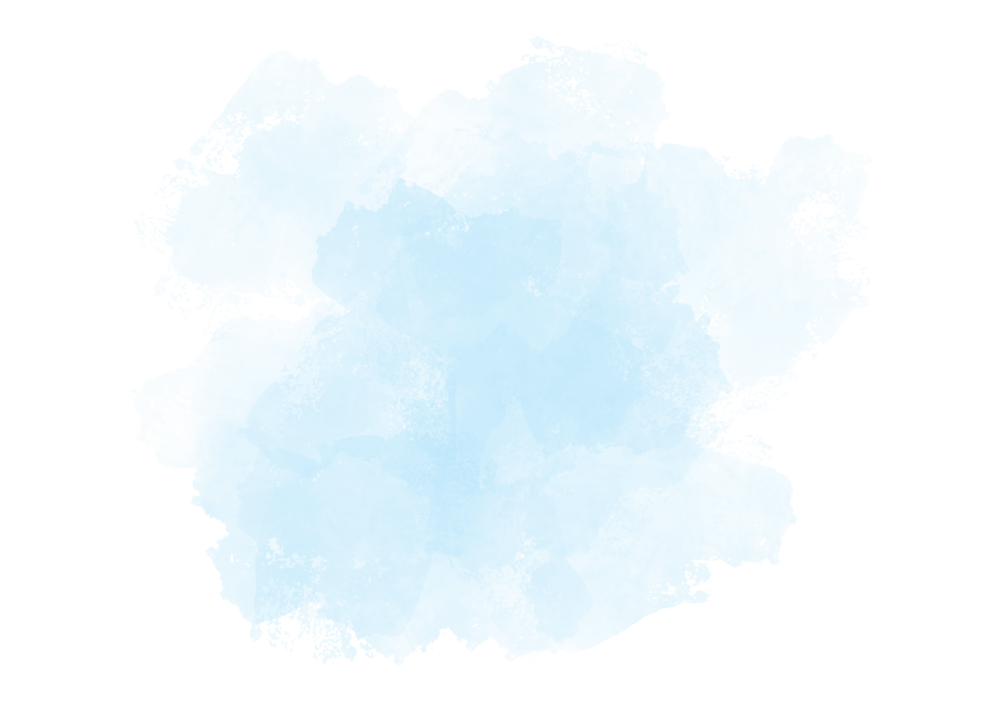 LE GROUPE EPIKUR (GOLDEN TULIP, URBAN HÔTEL & LES LOGES DU PARk), s’engage pour l’éco-responsabilité :
Récupération des eaux de pluies pour l'arrosage.
Tri des déchets dans les 3 hôtels du groupe.
Produits d'accueil Eco-pump Balmain, 3 hôtels. 
Fournisseurs en circuits courts.
Ampoules led, 3 hôtels. 
Isolation thermique, 3 hôtels.
Mousseurs sur les lavabos, 3 hôtels.
Installation d’un système de contenant rechargeable pour les produits ménagers, 3 hôtels.
Savons liquide et plus à usage unique, 3 hôtels.
Blocage de températures maximales pour chauffage et clim, 3 hôtels.
Pommeau économiseur d’eau, 3 hôtels.
Produits locaux, en vrac et sans emballage sur les petits déjeuner dans les 3 hôtels (confitures, jus de fruits, cakes et madeleines maison).
Bouteille en verre mis en chambre avec distributeur d’eau plate/pétillante à chaque étage (au Golden Tulip),
Affichage pour ne pas changer de linge éponge tous les jours (au Golden Tulip),
Utilisation de coupe circuits dans les chambres (à l’Urban Hôtel et au Golden Tulip),
Le thé en bocaux libre-service avec sachet individuel  (aux Loges du Park et à l’Urban Hôtel).
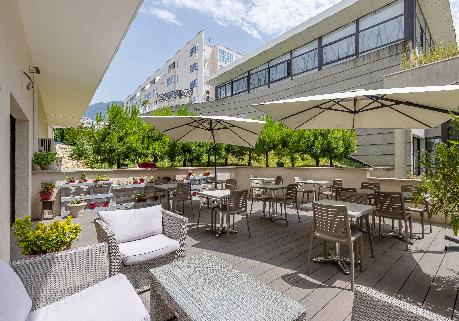 Distance du Centre des Congrès :
Distance de la gare TGV :
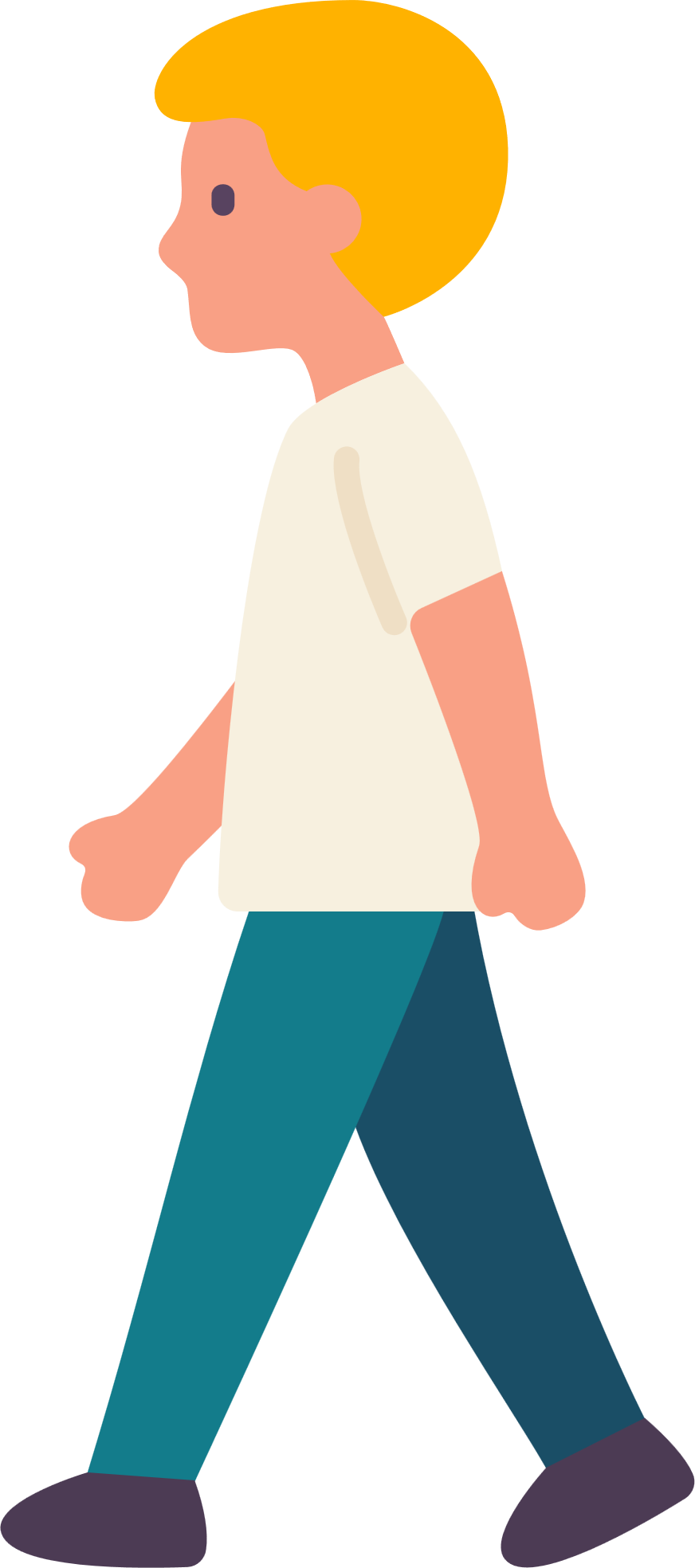 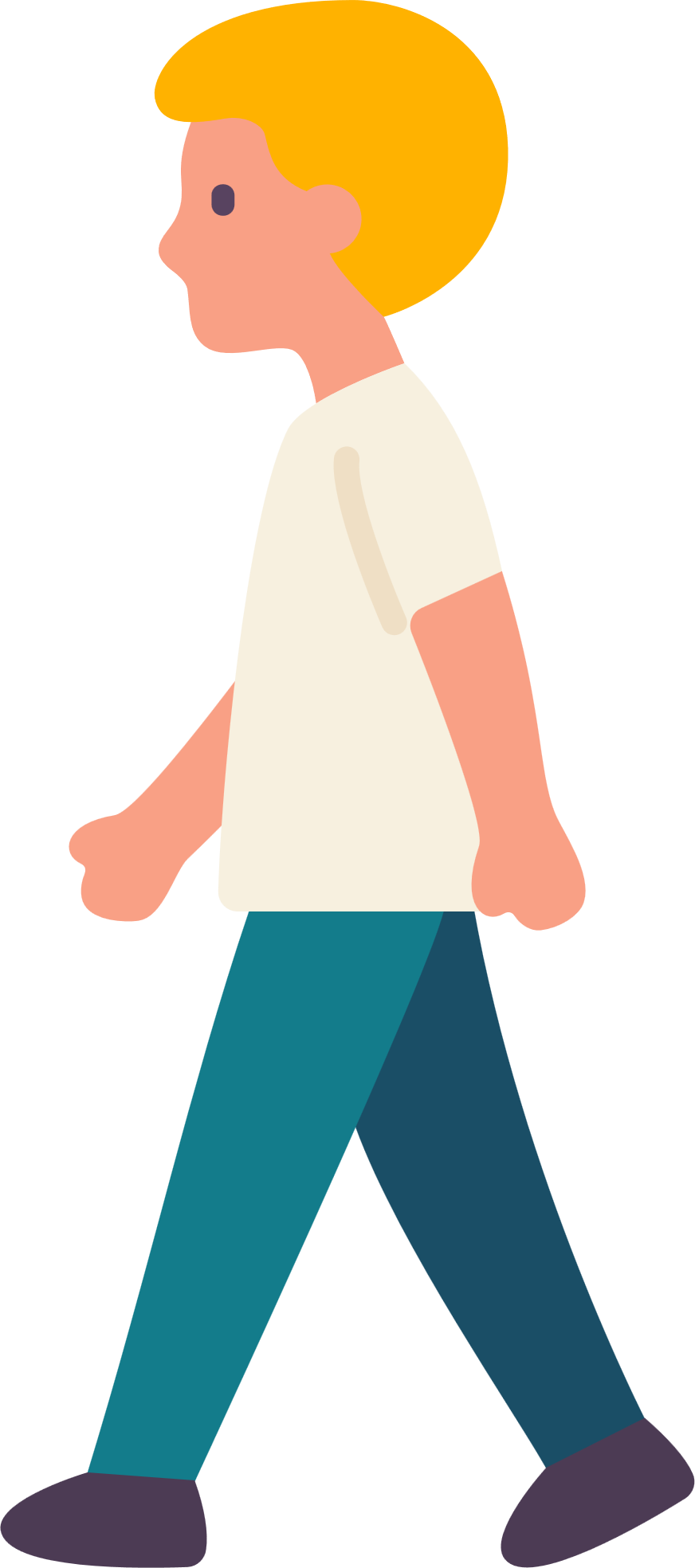 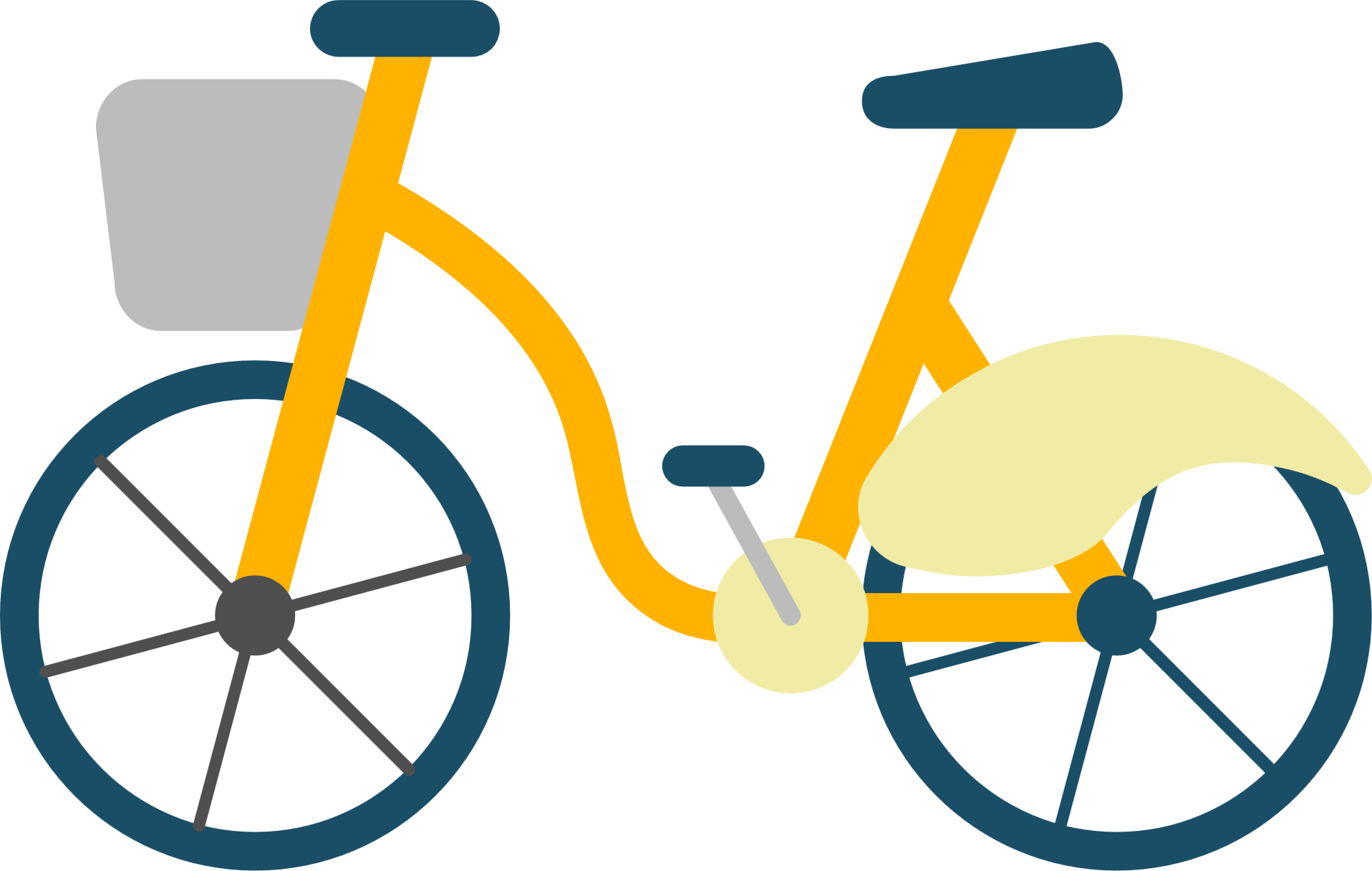 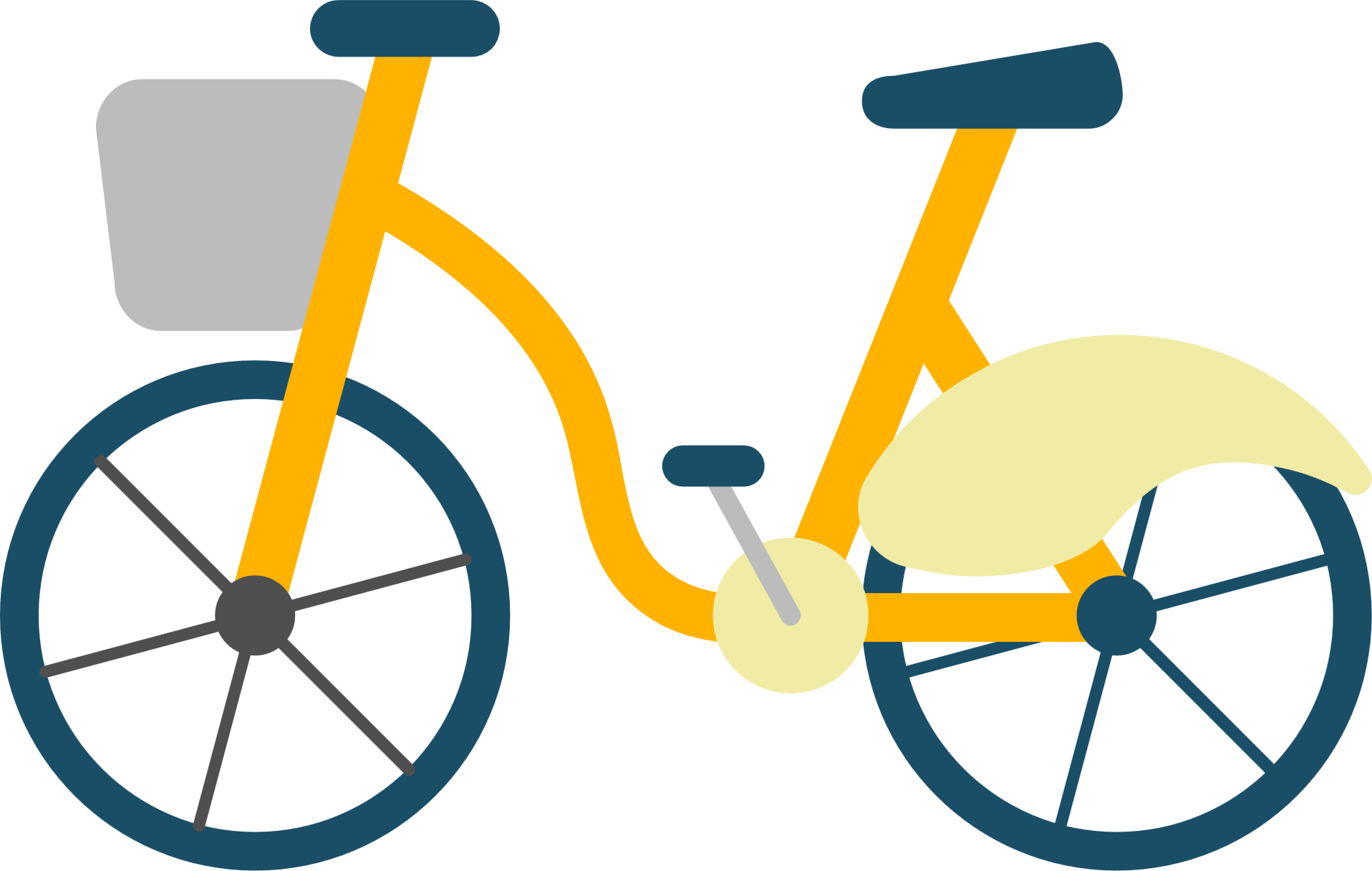 5 min
2 min
3 min
1 min
Plus qu’une résidence,
Crédit photo : Groupe EPIKUR Urban Hôtel
Salle pour soirée de gala :
Engagements éco responsables :
Un lieu de vie d’exception
OUI
OUI
non
non
En savoir +
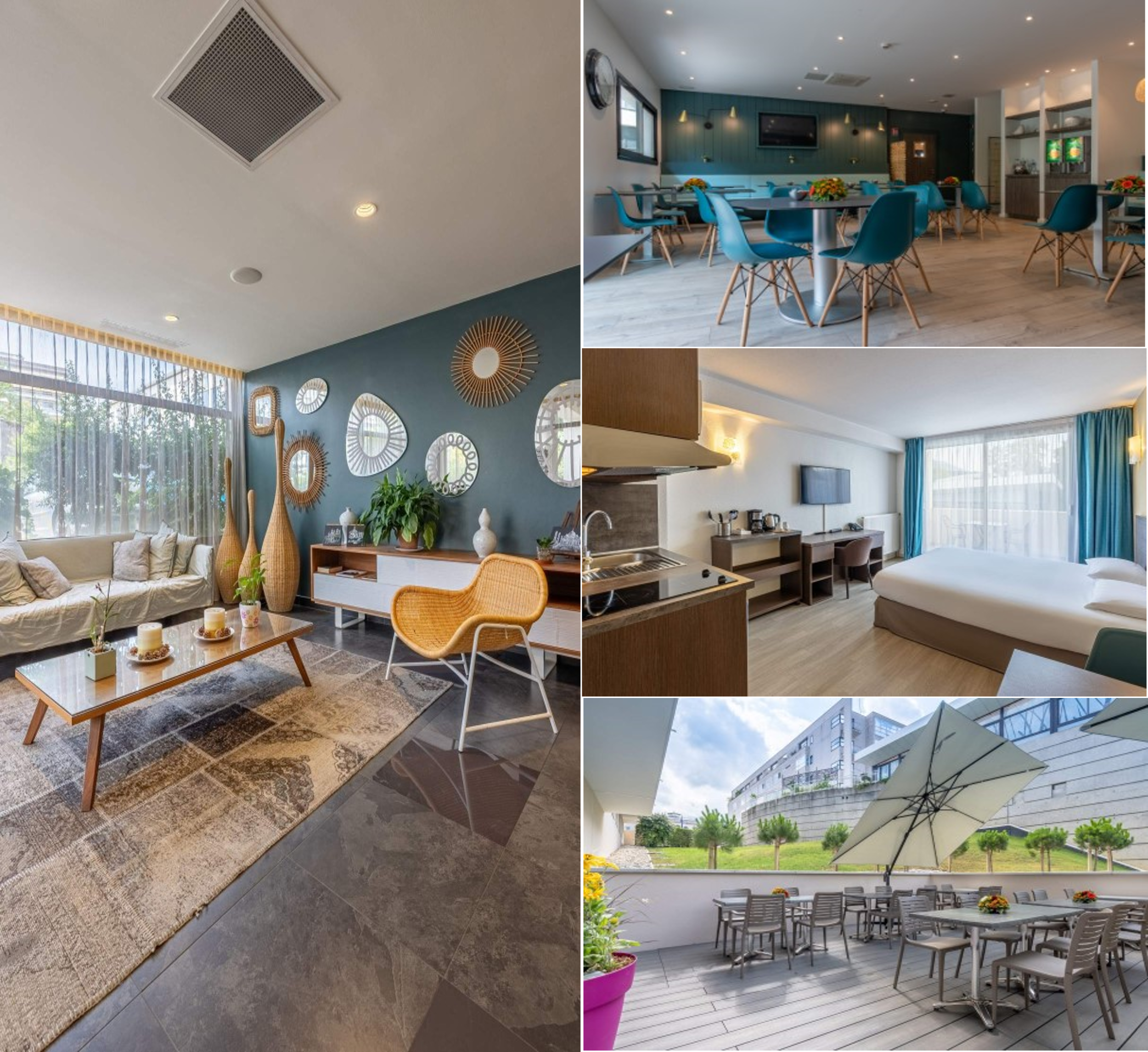 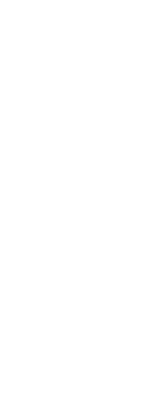 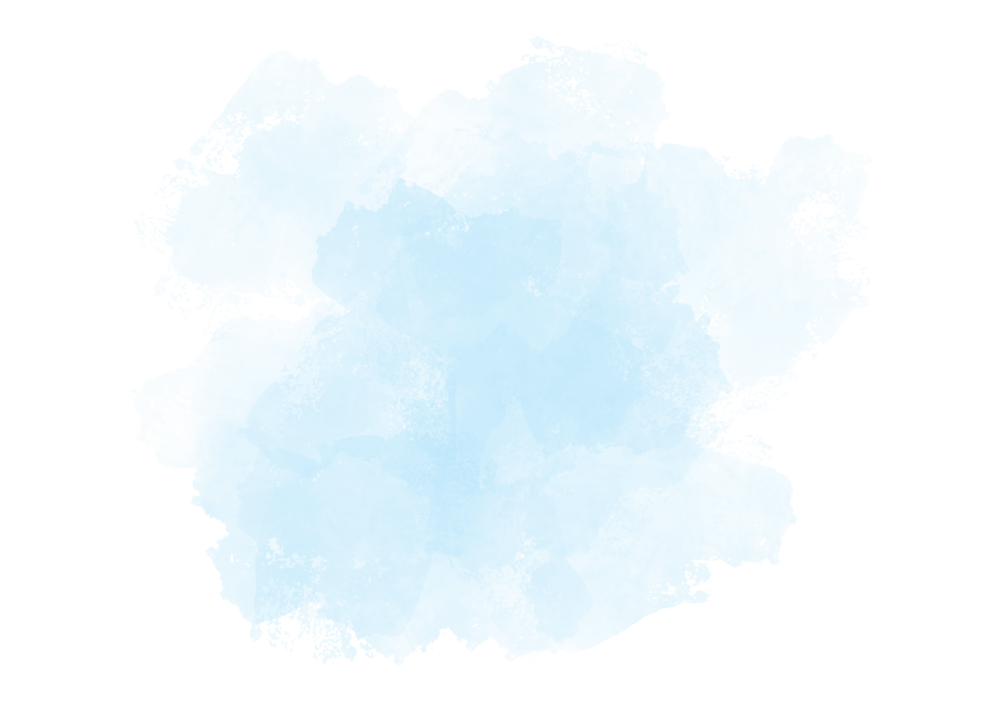 CONTACT
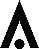 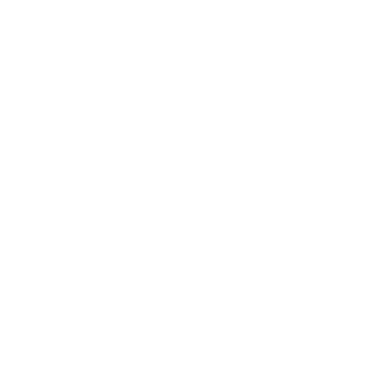 Hébergements
Chiffres clés
Pourquoi choisir Aix Riviera
Centre des congrès
traiteurs
Lieux pour votre soirée de gala
Ils nous ont fait confiance
CONTACT
Destination facile d’accès
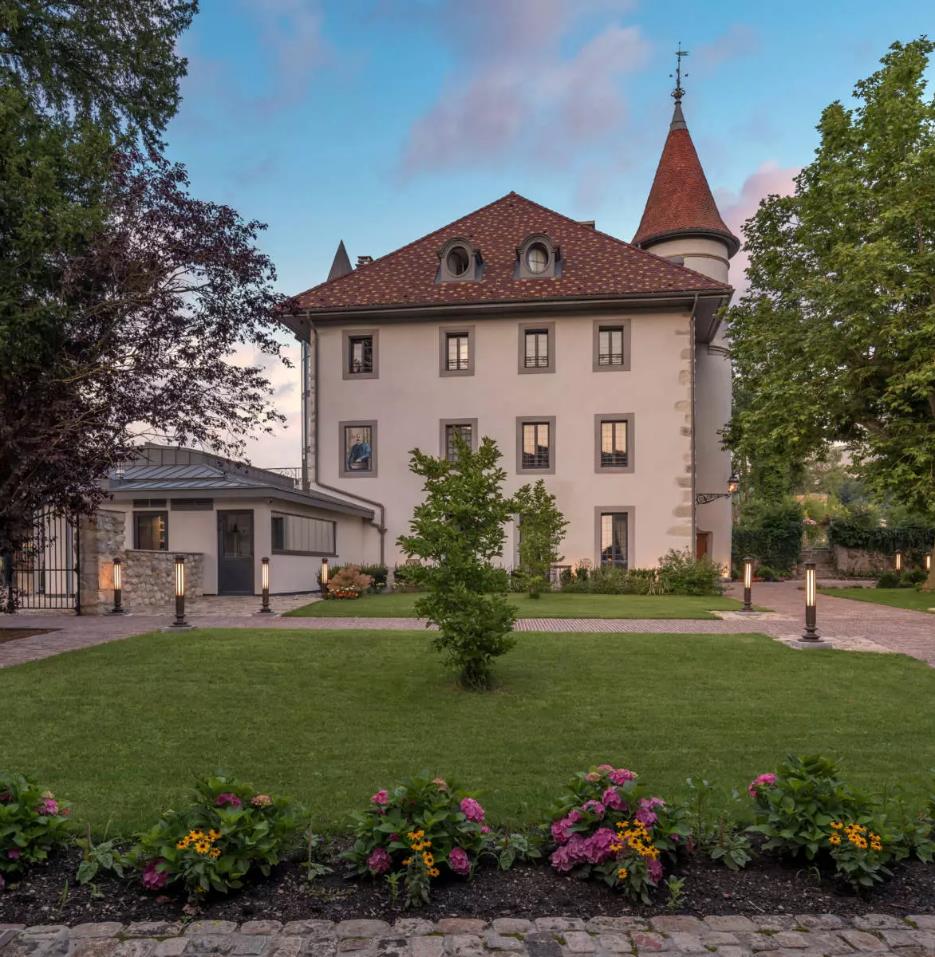 lac
CENTRE-VILLE
golF - HIPPODROME
Jean Michel Belin
CHÂTEAU BRACHET *****
info@chateaubrachet.com
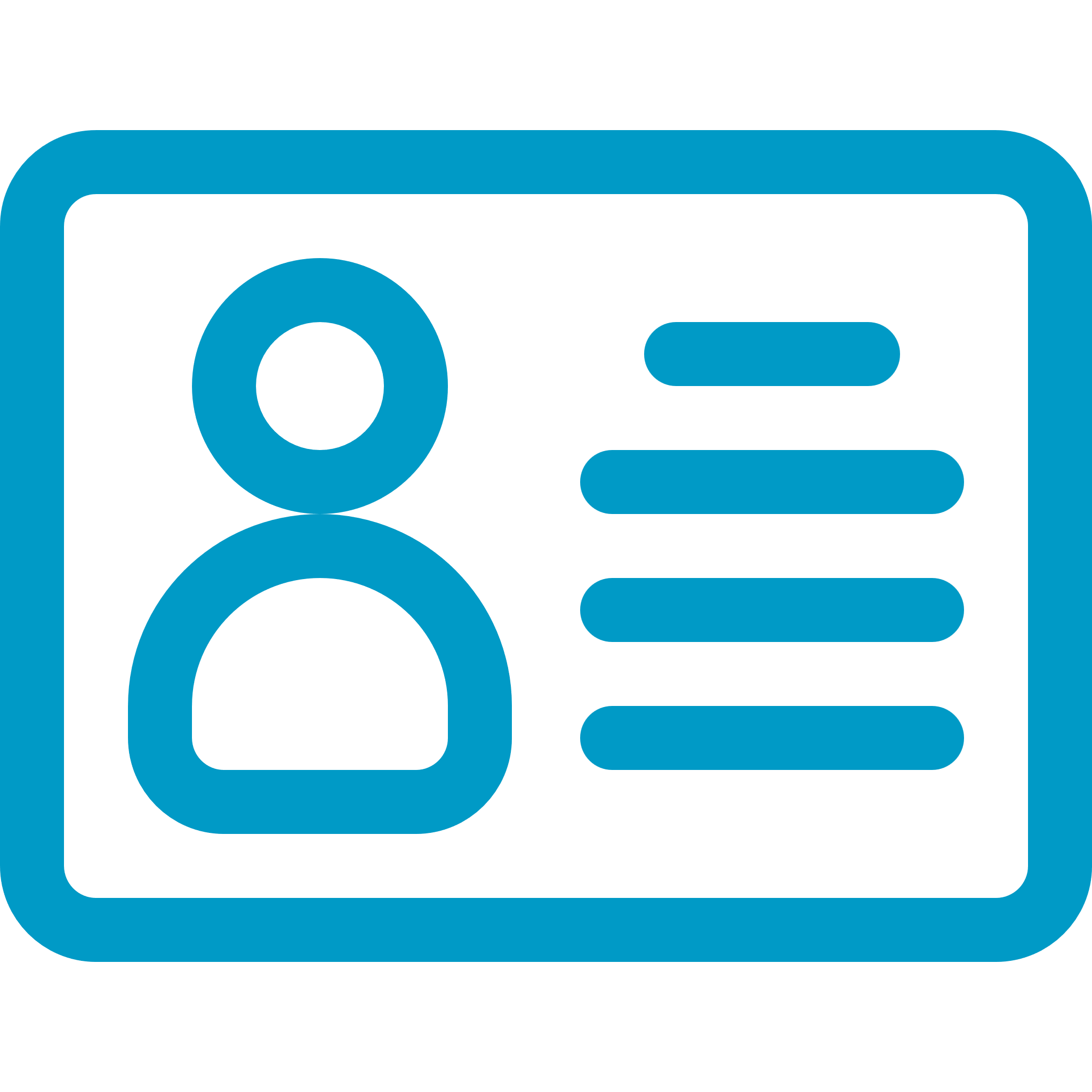 04 58 62 01 10
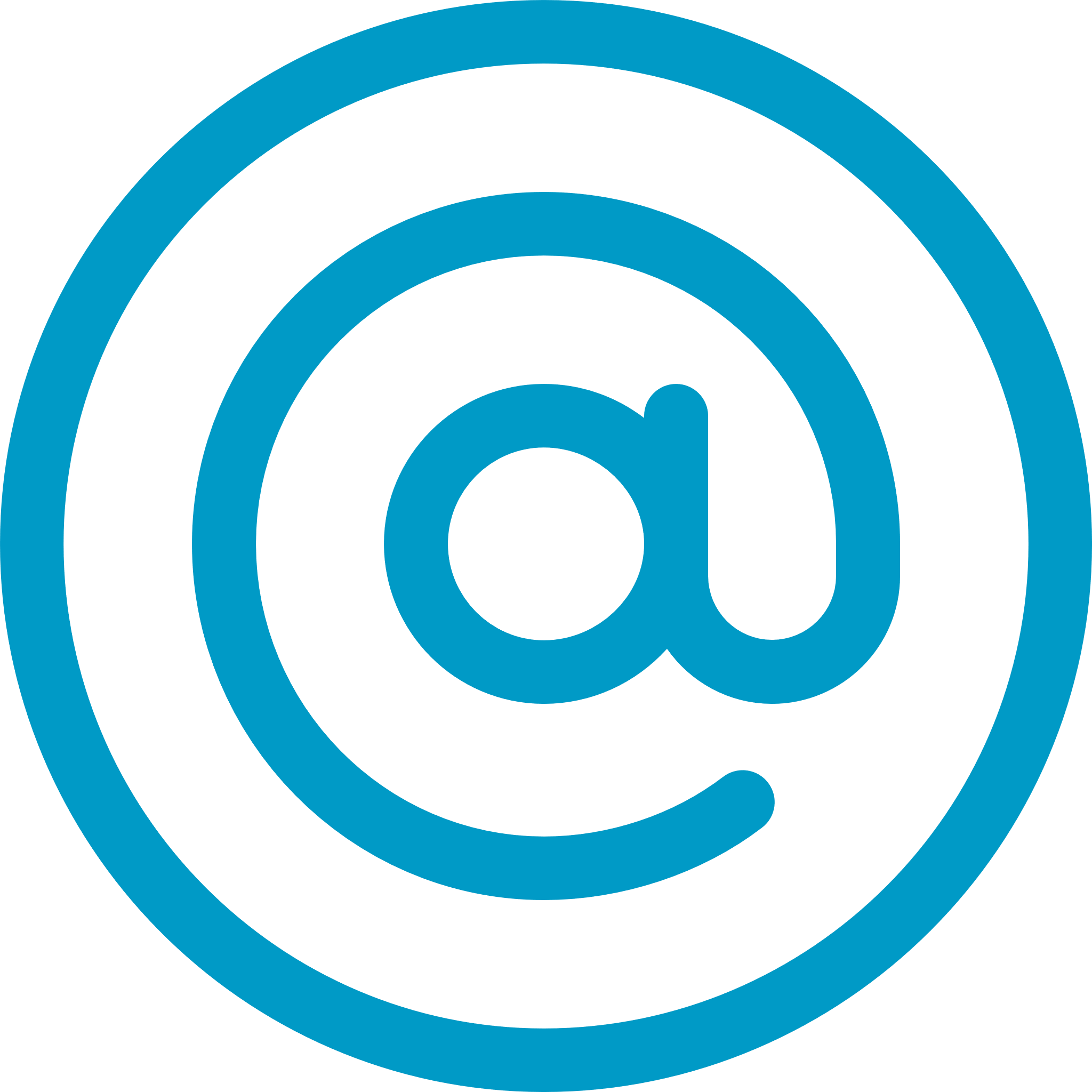 48, impasse des Couduriers 73100 Grésy-sur-Aix
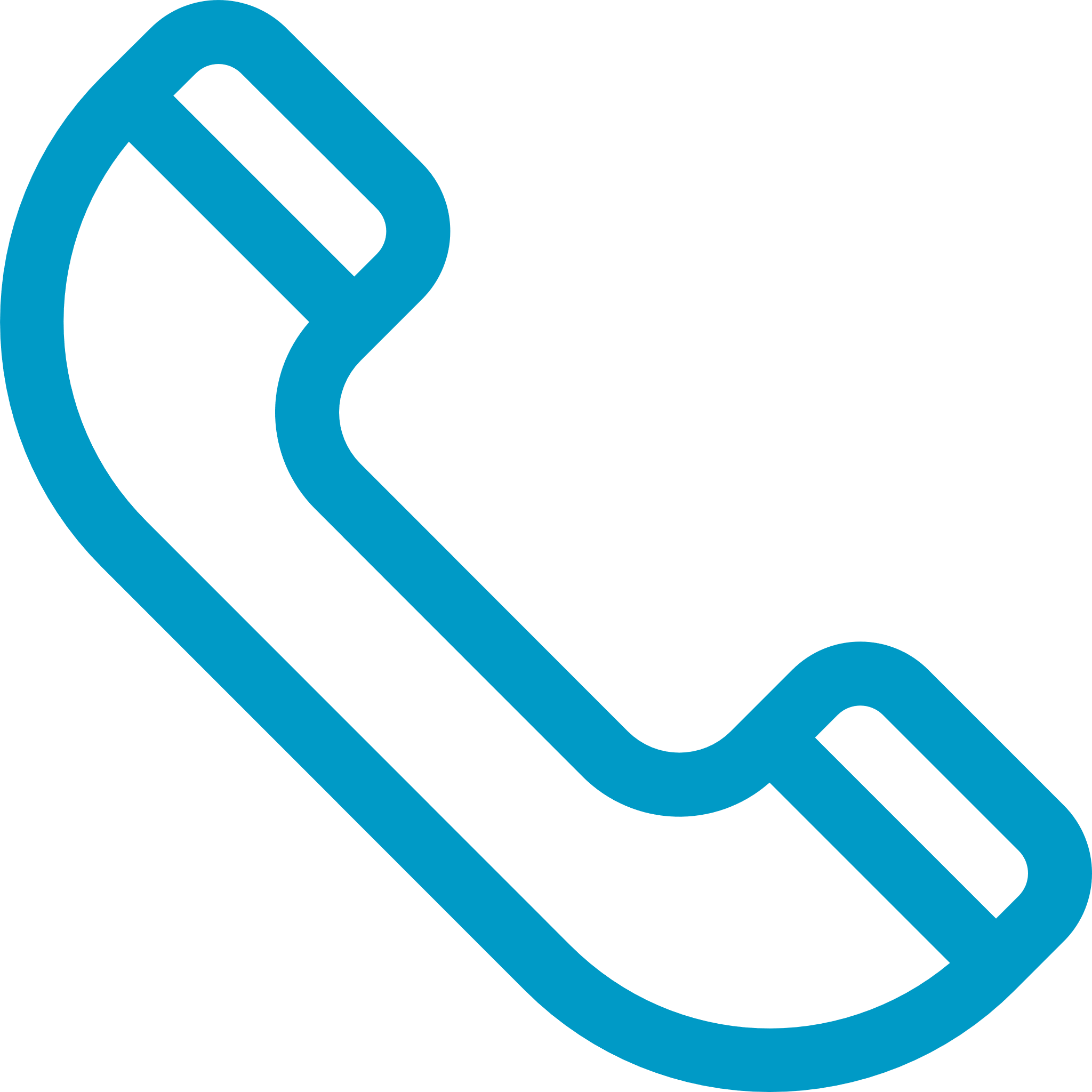 Description de l’hôtel
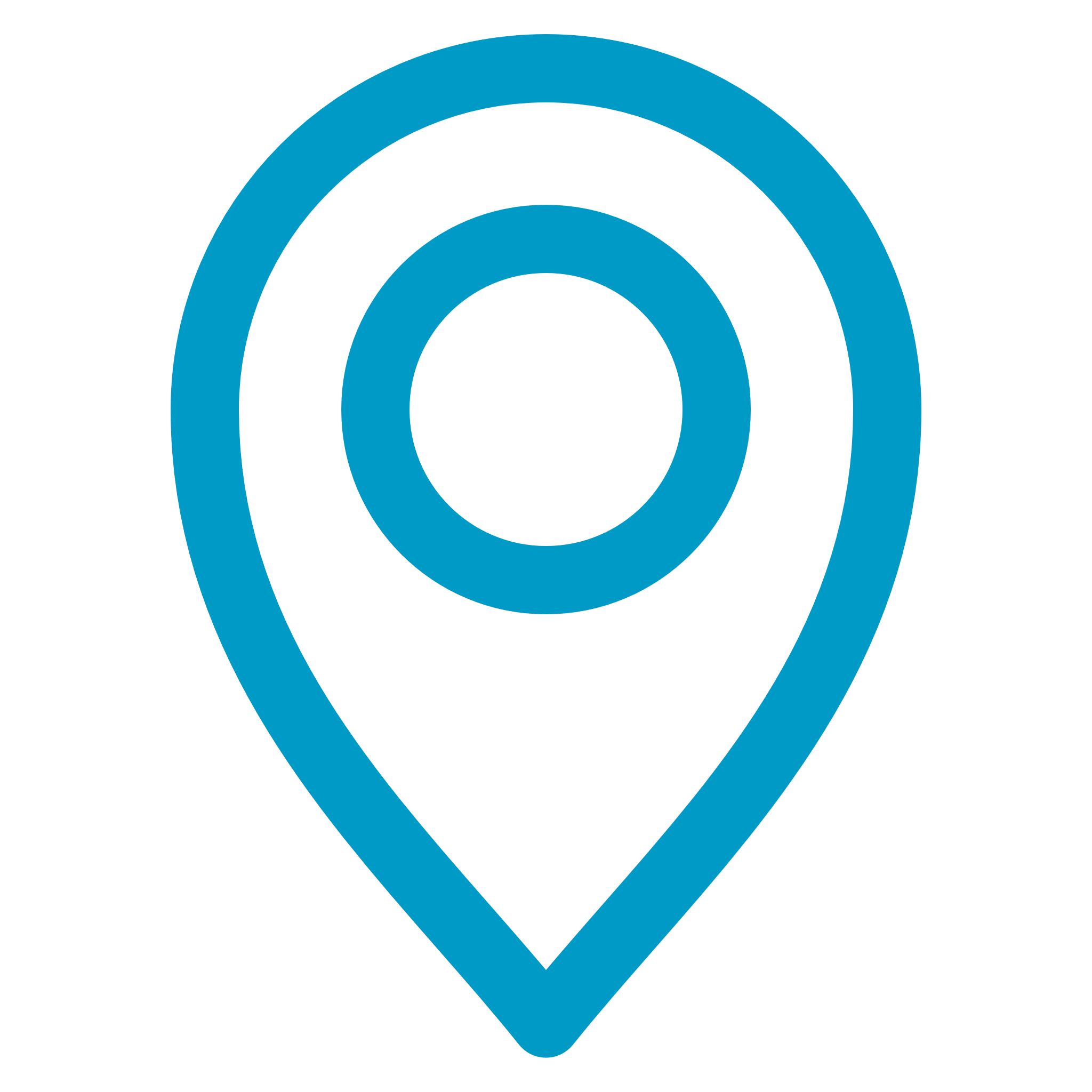 www.chateaubrachet.com
Hôtel 5* 
15 chambres et suites
Un Spa privatisable (hammam, sauna) 
1 salle de réunion de 40m2 - capacité 15 personnes
1 parc de 6 hectares 
1 Dispositif d’entrainement Executive golf, 2 terrains de Padel, 1 terrain de tennis
Restaurant intérieur (40 places) et terrasse (50 places)
Privatisation possible du restaurant
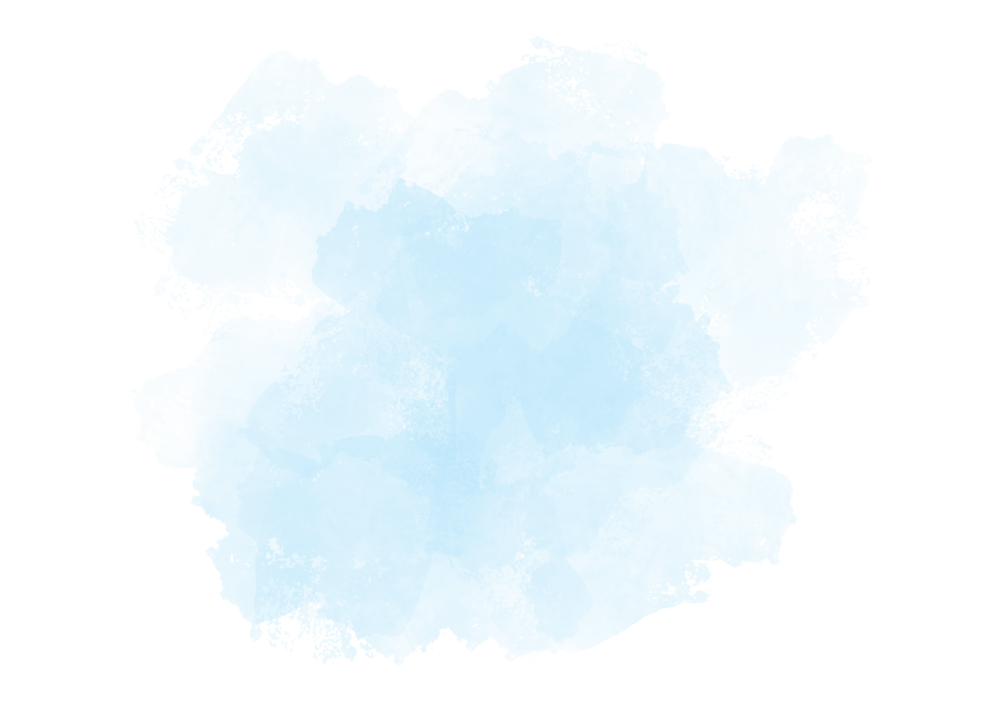 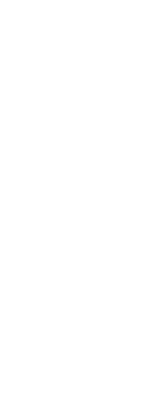 LE château Brachet s’engage pour l’éco-responsabilité :
Distance du Centre des Congrès :
Distance de la gare TGV :
Panneaux solaires thermique pour eau chaude
Géothermie pour le chauffage en hiver et rafraichissement par le sol en été
Potager 
Electricité assuré par un fournisseur d’énergie verte
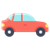 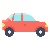 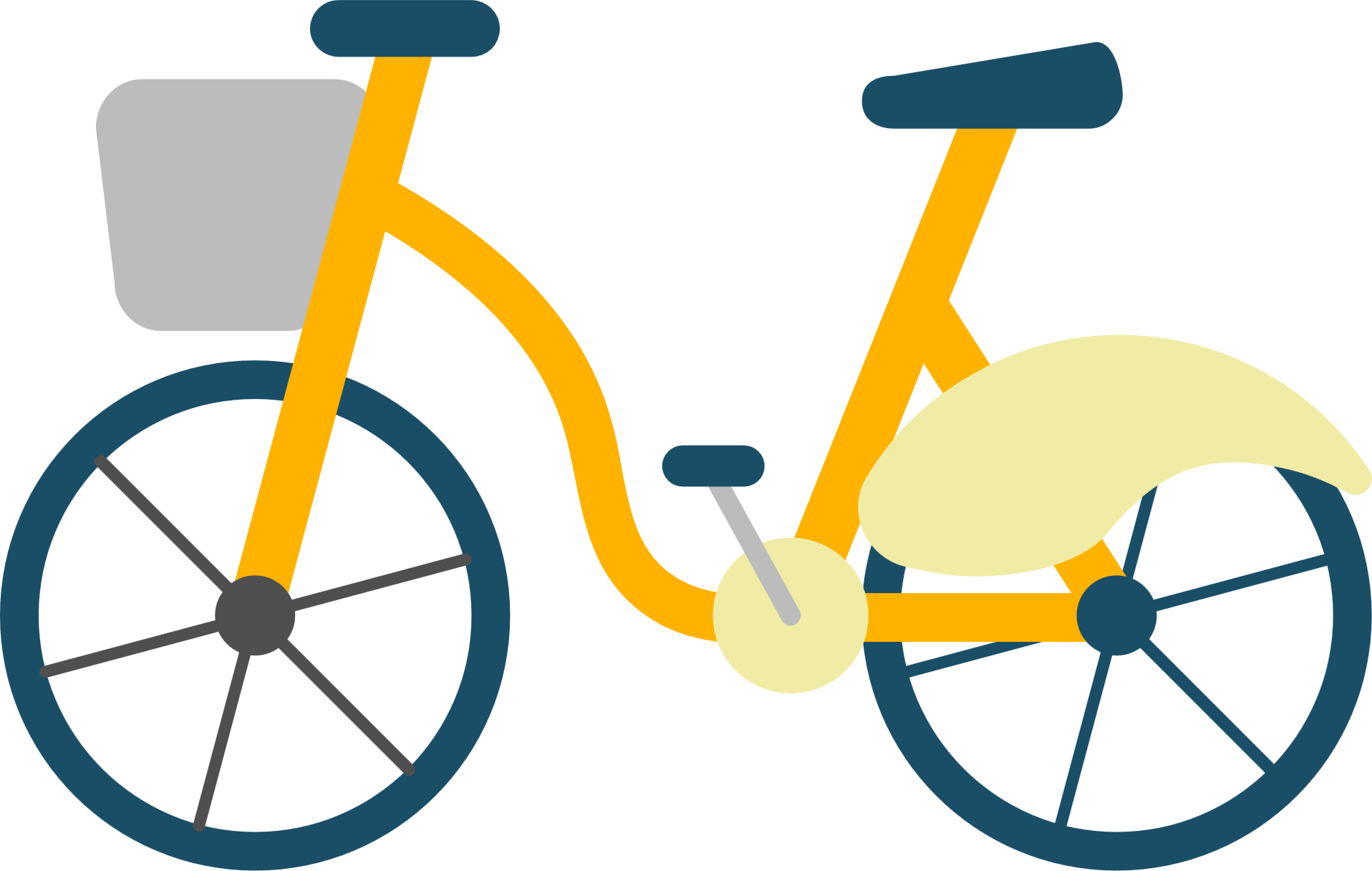 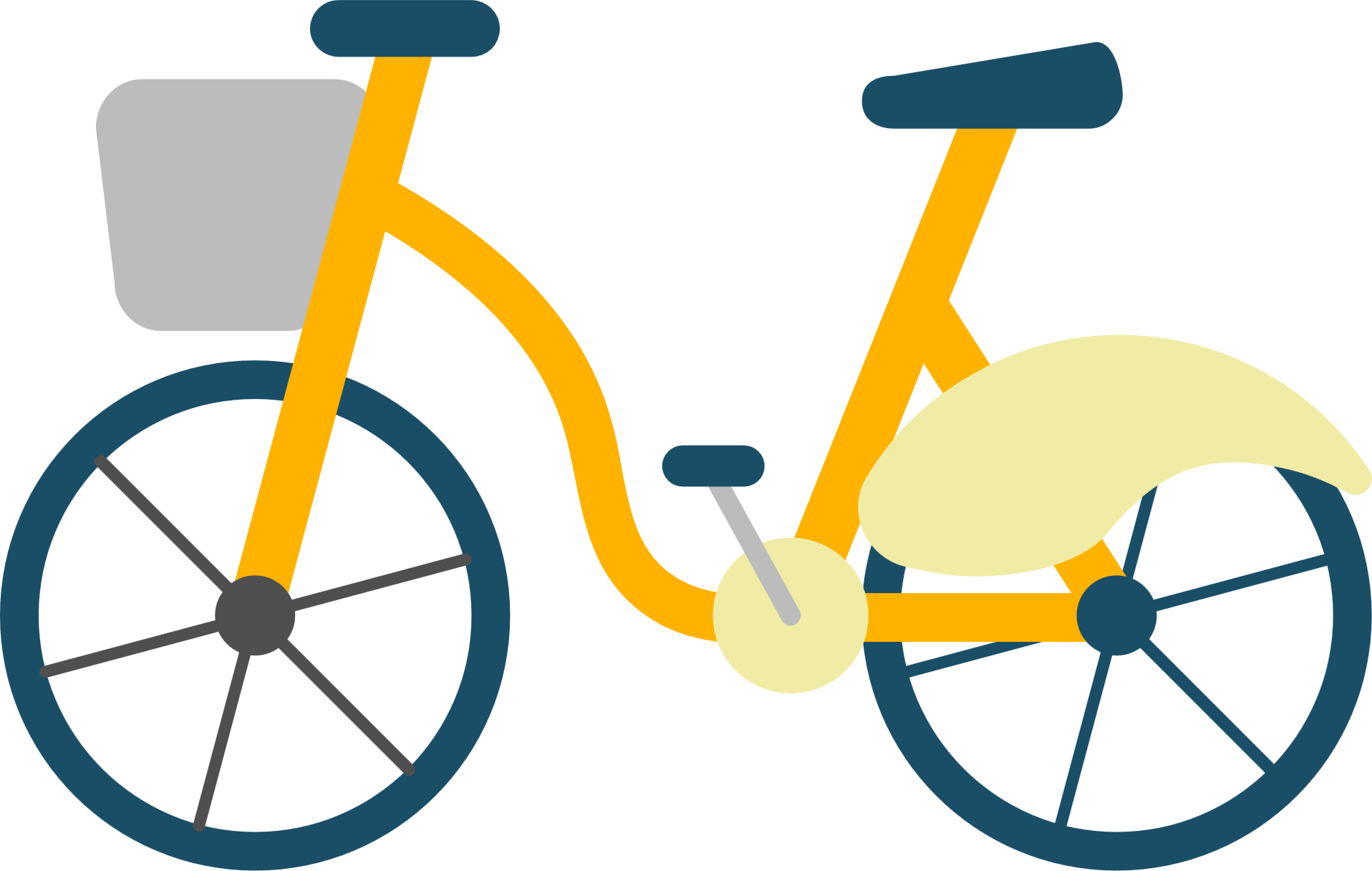 30 min
14 min
30 min
14 min
Particulièrement vôtre…
Salle pour soirée de gala :
Engagements éco responsables :
Entre Histoire et Gastronomie
Crédit photo : Château Brachet
OUI
non
En savoir +
OUI
non
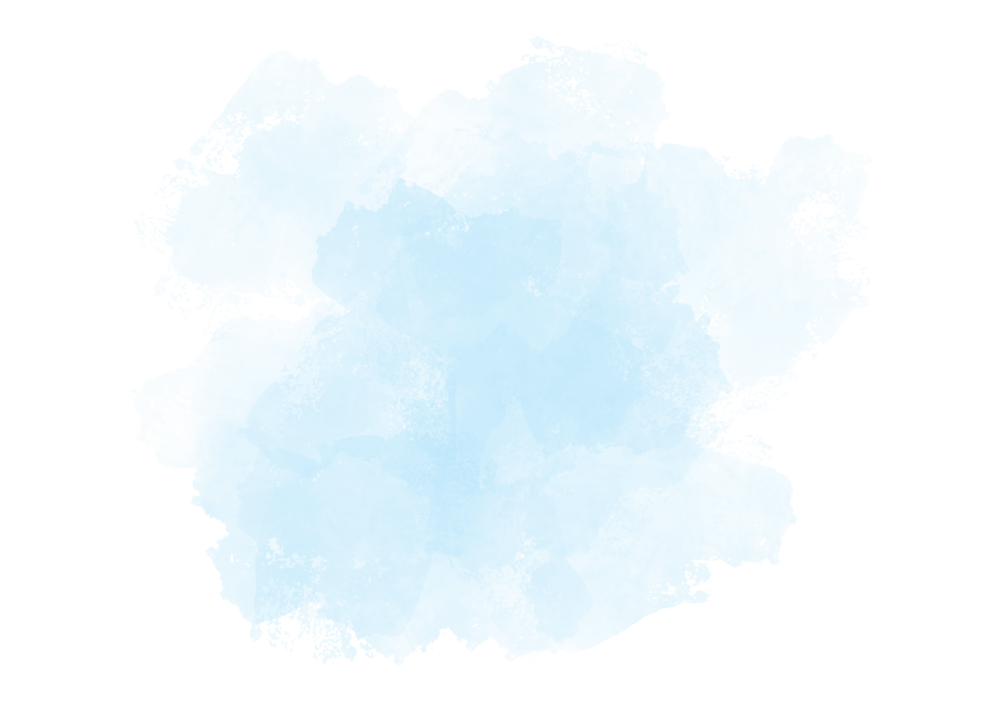 CONTACT
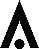 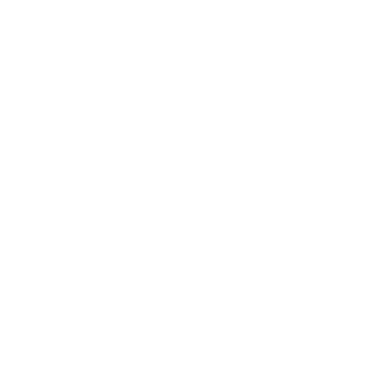 Hébergements
Chiffres clés
Pourquoi choisir Aix Riviera
Centre des congrès
traiteurs
Lieux pour votre soirée de gala
Ils nous ont fait confiance
CONTACT
Destination facile d’accès
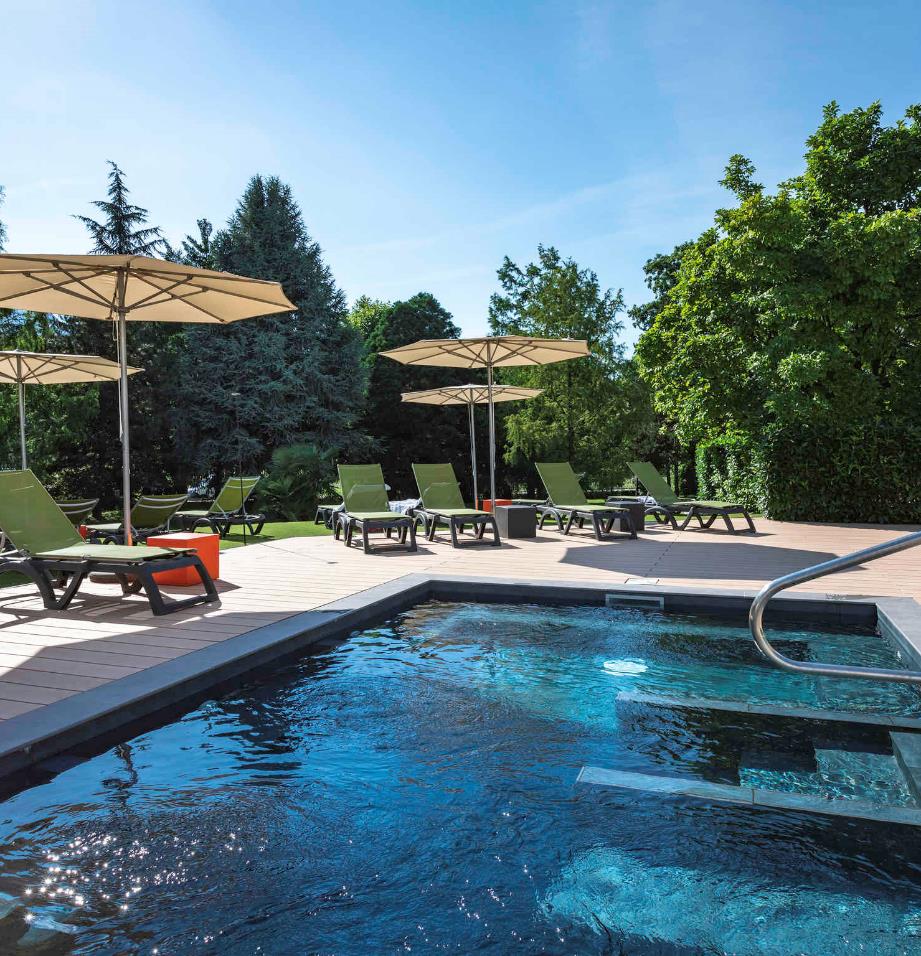 lac
CENTRE-VILLE
golF - HIPPODROME
Catherine Quillon
Domaine de Marlioz ****
c.quillon@hotelscfh.fr
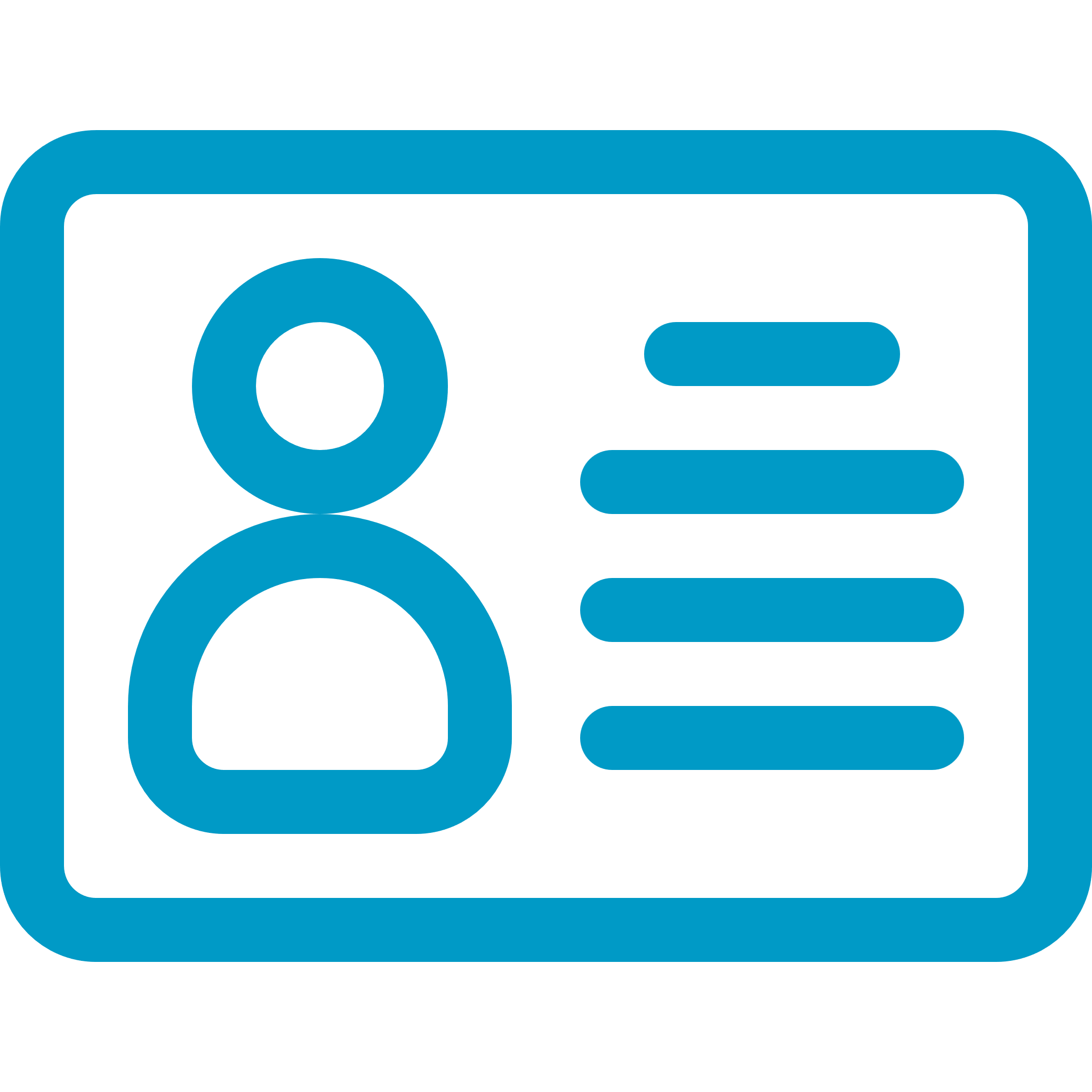 06 17 18 36 92
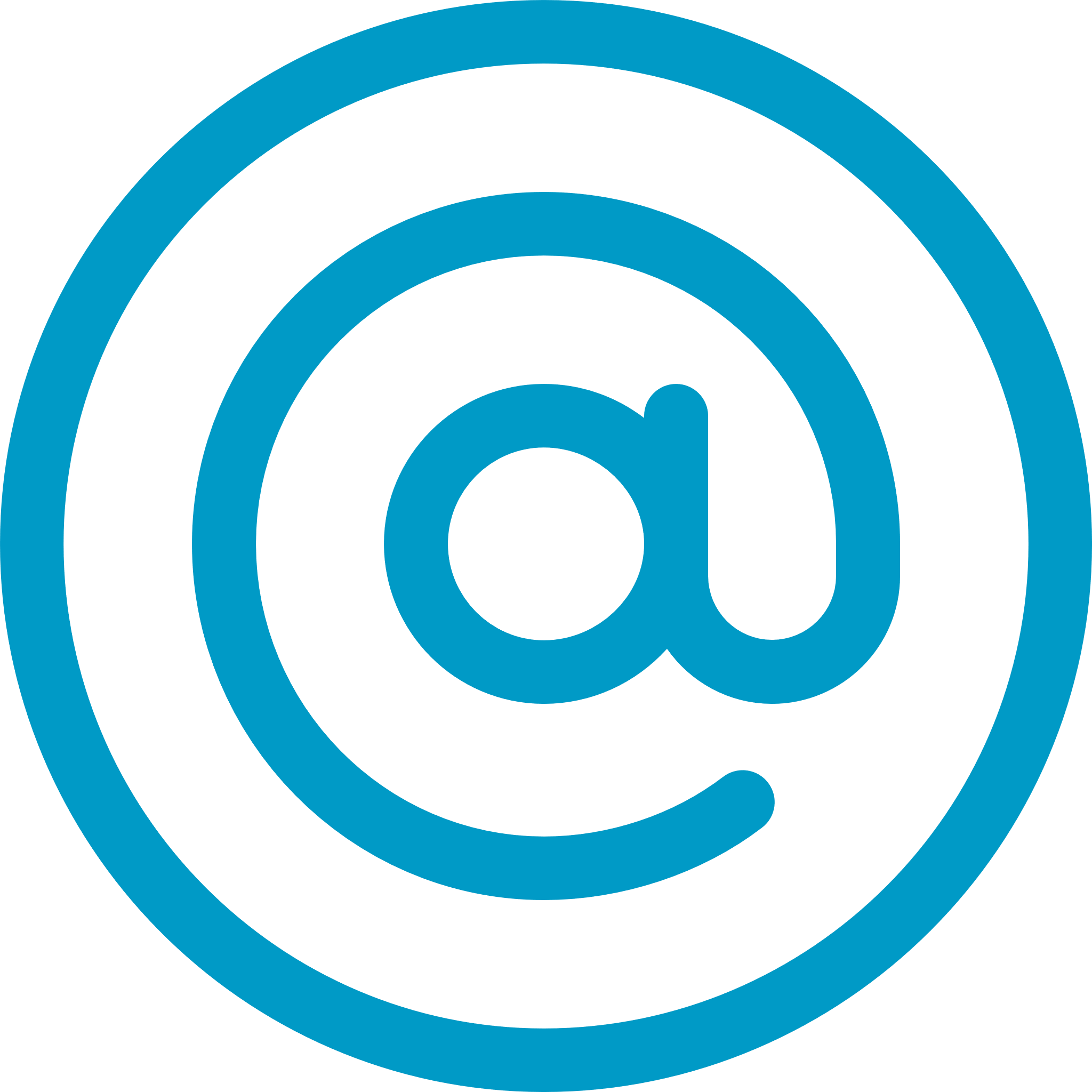 Depuis la création du Domaine de Marlioz, nous accordons une place centrale au respect de l’environnement. Pour nous, pour vous et pour les générations futures, nous mettons tout en œuvre afin de minimiser l’impact de notre activité sur l’environnement.

Ainsi :
111, Avenue de Marlioz, Aix-les-Bains
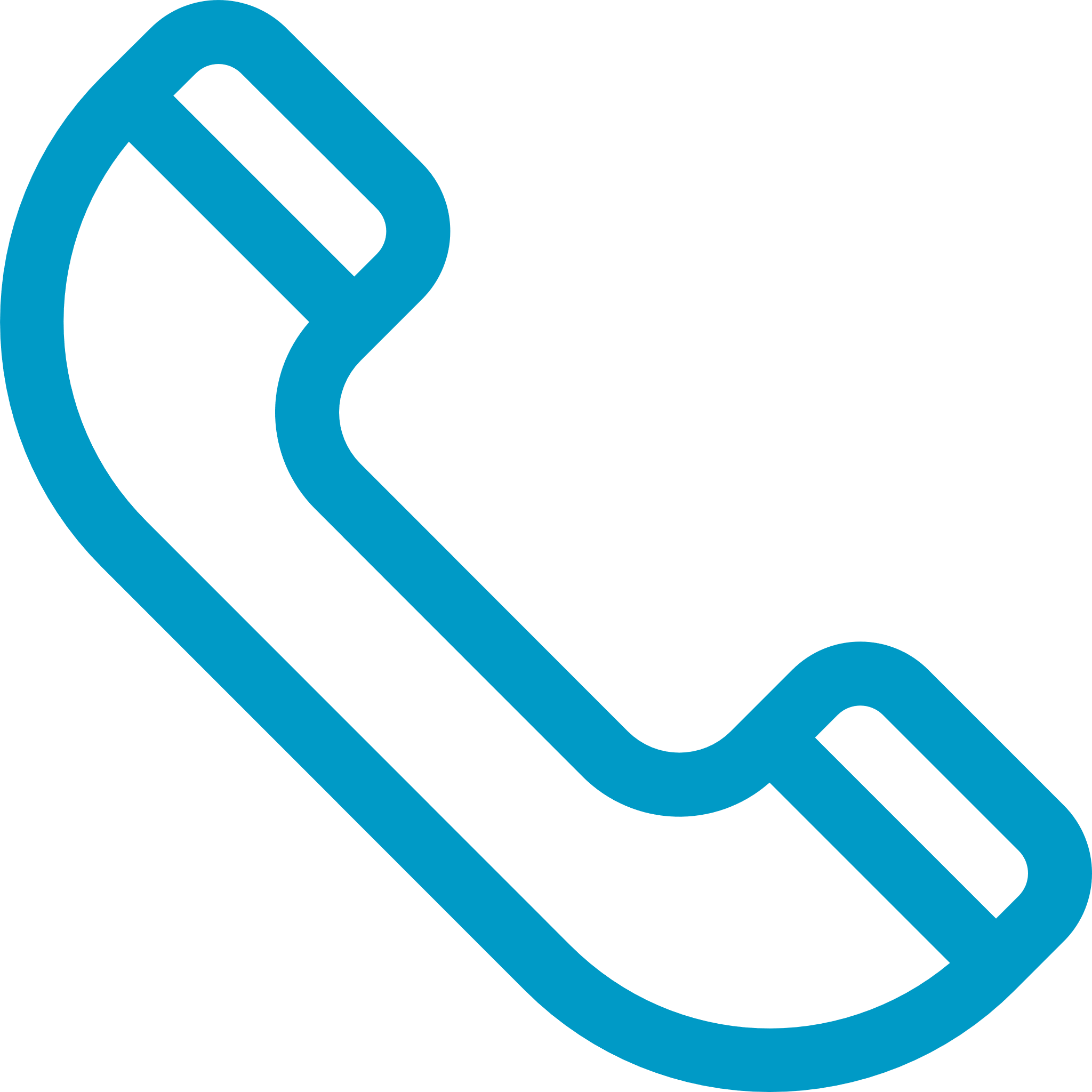 Description de l’hôtel
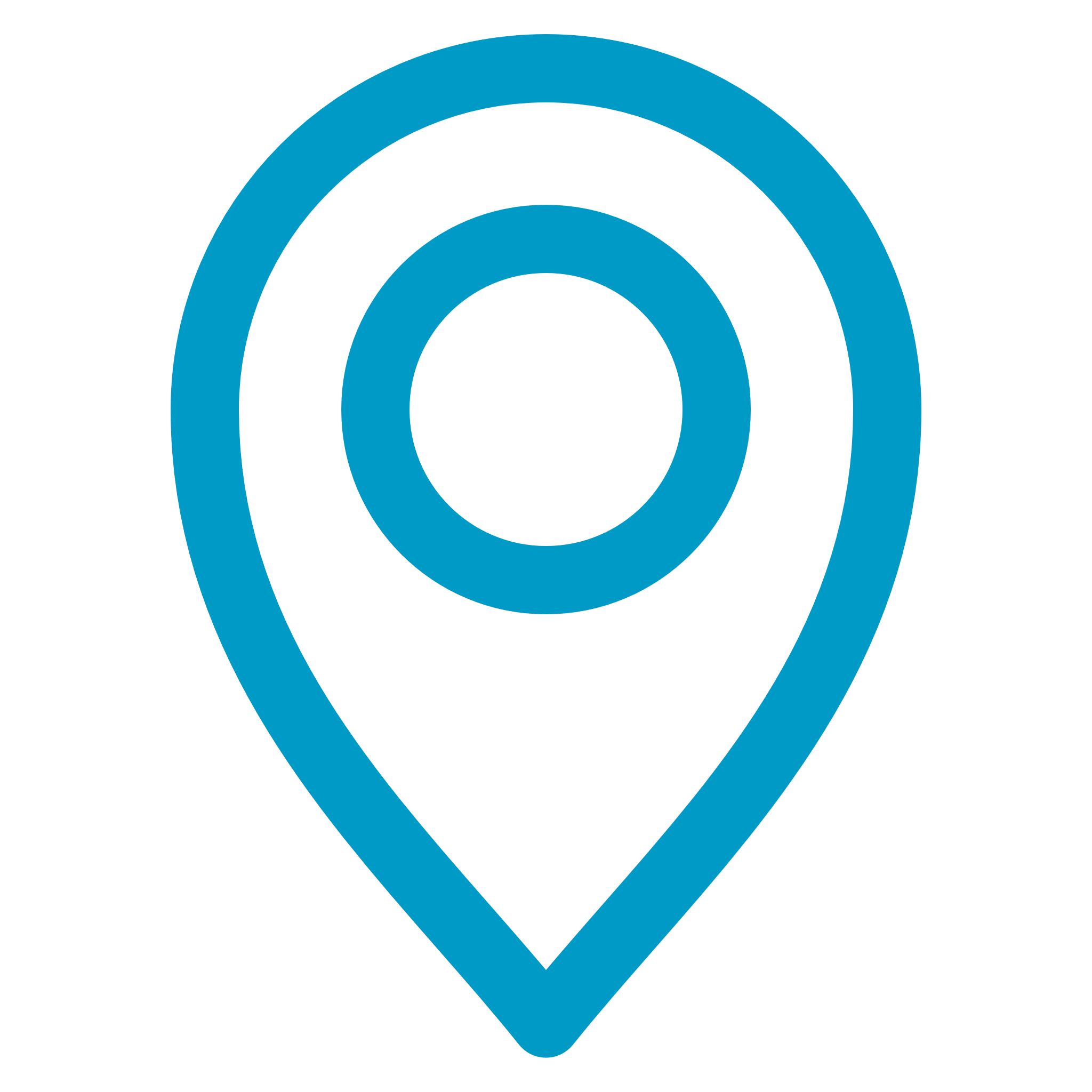 www.domainedemarlioz.com
2 hôtels 4* : Mercure et Ibis Styles
160 chambres au total, dont 92 twins, soit une capacité de 250 personnes hébergées
15 salles de réunion, plus de 700m2 de salons
Un Spa Nuxe
Un grand parc de 10 hectares
Tout est possible pour la restauration : Cocktail, buffet, dîner bistronomique, foodtruck, pique-nique, …
Privatisation possible de un, deux hôtels, ou même tout le Domaine
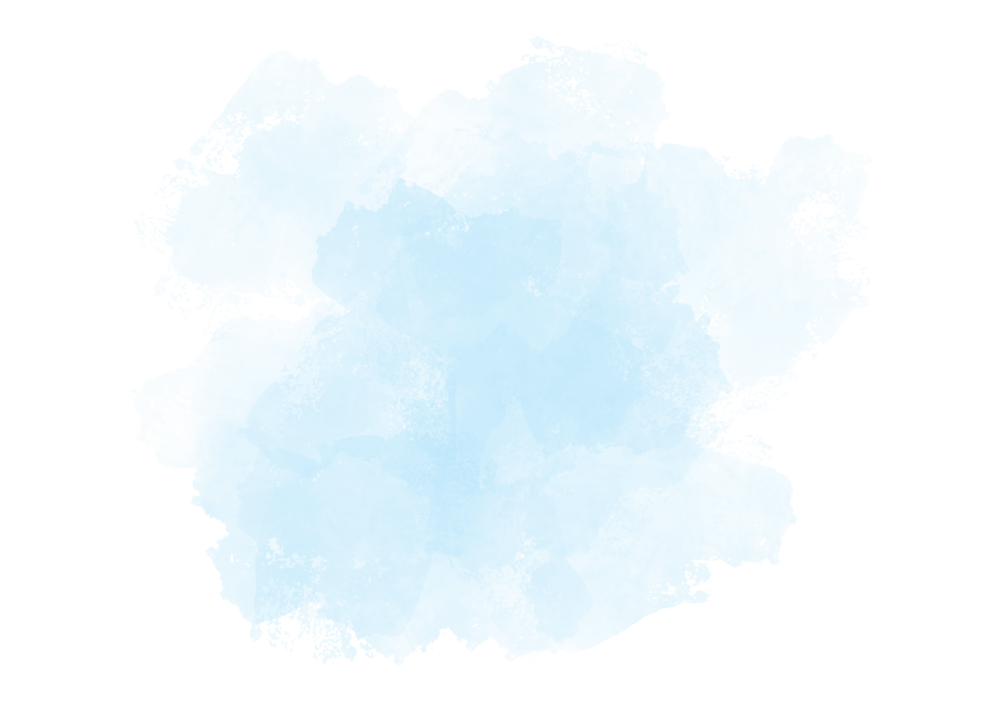 Nous sensibilisons nos équipes et nos clients
Nous économisons l’eau et l'énergie
Nous limitons et trions les déchets
Des économiseurs d’eau sur les robinets et les douches, ainsi que des détecteurs de présence dans certains espaces communs
Remplacement de chaque ampoule par des ampoules LED ou basse consommation. Plus de 95% des éclairages en LED
Installation de panneau thermique en 2023
Points de tri sélectif et affichages pour accompagner nos clients dans le geste de tri
Majorité de produits en vrac ou grand conditionnement pour limiter les emballages
Produits d’accueil uniquement sur demande pour réduire les déchets d’emballage
Un comité interne de suivi sur le tourisme durable, la préservation de l’environnement et la RSE
Formation des équipes aux écogestes dès leur arrivée
Choix de nos partenaires et fournisseurs selon leurs engagements durables et sociaux
Nombreuses alternatives pour limiter les déplacements en voiture : location/prêt de vélos, navettes
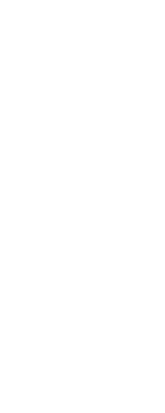 Nous sommes attentifs au bien-être de nos clients
Et plus encore… :
Distance du Centre des Congrès :
Distance de la gare TGV :
Chaque année, nous nous engageons sur de nouveaux critères pour parfaire notre démarche. Retrouvez la liste exhaustive de nos engagements durables sur notre site internet : https://www.domainedemarlioz.com/copie-de-faune-flore. Merci de nous soutenir dans notre démarche lors de votre séjour !
Dans nos restaurants et snacks, des produits de saison et locaux, des produits biologiques et/ou issus du commerce équitable
Produits d’entretiens des chambres écolabellisés
Linge de lit certifié coton biologique.
Établissement totalement non-fumeur.
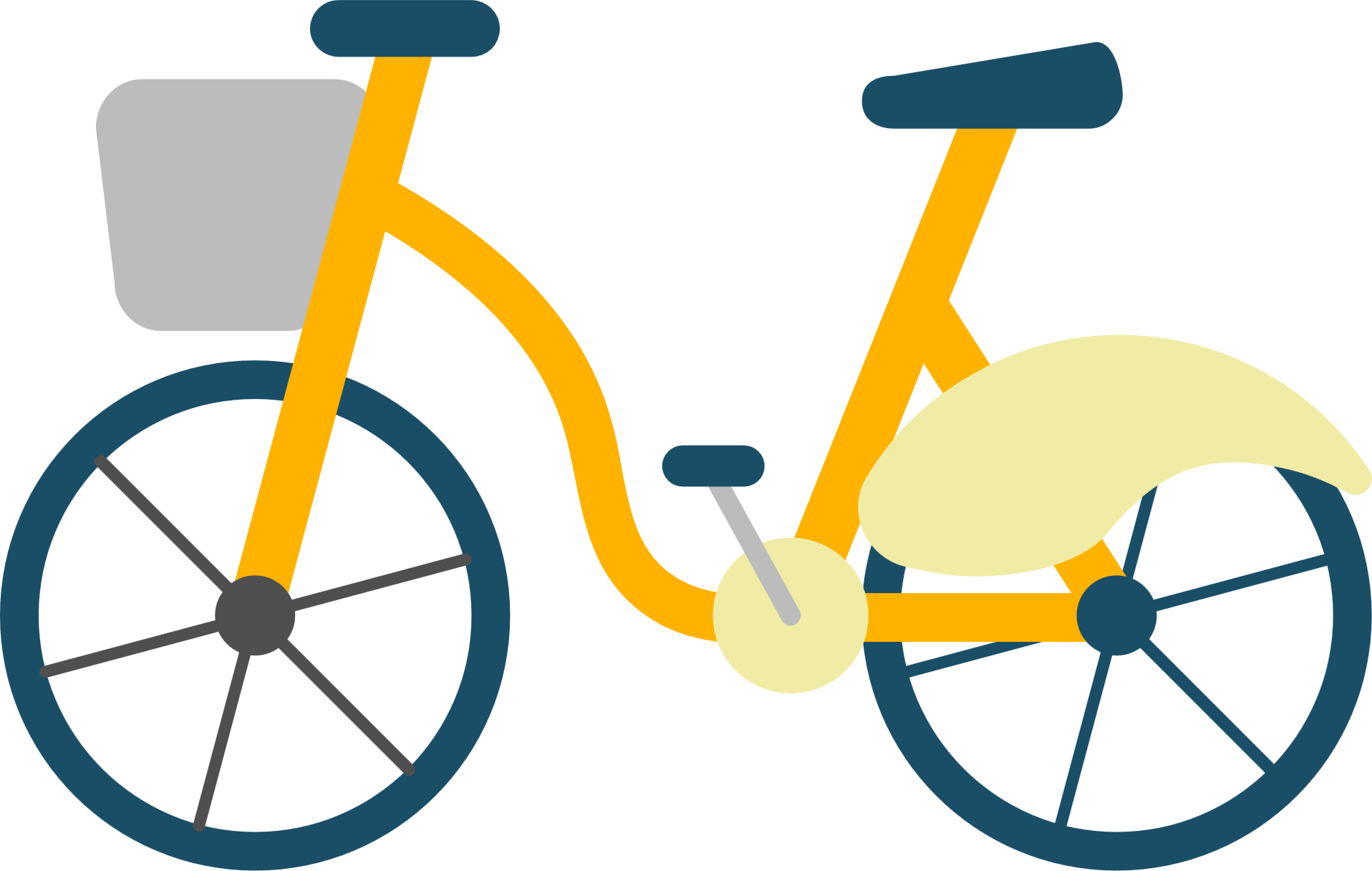 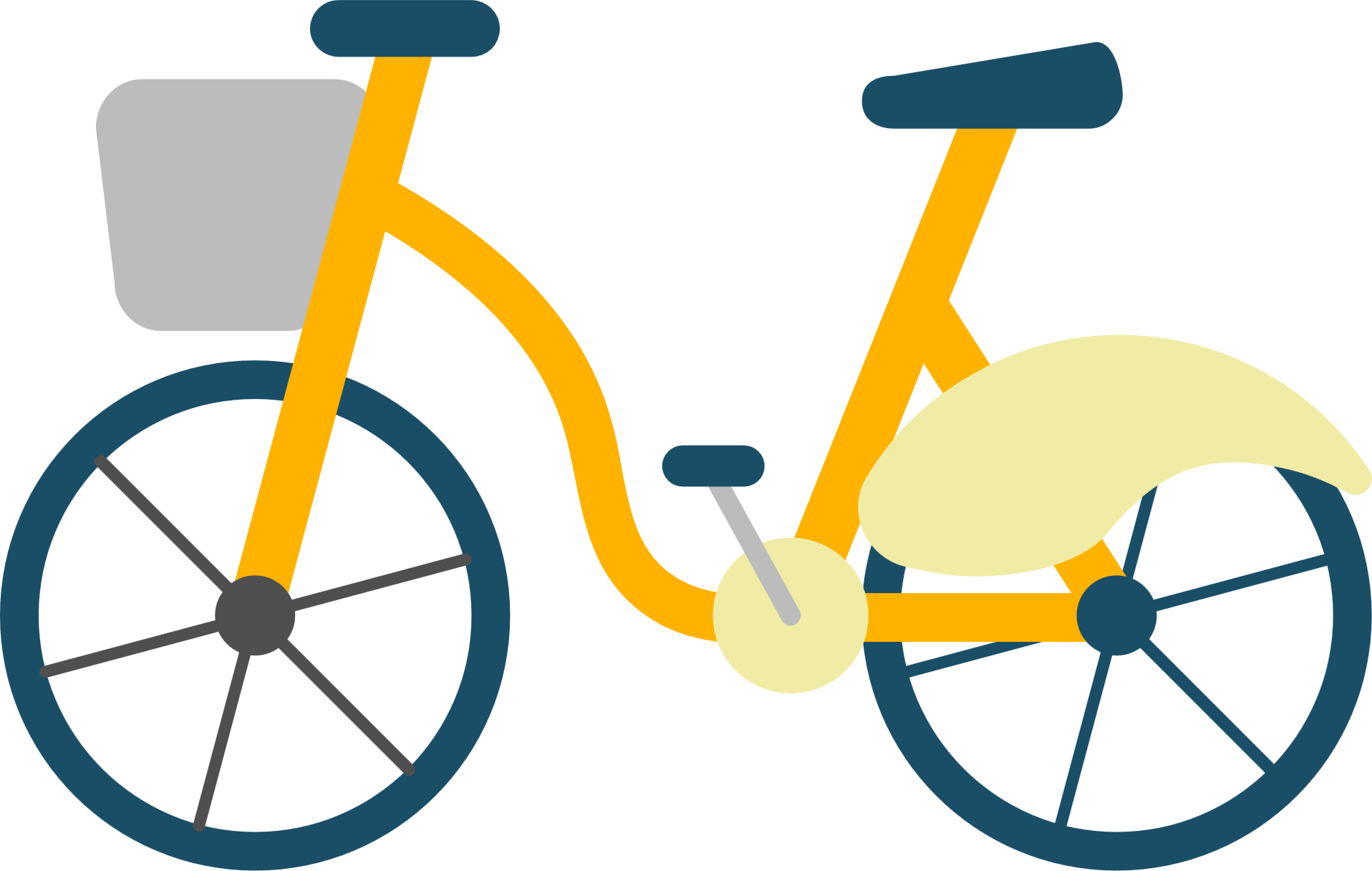 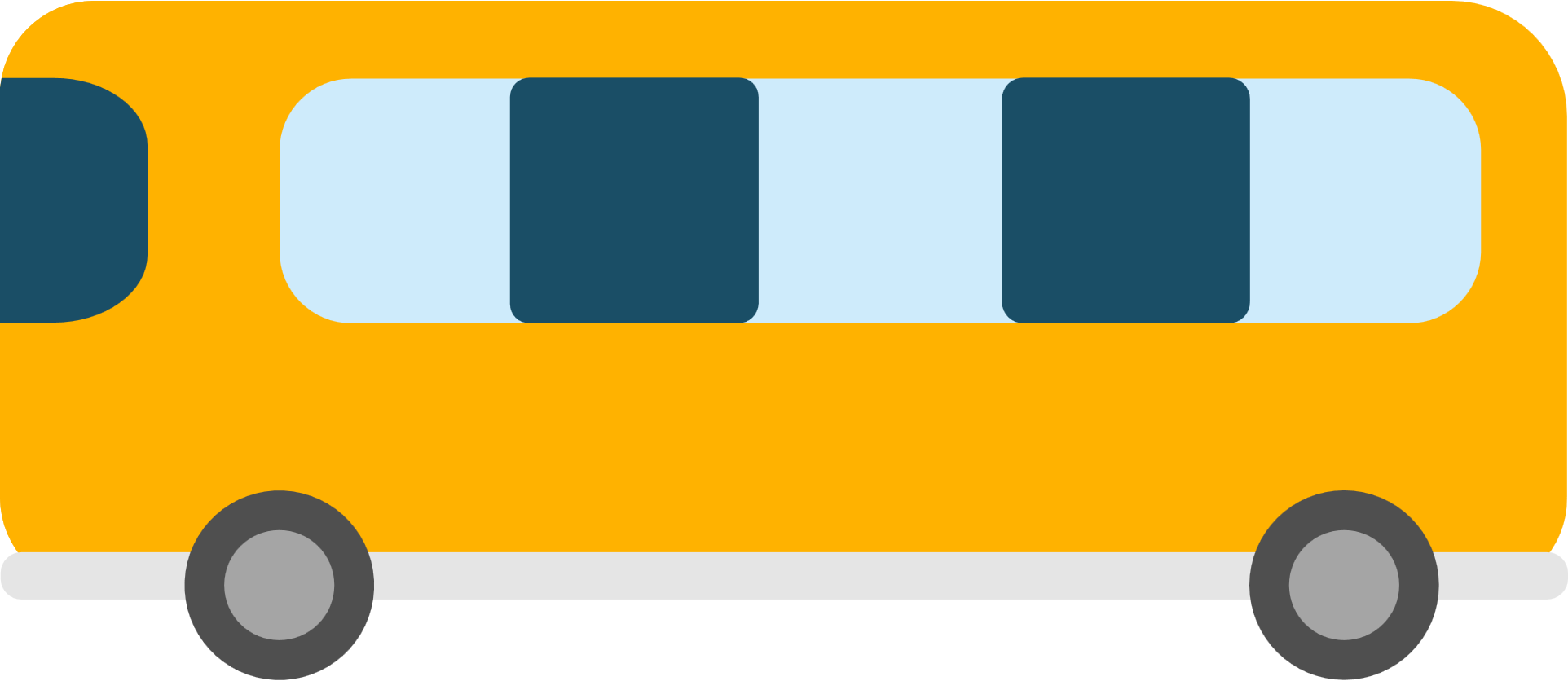 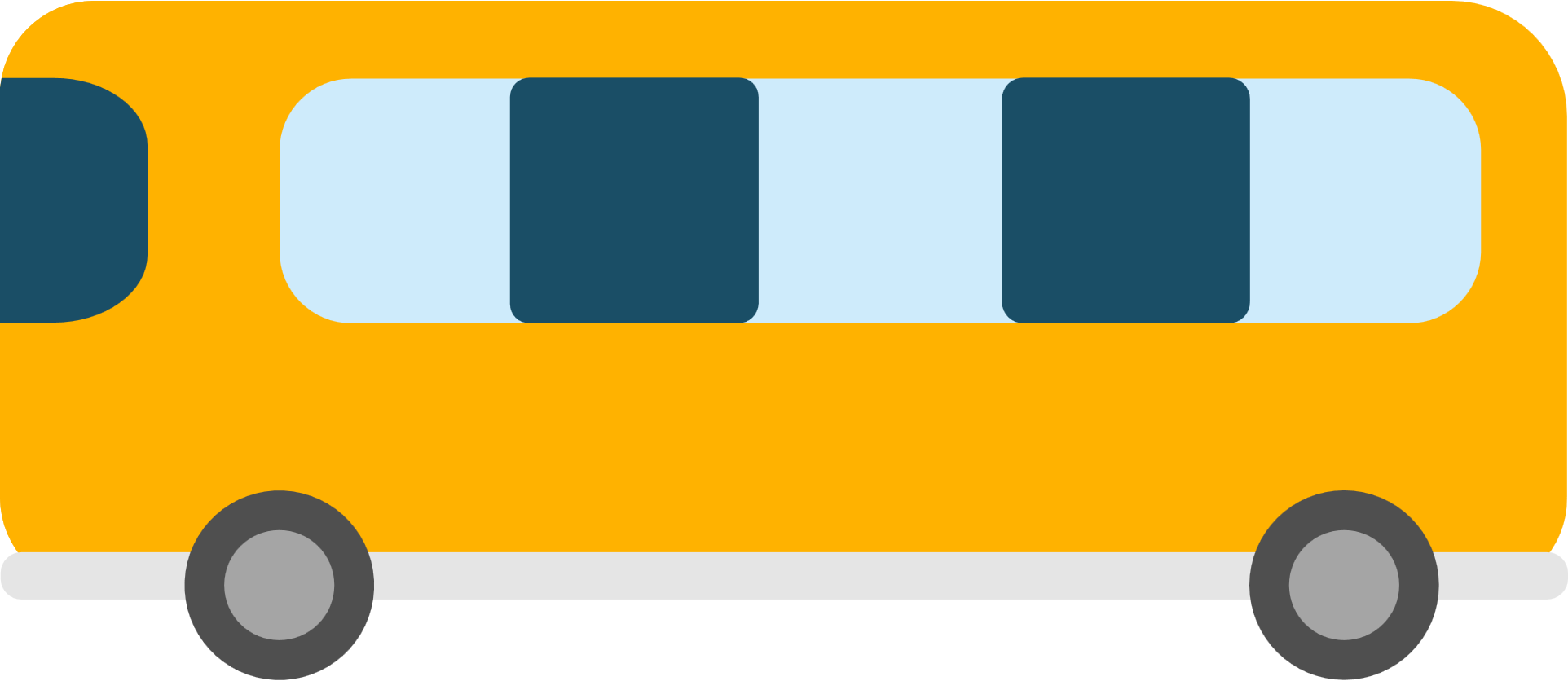 10 min
5 min
10 min
5 min
Un site comme un resort
Salle pour soirée de gala :
Engagements éco responsables :
où tout est possible
Crédit photo : Domaine de Marlioz
OUI
non
OUI
non
En savoir +
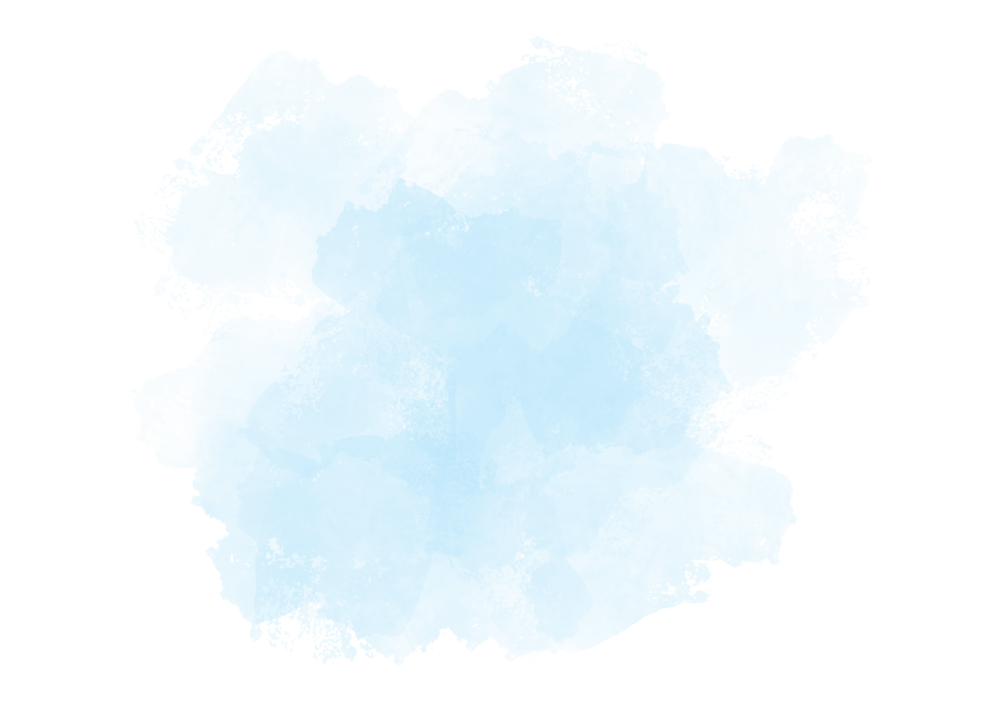 CONTACT
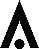 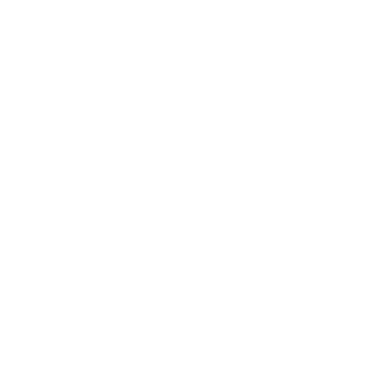 Hébergements
Chiffres clés
Pourquoi choisir Aix Riviera
Centre des congrès
traiteurs
Lieux pour votre soirée de gala
Ils nous ont fait confiance
CONTACT
Destination facile d’accès
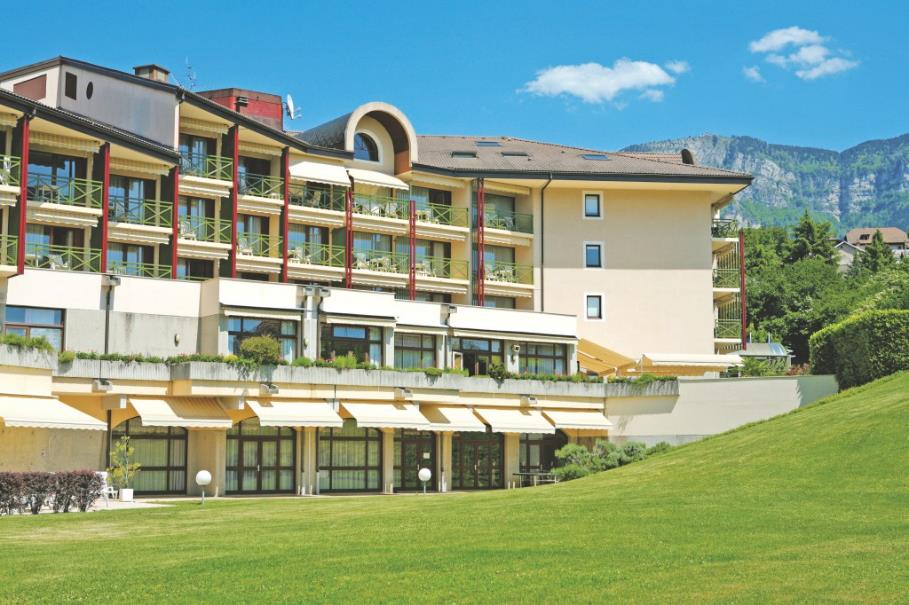 lac
CENTRE-VILLE
golF - HIPPODROME
Isabelle Kaluzny​
VILLA Marlioz ***
Ikaluzny@vacancesbleues.fr​
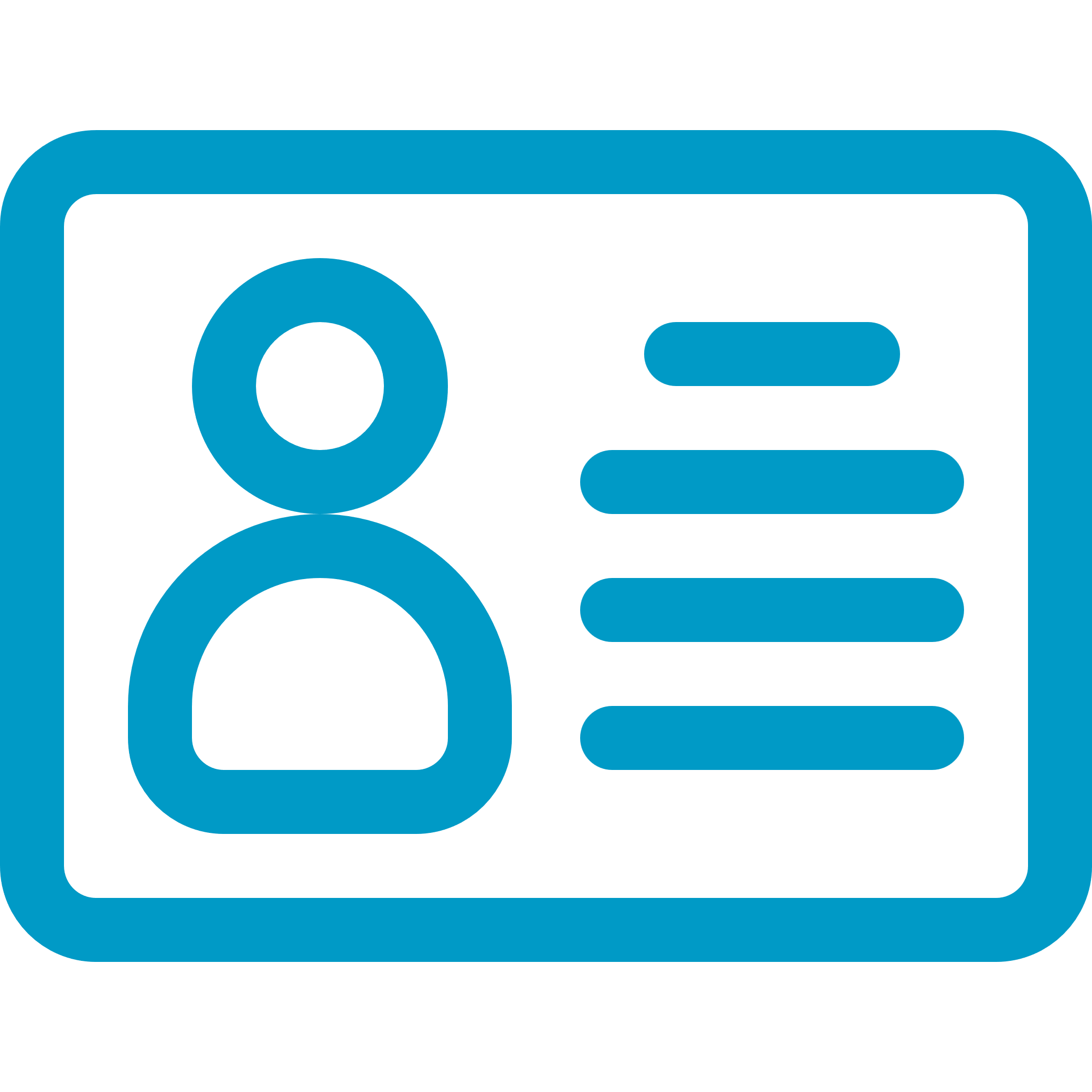 07 63 49 96 94​
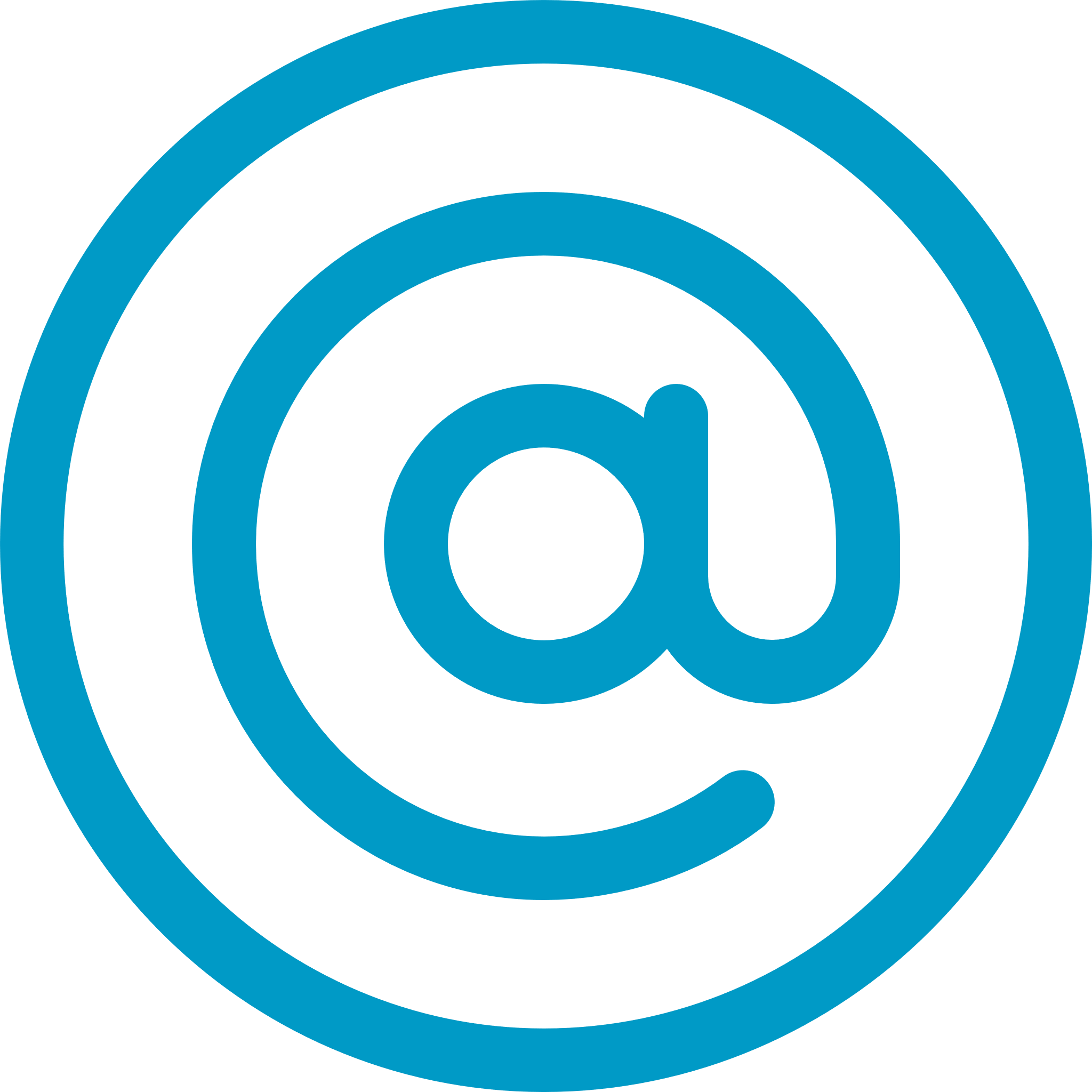 15 Montée de Marlioz, 73000 Aix-les-Bains
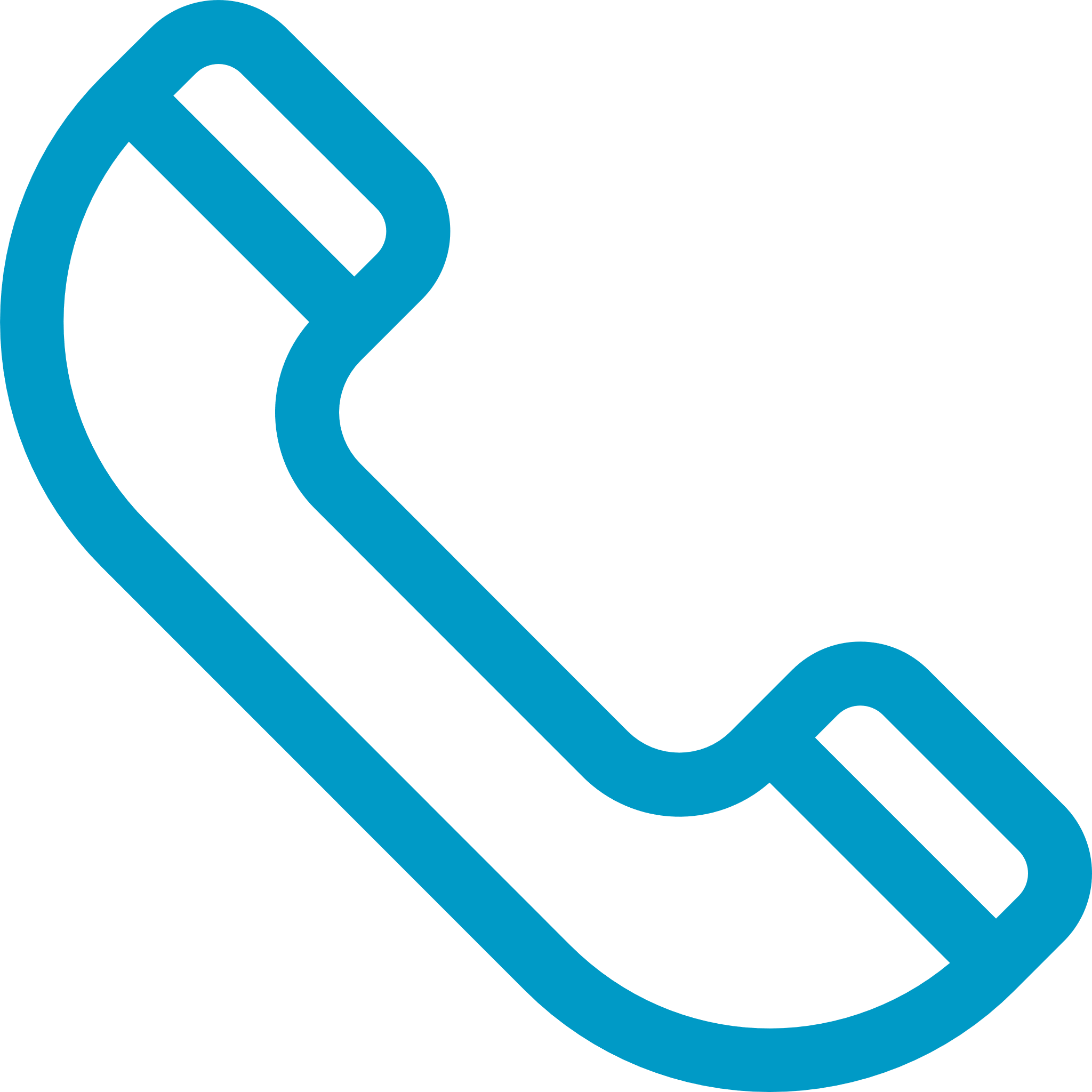 LE GROUPE VACANCES BLEUES (dont fait partie l’hôtel Villa Marlioz), 
s’engage pour l’éco-responsabilité :
Description de l’hôtel
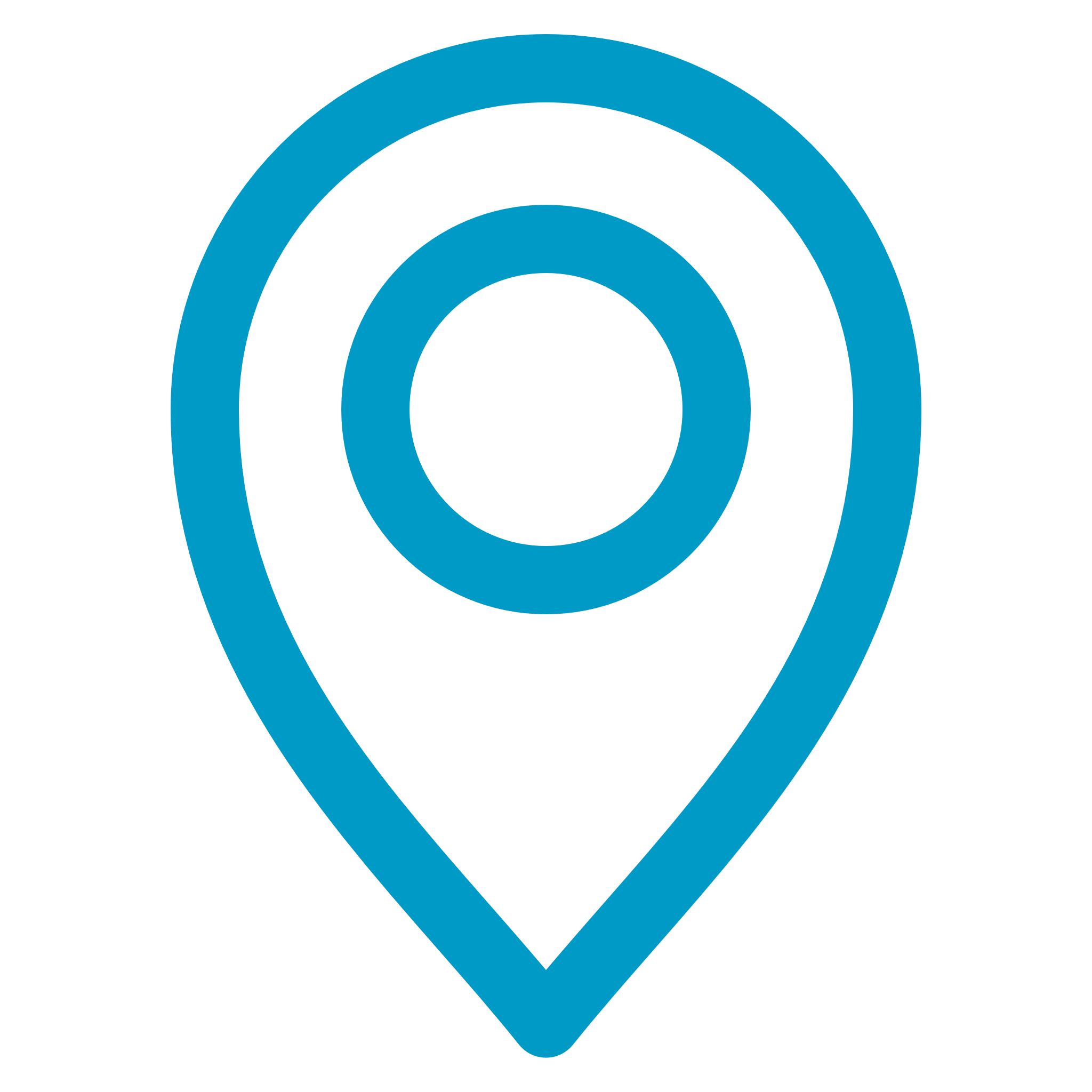 www.vacancesbleues.fr
80 chambres entièrement rénovées en 2024, climatisées.​
4 salles de réunion modulables : 250 m² d'espaces de travail à la lumière du jour​
Un Spa Aqualioz : 1000 m² avec vue sur le parc et les montagnes​
La restauration : ​
    Cuisine locale, spécialités régionales, cocktails dînatoires, banquets..​
Privatisation possible du site pour vos grands événements d'entreprise
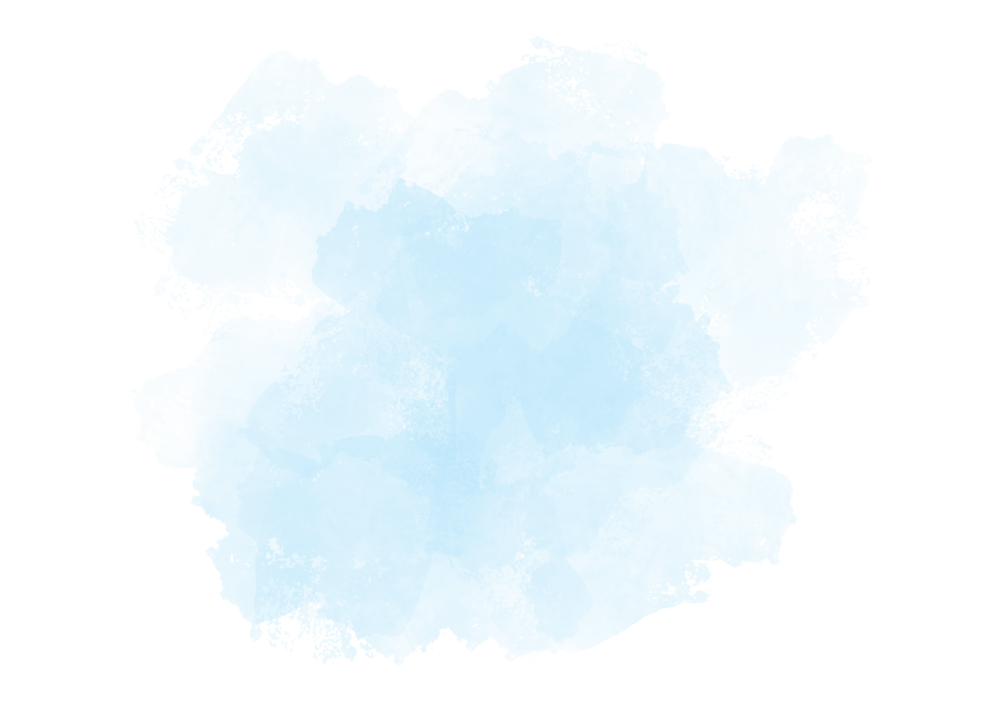 Un lieu d’exception
Information clients de notre engagement RSE lors de la réunion d’informations 
Affichette sur la limitation du nettoyage de linge de toilette
Points de collecte des déchets à disposition des clients 
Mise à disposition des clients d’informations et brochures publicitaires sur les biens et les services locaux (artisanat, patrimoine culturel, cuisine locale…)
Valorisation des actions locales : marché de producteurs locaux à l’hôtel avec stands, animations, objets boutiques, visites de lieux de production
Calme et convivial
Crédit photo : Vacances Bleues
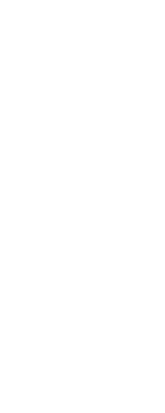 Depuis les hauteurs, je domine le lac du Bourget, qui cependant se dérobe à ma vue derrière la colline de Tresserve. ​
Derrière moi, le Mont Revard veille sur ma tranquillité. Aix les Bains n'est pas loin et me tend la main.​
​
Je suis la Villa Marlioz, où il fait bon se détendre, comme travailler en toute sérénité.
Distance du Centre des Congrès :
Distance de la gare TGV :
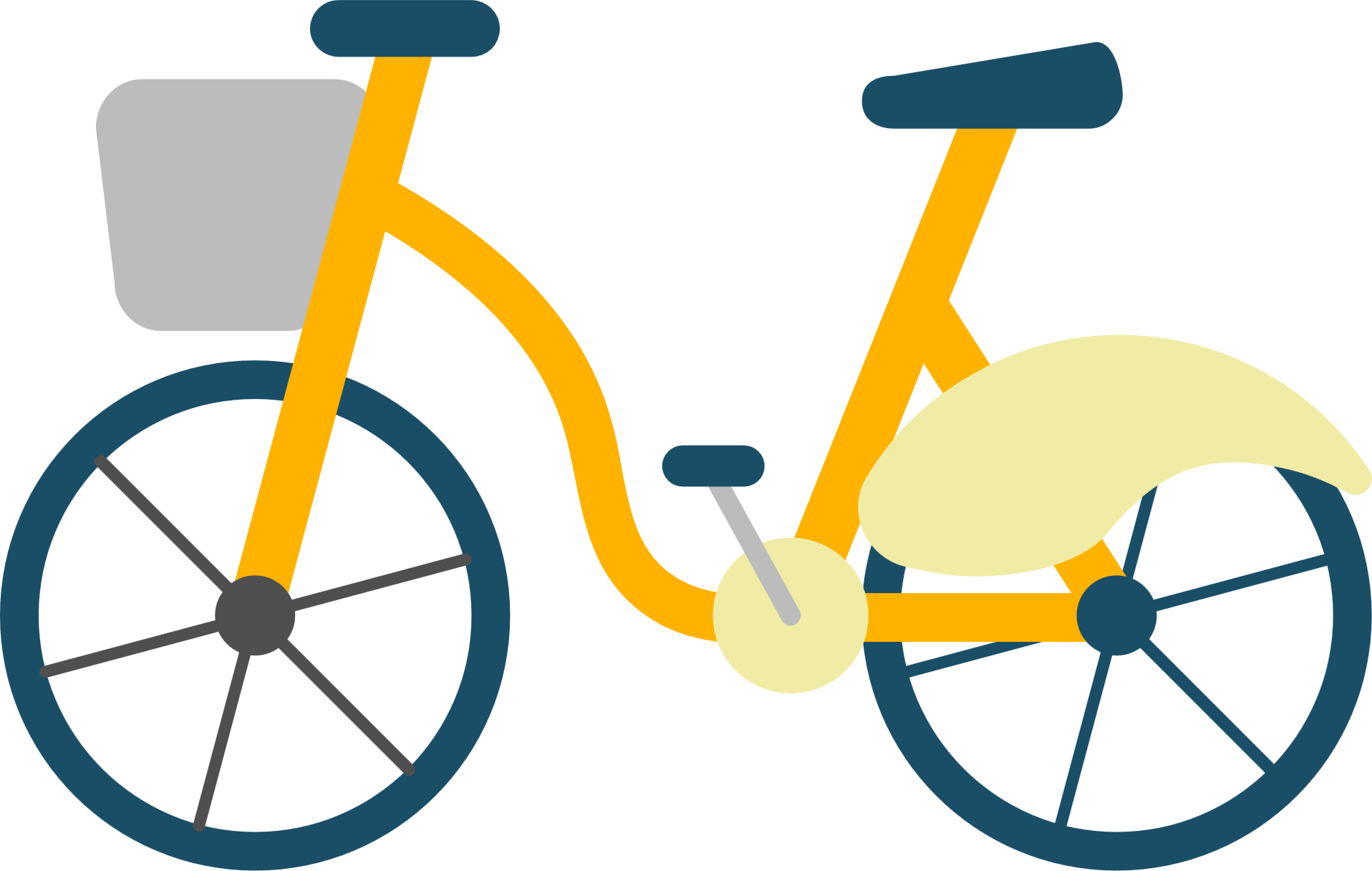 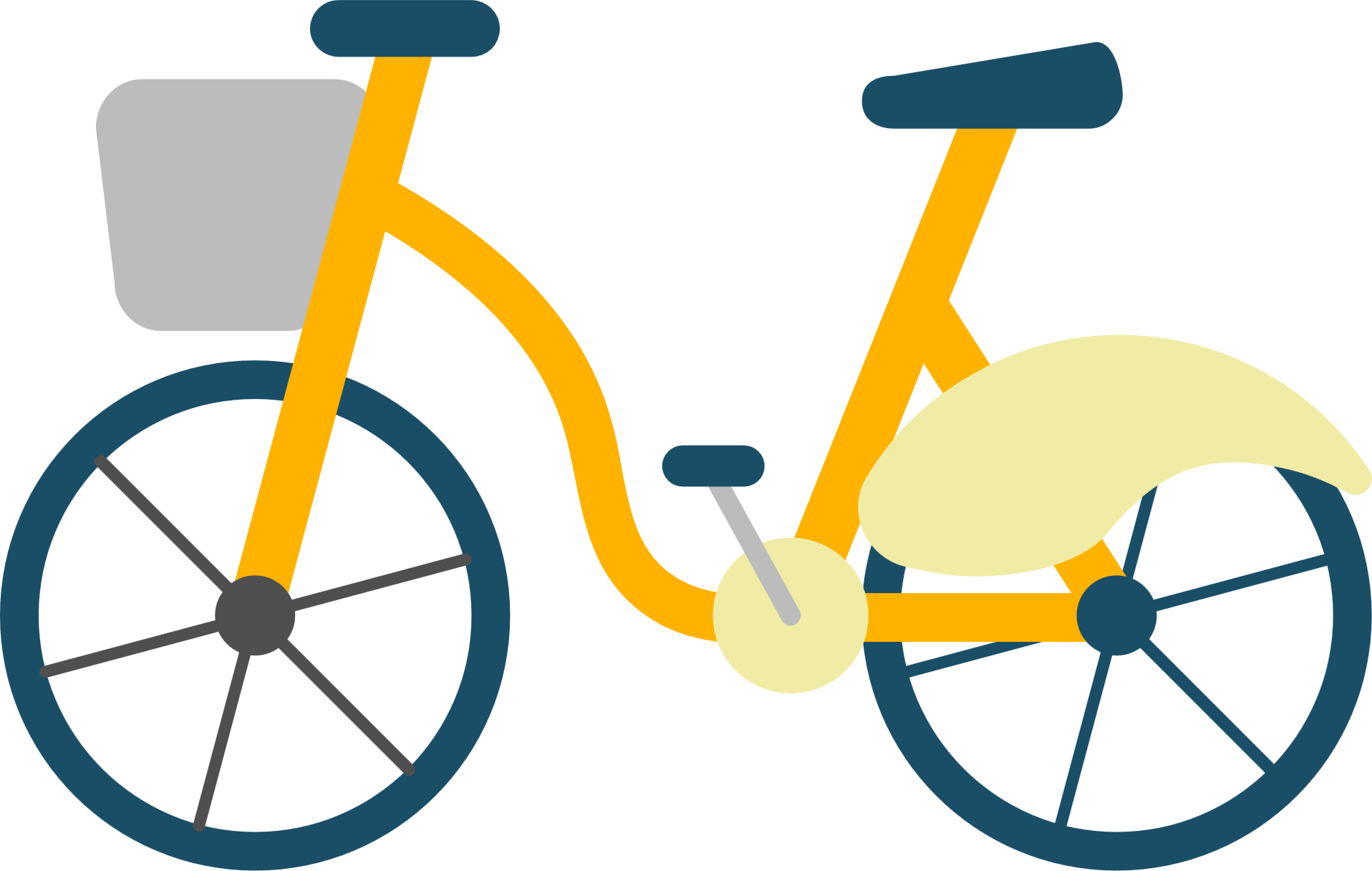 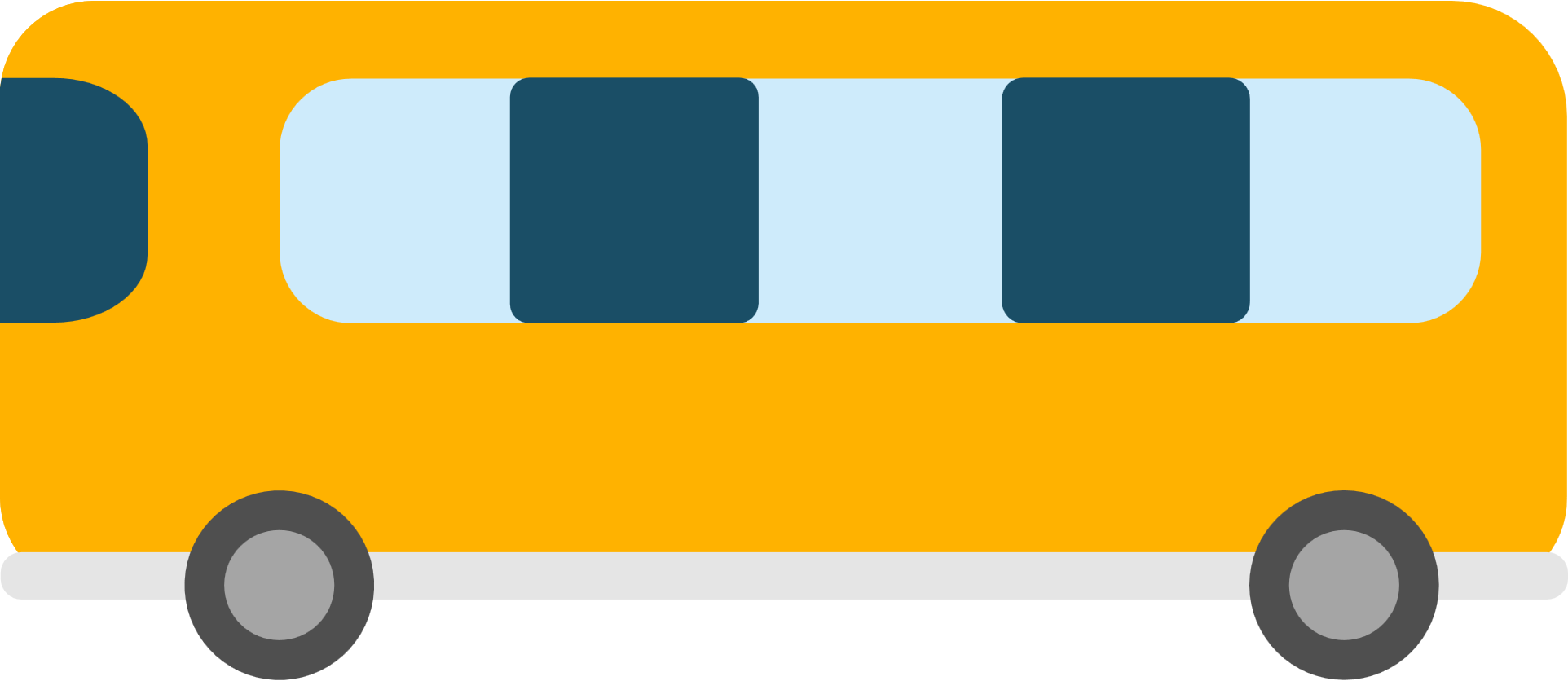 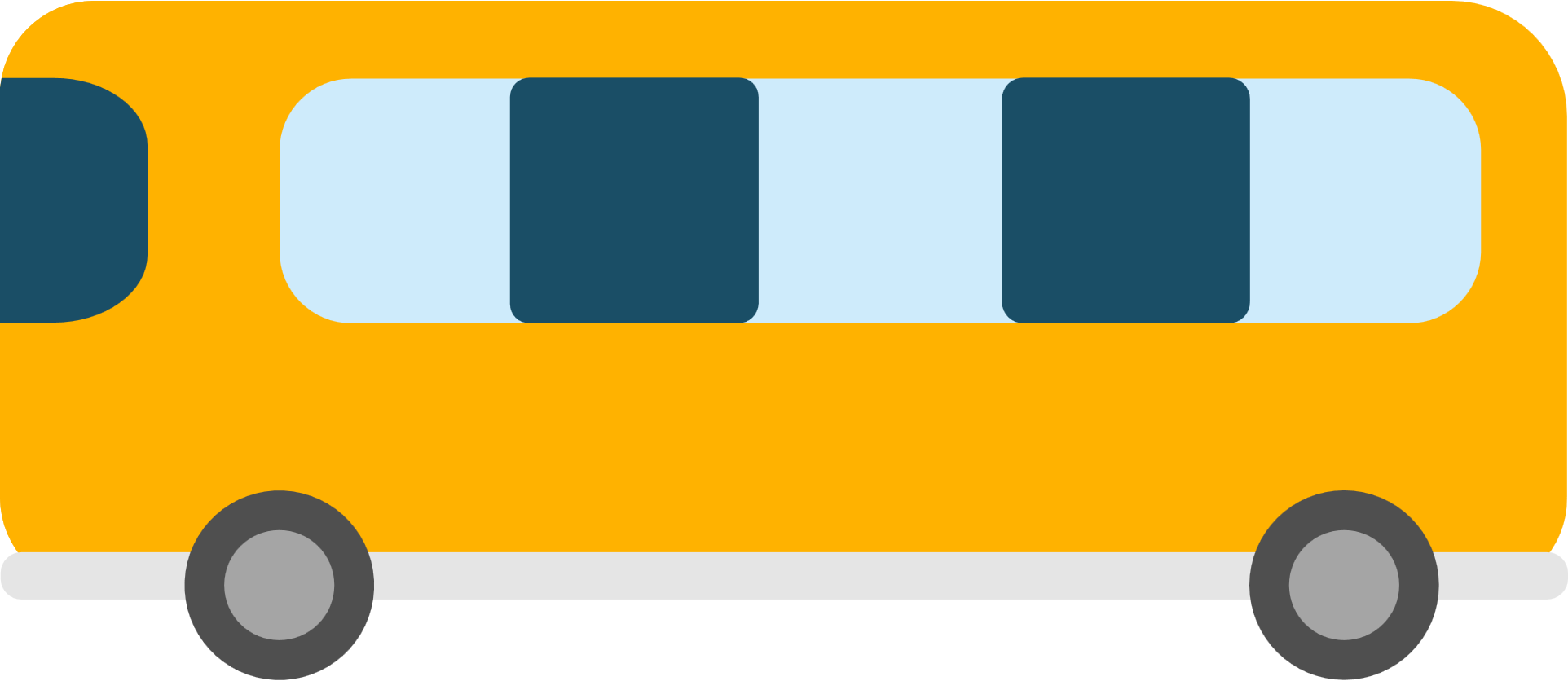 10 min
6 min
10 min
6 min
Salle pour soirée de gala :
Engagements éco responsables :
OUI
non
OUI
non
En savoir +
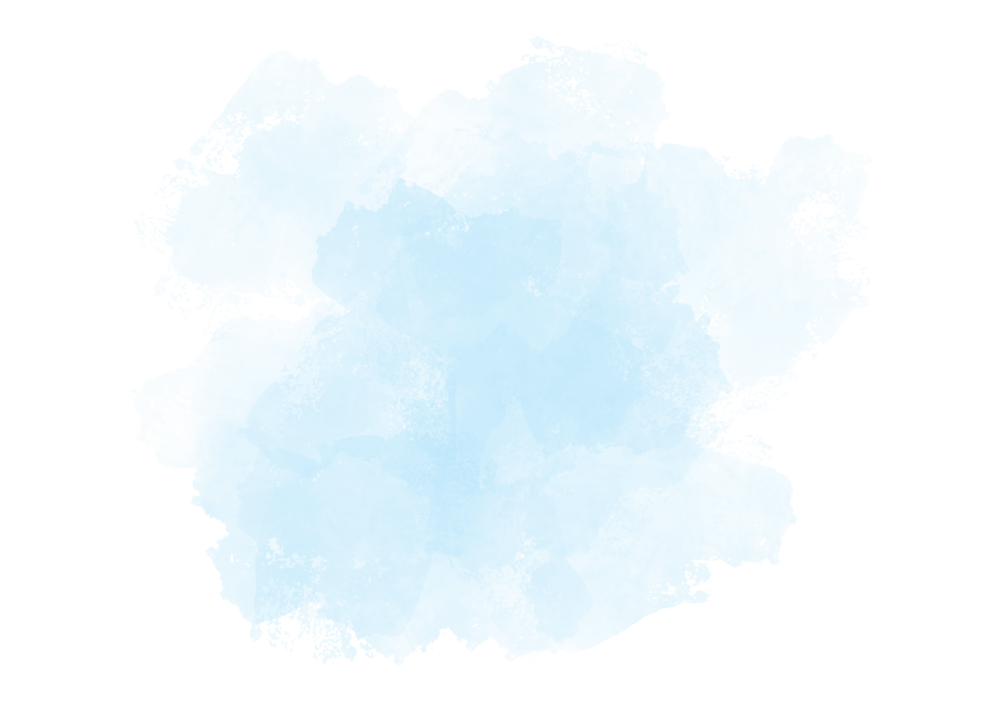 CONTACT
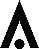 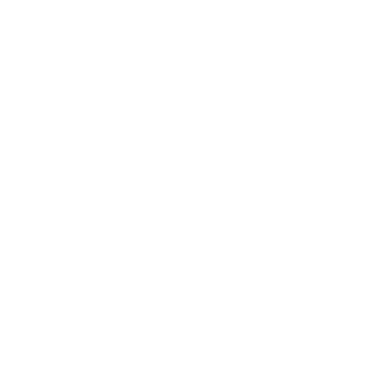 Hébergements
Chiffres clés
Pourquoi choisir Aix Riviera
Centre des congrès
traiteurs
Lieux pour votre soirée de gala
Ils nous ont fait confiance
CONTACT
Destination facile d’accès
lac
CENTRE-VILLE
golF - HIPPODROME
Anne PEYCELLIER
Hôtel AQUAKUB ***
apeycellier@aquakub.com
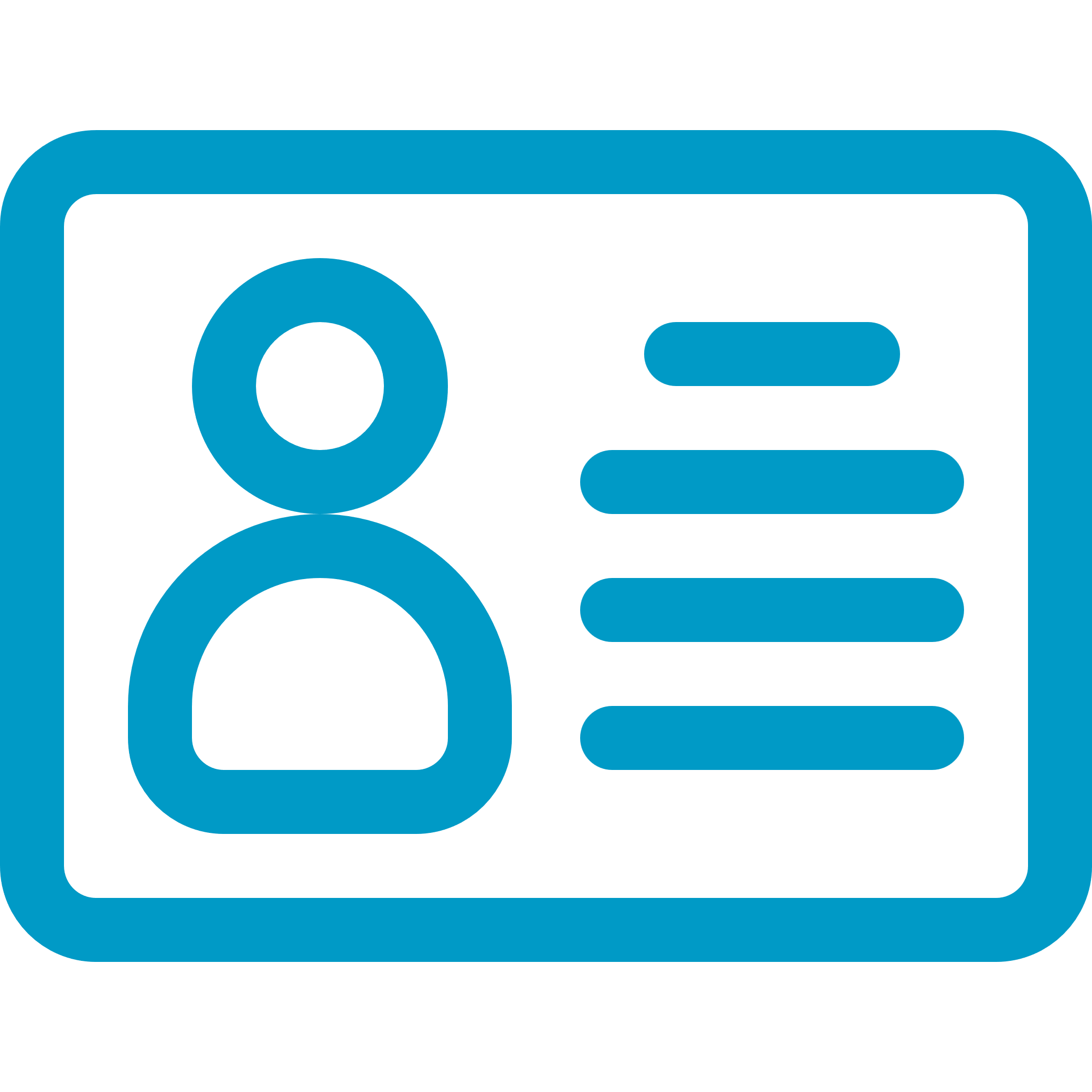 04 79 34 79 21
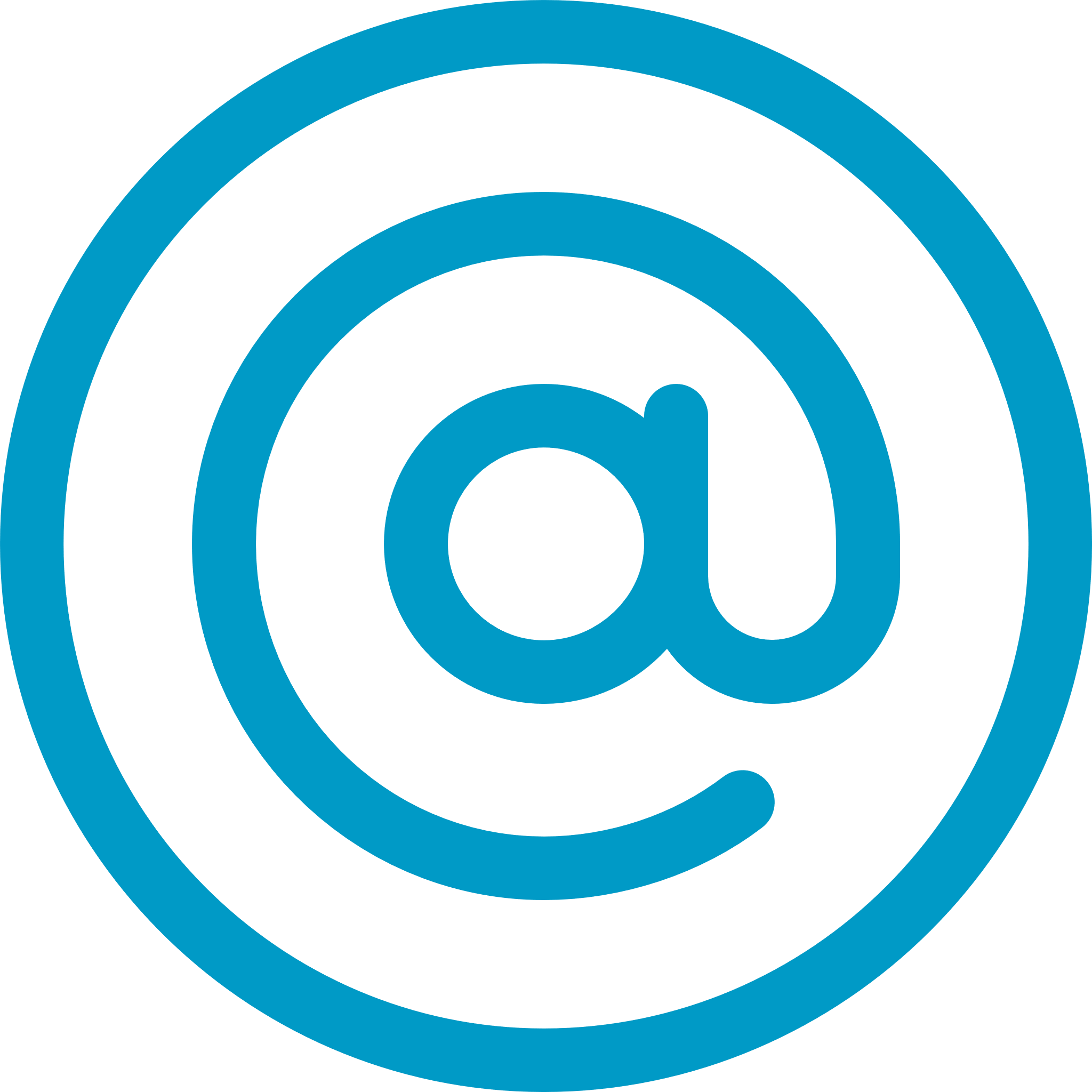 173 avenue du Petit Port, Aix les Bains
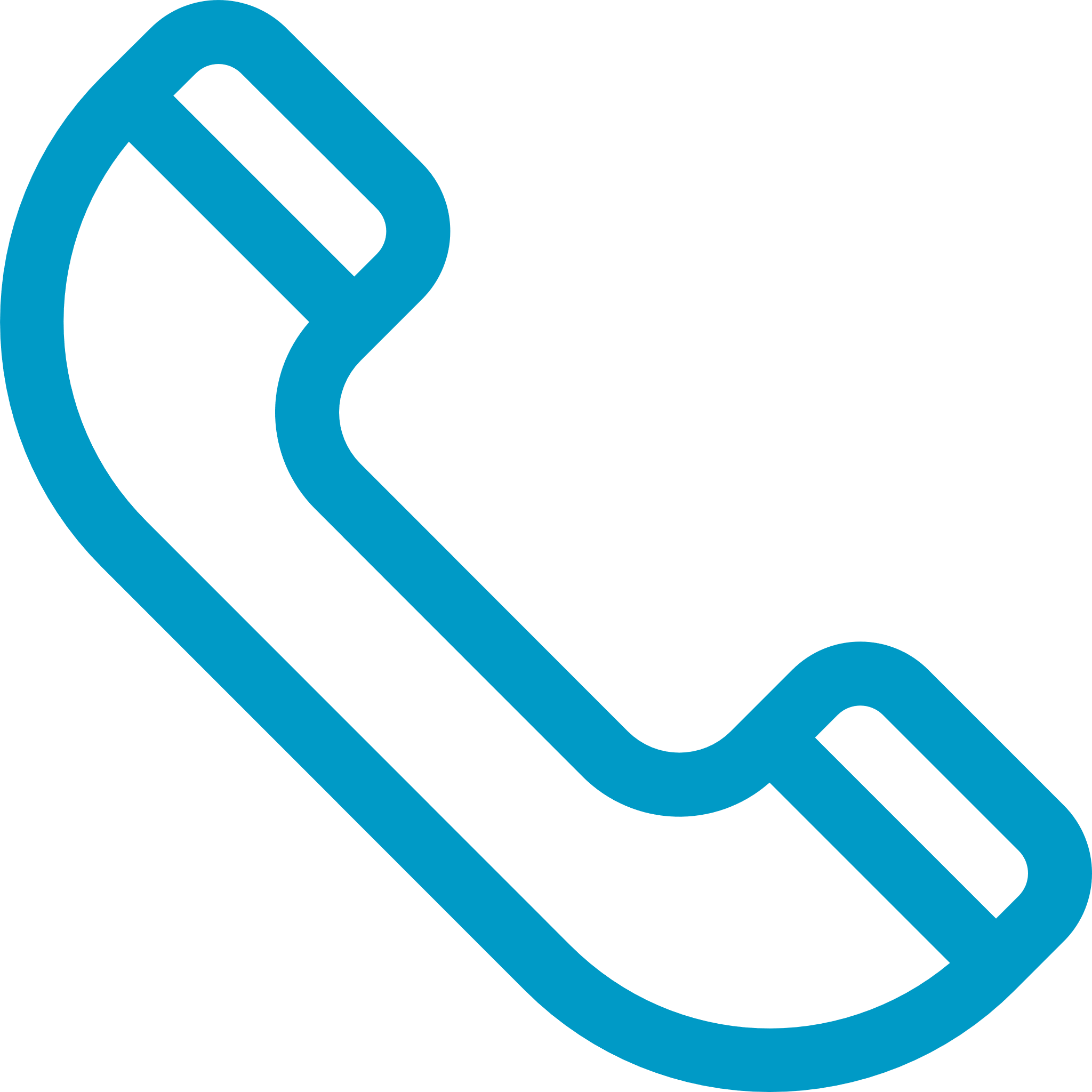 Description de l’hôtel
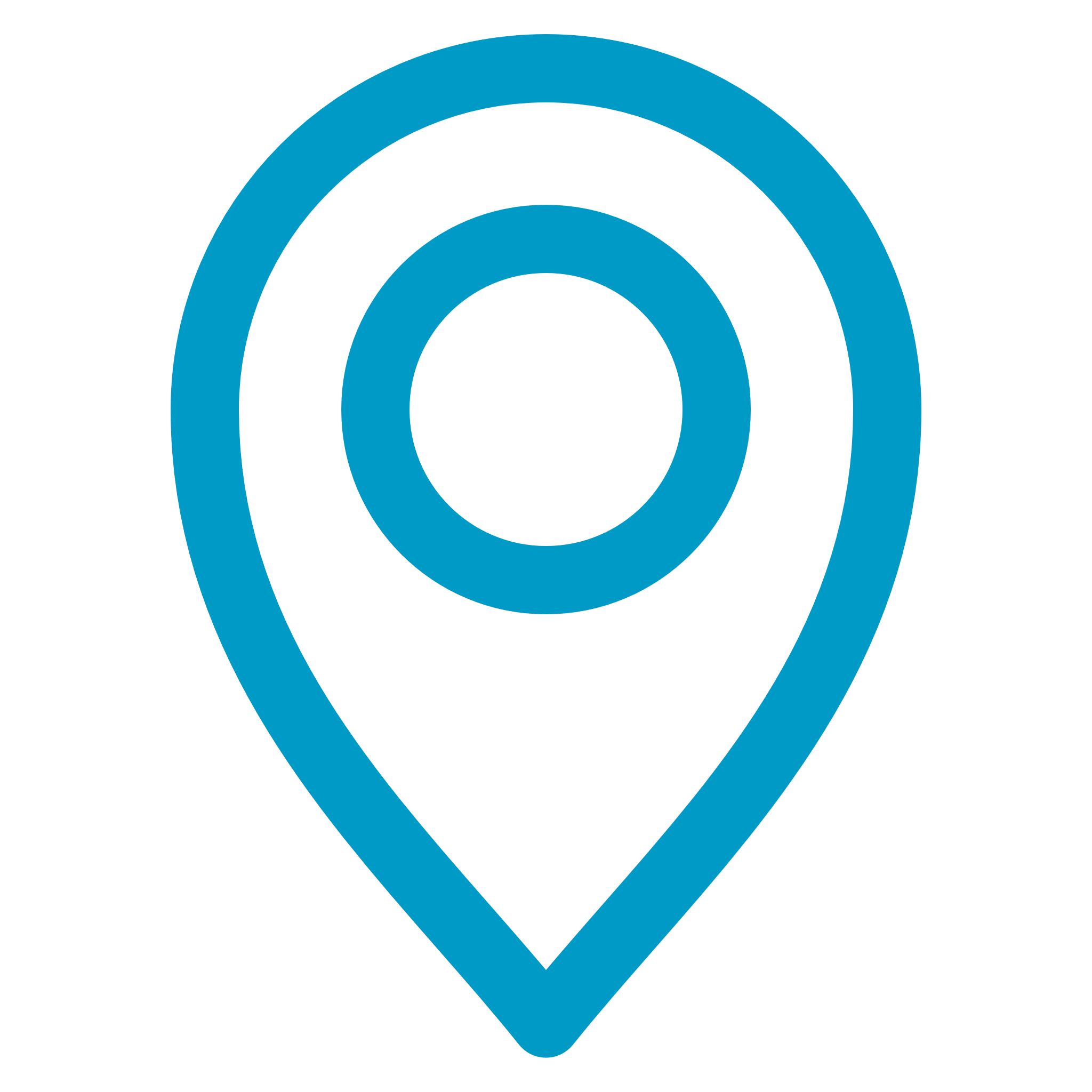 www.aquakub.com
50 chambres au total, dont 21 twins, soit une capacité totale de 71 personnes hébergées
4 salles de réunion, plus de 200 m2 de salons
Un Spa Aquazen
Tout est possible pour la restauration : Cocktail, buffet, déjeuner, dîner, pique-nique, …
Privatisation possible
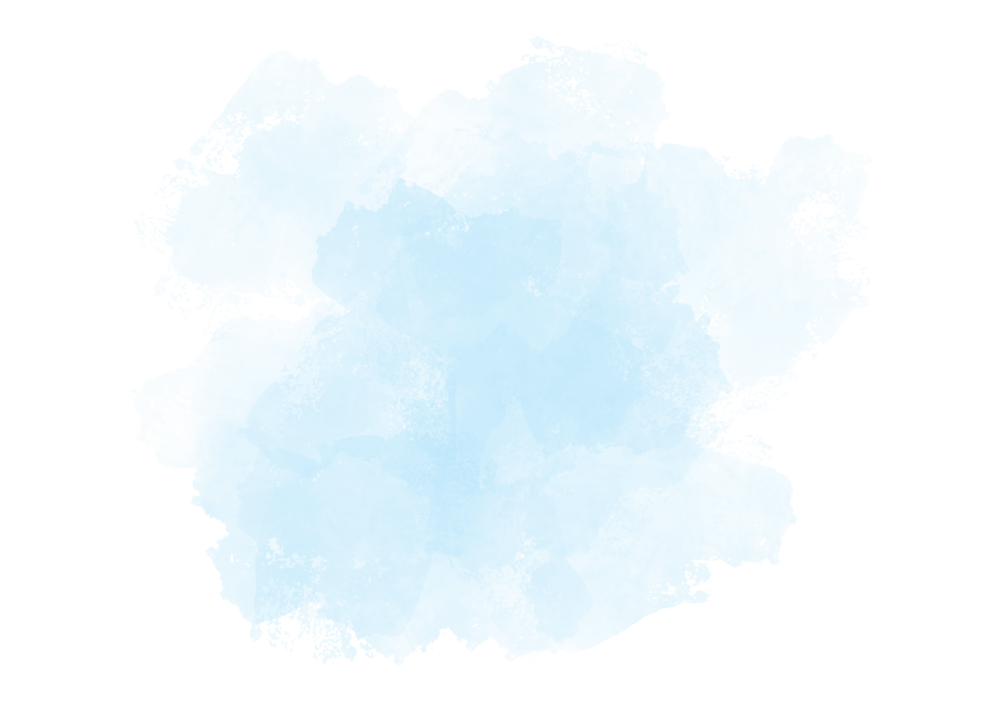 Nous disposons de l’ECO LABEL EUROPEEN, nos engagements sont les suivants :
Pour nos achats, nous privilégions :
Pour limiter la quantité de déchets :
La formation et la sensibilisation :
Les produits locaux et de saison
Les produits éco labellisés
Les produits à haute efficacité énergétique
Les matériaux et peintures écologiques
Acheter en gros pour limiter les emballages et le transport
Recycler le verre, les plastiques et le carton
S’assurer que le personnel soit correctement informé et formé aux éco-gestes
Informer les clients sur les actions menées en faveur de l’environnement dans notre hôtel et sur les moyens de contribuer aux économies d’énergie
Distance du Centre des Congrès :
Distance de la gare TGV :
Pour nos partenaires :
Pour l’énergie et l’eau :
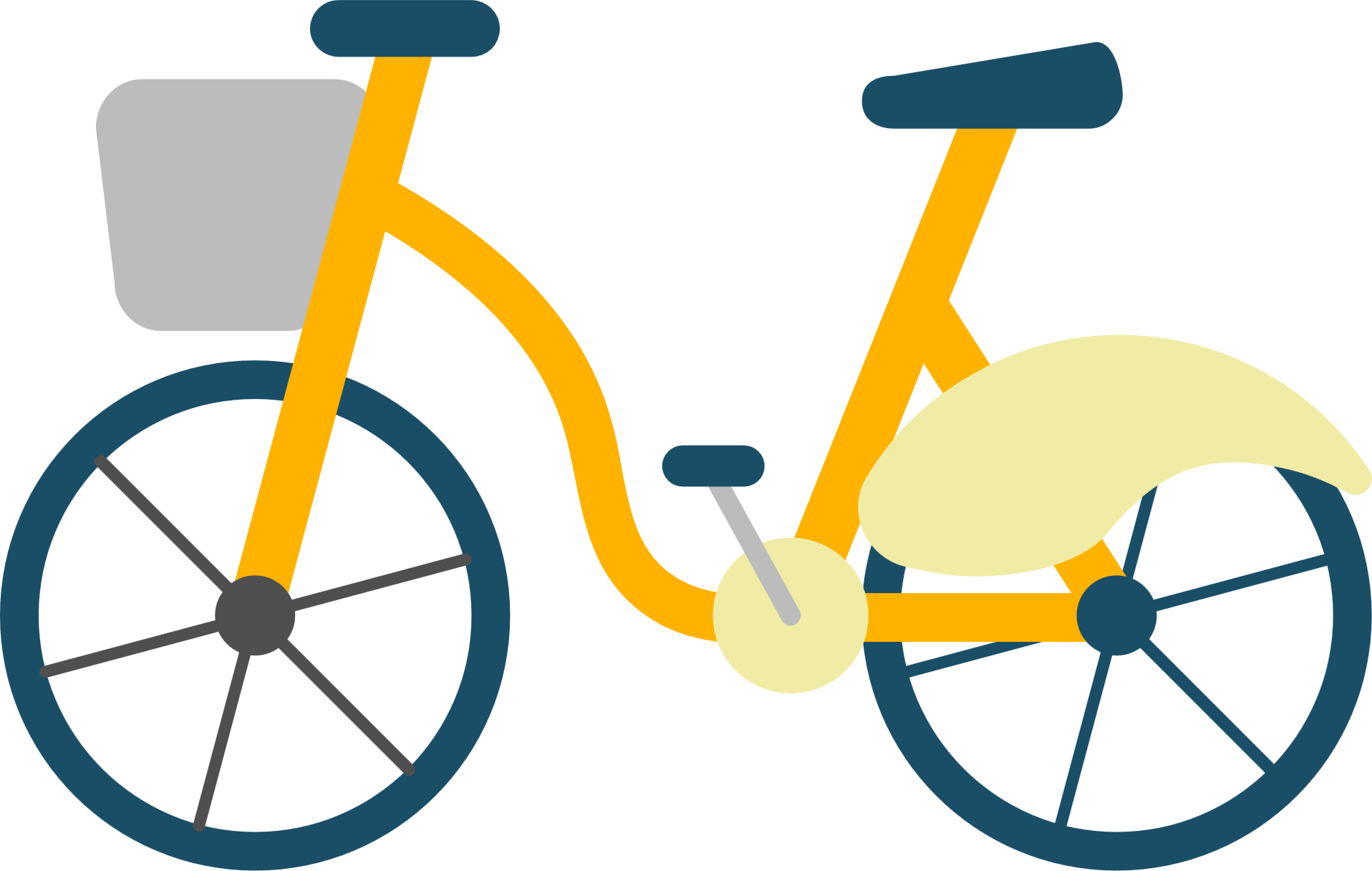 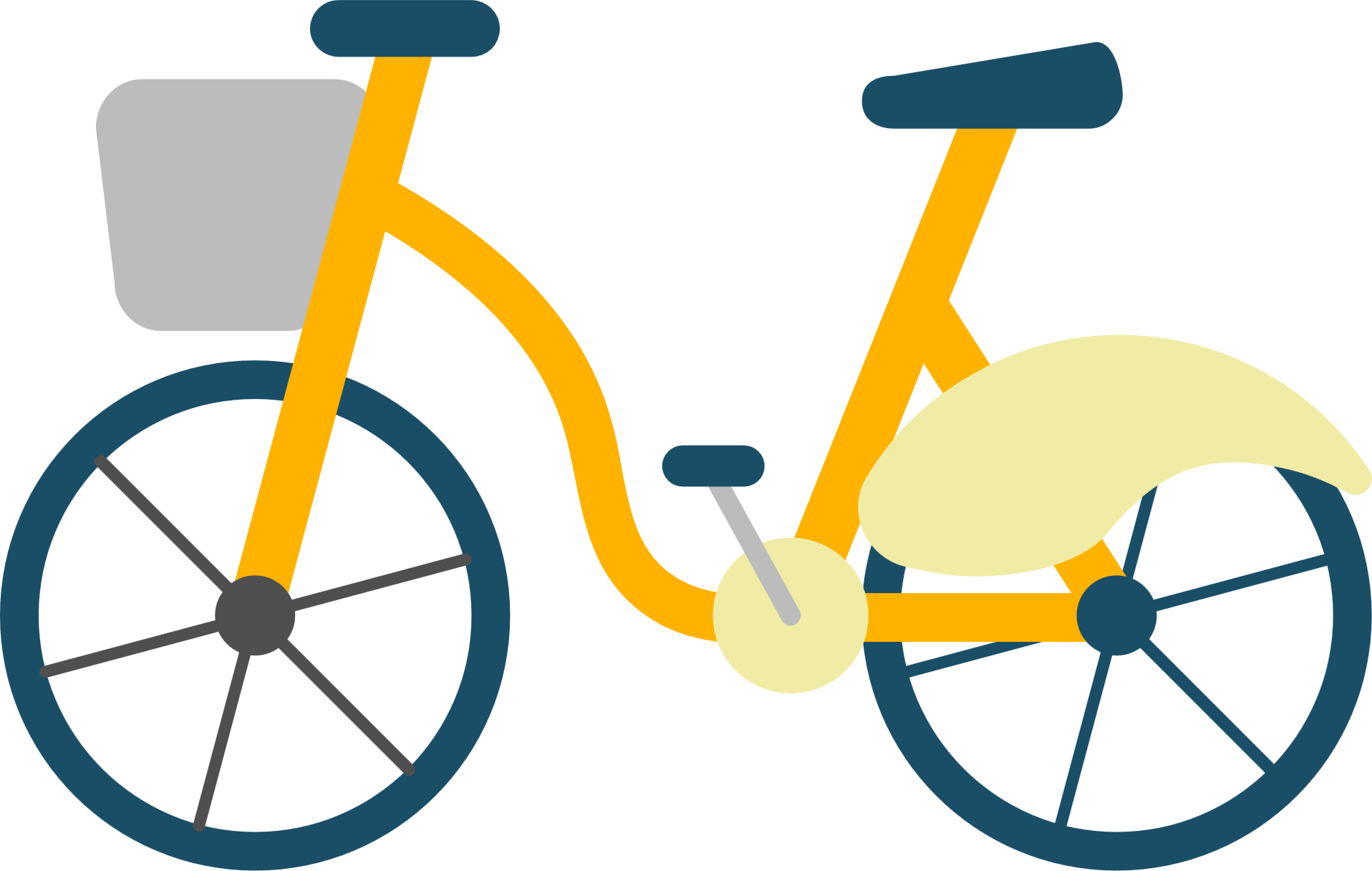 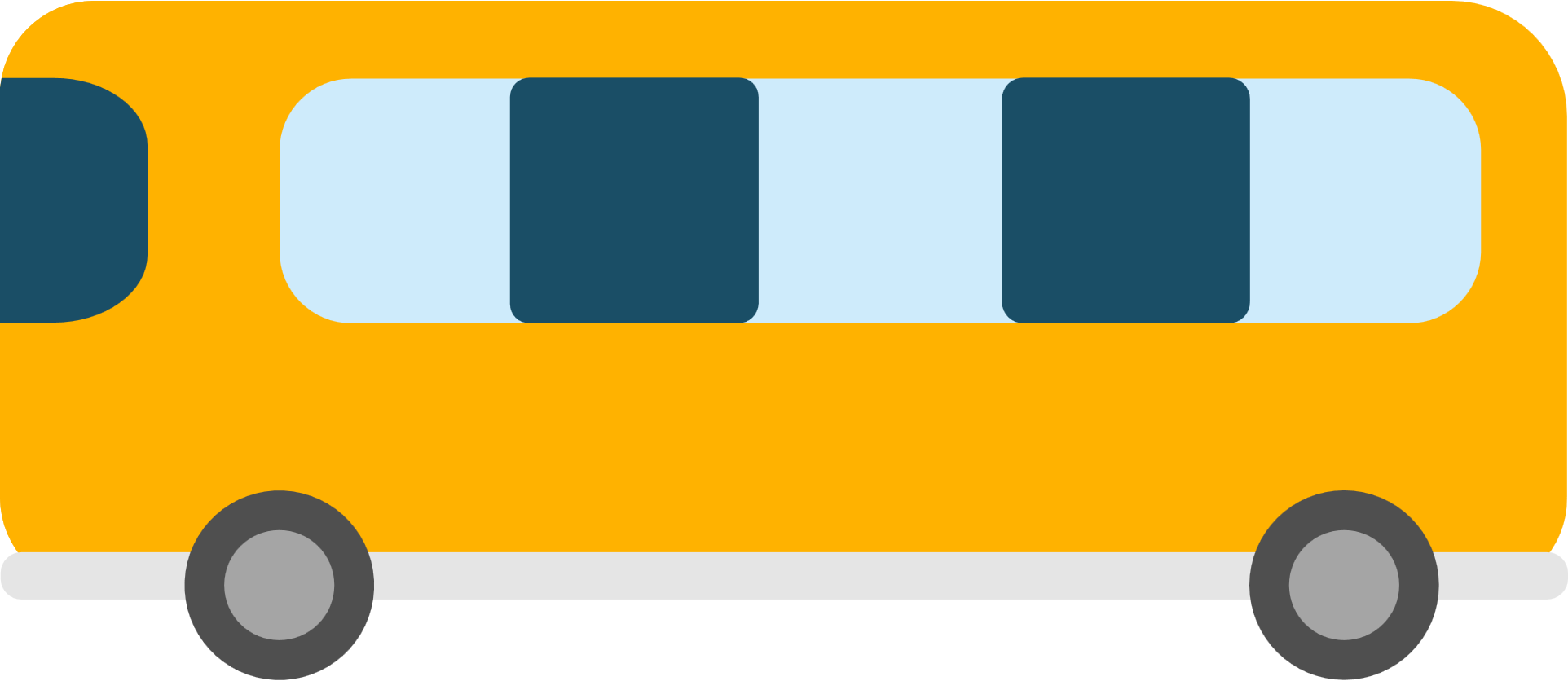 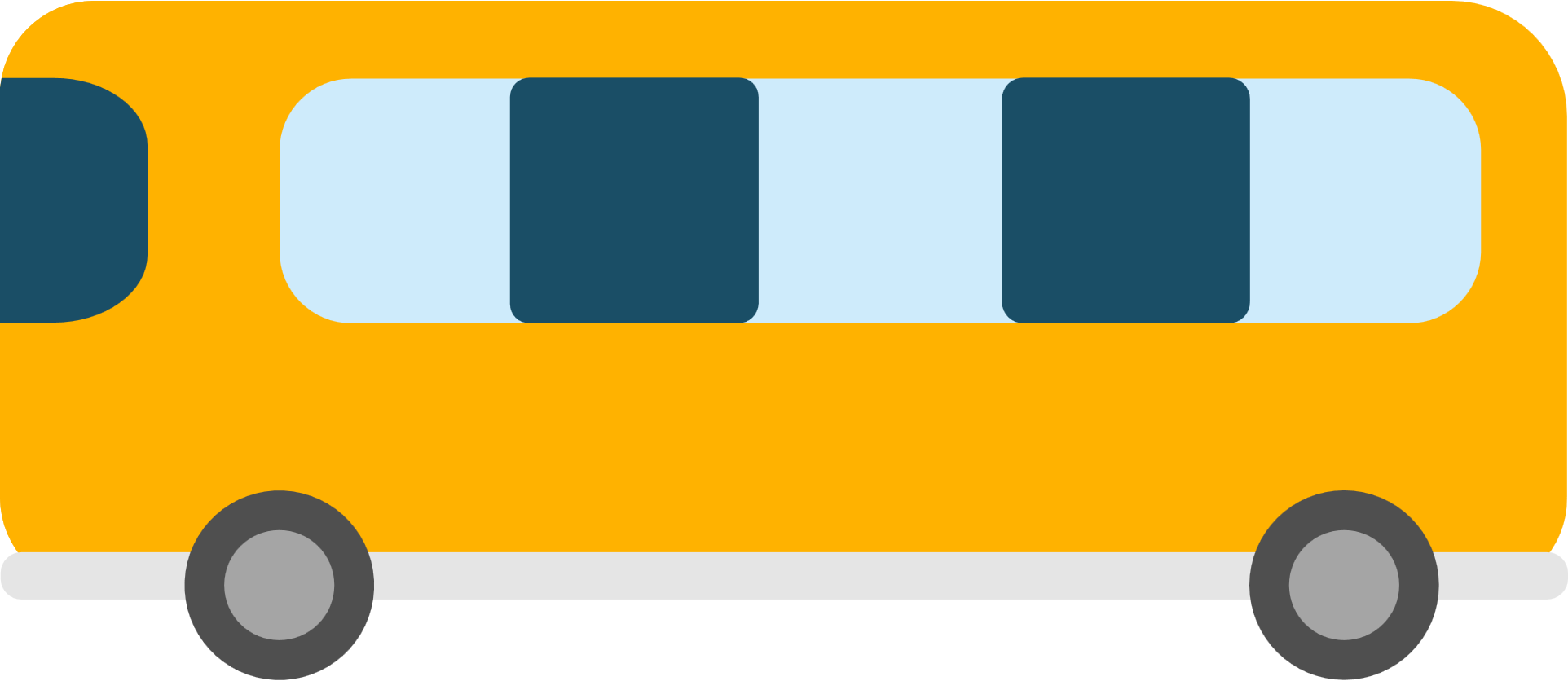 10 min
5 min
10 min
5 min
Collaborer et dialoguer avec l’ensemble des parties prenantes pour améliorer et garantir la durabilité de la démarche
Consommer raisonnablement ces ressources précieuses
Limiter les pollutions au minimum
Changement des draps et des serviettes selon la demande
Panneaux solaires »
Un lieu unique
Salle pour soirée de gala :
Engagements éco responsables :
Avec une ambiance lifestyle
Crédit photo : Aurélie Follain
OUI
non
OUI
non
En savoir +
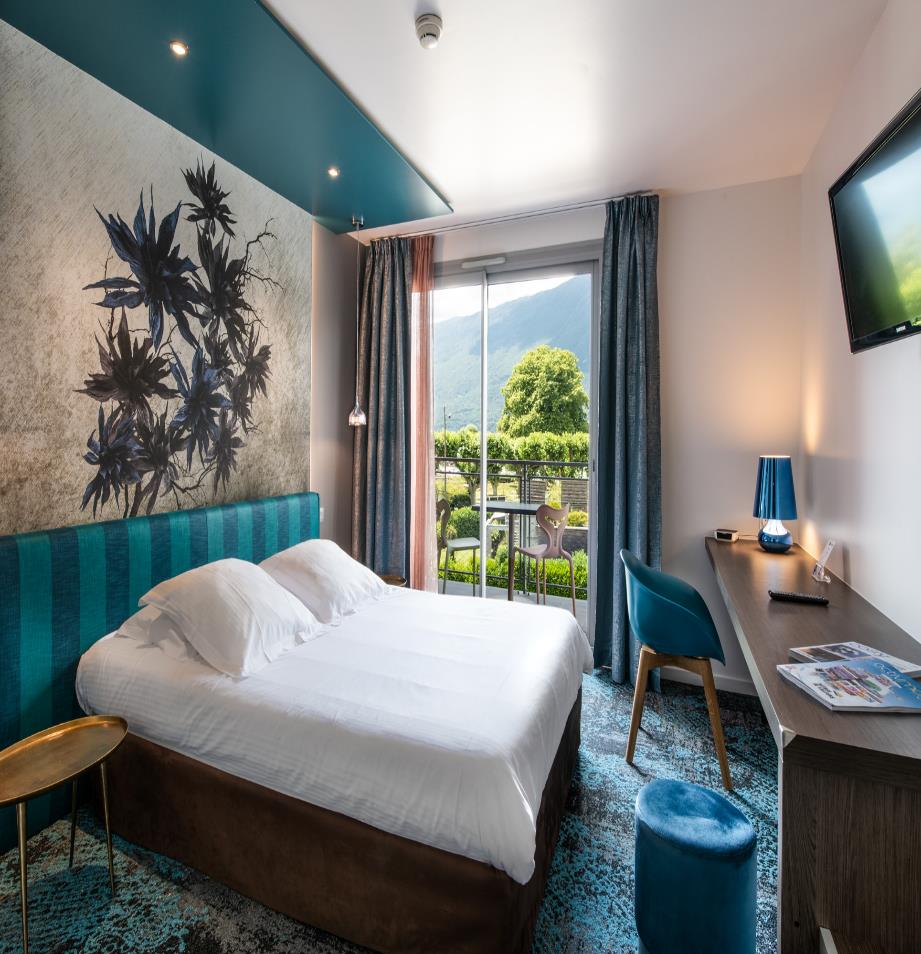 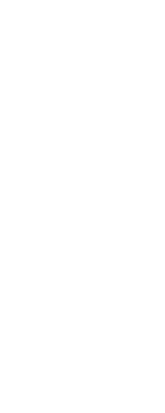 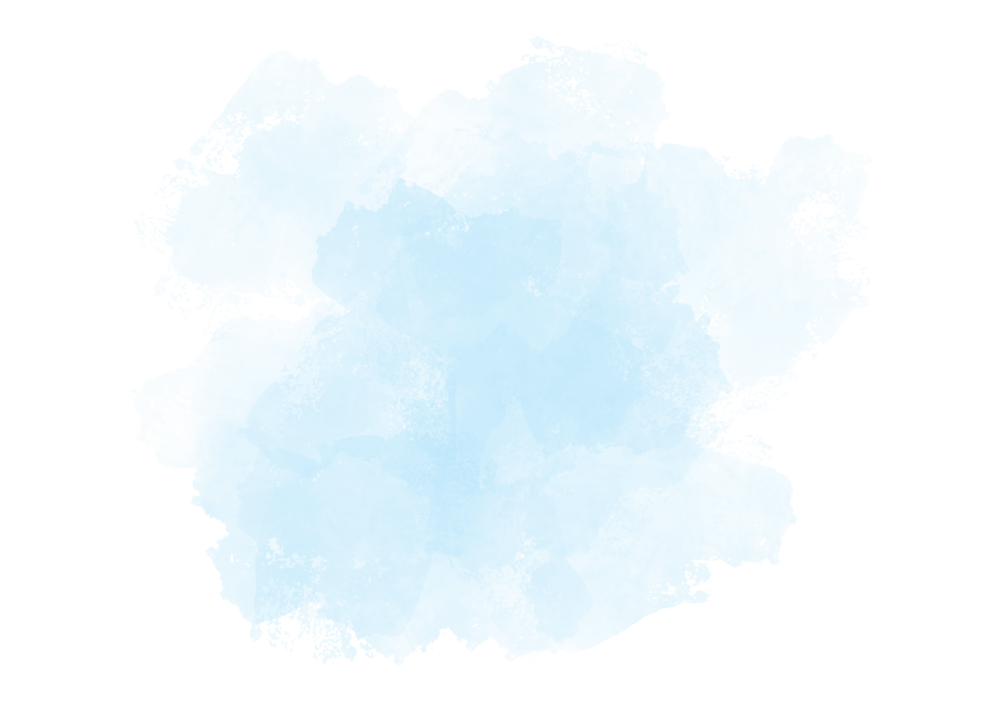 CONTACT
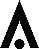 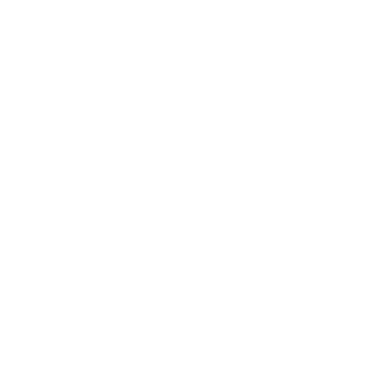 Hébergements
Chiffres clés
Pourquoi choisir Aix Riviera
Centre des congrès
traiteurs
Lieux pour votre soirée de gala
Ils nous ont fait confiance
CONTACT
Destination facile d’accès
lac
CENTRE-VILLE
golF - HIPPODROME
Mélanie BRET
RéSIDENCE AZUReA ***
responsable.azurea@hometimeshotel.com
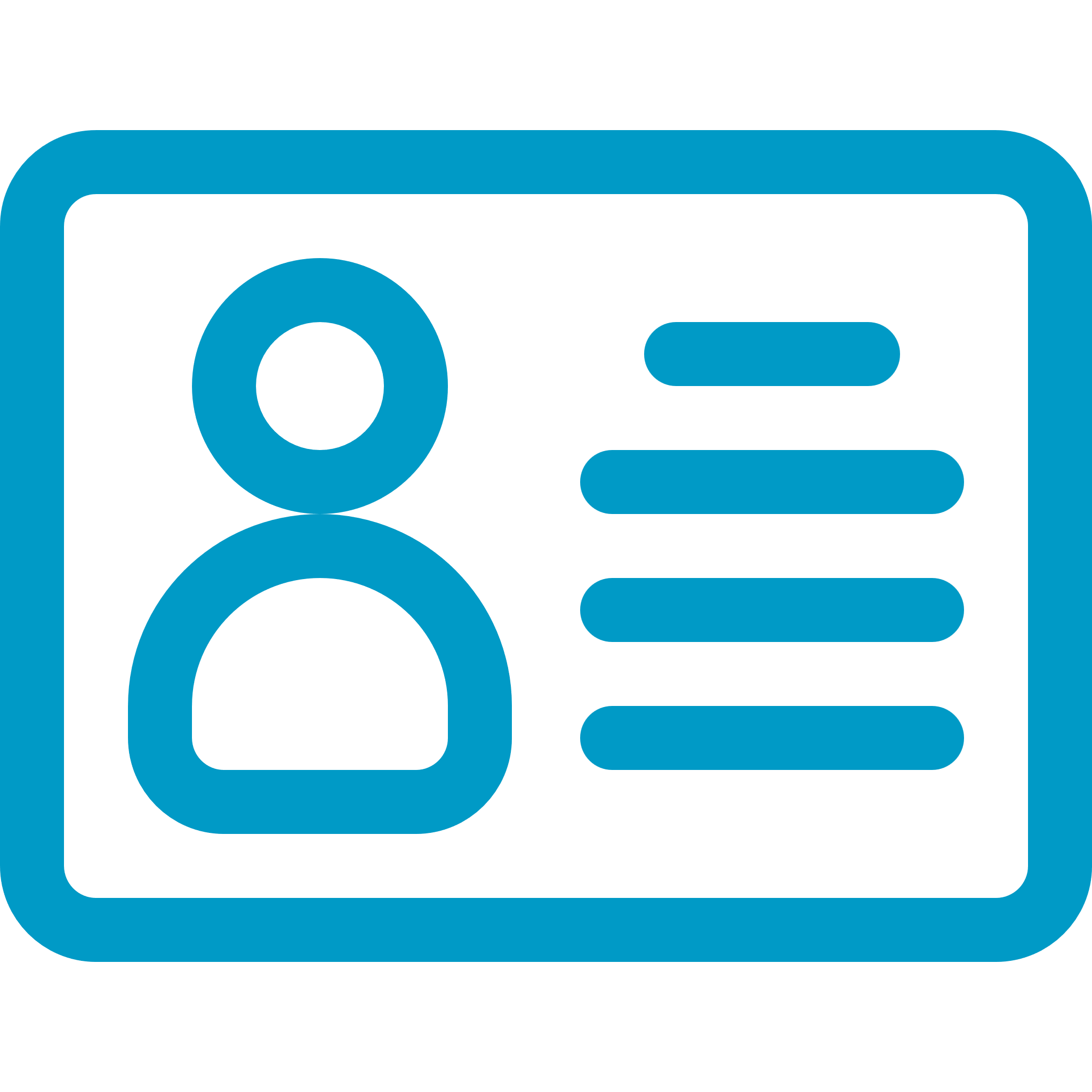 04 79 34 67 55
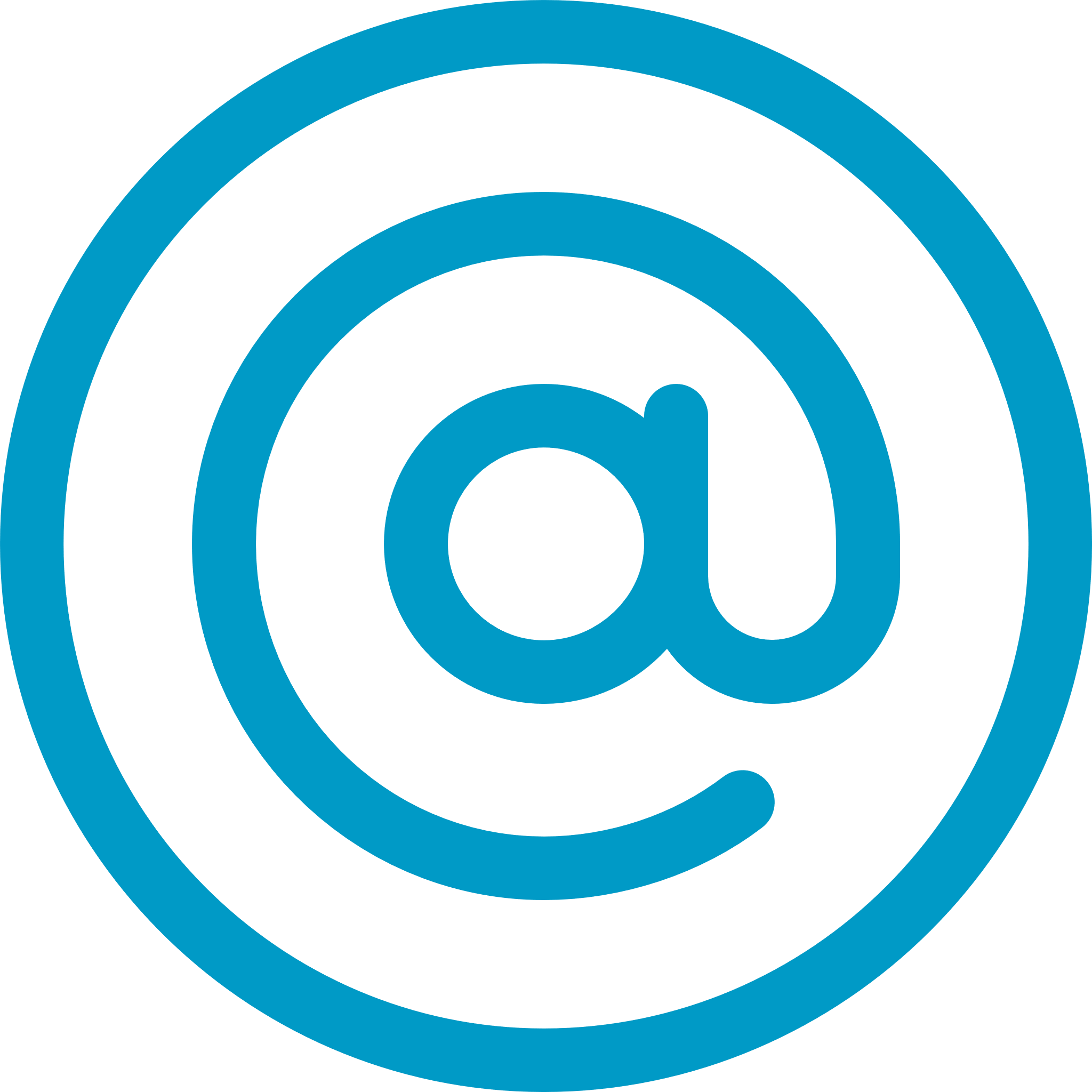 159 avenue du Petit Port, Aix les Bains
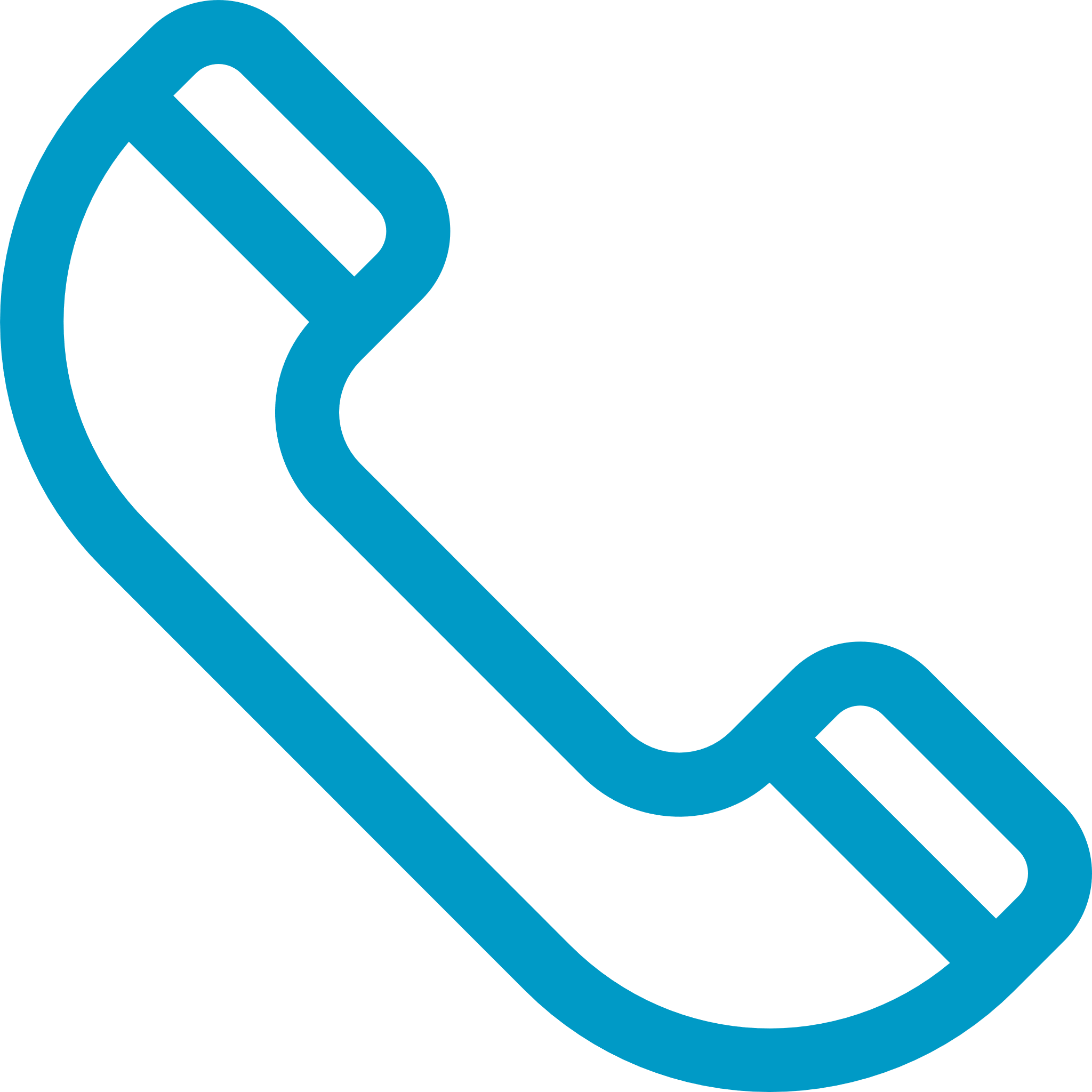 Description de l’hôtel
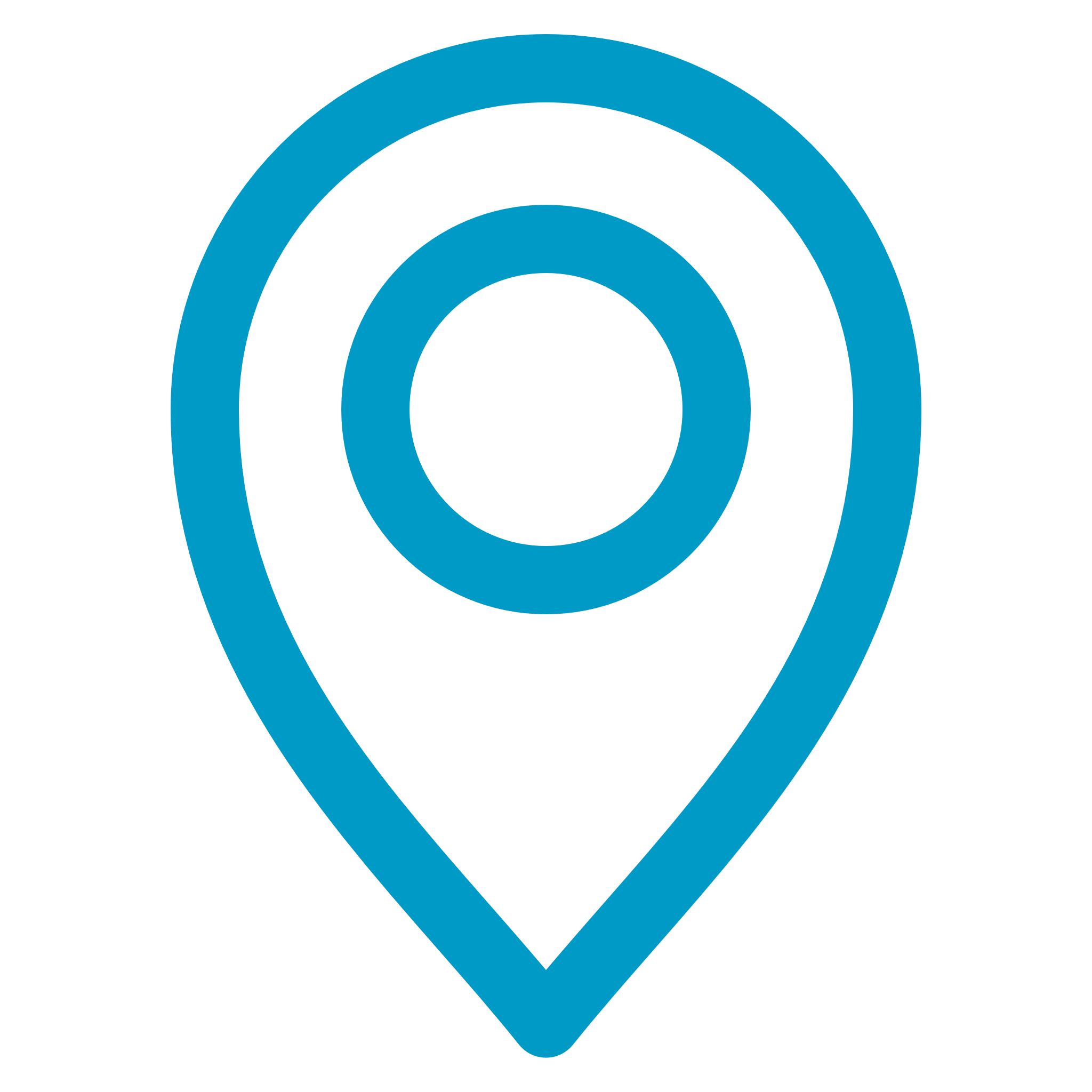 www.RESIDHOTEL.com/RESIDENCE/AIX-LES-BAINS
Situation exceptionnelle au bord du Lac du Bourget 
61 appartements, du studio à l’appartement jusqu’à 8 personnes, pour une capacité totale de 288 personnes
Coin cuisine et balcon dans tous les appartements
Local vélo, disponible sur demande
Petit-déjeuner buffet, en supplément
Parking à disposition, en supplément
Animaux de compagnie acceptés, en supplément
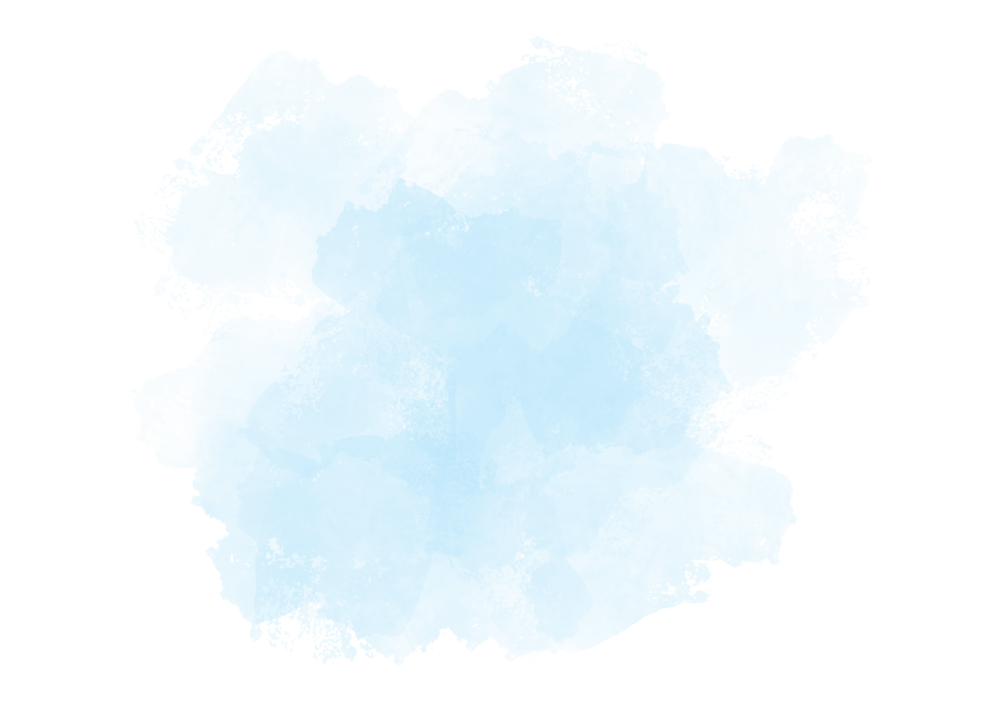 Dans le cadre de notre Politique RSE, 
nos engagements Eco-Responsables sont les suivants :
Suppression des bouteilles d’eau en plastique 
Installation d’une fontaine à eau pour remplacer les bouteilles d’eau en plastique
Refonte du petit-déjeuner pour limiter les déchets en privilégiant le vrac 
Recyclage des savonnettes avec l’association Sapocycle 
Installation de distributeurs de gel douche dans les salles de bain pour limiter les déchets plastiques 
Changement des draps et des serviettes à la demande des clients seulement 
Information sur nos démarches auprès des clients et invitation à contribuer aux économies d’énergie
Formation de notre personnel aux geste éco-responsables
Distance du Centre des Congrès :
Distance de la gare TGV :
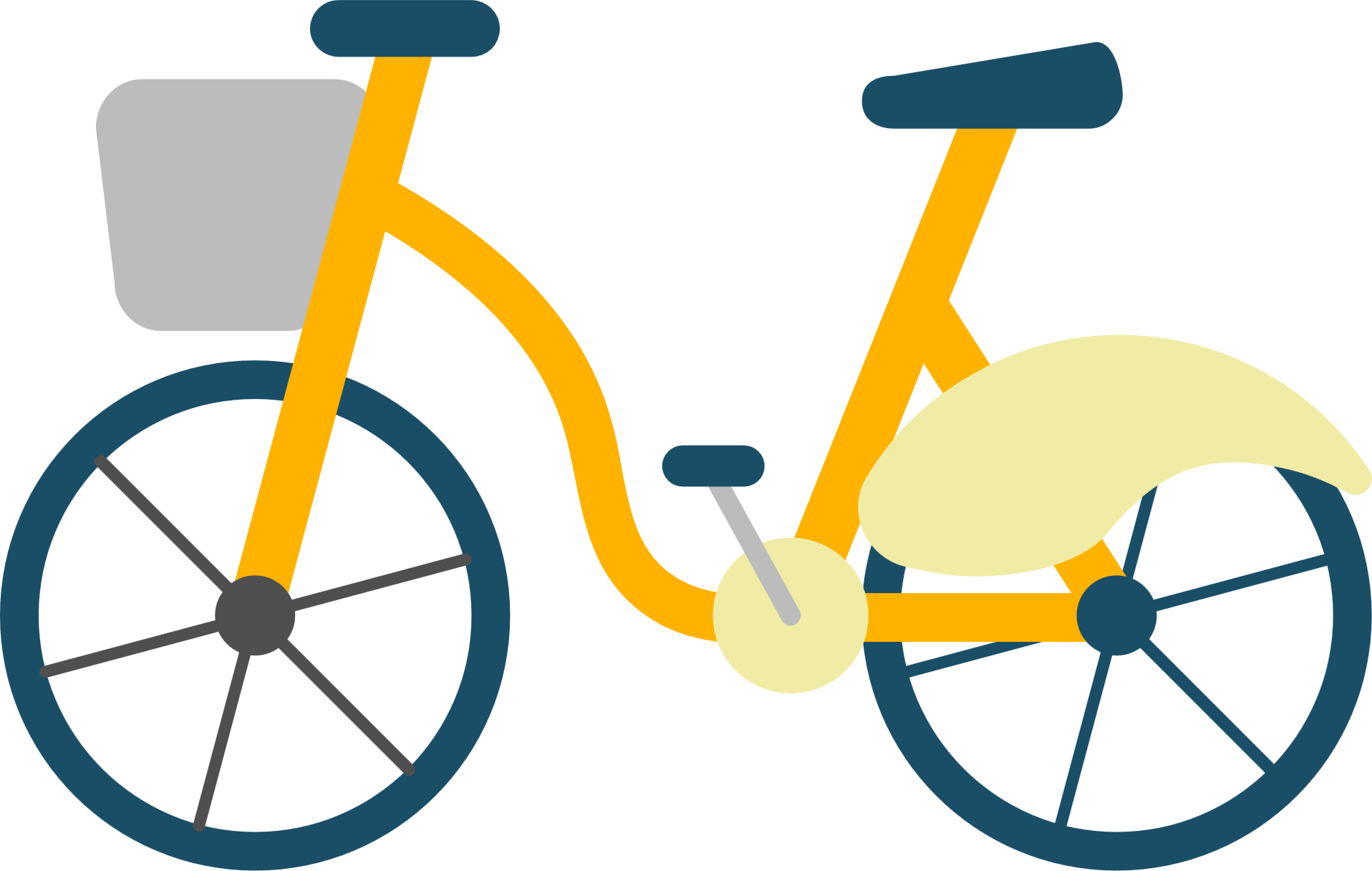 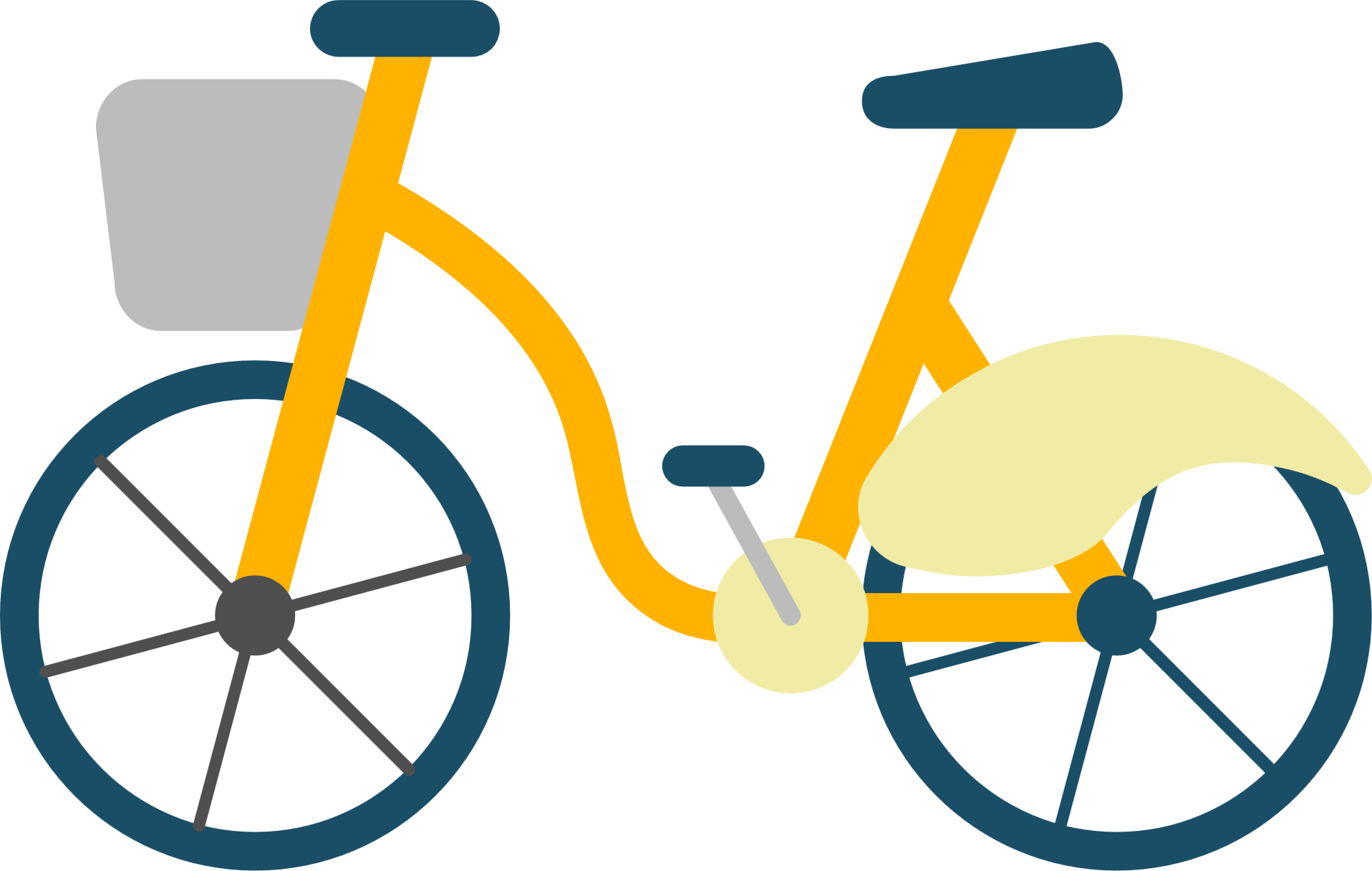 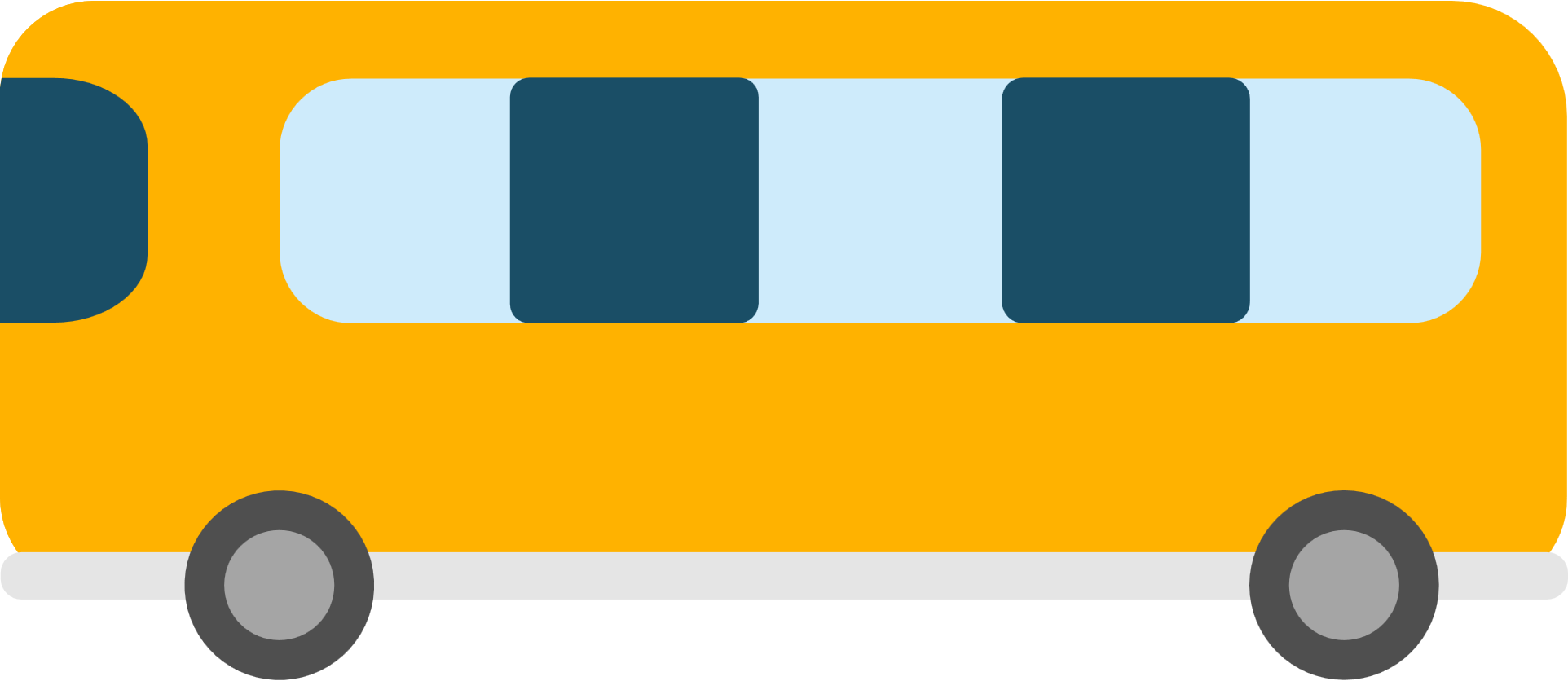 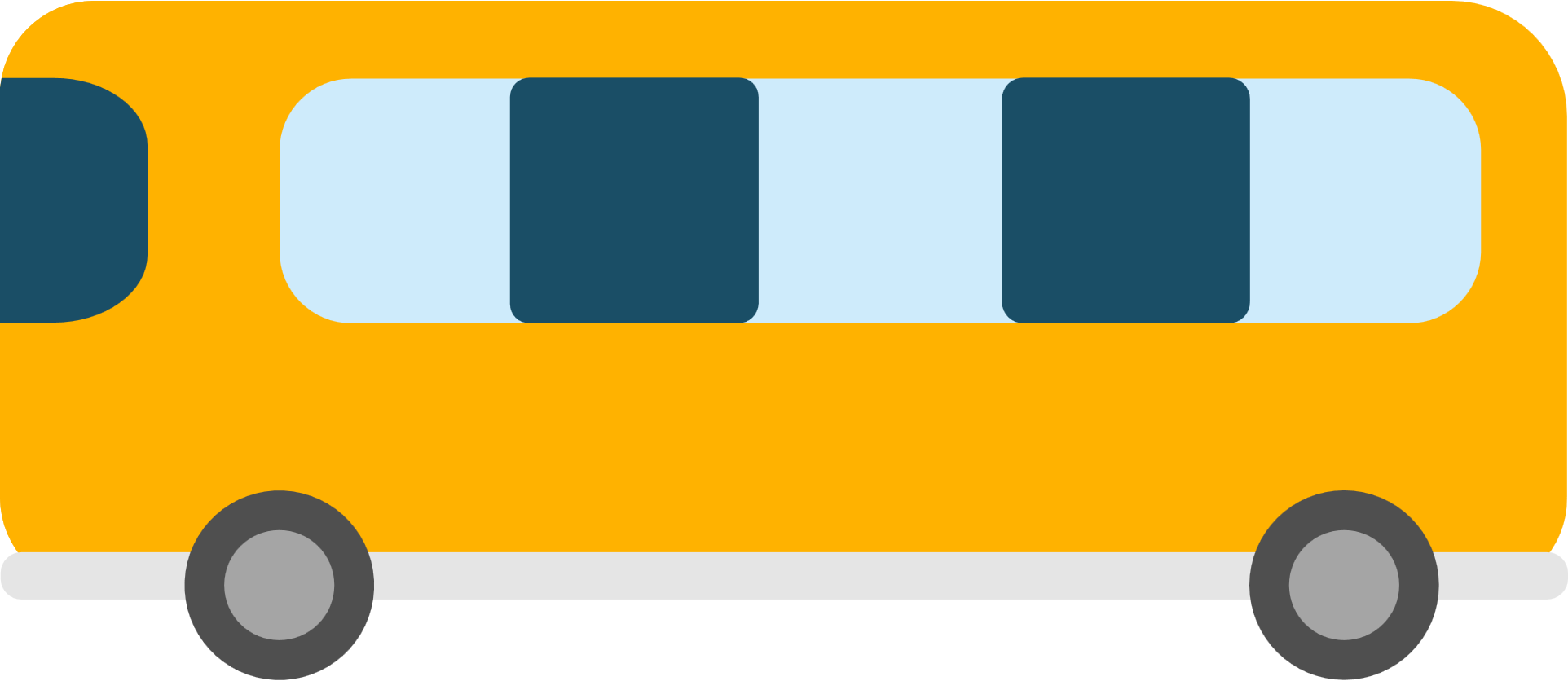 10 min
5 min
10 min
5 min
L’indépendance d’un appartement
Salle pour soirée de gala :
Engagements éco responsables :
Le confort des services hôteliers
OUI
non
OUI
non
Crédit photo : Residhotel
En savoir +
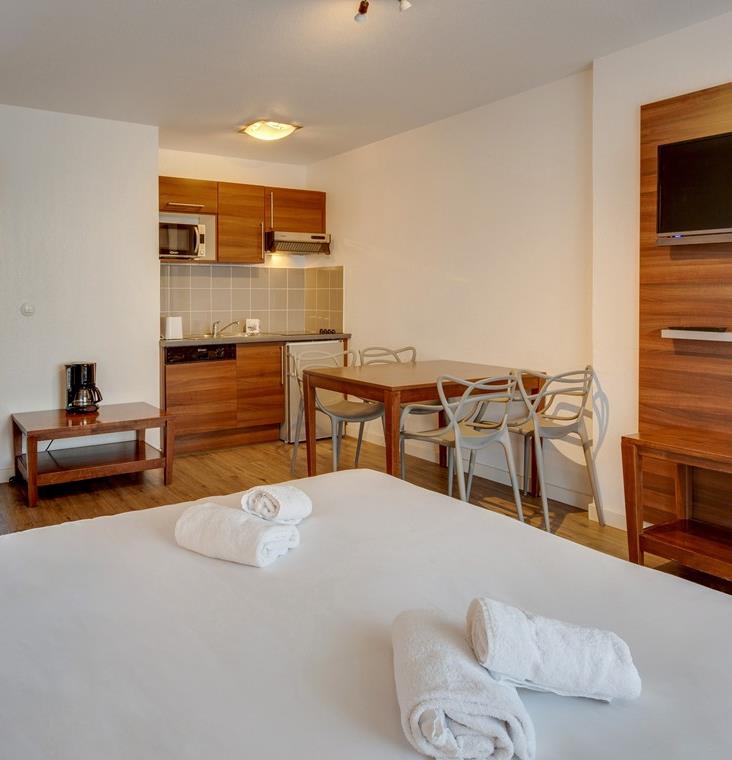 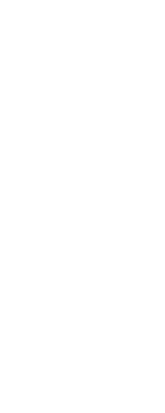 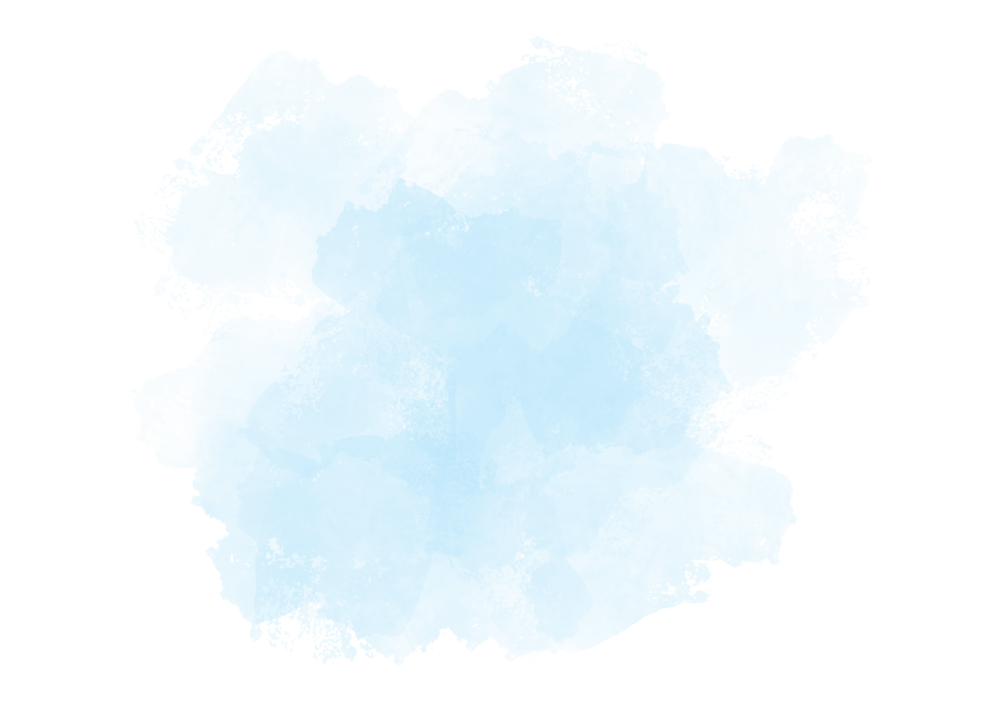 CONTACT
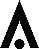 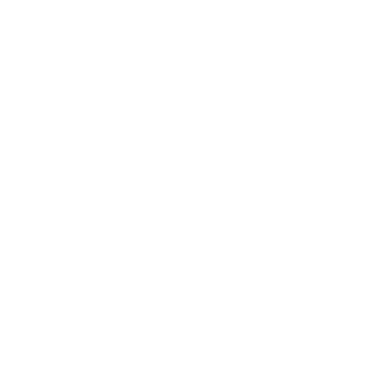 Hébergements
Chiffres clés
Pourquoi choisir Aix Riviera
Centre des congrès
traiteurs
Lieux pour votre soirée de gala
Ils nous ont fait confiance
CONTACT
Destination facile d’accès
lac
CENTRE-VILLE
golF - HIPPODROME
Isabella DUDAY
Hôtel MIURA ****
iduday@hotel-miura.com
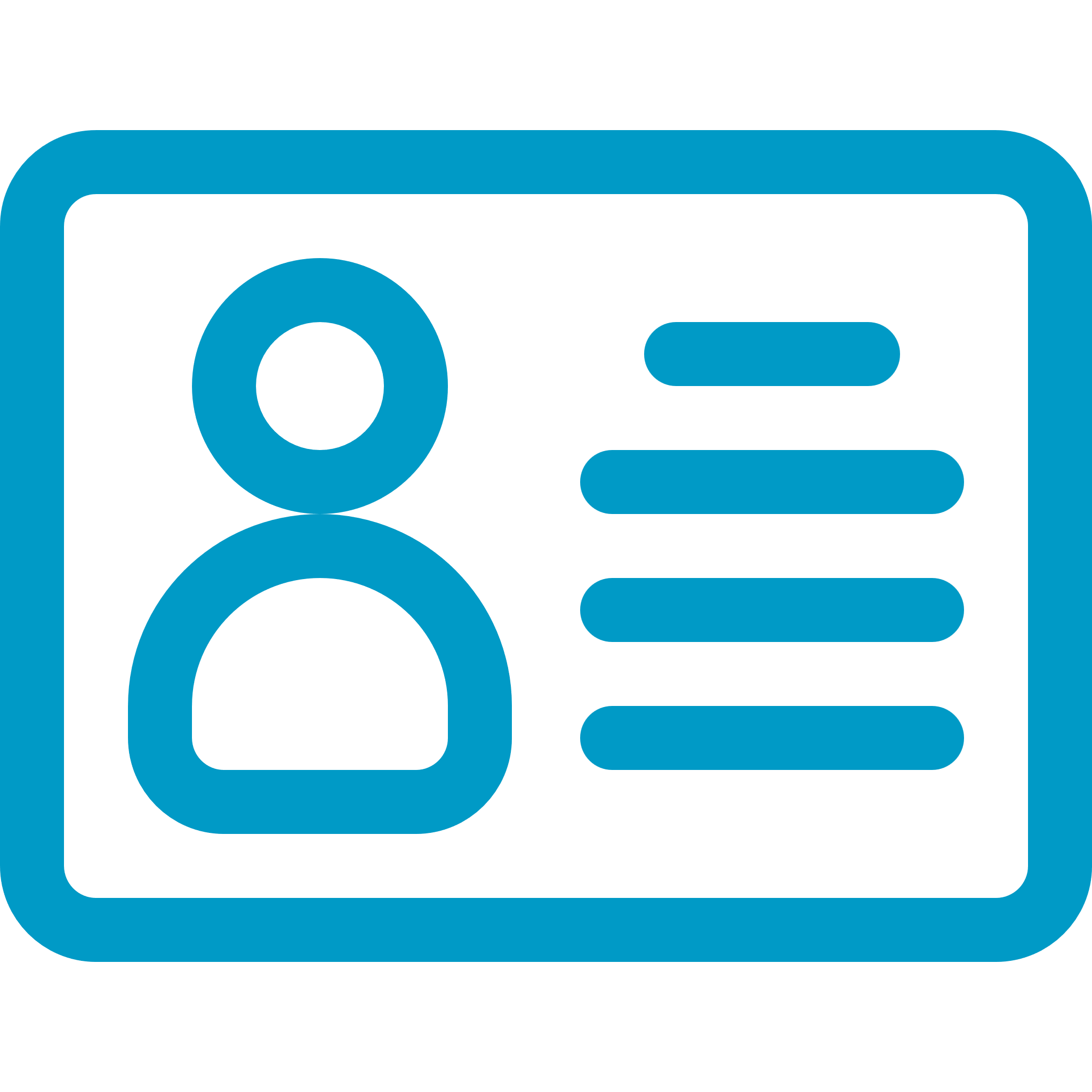 04 12 05 24 70
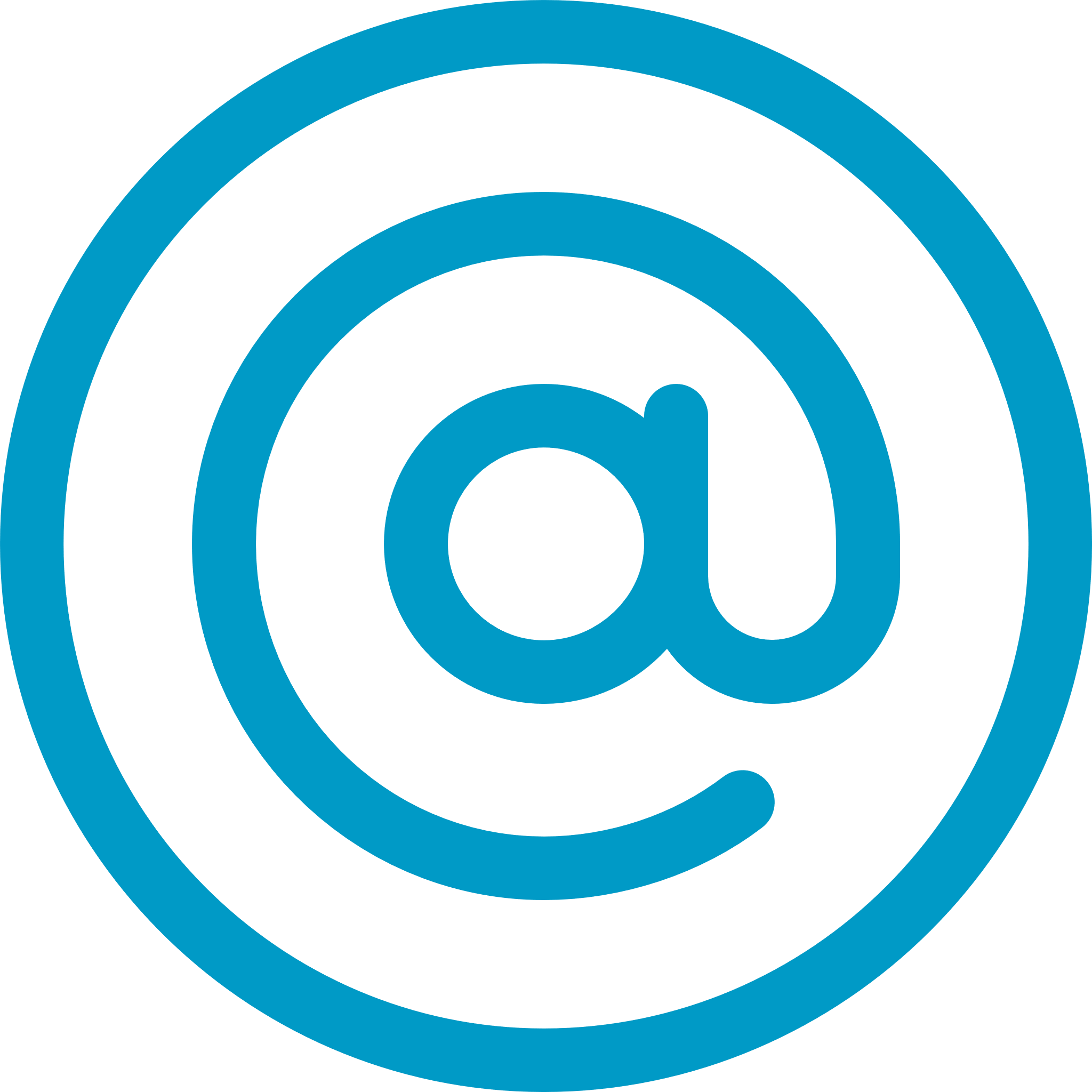 Route de l’Aéroport, Voglans
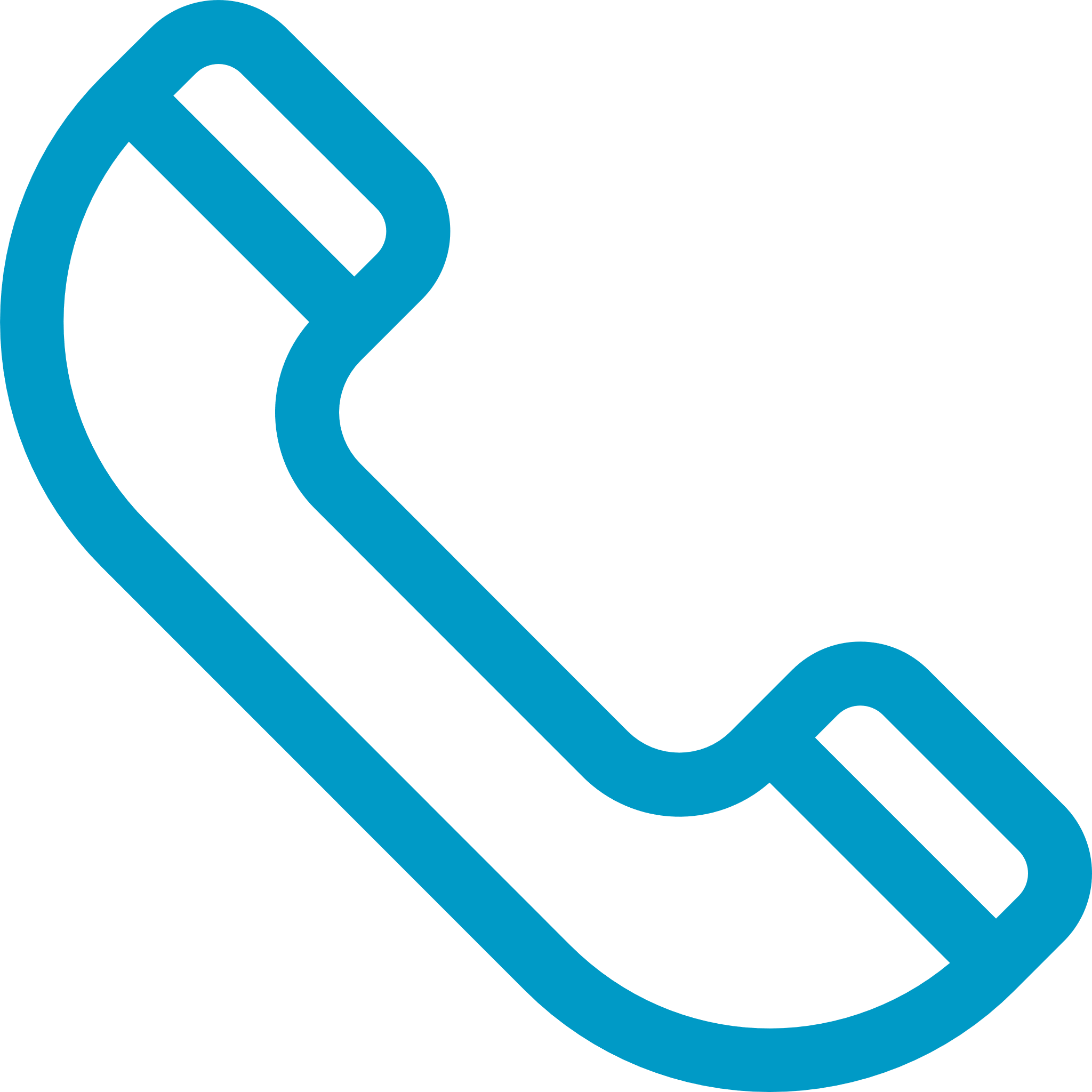 Description de l’hôtel
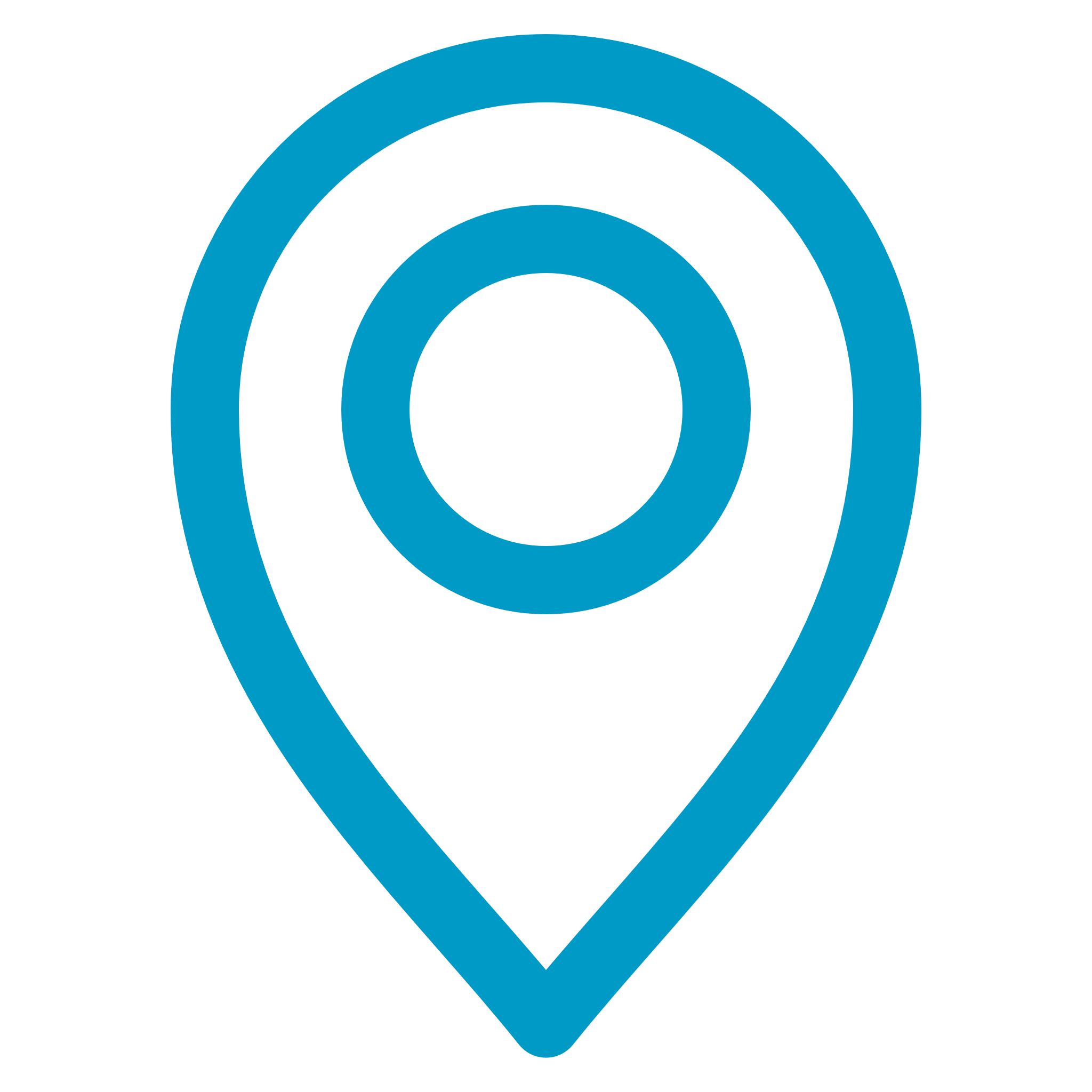 www.hotel-miura.com
Situation exceptionnelle à Voglans, entre Chambéry et Aix-Les-Bains
61 chambres au total, réparties en 8 catégories
8 salles de séminaires modulables en fonction des besoins
Restaurant Zélie avec vue imprenable sur notre parc arboré 
Lounge Bar Dario vous offre une ambiance chaleureuse & conviviale
Spa avec une espace détente & soins de la marque Pure Altitude
Activités au sein de l’hôtel dont billard, terrain de pétanque, salle de jeux pour les enfants, salle de fitness & piscine extérieure
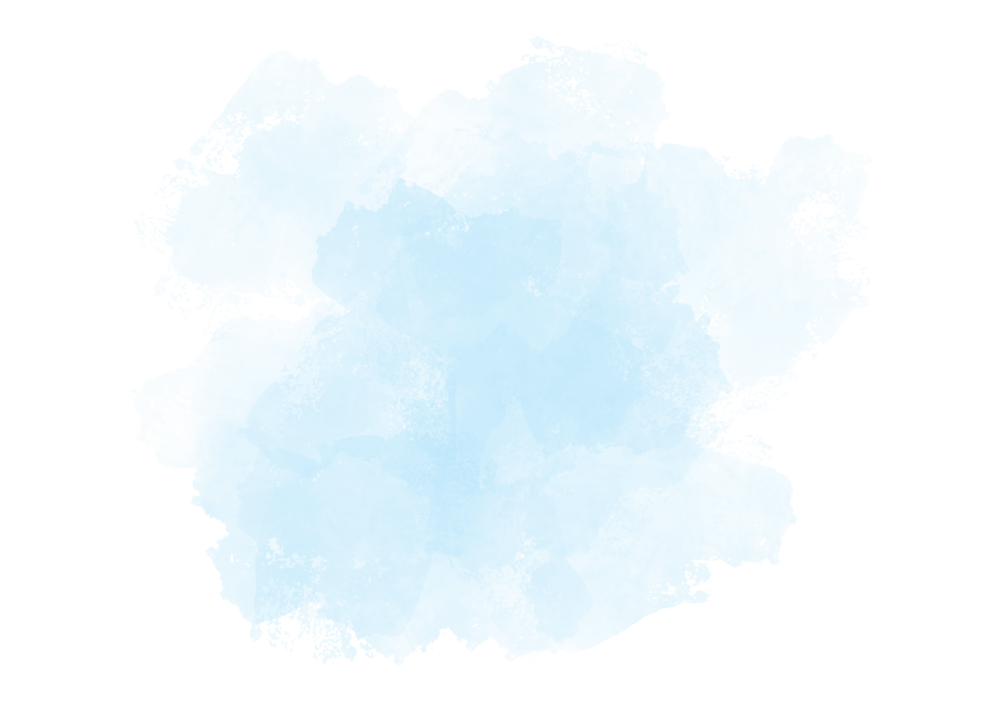 Nous disposons de l’ECO LABEL EUROPEEN, nos engagements sont les suivants :
Pour nos achats, nous privilégions :
Pour limiter la quantité de déchets :
La formation et la sensibilisation :
Les produits locaux et de saison
Les produits éco labellisés
Les produits à haute efficacité énergétique
Les matériaux et peintures écologiques
Acheter en gros pour limiter les emballages et le transport
Recycler le verre, les plastiques et le carton
S’assurer que le personnel soit correctement informé et formé aux éco-gestes
Informer les clients sur les actions menées en faveur de l’environnement dans notre hôtel et sur les moyens de contribuer aux économies d’énergie
Distance du Centre des Congrès :
Distance de la gare TGV :
Pour nos partenaires :
Pour l’énergie et l’eau :
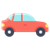 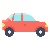 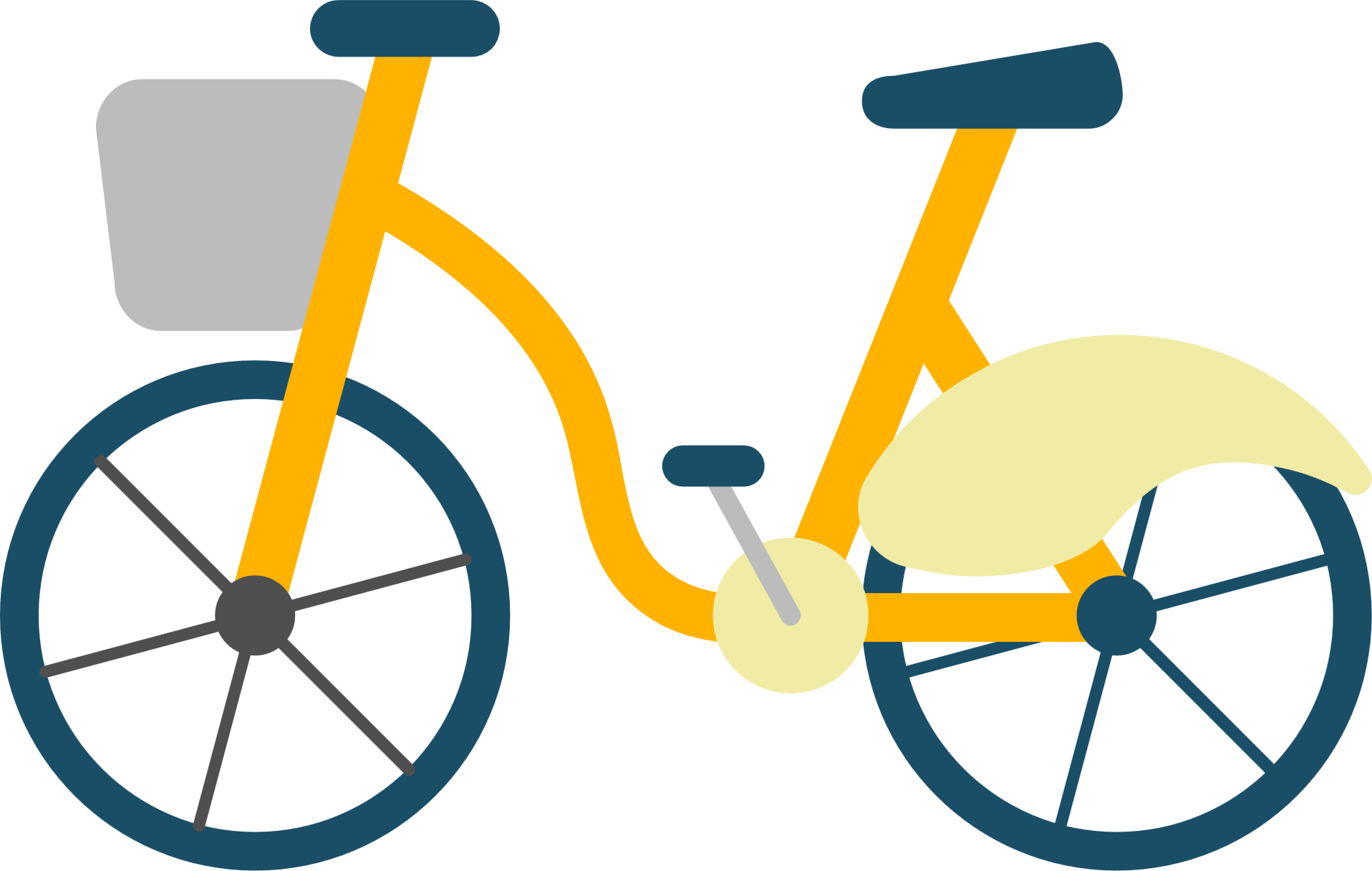 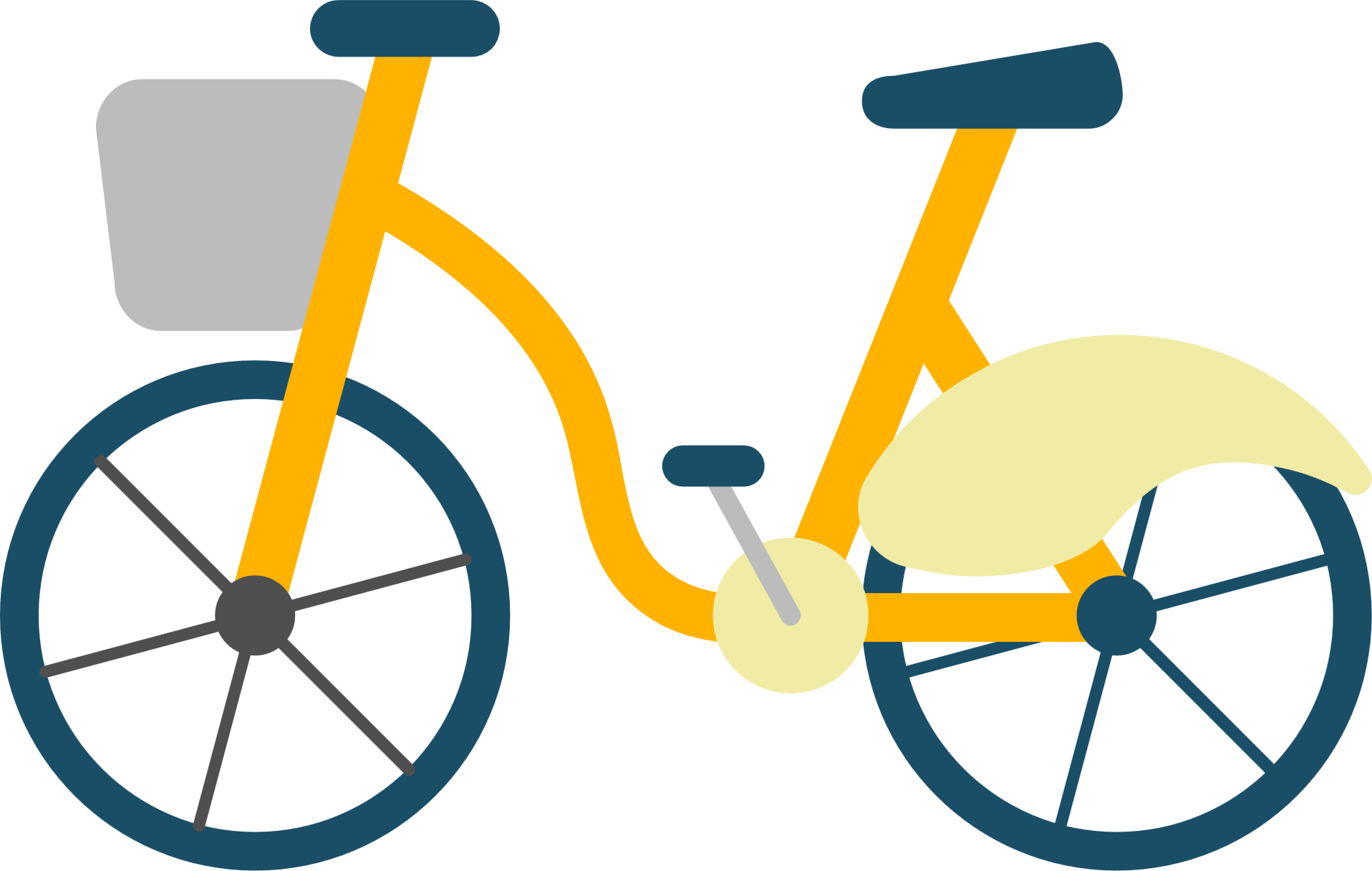 30 min
15 min
25 min
15 min
Collaborer et dialoguer avec l’ensemble des parties prenantes pour améliorer et garantir la durabilité de la démarche
Consommer raisonnablement ces ressources précieuses
Limiter les pollutions au minimum
Changement des draps et des serviettes selon la demande
Hôtel Miura
Salle pour soirée de gala :
Engagements éco responsables :
Une expérience unique
Crédit photo : Benoît Le Rumeur
OUI
non
OUI
non
En savoir +
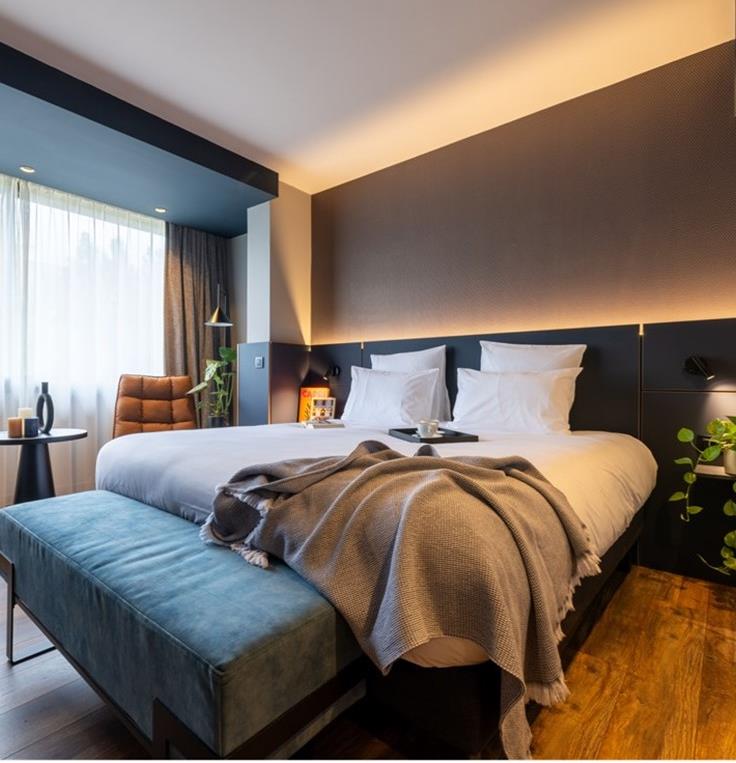 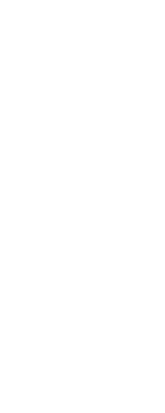 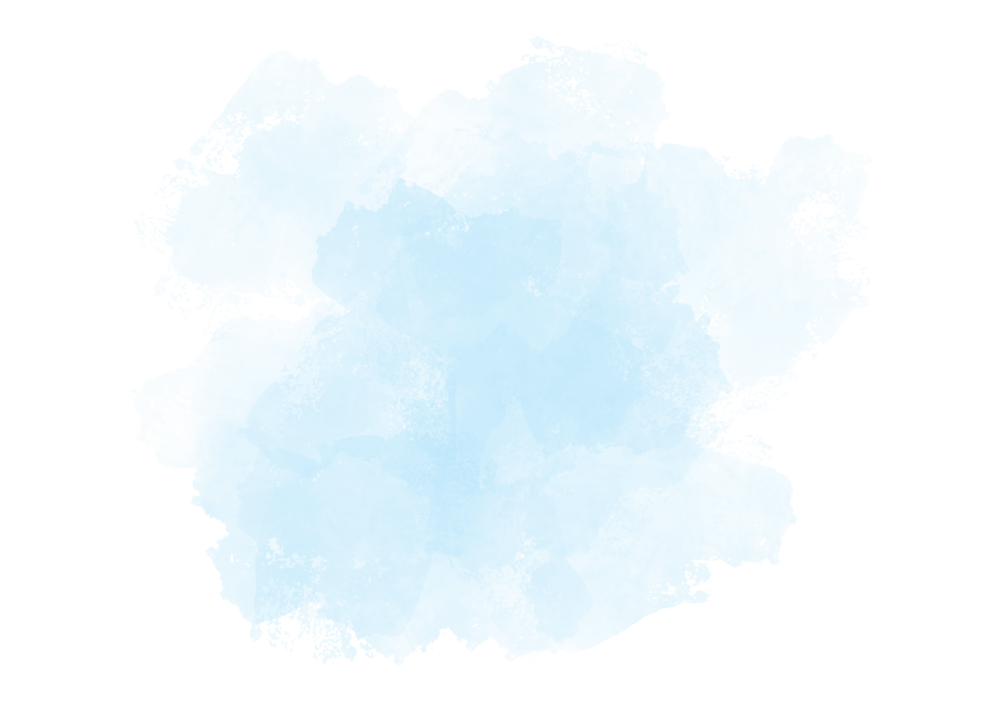 CONTACT
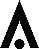 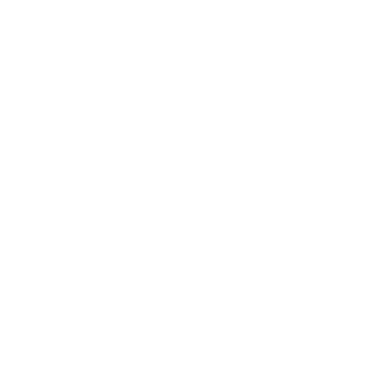 Hébergements
Chiffres clés
Pourquoi choisir Aix Riviera
Destination facile d’accès
Centre des congrès
traiteurs
Lieux pour votre soirée de gala
Ils nous ont fait confiance
CONTACT
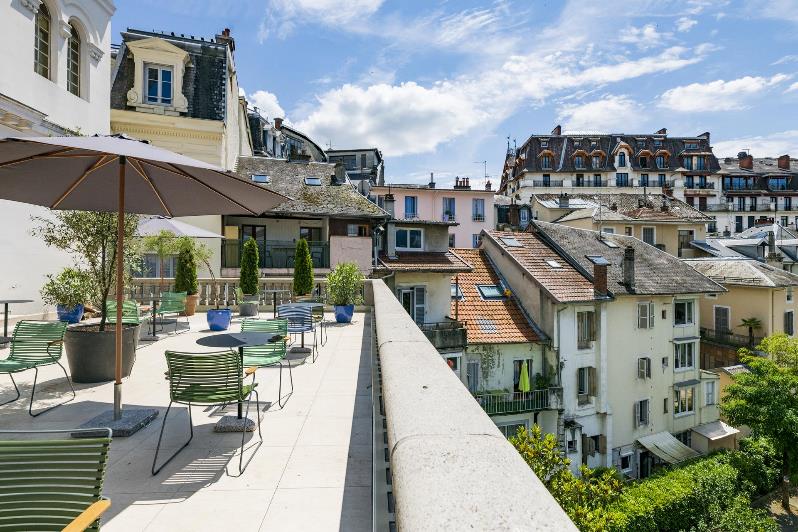 lac
CENTRE-VILLE
golF - HIPPODROME
Mathilde MARSAULT
Hôtel Belle époque ****
info@hotel-belle-epoque.com
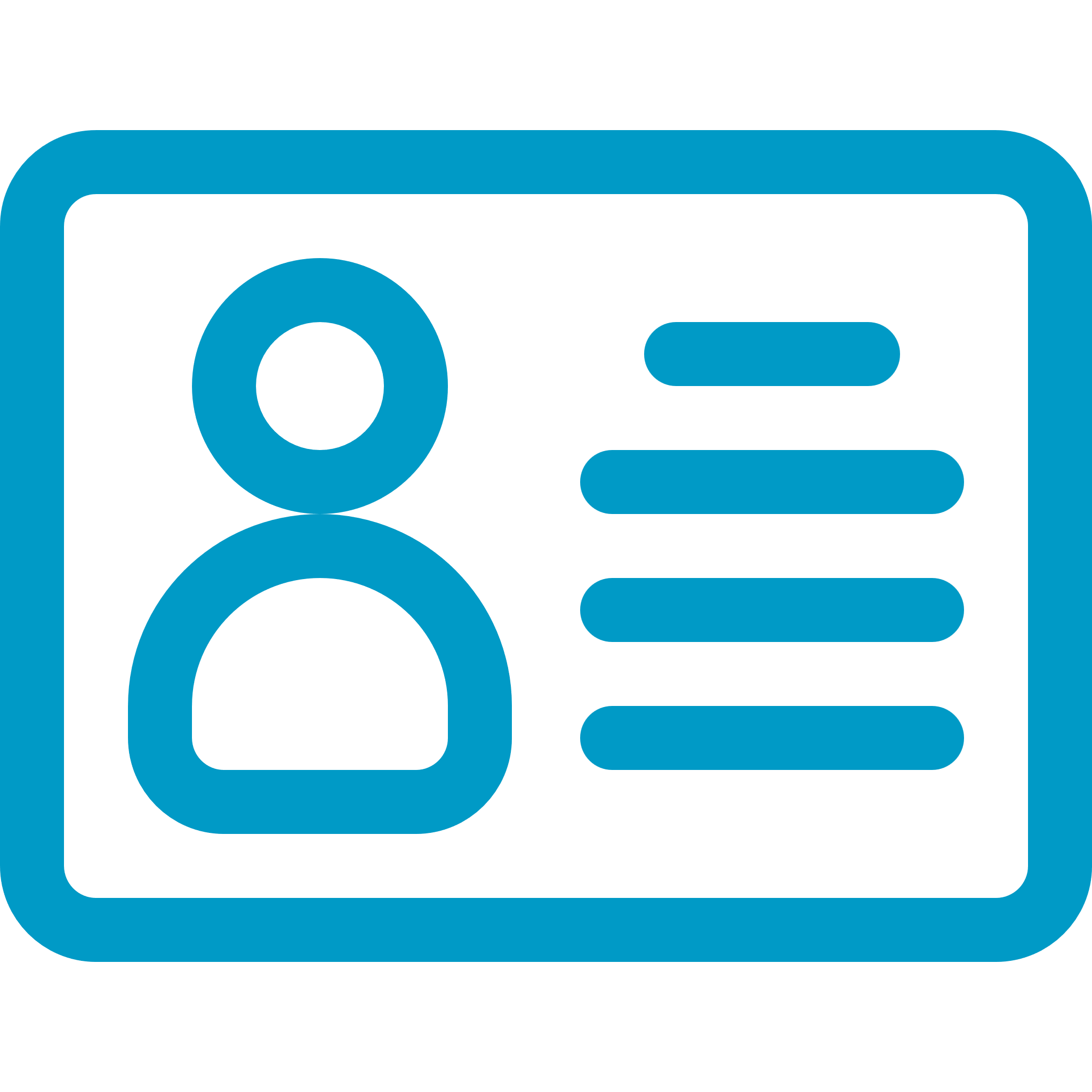 04 58 17 17 18
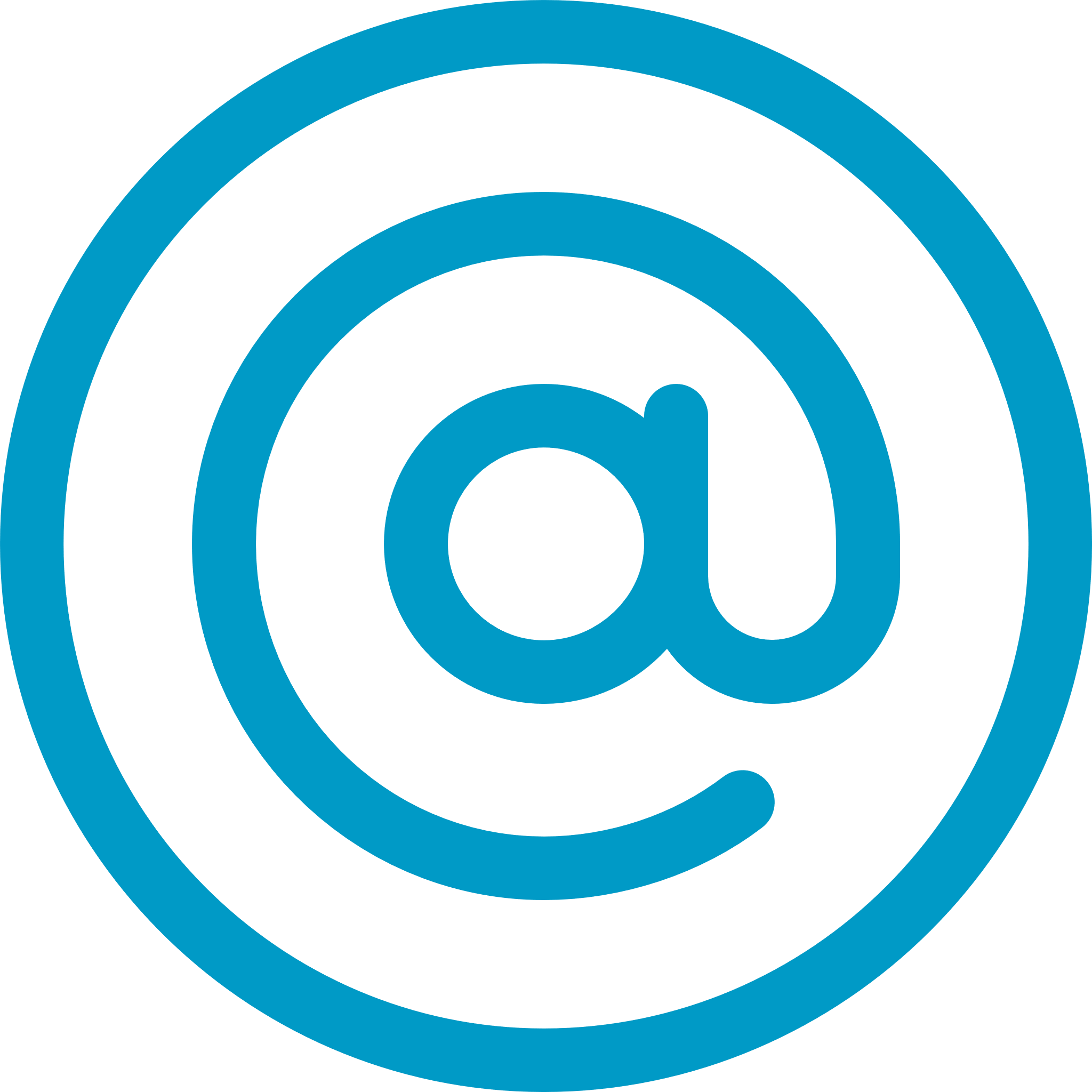 7, rue Davat 73100 Aix-Les-Bains
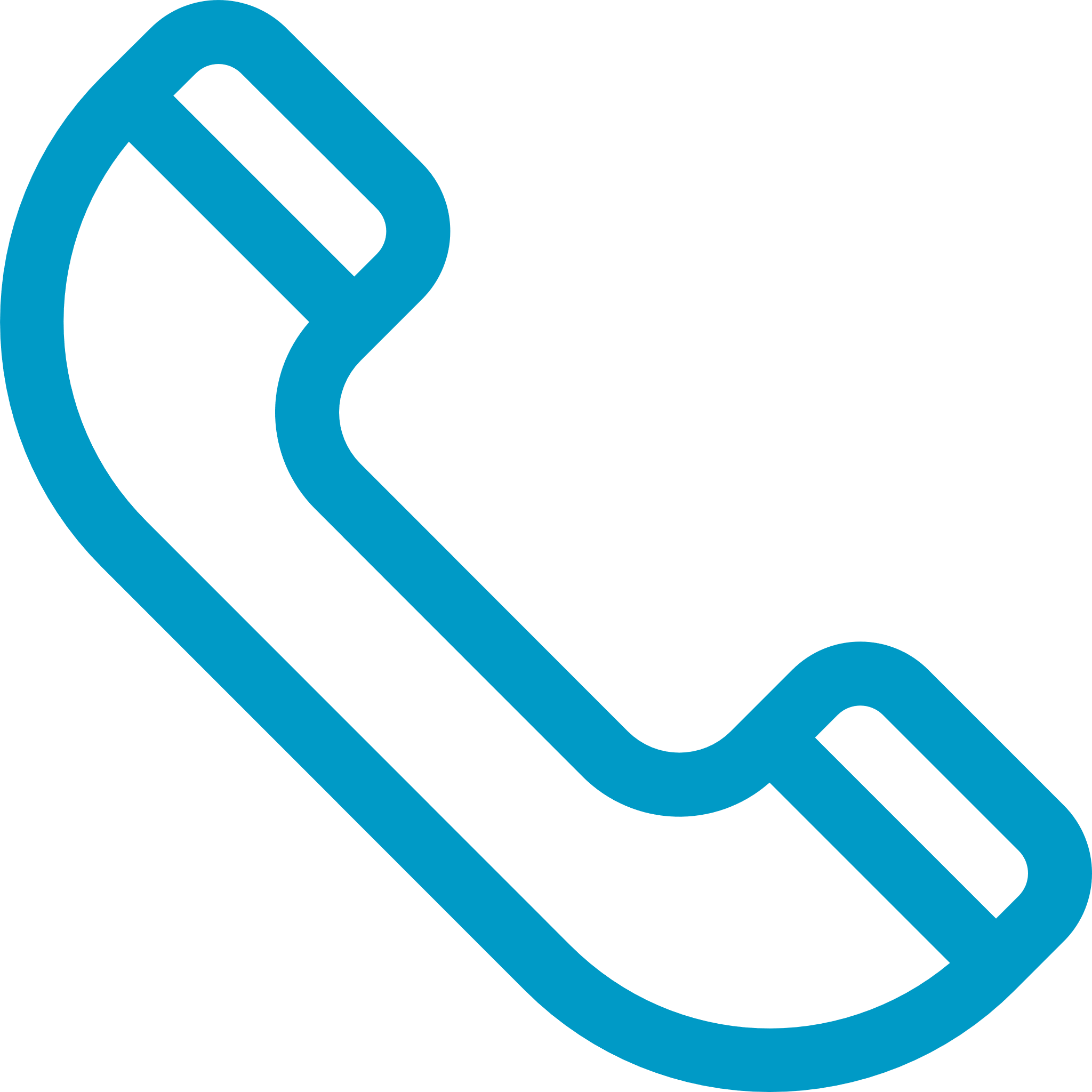 Description de l’hôtel
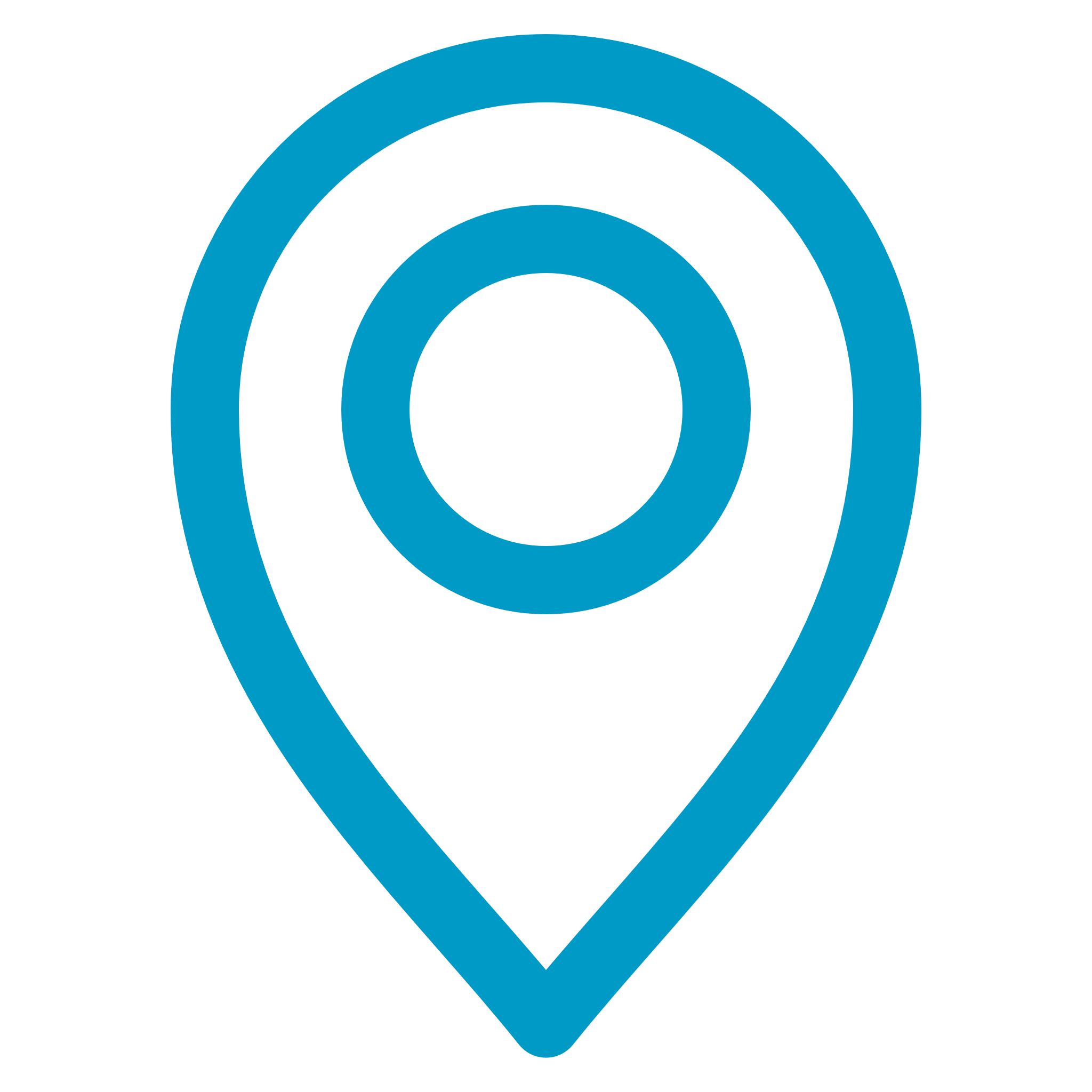 www.hotel-belle-epoque.com
Hôtel 4* 
8 chambres, dont 3 sont disponibles pour 3 personnes avec un lit d’appoint
Un Bar, room service, petit déjeuner
Une conciergerie avec un service de bagagerie
Possibilité d’accueillir vos animaux de compagnies (30€ par nuit et sur demande)
Privatisation possible pour des évènements, (anniversaire, mariage… ) 
Places de parking privatisée (15€/jour)
Equipement puériculture sur demande (lit bébé, lit enfant..)
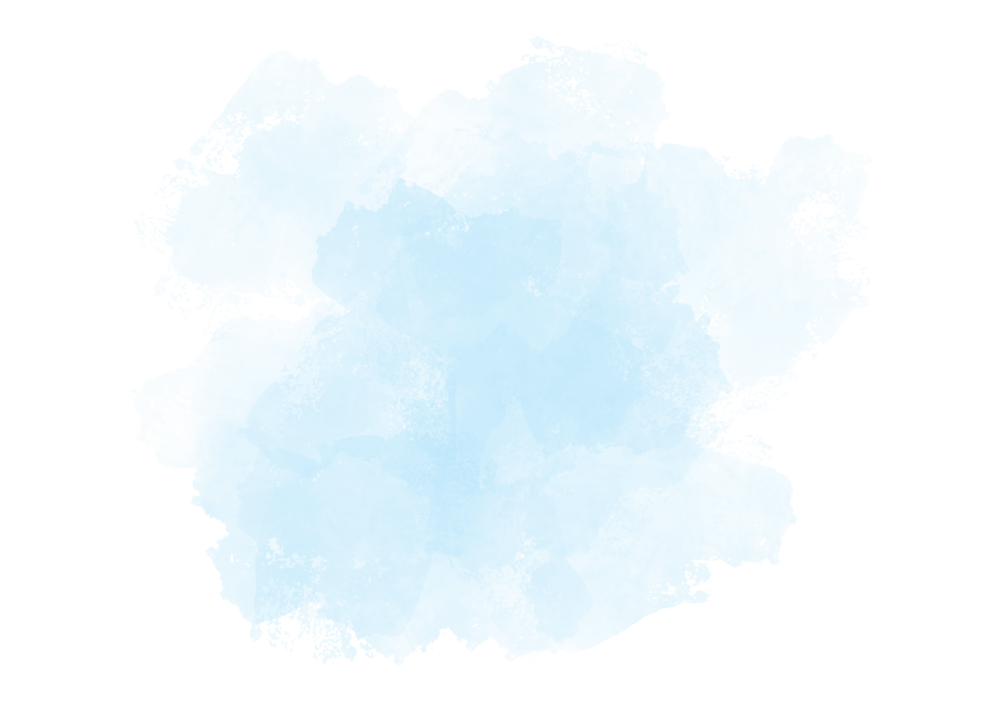 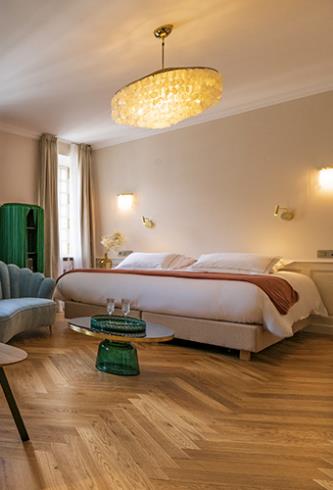 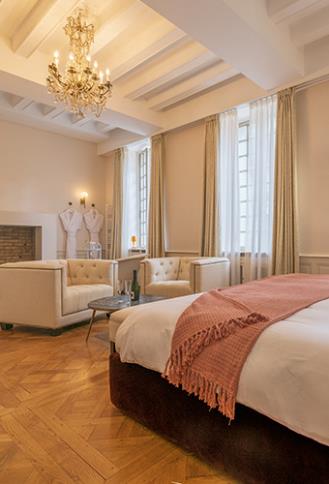 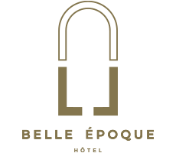 Distance du Centre des Congrès :
Distance de la gare TGV :
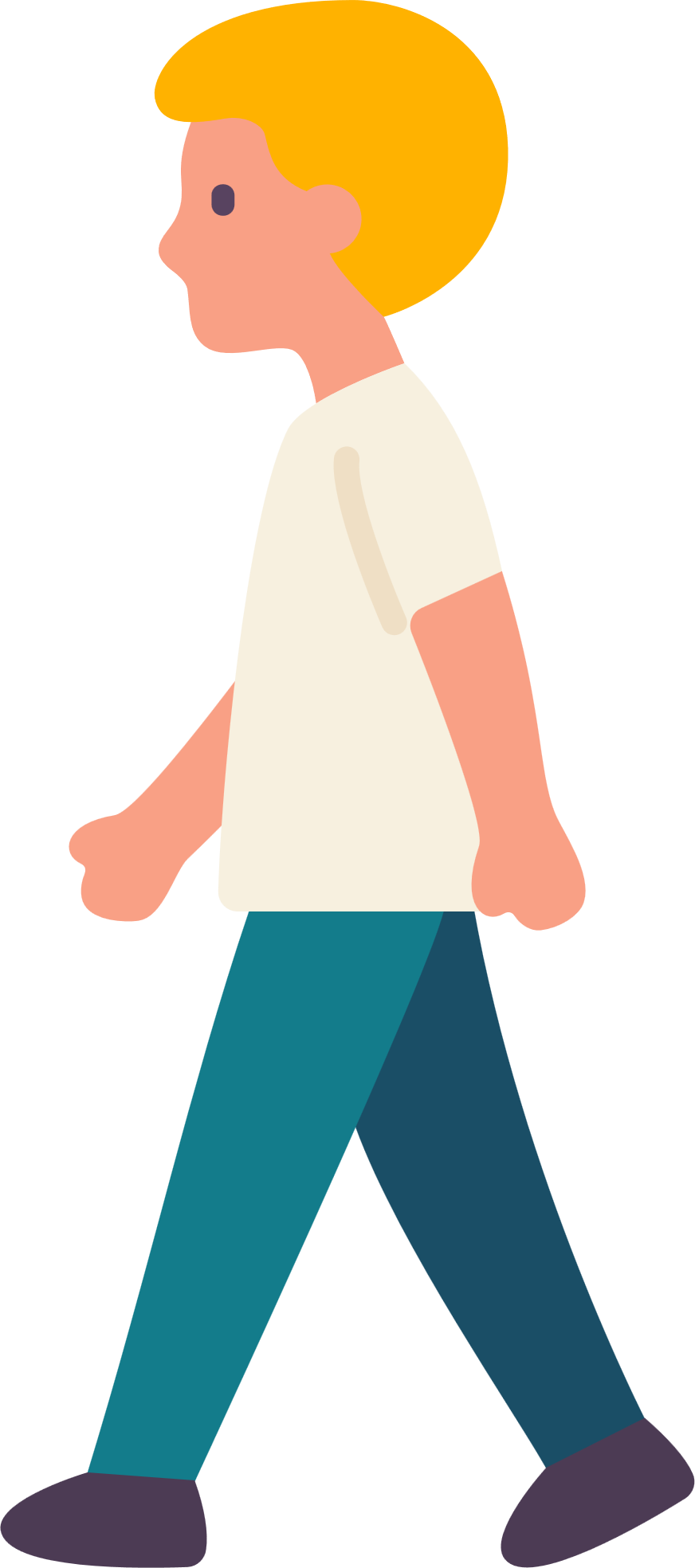 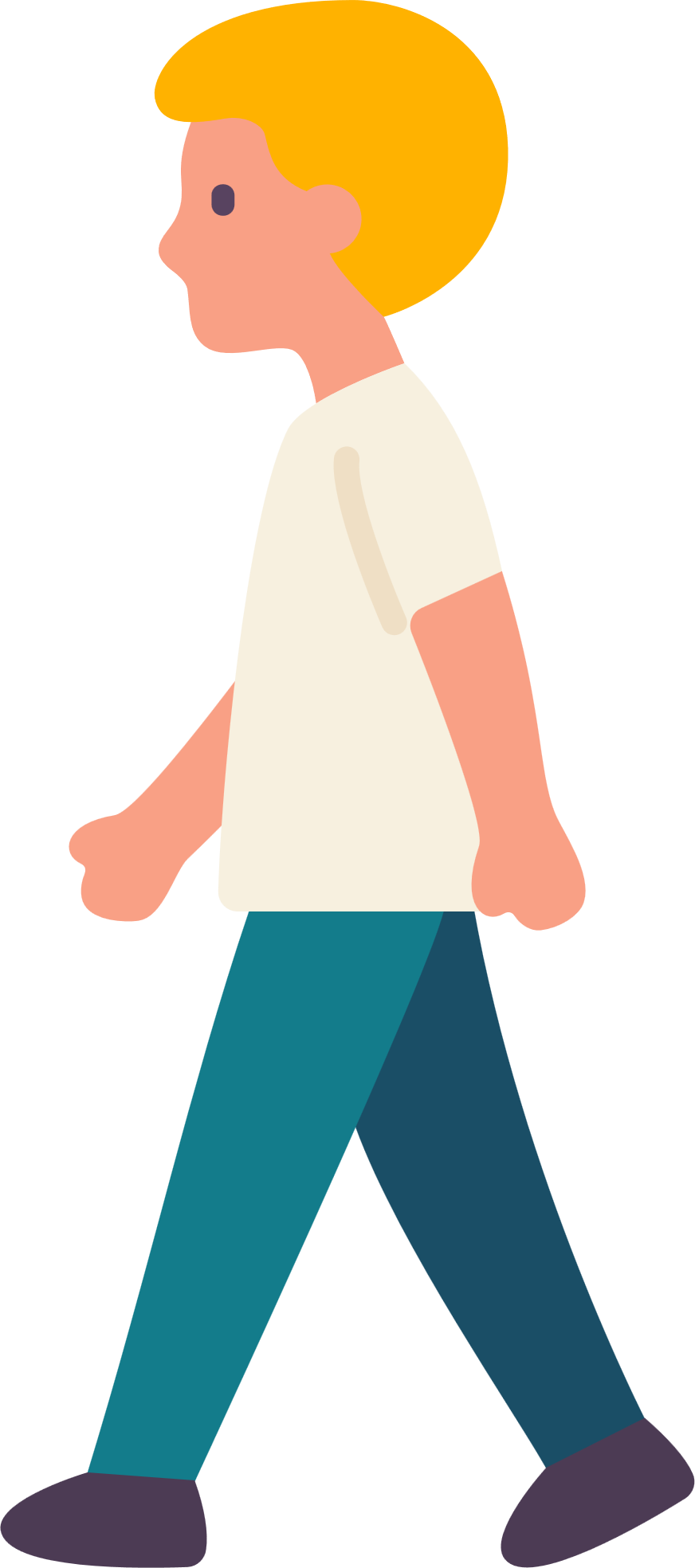 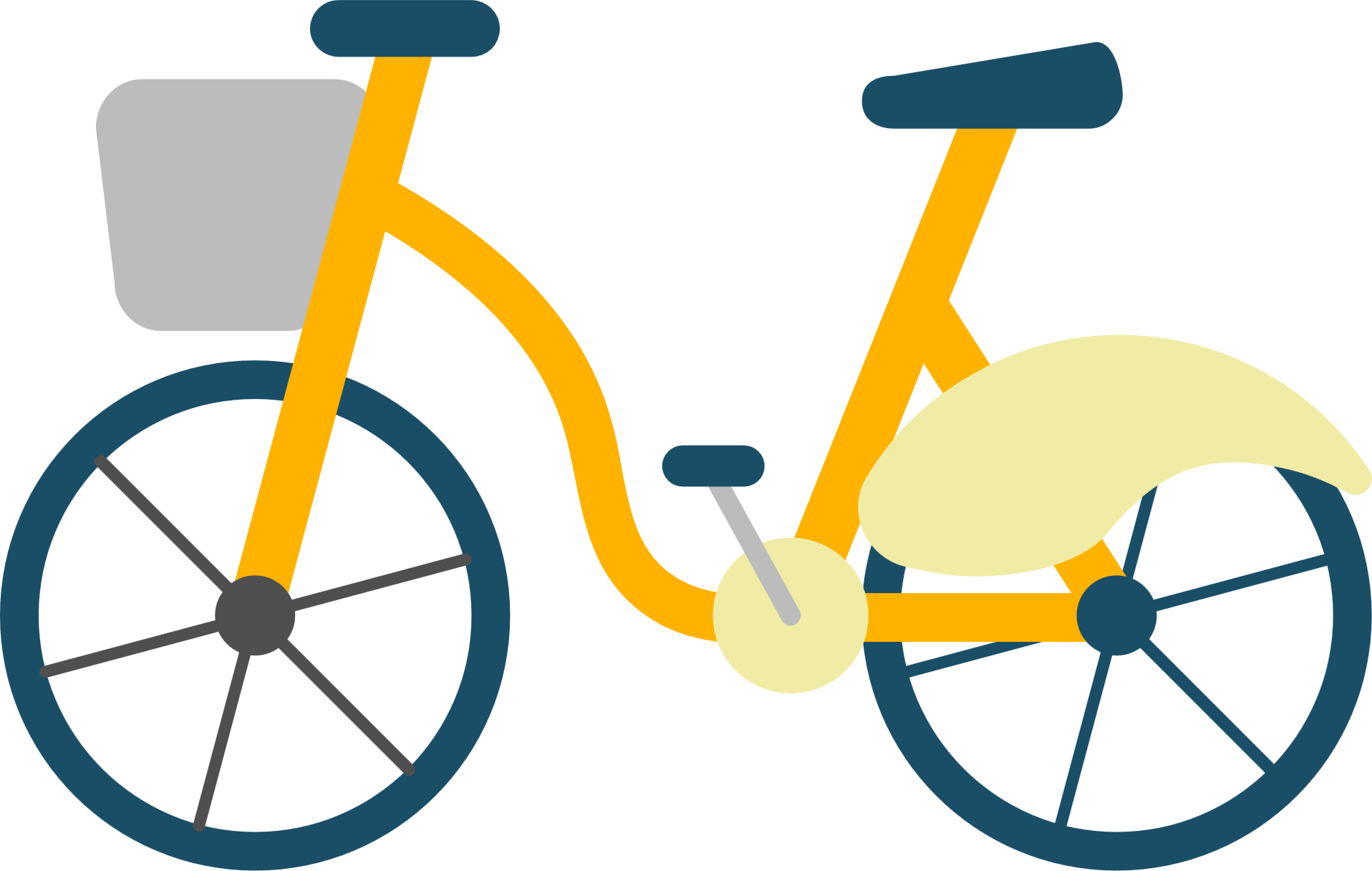 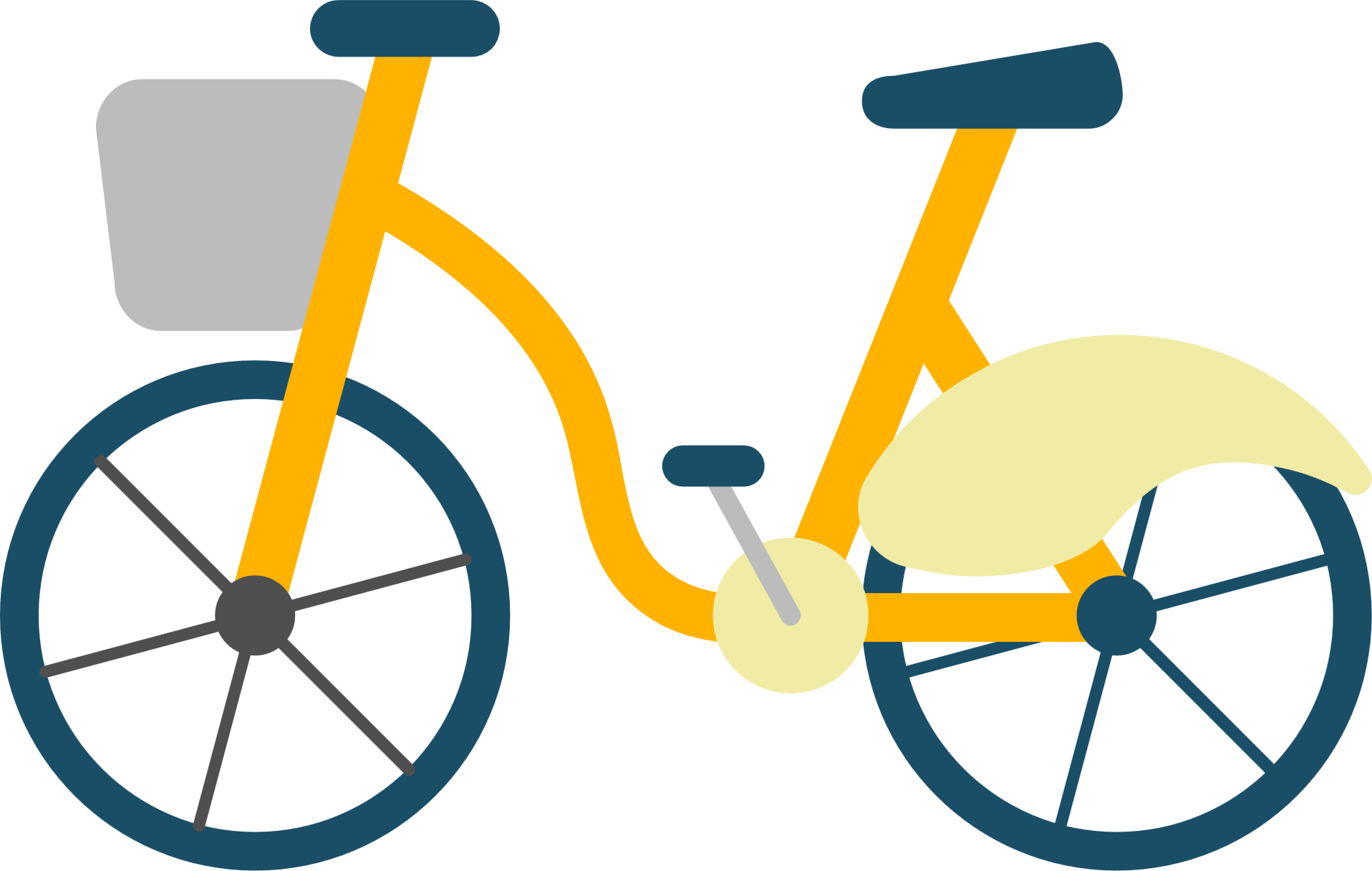 7 min
3 min
10 min
4 min
y
Au cœur d’Aix les Bains,
Poussez les portes de la Belle Epoque
Privatisation de l’Hôtel  :
Accueil VIP/personnalisé :
OUI
non
OUI
non
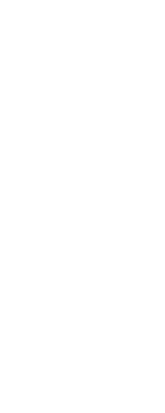 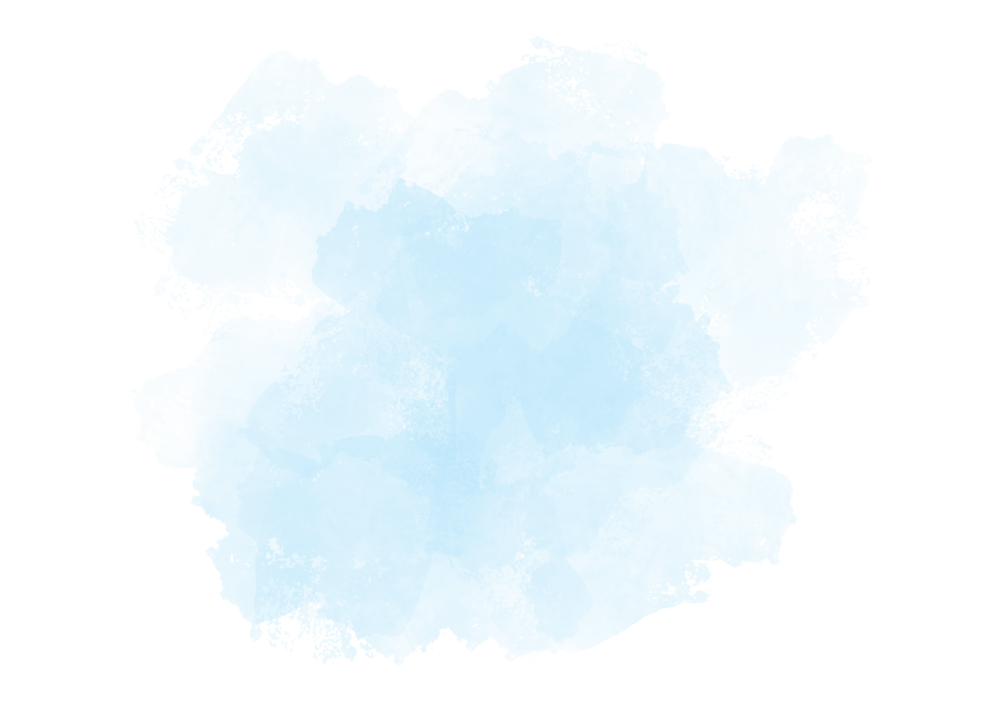 CONTACT
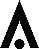 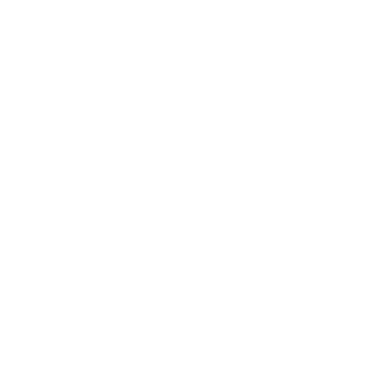 Hébergements
Chiffres clés
Pourquoi choisir Aix Riviera
Destination facile d’accès
Centre des congrès
traiteurs
Lieux pour votre soirée de gala
Ils nous ont fait confiance
CONTACT
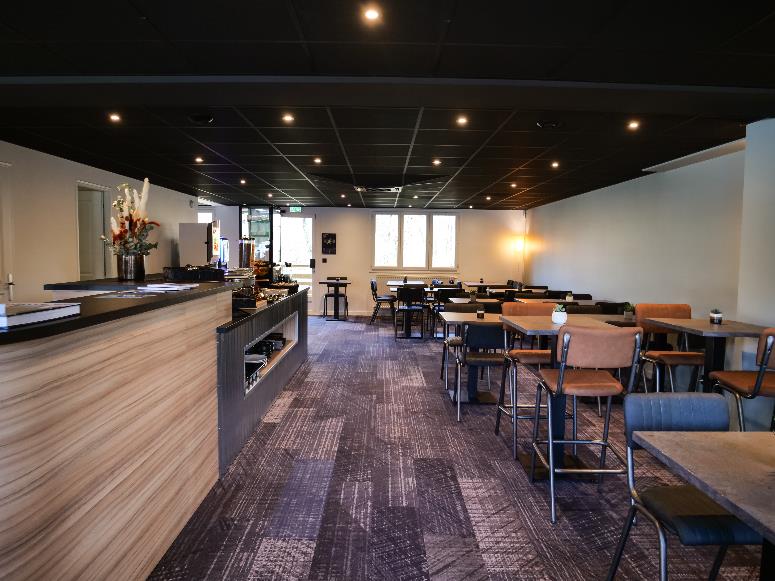 lac
CENTRE-VILLE
golF - HIPPODROME
Motel991
Motel 991 ***
info@motel-991.fr
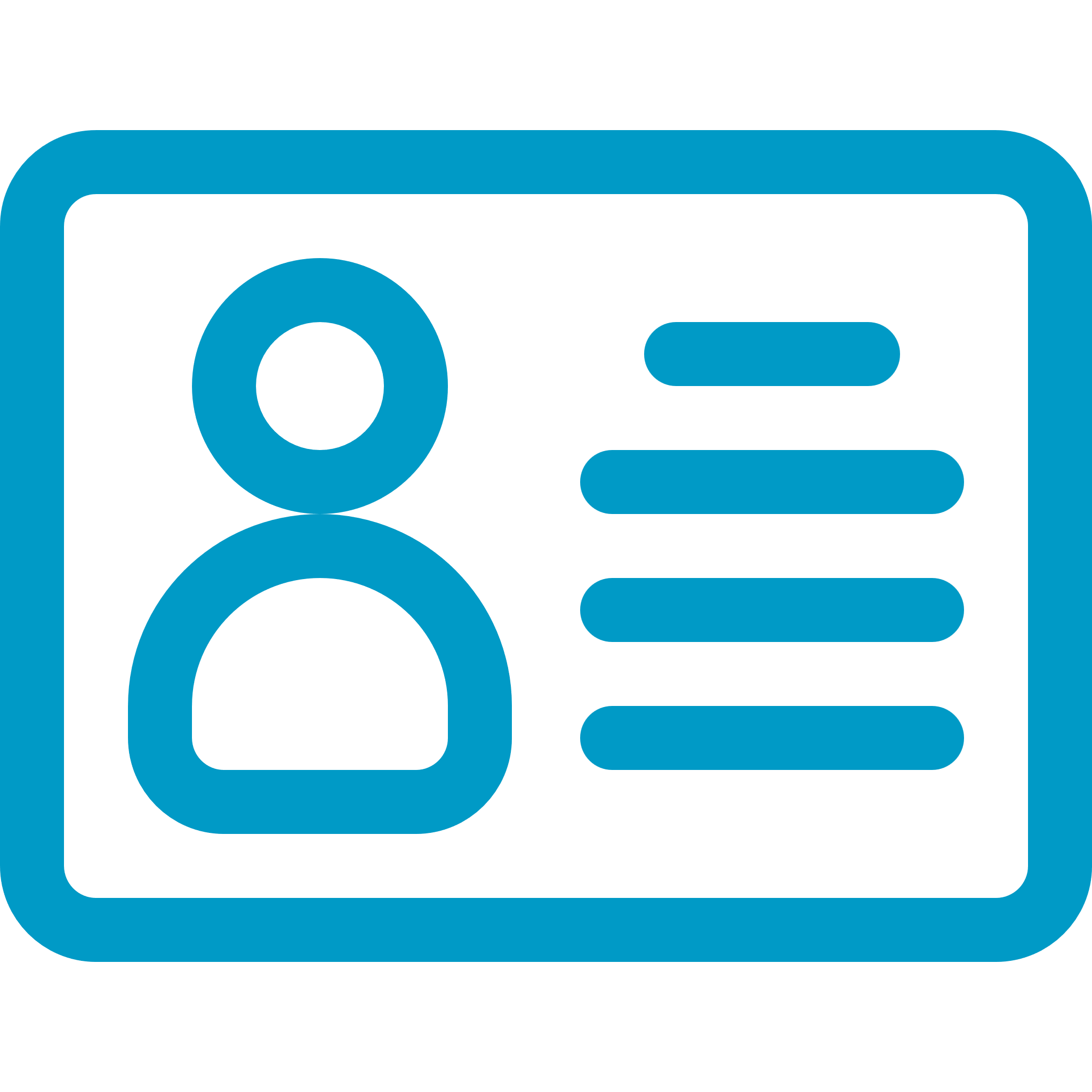 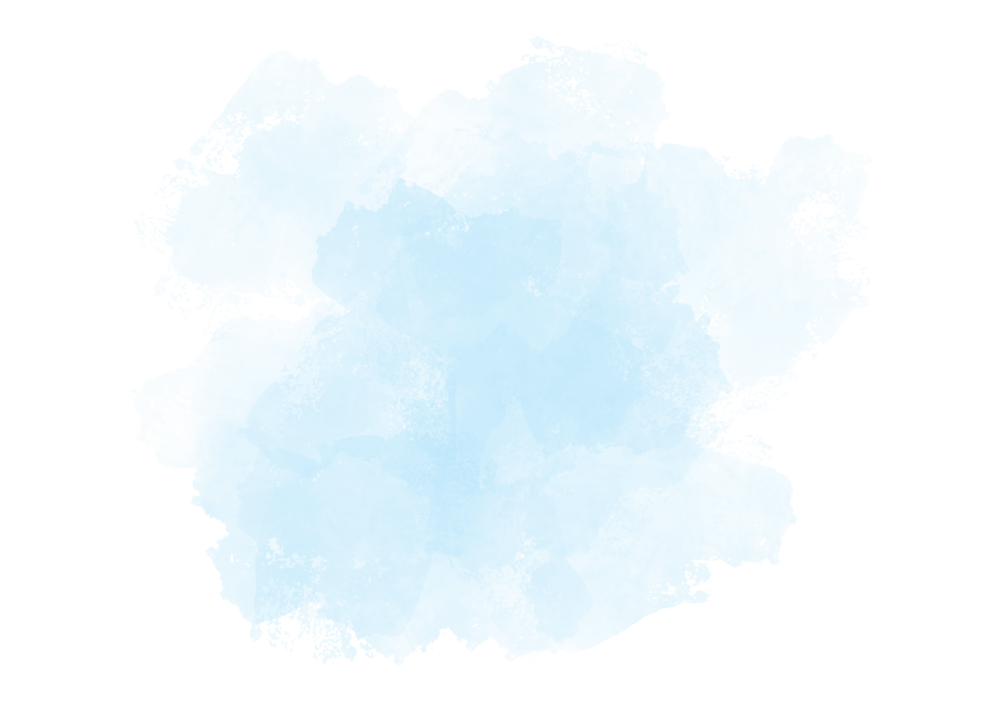 04 79 61 34 53
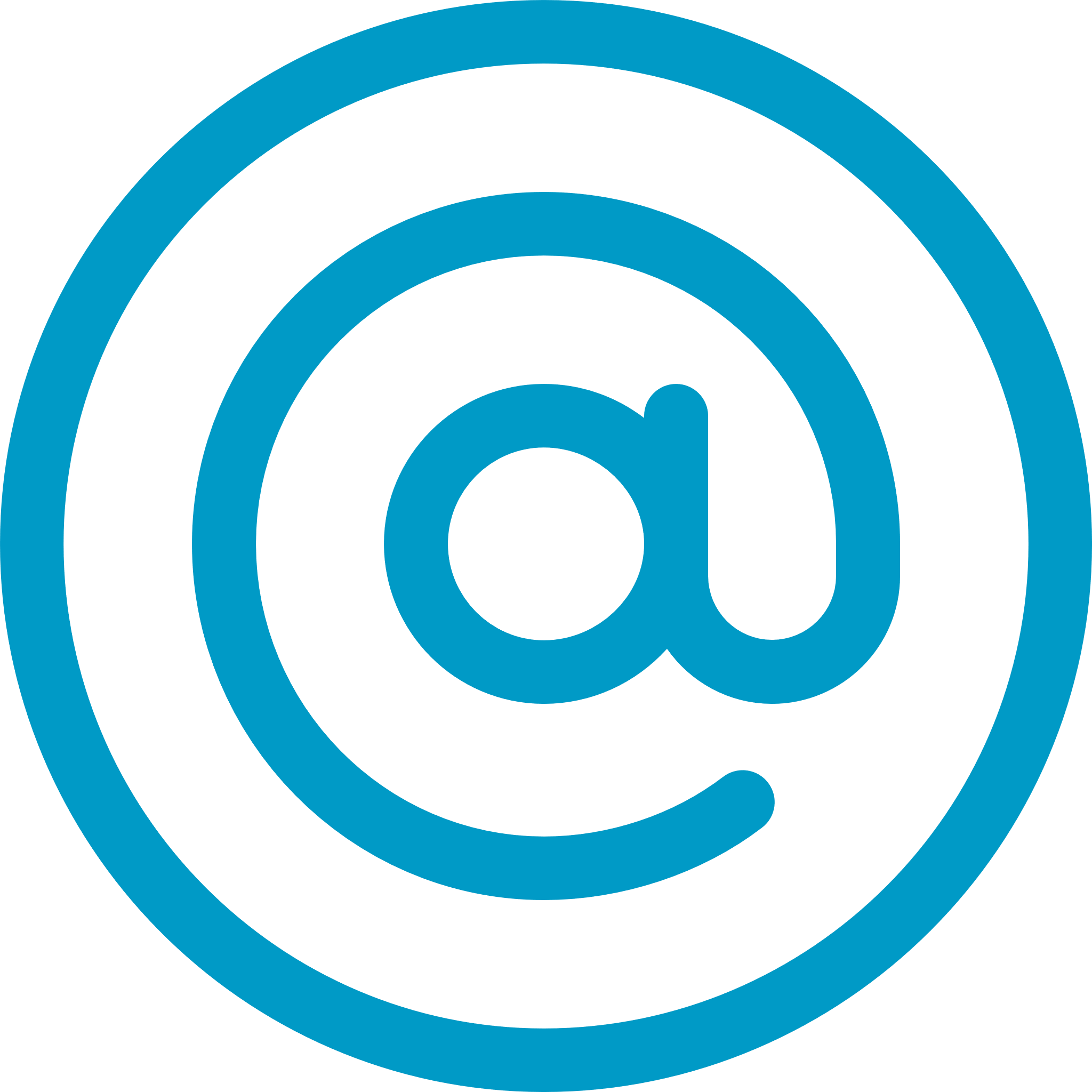 4 Rte d'Aix, 73420 Viviers-du-Lac
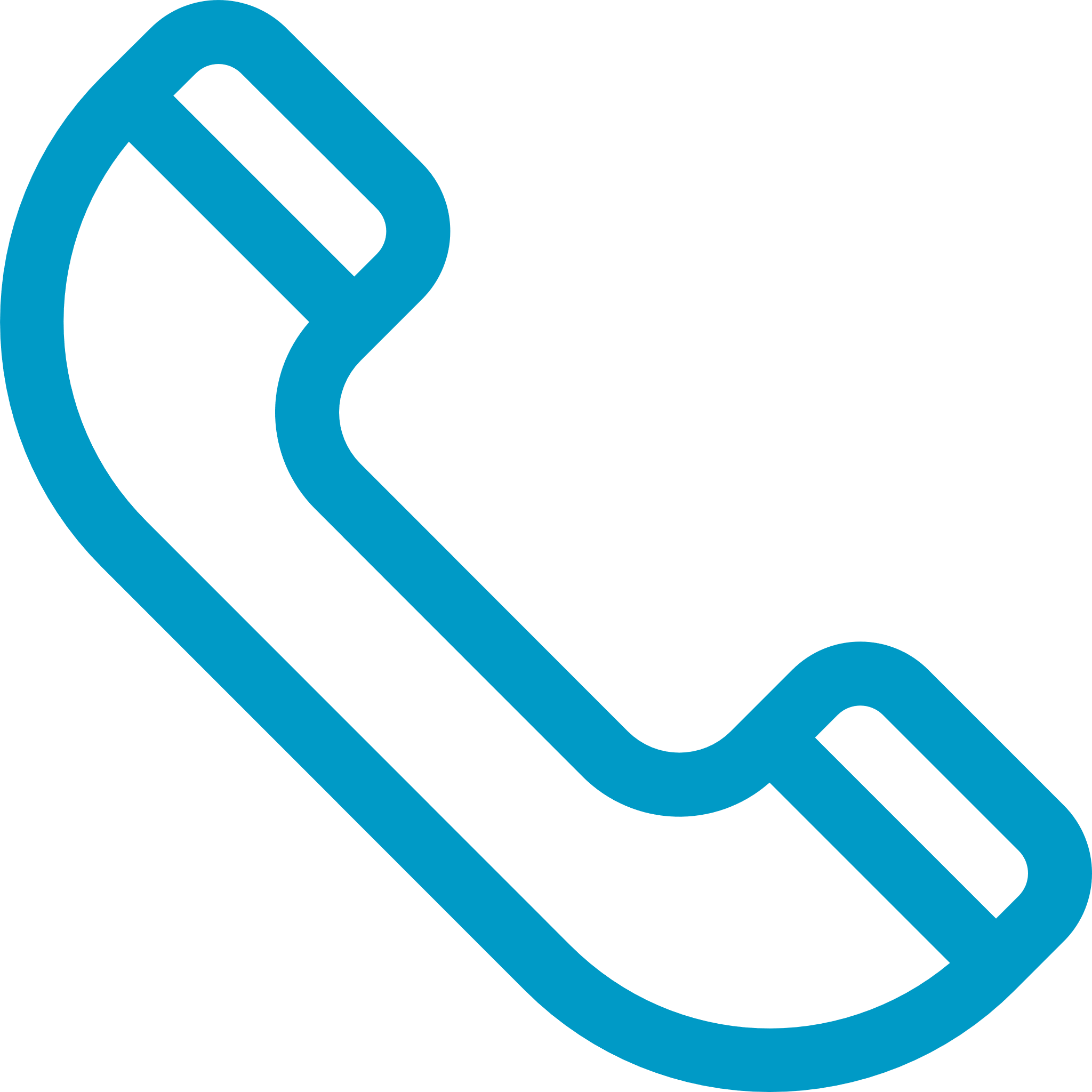 Description de l’hôtel
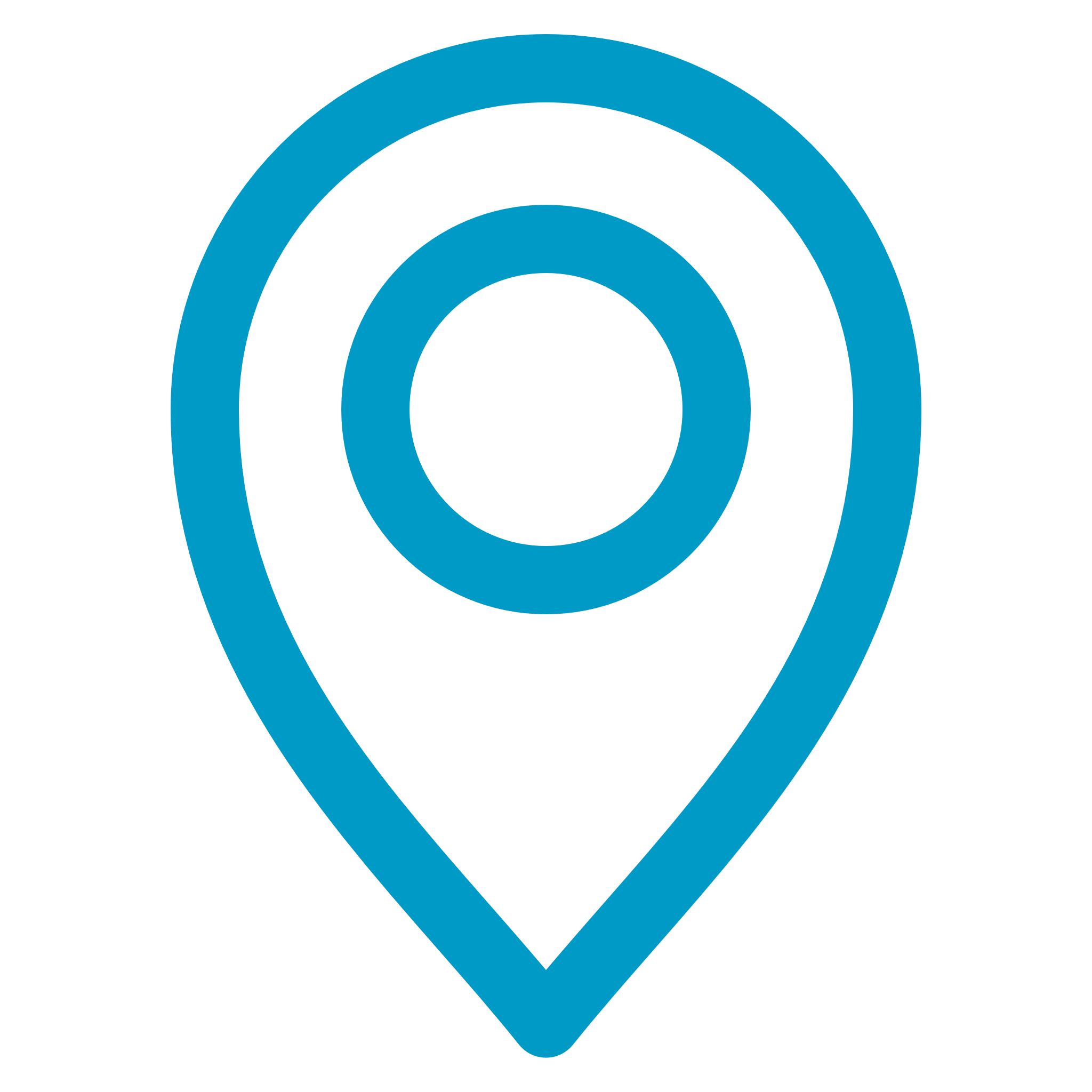 www.motel-991.fr
Hôtel 3* : 27 chambres réparties en 4 catégories : chambre classique, supérieure jardin, familiale & familiale supérieure de 18 à 26m2
Nous disposons de lits twinables, de canapés convertibles, d’espaces séparés dans nos chambres
Petit déjeuner buffet et à emporter (gratuit pour les -de 10ans, 6,50€ à emporter et 11€ sur place)
Réservation & enregistrement 24/7 avec notre borne situer devant l’entrée du Motel
Les animaux sont autorisés
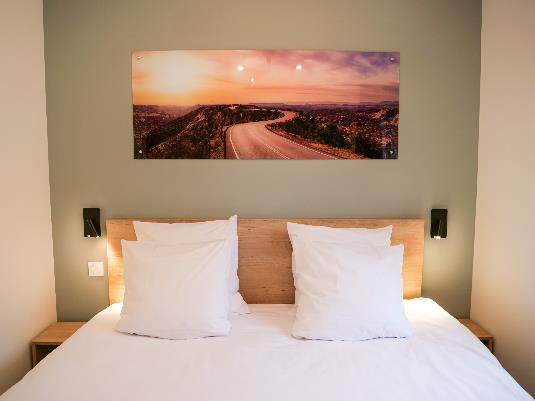 Distance du Centre des Congrès :
Distance de la gare TGV :
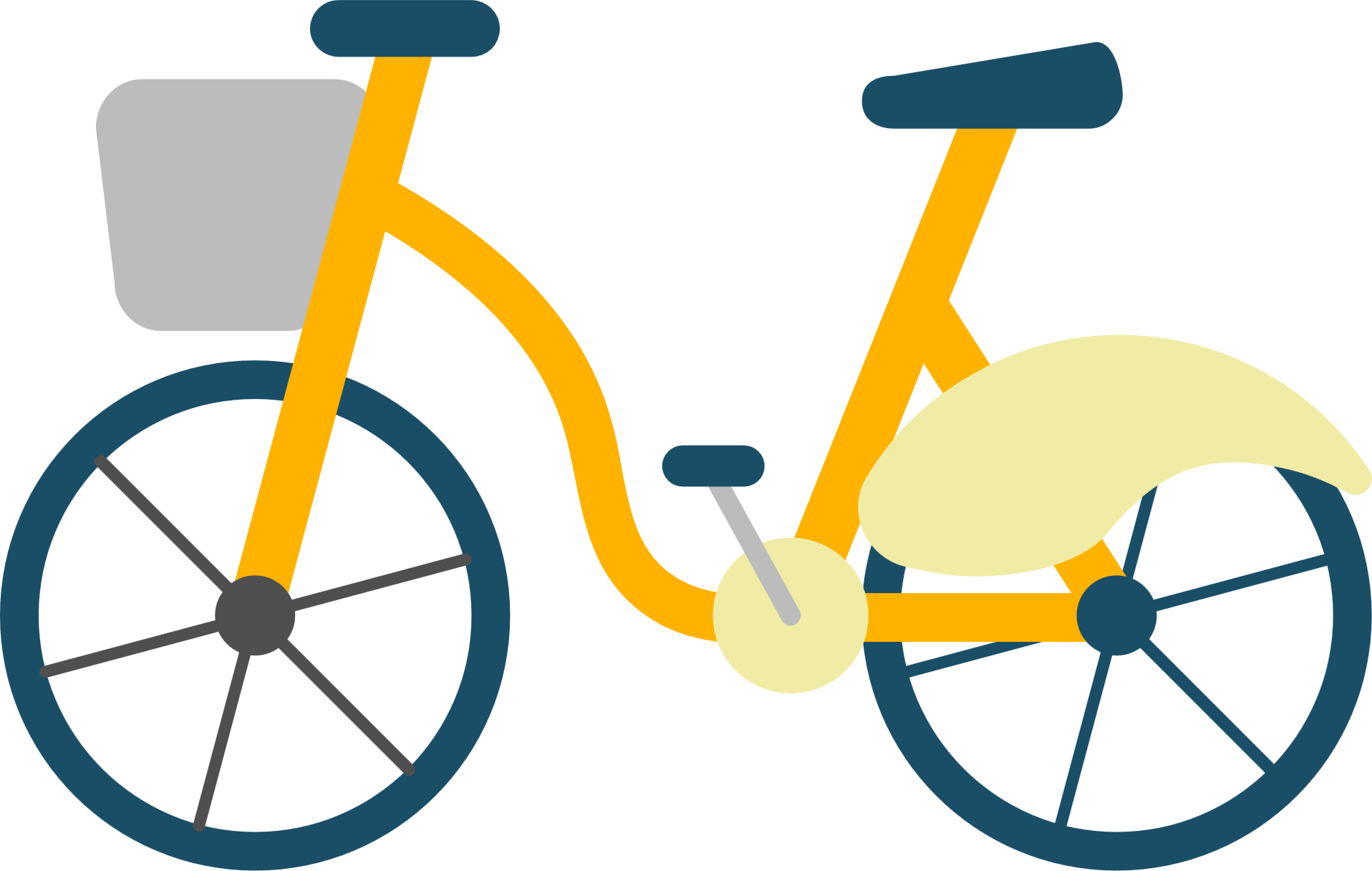 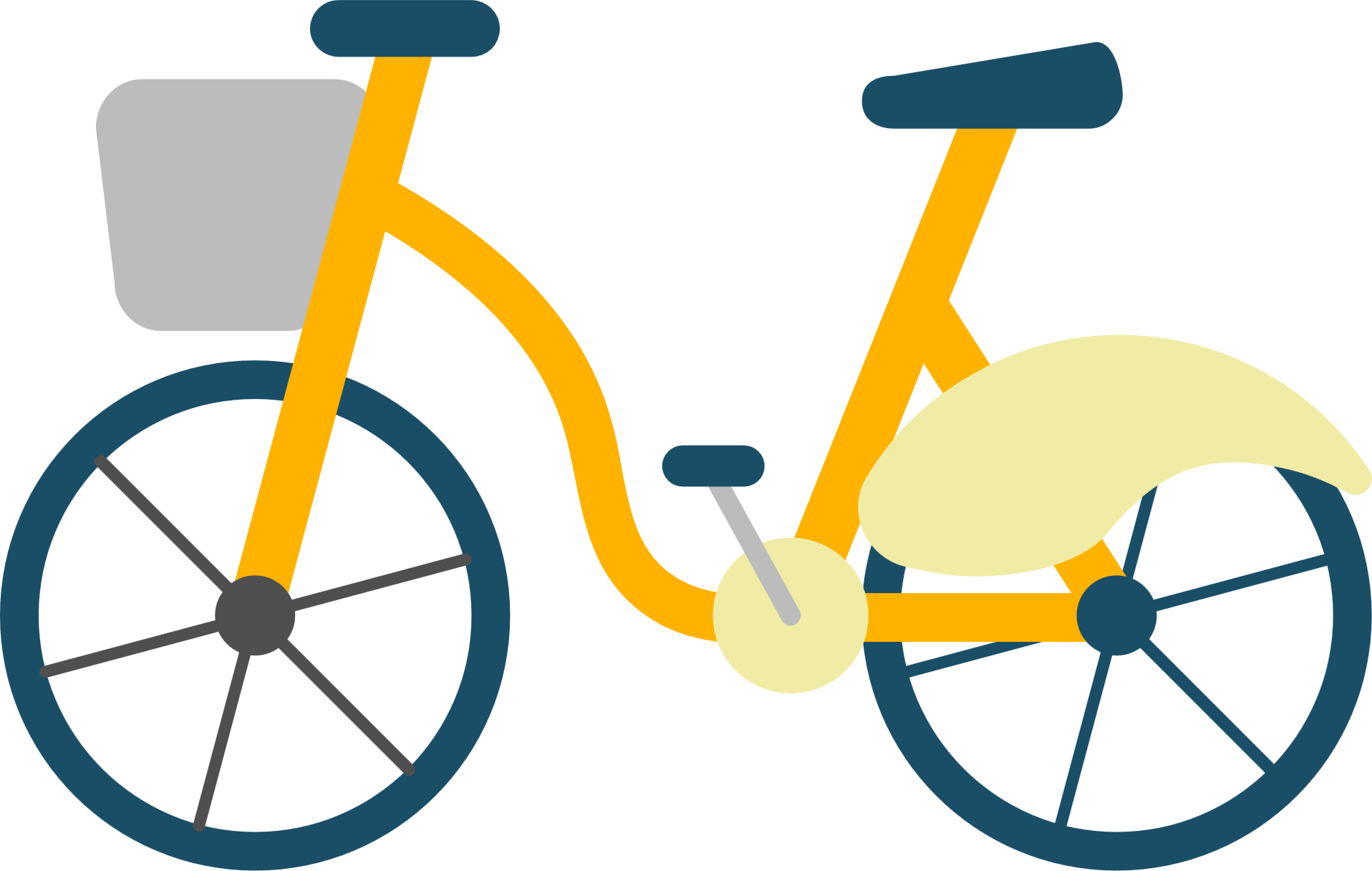 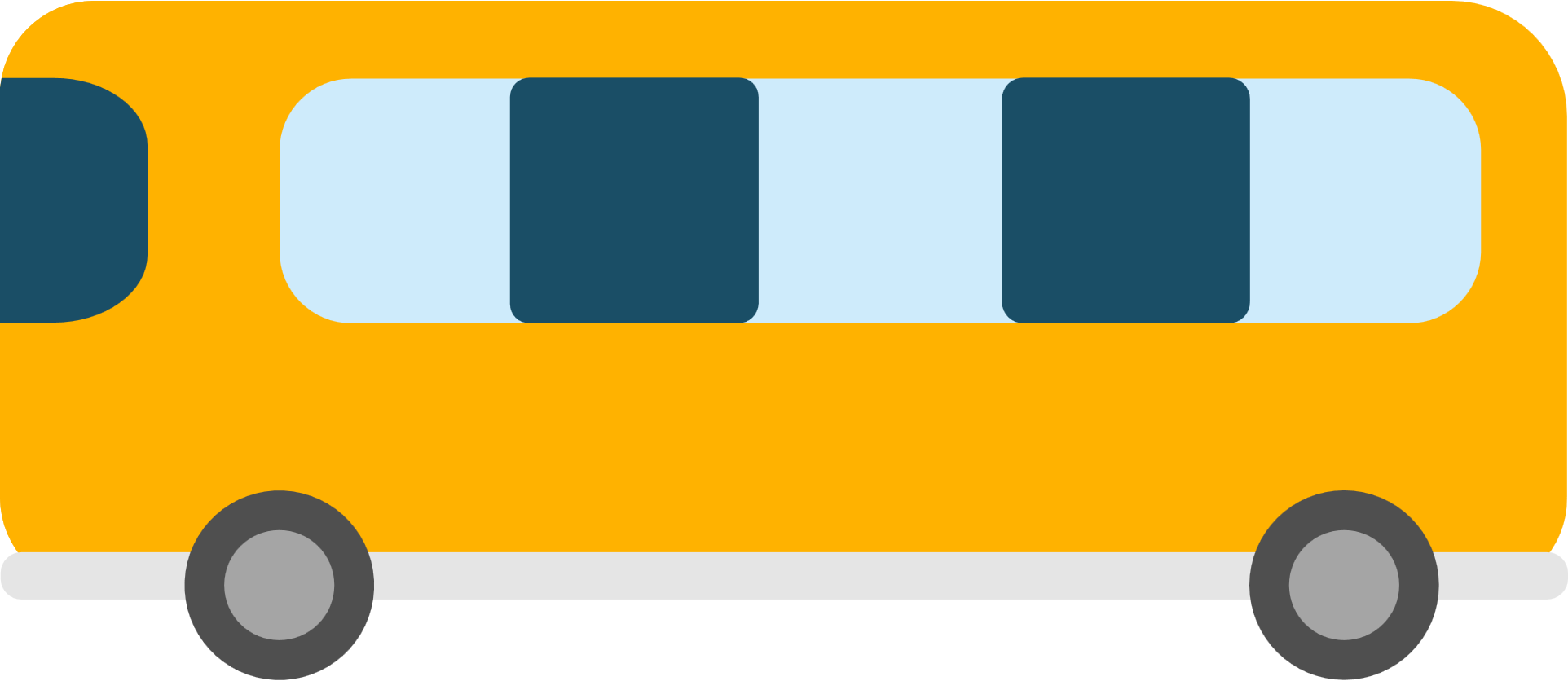 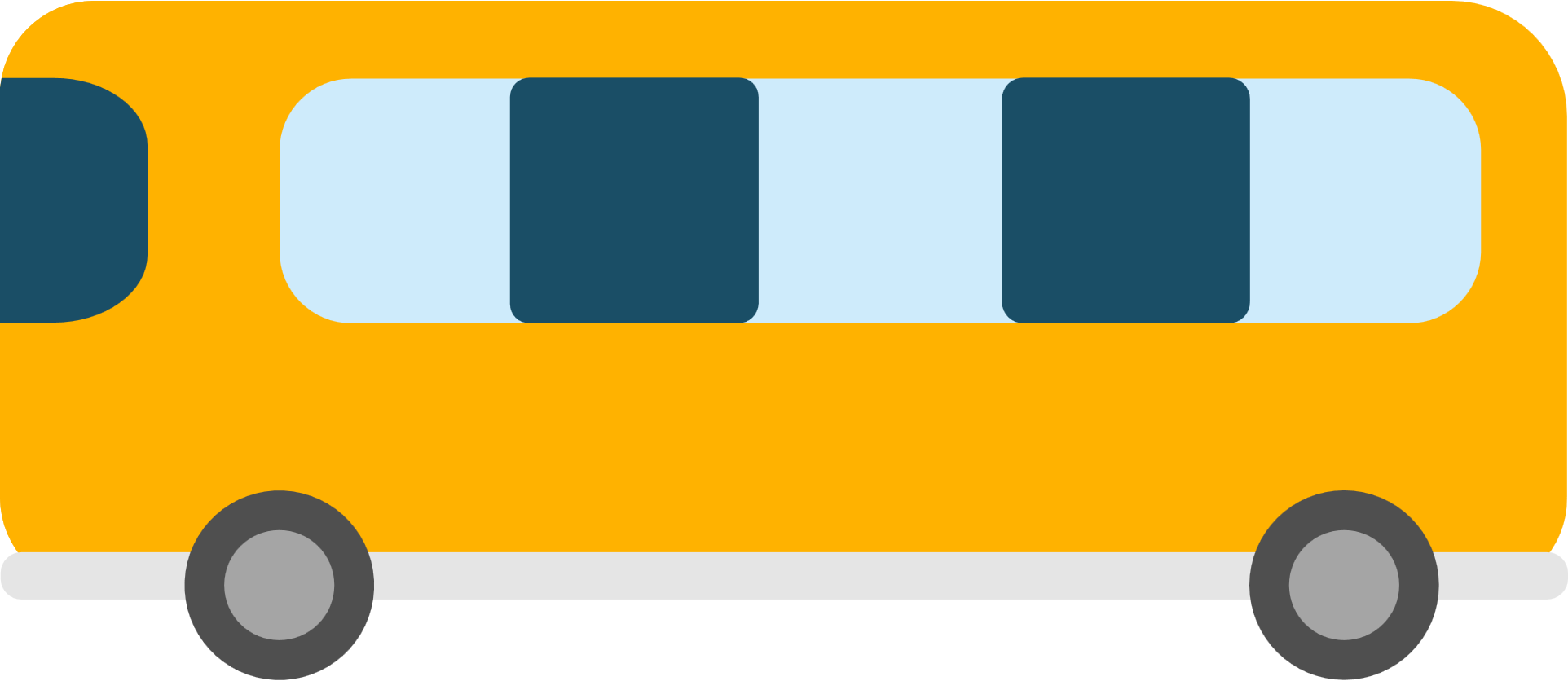 16 min
9 min
15 min
8 min
Hôtel 3 étoiles
Born Self check-in:
Petits déjeuners à emporter :
Crédit photo : Domaine de Marlioz
OUI
non
OUI
non
Entre Chambéry et Aix-Les-Bains
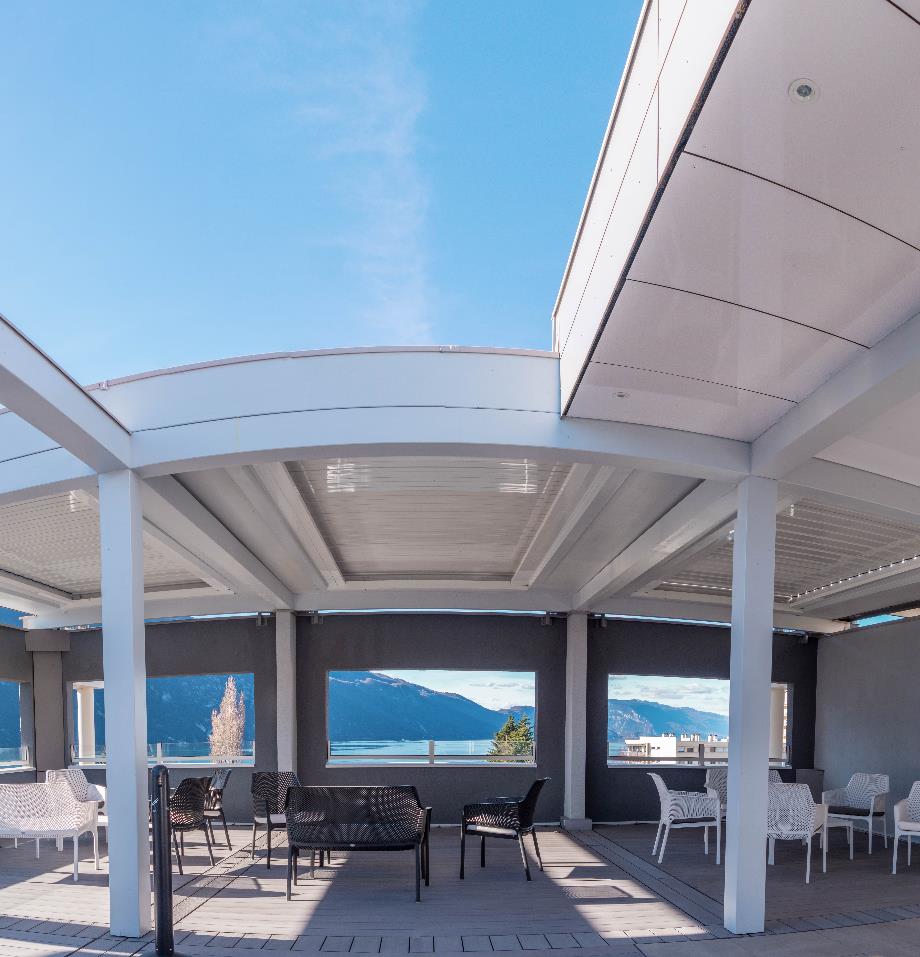 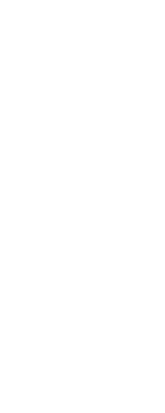 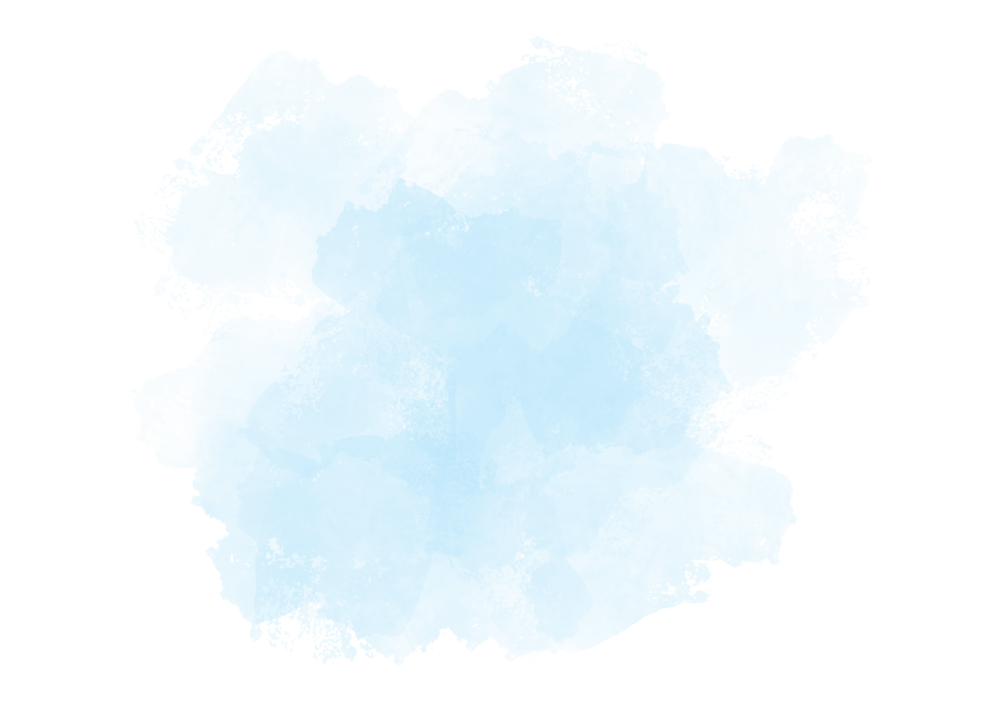 CONTACT
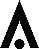 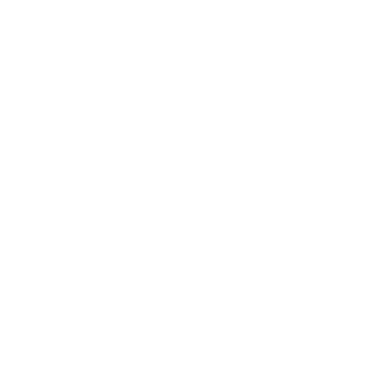 Hébergements
Chiffres clés
Pourquoi choisir Aix Riviera
Centre des congrès
traiteurs
Lieux pour votre soirée de gala
Ils nous ont fait confiance
CONTACT
Destination facile d’accès
lac
CENTRE-VILLE
golF - HIPPODROME
Fanny CHRISTOLLET
Hôtel MARINA ADELPHIA ****
commercial@adelphia,fr
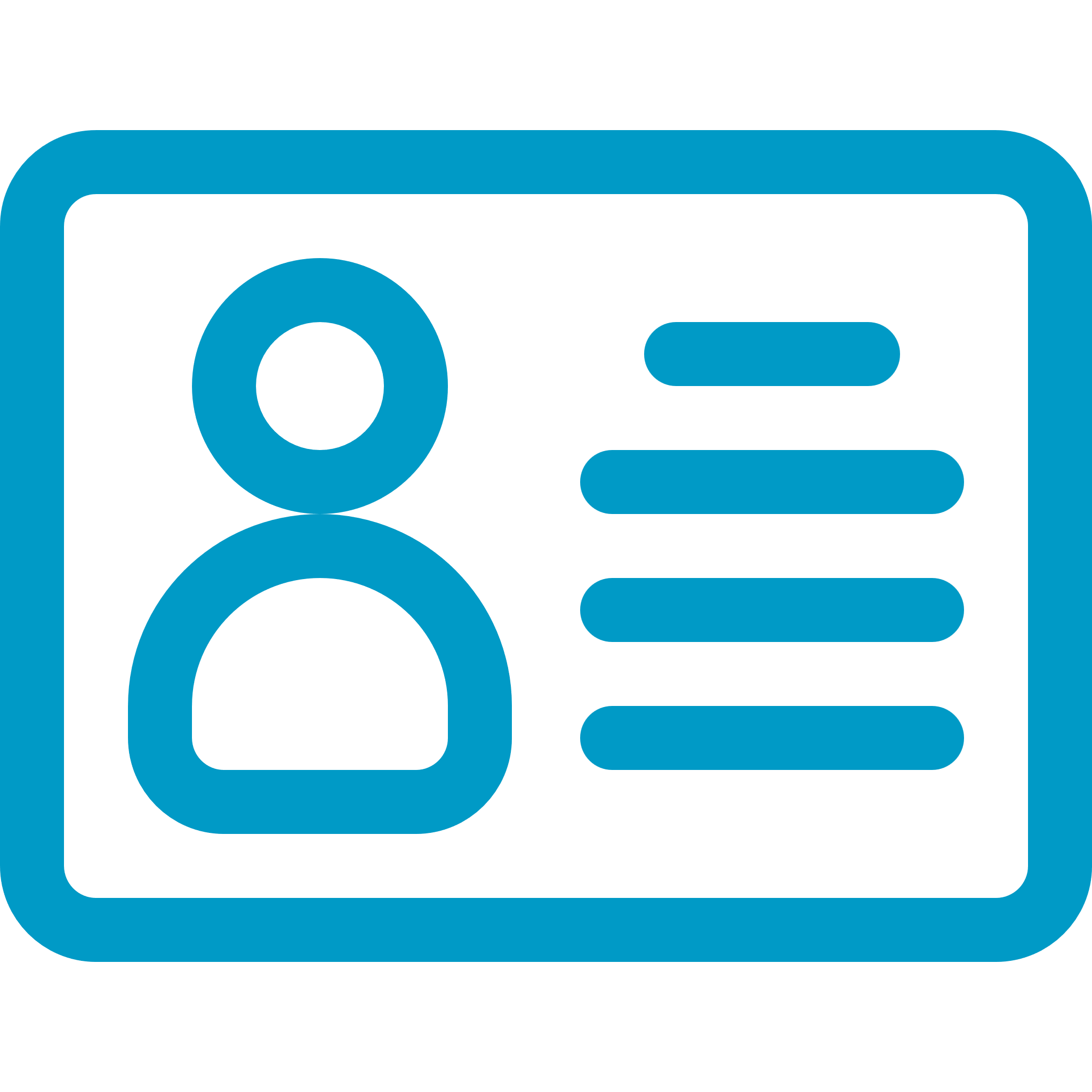 04 79 88 72 89
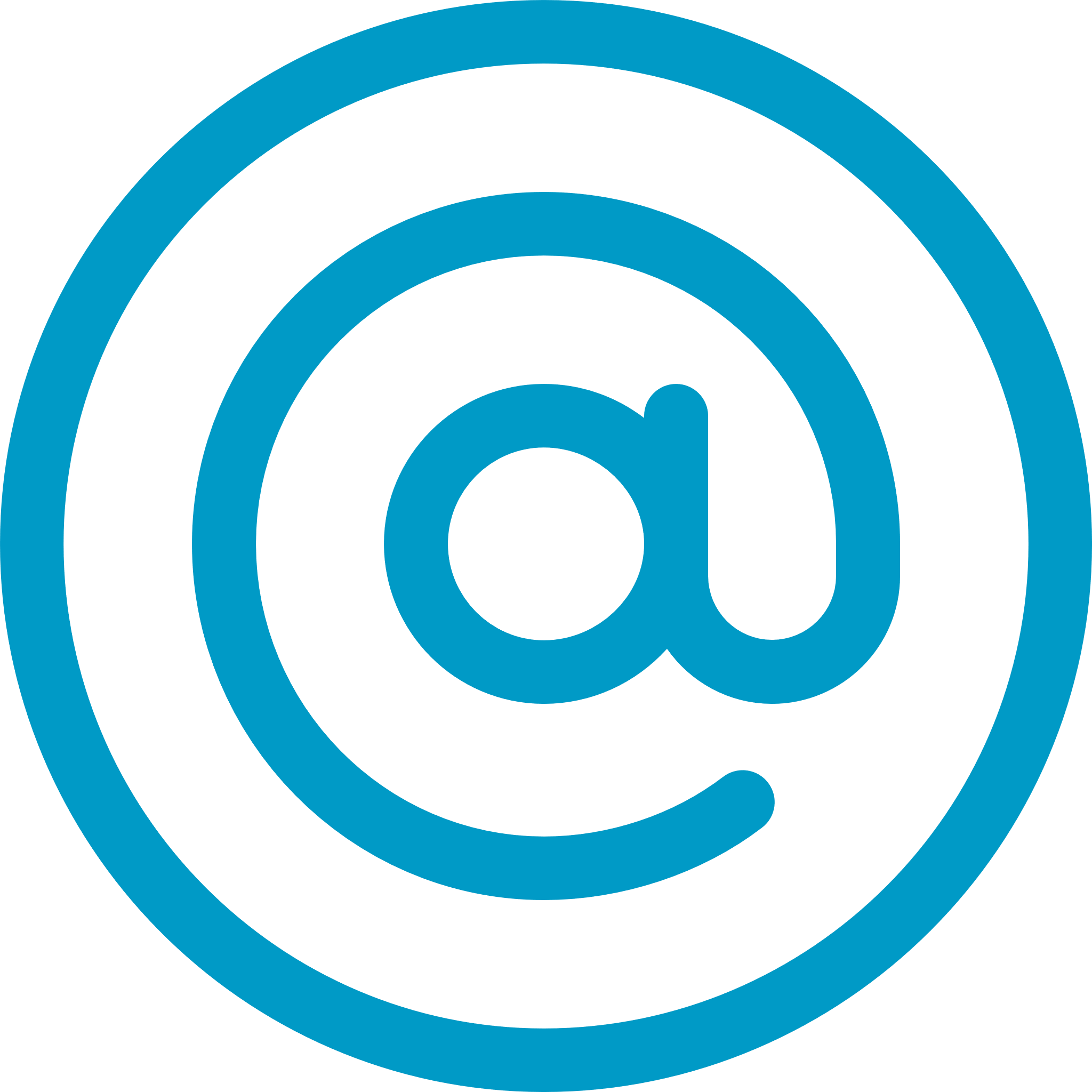 215 boulevard Robert Barrier
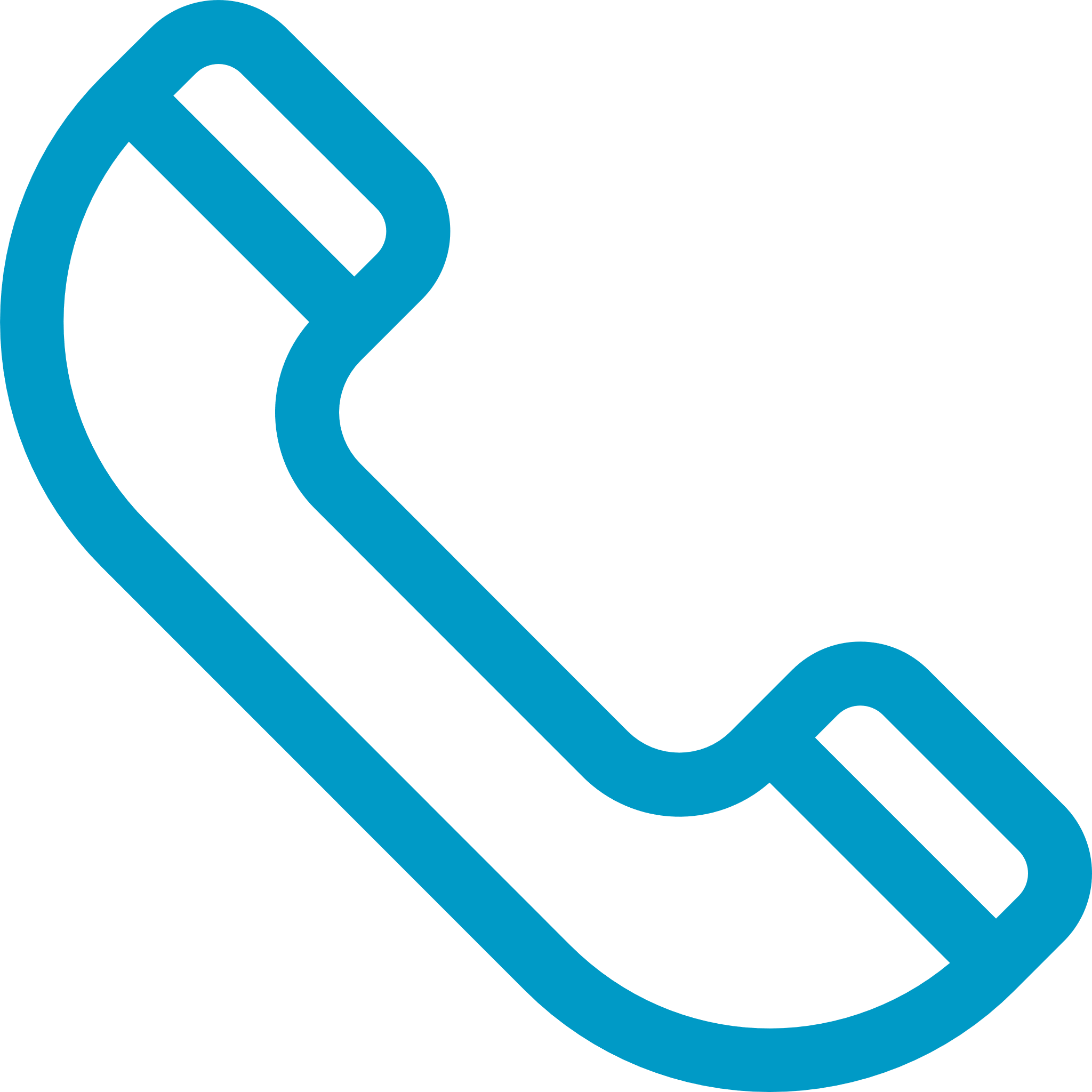 Description de l’hôtel
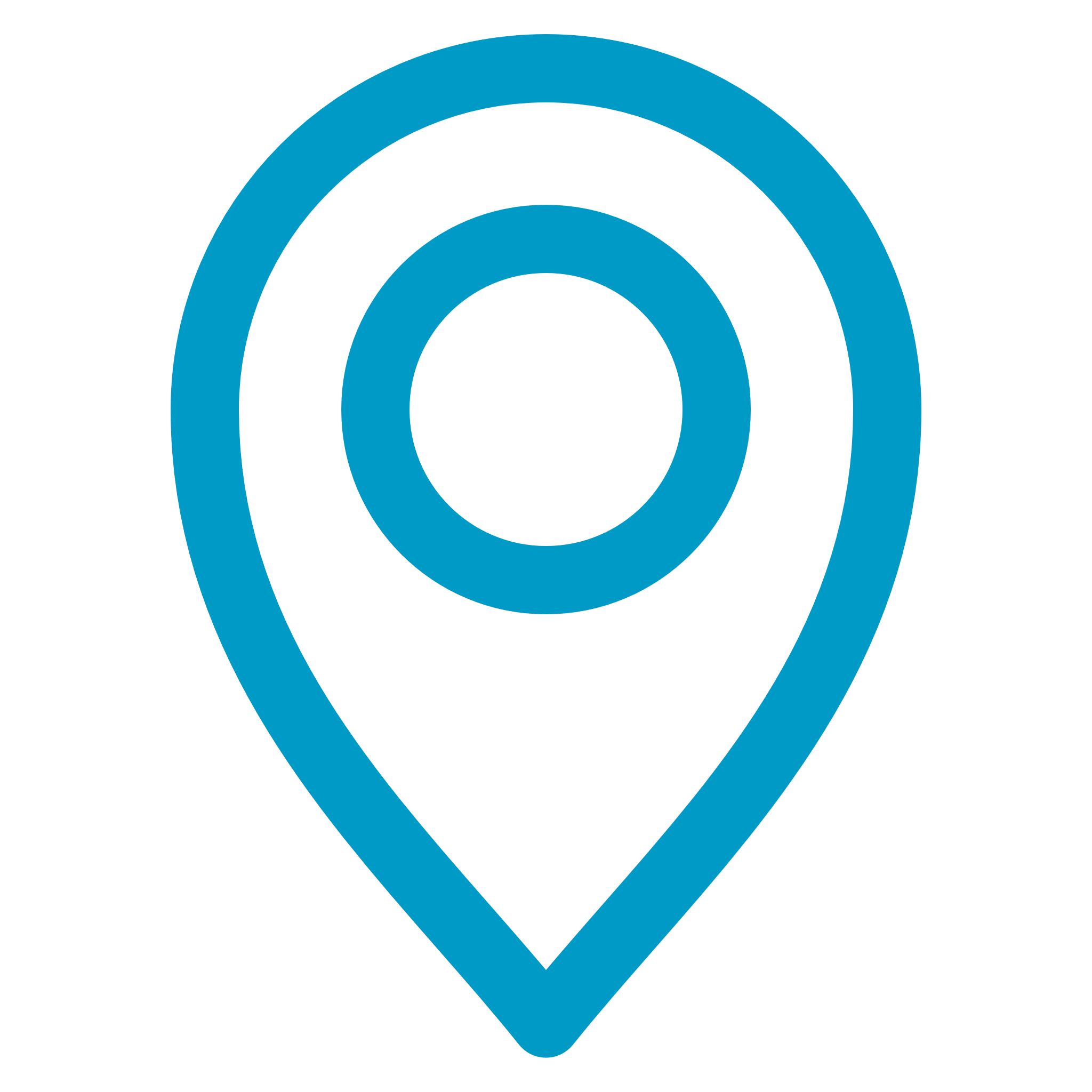 www.adelphia.fr
Situation exceptionnelle au bord du Lac du Bourget 
70 chambres au total, dont 35 twin, soit une capacité de 162 personnes hébergées
6 salles de réunion modulables et à la lumière du jour soit plus de 450m2 de salons
Rooftop de 110m² unique à Aix-les-Bains avec vue imprenable sur le lac et les montagnes environnantes
Spa accessible jusqu’à 23h pour les clients hébergés
Parking gratuit
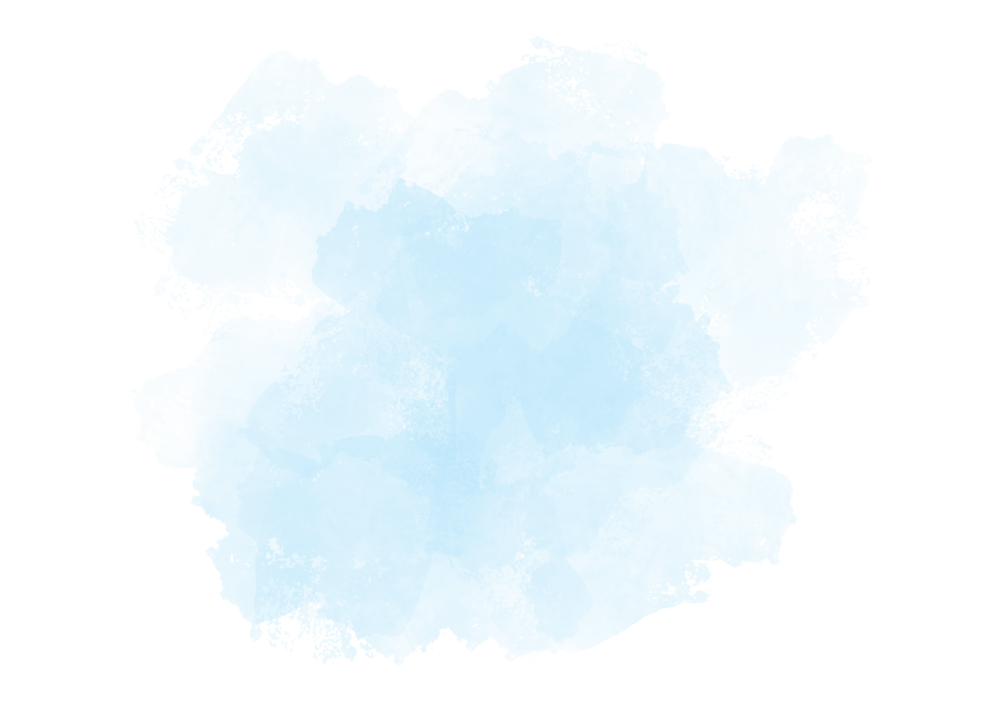 Soucieux de nous inscrire dans une démarche RSE, nous avons mis en place depuis 2019 les actions suivantes :
Lutte contre le gaspillage alimentaire via l’application TOO GOOD TO GO 
Bouteilles d’eau en plastique remplacées par des fontaines à eau 
Baisse de la consommation énergétique grâce aux ampoules à économie d’énergie, détecteurs de présence dans les espaces communs et carte coupe énergie dans les chambres
Installation dans nos chambres ainsi que dans notre espace Bien-être de pommeaux de douche anti-gaspillage 
Les circuits courts sont privilégiés avec notamment un brasseur situé à Albens et un apiculteur situé au grand port d’Aix les Bains
Distance du Centre des Congrès :
Distance de la gare TGV :
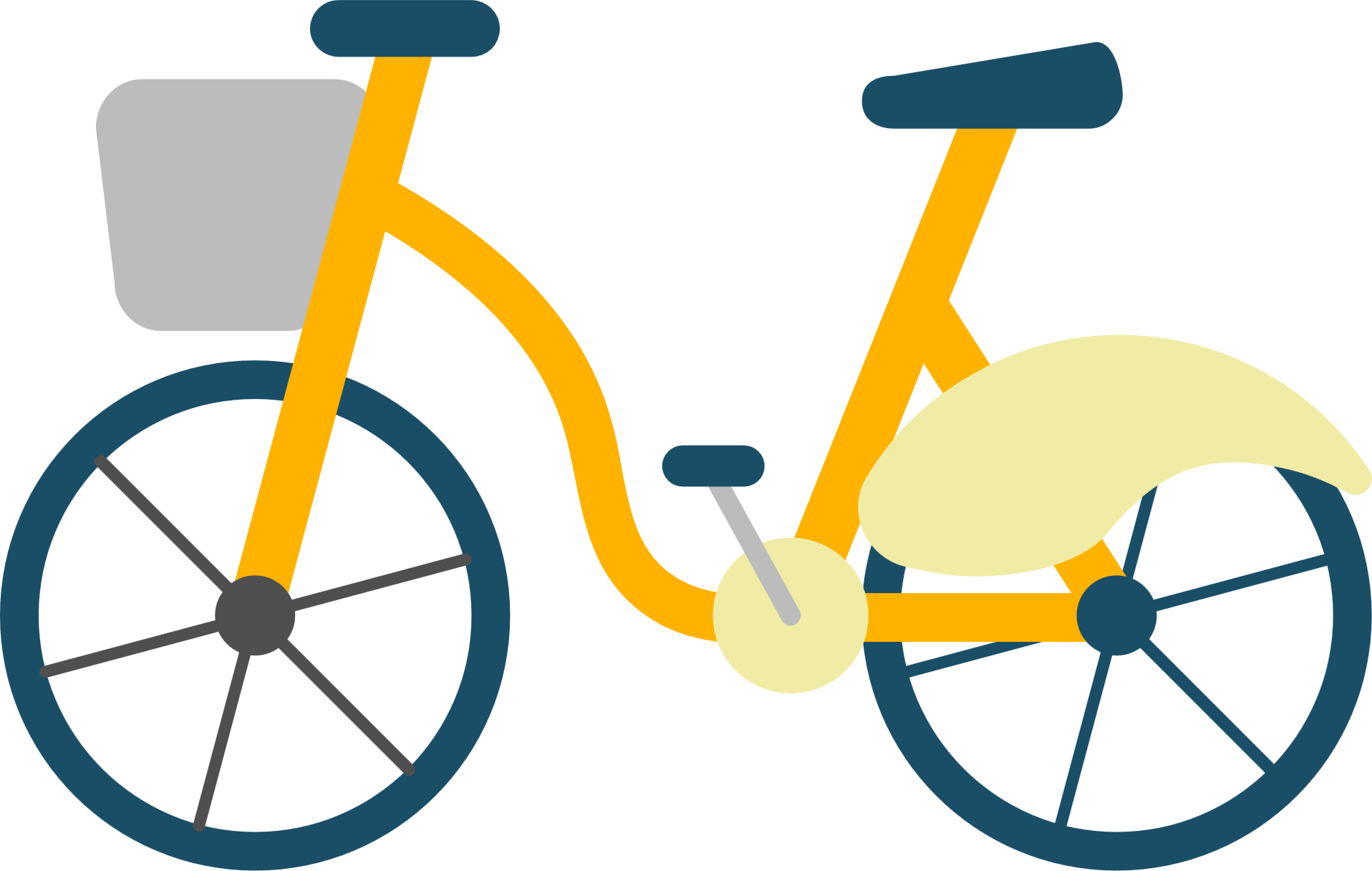 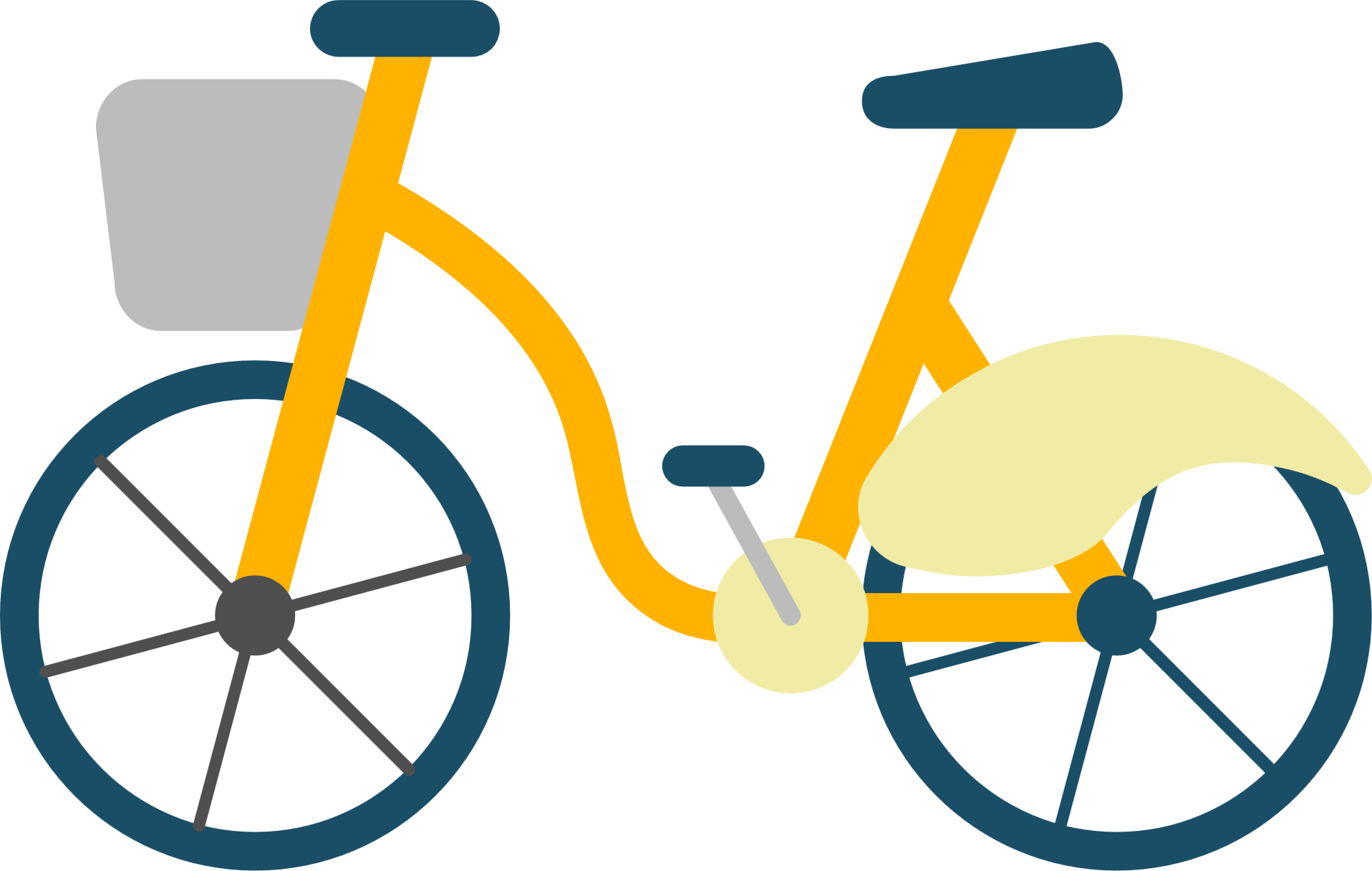 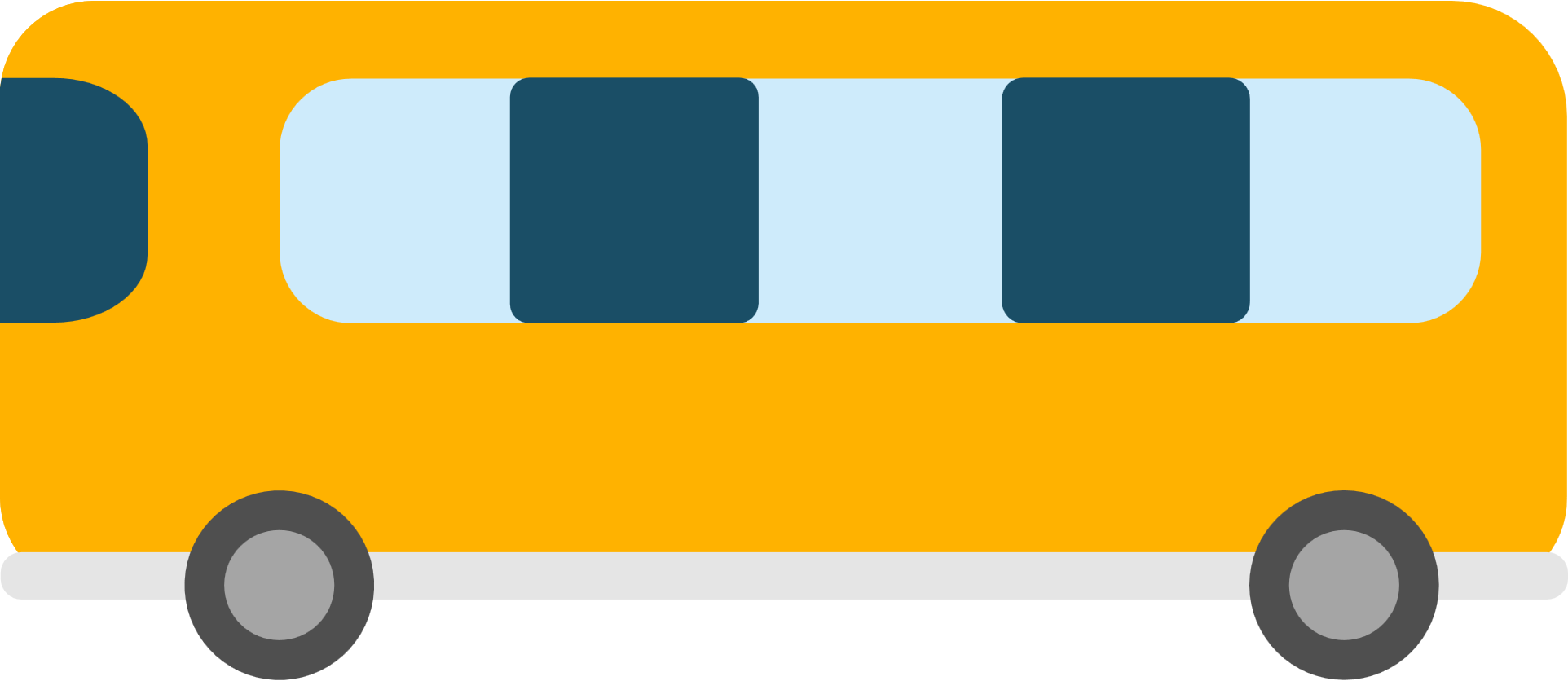 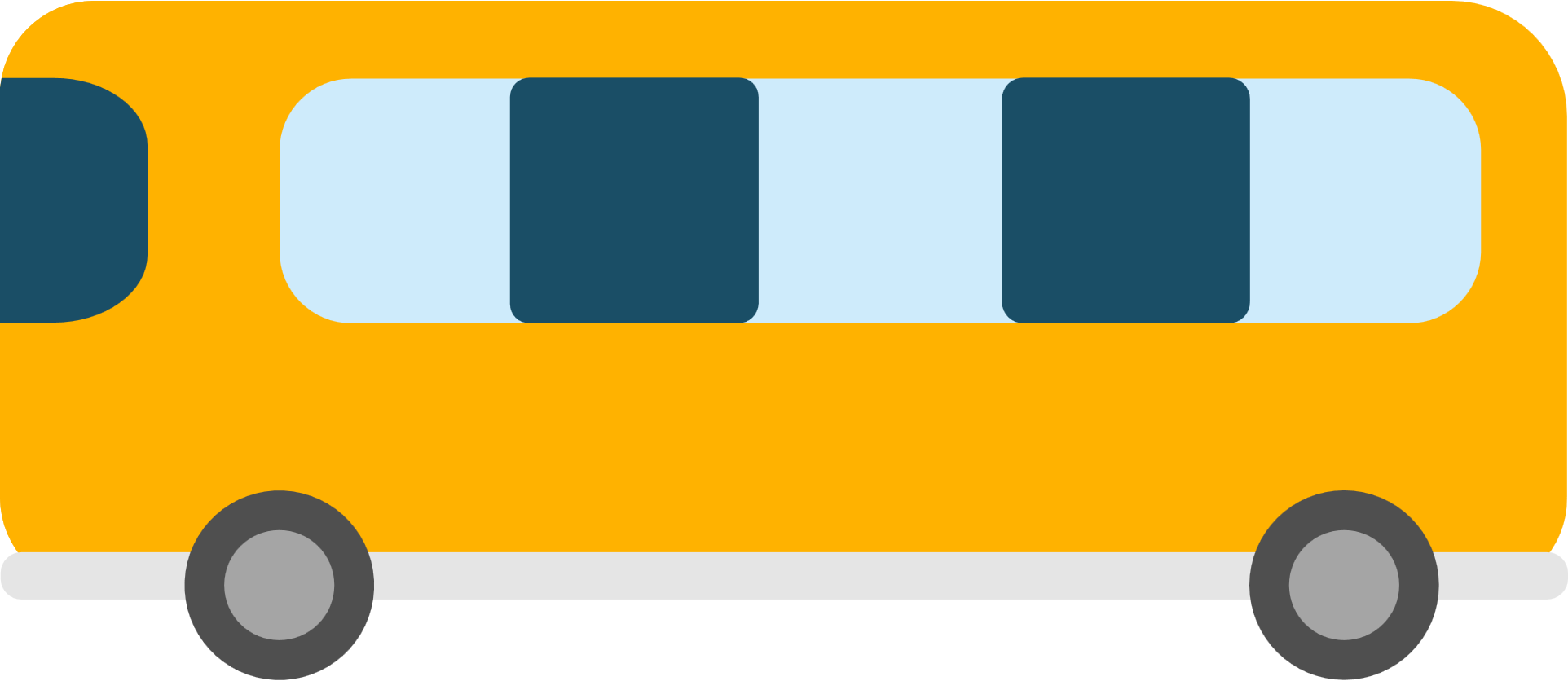 10 min
5 min
10 min
5 min
Venez vous évader
Dans un cadre exceptionnel
Salle pour soirée de gala :
Engagements éco responsables :
Crédit photo : Hôtel Marina Adelphia
OUI
non
OUI
non
En savoir +
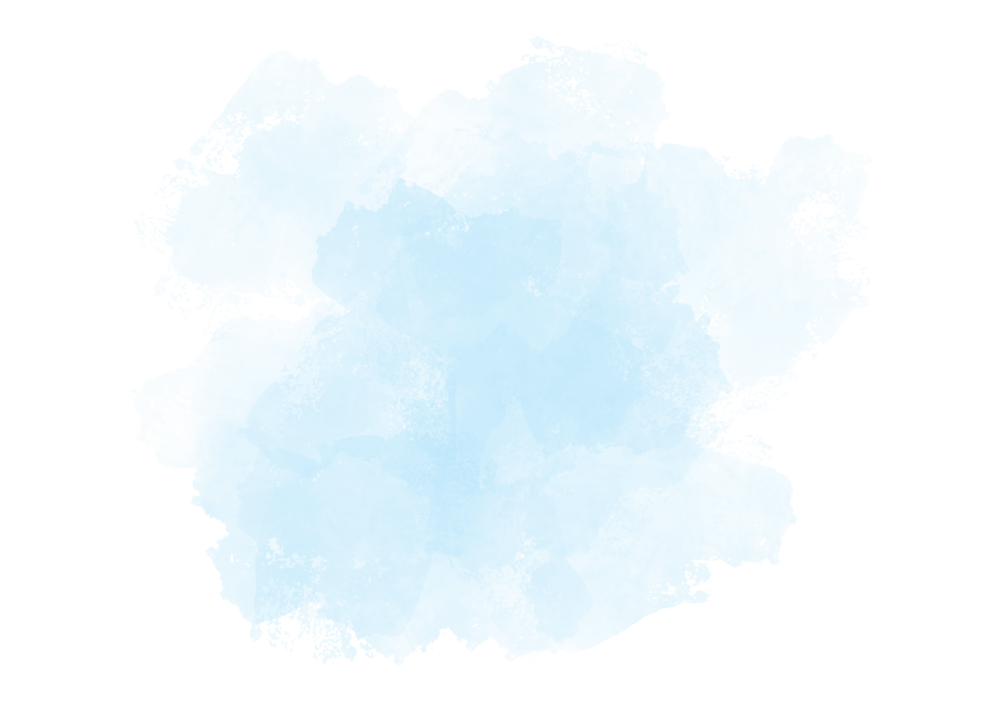 CONTACT
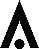 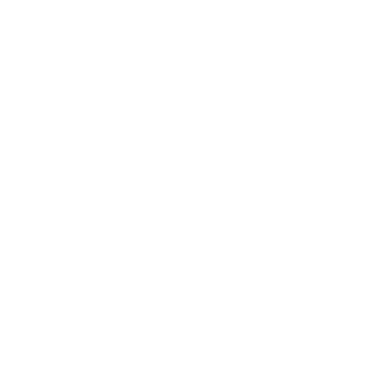 Hébergements
Chiffres clés
Pourquoi choisir Aix Riviera
Centre des congrès
traiteurs
Lieux pour votre soirée de gala
Ils nous ont fait confiance
CONTACT
Destination facile d’accès
lac
CENTRE-VILLE
golF - HIPPODROME
Isabelle DUBÉ
SHANA Hôtel ***
info@shanahotel.fr
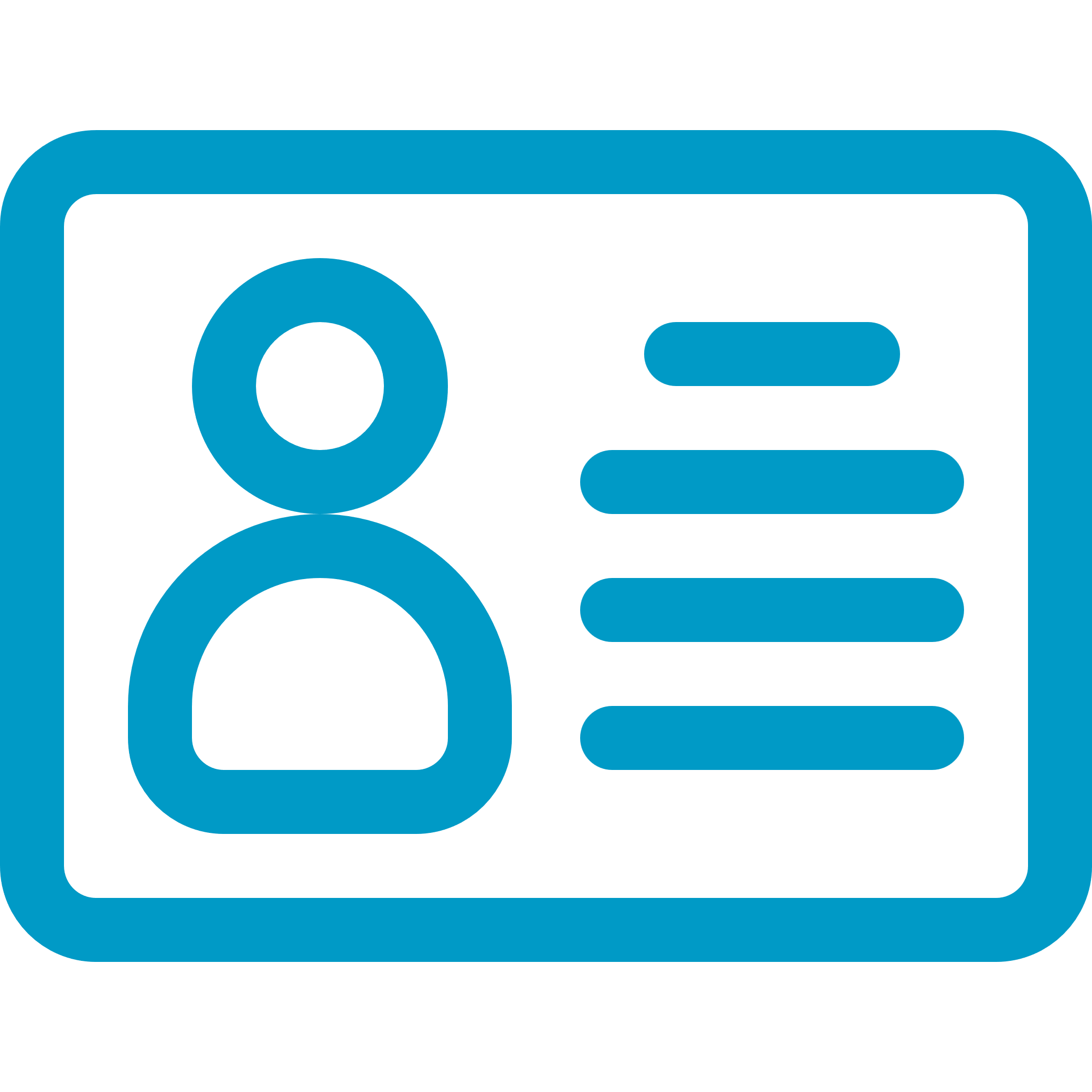 04 58 39 01 15
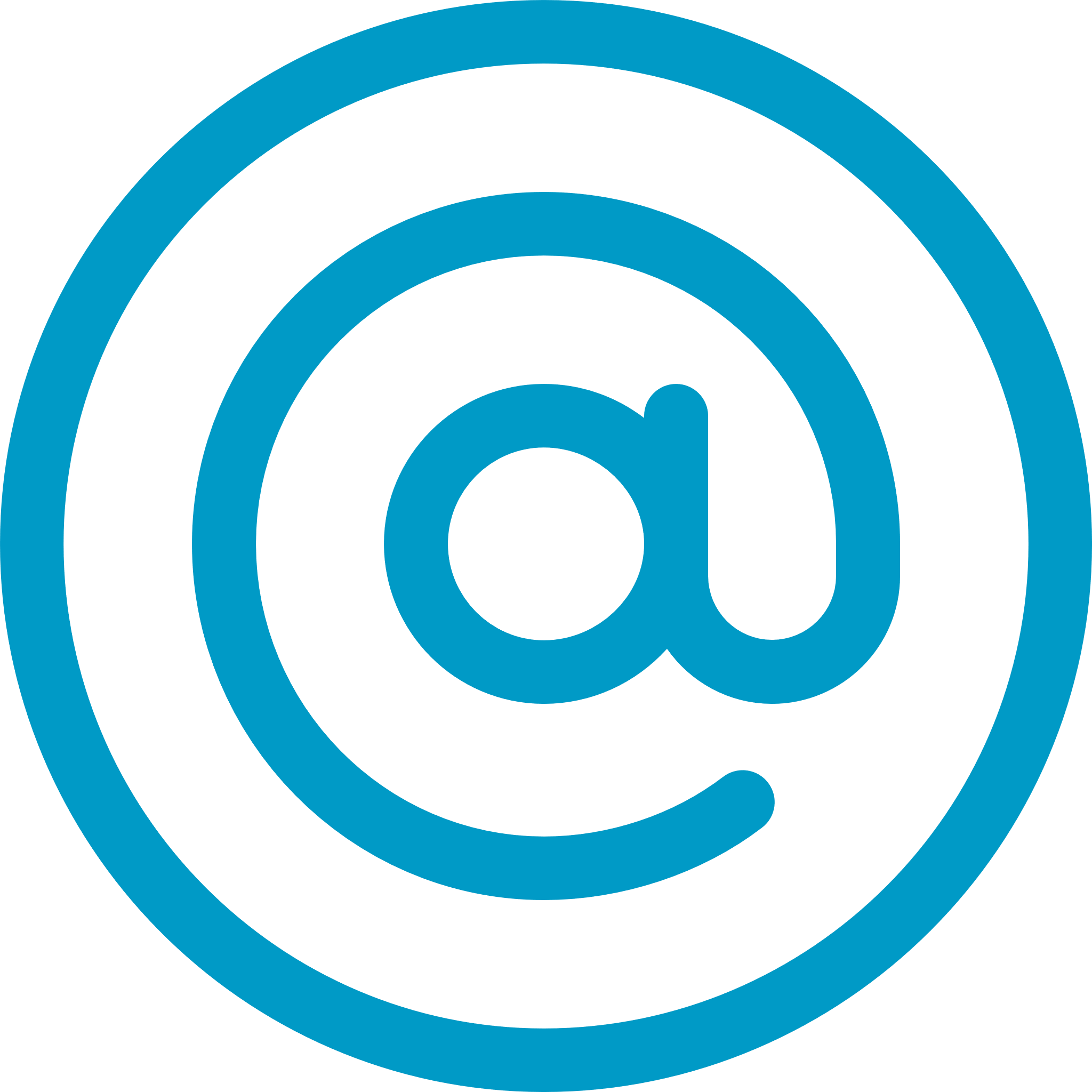 796 Route de l’Ecluse, Chanaz
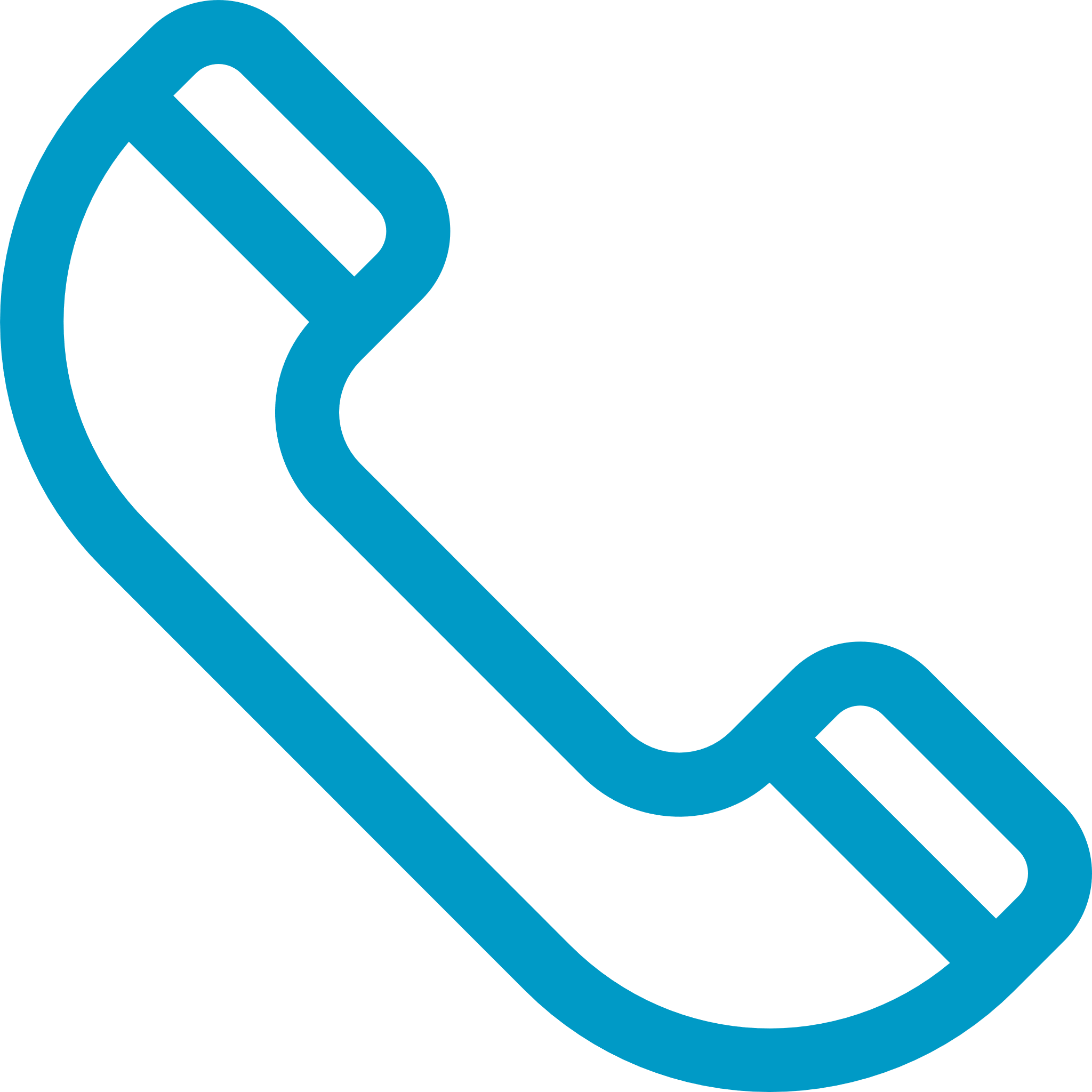 Description de l’hôtel
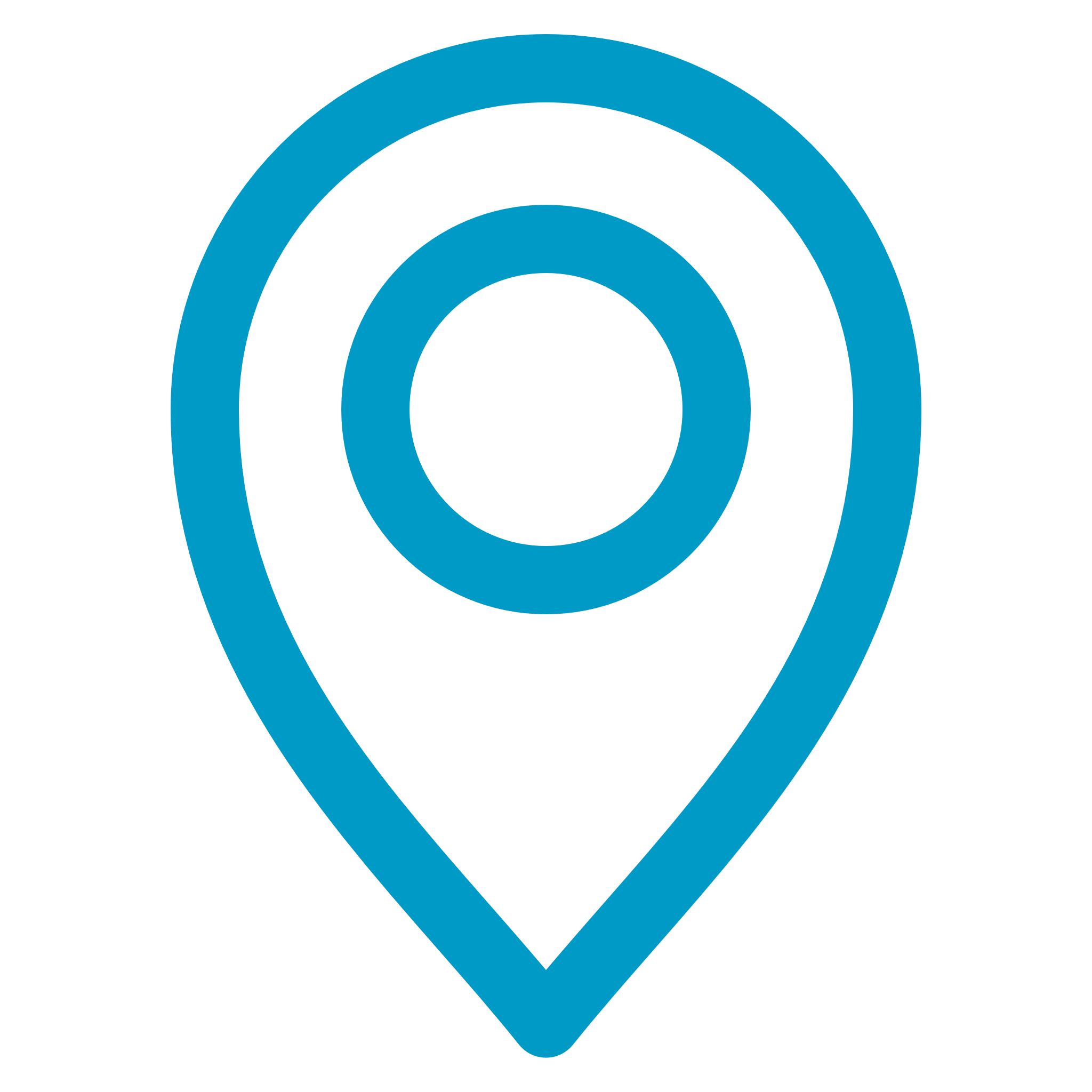 www.shanahotel.fr
Une piscine extérieure chauffée
Parking privé et local à vélo sécurisés
Bar (cocktail, happy-hours, diner, after-work)
Office traiteur
Massages et méditation
Privatisation possible
Hôtel moderne et confortable 
30 chambres dont 20 twinables
9 appartements de 2 à 4 pers
1 loft de 120m² avec terrasse de 85m²
Capacité totale de 86 couchages
Un espace séminaire modulable de 150m²
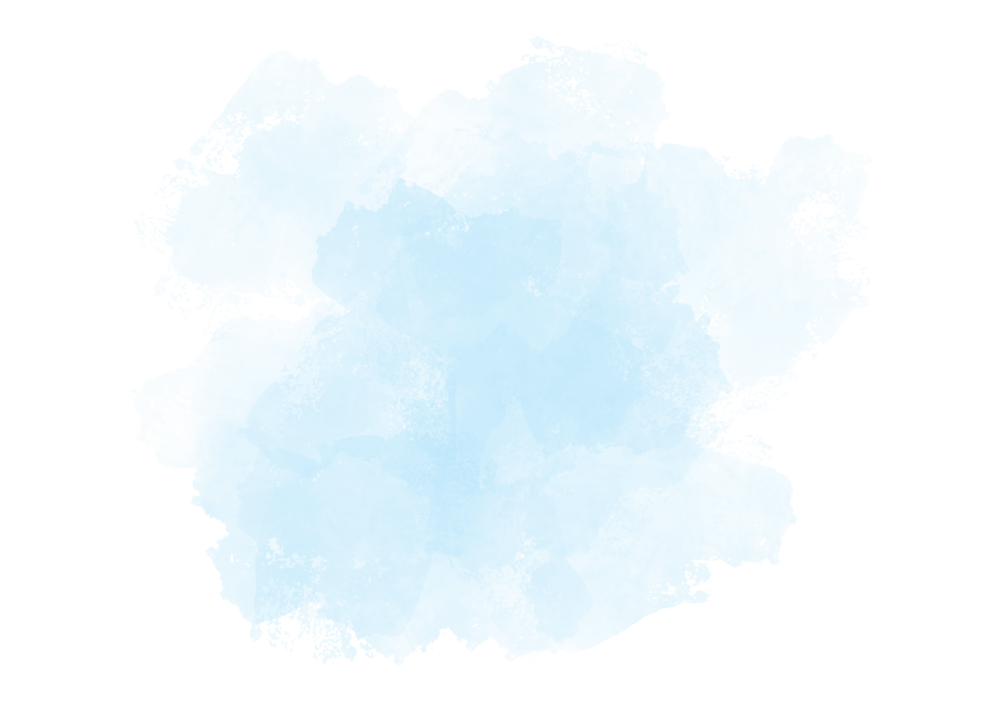 Nous disposons de l’ECO LABEL EUROPEEN, nos engagements sont les suivants :
Pour nos achats, nous privilégions :
Pour limiter la quantité de déchets :
La formation et la sensibilisation :
Les produits locaux et de saison
Les produits éco labellisés
Les produits à haute efficacité énergétique
Les matériaux et peintures écologiques
Acheter en gros pour limiter les emballages et le transport
Recycler le verre, les plastiques et le carton
S’assurer que le personnel soit correctement informé et formé aux éco-gestes
Informer les clients sur les actions menées en faveur de l’environnement dans notre hôtel et sur les moyens de contribuer aux économies d’énergie
Accès immédiat : 
Viarhôna et Canal de Savières
Déplacements sur Chanaz :
Pour nos partenaires :
Pour l’énergie et l’eau :
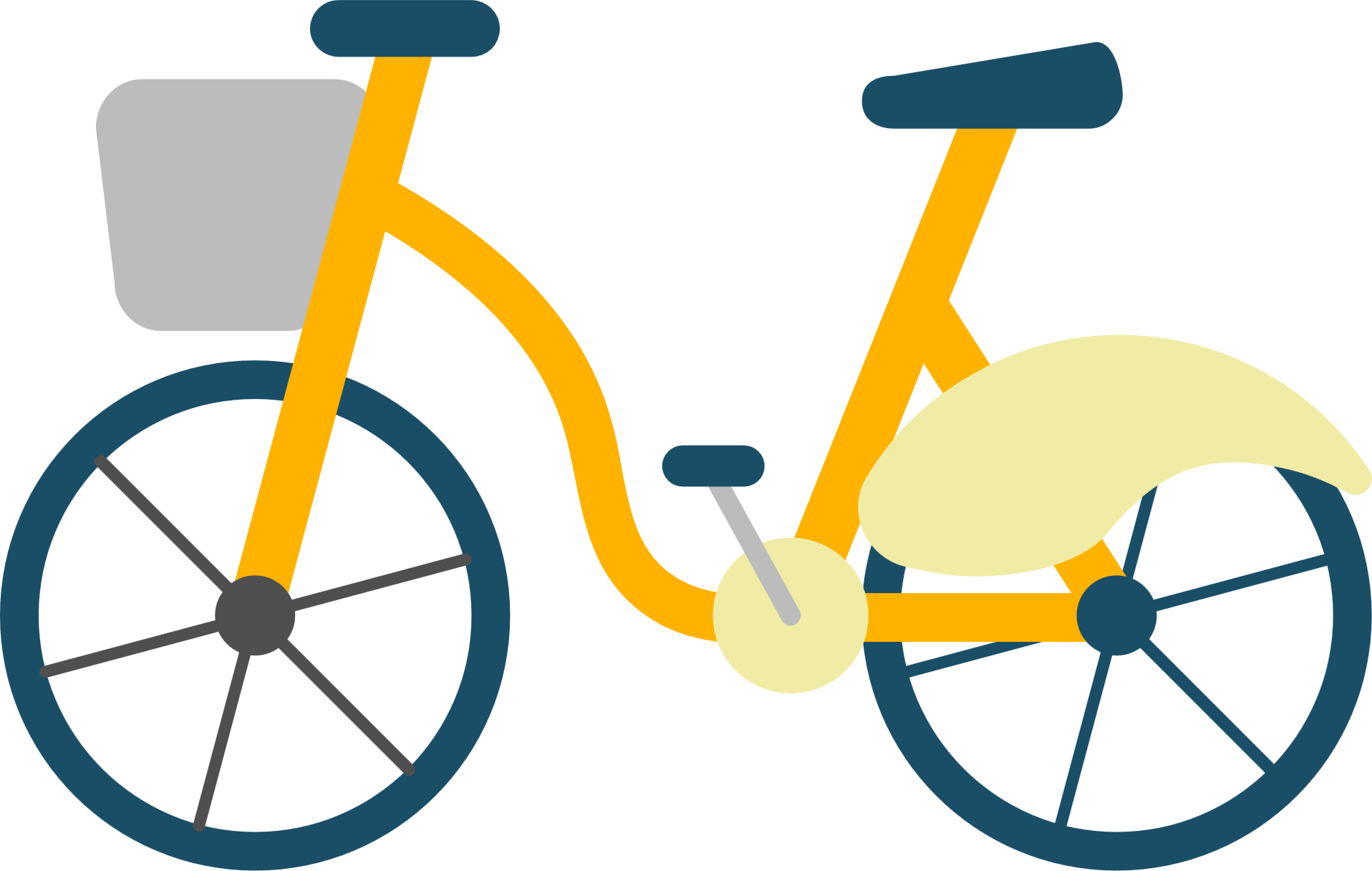 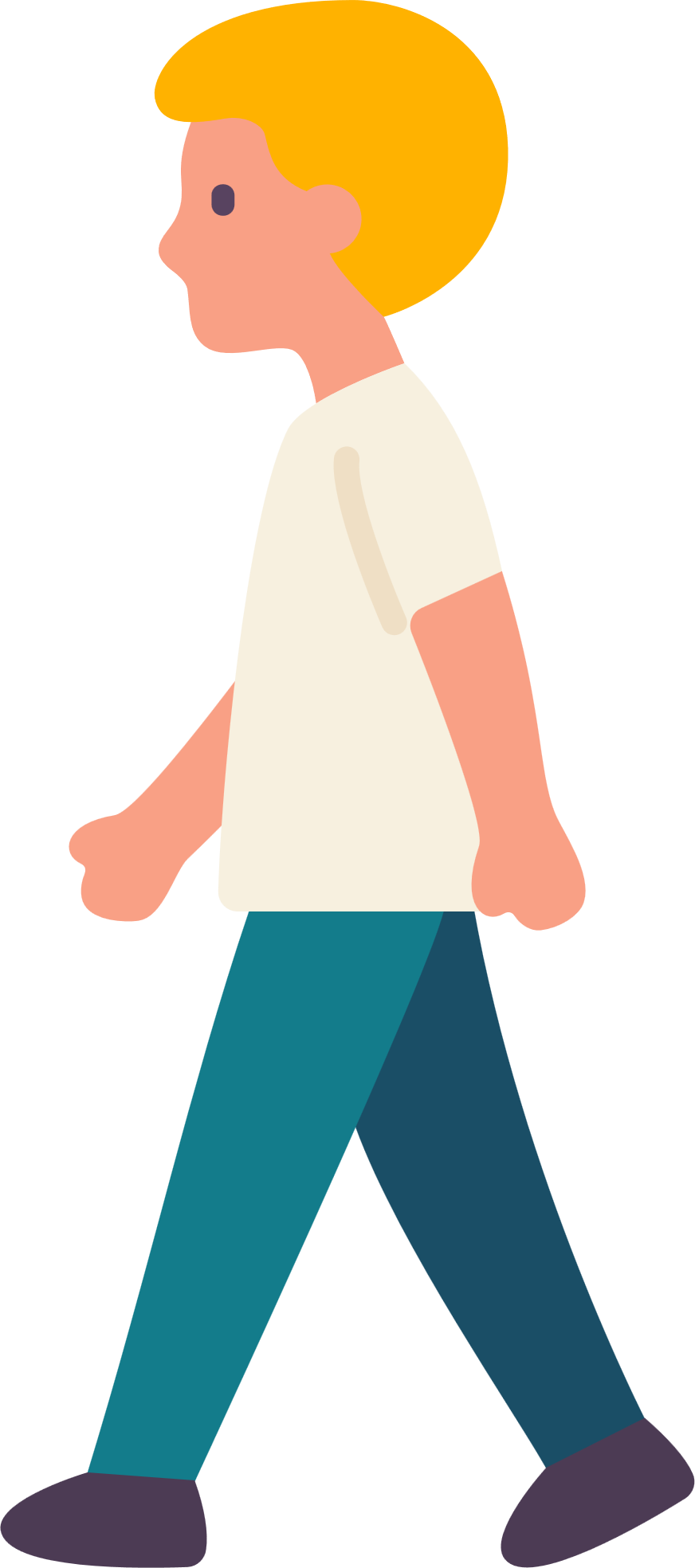 5 min du village
10 min 
gare de culoz grand colombier
Collaborer et dialoguer avec l’ensemble des parties prenantes pour améliorer et garantir la durabilité de la démarche
Consommer raisonnablement ces ressources précieuses
Limiter les pollutions au minimum
Changement des draps et des serviettes selon la demande
Panneaux solaires »
OUI
non
Dans un cadre élégant et cosy
Engagements éco-responsables
Proximité du lac du Bourget
En pleine nature
Crédit photo : Alexandra Vibert
4 KMS
20KMS
OUI
non
En savoir +
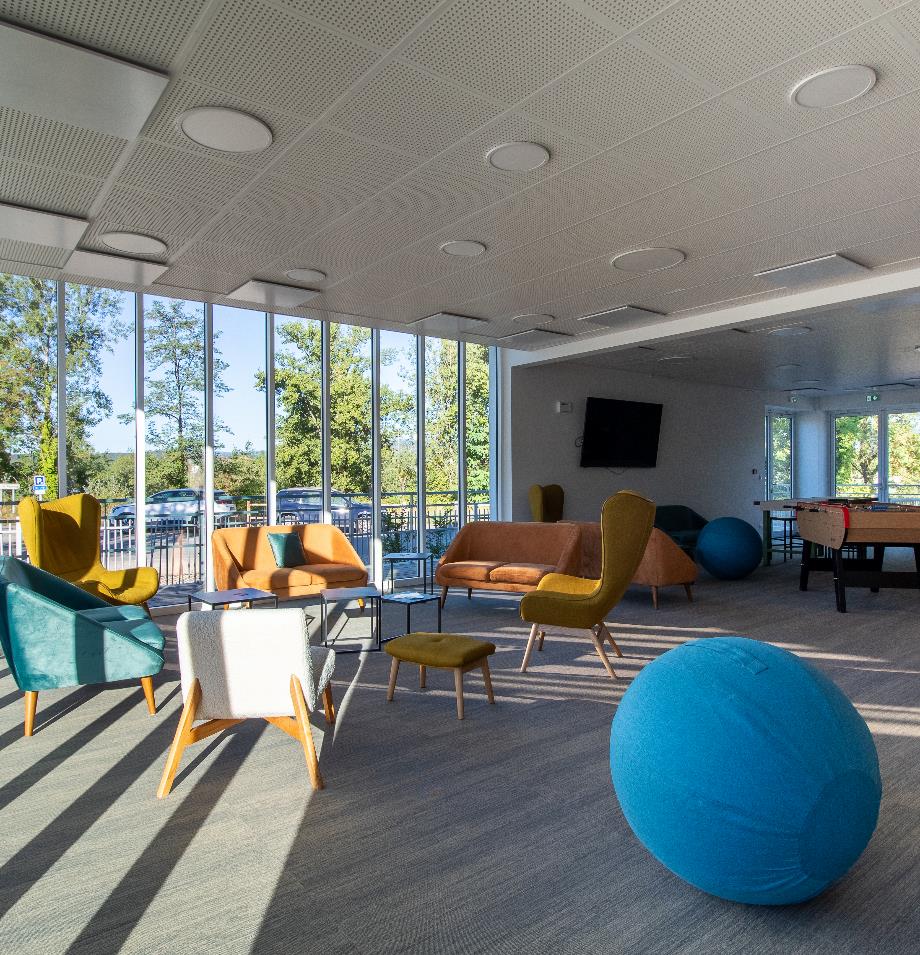 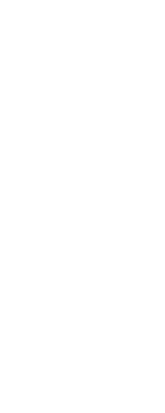